“Big Idea” Question
Intro
Review Concepts
Check-In Questions
Teacher Demo
Vocabulary
Student-Friendly Definition
Examples & Non-Examples
Morphological Word Parts
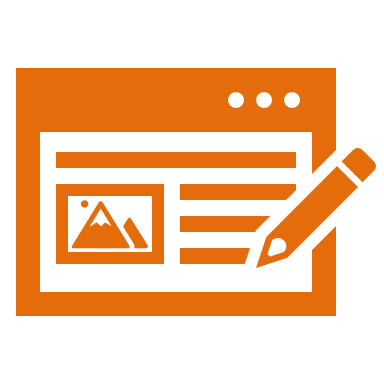 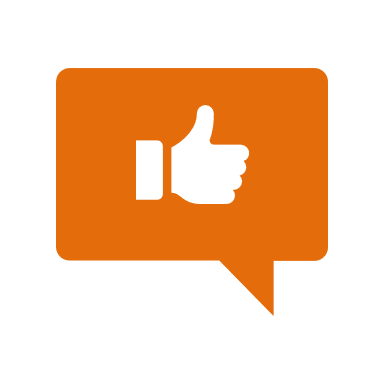 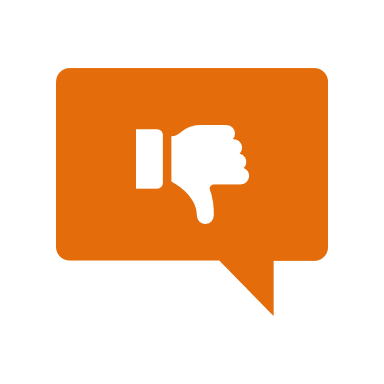 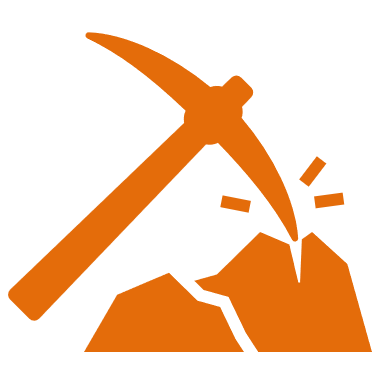 Simulation/Activity
[Speaker Notes: OK everyone, get ready for our next lesson.  Just as a reminder, these are the different components that our lesson may include, and you’ll see these icons in the top left corner of each slide so that you can follow along more easily!]
Intro
Matter
Mixtures
Elements
Compounds
[Speaker Notes: In the next few lessons we’re going to focus on matter.  Specifically, we’ll talk about three different classifications of matter, including elements, compounds and mixtures.]
Intro
Elements
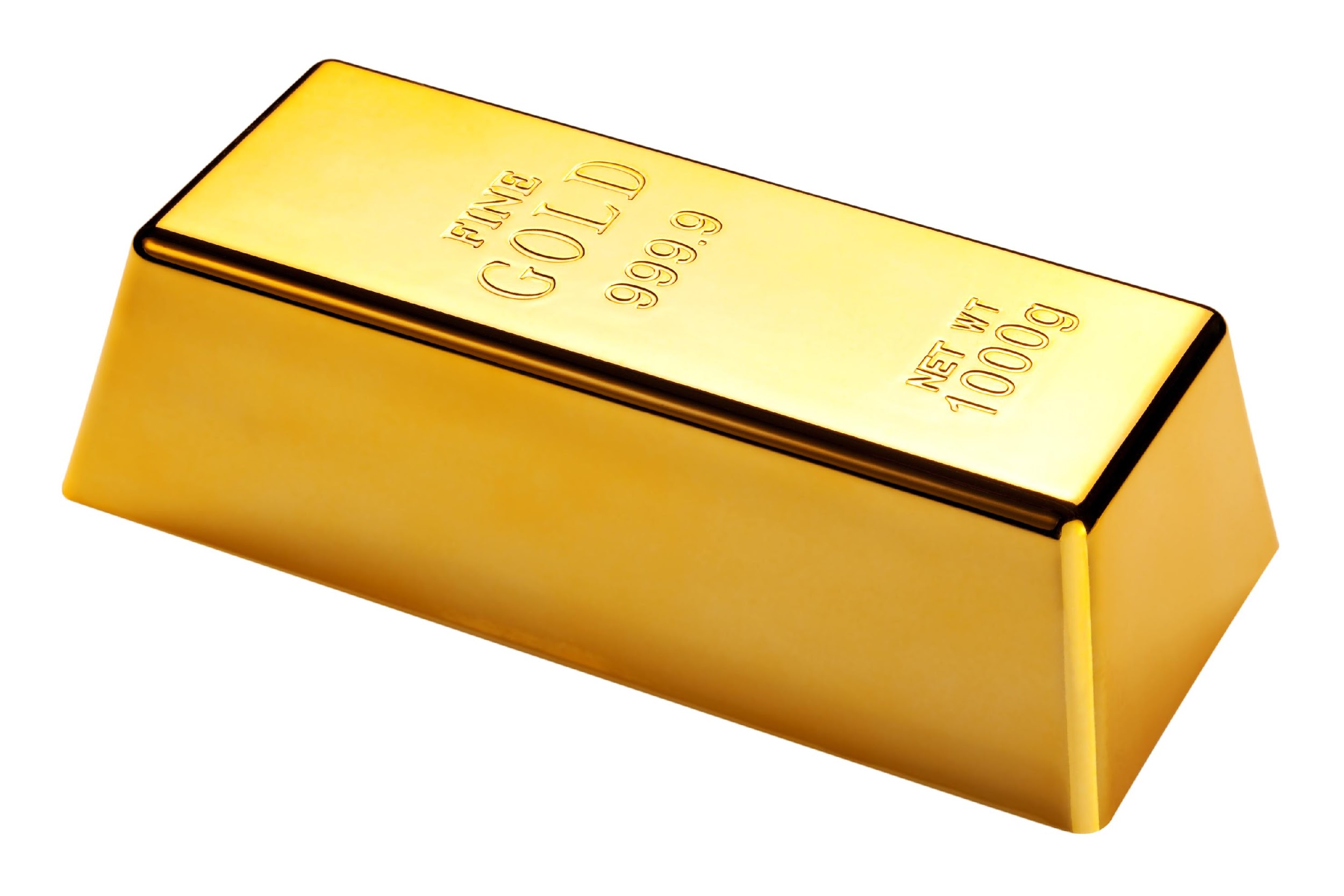 [Speaker Notes: Today, we will just focus on elements.]
Big Question: How are elements, molecules, compounds, and mixtures related?
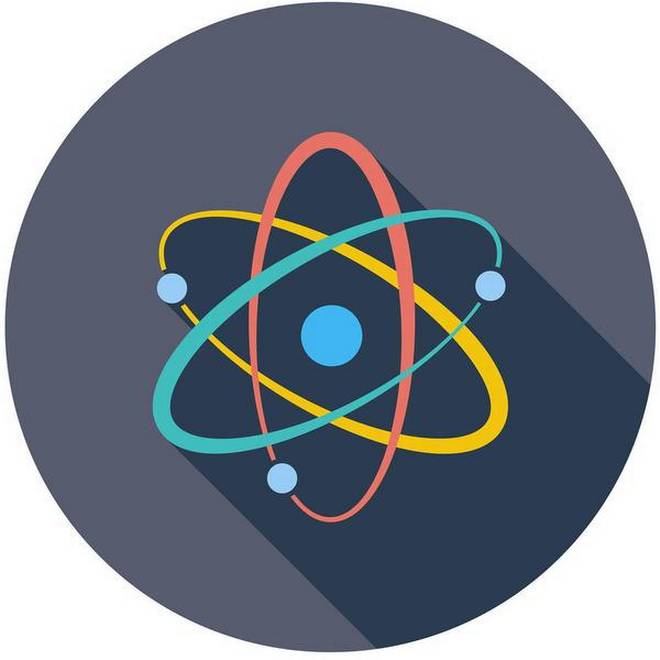 [Speaker Notes: Our “big question” is: How are elements, molecules, compounds, and mixtures related?  
[Pause and illicit predictions from students.]

I love all these thoughtful scientific hypotheses!  Be sure to keep this question and your predictions in mind as we move through these next few lessons, and we’ll continue to revisit them.]
Demonstration
Elements, Mixtures, & Compounds
TEACHER DIRECTIONS:

Follow the link above to view a video and step-by-step directions for an activity that you can model for students.  The materials required are household items (e.g., water, nuts/bolts, string, salt, etc.).  Though this is meant to be a lab activity that students engage with in a traditional classroom setting, if teaching remotely you can demonstrate these steps for students and engage them in discussions around the following questions:

Describe and give examples of the three types of matter – elements, compounds, and mixtures.
Explain the different properties of each group of materials.
How do mechanical/material engineers use these terms regarding creating new composite materials?
How do chemical engineers use these terms when solving problems related to water purification and distillation of crude oil?
[Speaker Notes: Let’s do a quick demonstration that will help get our brains ready to think about elements, mixtures, and compounds, and how they relate to our big question.

Feedback: Remember to provide some background information that gives context to the demonstration and content being covered here. This helps students make sense of what they are exploring.]
[Speaker Notes: Before we move on to our new vocabulary term, let’s review some other words & concepts that you already learned and make sure you are firm in your understanding.]
Matter: anything that has mass and takes up space
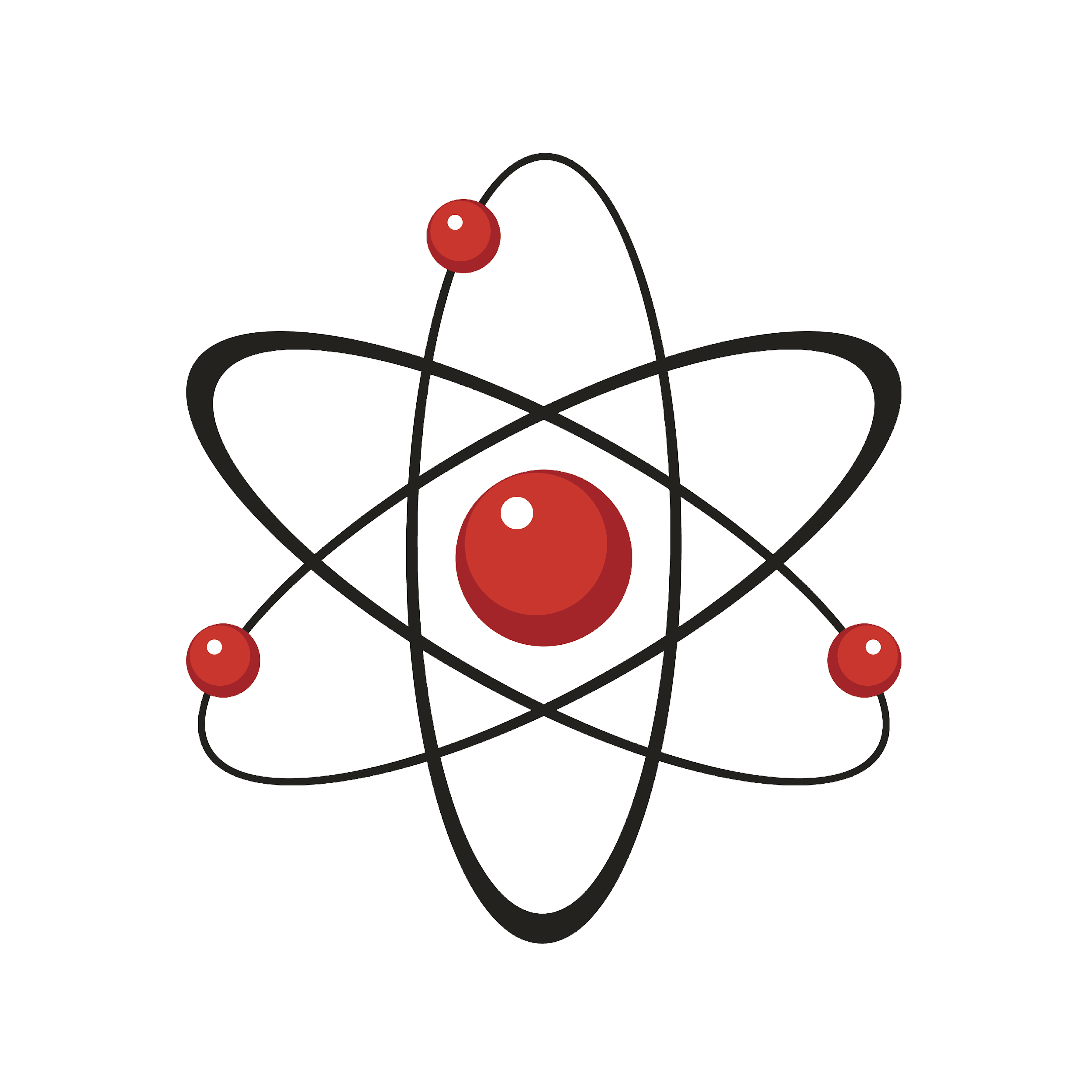 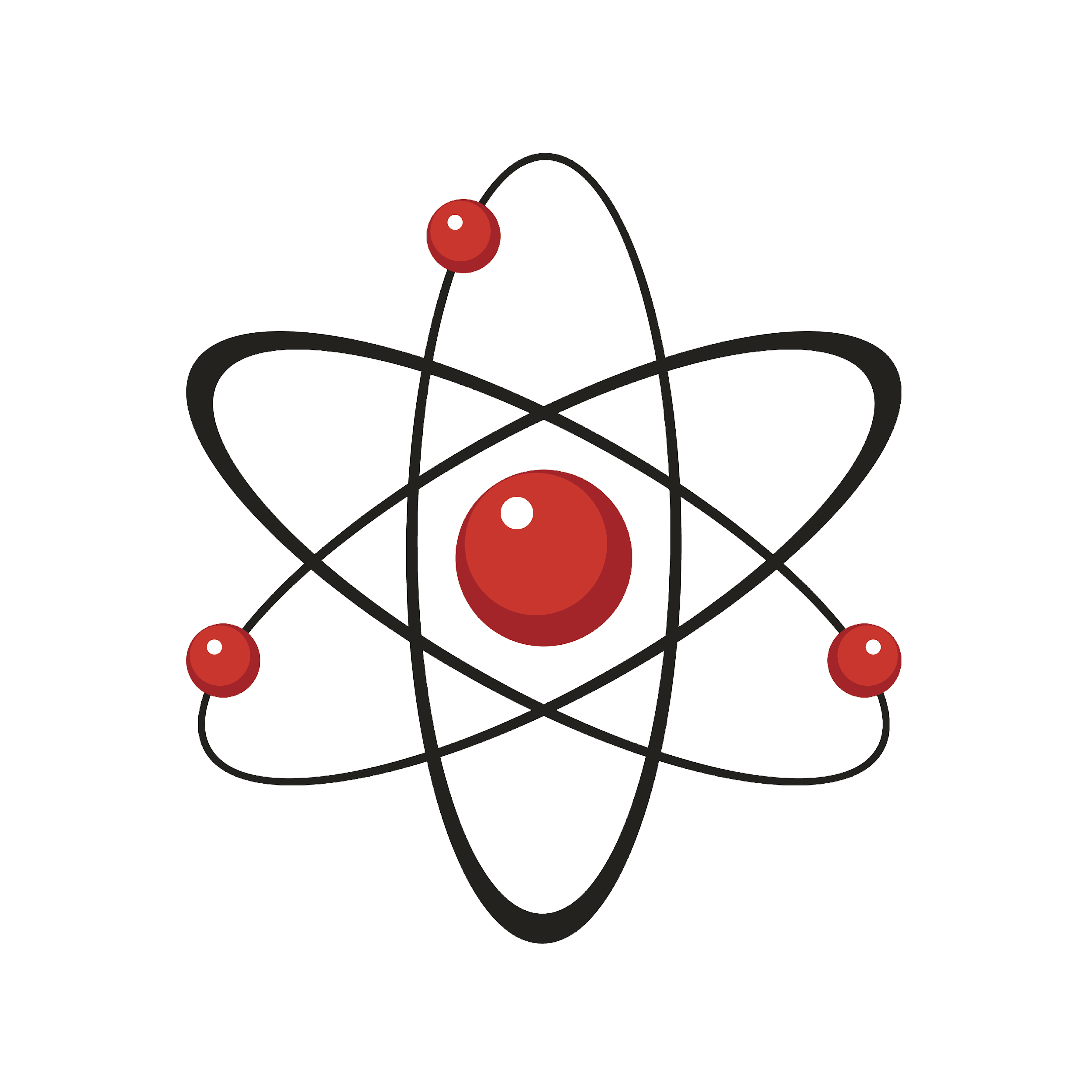 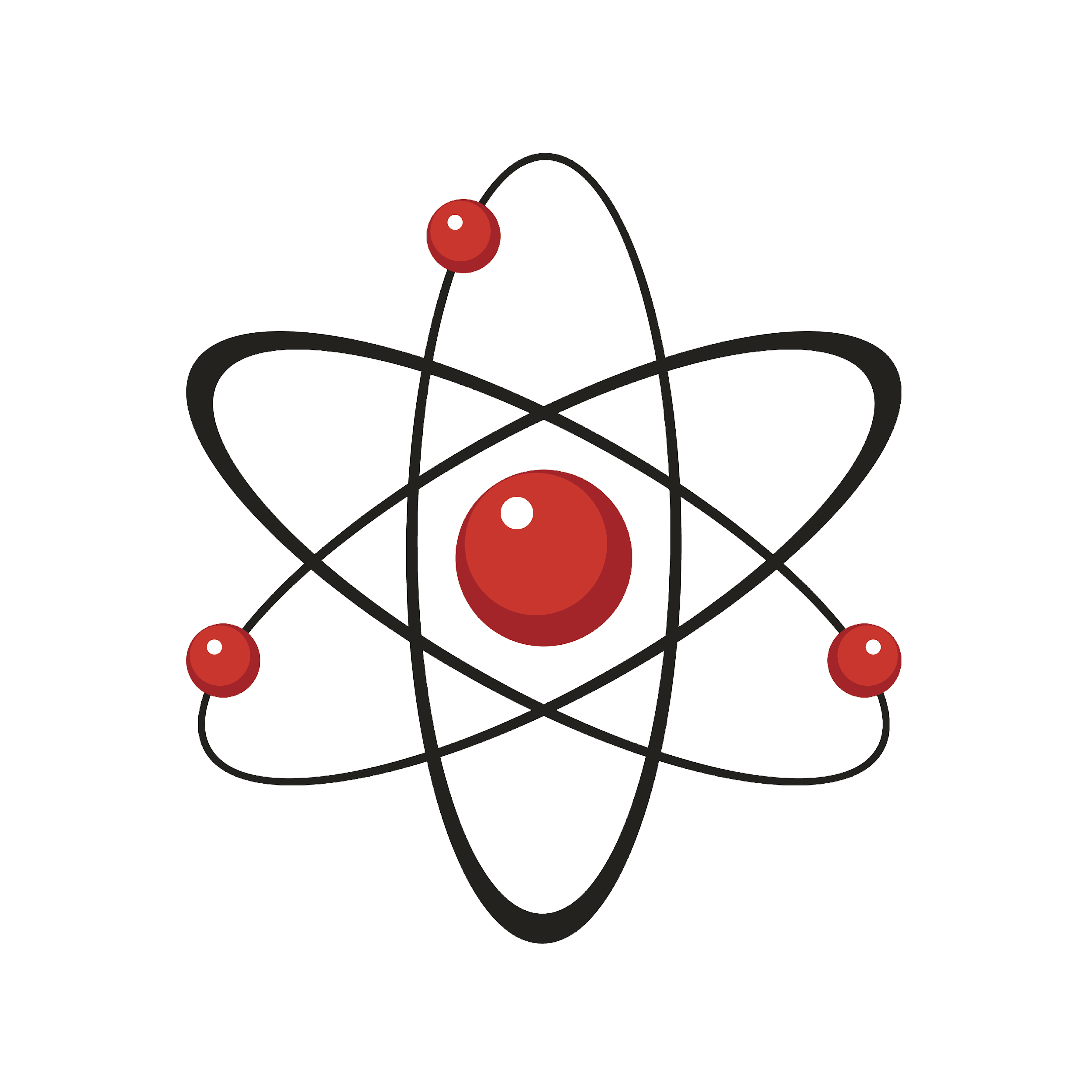 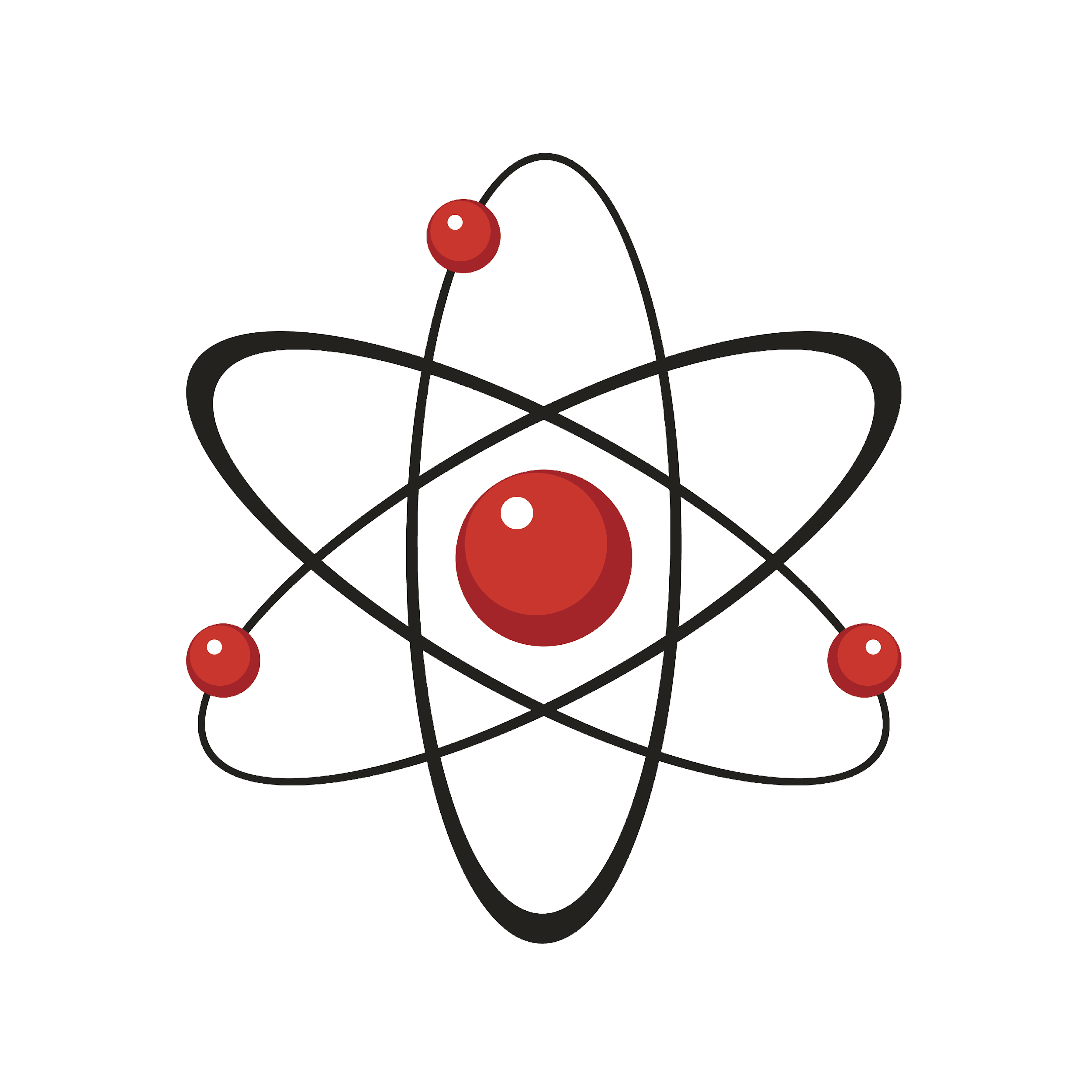 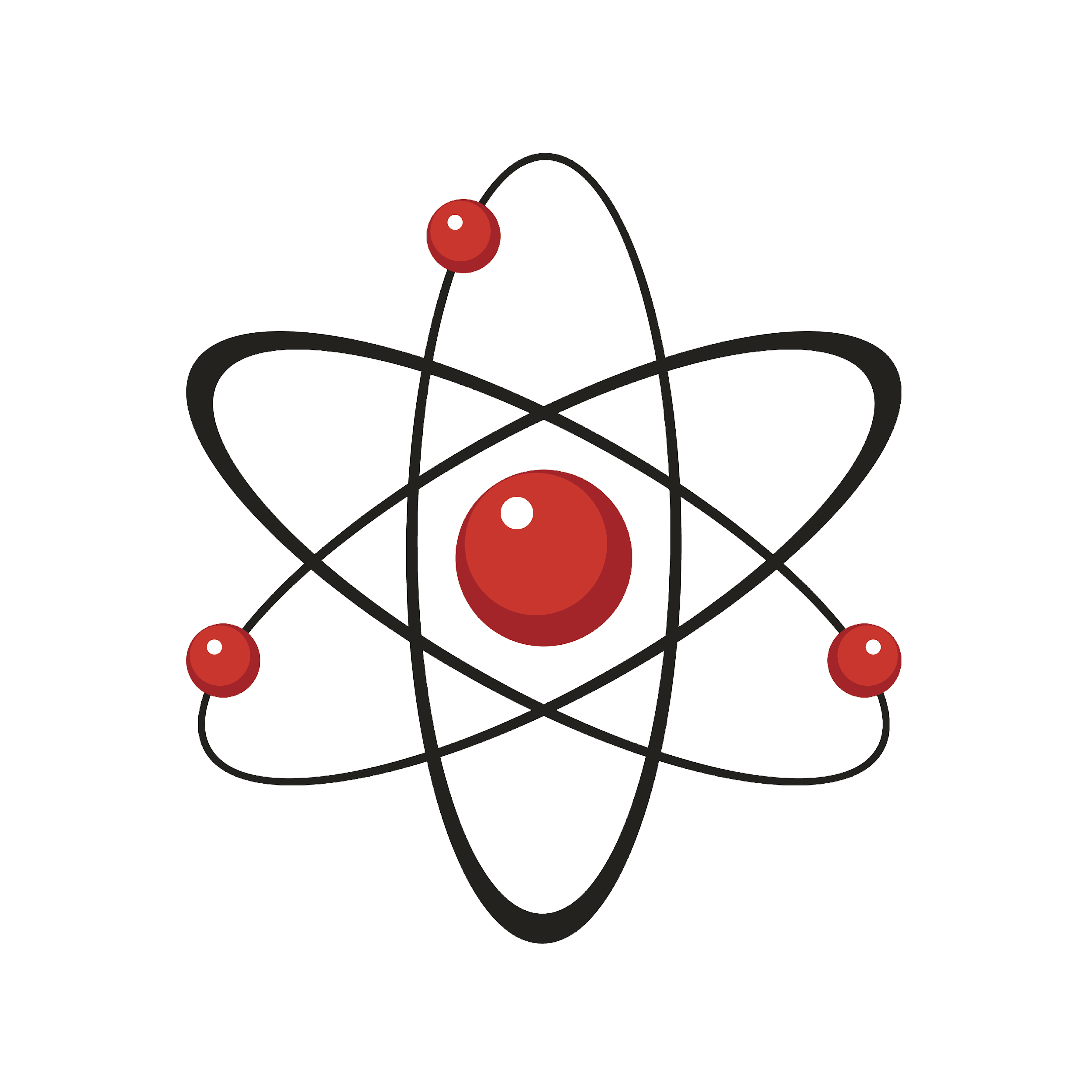 [Speaker Notes: Matter is anything that has mass and takes up space.]
Atom: the smallest whole unit of matter
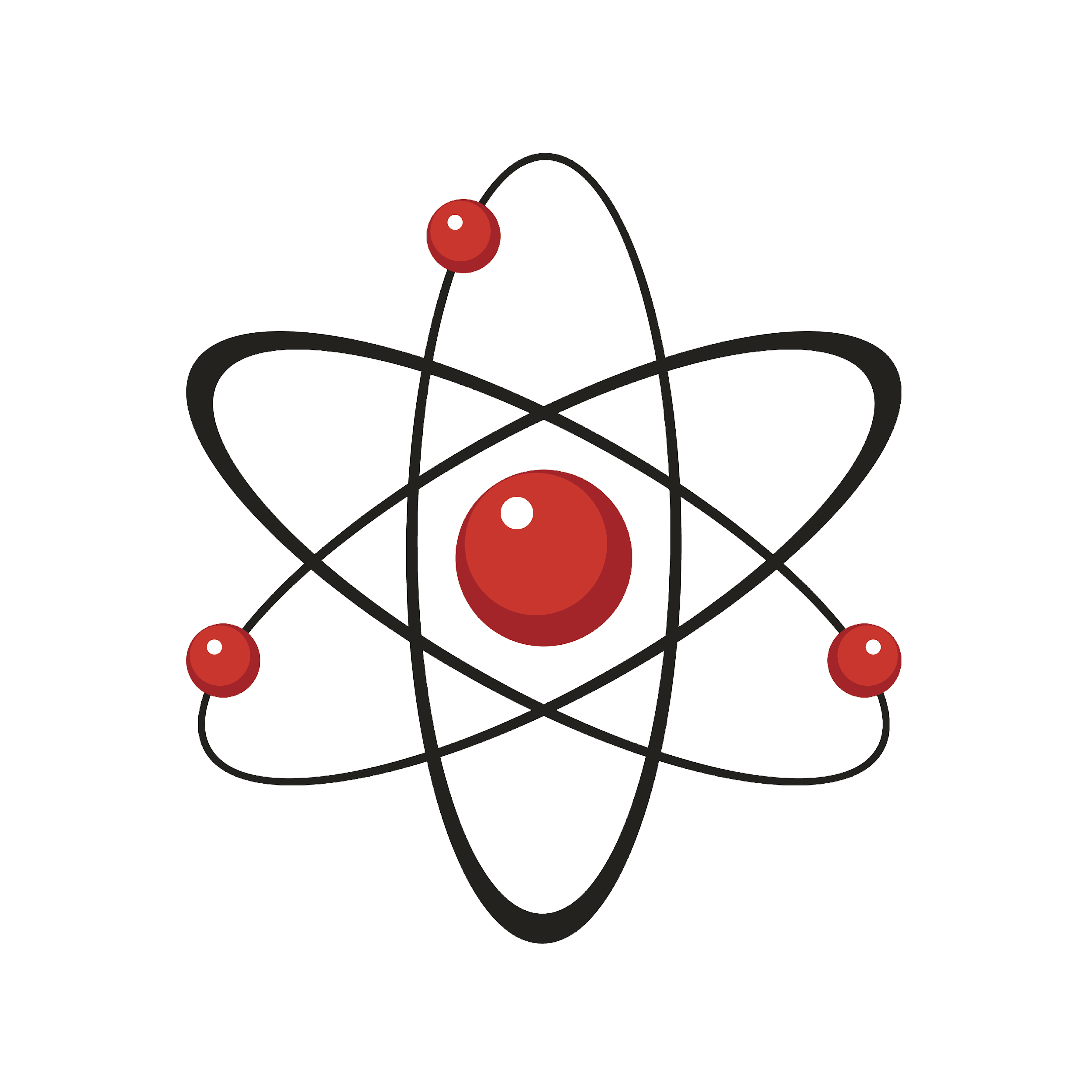 [Speaker Notes: An atom is the smallest whole unit of matter. All matter is made up of atoms.]
[Speaker Notes: Now let’s pause for a moment to check your understanding.

Feedback: Remember to make adjustments to your lesson and content if you see some students not demonstrating understanding, this can help them make connections and prevent frustration.]
What is an atom?
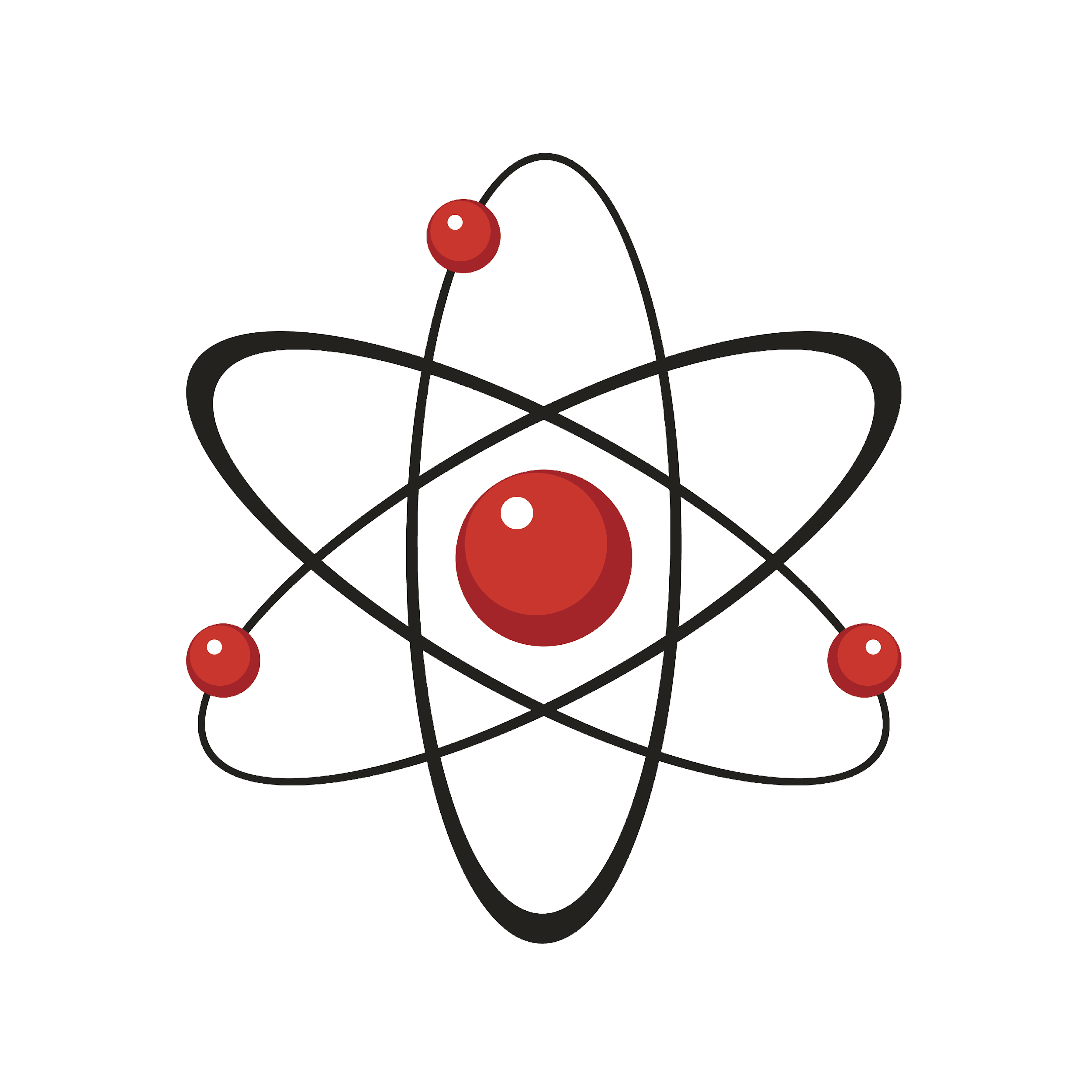 [Speaker Notes: What is an atom?
[The smallest whole unit of matter.]]
What is the relationship between atoms and matter?
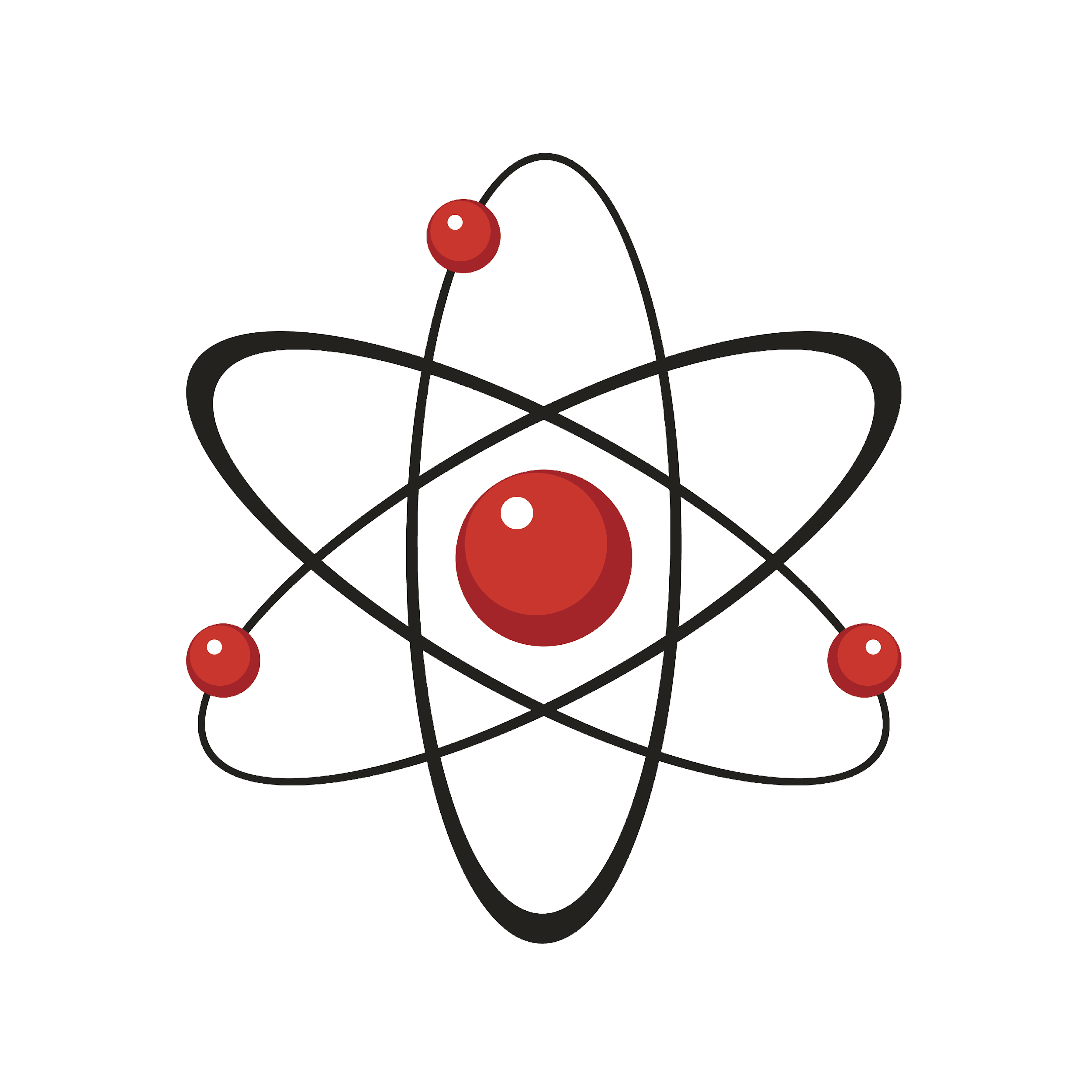 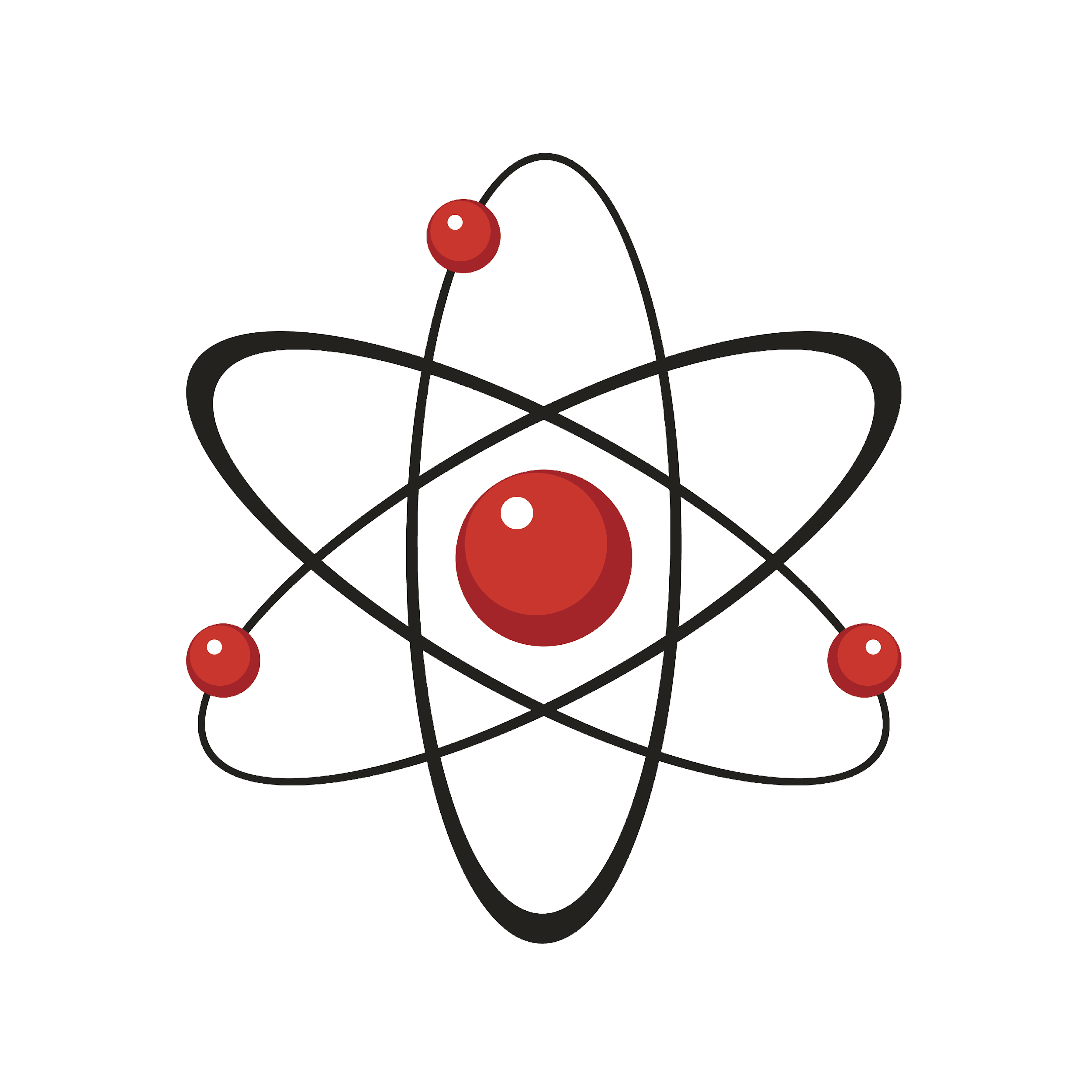 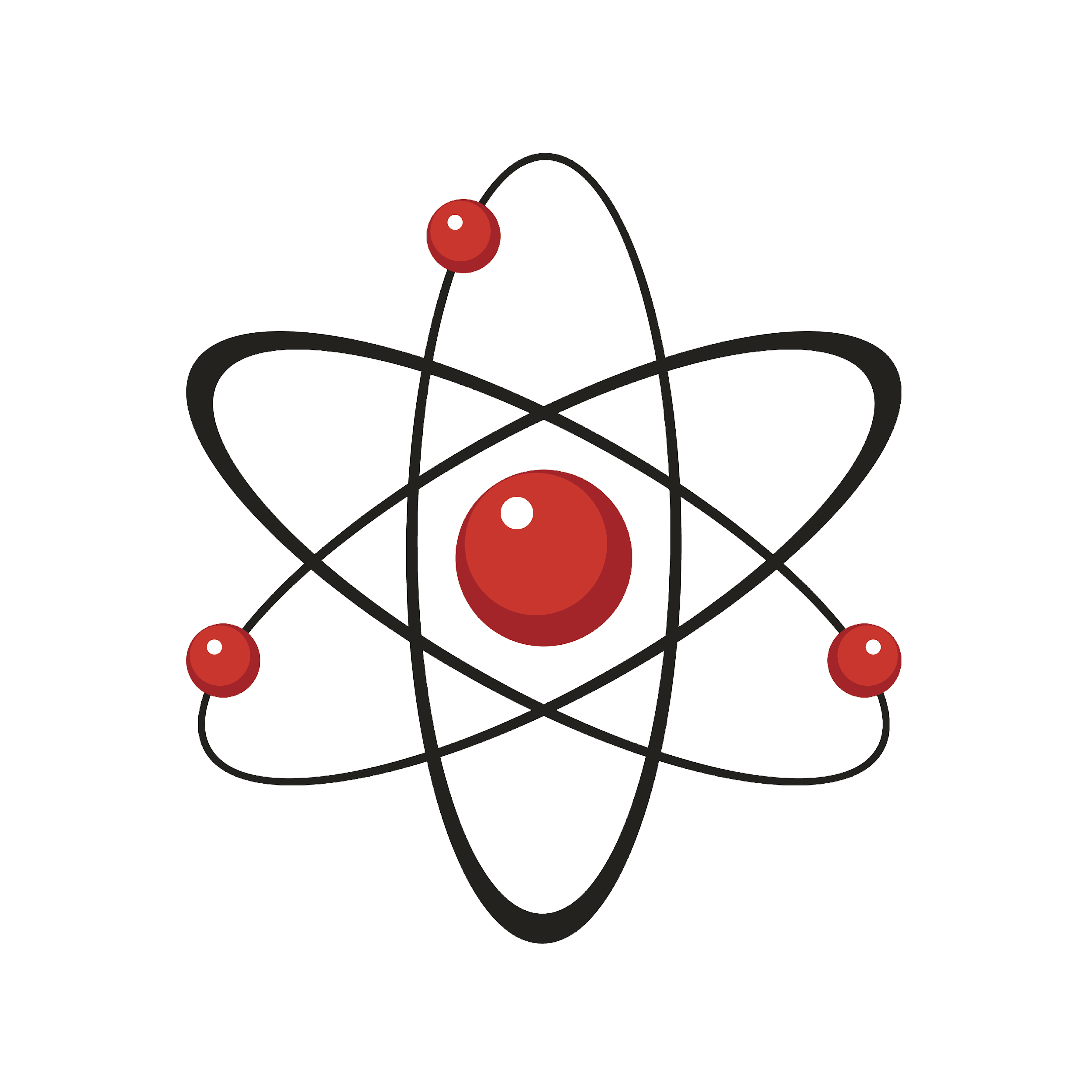 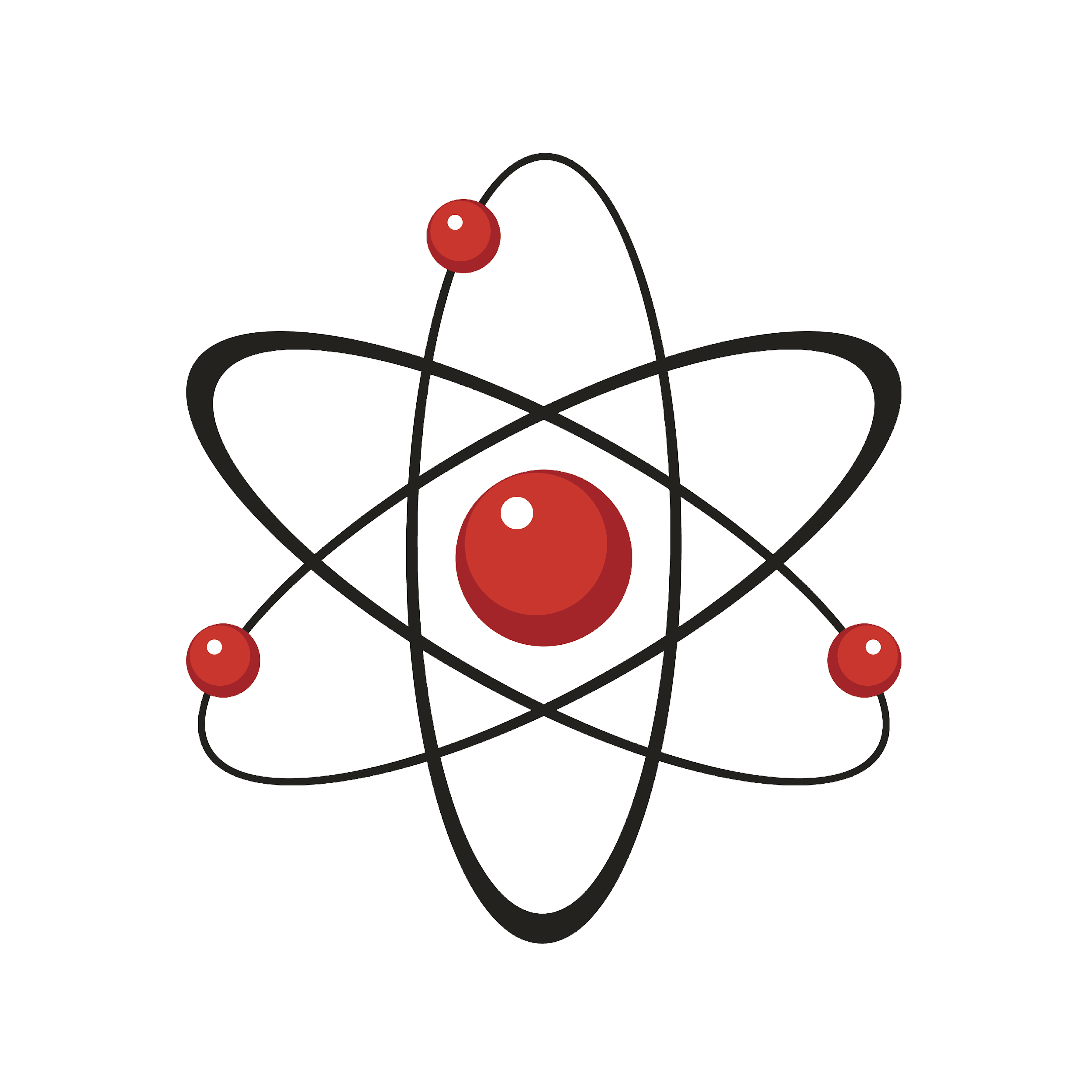 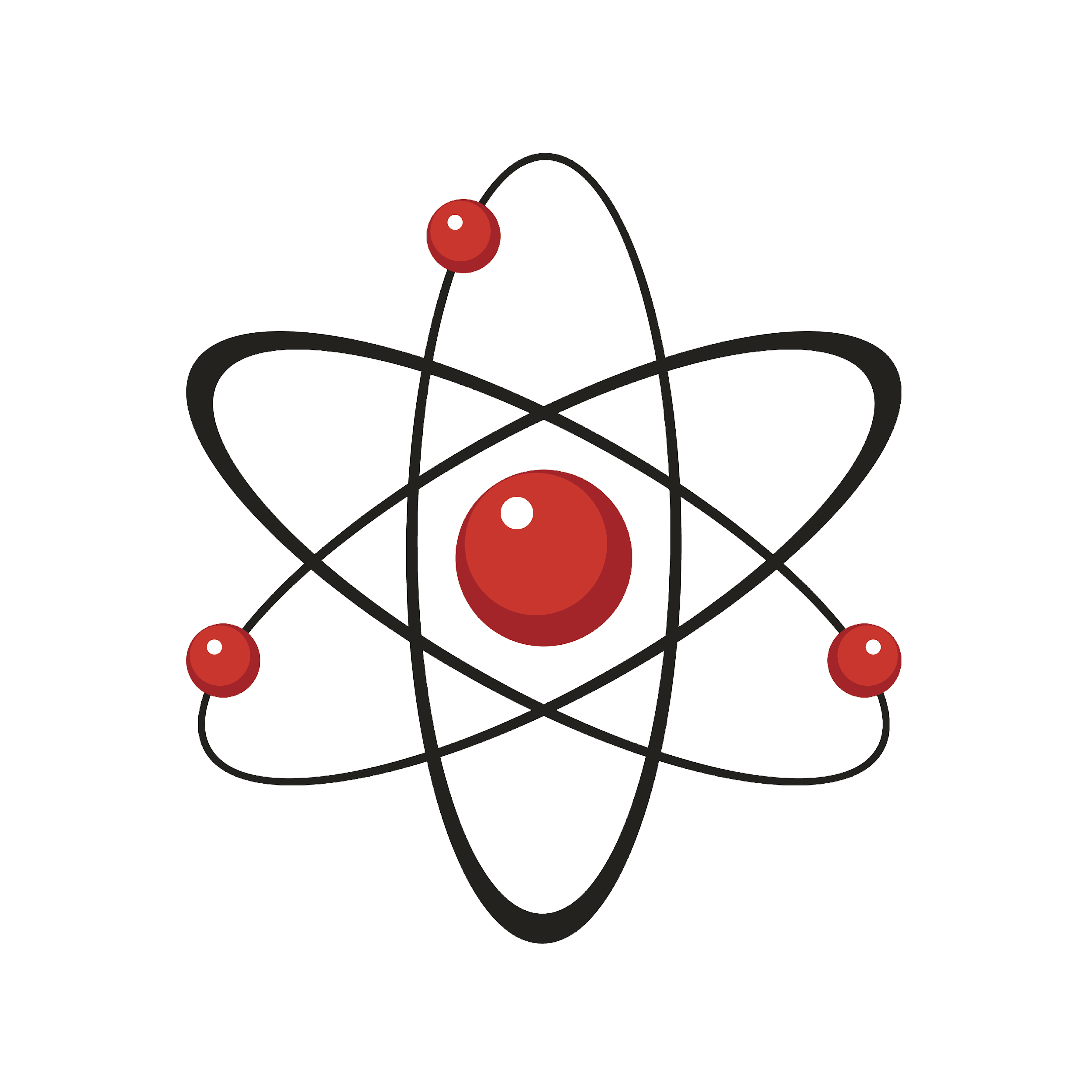 [Speaker Notes: What is an atom?
[Atoms make up matter.]]
Elements
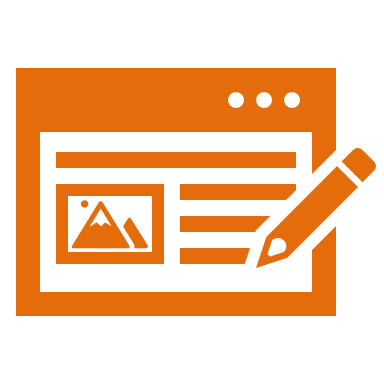 [Speaker Notes: Now that we’ve reviewed, let’s define our new term, elements.]
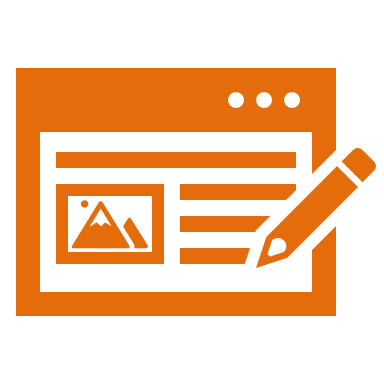 Element: pure substance made of only one type of atom
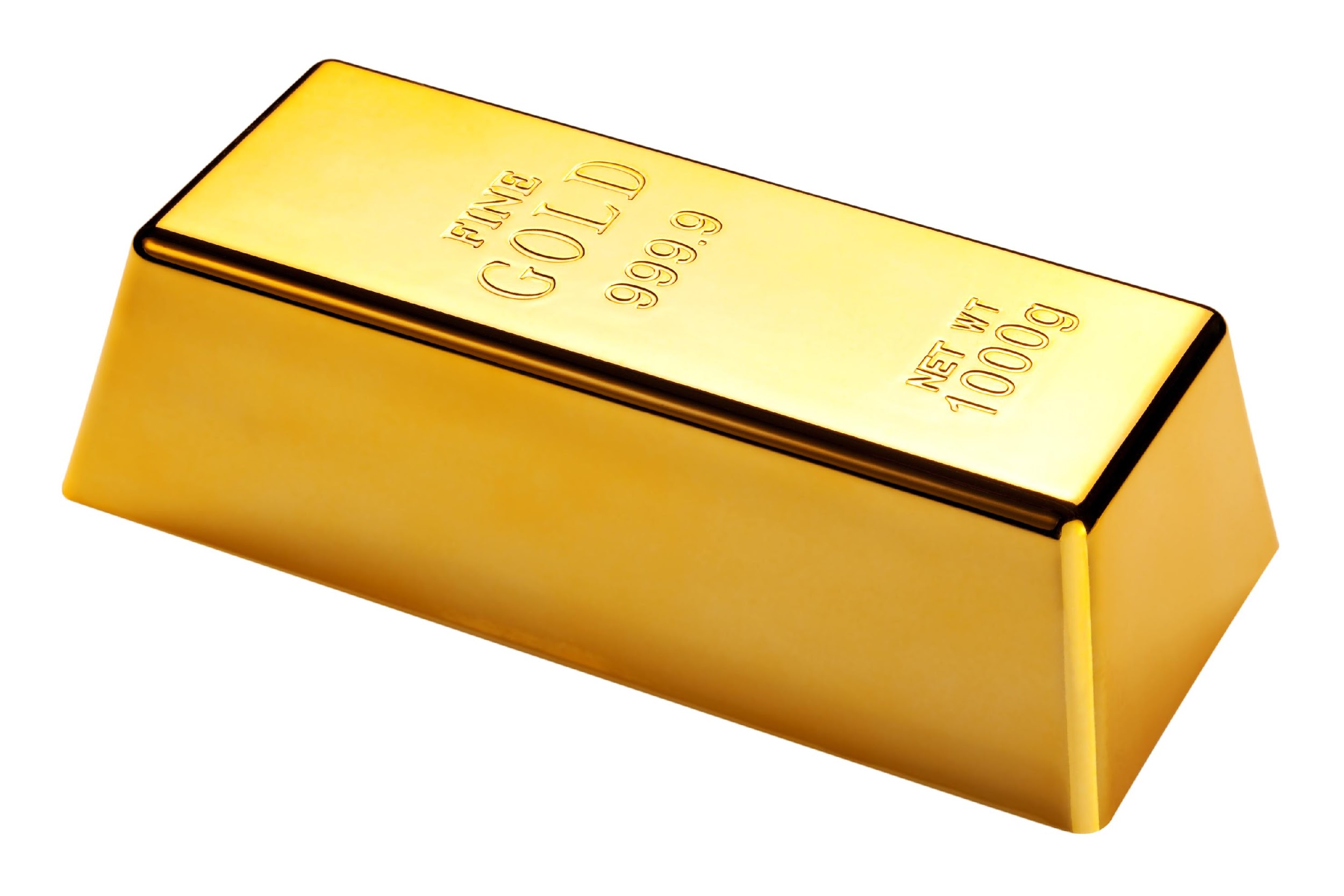 [Speaker Notes: An element is a pure substances made of only one type of atom.]
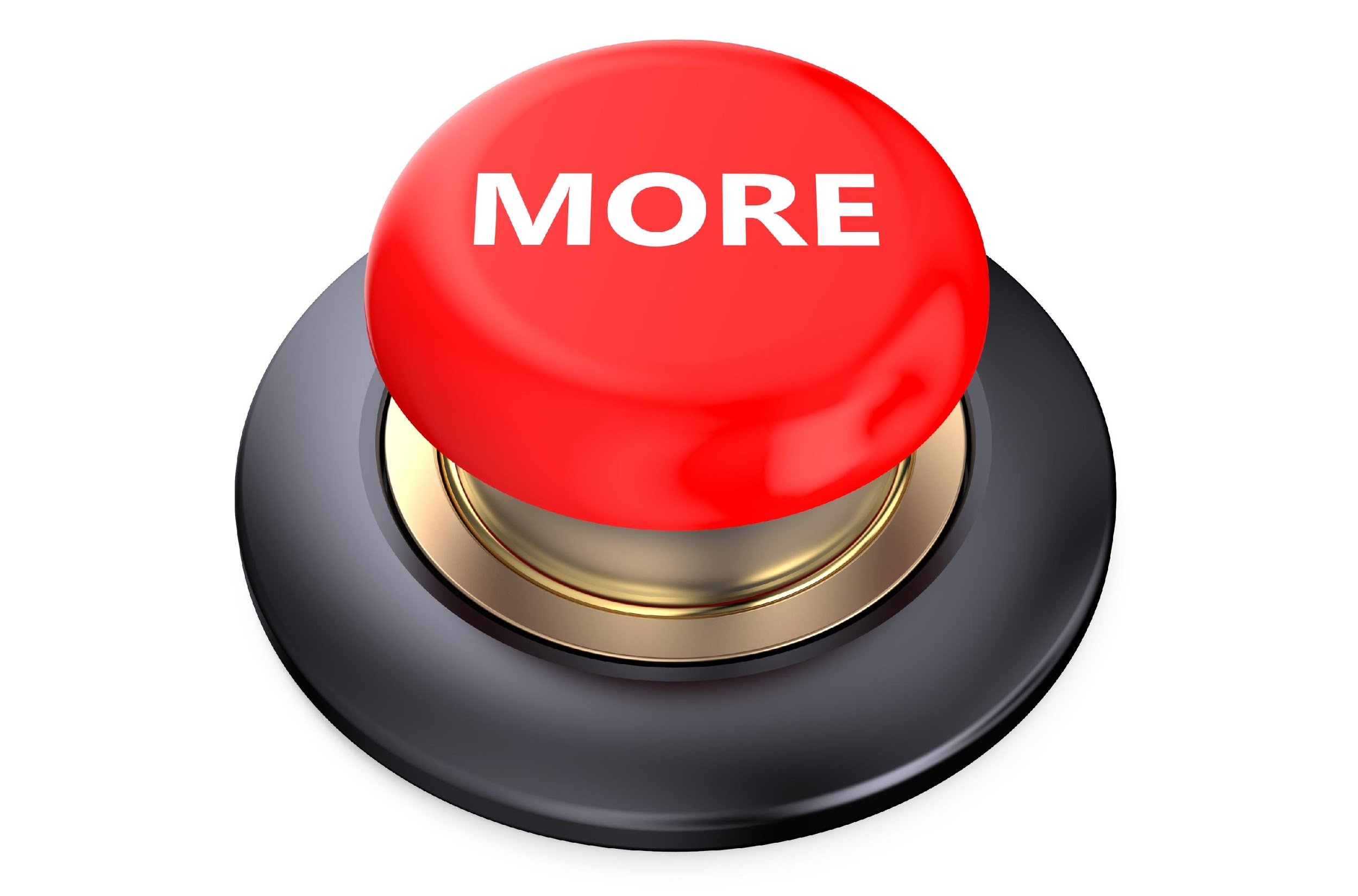 [Speaker Notes: That is the basic definition, but there is a bit more you need to know.]
Elements are in their simplest form, so they cannot be broken down into simpler substances.
Hydrogen
H
Oxygen
O
[Speaker Notes: Elements are already in their simplest form, so they cannot be broken down into simpler substances.]
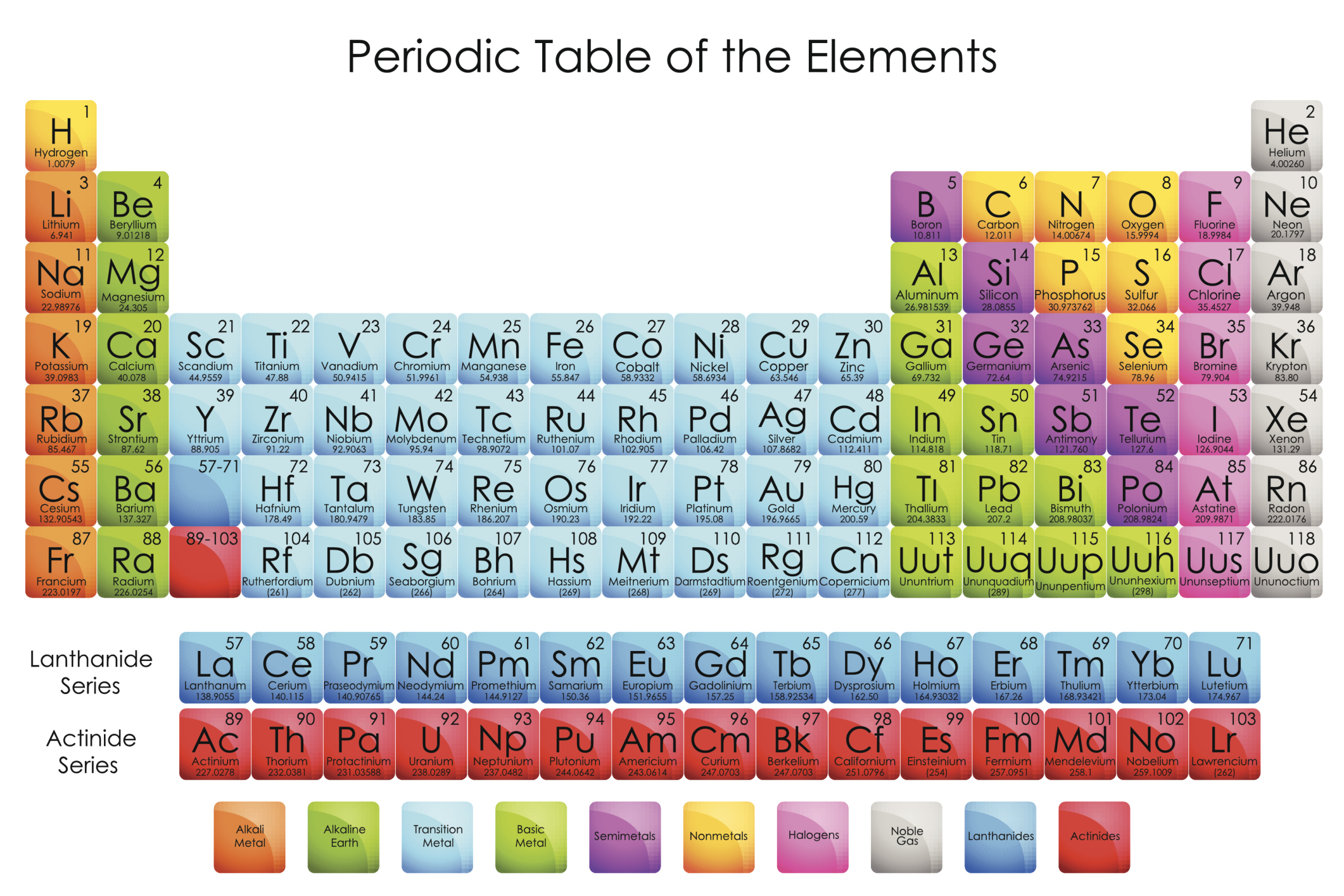 [Speaker Notes: All of the known elements are found on the periodic table of elements. There are currently 118 known elements.]
Au
Gold
C
Carbon
Oxygen
O
[Speaker Notes: Elements are symbolized by a capital letter, sometimes with a lowercase letter, which is called its chemical symbol. Here we see three elements—gold, carbon, and oxygen—and their chemical symbols.]
[Speaker Notes: Now let’s pause for a moment to check your understanding.

Feedback: Remember, students might look like they are understanding the definition but it is important that you check for understanding yourself by asking questions or providing them with other opportunities to respond.]
What is an element?
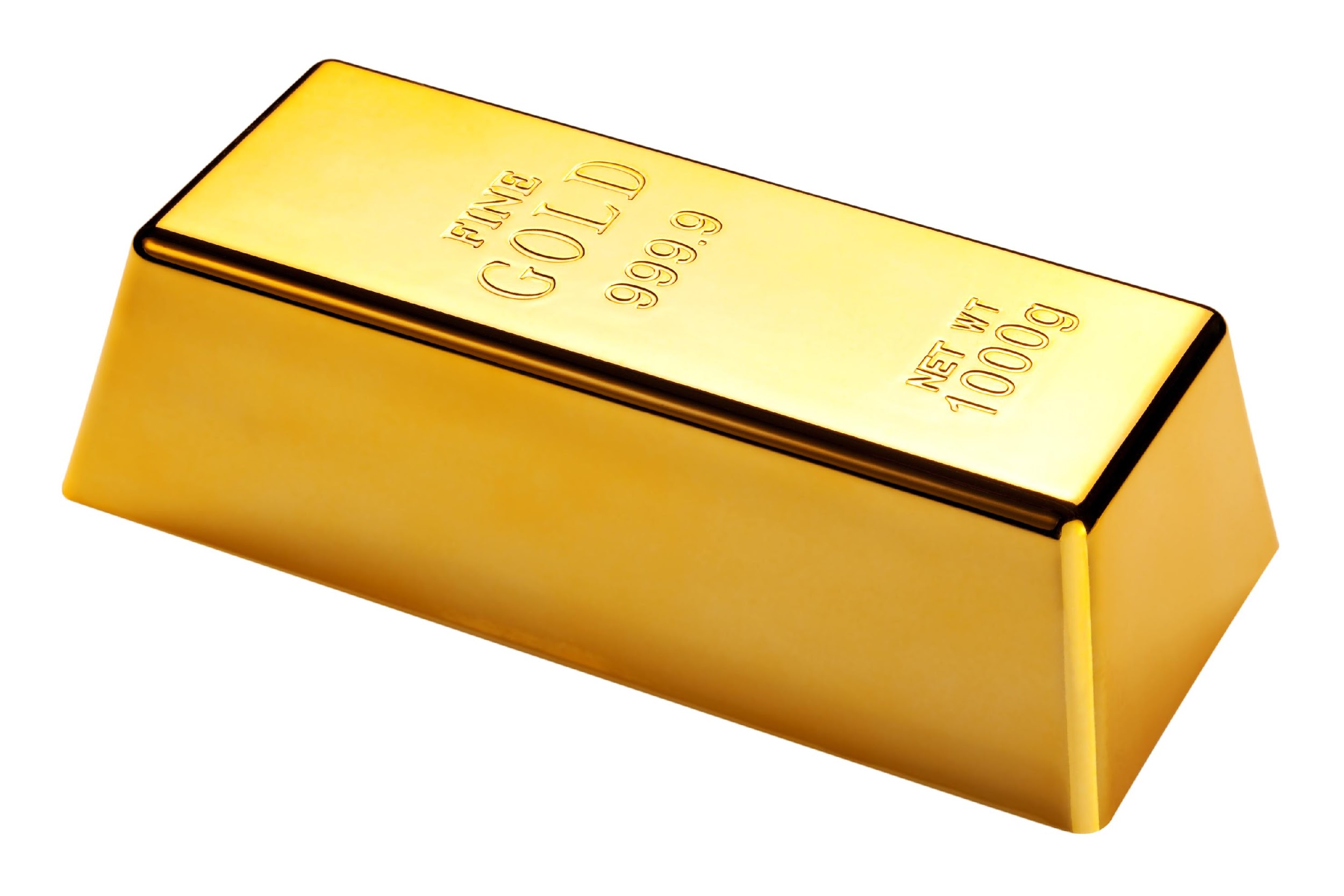 [Speaker Notes: What is an element?
[An element is a pure substance made of only one type of atom.]]
Why are elements unable to be broken down into simpler forms?
Hydrogen
H
Oxygen
O
[Speaker Notes: Why are elements unable to be broken down into simpler forms?
[They are already in their simplest form.]]
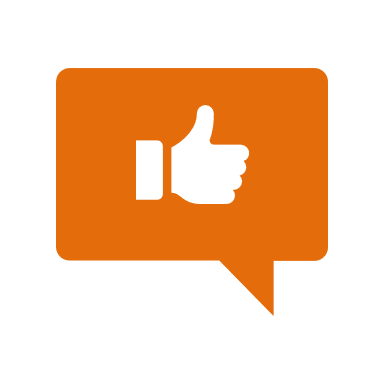 [Speaker Notes: Now, let’s look at some examples of elements.  

Feedback: Remember to try and use phrasing and language that is clear and easy for students to understand when going over examples of term meaning.]
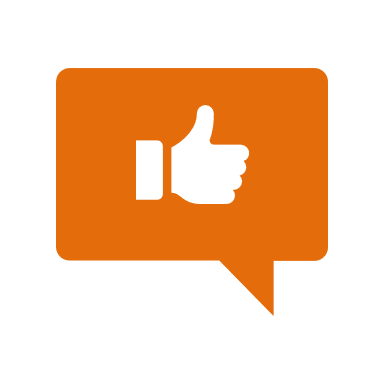 Au=Gold
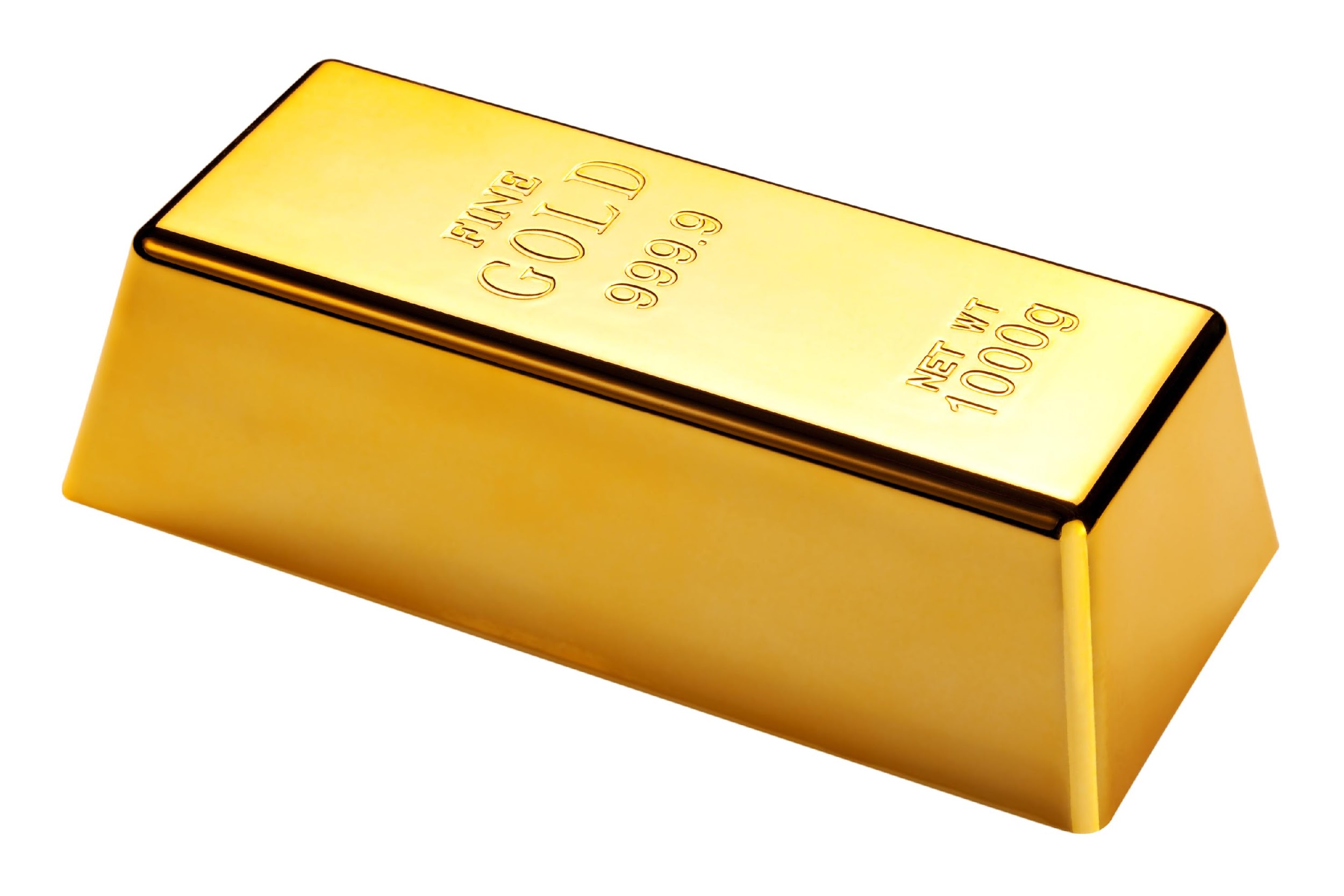 [Speaker Notes: Gold is an element because it is made up of only gold atoms and cannot be broken down into a simpler substance.]
Fe=Iron
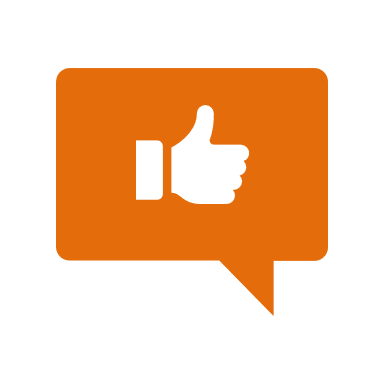 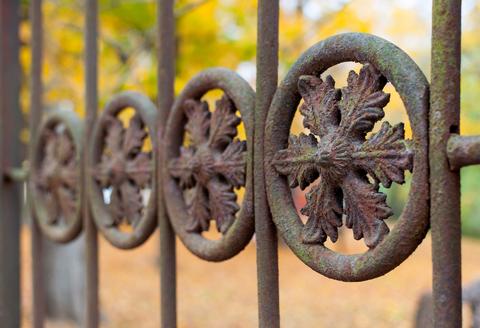 [Speaker Notes: Iron is an element because it is made of only iron atoms and cannot be broken down into simpler forms.]
[Speaker Notes: Now let’s pause for a moment to check your understanding.]
Why is iron an example of an element?
Fe=Iron
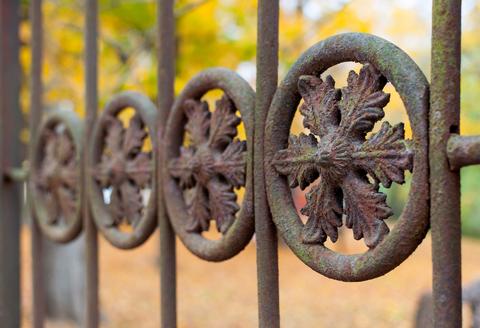 [Speaker Notes: Why is iron an example of an element?

[Iron is an example of an element because iron is made up of only iron atoms and cannot be broken down into a simpler substance.]]
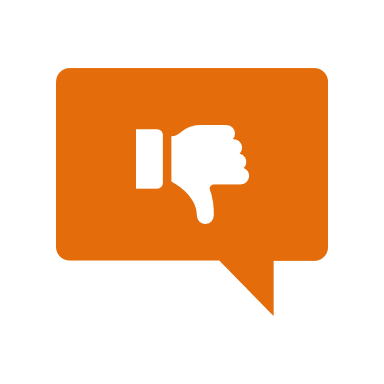 [Speaker Notes: Next, let’s look at some non-examples of elements.  

Feedback: Non-examples often need some explanation to make it clear to students the difference. Using clear and simple language can help with this.]
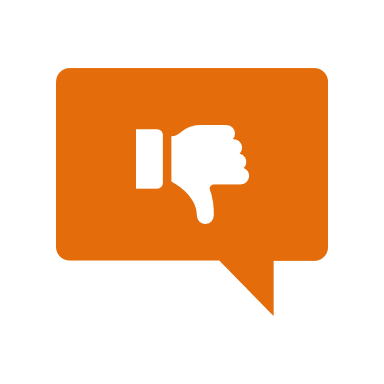 Hydrogen
Water
H
H
ELEMENT
O
Oxygen
[Speaker Notes: Water is NOT an element because water is made up of different atoms, including hydrogen and oxygen atoms.]
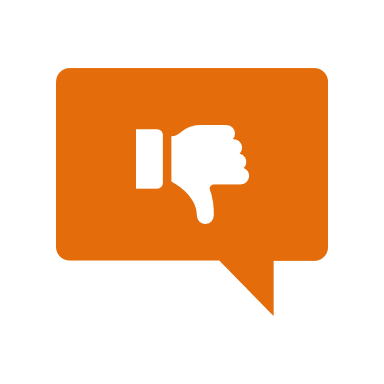 H
O
Glucose
H
Carbon
C
H
H
O
H
C
O
O
ELEMENT
C
C
H
C
C
H
O
O
H
H
H
H
Hydrogen
Oxygen
[Speaker Notes: Glucose, or sugar, is NOT an element because it is made up of different types of atoms, including carbon, hydrogen, and oxygen atoms.]
[Speaker Notes: Now let’s pause for a moment to check your understanding.]
What is water NOT an element?
Hydrogen
H
H
O
Oxygen
[Speaker Notes: Why is water NOT an element?
[Water is not an element because water is made up of different atoms, including hydrogen and oxygen atoms.]

Feedback: It is important that students know WHY something is an example or non-example. This will allow them to apply the content in future situations.]
Remember!!!
[Speaker Notes: So remember!]
Element: pure substance made of only one type of atom
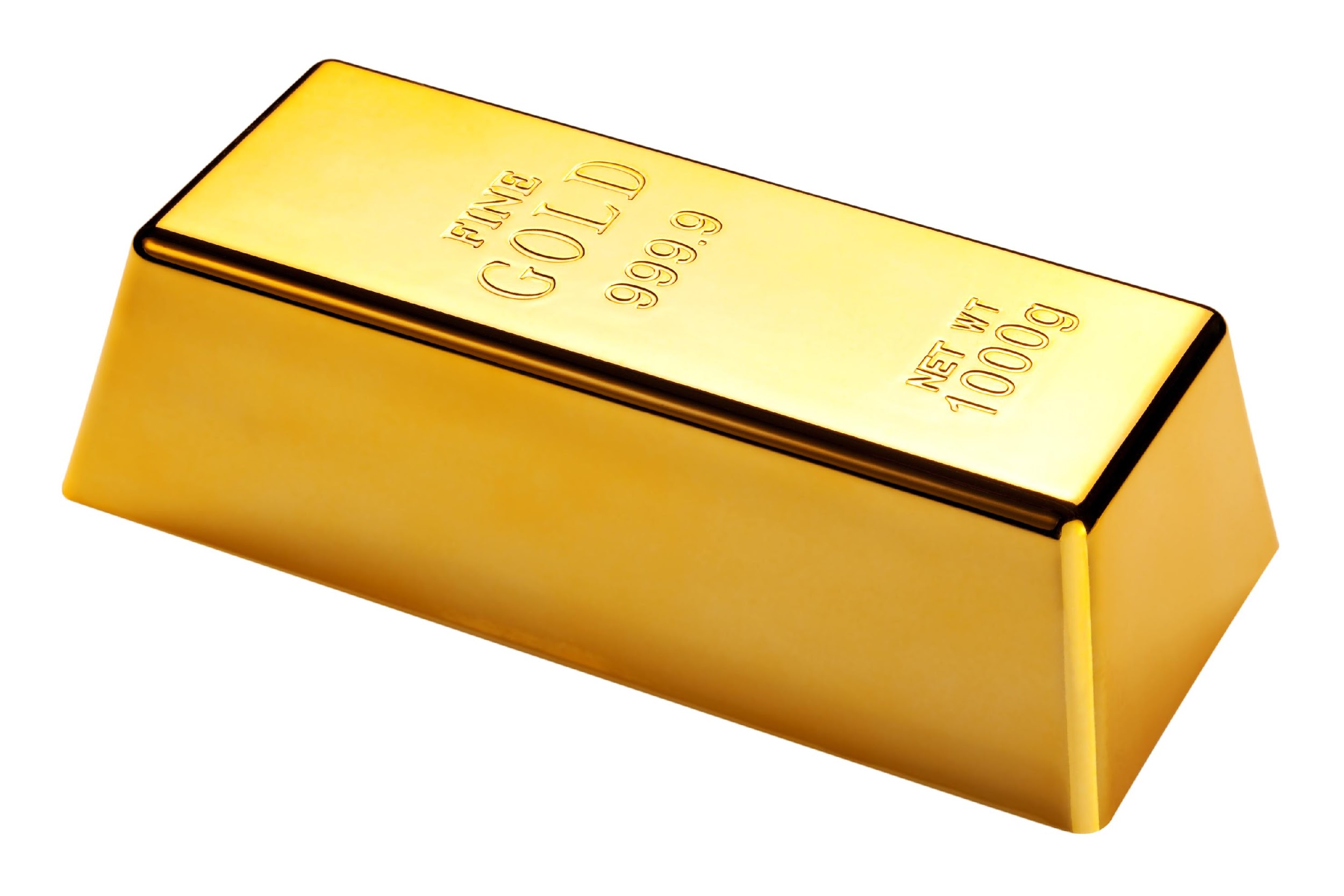 [Speaker Notes: An element is a pure substance made of only one type of atom.]
Elements are in their simplest form, so they cannot be broken down into simpler substances.
Hydrogen
H
Oxygen
O
[Speaker Notes: Elements are already in their simplest form, so they cannot be broken down into simpler substances.]
Simulation Activity
Mystery Powder Analysis
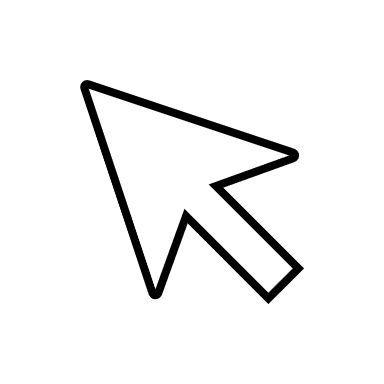 Click the link above to access the Mystery Powder Analysis Gizmo. 

In this simulation activity, you will perform multiple experiments using several common powders such as corn starch, baking powder, baking soda, salt, and gelatin. We’ll see how pure substances can be identified based on their unique properties.
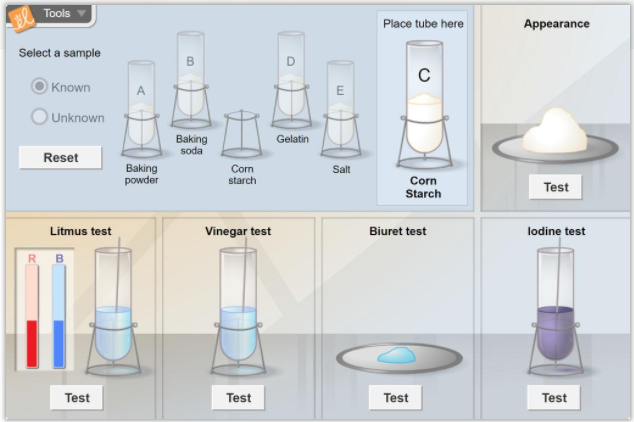 [Speaker Notes: Gizmo requires a subscription - a similar simulation could be done using the powders and techniques listed above.

Note: This is the same simulation as in the lesson on mixtures. Determine when it makes most sense for your particular class.

Feedback: Giving students a chance to analyze and interpret data is a great way to help them to continue to independently problem solve.]
Big Question: How are elements, molecules, compounds, and mixtures related?
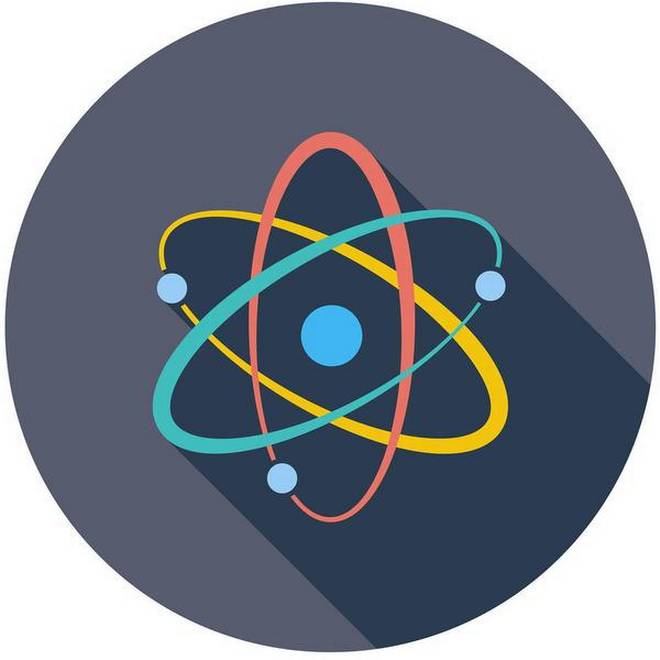 [Speaker Notes: Explicit cue to revisit the big question at the end of the lesson:  Okay everyone.  Now that we’ve learned the term, elements, let’s reflect once more on our big question.  Was there anything that we predicted earlier that was correct or incorrect? Do you have any new hypotheses to share? [Illicit student responses]]
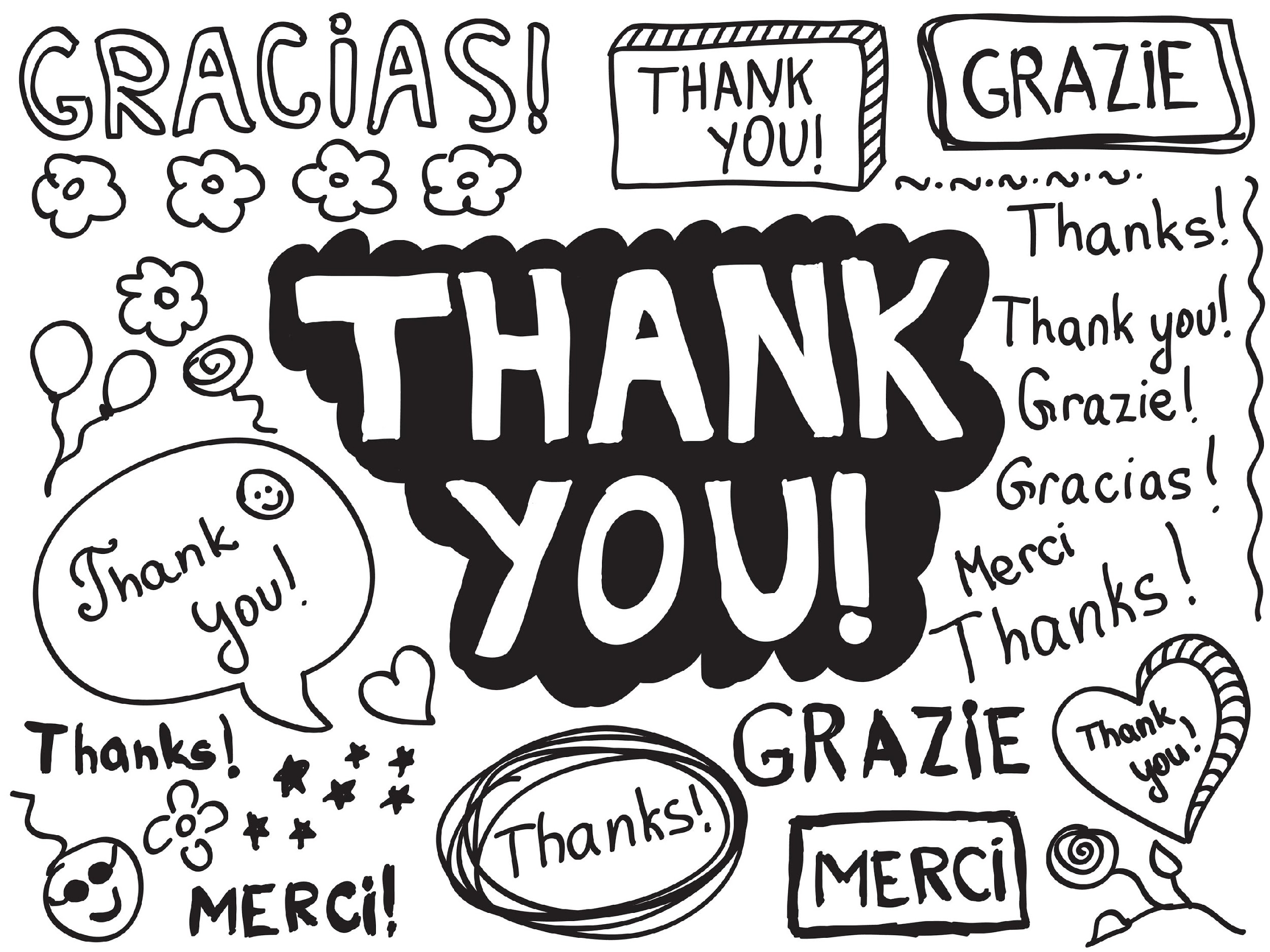 [Speaker Notes: Thanks for watching, and please continue watching CAPs available from this website.]
This Video Created With Resources From:
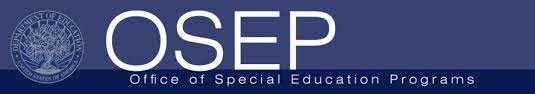 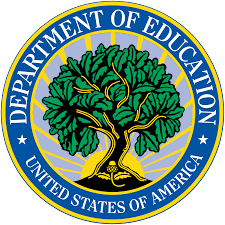 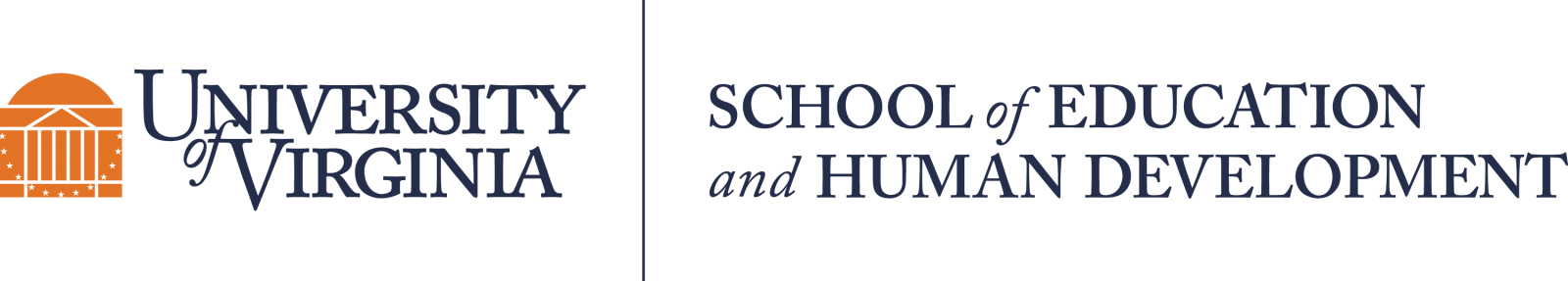 Questions or Comments

 Michael Kennedy, Ph.D.          MKennedy@Virginia.edu 
Rachel L Kunemund, Ph.D.	rk8vm@virginia.edu
“Big Idea” Question
Intro
Review Concepts
Check-In Questions
Teacher Demo
Vocabulary
Student-Friendly Definition
Examples & Non-Examples
Morphological Word Parts
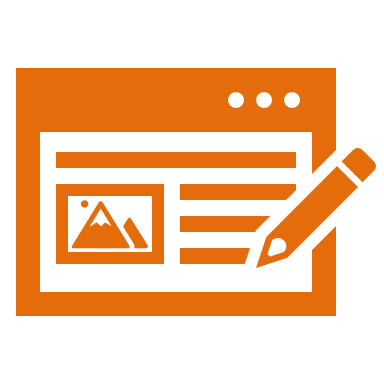 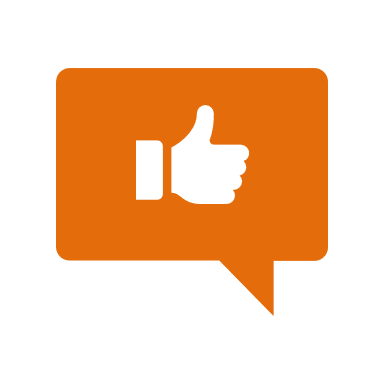 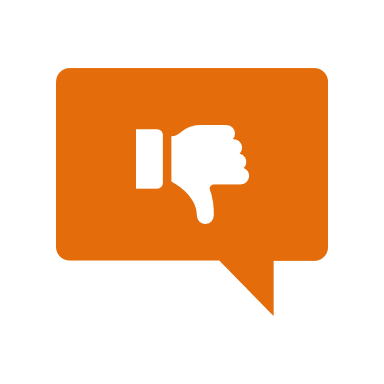 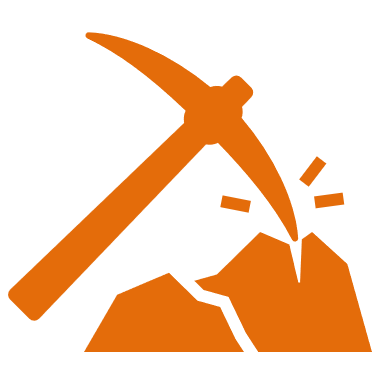 Simulation/Activity
[Speaker Notes: OK everyone, get ready for our next lesson.  Just as a reminder, these are the different components that our lesson may include, and you’ll see these icons in the top left corner of each slide so that you can follow along more easily!]
Molecule
Intro
[Speaker Notes: Today we will learn about molecules.]
Big Question: How are elements, molecules, compounds, and mixtures related?
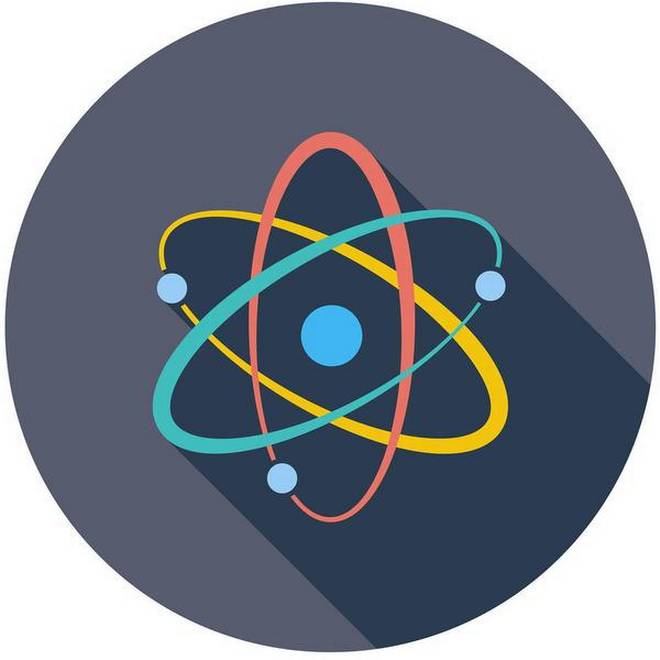 [Speaker Notes: Our “big question” is: How are elements, molecules, compounds, and mixtures related?  
[Pause and illicit predictions from students.]

I love all these thoughtful scientific hypotheses!  Be sure to keep this question and your predictions in mind as we move through these next few lessons, and we’ll continue to revisit it.

We talked about this at the beginning and end of last class! Revisit and add to your predictions now - we’ll come back to these again at the end of class]
[Speaker Notes: Before we move on to our new vocabulary term, let’s review some other words & concepts that you already learned and make sure you are firm in your understanding.]
Matter: has mass and takes up space
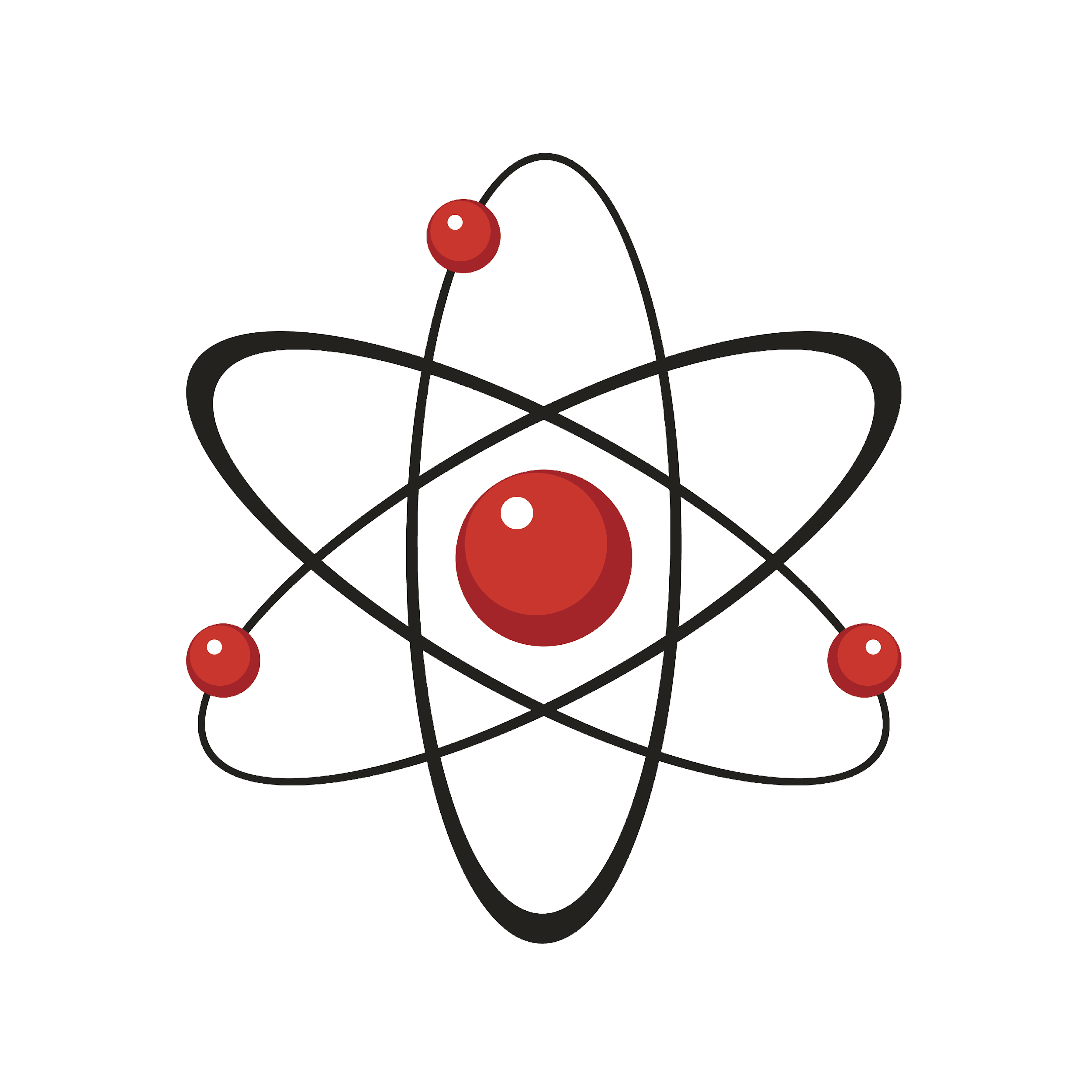 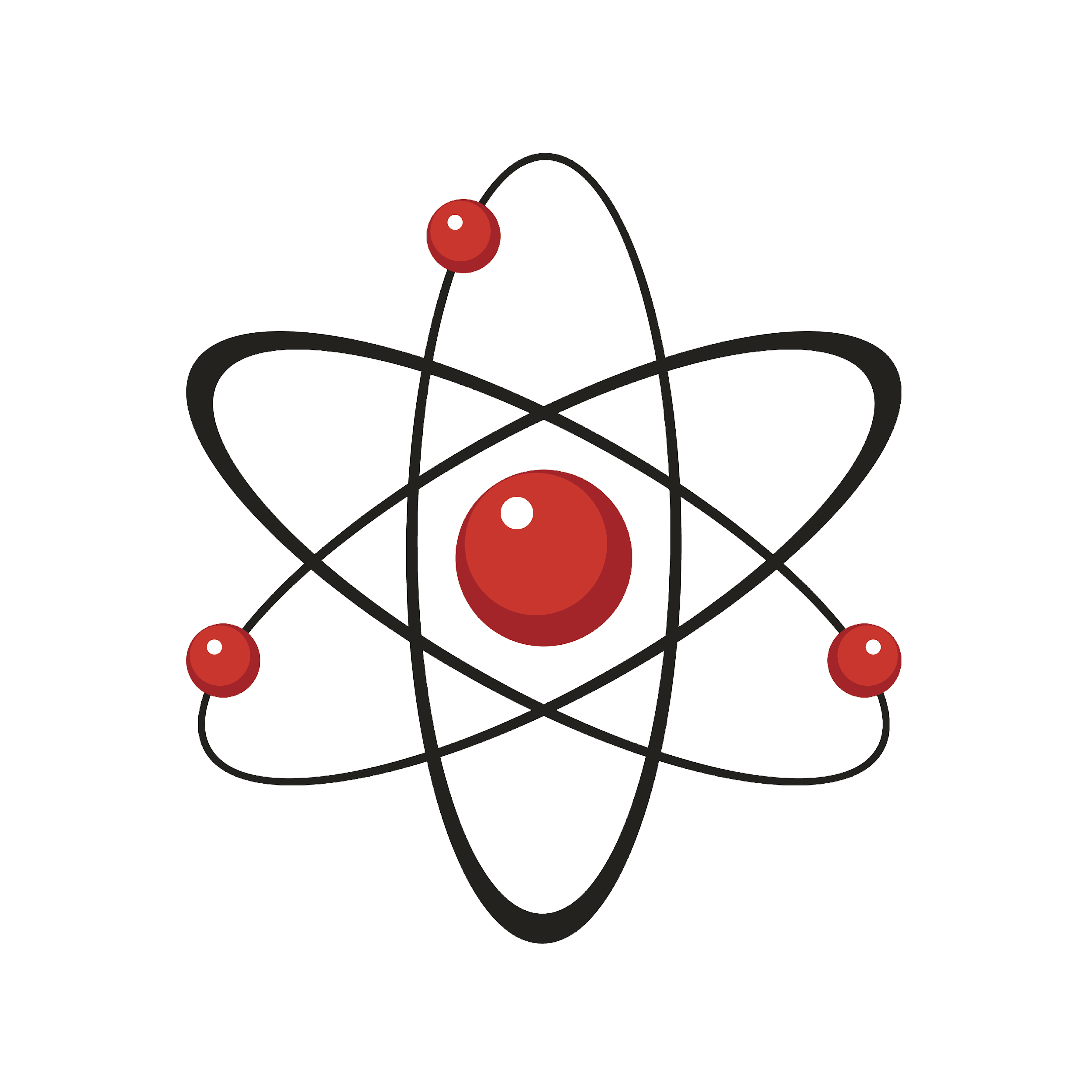 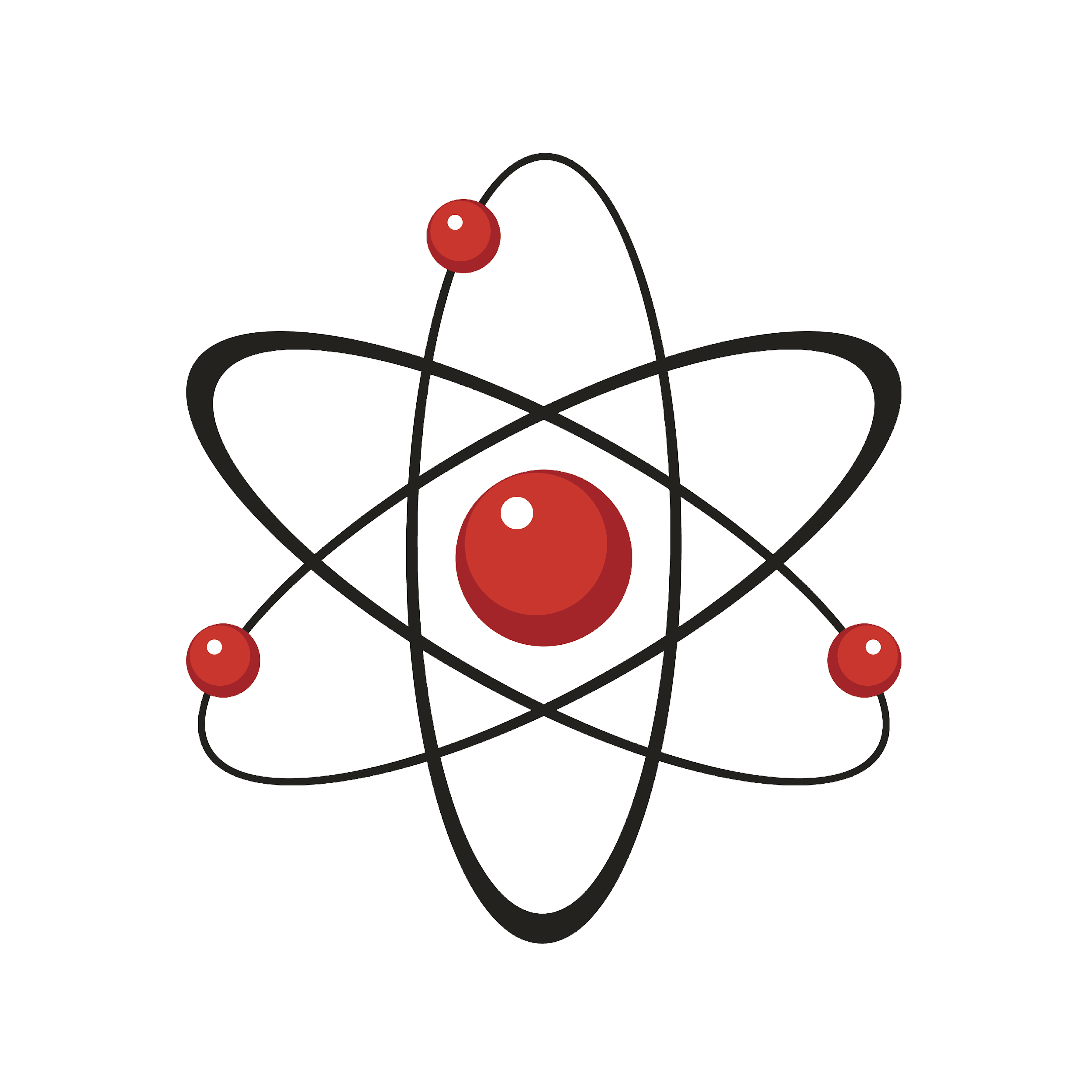 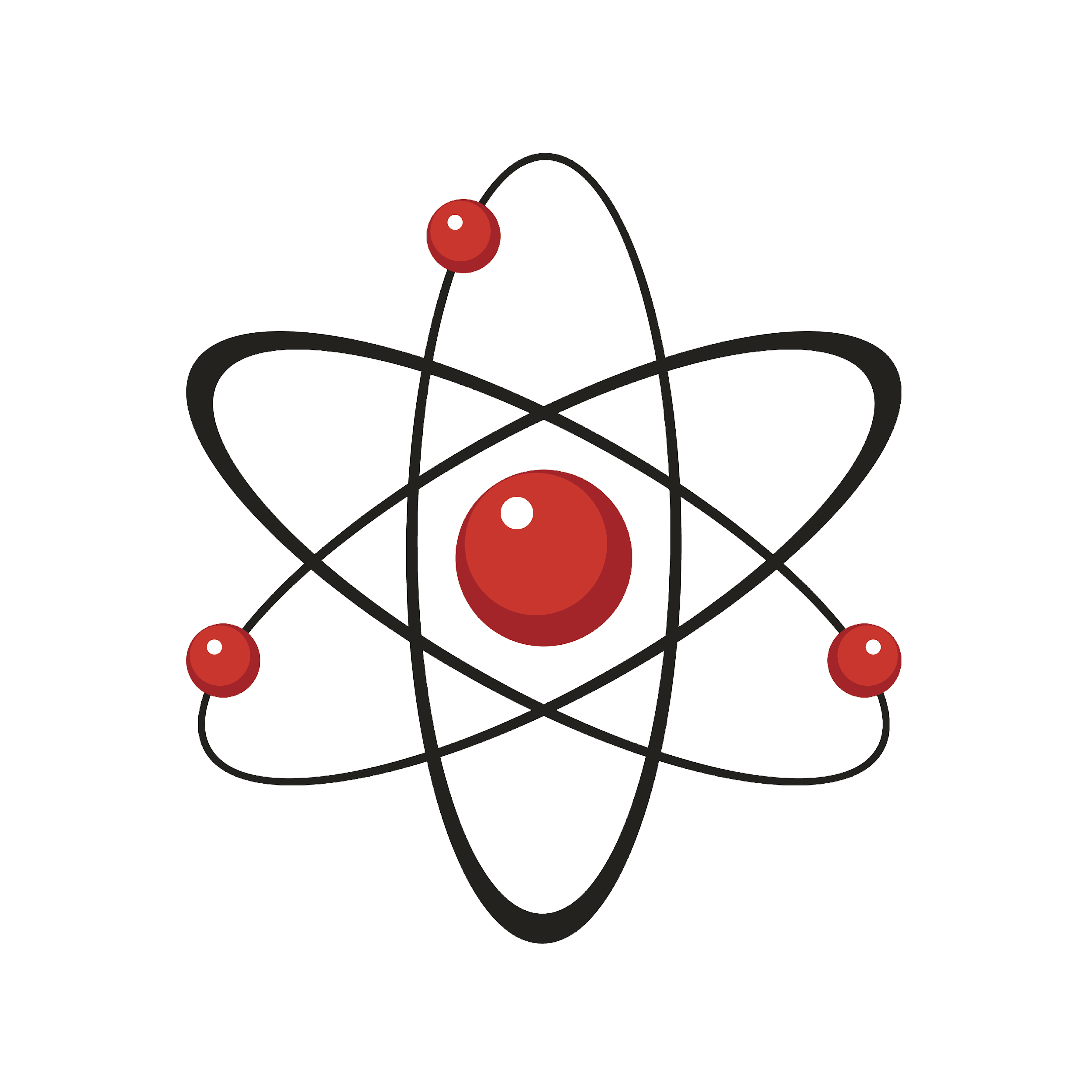 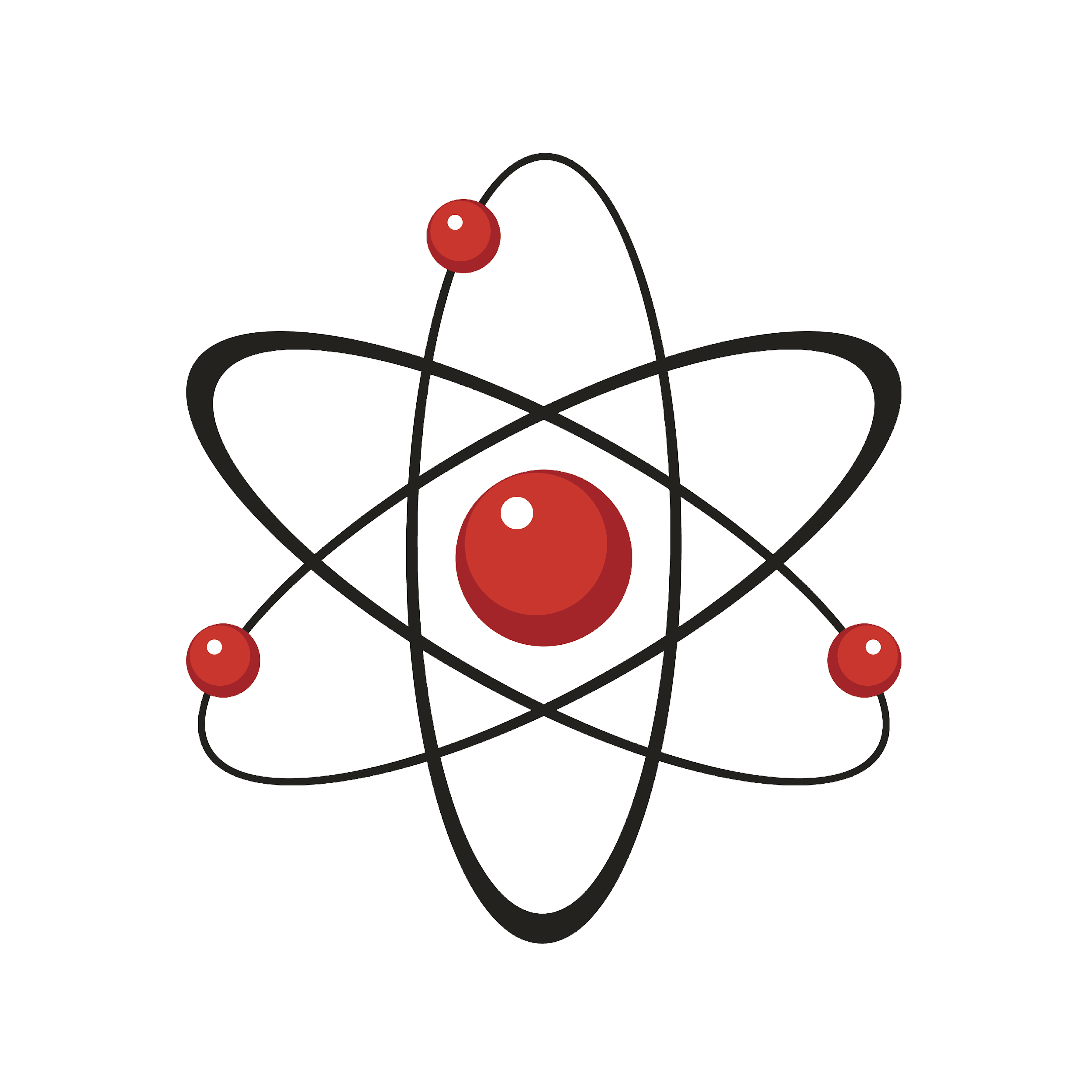 [Speaker Notes: Matter is anything that has mass and takes up space.]
Atom: smallest whole unit of matter
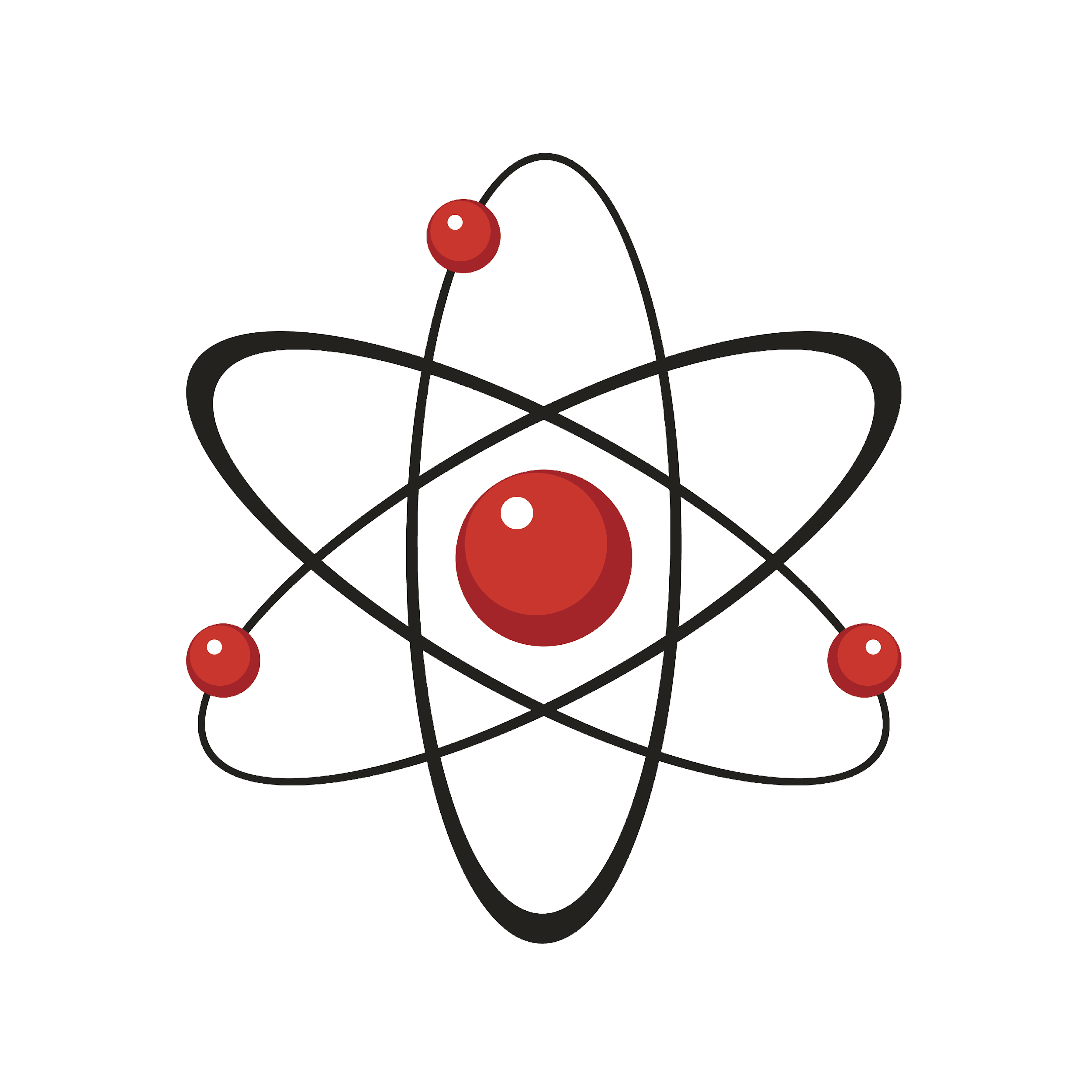 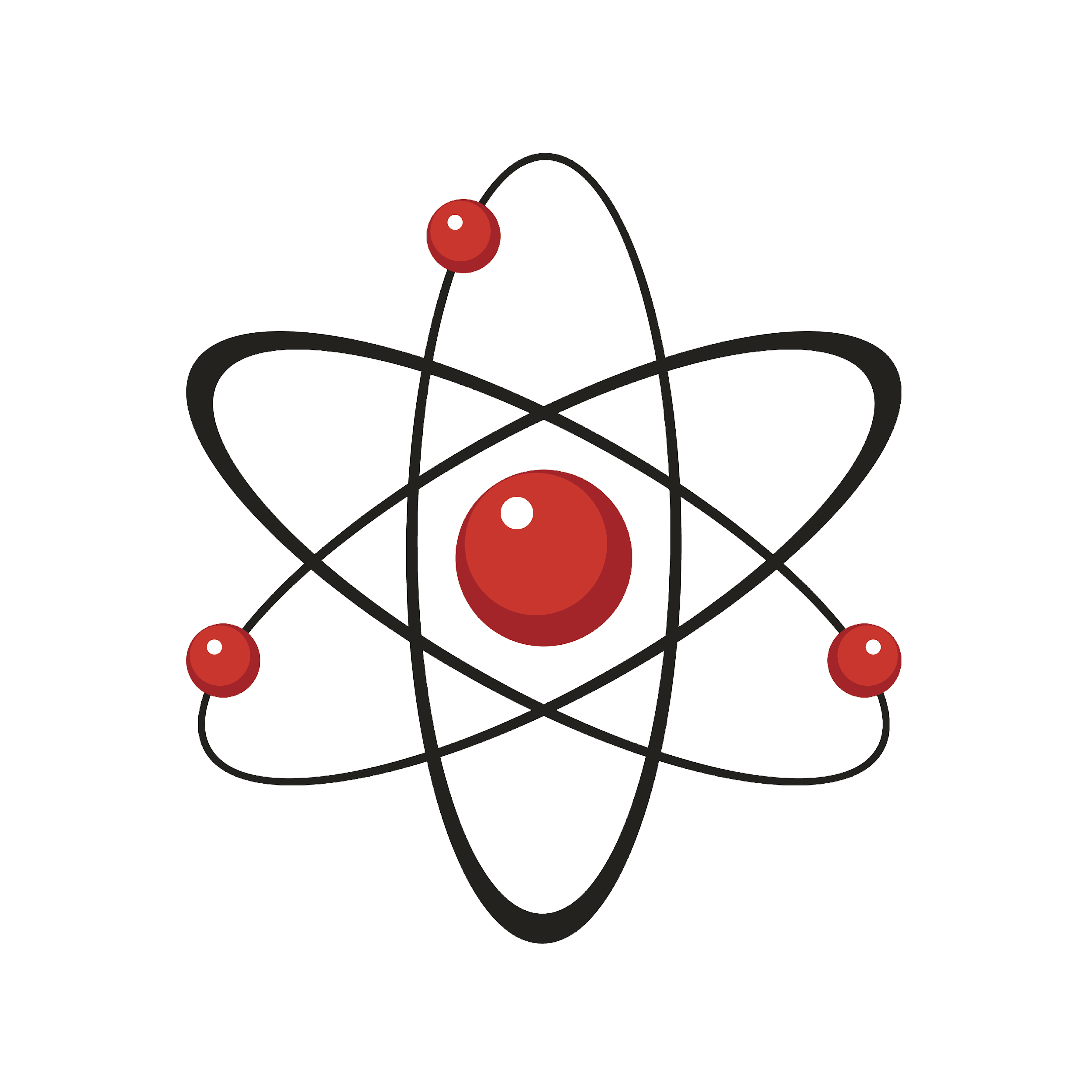 Atom
Atom
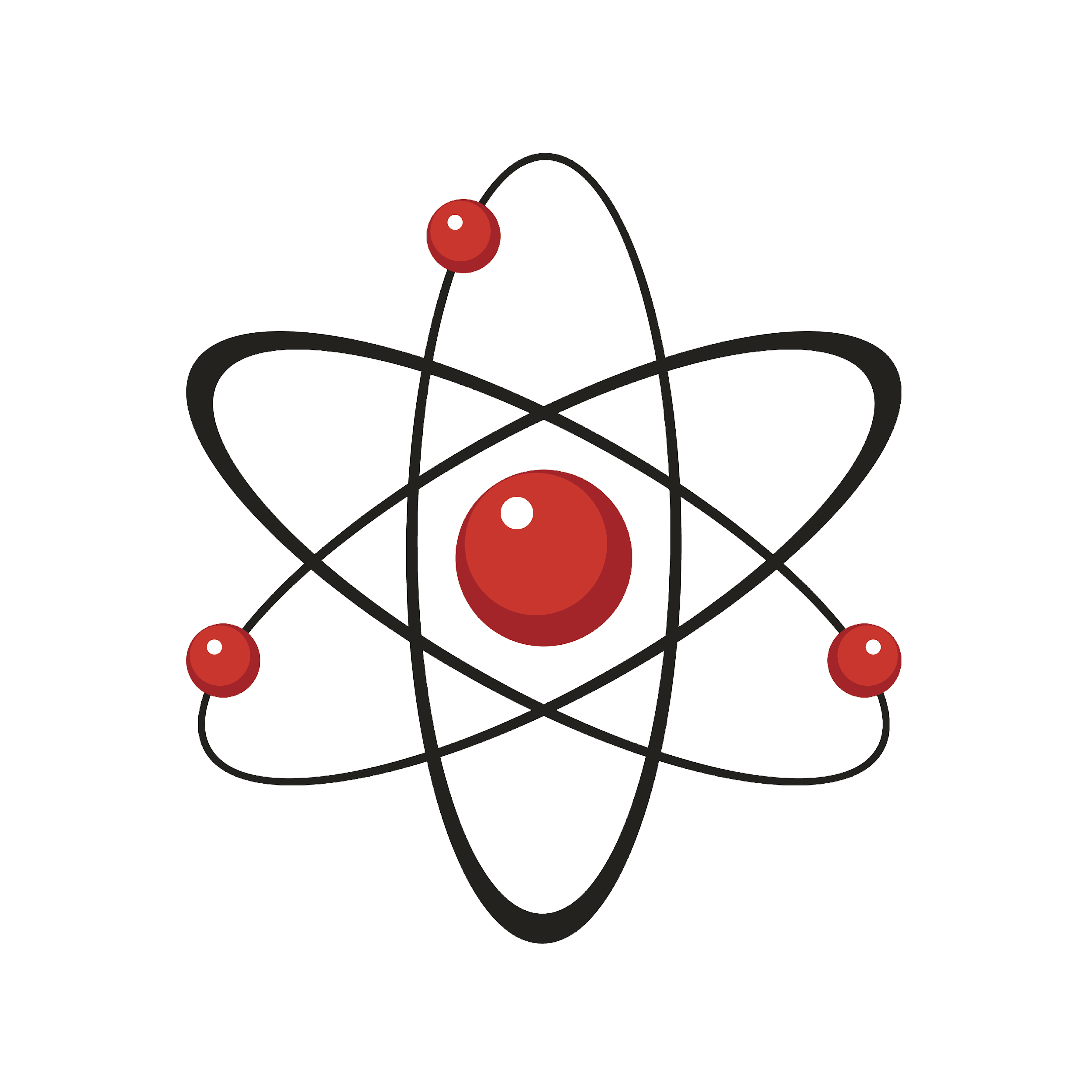 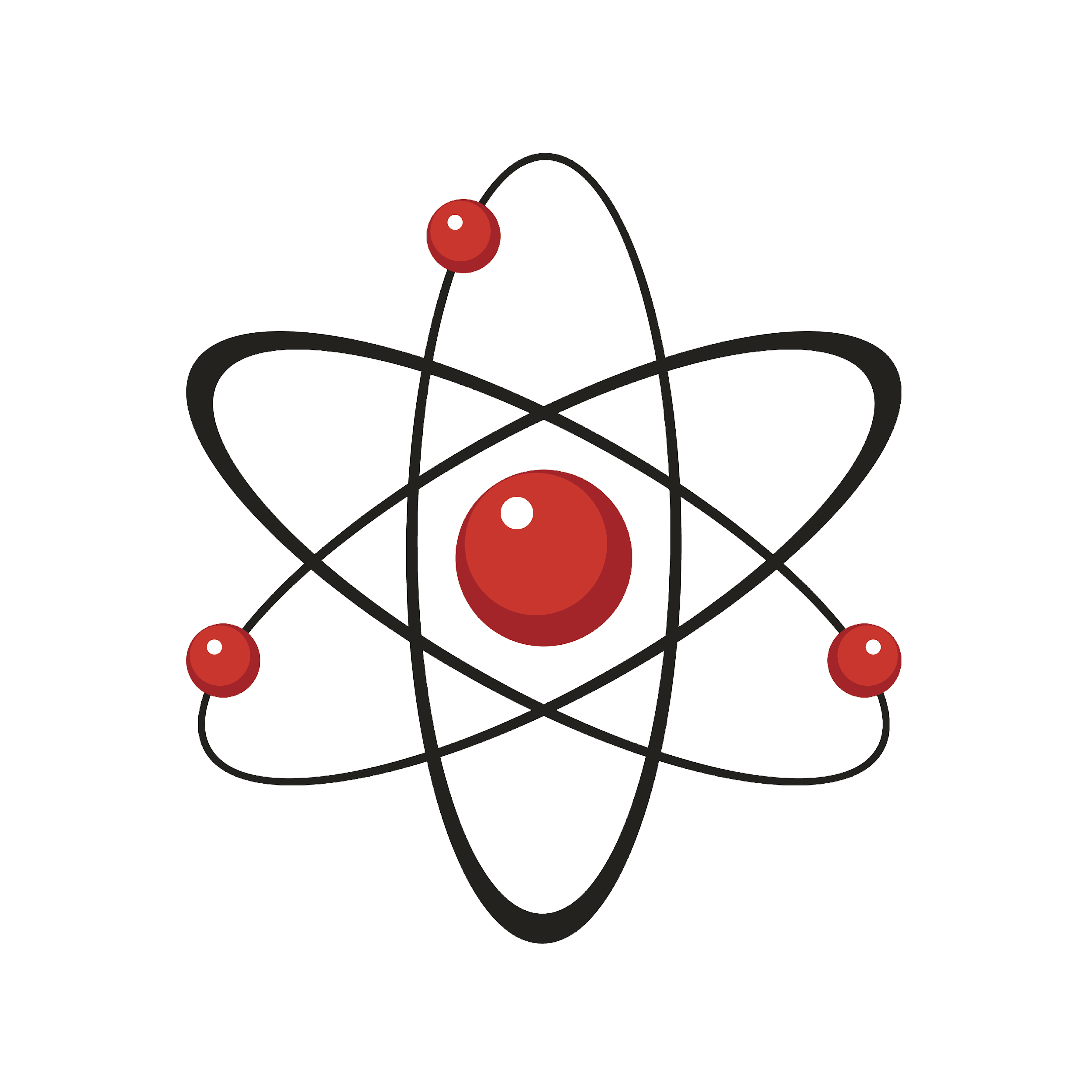 Atom
Atom
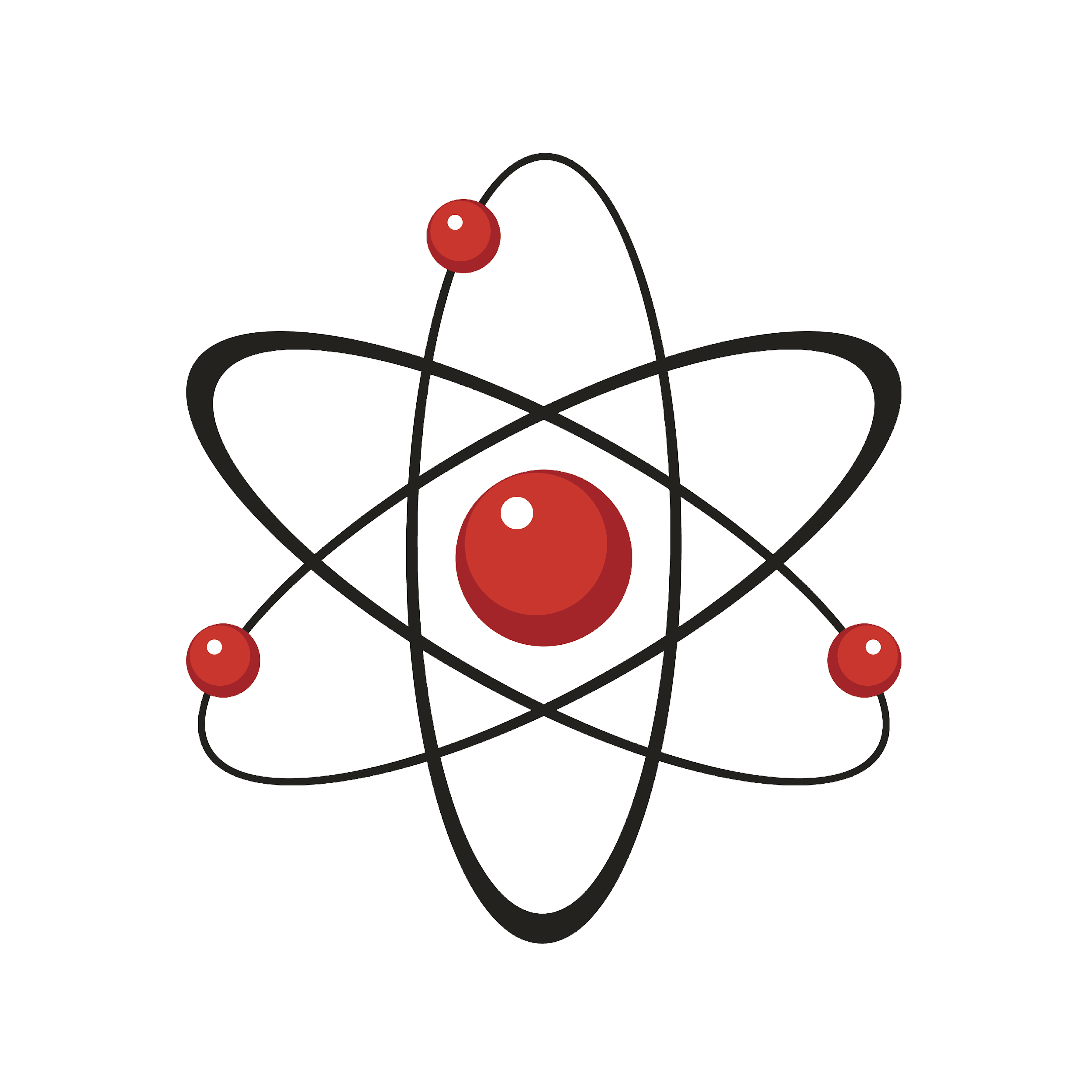 Atom
[Speaker Notes: An atom is the smallest whole unit of matter. Atoms have three particles: neutrons, protons, and electrons.]
Element: a pure substance containing only one type of individual atoms
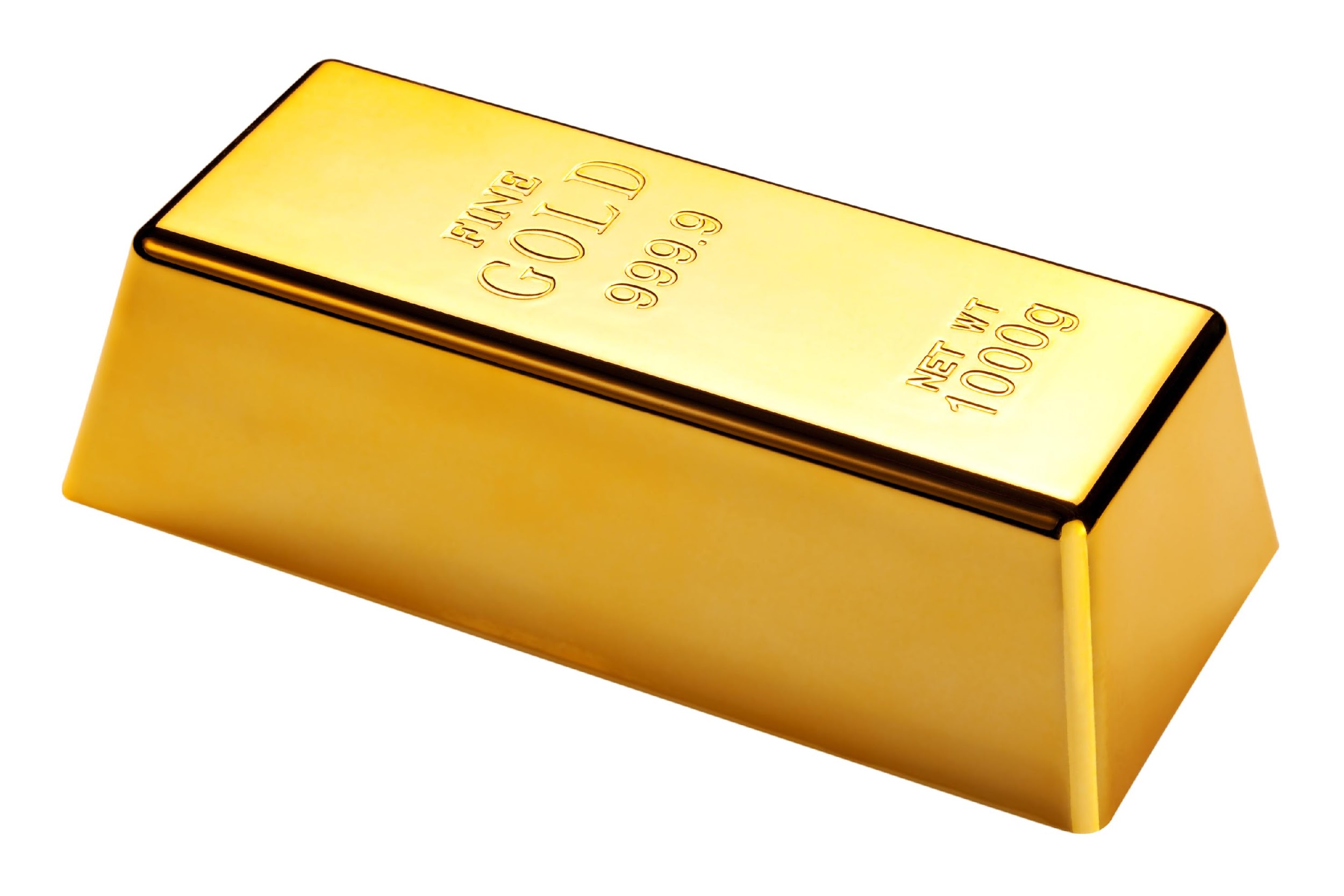 [Speaker Notes: An element is a pure substance containing only 1 type of individual atoms.]
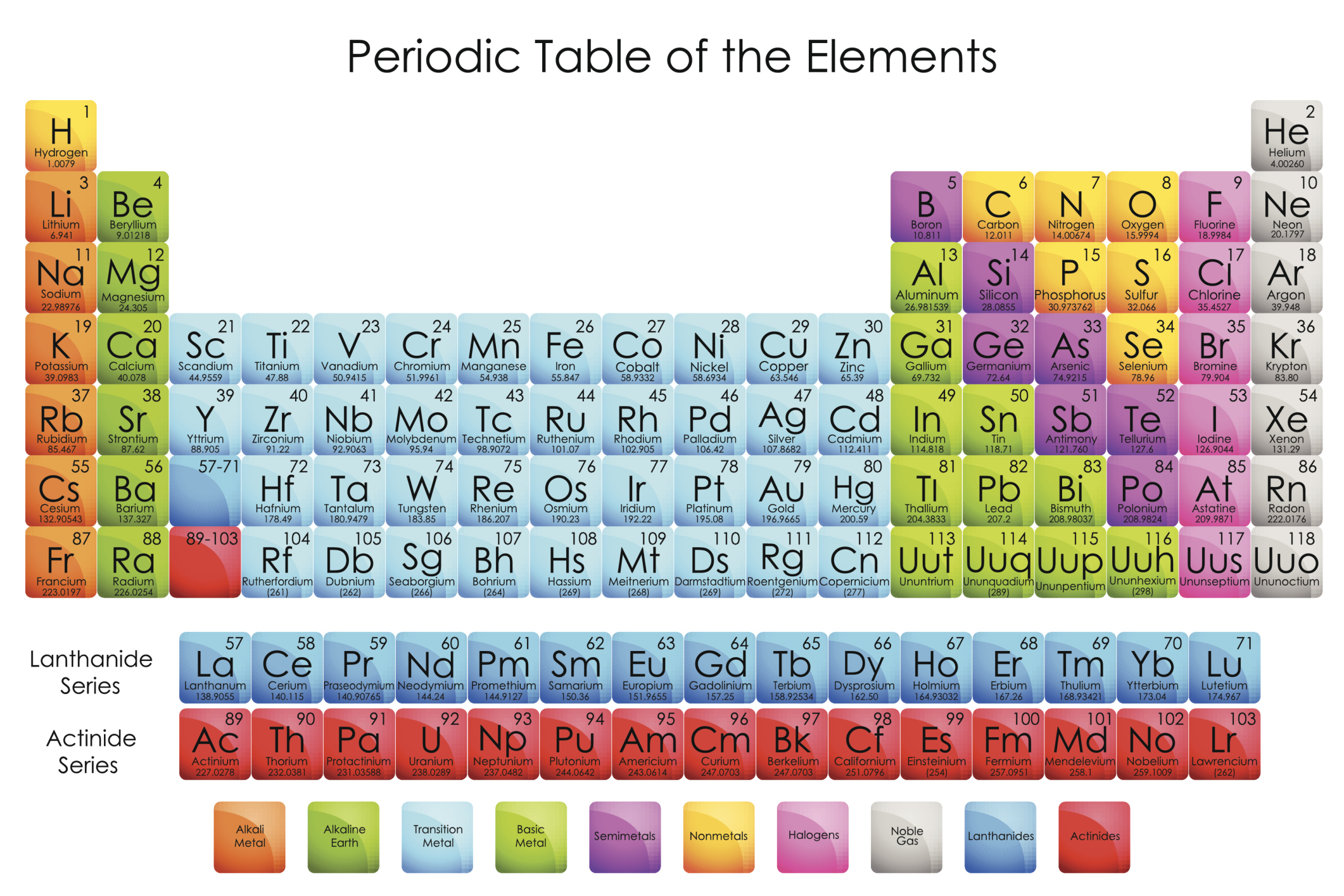 [Speaker Notes: All of the known elements are found on the periodic table of elements. There are currently 118 known elements.]
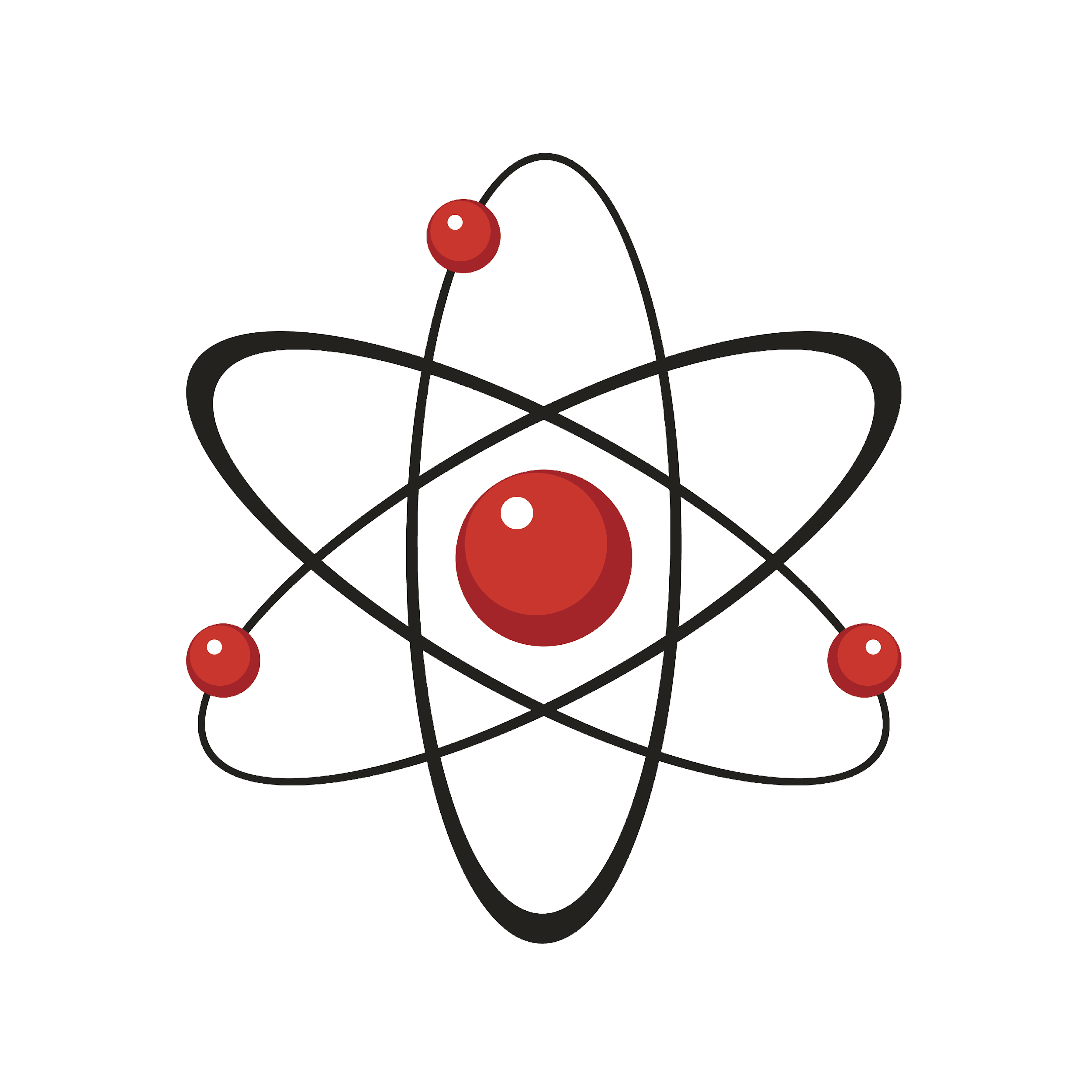 Electron
[Speaker Notes: Electrons orbit the nucleus and have a negative charge.]
Valence Electrons: electrons in the outermost shell of an atom
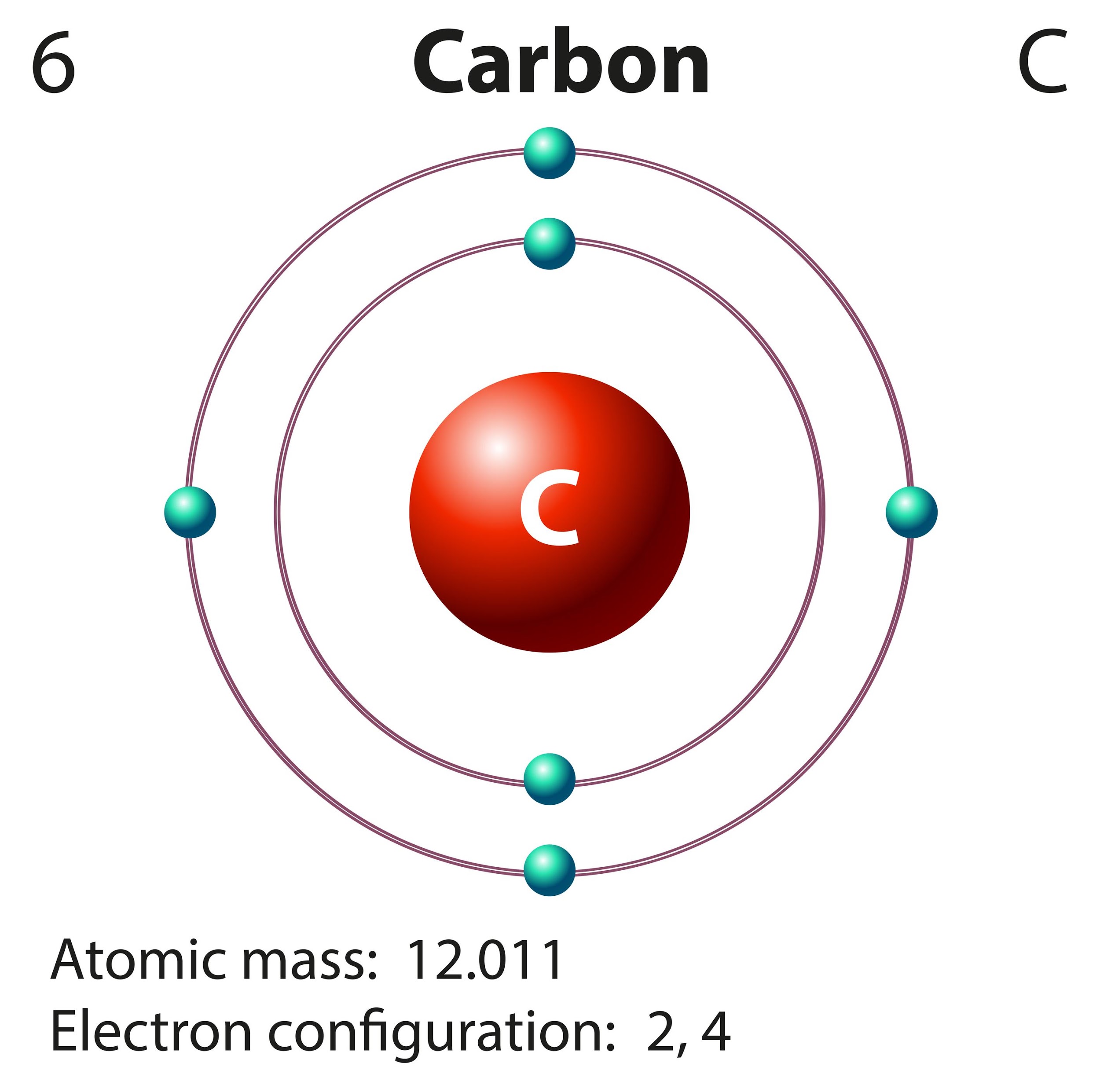 [Speaker Notes: Valence electrons are the electrons in the outermost shell of an atom.]
1        2                                                                                           3       4      5      6      7      8
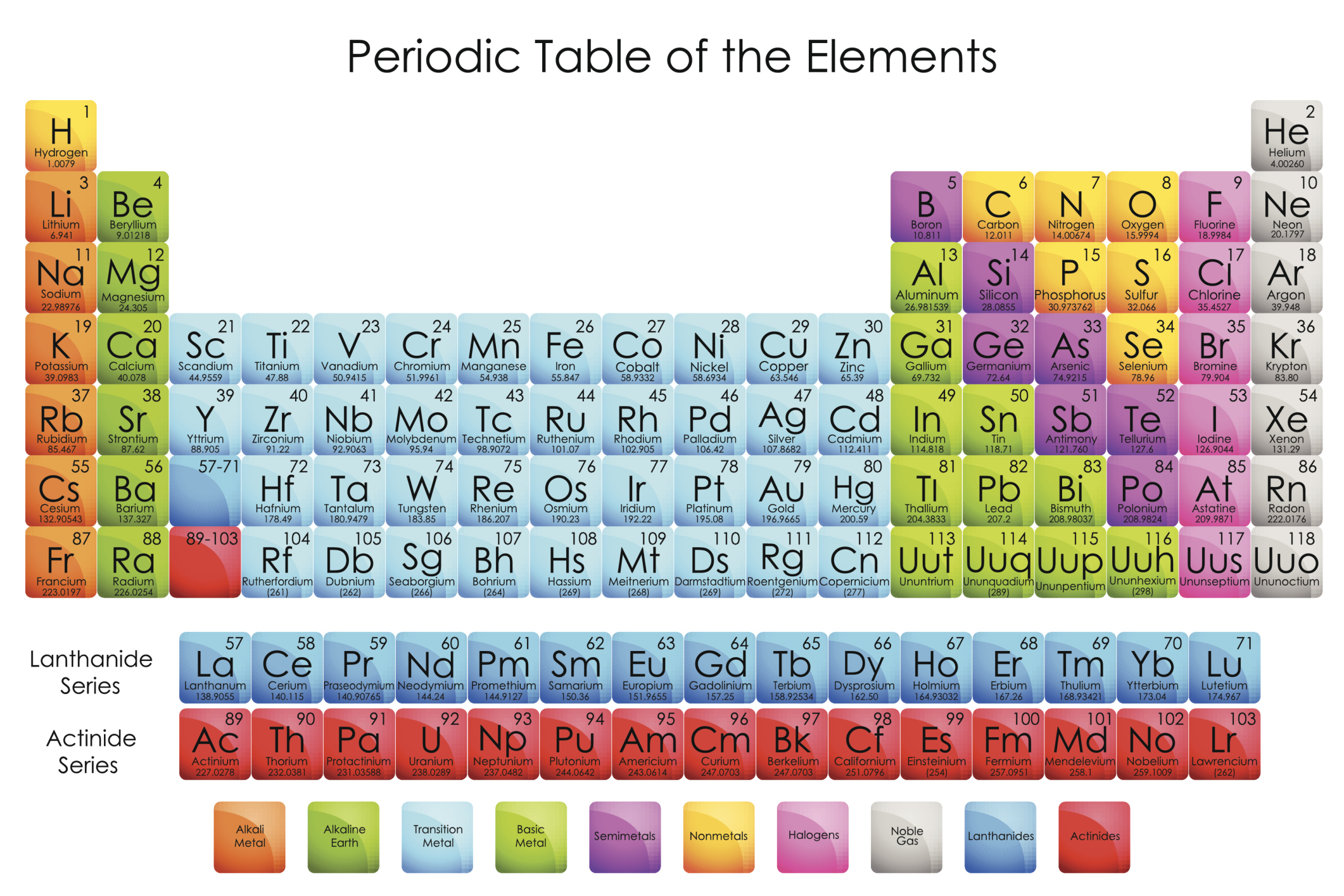 [Speaker Notes: The highest number of valence electrons an atom can have is eight, and atoms that have eight valence electrons are more stable than atoms with less than eight valence electrons.]
[Speaker Notes: Now let’s pause for a moment to check your understanding.

Feedback: It's awesome to include many opportunities for students to demonstrate understanding, this can help you catch some confusion early and get students back on track.]
What are the two characteristics of matter?
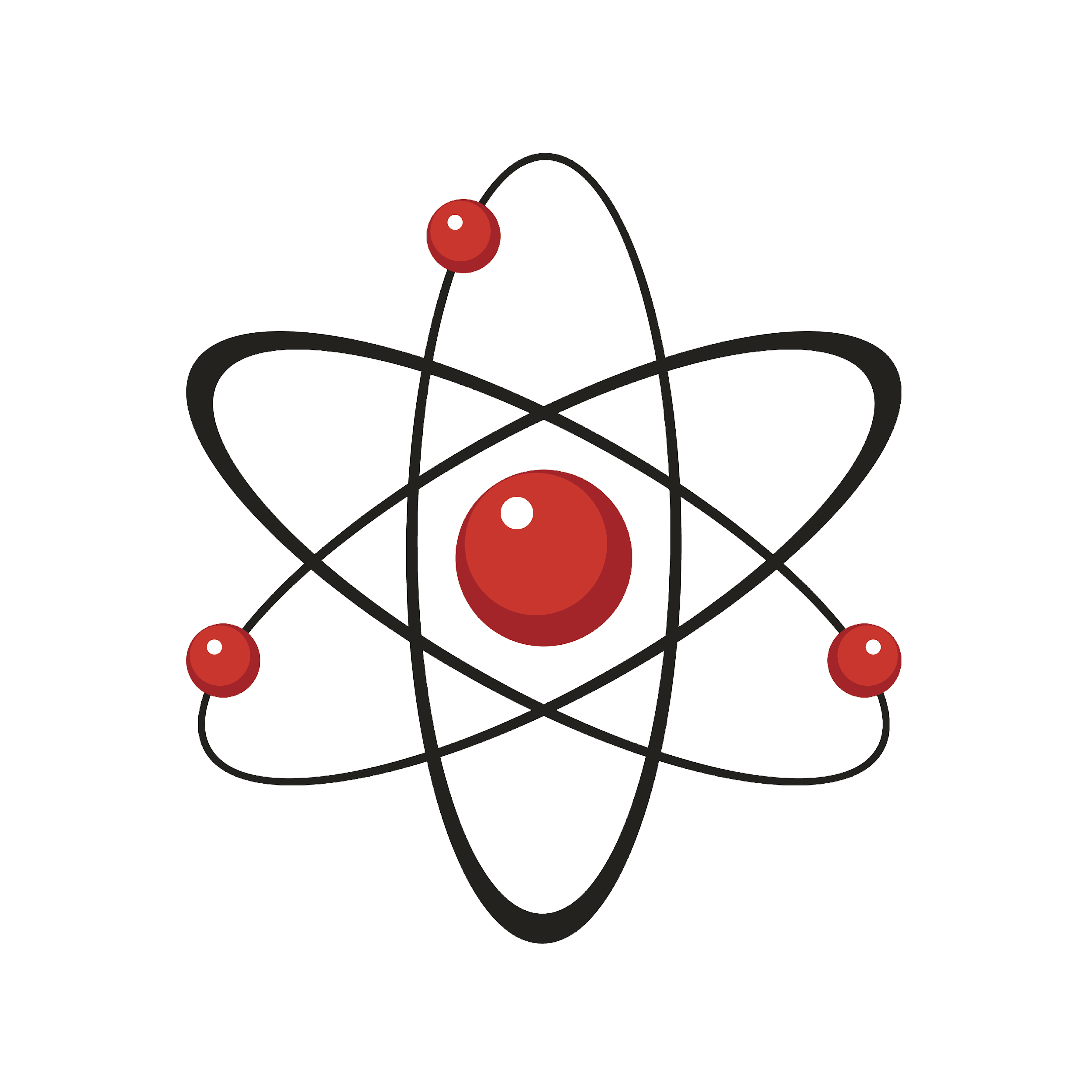 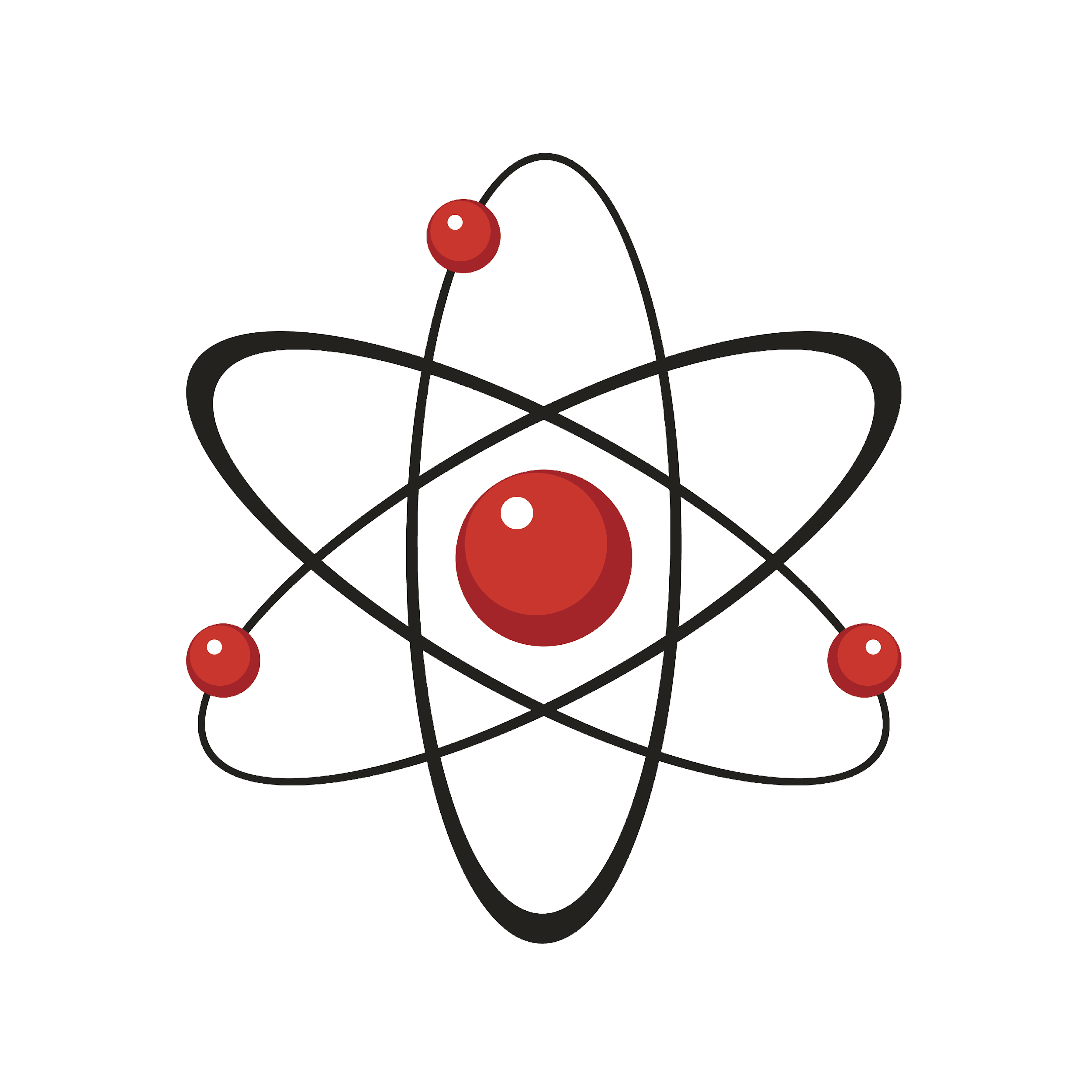 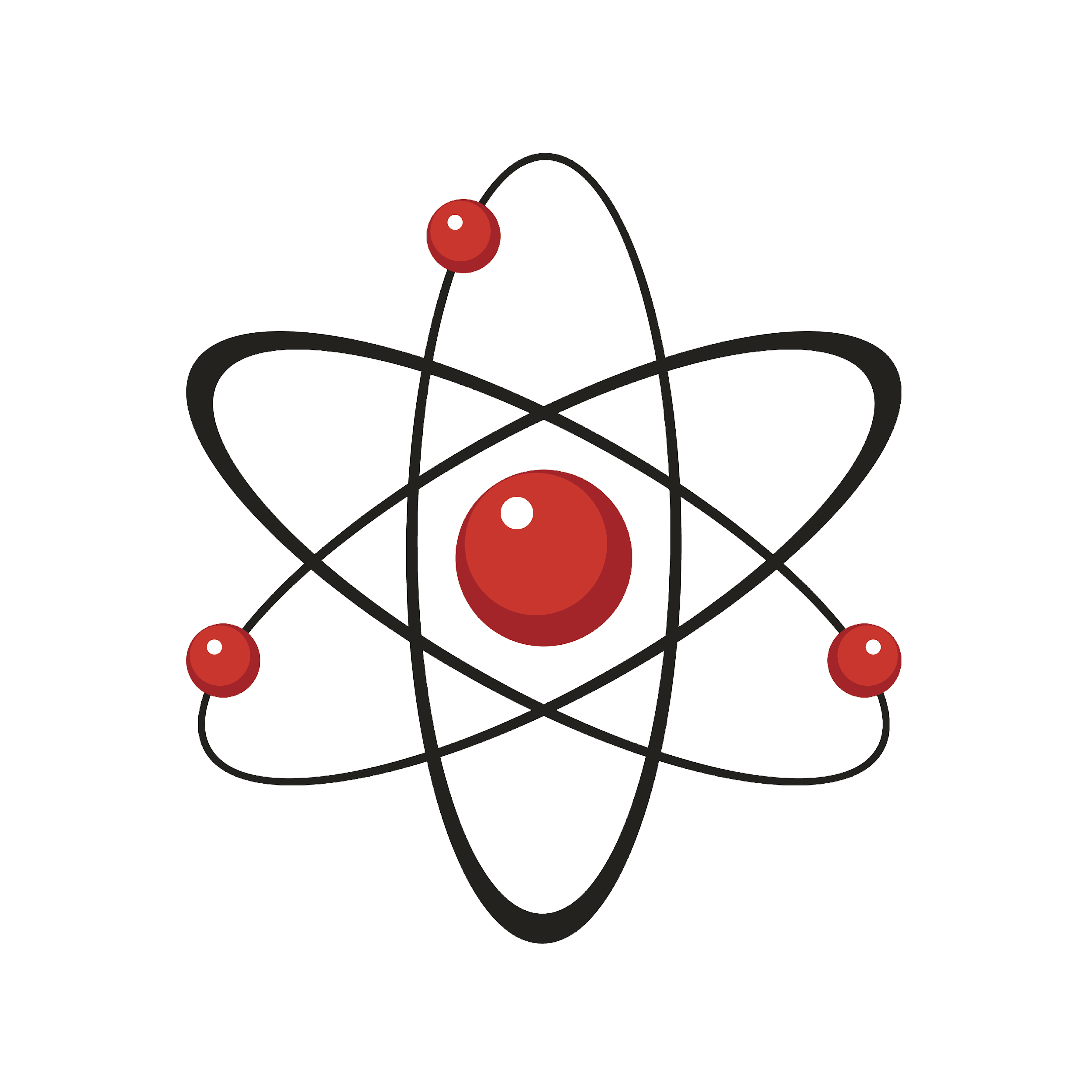 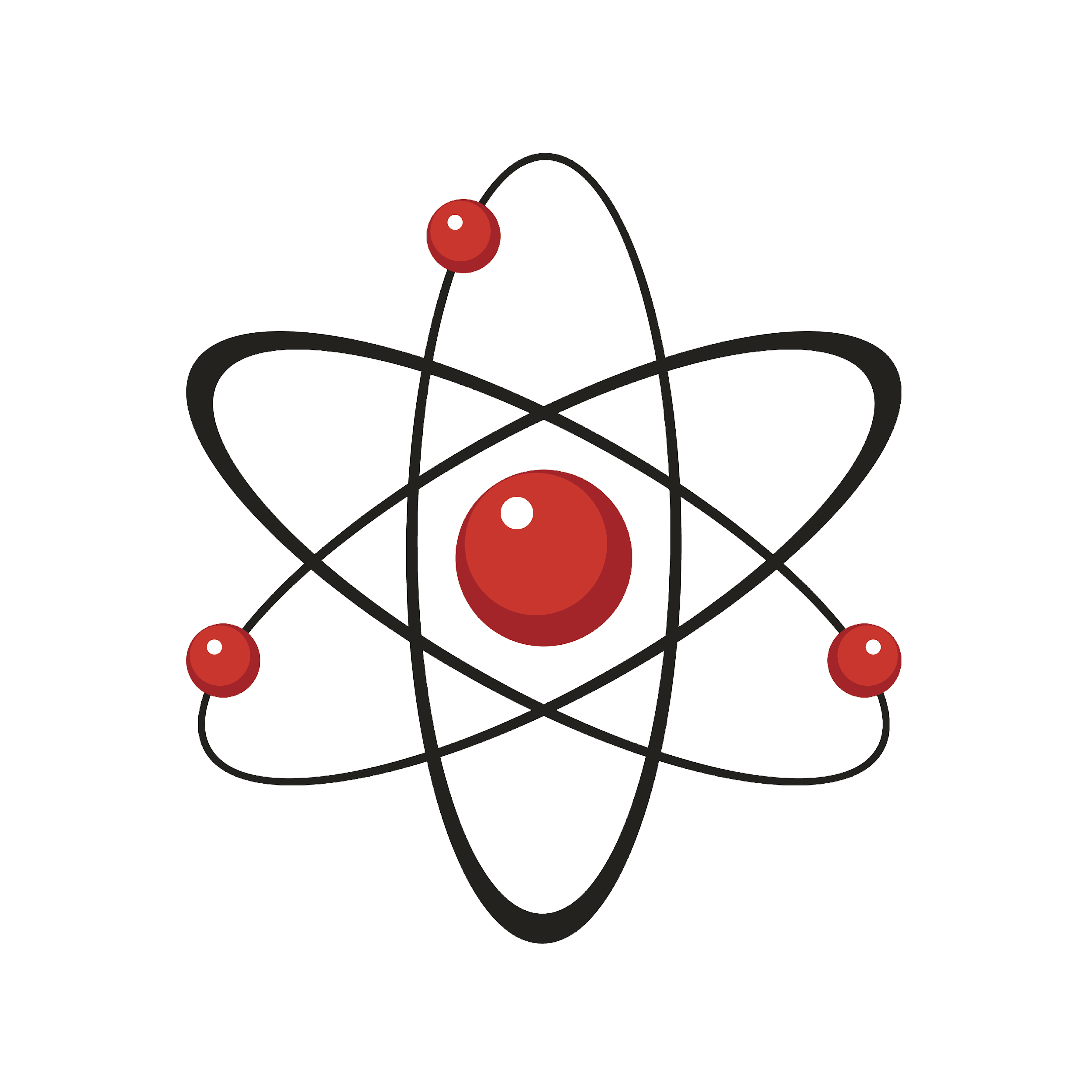 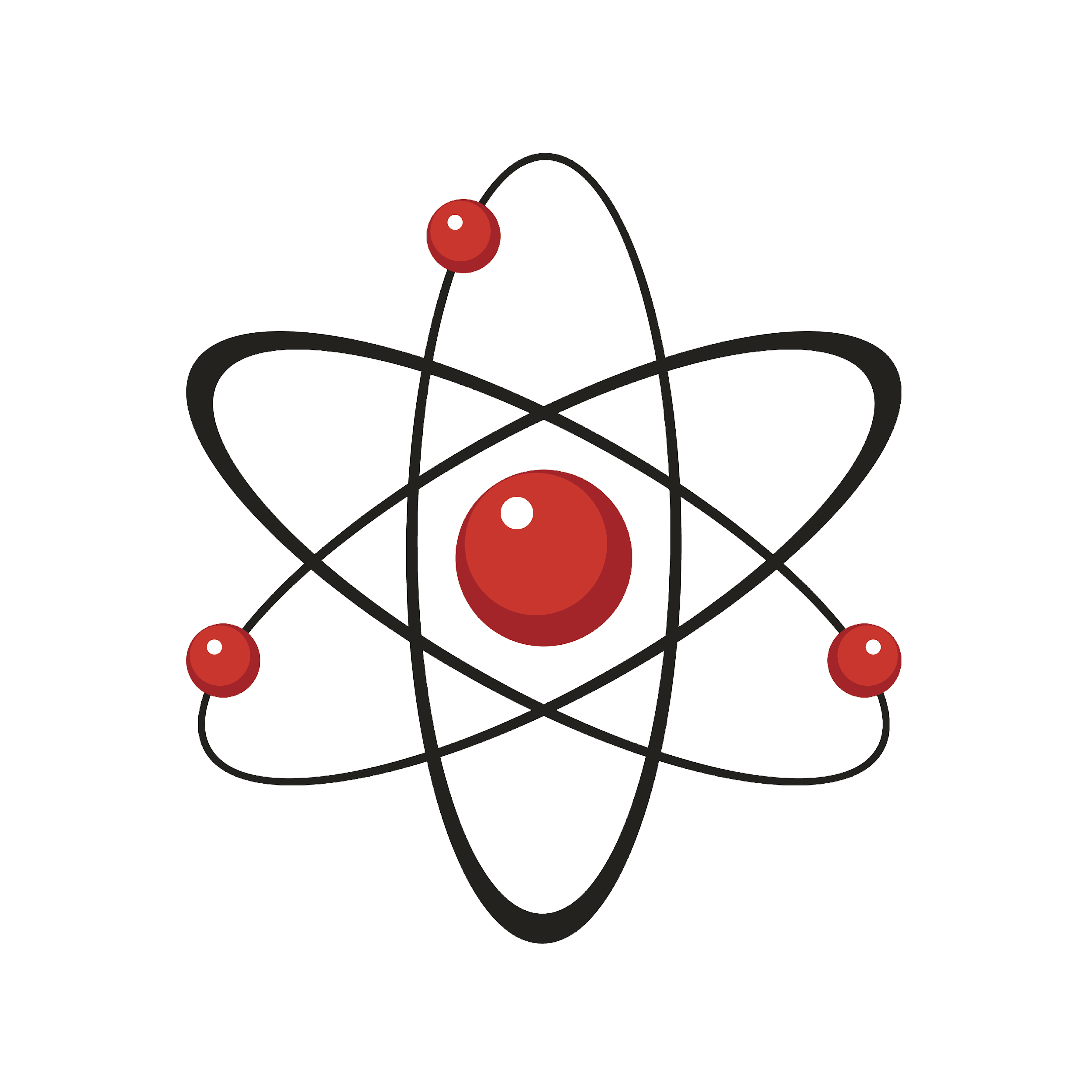 [Speaker Notes: What are the two characteristics of matter?
[Matter is anything that has mass and takes up space.]]
True/False: An element is the smallest unit of matter.
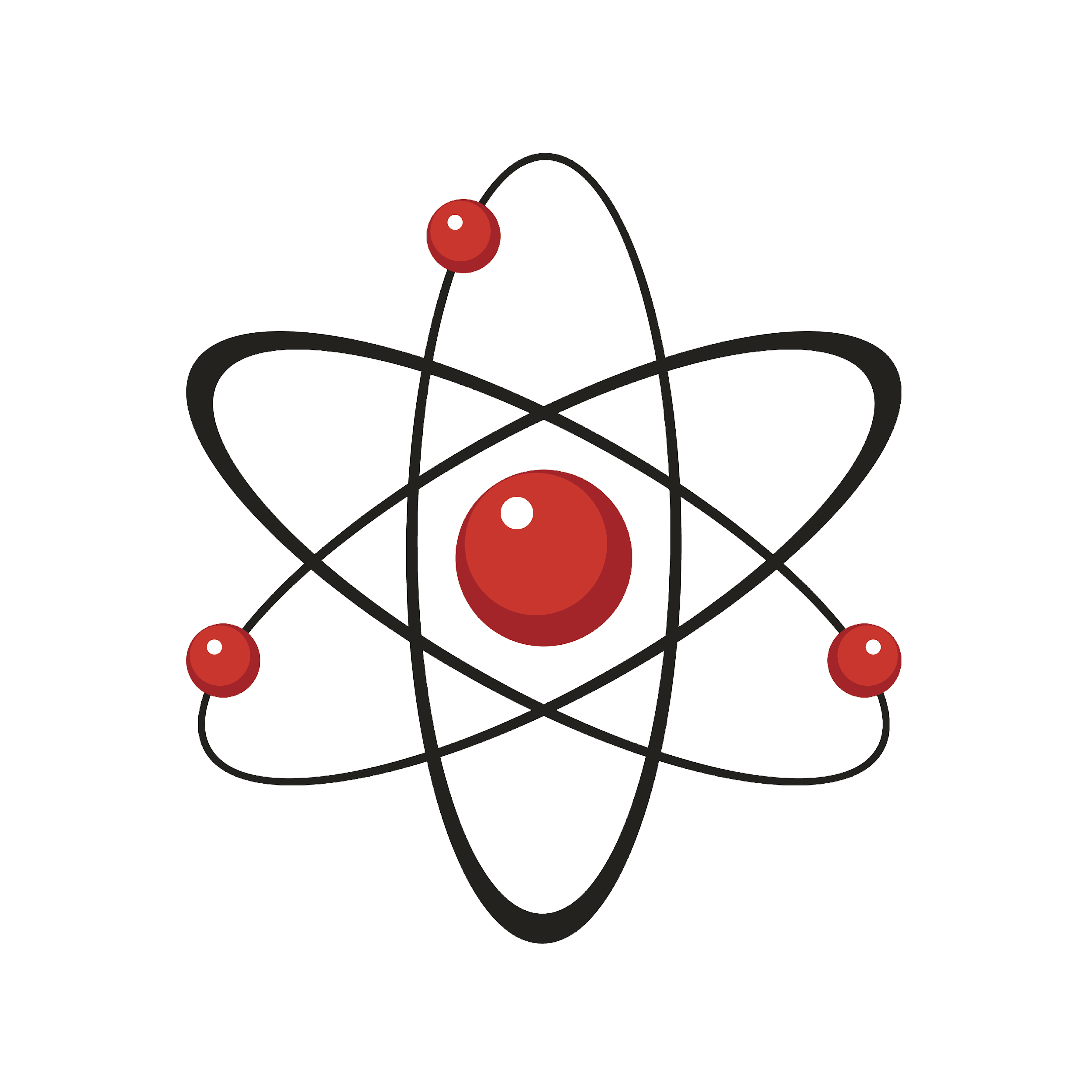 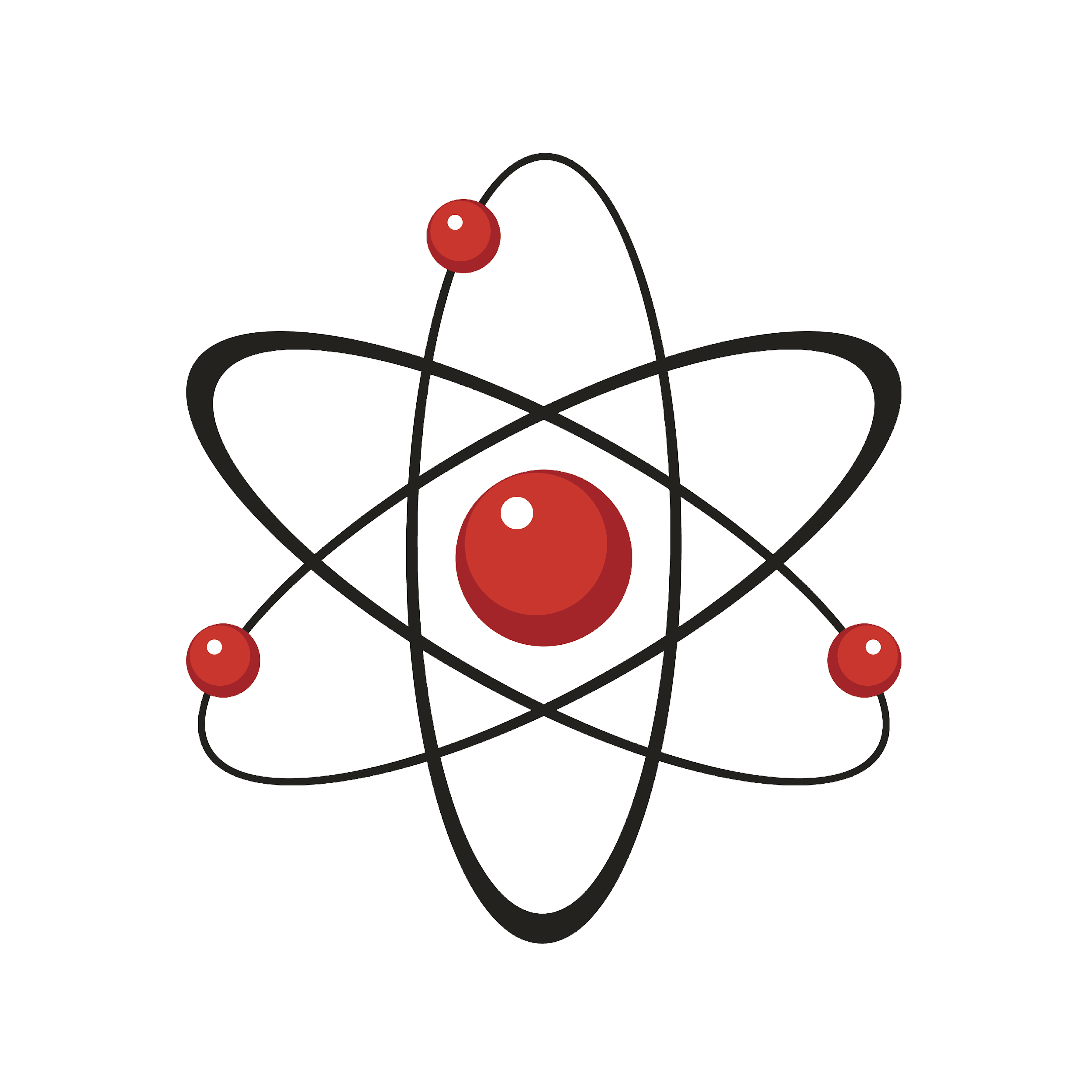 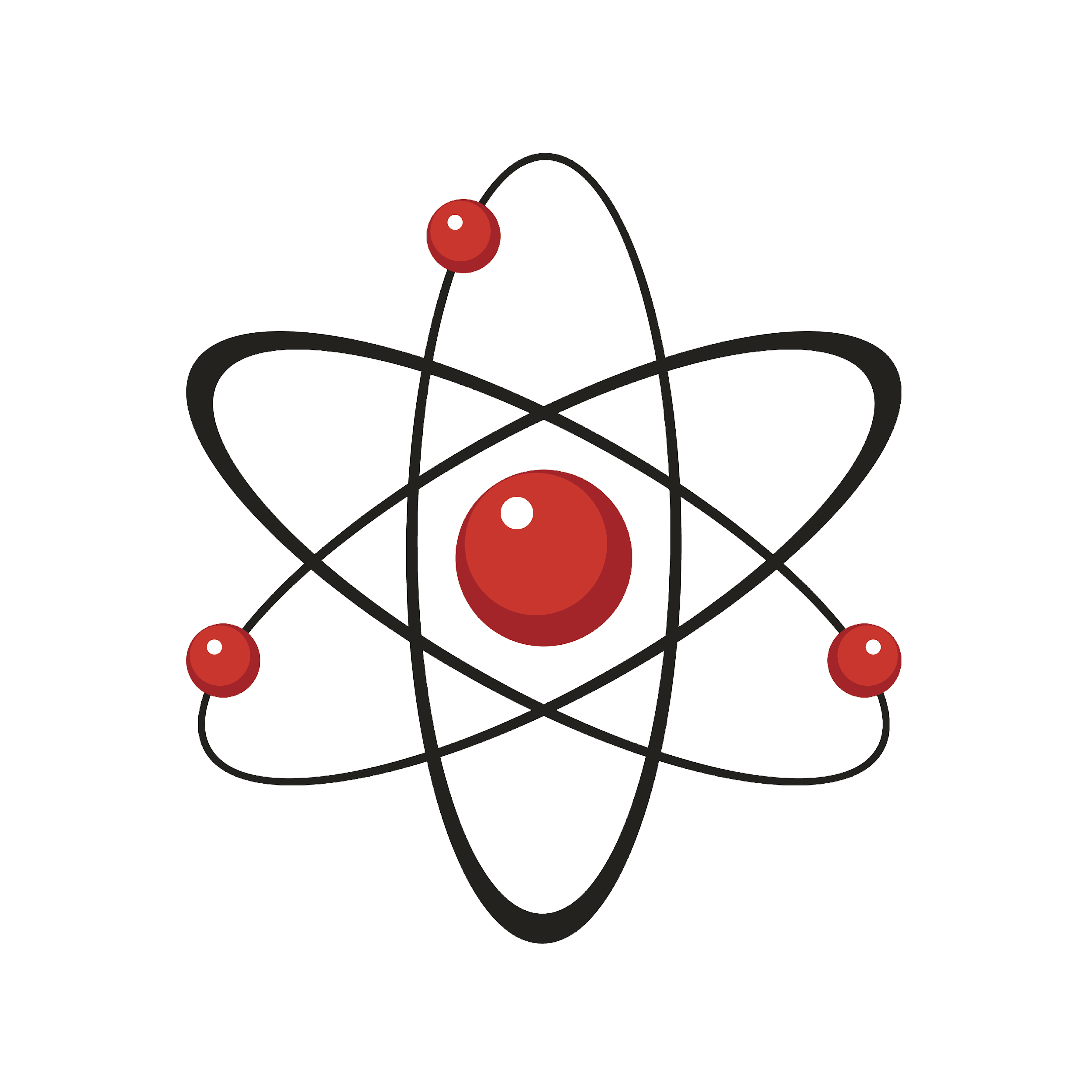 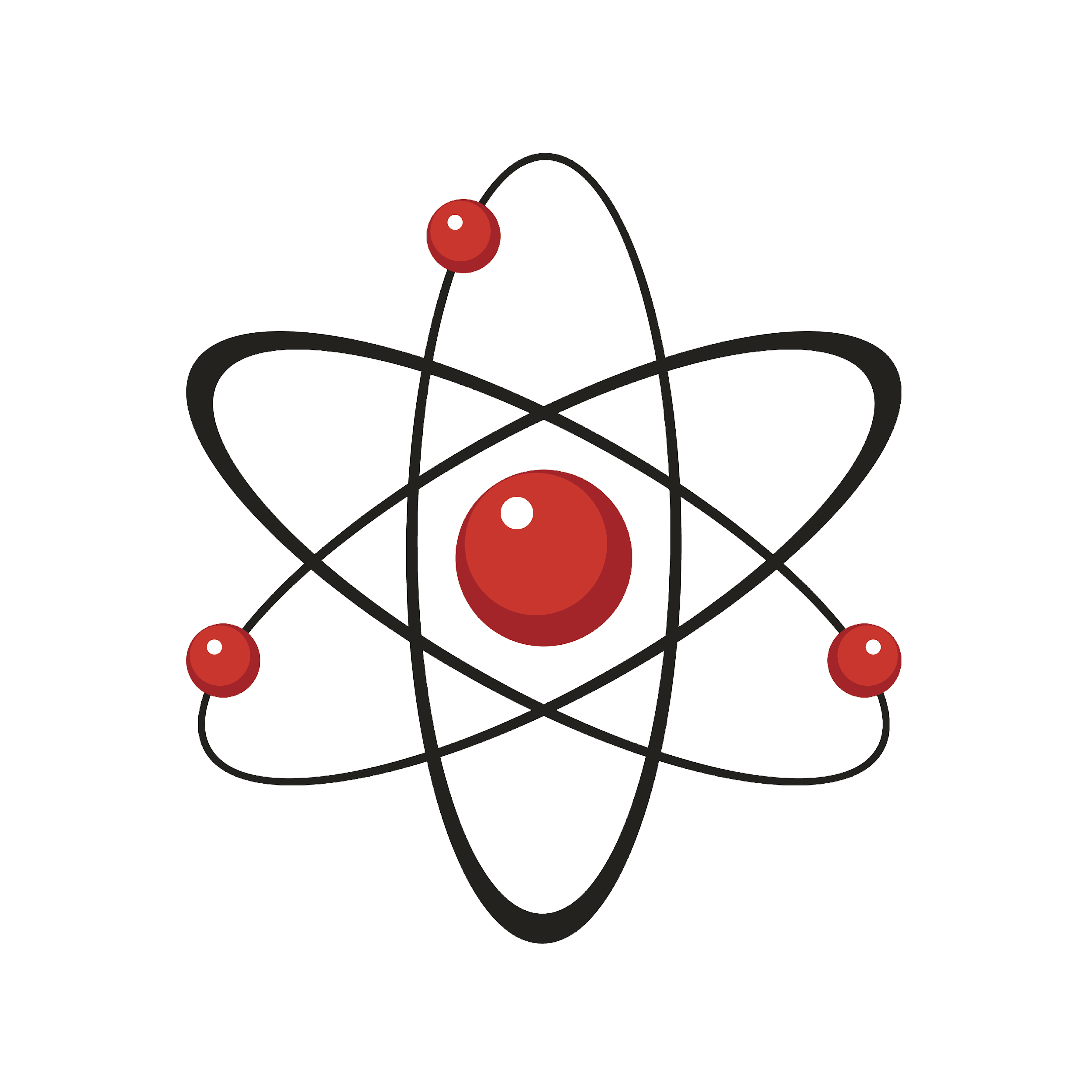 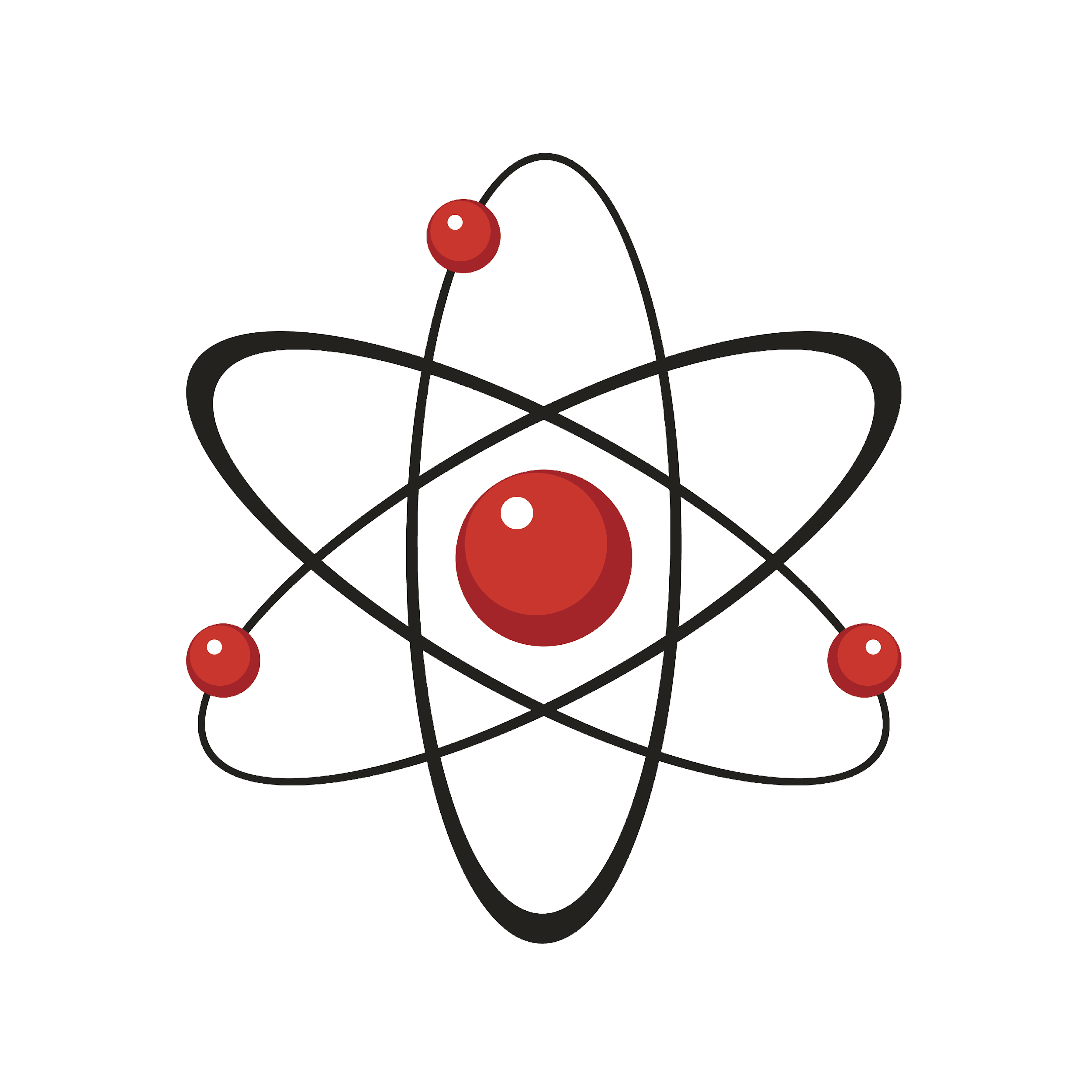 [Speaker Notes: True/False: An element is the smallest unit of matter.
[False - An atom is the smallest unit of matter.]]
True/False: An element is the smallest unit of matter.
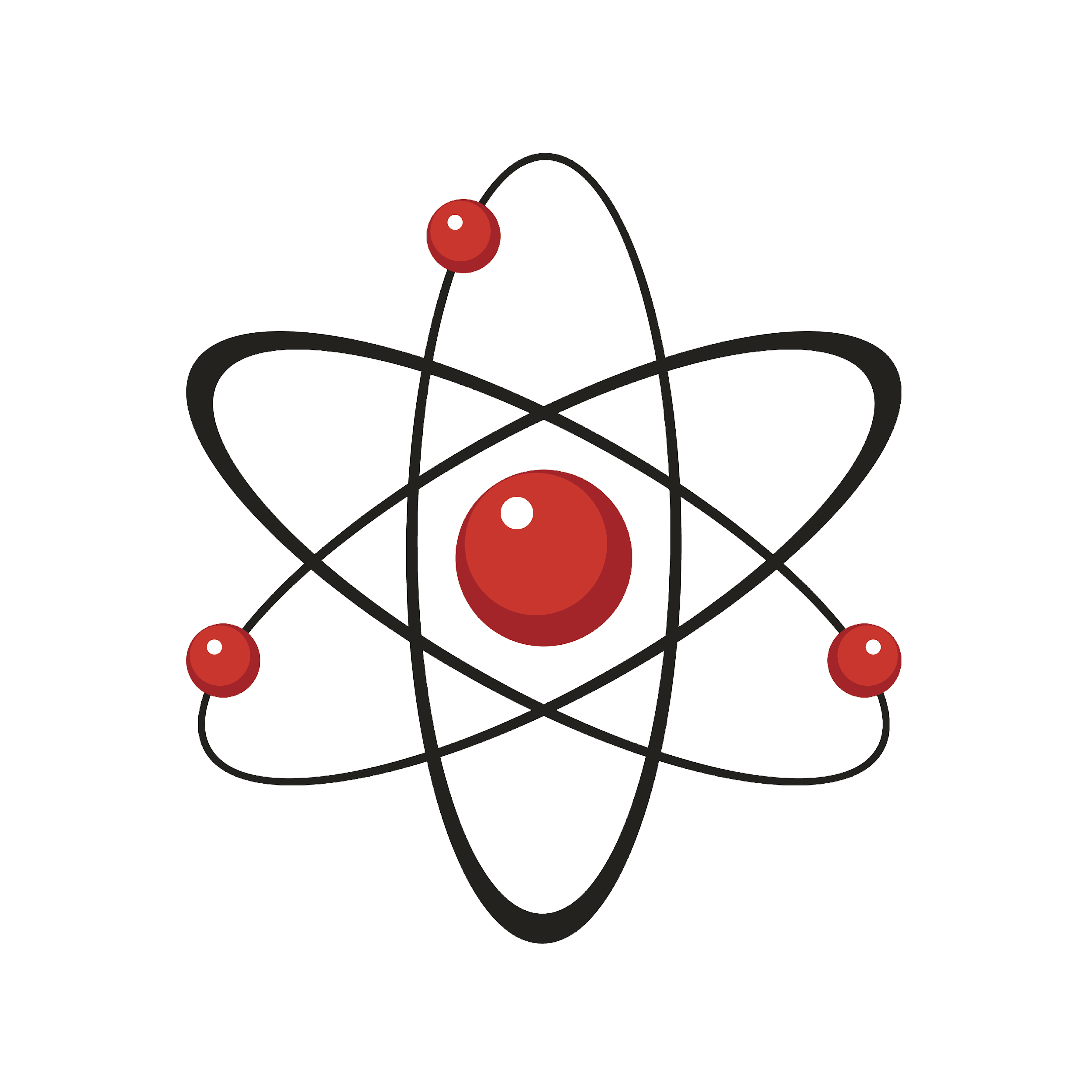 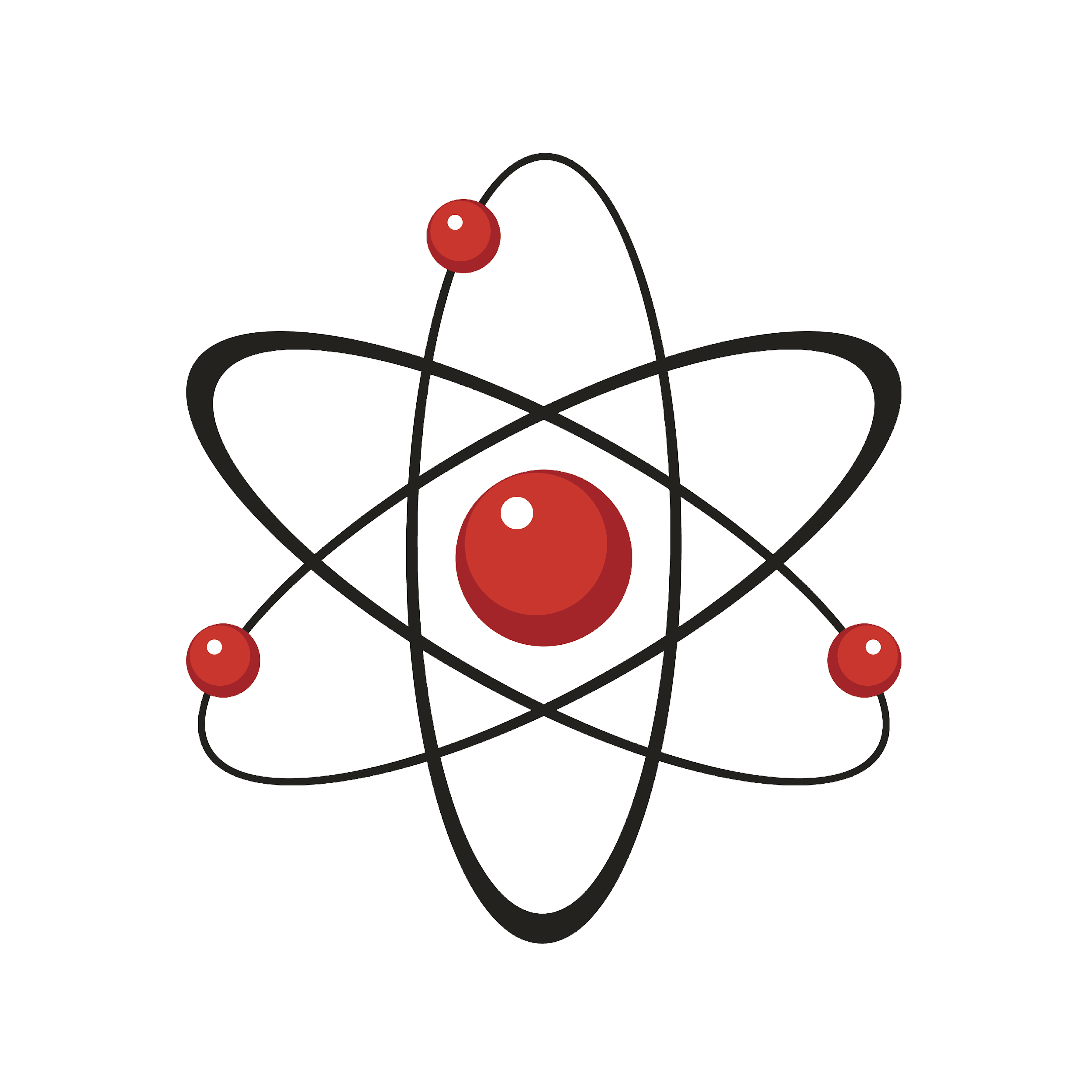 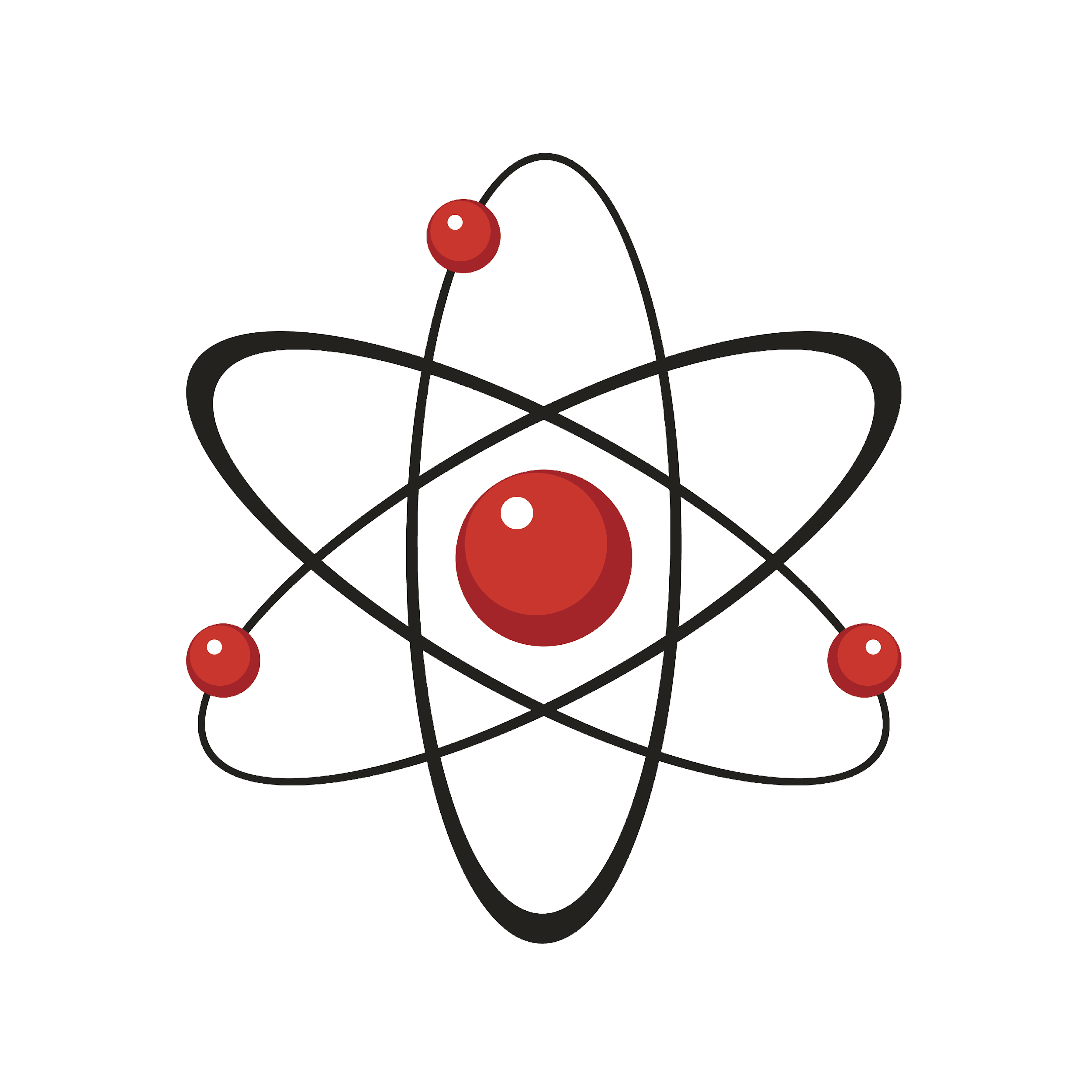 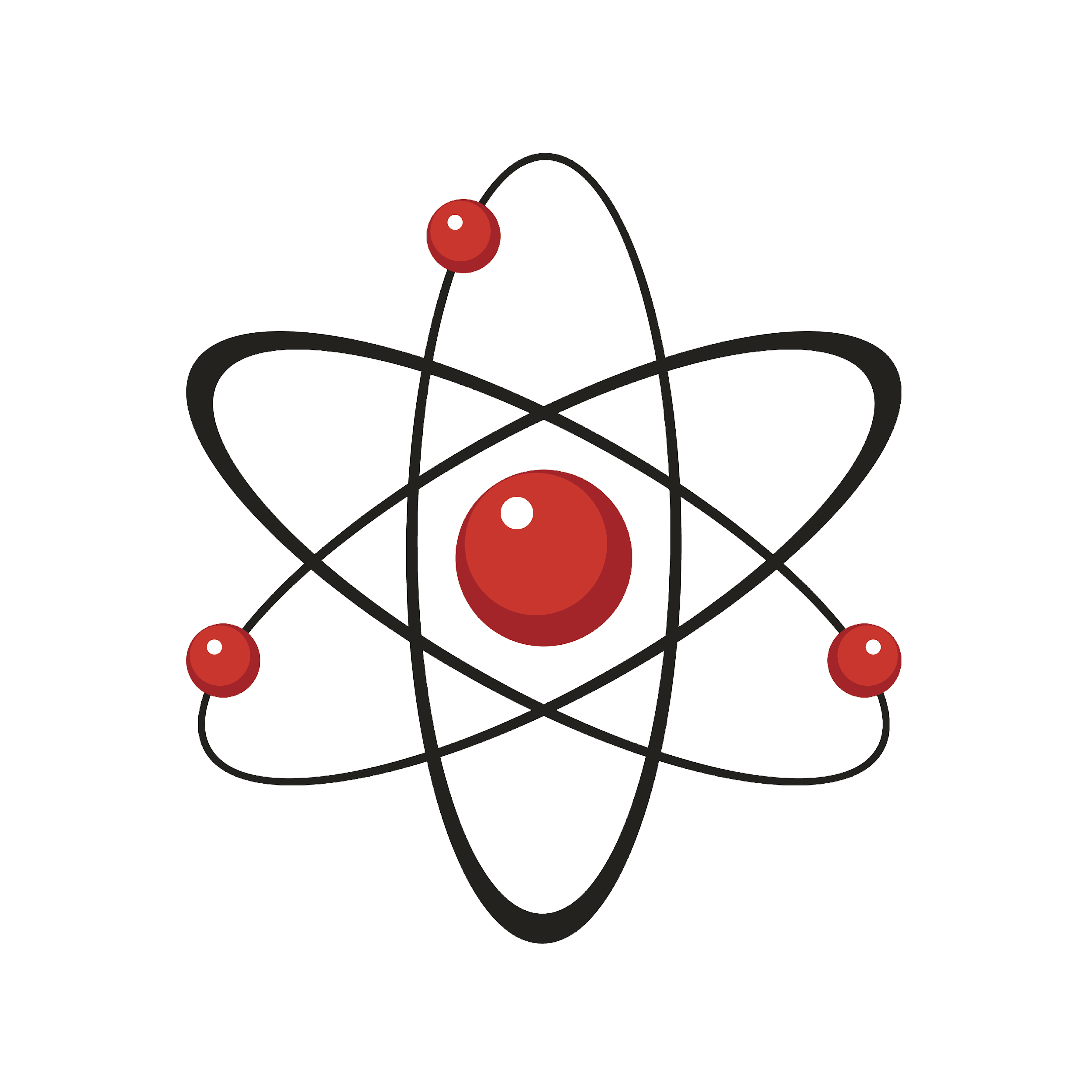 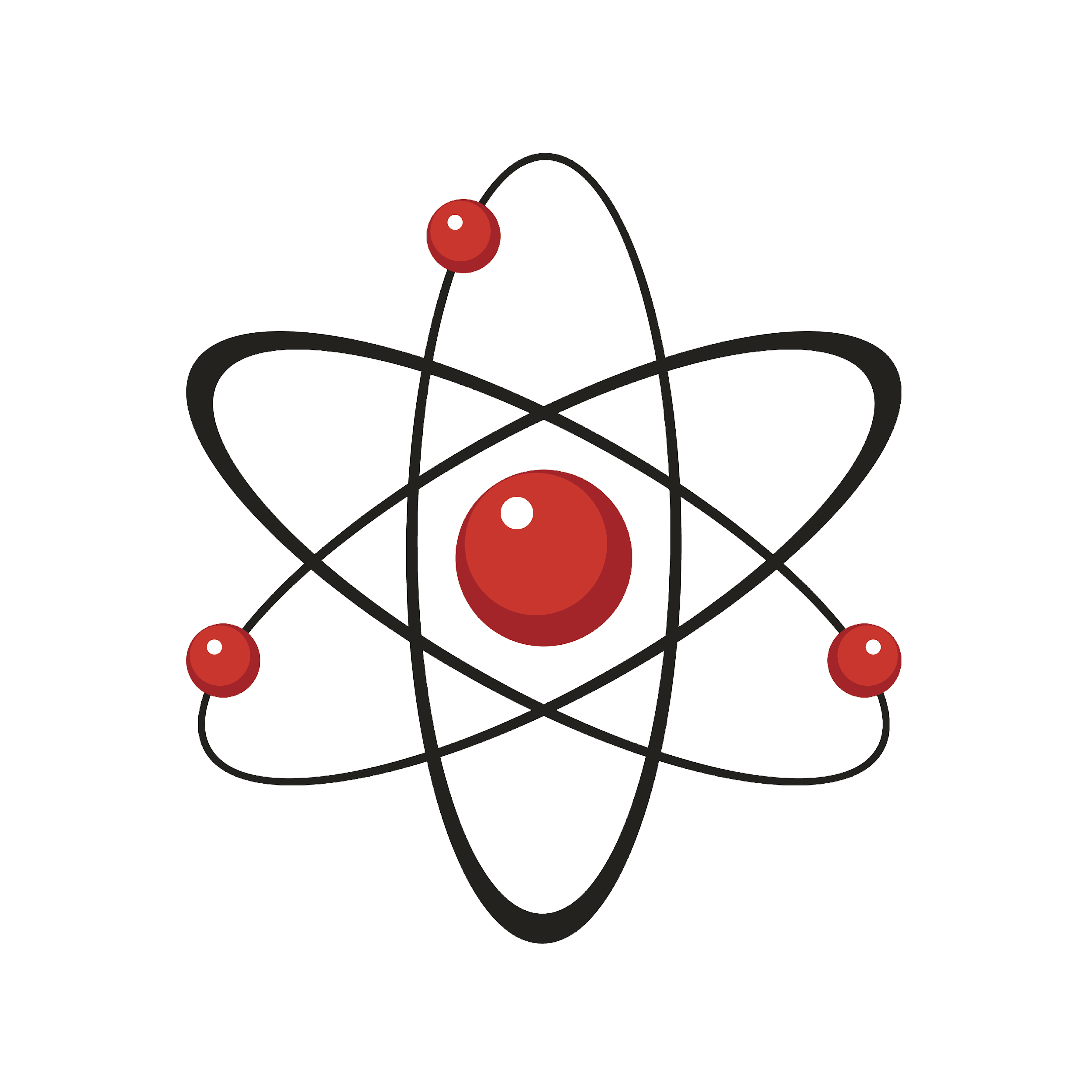 [Speaker Notes: True/False: An element is the smallest unit of matter.
[False - An atom is the smallest unit of matter.]]
What is an element?
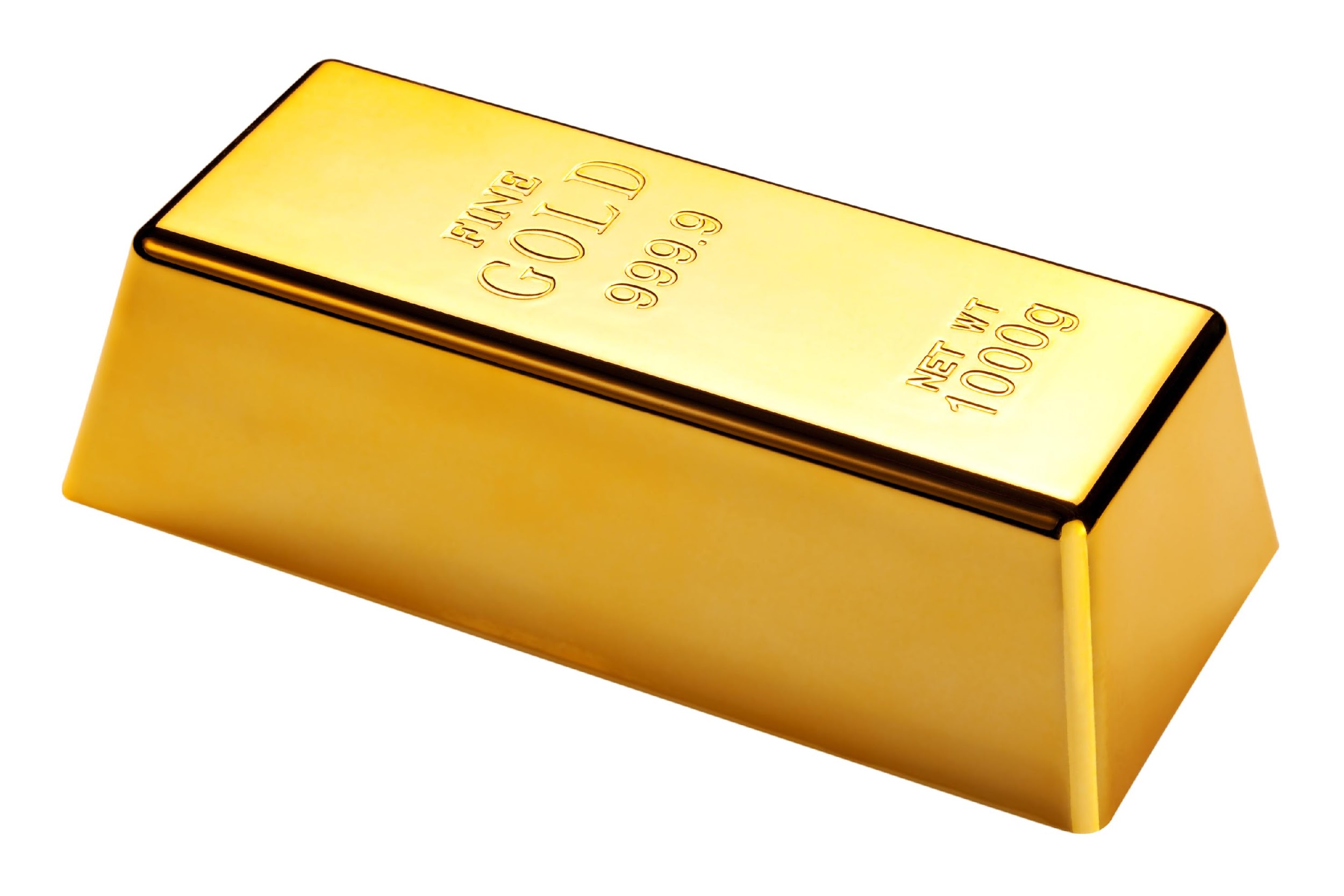 [Speaker Notes: What is an element?
[An element is a pure substance containing only 1 type of individual atoms.]]
What table is used to organize all known elements by characteristic?
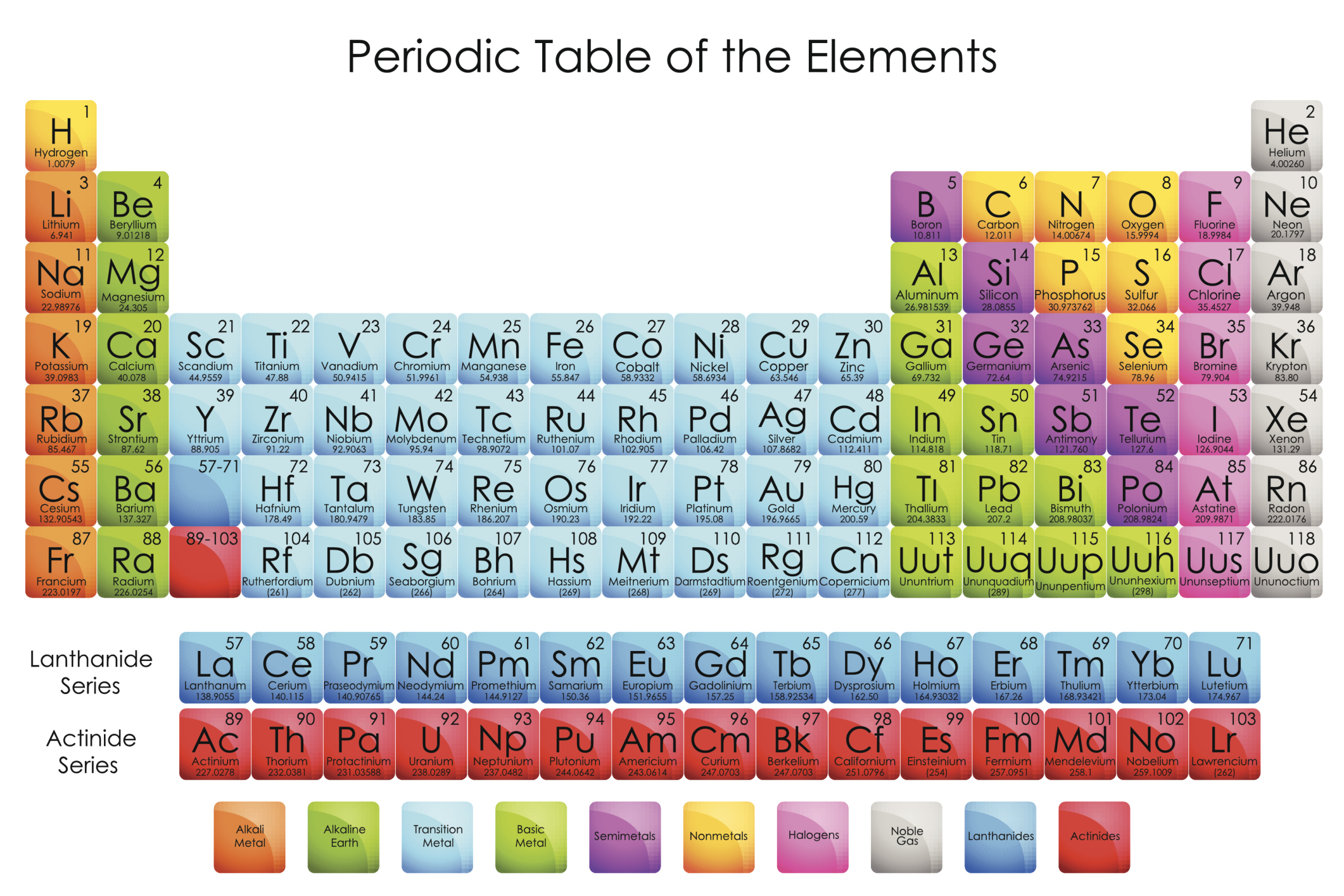 [Speaker Notes: What table is used to organize all known elements by characteristic?
[All of the known elements are found on the periodic table of elements. There are currently 118 known elements.]

Feedback: Students should understand that the periodic table is just a way to organize all the known elements. Organizing and sorting the natural world by characteristic is a common theme in/goal of science.]
What negatively charged particle orbits the nucleus?
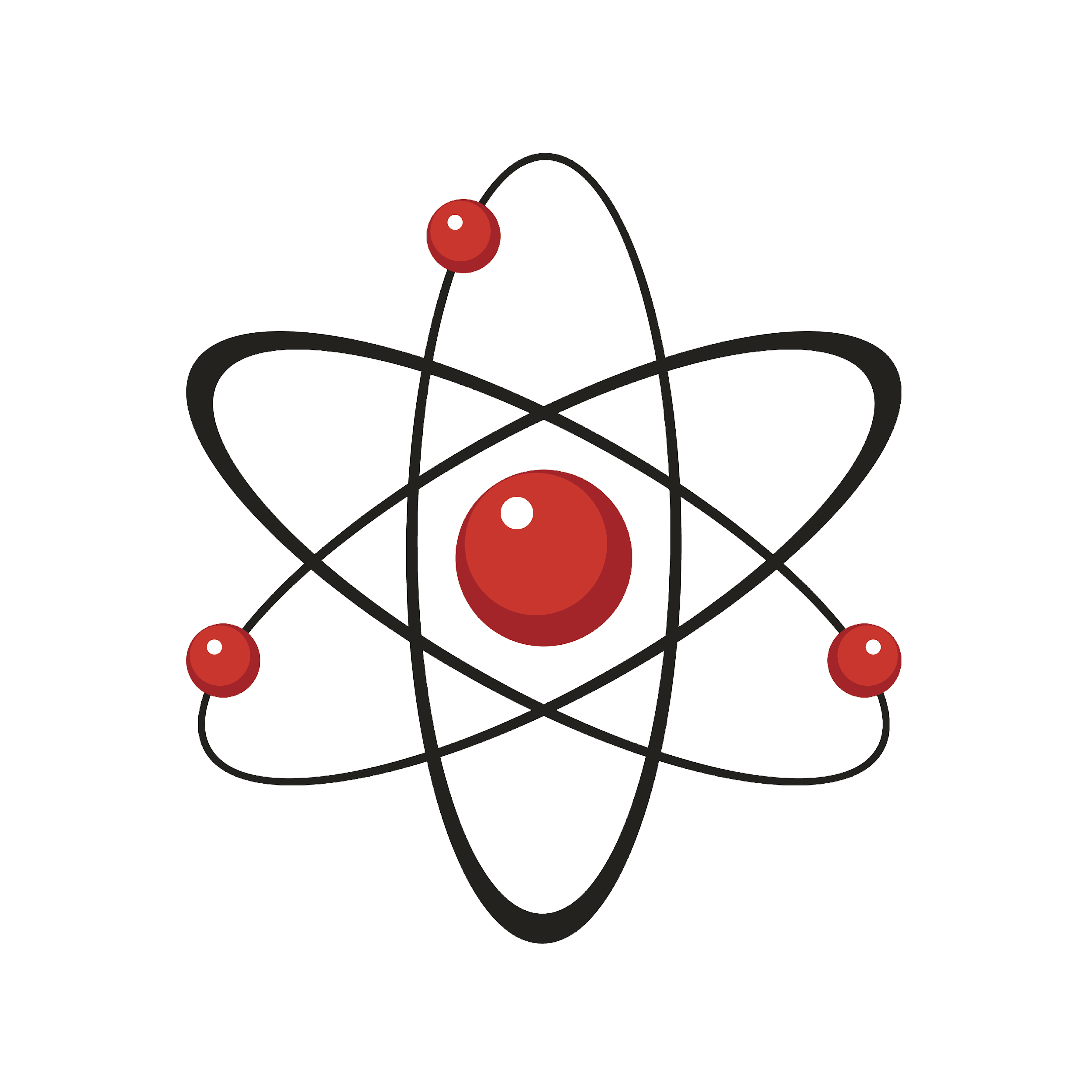 [Speaker Notes: What negatively charged particle orbits the nucleus?
[Electrons orbit the nucleus and have a negative charge.]]
What are valence electrons?
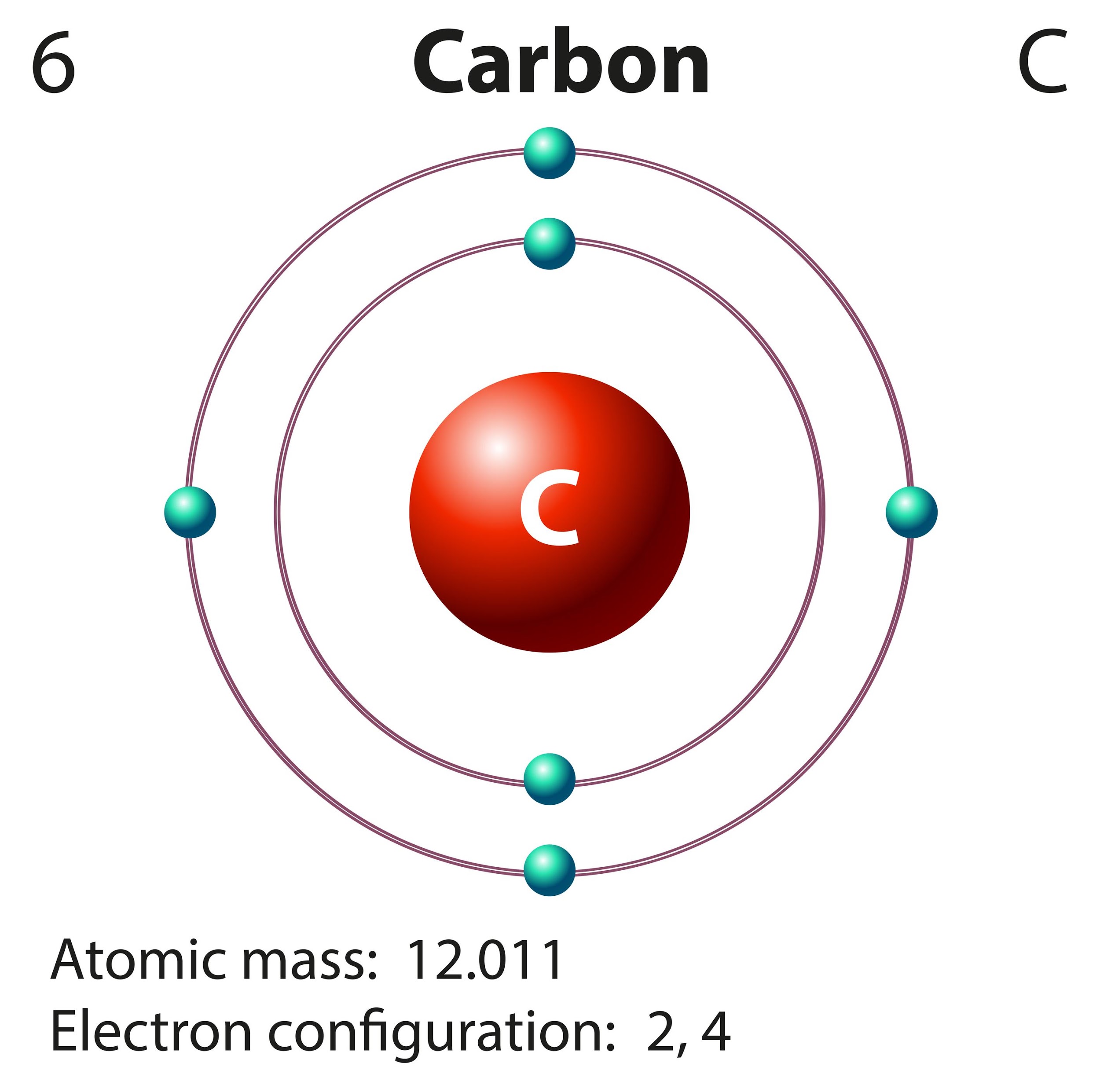 [Speaker Notes: What are valence electrons?
[Valence electrons are the electrons in the outermost shell of an atom.]]
Molecules
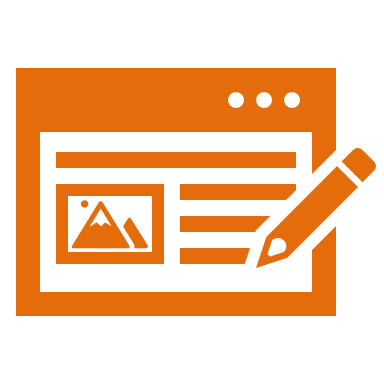 [Speaker Notes: Now that we’ve reviewed, let’s define our new term, molecules.]
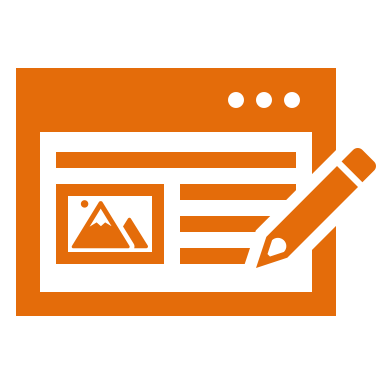 Molecule: particle containing two or more atoms of the same OR different elements
OR
[Speaker Notes: A molecule is a particle containing 2 or more atoms of the same OR different elements.]
[Speaker Notes: Now let’s pause for a moment to check your understanding.]
What is a molecule?
OR
[Speaker Notes: What is a molecule?
[A molecule is a particle containing two or more atoms of the same OR different elements.]]
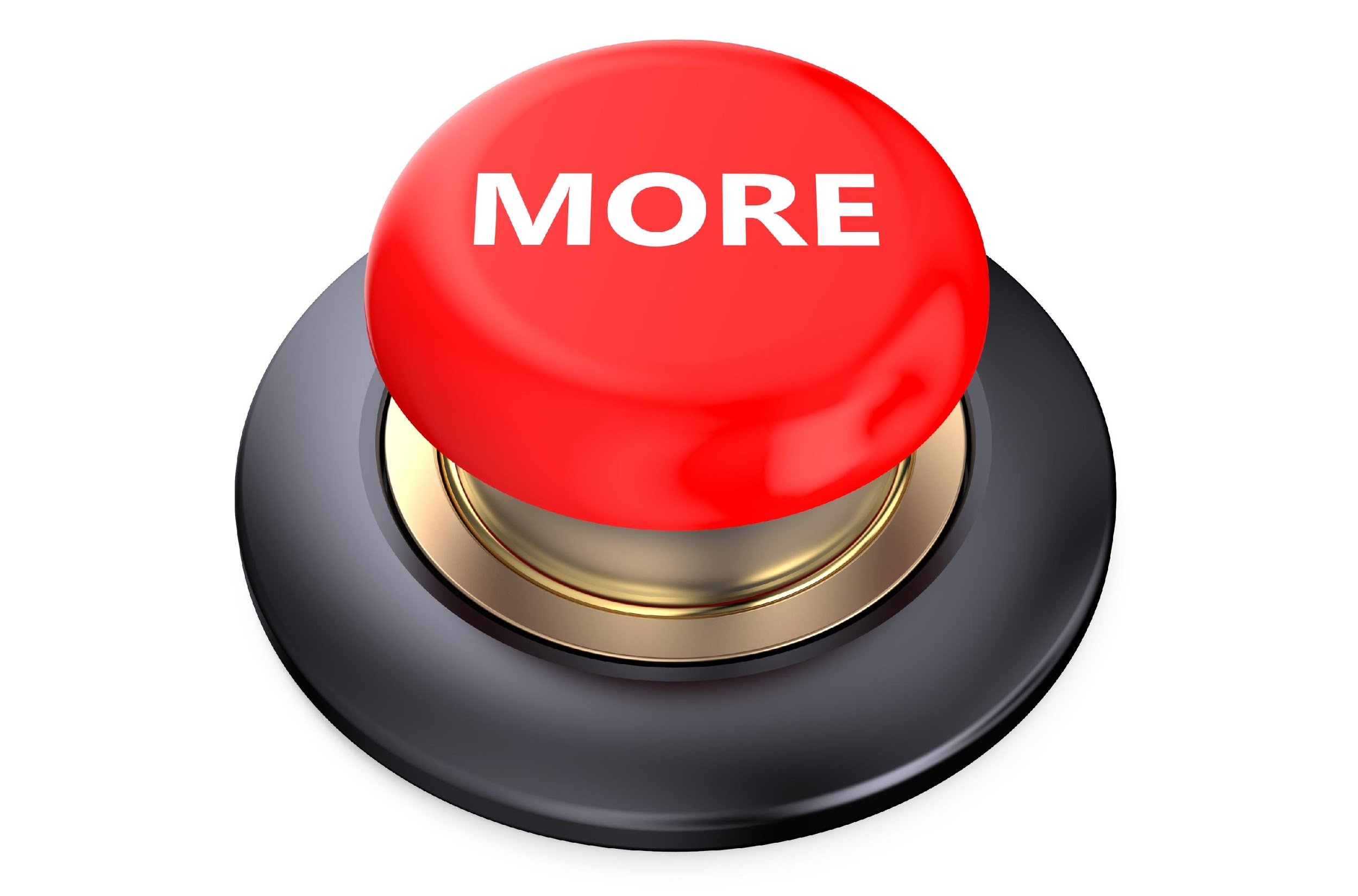 [Speaker Notes: That is the basic definition, but there is a bit more you need to know.]
[Speaker Notes: The atoms in a molecule are linked or held together through chemical bonds, which are visually represented by the red lines above.

Feedback: It's great to consistently use images in your lesson, this helps students make connections to the words in the definition.]
[Speaker Notes: Now let’s pause for a moment to check your understanding.]
How are molecules linked together?
[Speaker Notes: How are molecules linked together?

[The atoms in a molecule are linked or held together through chemical bonds, which are visually represented by the red lines above.]]
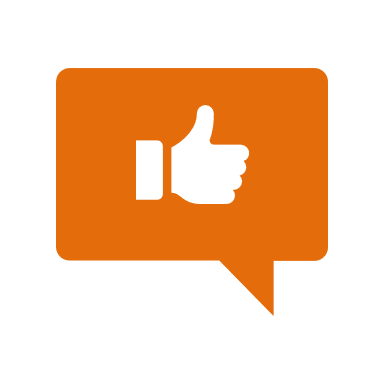 [Speaker Notes: Now, let’s talk about some examples of molecules.]
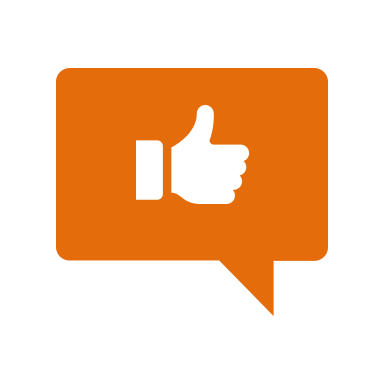 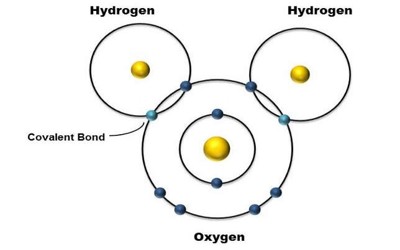 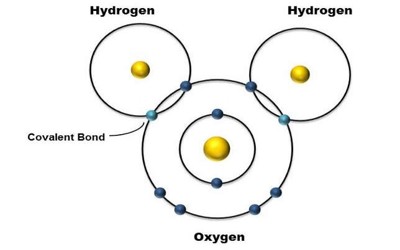 [Speaker Notes: Here we have an example of a molecule. There is a group of atoms held together by covalent bonds. We will learn more about covalent bonds throughout this unit. 

Feedback: It's great practice to introduce an example of the term WITH images to go along with it, this is a great way to help students make connections.]
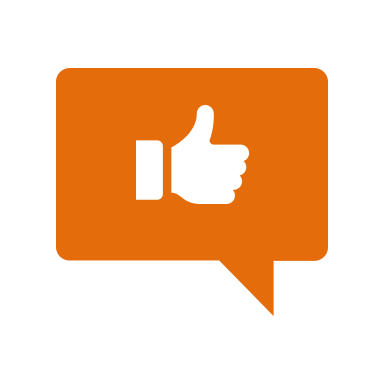 [Speaker Notes: Glucose is a common example of a molecule that is held together by chemical bonds.]
[Speaker Notes: Let’s check-in for understanding.]
Name a common example of a molecule.
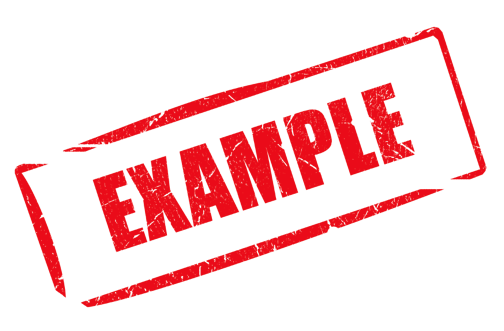 [Speaker Notes: Name a common example of a molecule.
[glucose, water, etc]]
Explain why this is an example of a molecule.
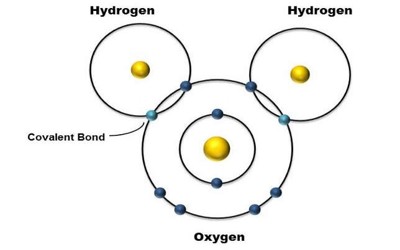 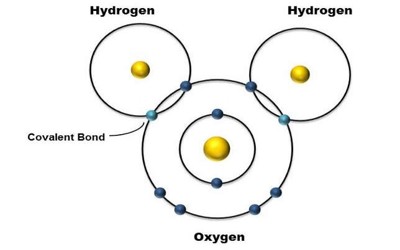 [Speaker Notes: Explain why this is an example of a molecule.
[This shows a group of atoms held together by chemical bonds.]

Feedback: It’s important to have students practicing explaining WHY something is an example of a term.]
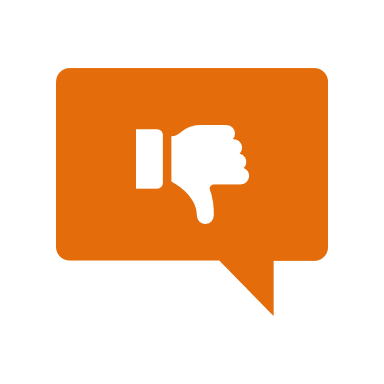 [Speaker Notes: Next, let’s talk about some non-examples of molecules.]
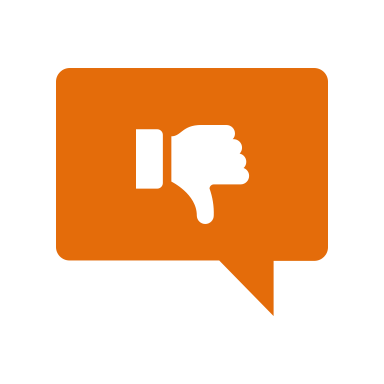 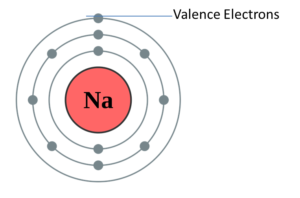 [Speaker Notes: We have seen this example before. This is a sodium atom. Remember, this atom by itself is not a molecule because a molecule is a group of atoms joined by bonds.]
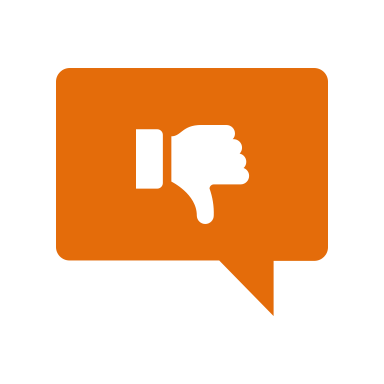 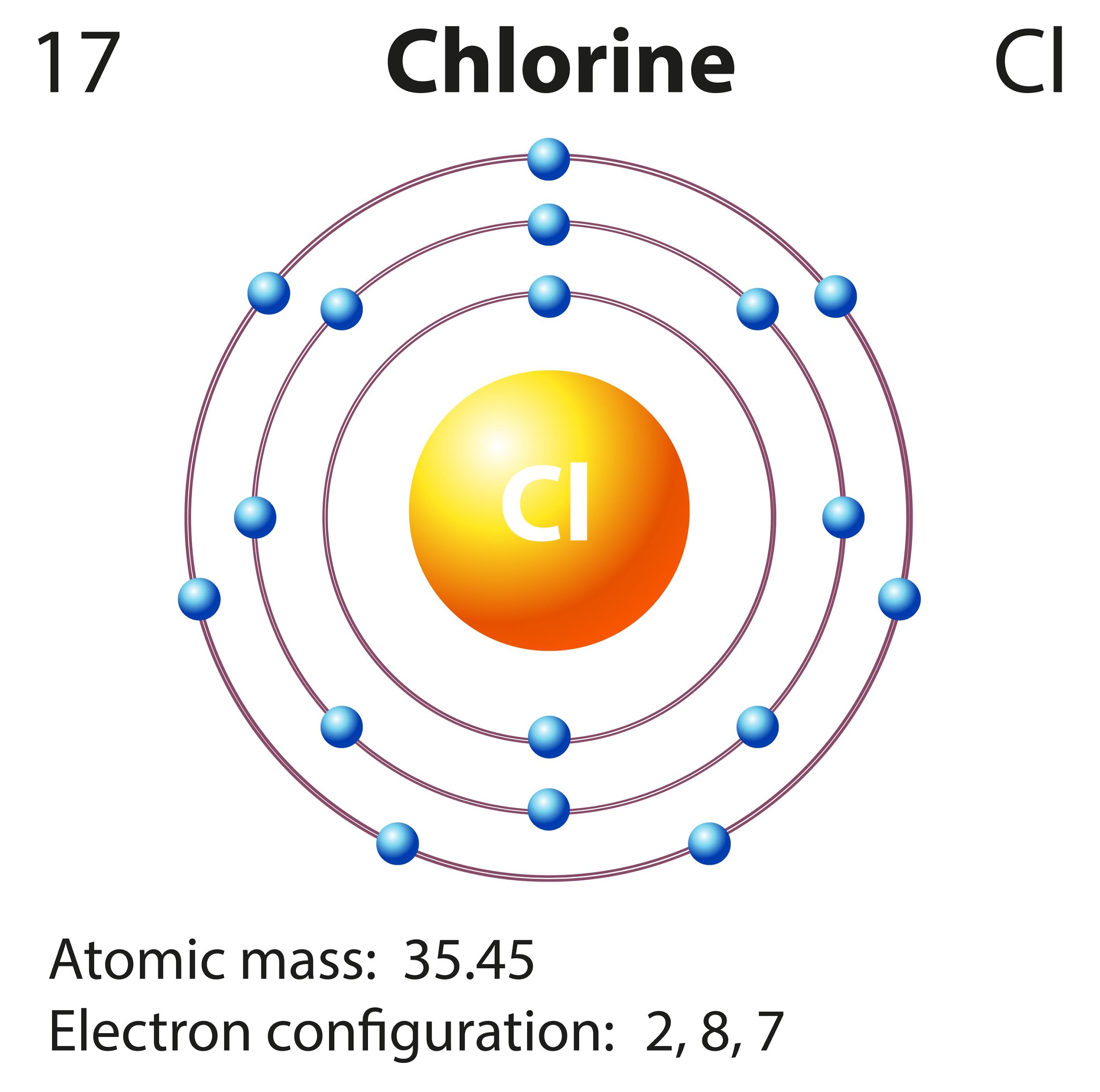 [Speaker Notes: We have seen this example before. This is a chlorine atom. Remember, this atom by itself is not a molecule because a molecule is a group of atoms joined by bonds.]
[Speaker Notes: Now let’s pause for a moment to check your understanding.]
Is the example below an example of a molecule? Explain your thinking.
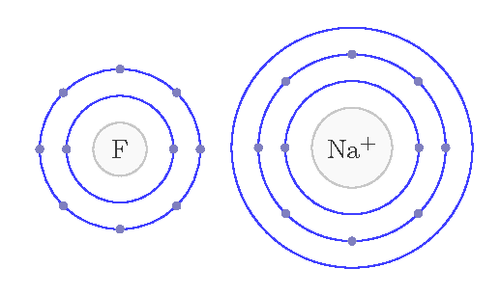 [Speaker Notes: Is the example below an example of a molecule? Explain your thinking.
[No, this is a single atom.]]
What is a molecule?
OR
[Speaker Notes: What is a molecule?
[A molecule is a particle containing two or more atoms of the same OR different elements.]

Feedback: It may seem repetitive that we are asking students to answer this question again. Repeated opportunities to demonstrate knowledge are a way to build content retention and consistently assess how well students are doing with the material.]
Is this an example of a molecule? Explain your answer.
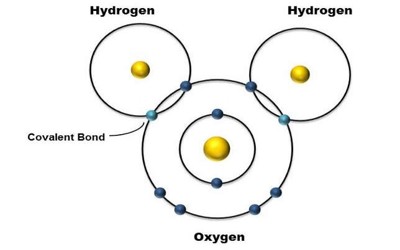 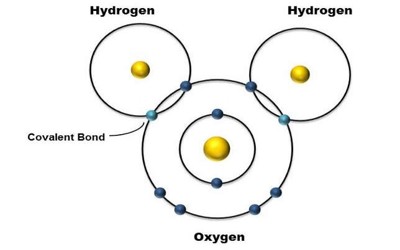 [Speaker Notes: Is this an example of a molecule? Explain your answer.
[Yes - this shows a group of atoms held together by chemical bonds.]]
Is this an example of a molecule? Explain your answer.
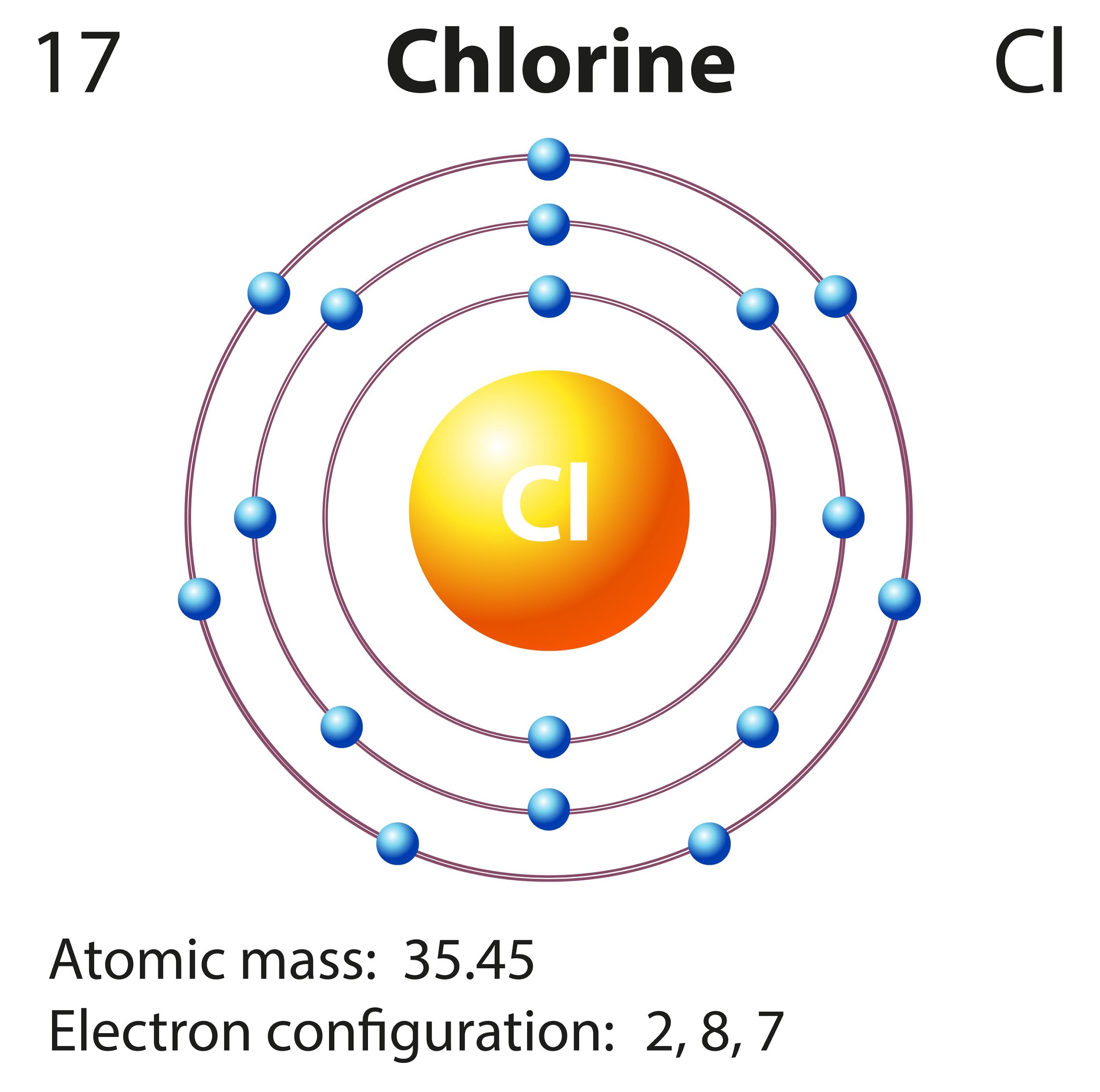 [Speaker Notes: Is this an example of a molecule? Explain your answer.
[No -  This is a chlorine atom. Remember, this atom by itself is not a molecule because a molecule is a group of atoms joined by chemical bonds.]]
Remember!!!
[Speaker Notes: So remember!]
Molecule: particle containing two or more atoms of the same OR different elements
OR
[Speaker Notes: A molecule is a particle containing 2 or more atoms of the same OR different elements.]
[Speaker Notes: The atoms in a molecule are linked or held together through chemical bonds, which are visually represented by the red lines above.]
Simulation Activity
Build a Molecule 
(Phet Colorado)
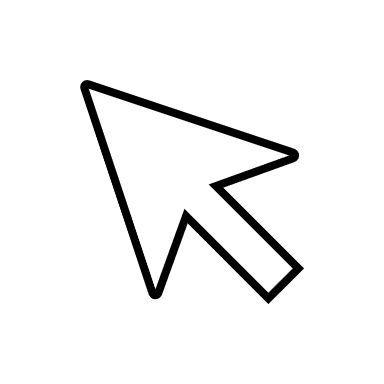 Click on the link above to practice building molecules. 

In this simulation, practice building molecules that are given, then practice building your own molecules.
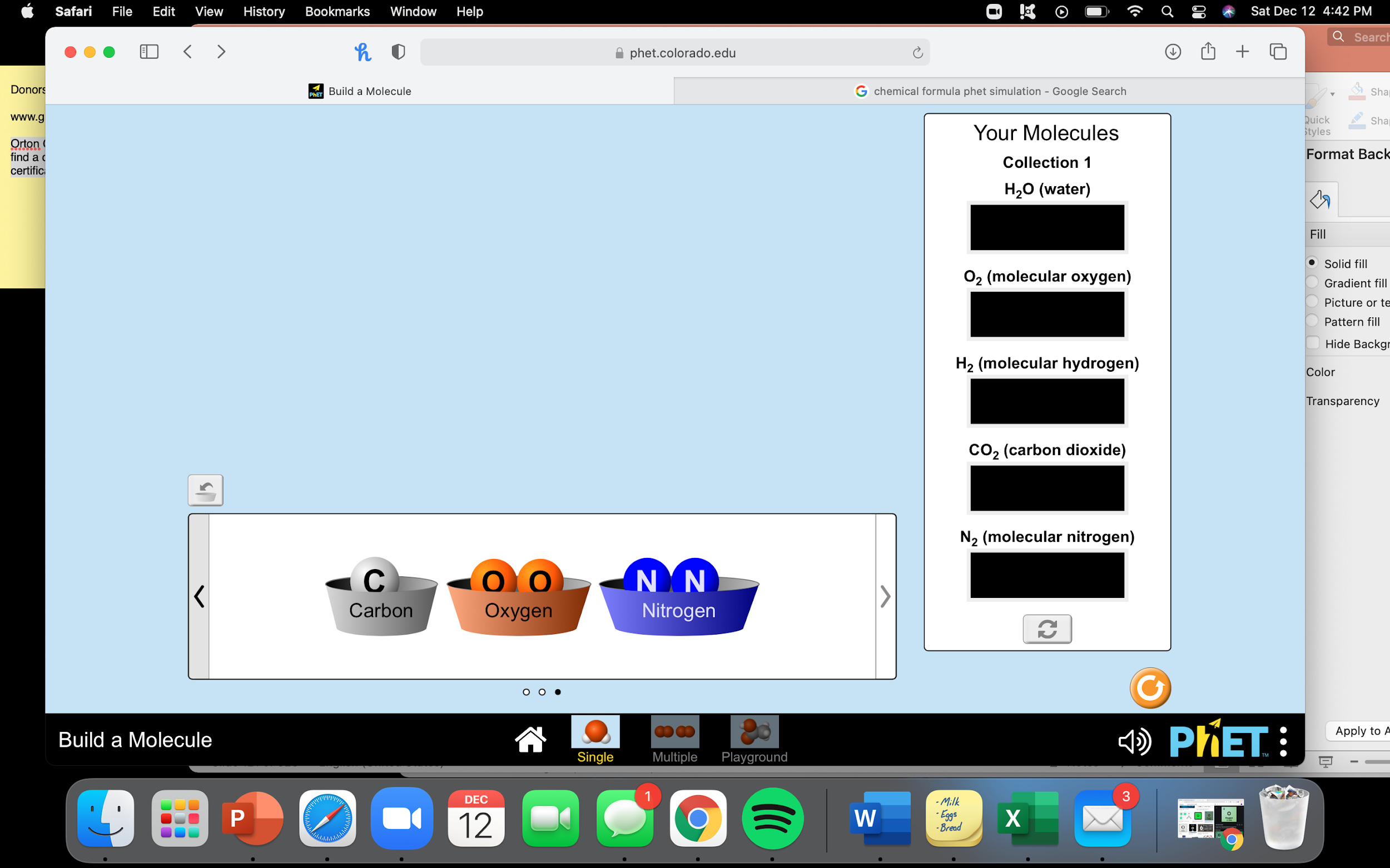 [Speaker Notes: Feedback: So that students are familiar with the controls and workings of the simulation, demonstrate how to open and work the simulation for the whole class. This allows students to focus on the content instead of the technical aspects of the activity.]
Big Question: How are elements, molecules, compounds, and mixtures related?
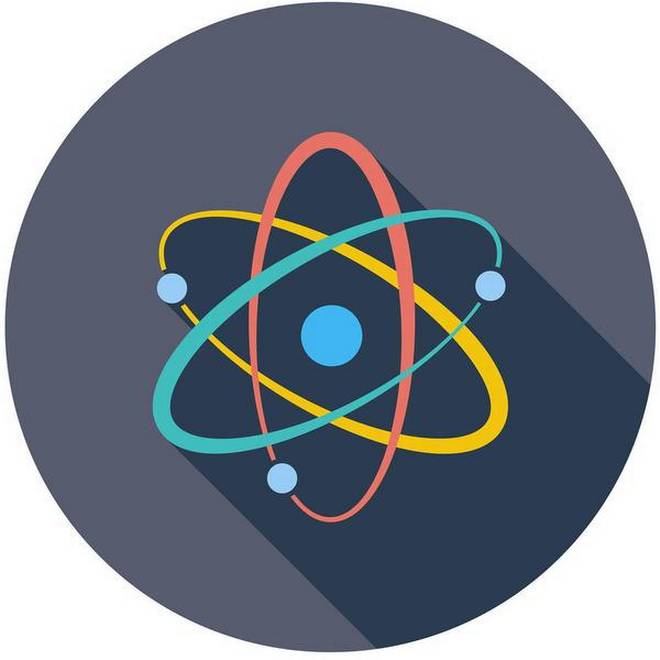 [Speaker Notes: Explicit cue to revisit the big question at the end of the lesson:  Okay everyone.  Now that we’ve learned the term, molecule, let’s reflect once more on our big question.  Was there anything that we predicted earlier that was correct or incorrect? Do you have any new hypotheses to share? [Illicit student responses]]
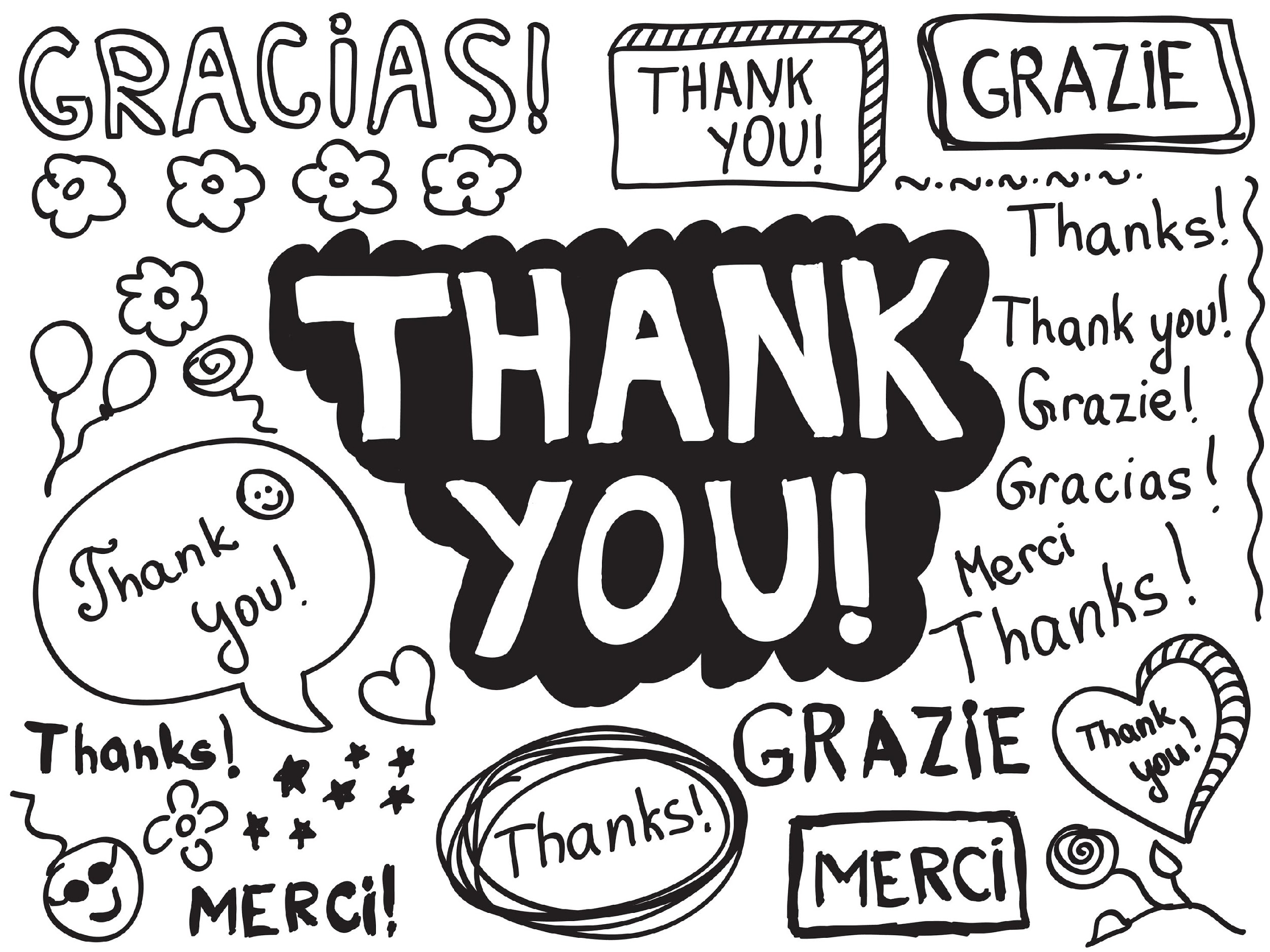 [Speaker Notes: Thanks for watching, and please continue watching CAPs available from this website.]
This Video Created With Resources From:
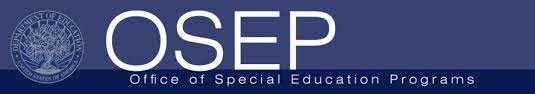 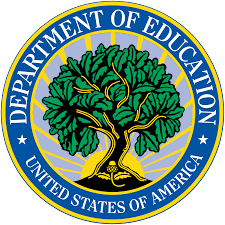 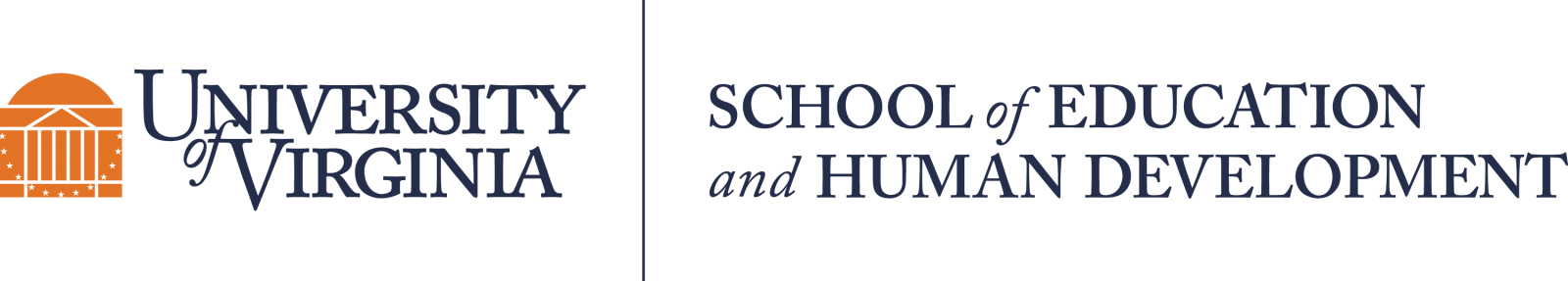 Questions or Comments

 Michael Kennedy, Ph.D.          MKennedy@Virginia.edu 
Rachel L Kunemund, Ph.D.	rk8vm@virginia.edu
“Big Idea” Question
Intro
Review Concepts
Check-In Questions
Teacher Demo
Vocabulary
Student-Friendly Definition
Examples & Non-Examples
Morphological Word Parts
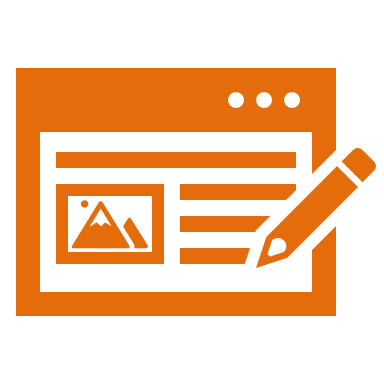 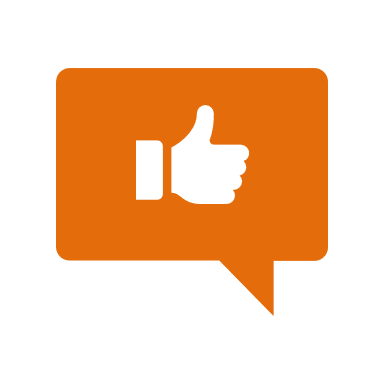 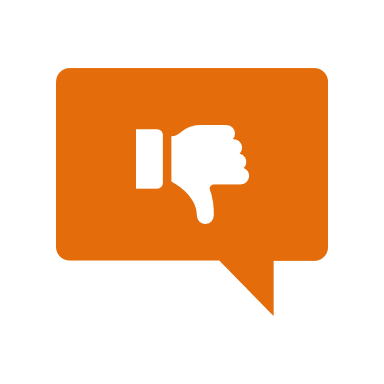 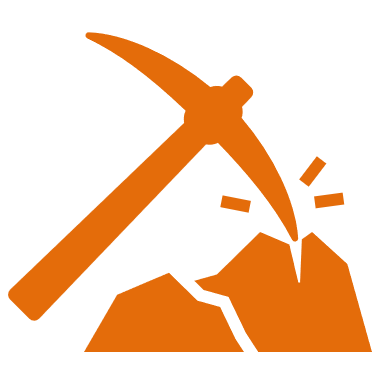 Simulation/Activity
[Speaker Notes: OK everyone, get ready for our next lesson.  Just as a reminder, these are the different components that our lesson may include, and you’ll see these icons in the top left corner of each slide so that you can follow along more easily!]
Polar Molecule
Intro
[Speaker Notes: Today we will learn about polar molecules.]
Big Question: How are elements, molecules, compounds, and mixtures related?
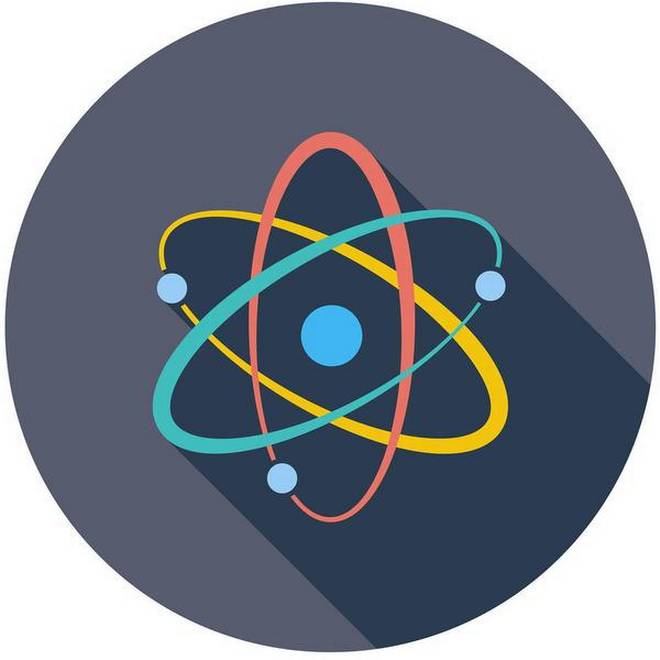 [Speaker Notes: Our “big question” is: How are elements, molecules, compounds, and mixtures related?  
[Pause and illicit predictions from students.]

I love all these thoughtful scientific hypotheses!  Be sure to keep this question and your predictions in mind as we move through these next few lessons, and we’ll continue to revisit it.

We talked about this at the beginning and end of last class! Revisit and add to your predictions now - we’ll come back to these again at the end of class]
[Speaker Notes: Before we move on to our new vocabulary term, let’s review some other words & concepts that you already learned and make sure you are firm in your understanding.]
Matter: has mass and takes up space
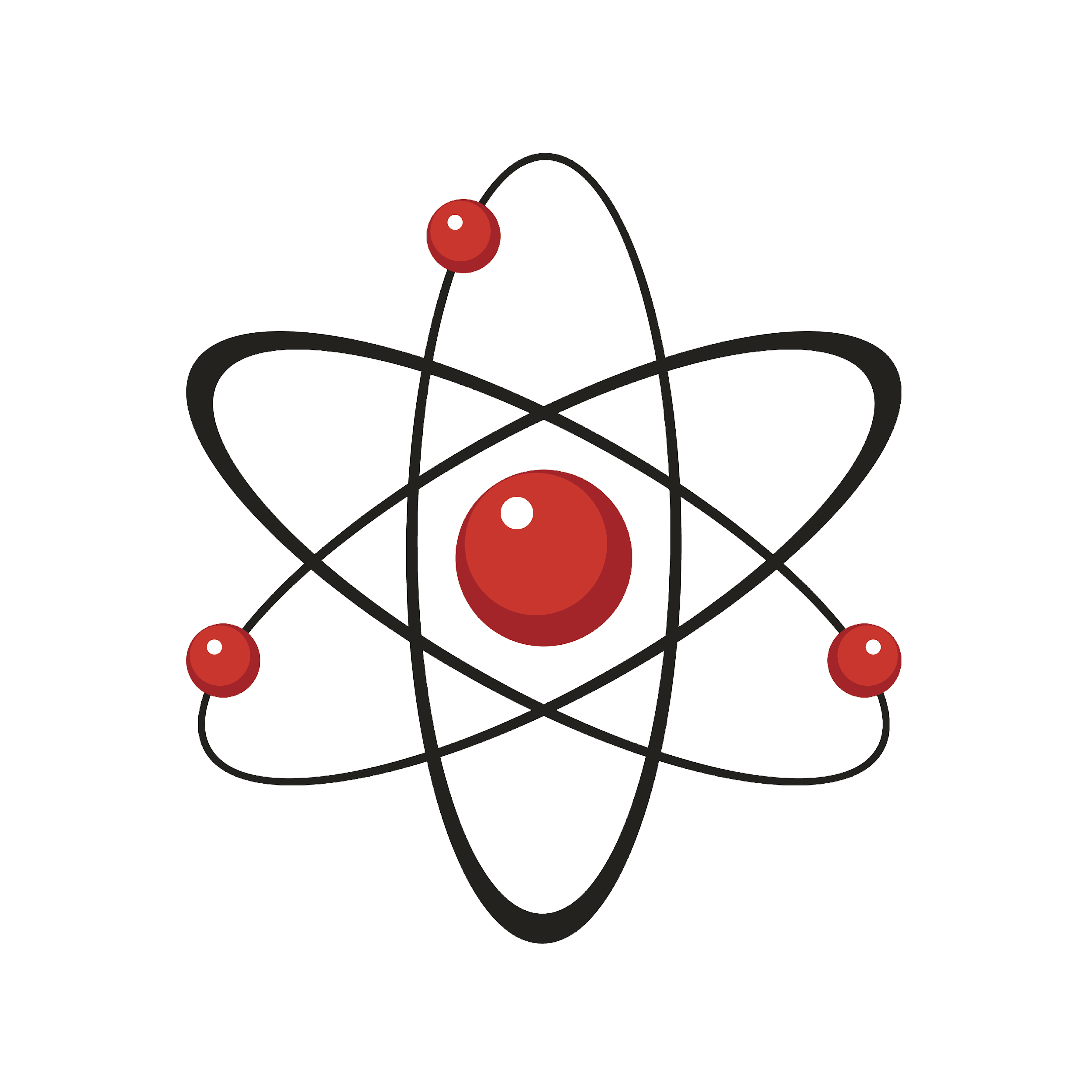 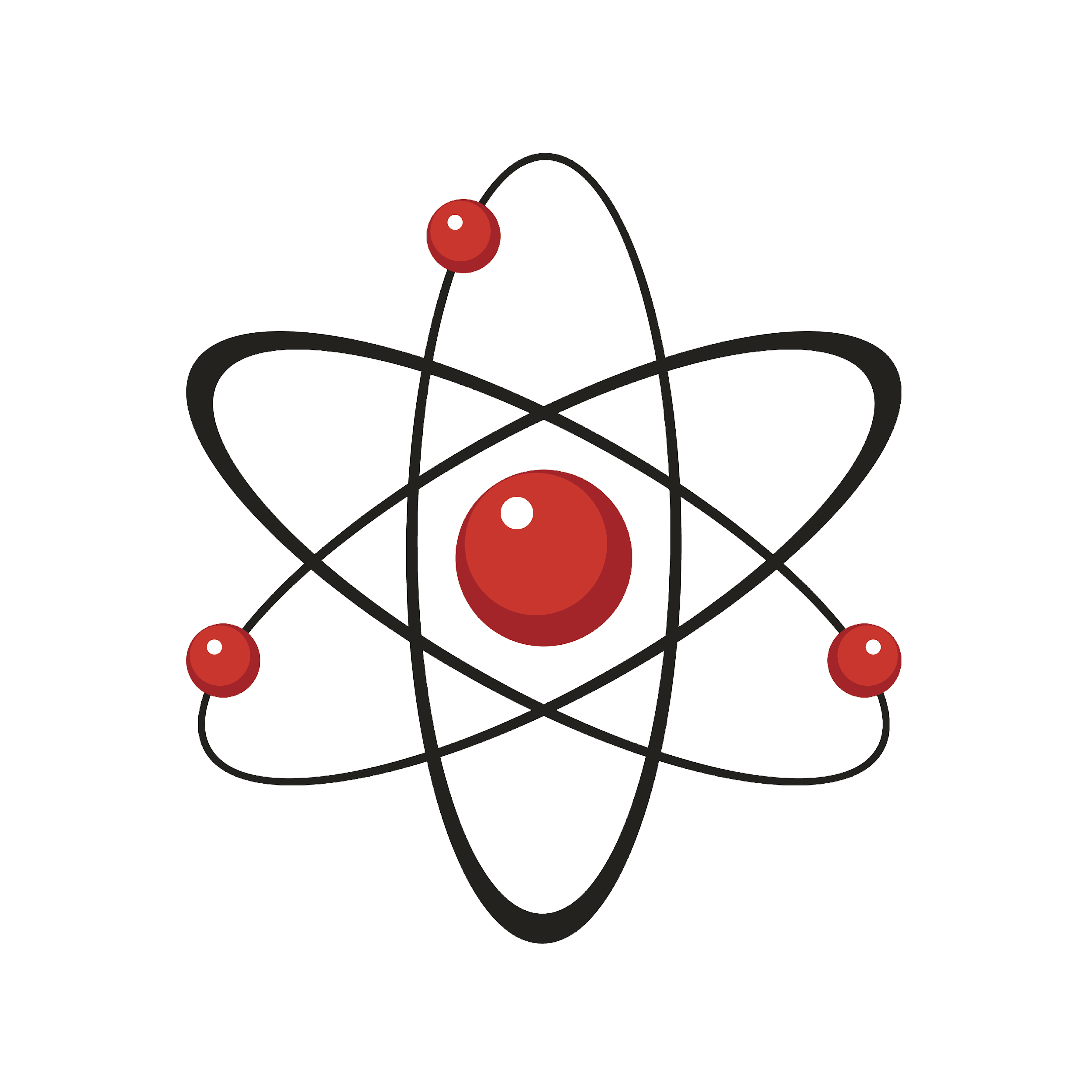 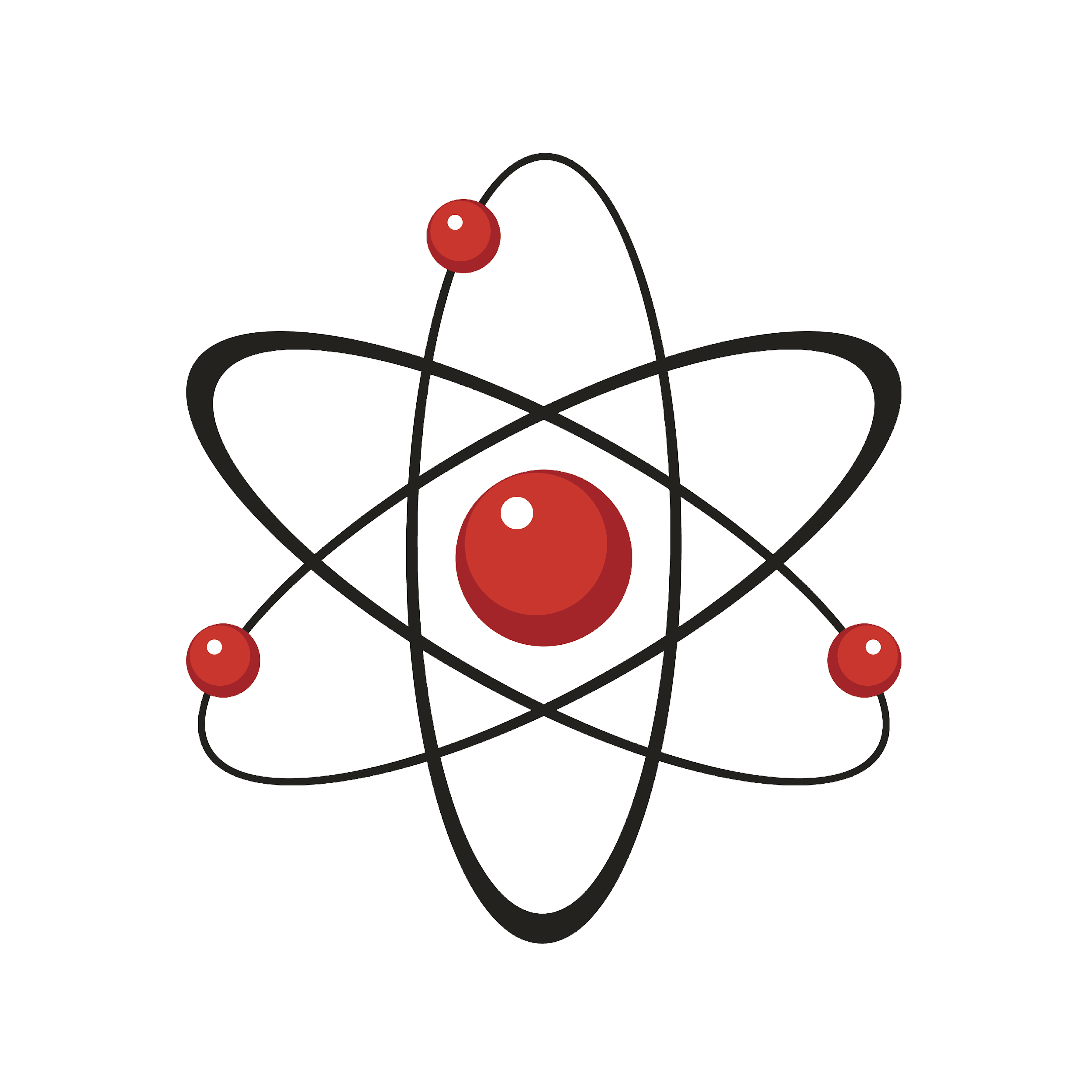 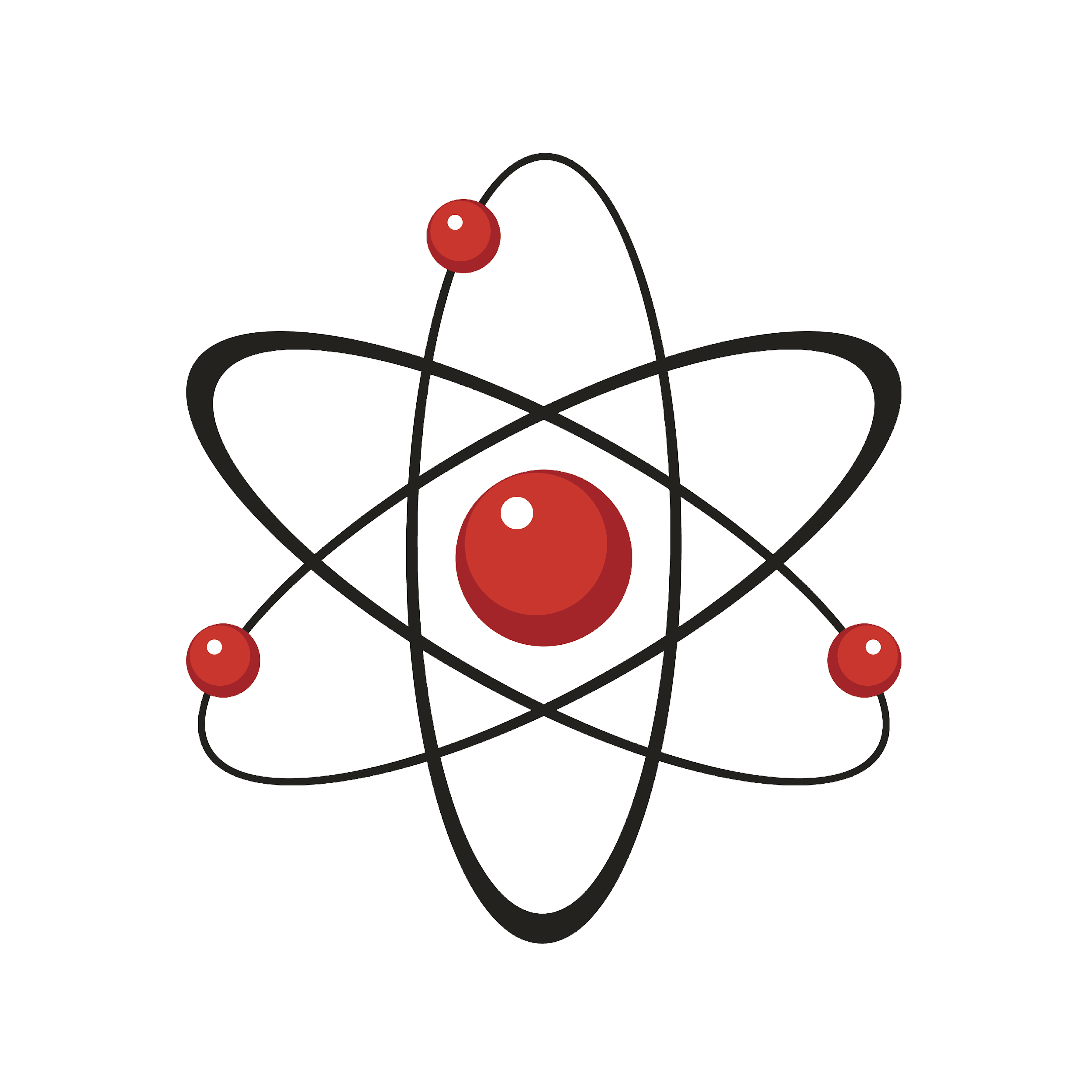 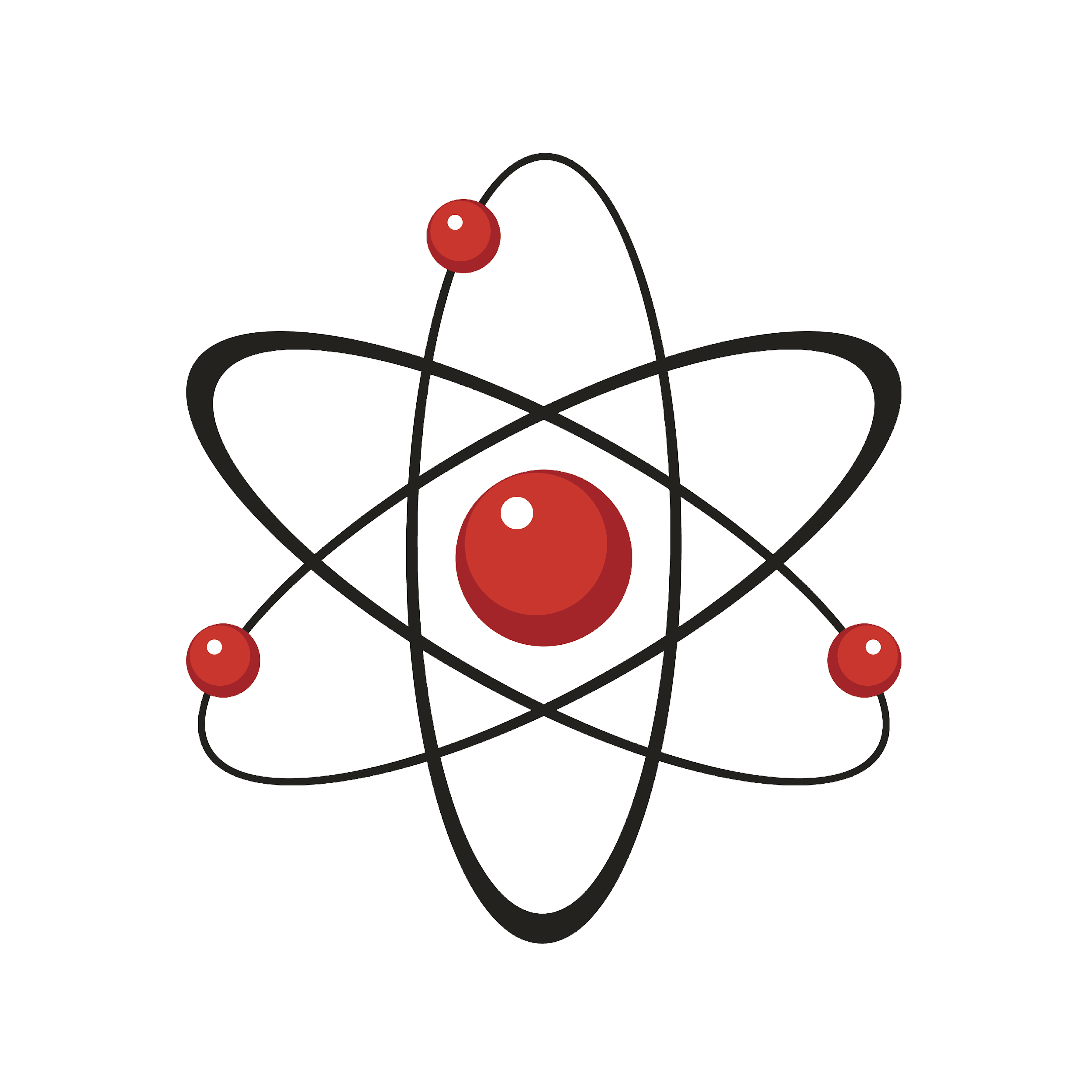 [Speaker Notes: Matter is anything that has mass and takes up space.]
Atom: smallest whole unit of matter
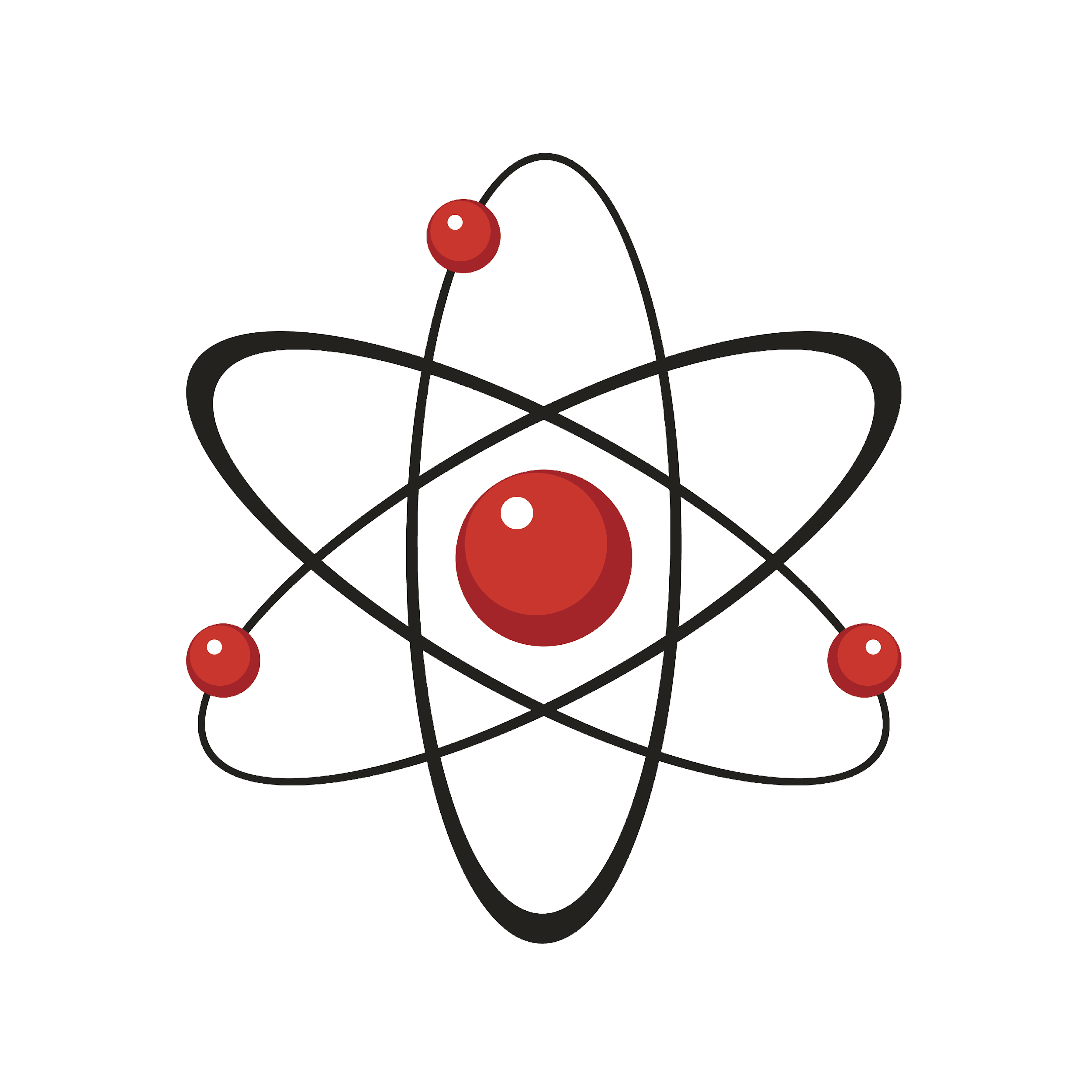 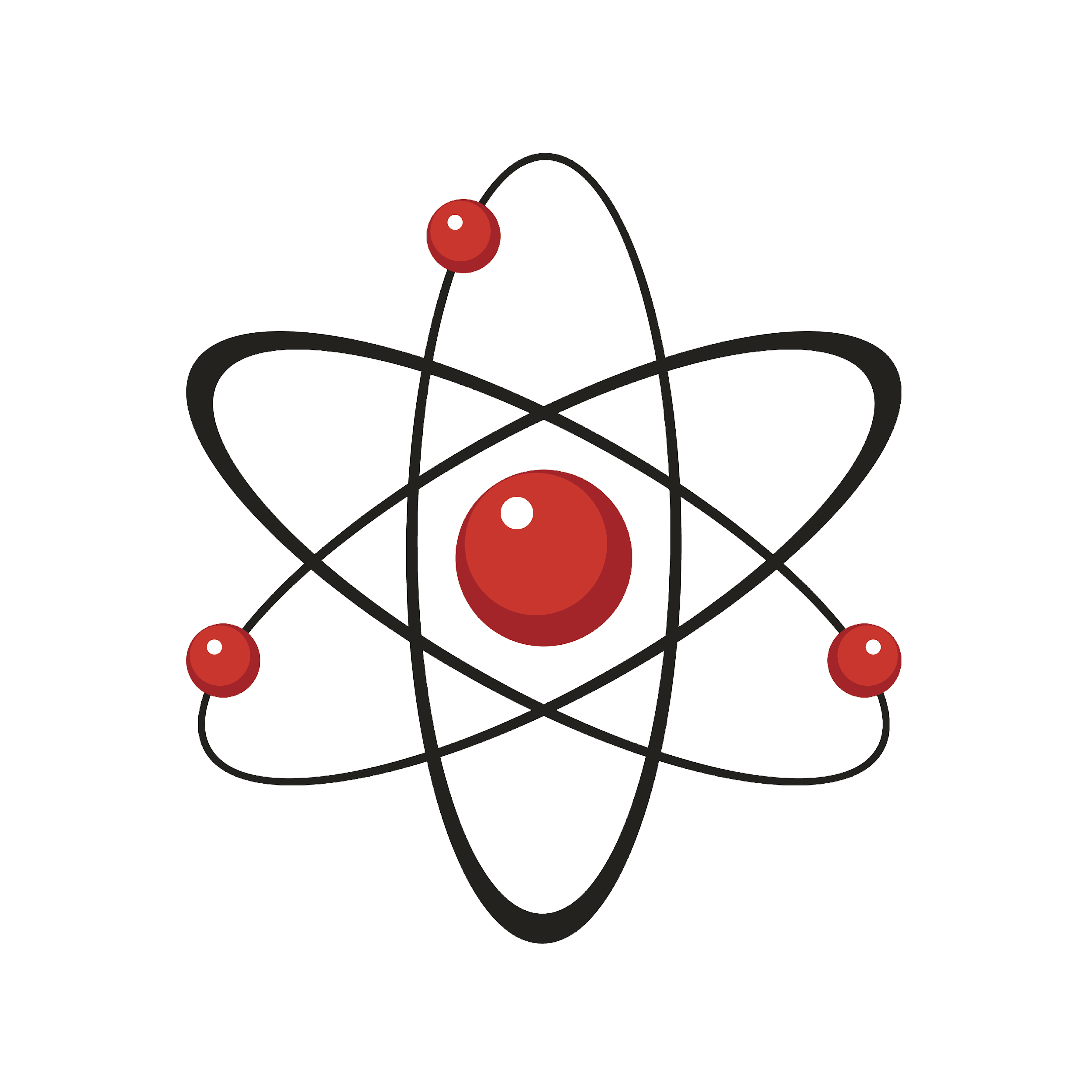 Atom
Atom
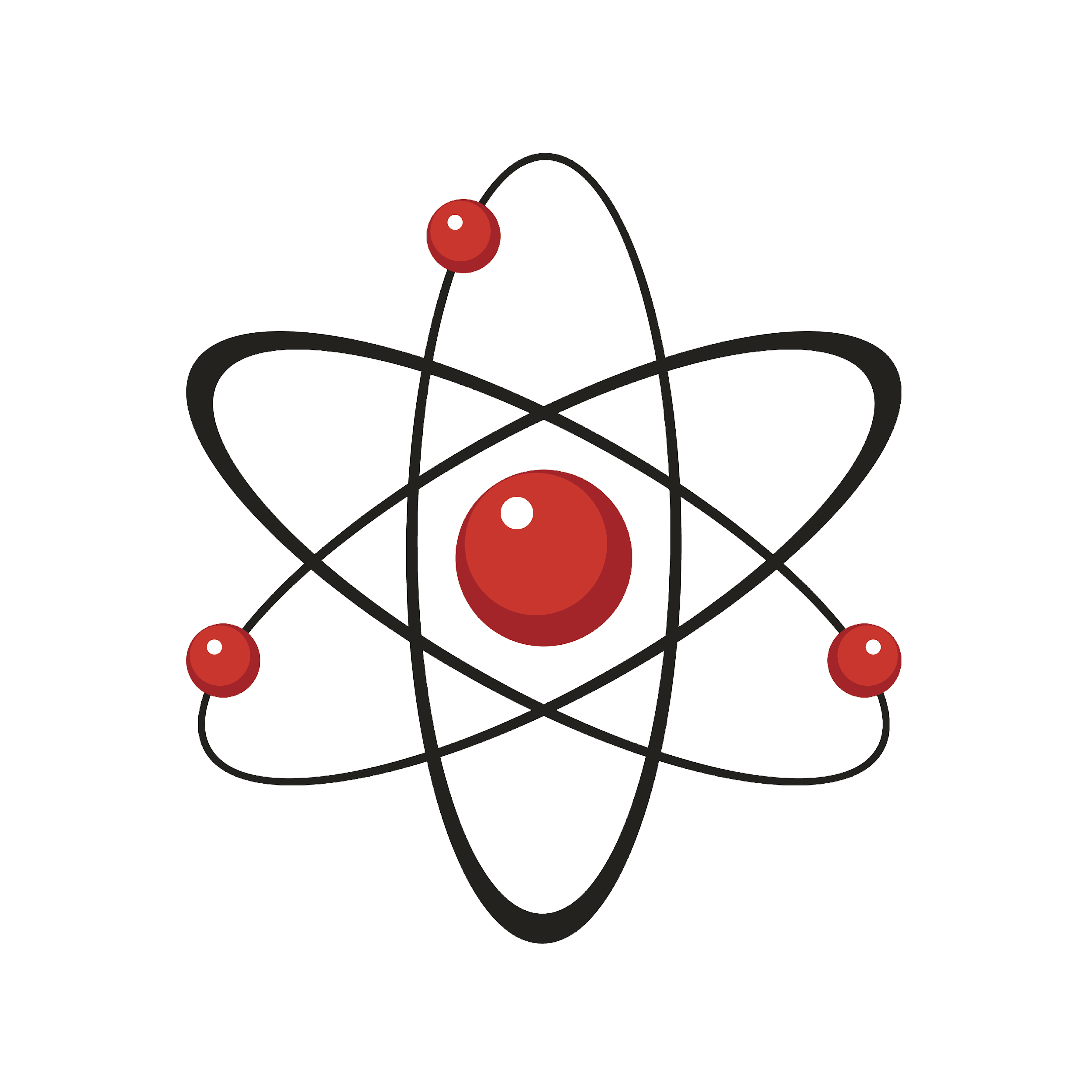 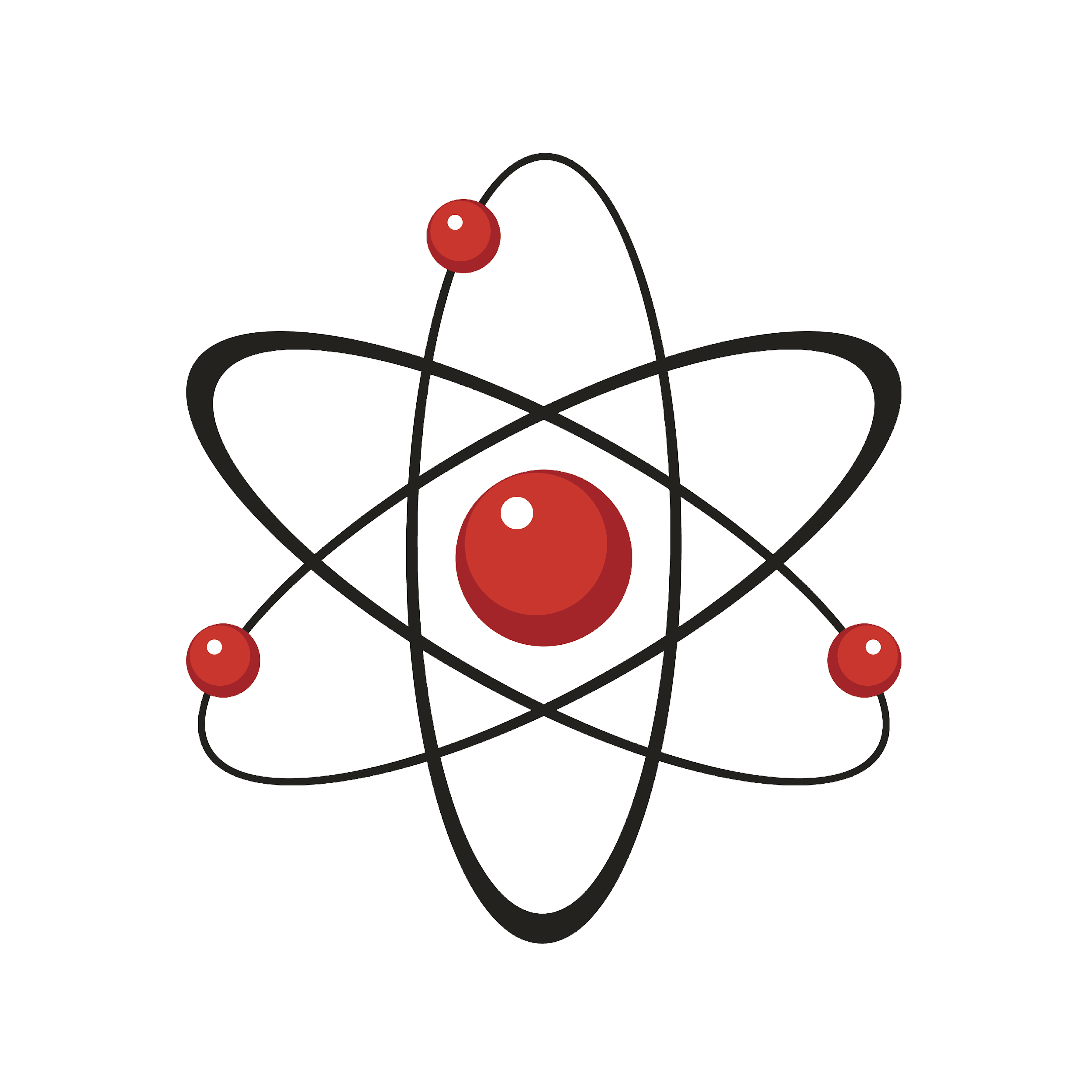 Atom
Atom
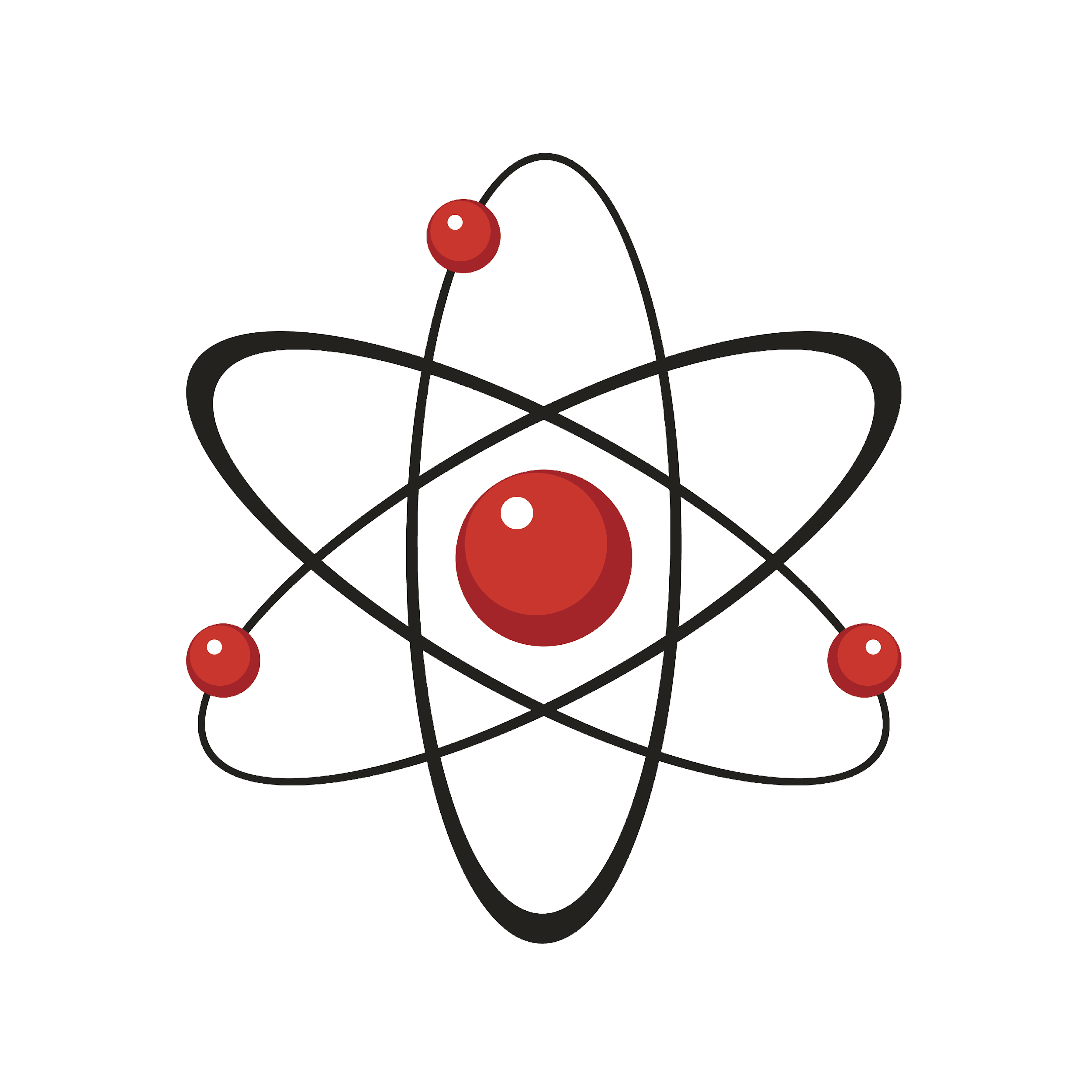 Atom
[Speaker Notes: An atom is the smallest whole unit of matter. Atoms have three particles: neutrons, protons, and electrons.]
Element: a pure substance containing only one type of individual atoms
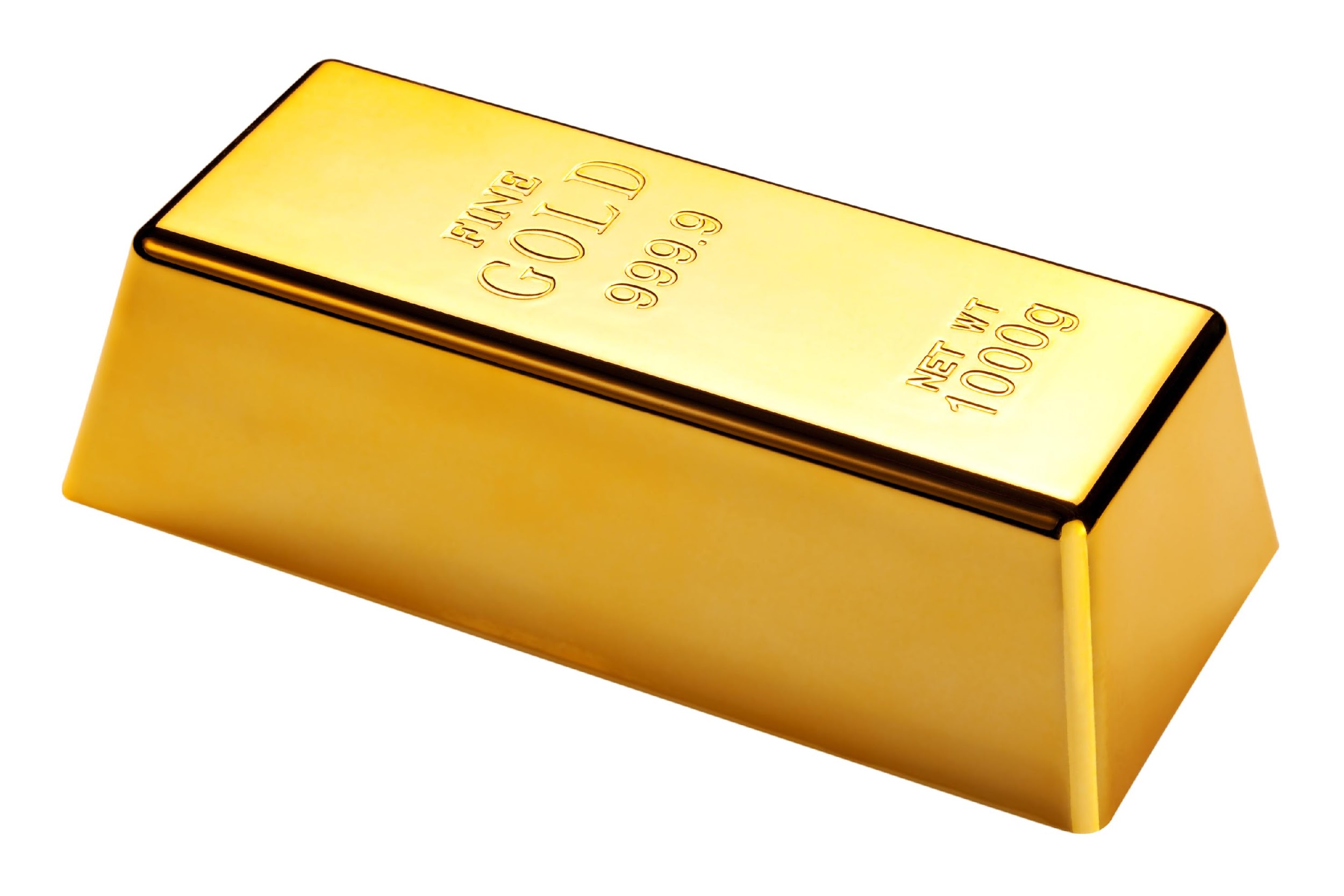 [Speaker Notes: An element is a pure substance containing only 1 type of individual atoms.]
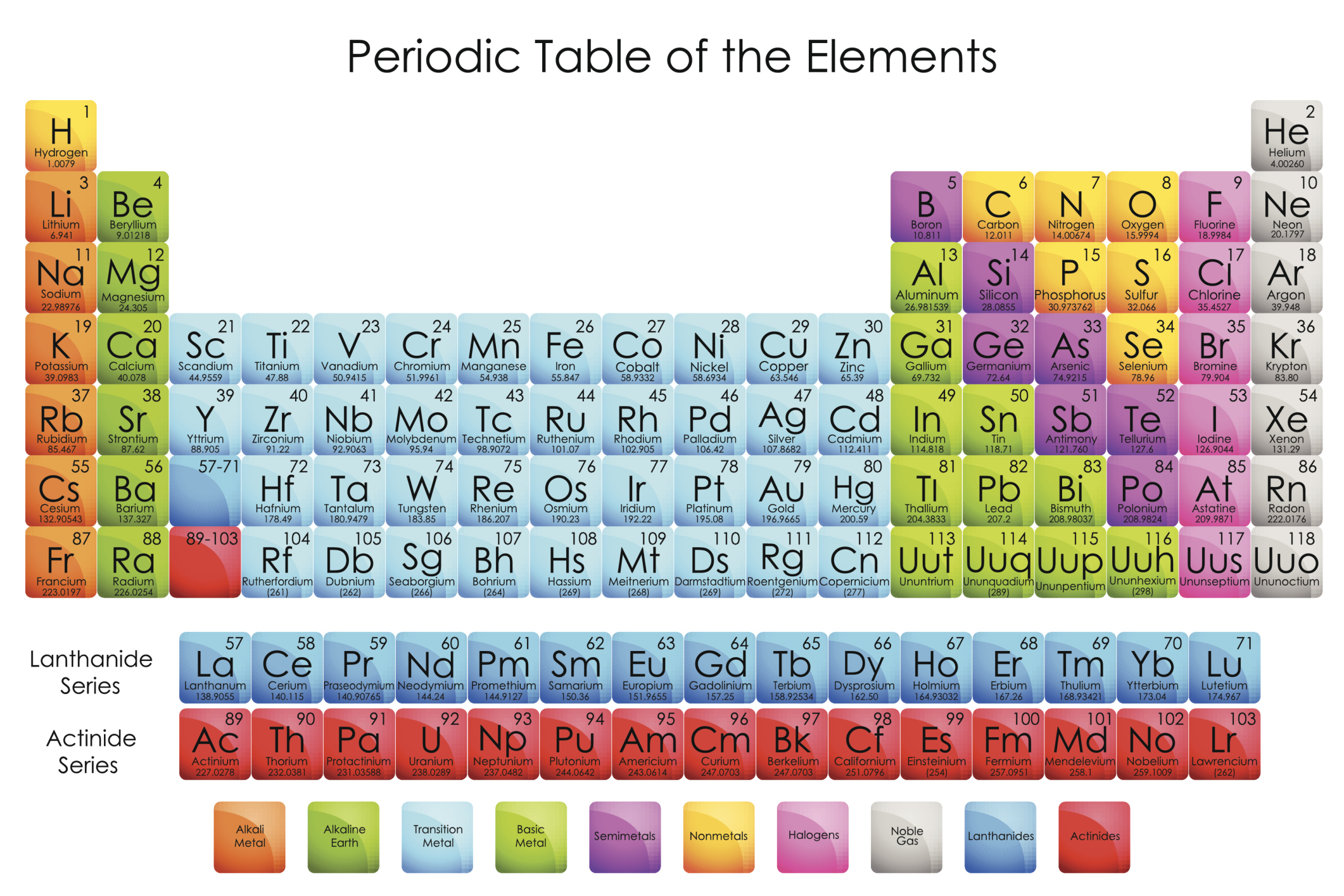 [Speaker Notes: All of the known elements are found on the periodic table of elements. There are currently 118 known elements.]
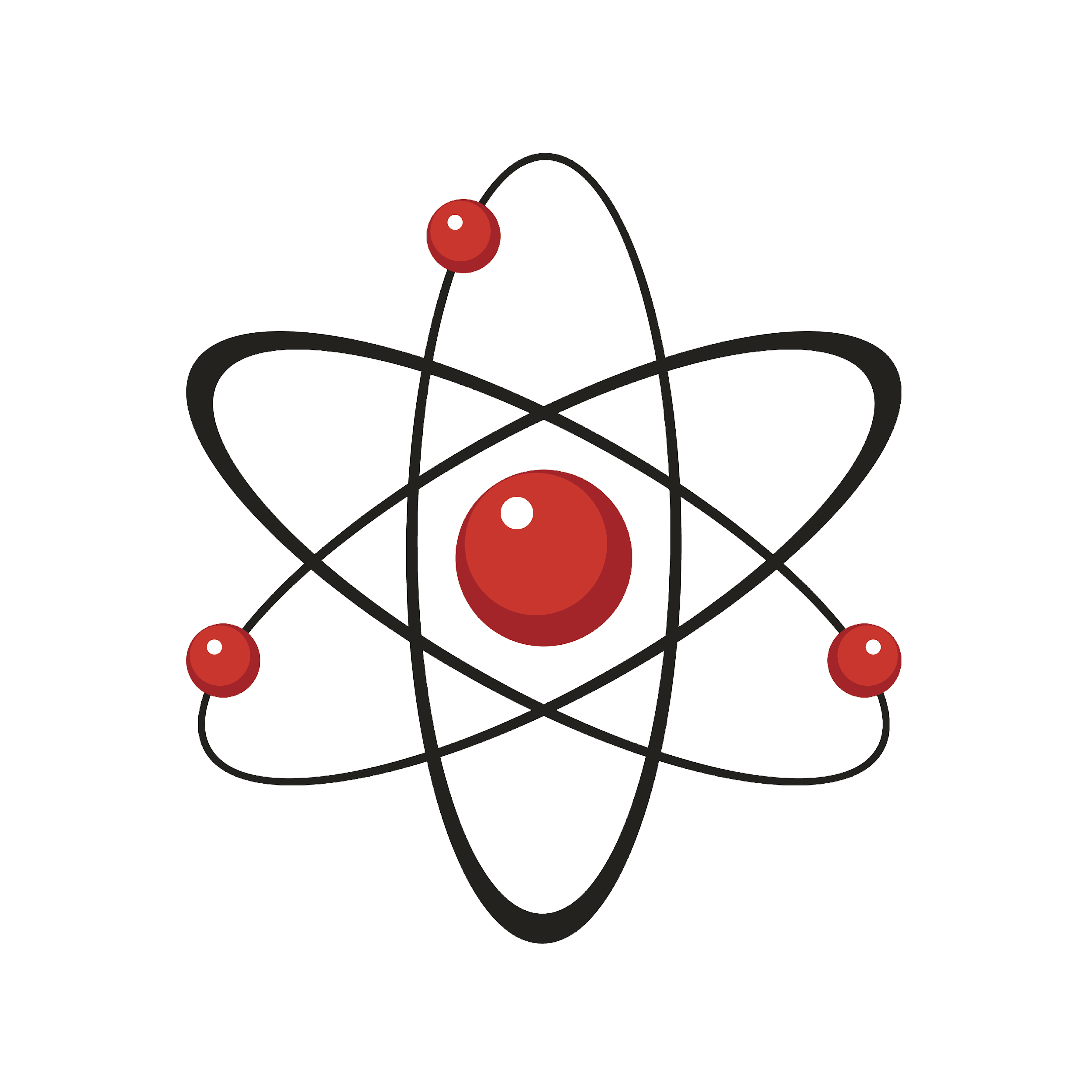 Electron
[Speaker Notes: Electrons orbit the nucleus and have a negative charge.]
Valence Electrons: electrons in the outermost shell of an atom
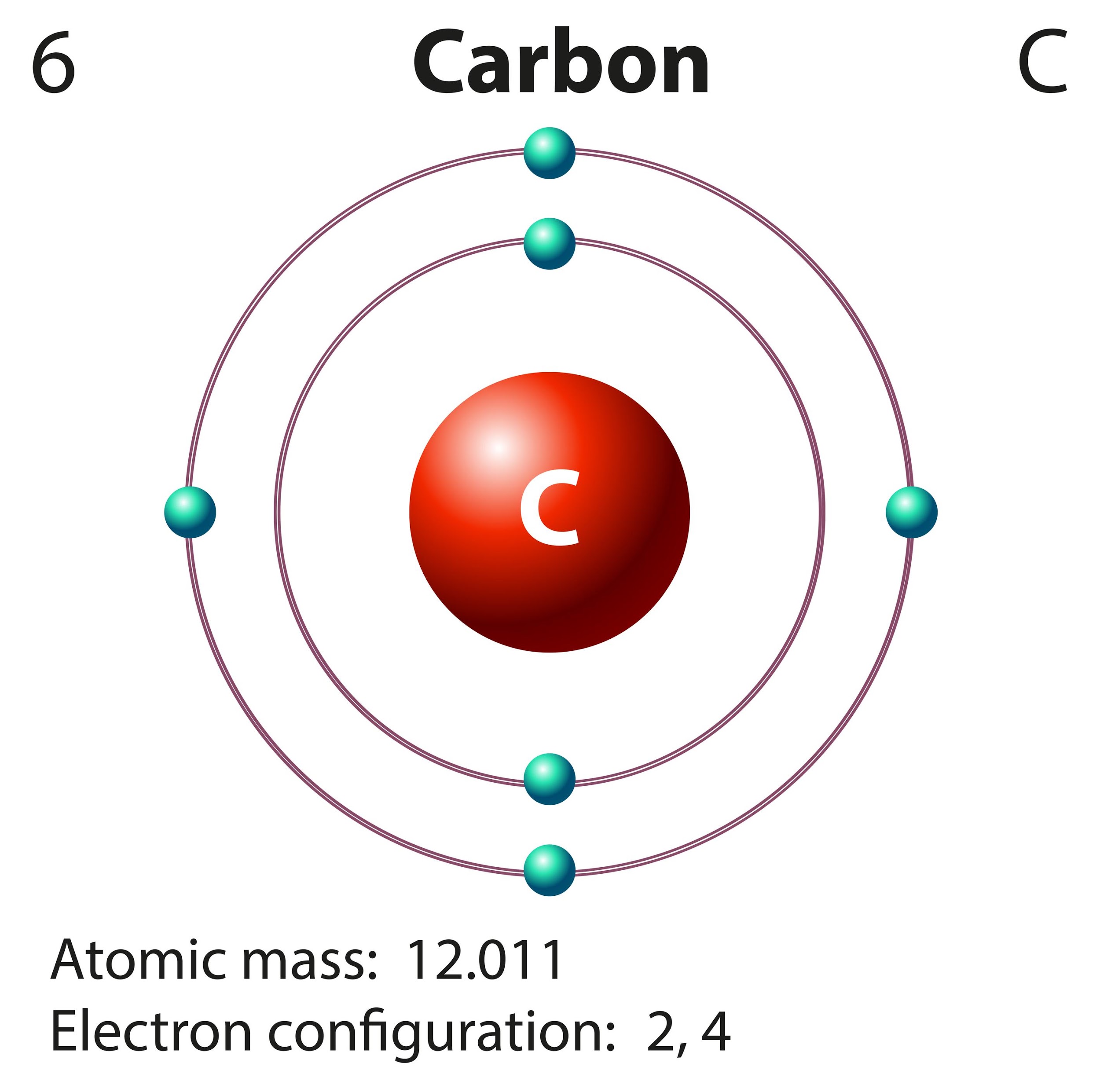 [Speaker Notes: Valence electrons are the electrons in the outermost shell of an atom.]
1        2                                                                                           3       4      5      6      7      8
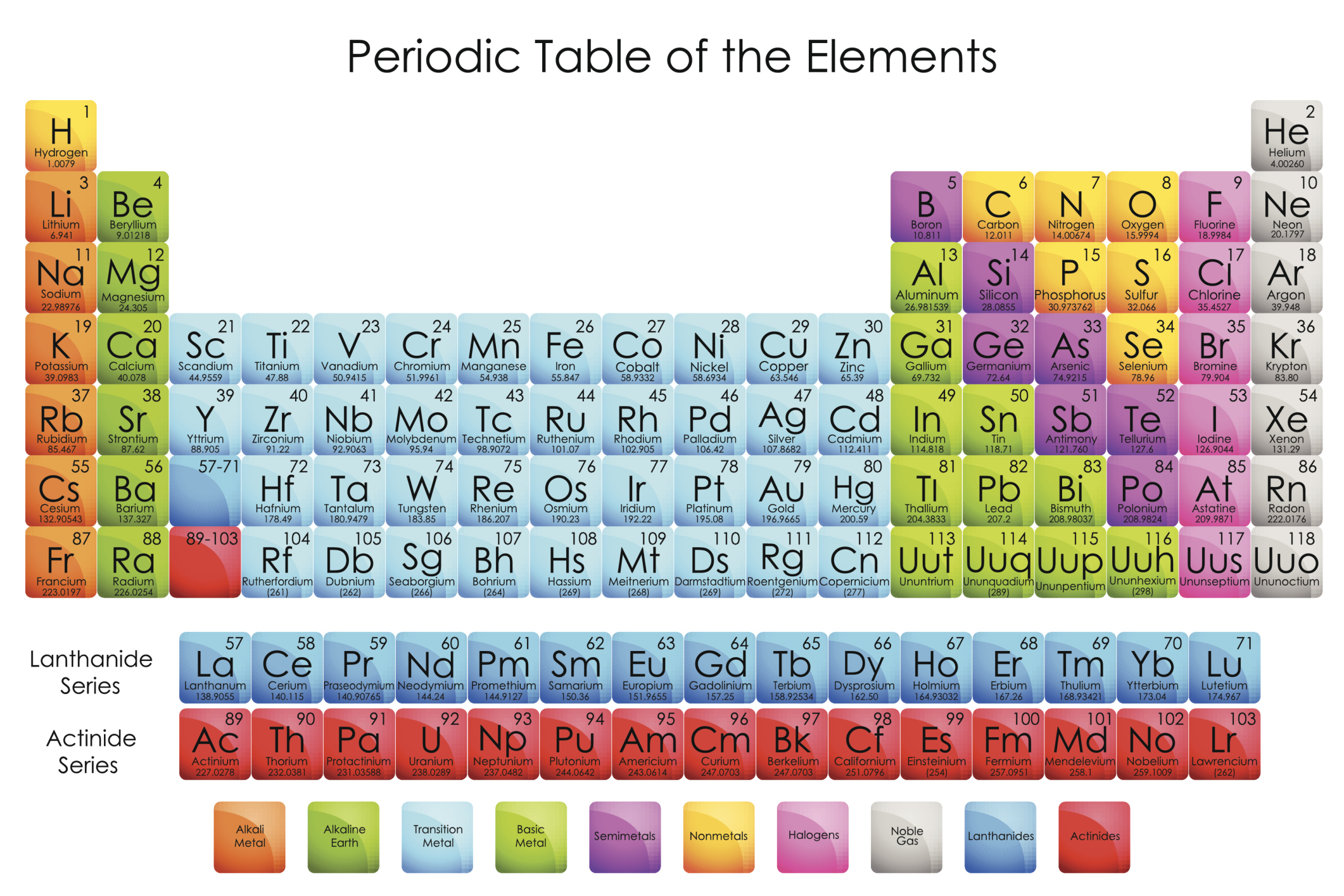 [Speaker Notes: The highest number of valence electrons an atom can have is eight, and atoms that have eight valence electrons are more stable than atoms with less than eight valence electrons.]
Molecule: particle containing two or more atoms of the same OR different elements
OR
[Speaker Notes: A molecule is a particle containing 2 or more atoms of the same OR different elements.]
[Speaker Notes: The atoms in a molecule are linked or held together through chemical bonds, which are visually represented by the red lines above.]
[Speaker Notes: Now let’s pause for a moment to check your understanding.

Feedback: Providing your students with lots of opportunities to respond is critical to this part of your lesson as it helps you determine whether students understand the different steps before you ask them to apply it.]
What are the two characteristics of matter?
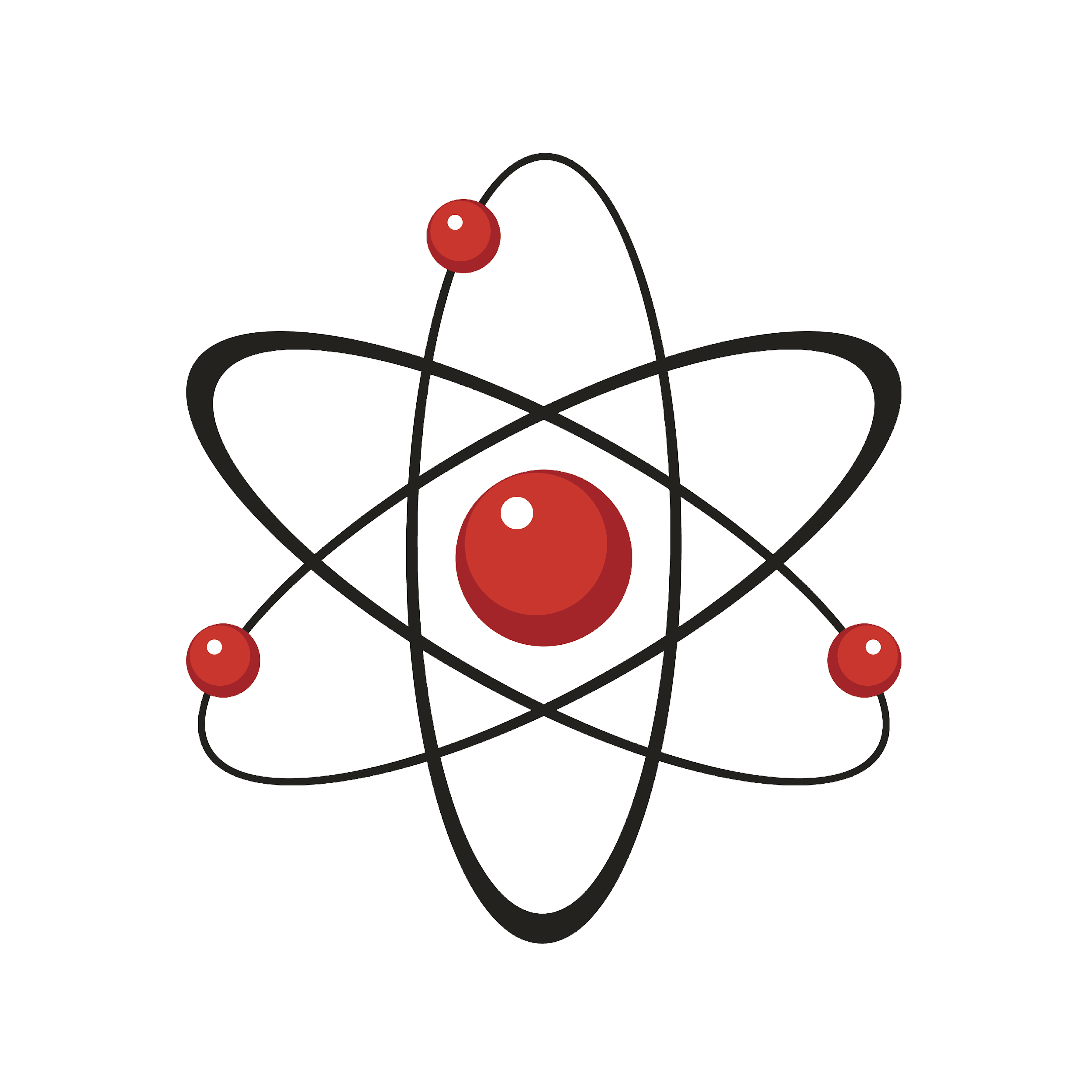 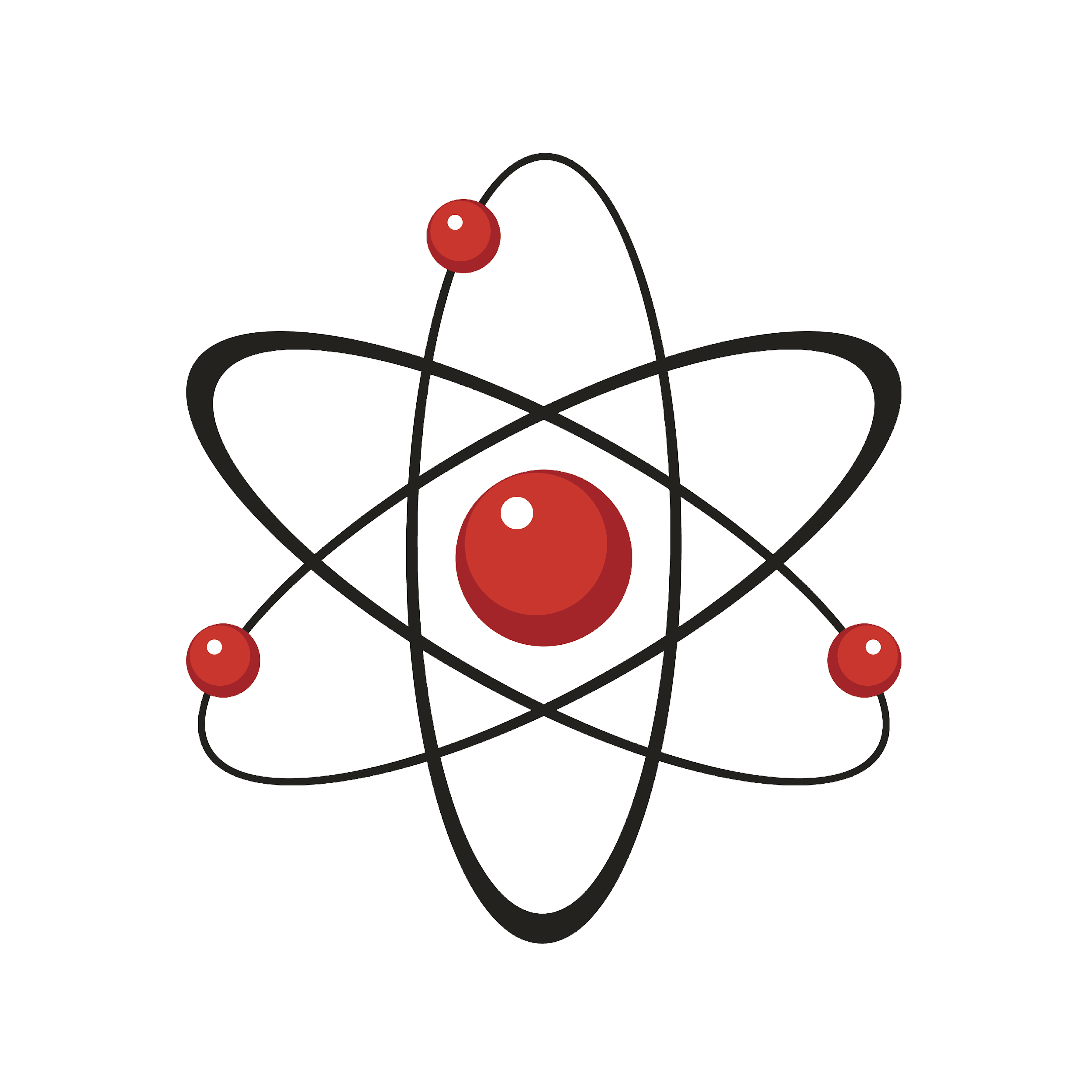 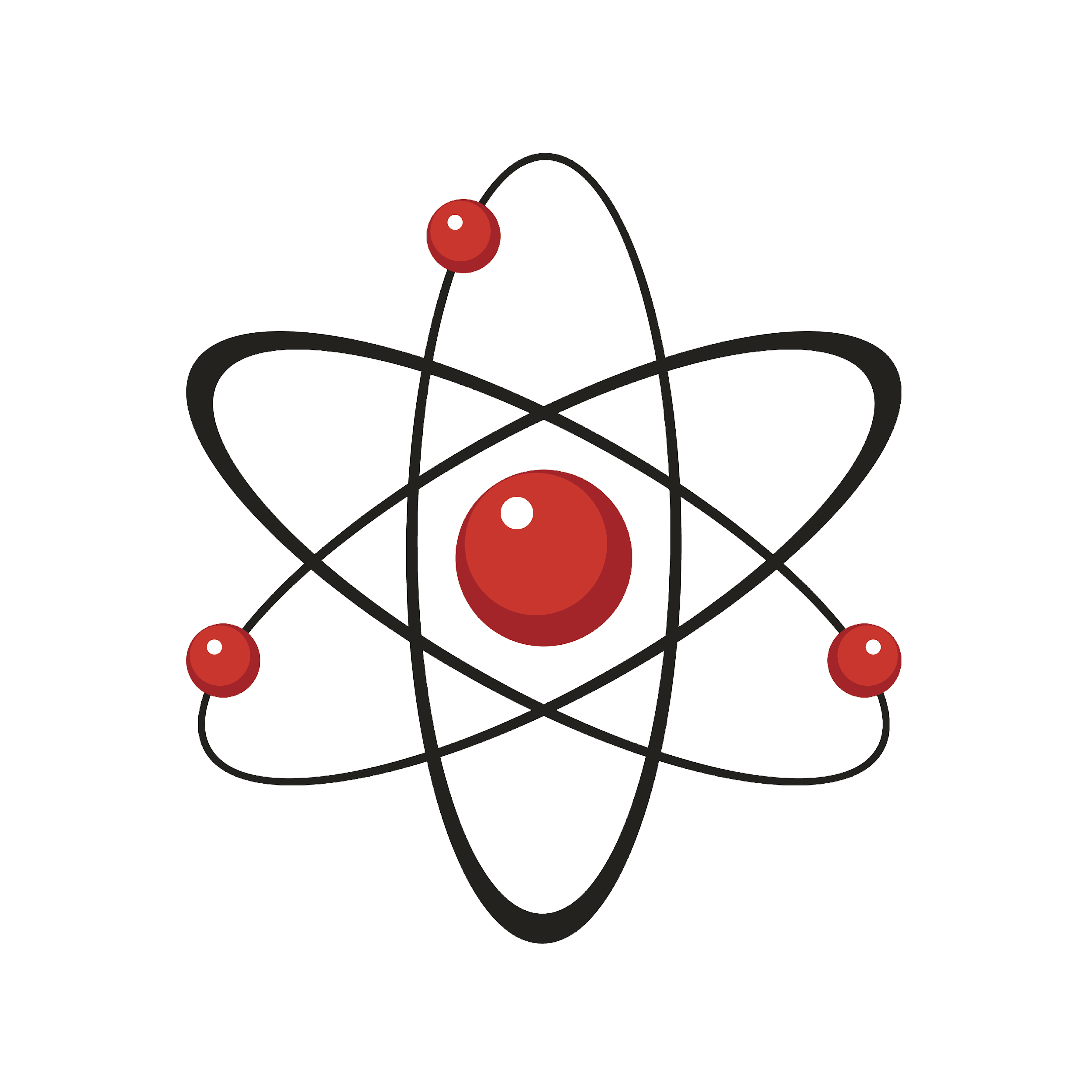 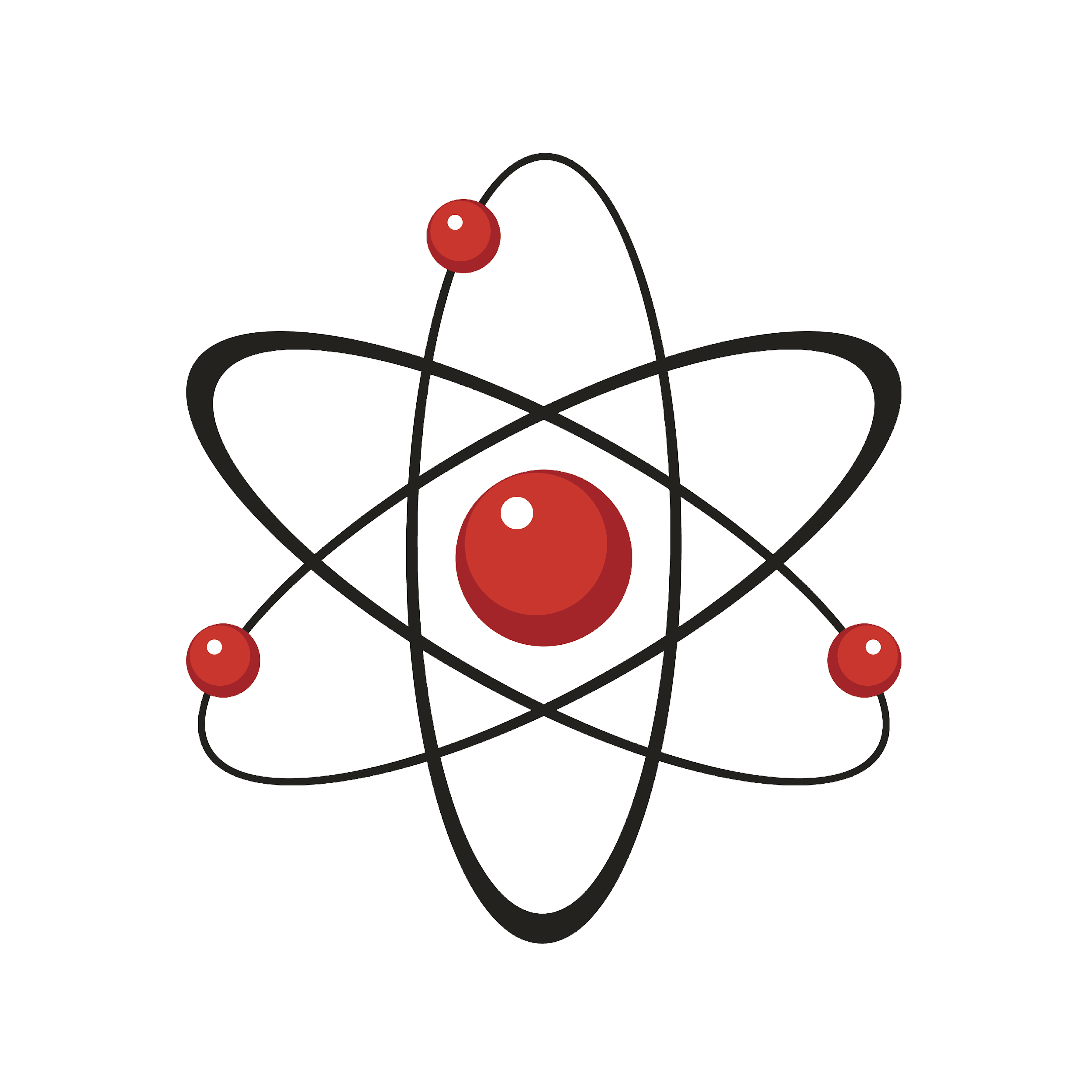 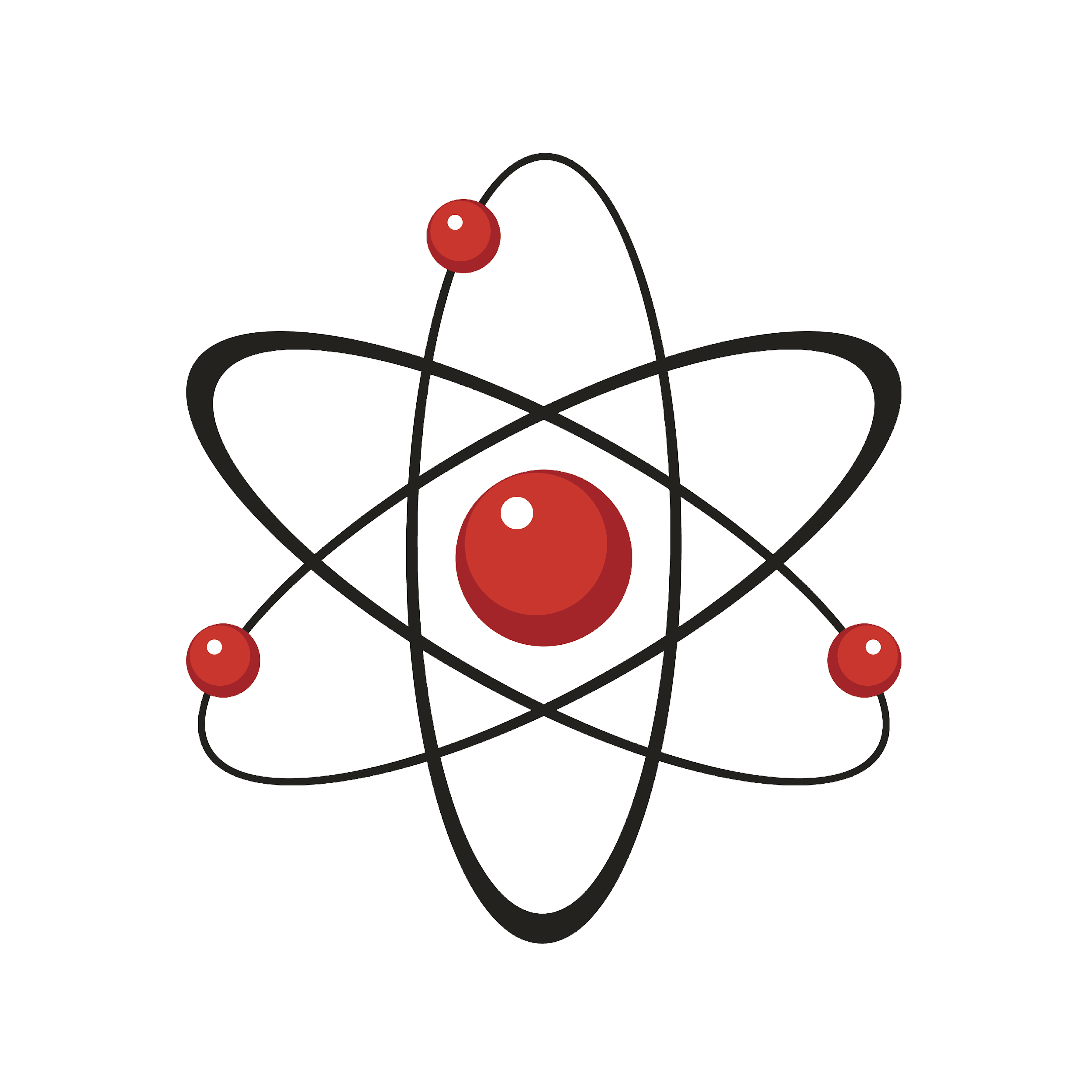 [Speaker Notes: What are the two characteristics of matter?
[Matter is anything that has mass and takes up space.]]
True/False: An element is the smallest unit of matter.
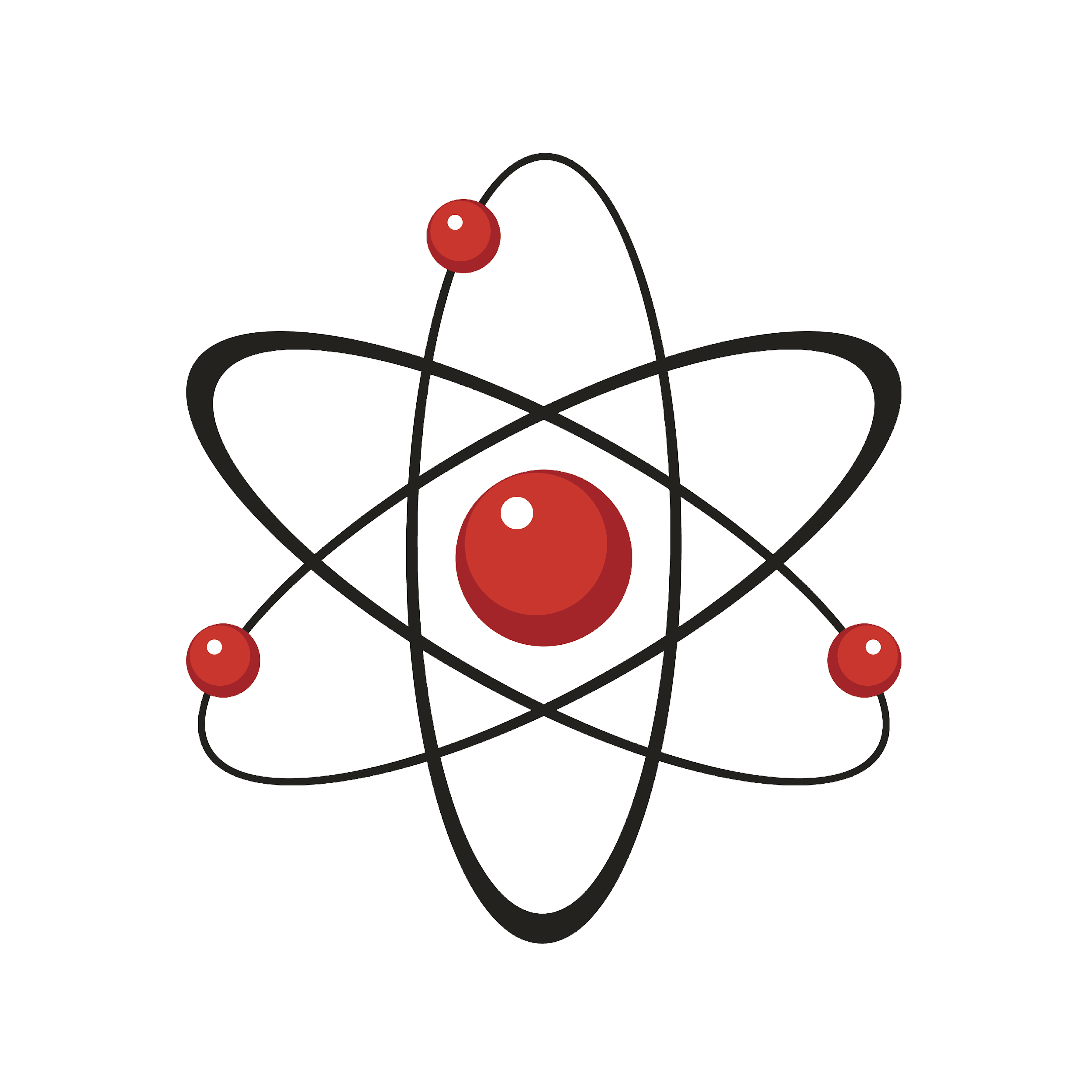 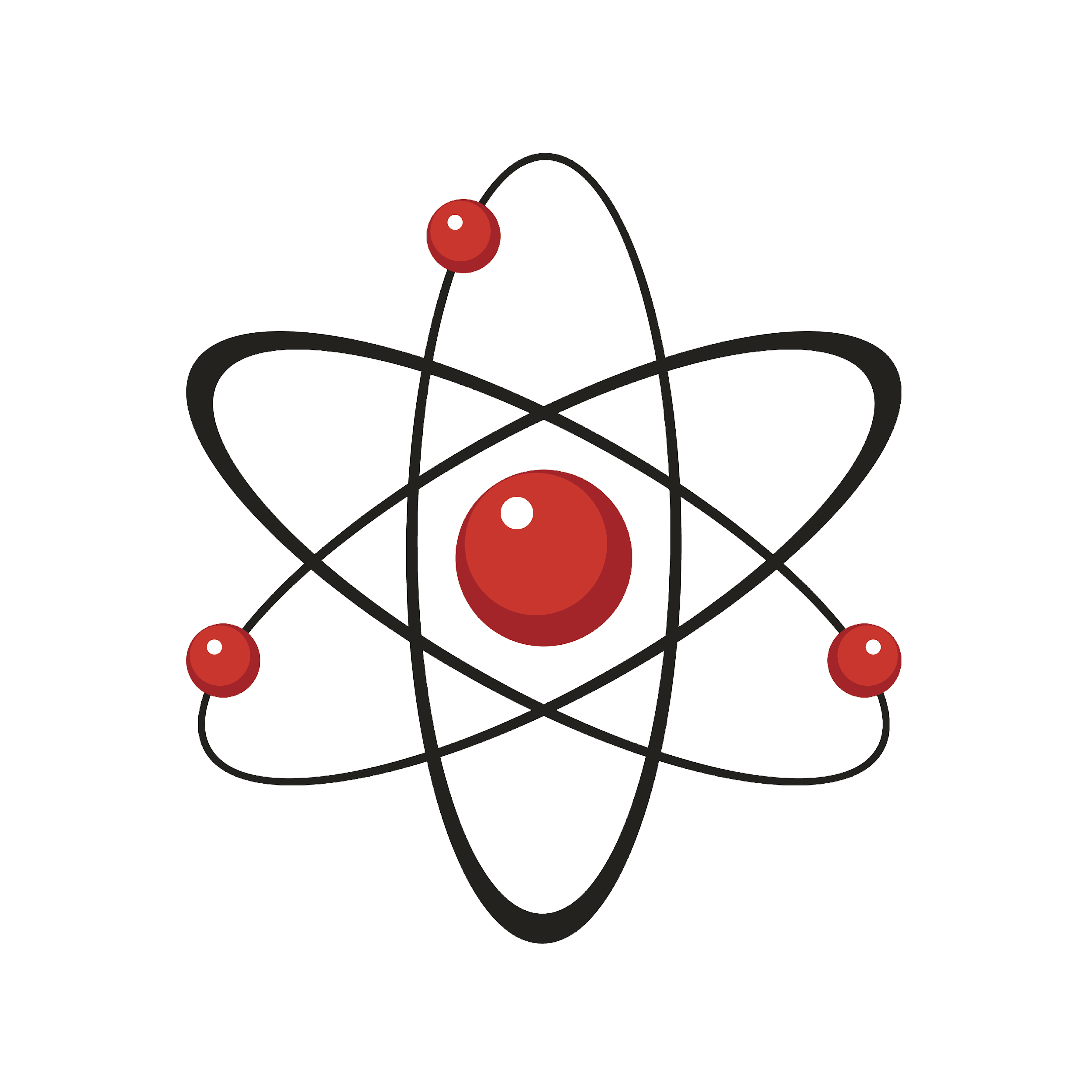 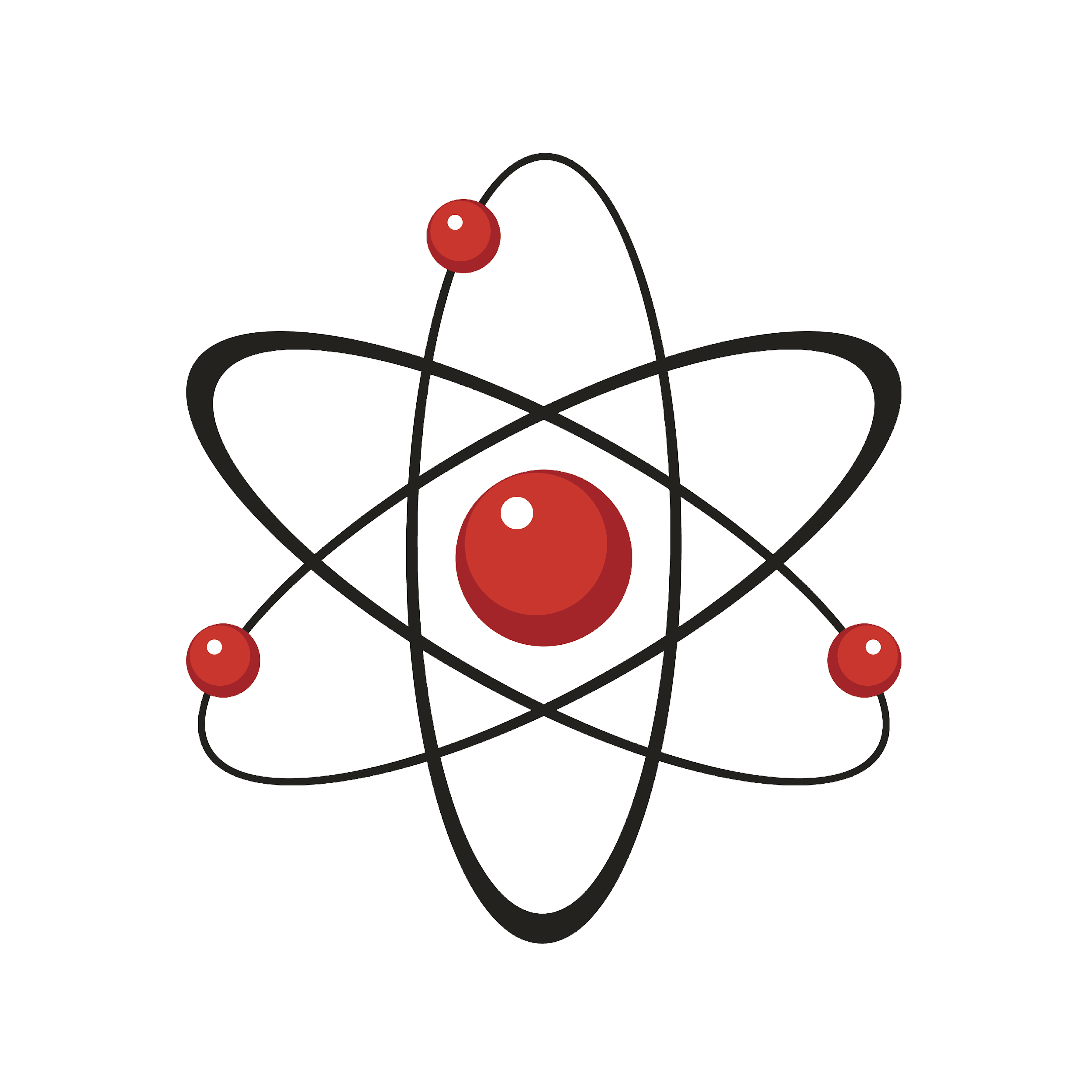 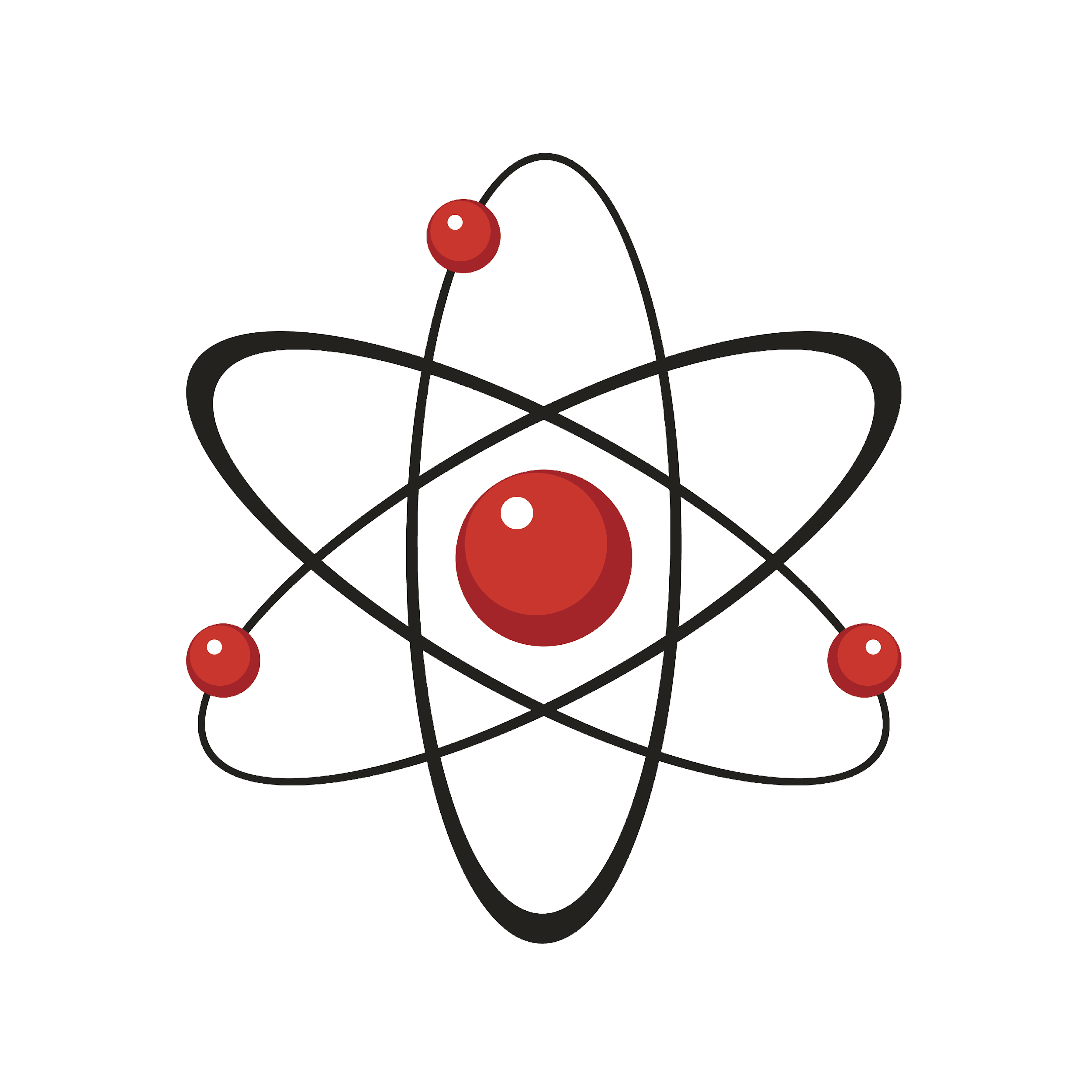 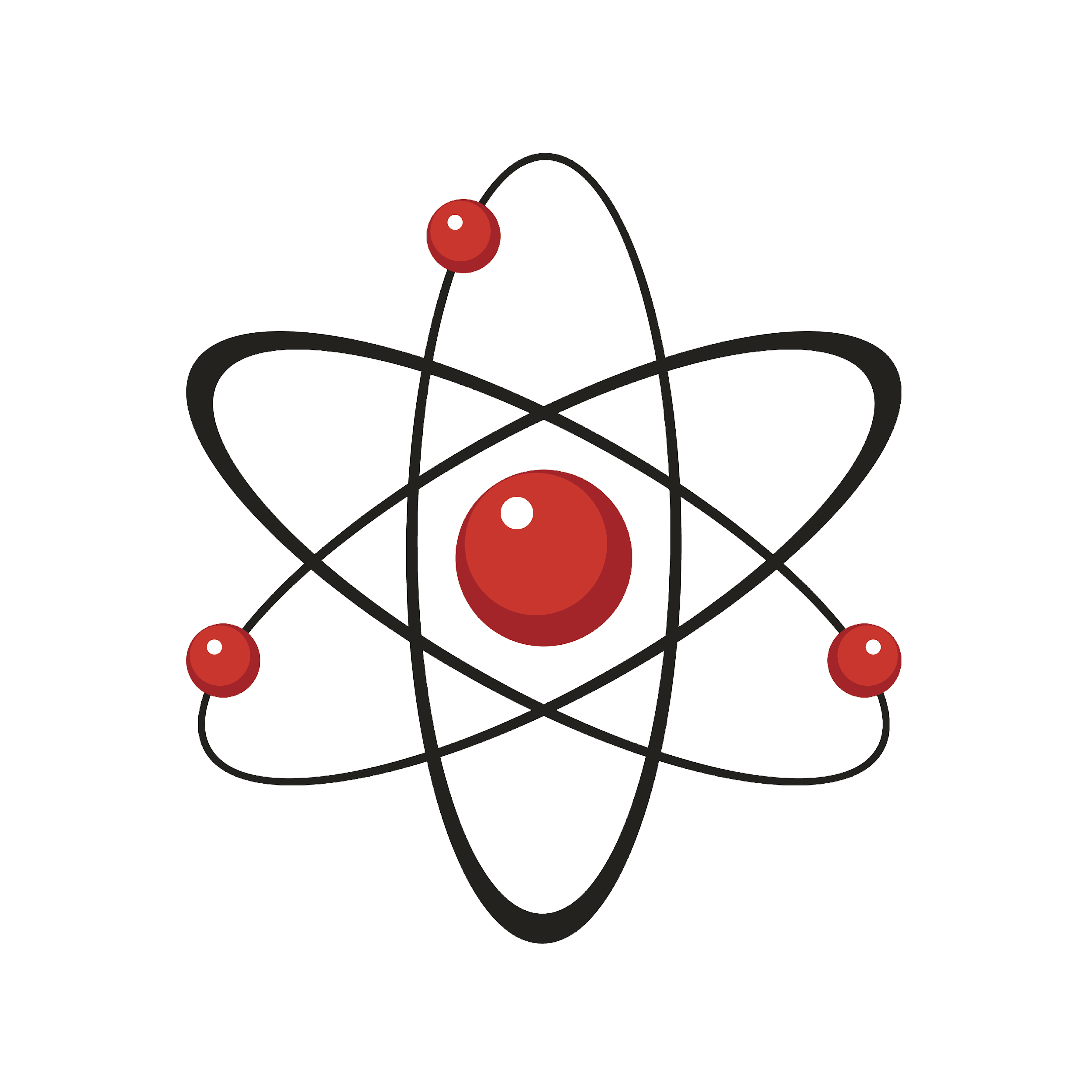 [Speaker Notes: True/False: An element is the smallest unit of matter.
[False - An atom is the smallest unit of matter.]]
True/False: An element is the smallest unit of matter.
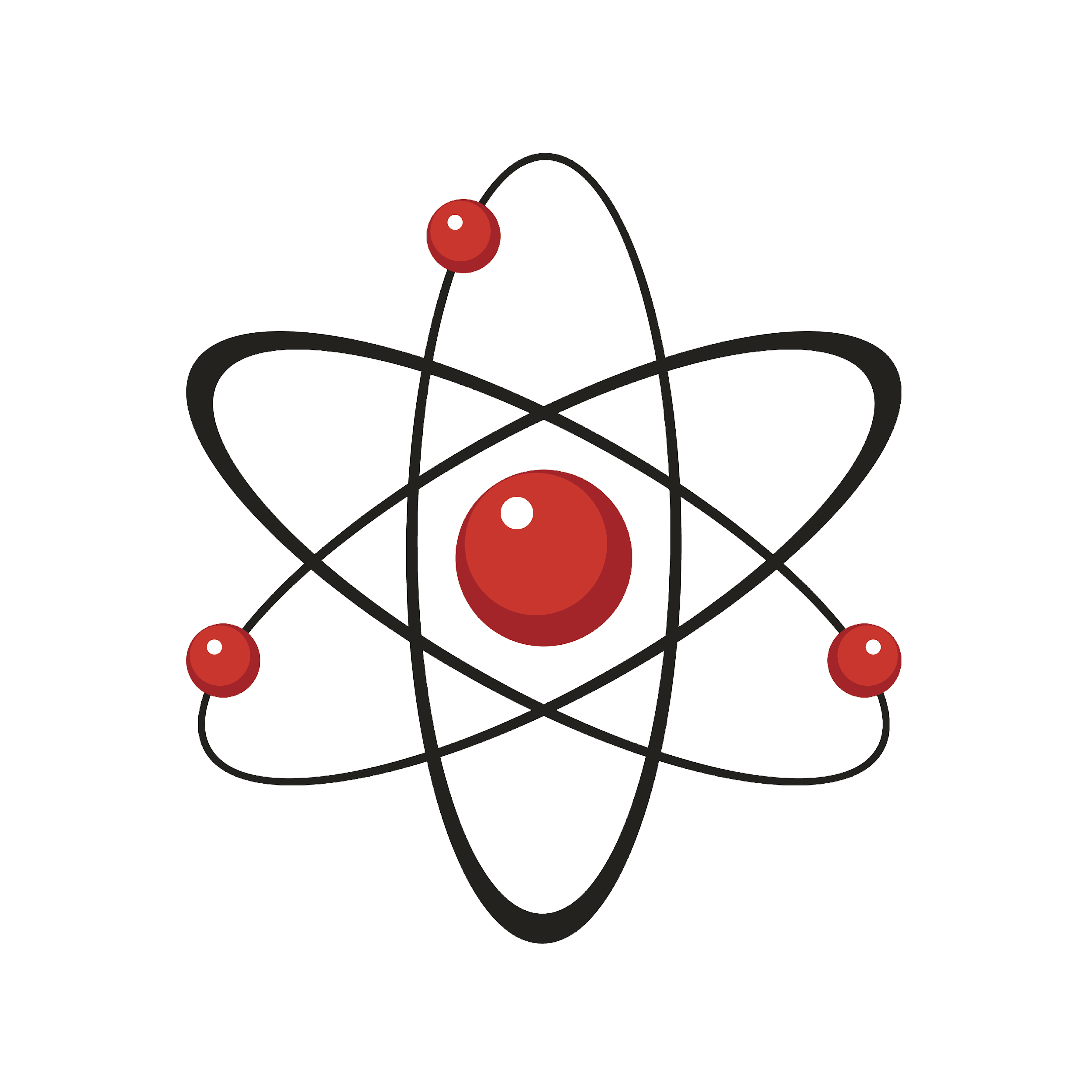 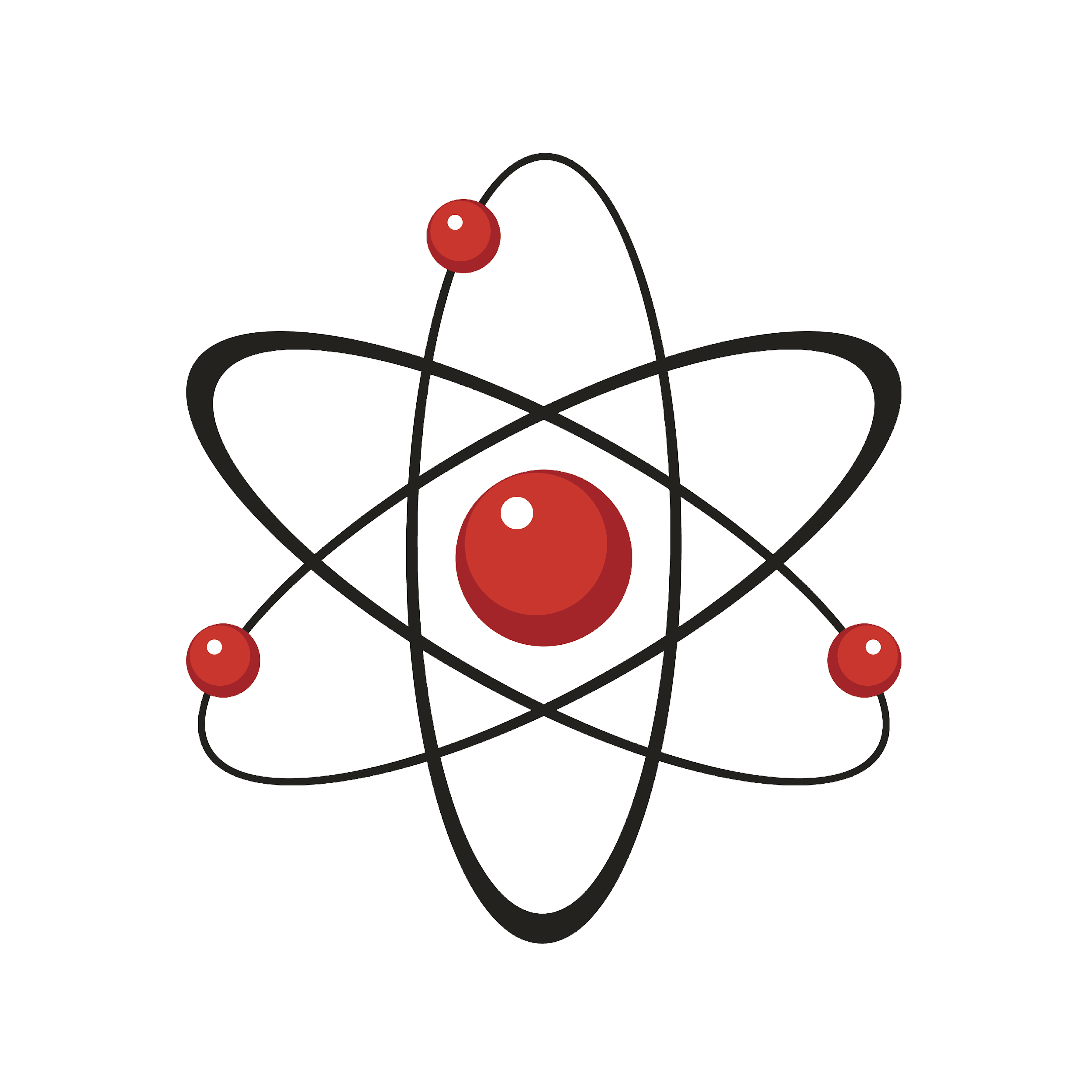 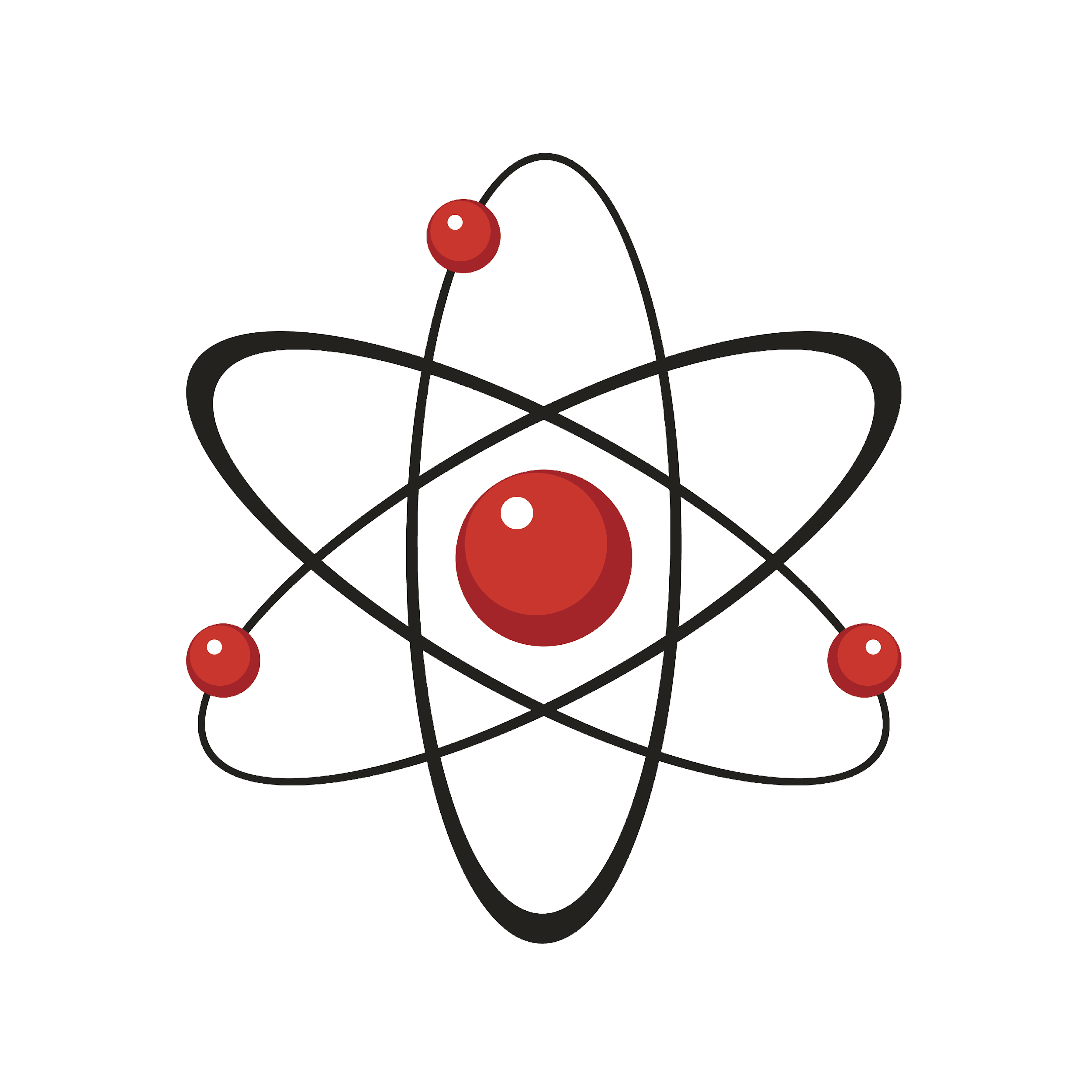 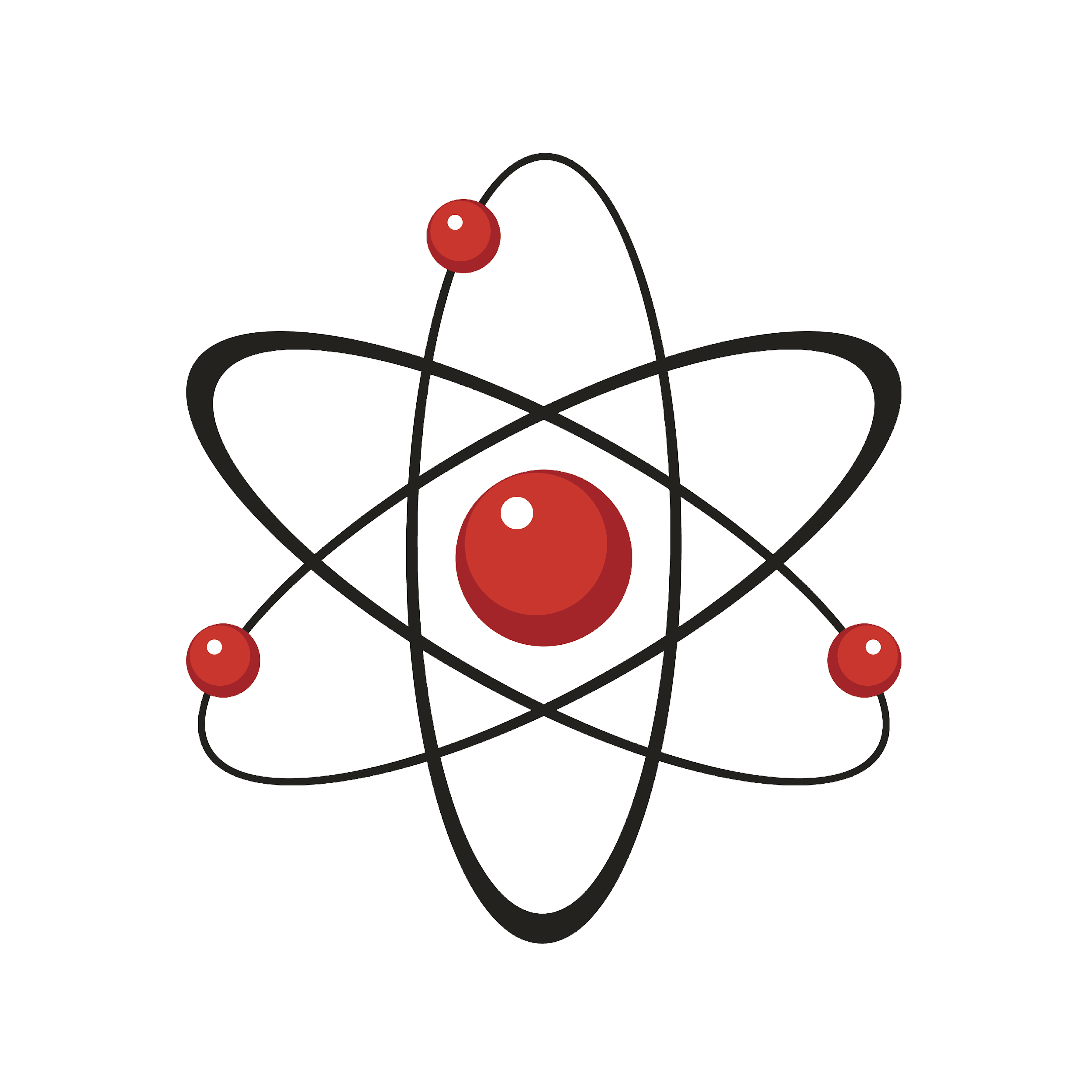 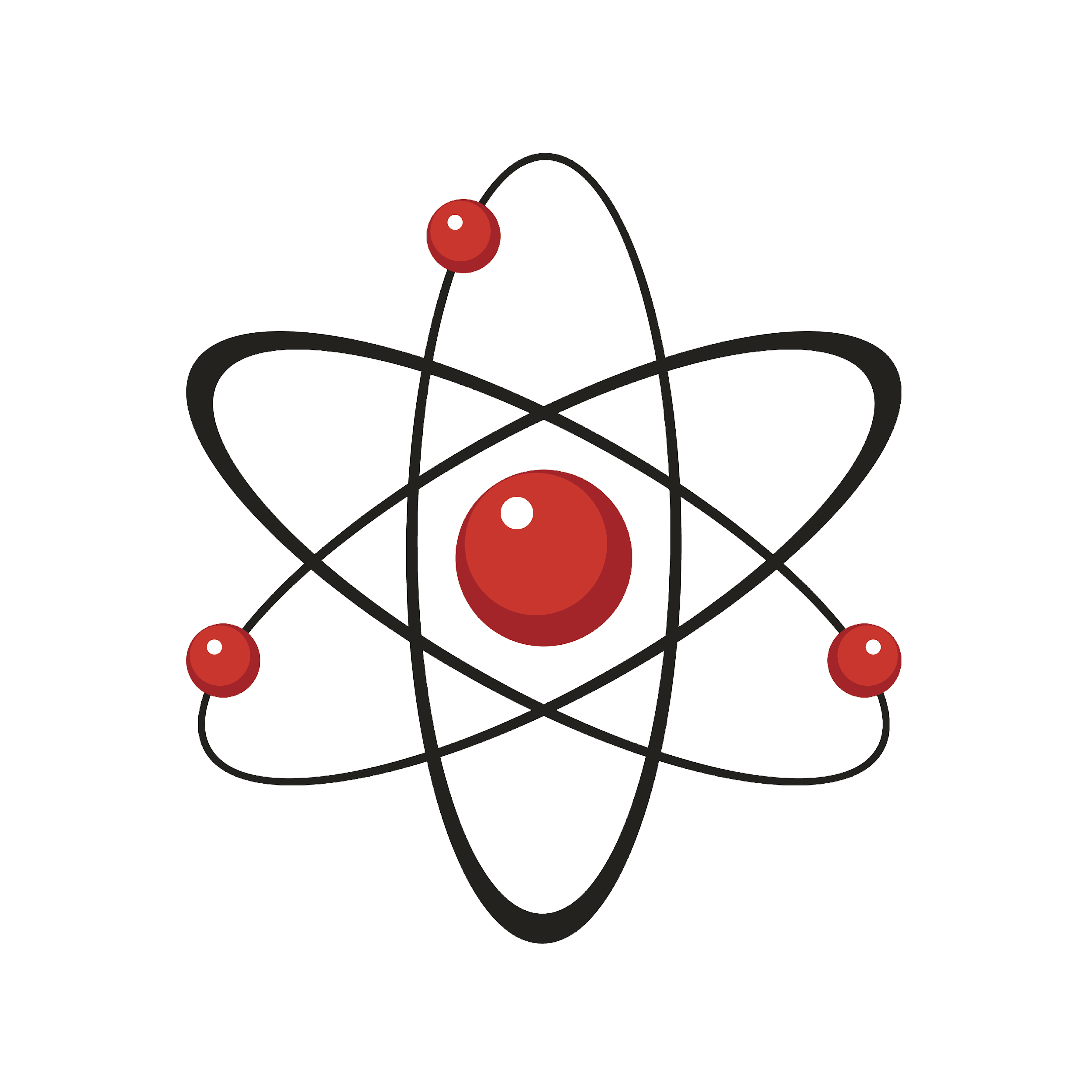 [Speaker Notes: True/False: An element is the smallest unit of matter.
[False - An atom is the smallest unit of matter.]]
What is an element?
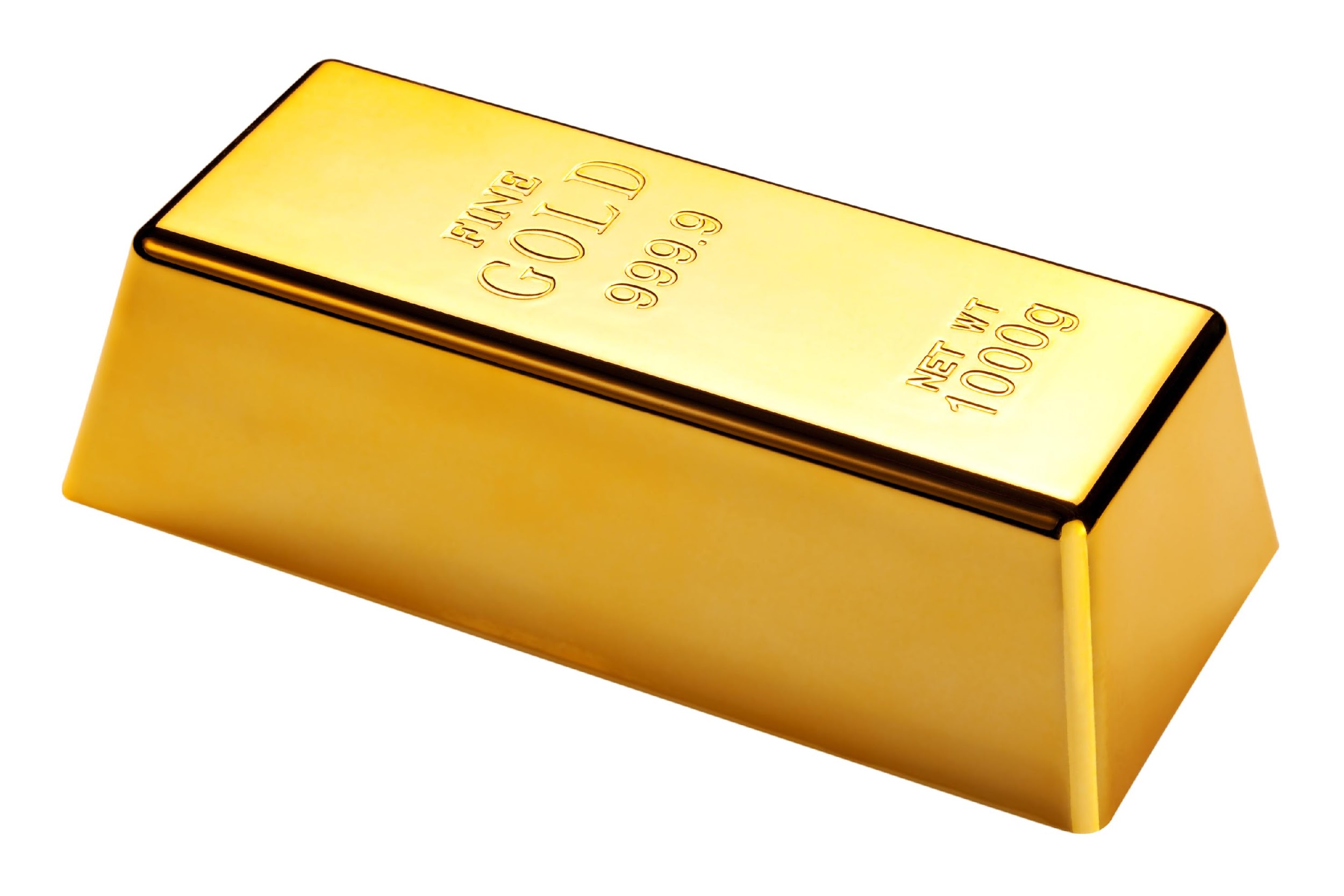 [Speaker Notes: What is an element?
[An element is a pure substance containing only 1 type of individual atoms.]]
What orbits the nucleus and has a negative charge?
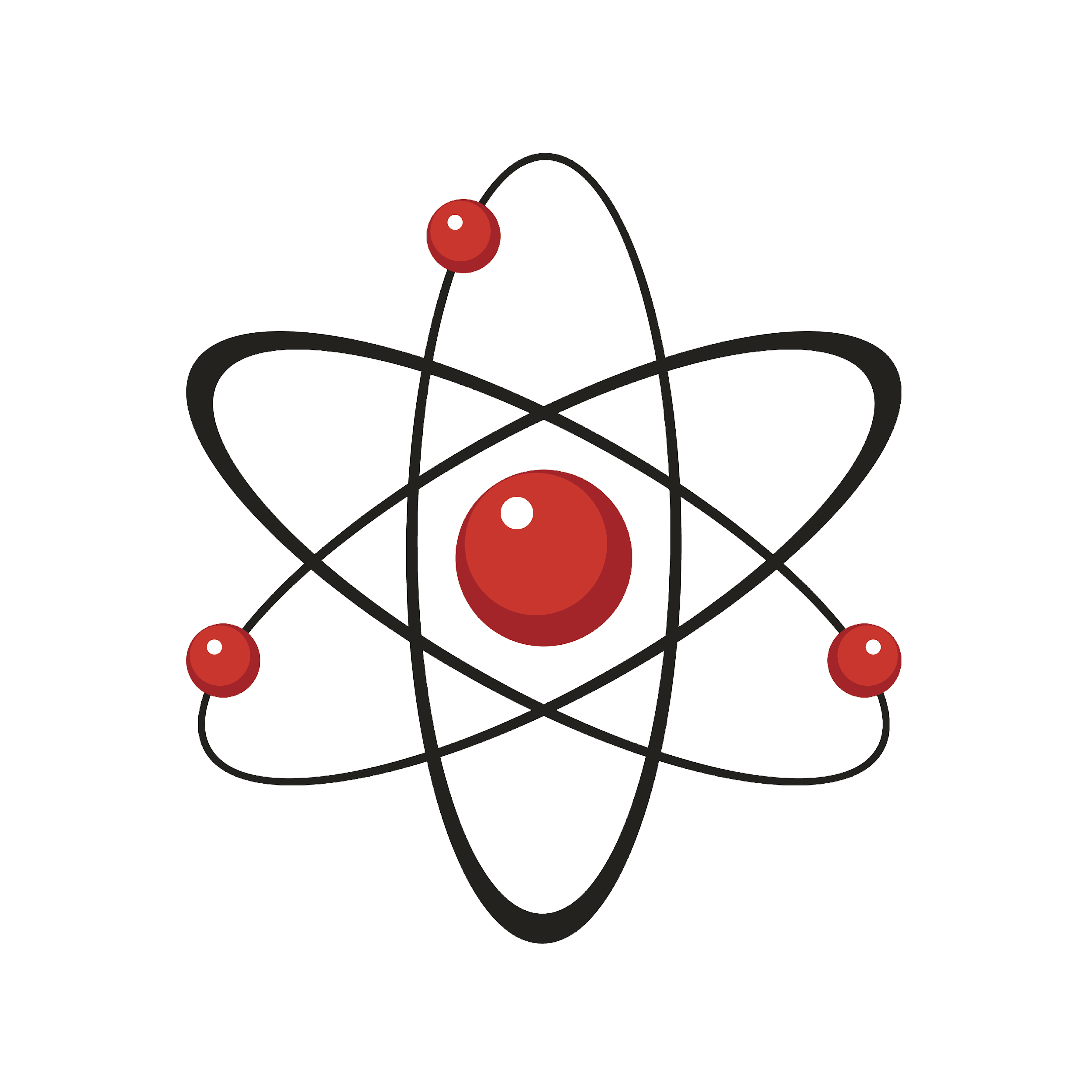 [Speaker Notes: What orbits the nucleus and has a negative charge?
[Electrons orbit the nucleus and have a negative charge.]]
What are valence electrons?
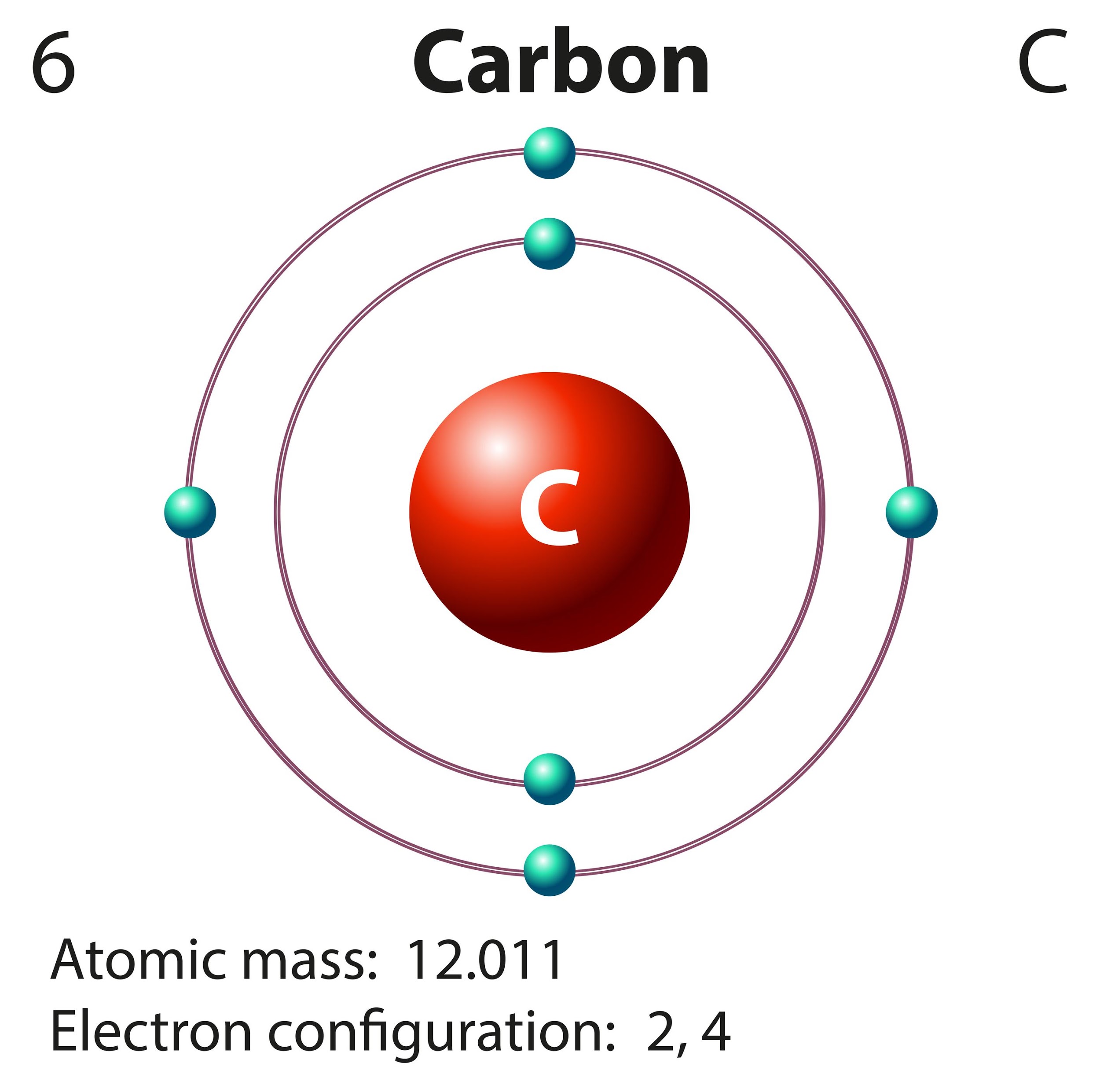 [Speaker Notes: What are valence electrons?
[Valence electrons are the electrons in the outermost shell of an atom.]]
What is a molecule?
OR
[Speaker Notes: What is a molecule?
[A molecule is a particle containing 2 or more atoms of the same OR different elements.]]
How are molecules linked together?
[Speaker Notes: How are molecules linked together?
[The atoms in a molecule are linked or held together through chemical bonds, which are visually represented by the red lines above.]]
Explain why this is an example of a molecule
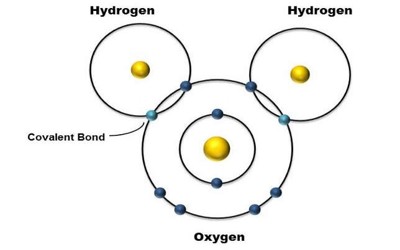 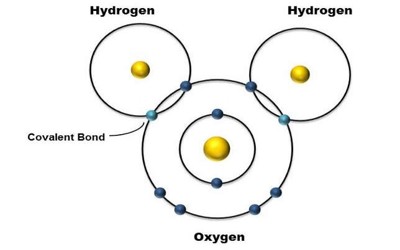 [Speaker Notes: Explain why this is an example of a molecule.
[Here we have one hydrogen atom bonded with the oxygen atom and a separate hydrogen atom bonded with the oxygen atom.]]
Polar Molecule
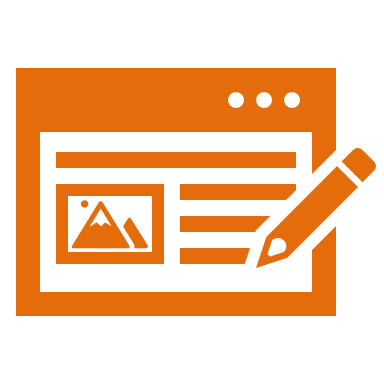 [Speaker Notes: Now that we’ve reviewed, let’s define our new term, polar molecule.]
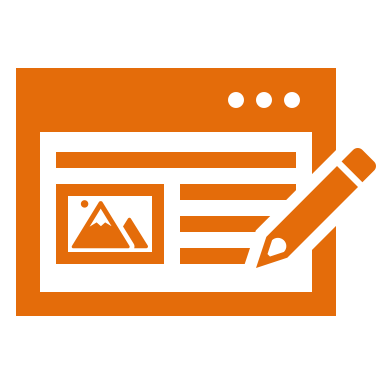 Polar Molecule: a molecule that has a partial positive and negative end because they do not share electrons equally
[Speaker Notes: A polar molecule is a molecule that has a partial positive and negative end because they do not share electrons equally.]
[Speaker Notes: Now let’s pause for a moment to check your understanding.]
What is a polar molecule?
[Speaker Notes: What is a polar molecule?
[A polar molecule is a molecule that has a partial positive and negative end because they do not share electrons equally.]]
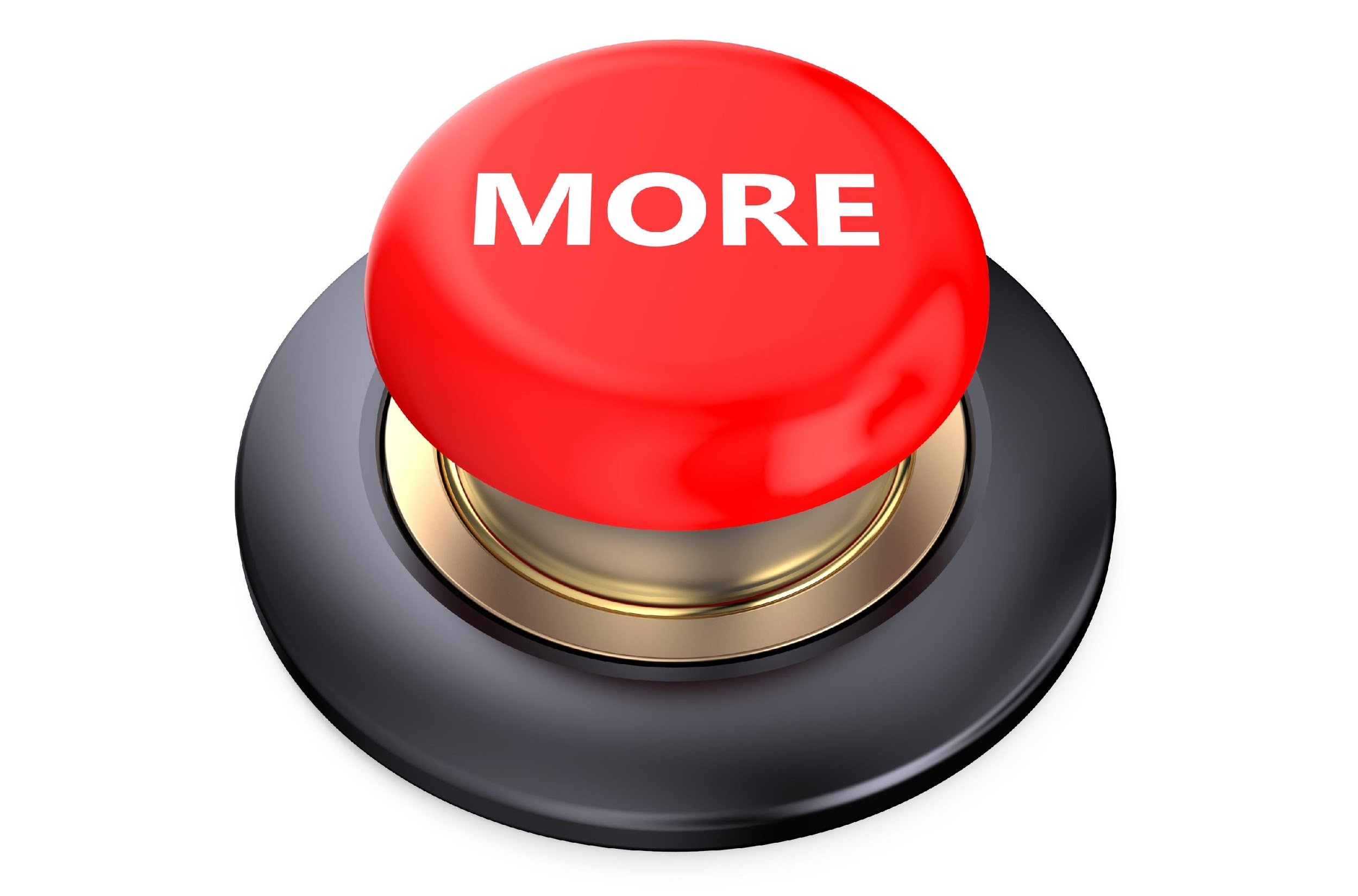 [Speaker Notes: That is the basic definition, but there is a bit more you need to know.]
Partial = Part
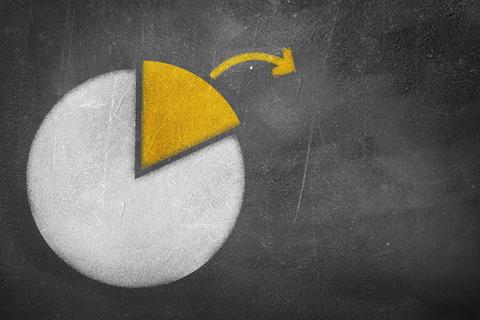 [Speaker Notes: Partial means PART. Because they do not share electrons equally, polar molecules have a partial positive and negative end. One part is positive and one part is negative. 

Feedback: Explaining the difficult vocabulary in the definition is helpful for students.]
Negative Charge
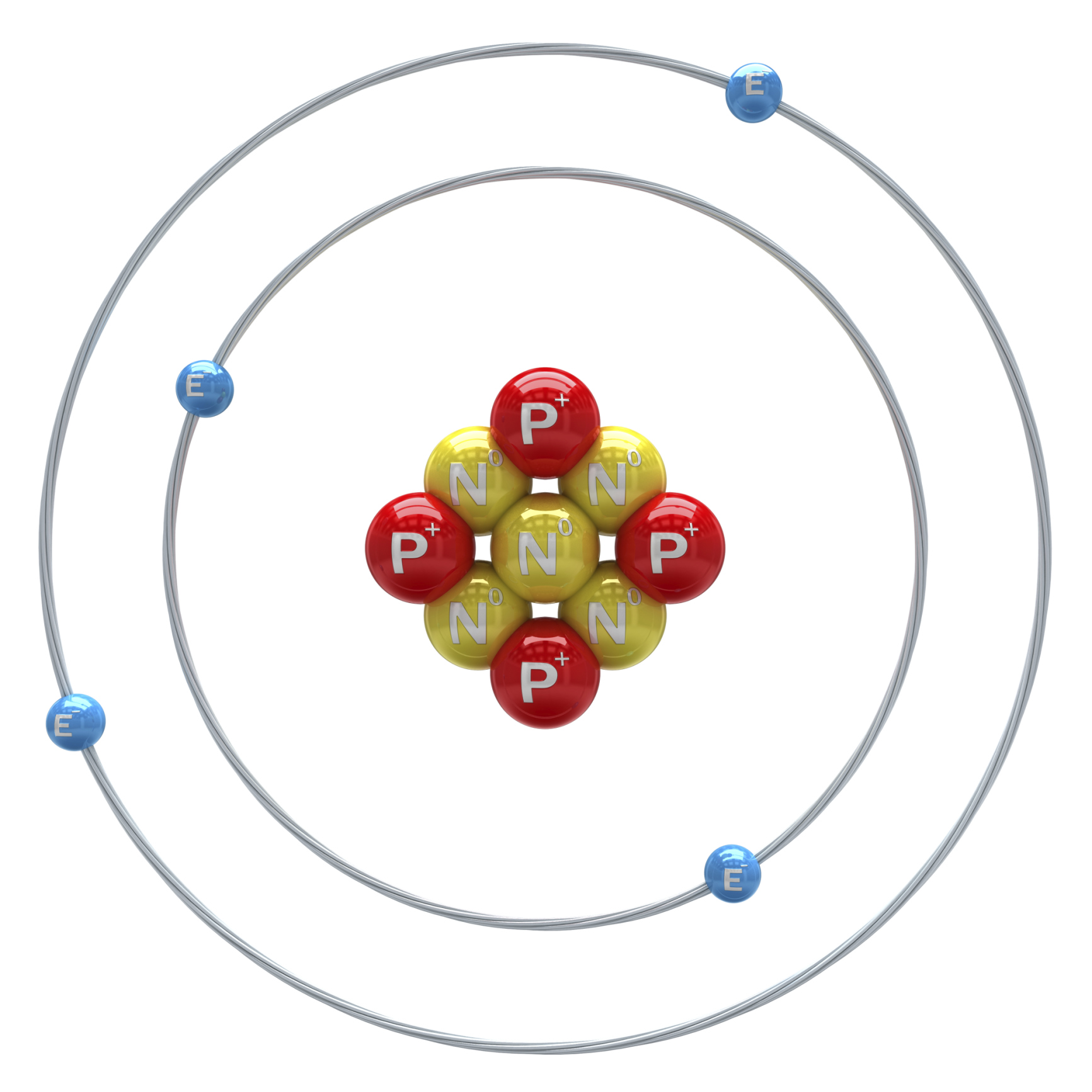 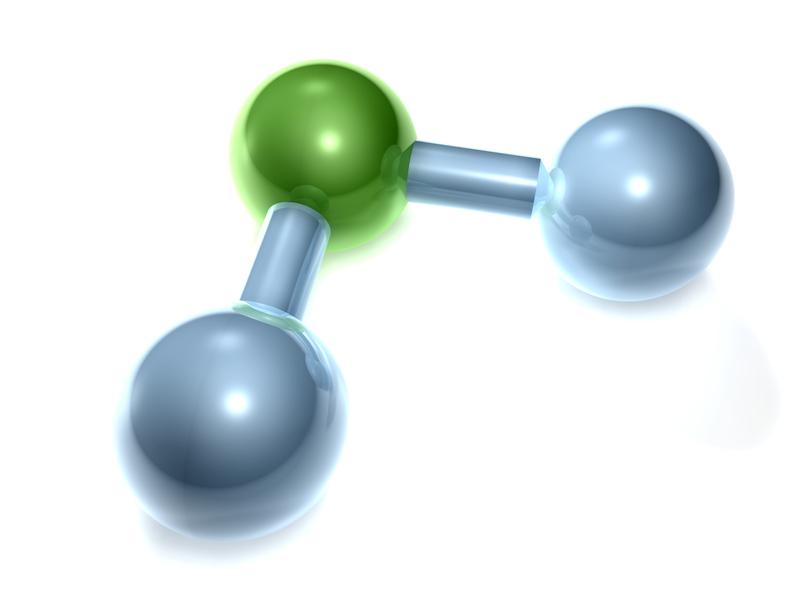 [Speaker Notes: Remember that electrons have a negative charge. So, if they spend more time near more of the atoms, then it will gain a slightly negative charge.]
Partial Positive Charge
[Speaker Notes: And the side where the electron does not spend majority of its time will have a positive charge.]
[Speaker Notes: Now let’s pause for a moment to check your understanding.]
What is a polar molecule?
[Speaker Notes: What is a polar molecule?
[A polar molecule is a molecule that has a partial positive and negative end because they do not share electrons equally.]]
Describe the charge of a polar molecule.
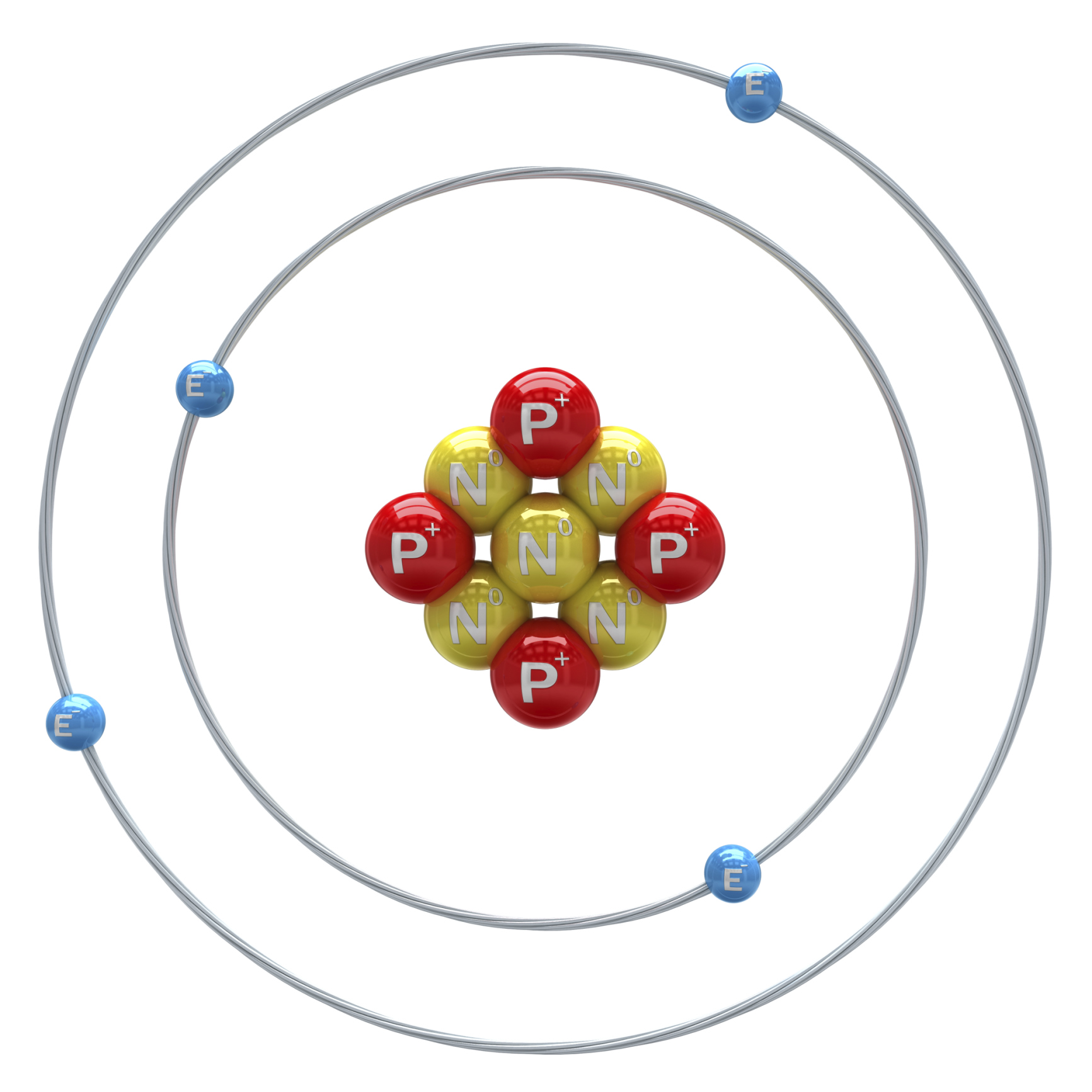 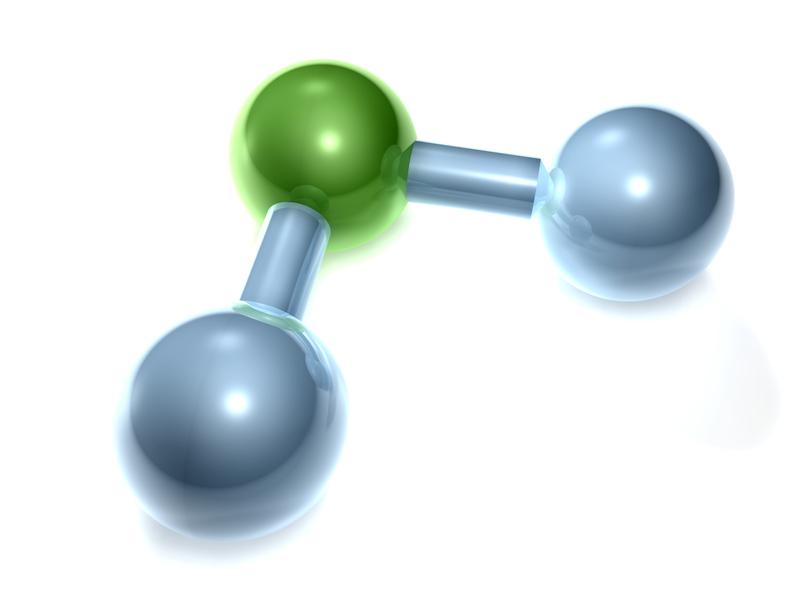 [Speaker Notes: Describe the charge of a polar molecule.
[The charge of a polar molecule is unevenly distributed because the electrons concentrate on one side. That side is negatively charged and the other side is positively charged.]]
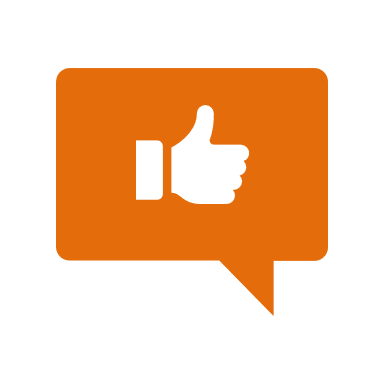 [Speaker Notes: Now, let’s talk about some examples of polar molecules.]
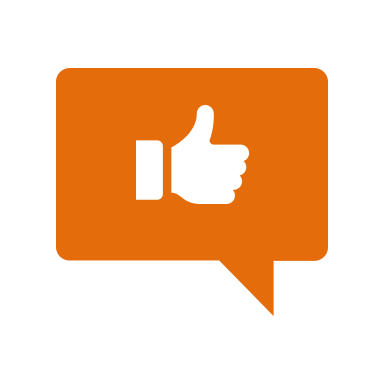 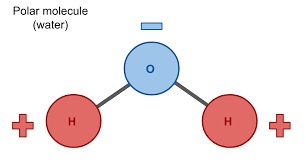 [Speaker Notes: The most common polar molecule is the water molecule. It is a polar molecule because it has a partial positive charge. The electrons aren’t shared equally which is why there is a partial positive charge and a partial negative charge]
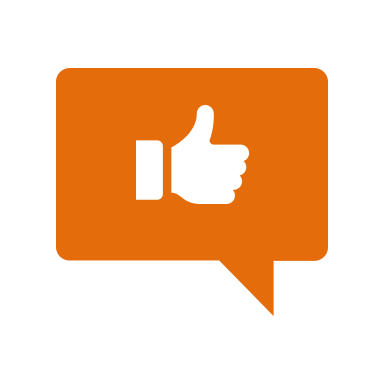 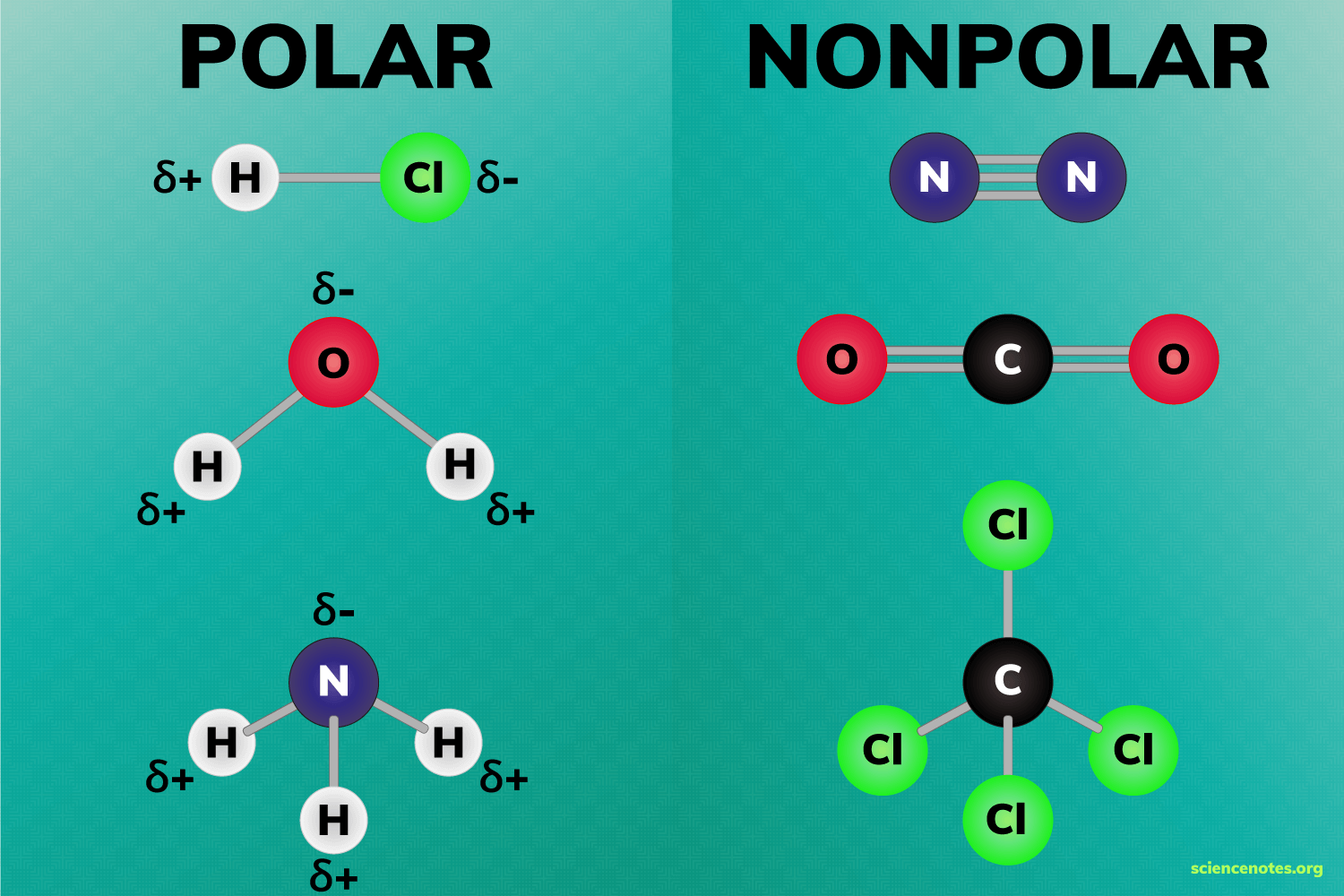 [Speaker Notes: Here we have another example of a polar molecule. We can see it has a partially positive charge, so it is a polar molecule.]
[Speaker Notes: Now let’s pause for a moment to check your understanding.]
What is a polar molecule?
[Speaker Notes: What is a polar molecule?
[A polar molecule is a molecule that has a partial positive and negative end because they do not share electrons equally.]

Feedback: Providing feedback is tricky but crucial. Remember to give students with feedback on their response because it helps students know what answers you are actually looking for.]
Explain why this is an example of a polar molecule.
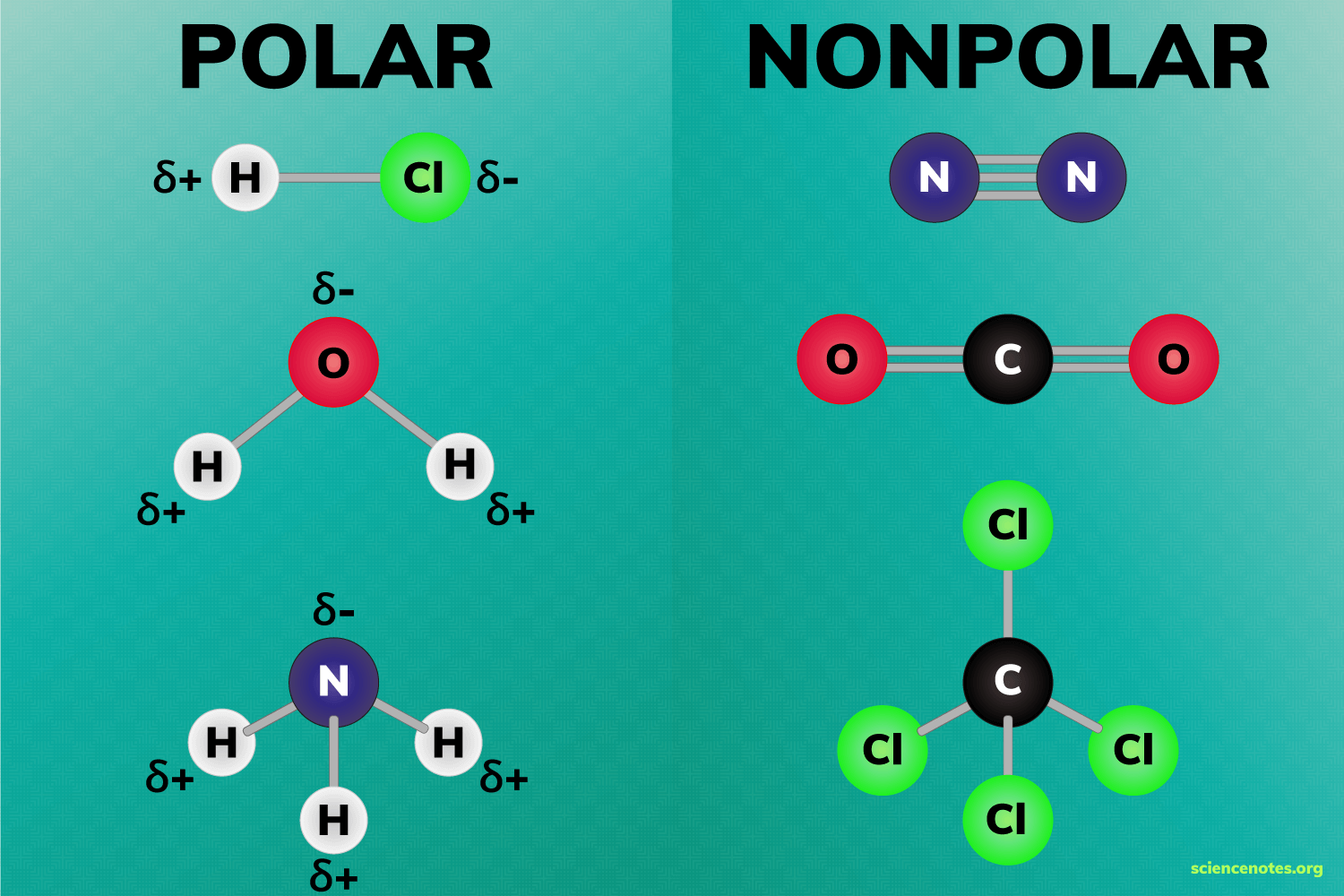 [Speaker Notes: Explain why this is an example of a polar molecule.
[It is partially positive. Electrons are not shared equally, so there is not a full positive or negative charge.]]
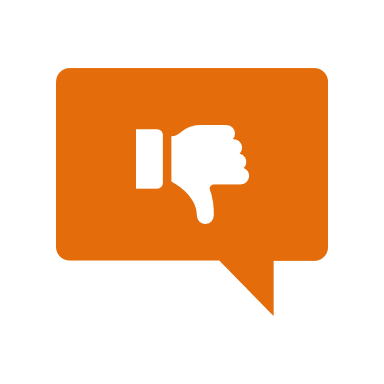 [Speaker Notes: Next, let’s talk about some non-examples of polar molecules.]
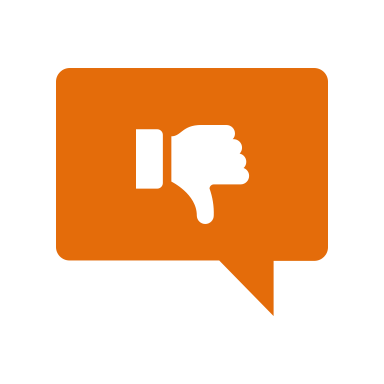 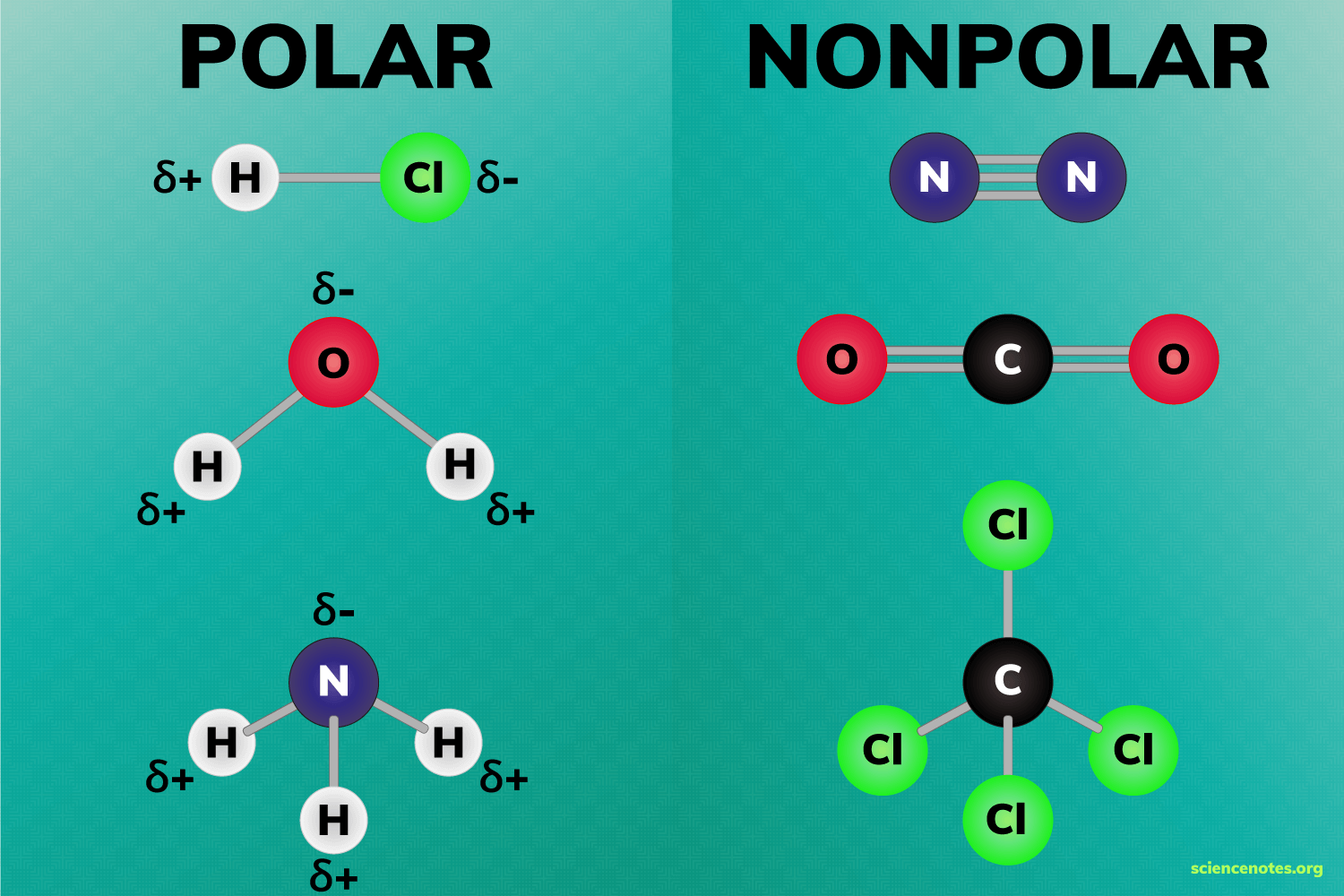 [Speaker Notes: This is not an example of a polar molecule. Here, electrons are equally shared, so there is no positive or negative charge. We will learn more about this in the next lesson.]
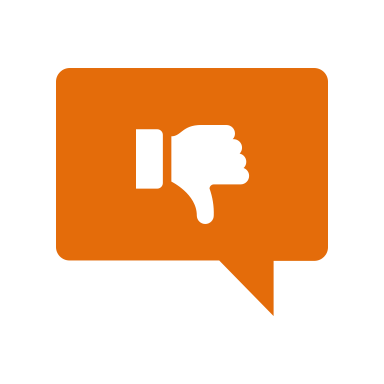 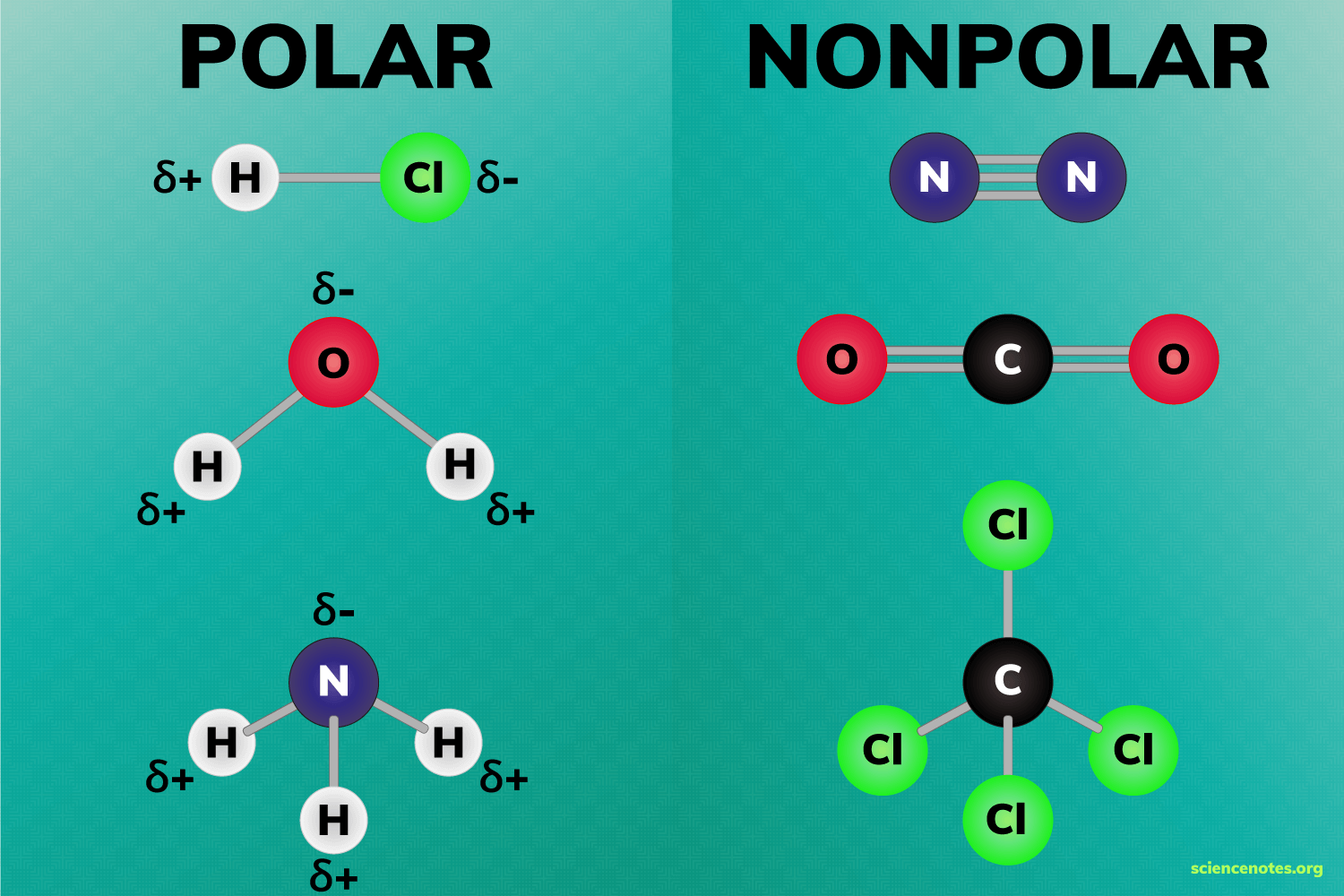 [Speaker Notes: This is also not a polar molecule. Here, electrons are equally shared, so there is no positive or negative charge. We will learn more about this in the next lesson. 

Feedback: It is useful to offer a small preview of the next lesson at the very end of the class. This not only offers the students a slight mental preparation for the next lesson but also helps the students see connections between the material.]
[Speaker Notes: Now let’s pause for a moment to check your understanding.]
Is this an example of a polar molecule? Explain your answer.
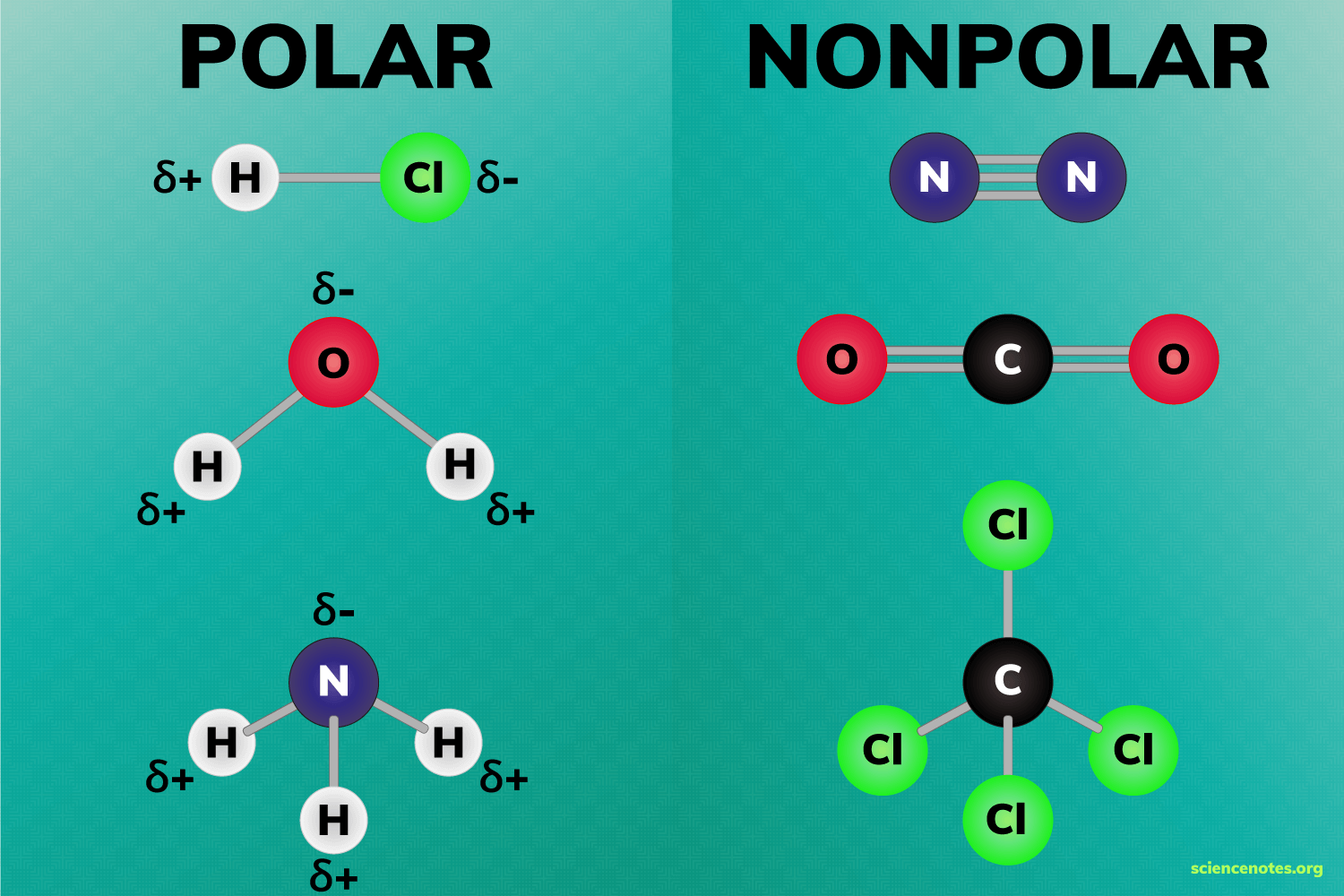 [Speaker Notes: Is this an example of a polar molecule? Explain your answer.
[No, the electrons are shared and the charge is evenly distributed.]]
What is a polar molecule?
[Speaker Notes: What is a polar molecule?
[A polar molecule is a molecule that has a partial positive and negative end because they do not share electrons equally.]]
Describe the charge of a polar molecule.
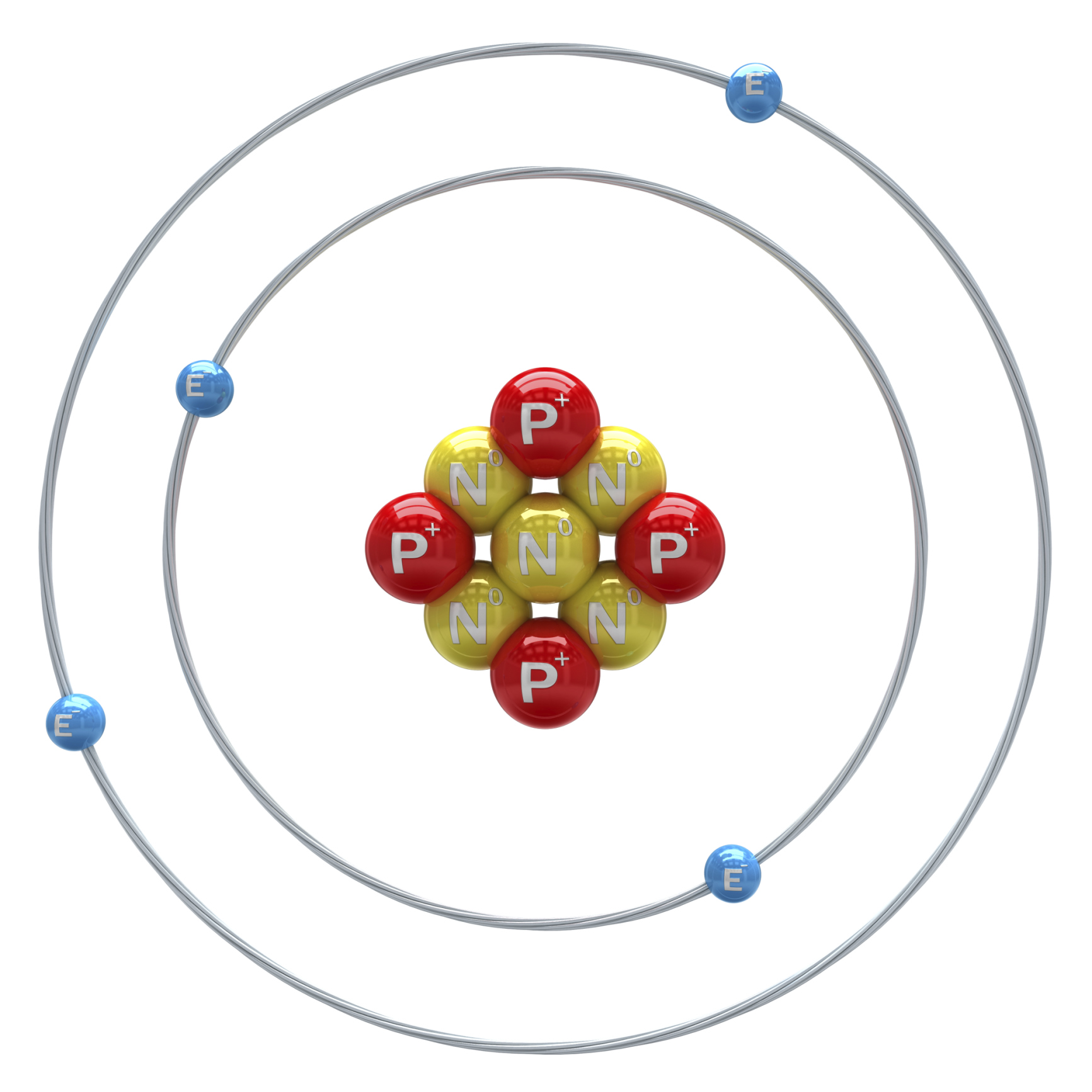 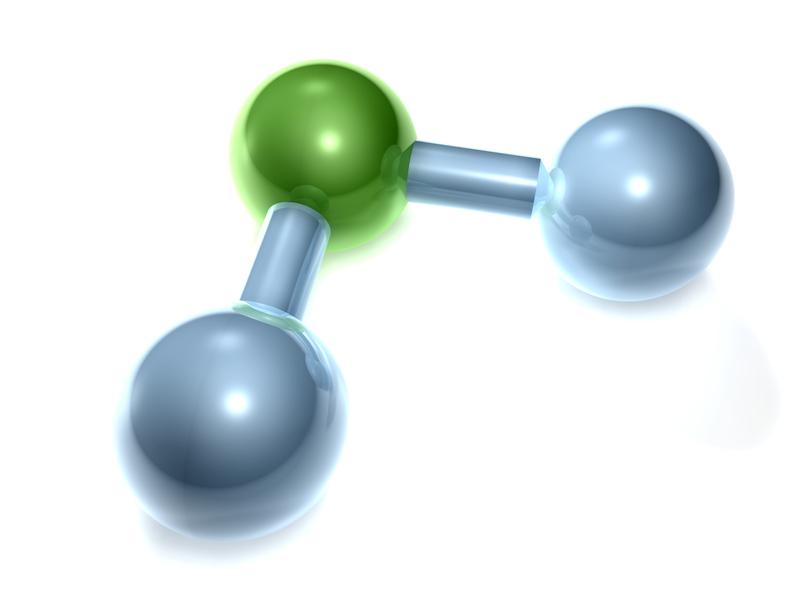 [Speaker Notes: Describe the charge of a polar molecule.
[The charge of a polar molecule is unevenly distributed because the electrons concentrate on one side. That side is negatively charged and the other side is positively charged.]]
Is this a polar molecule? Explain your answer.
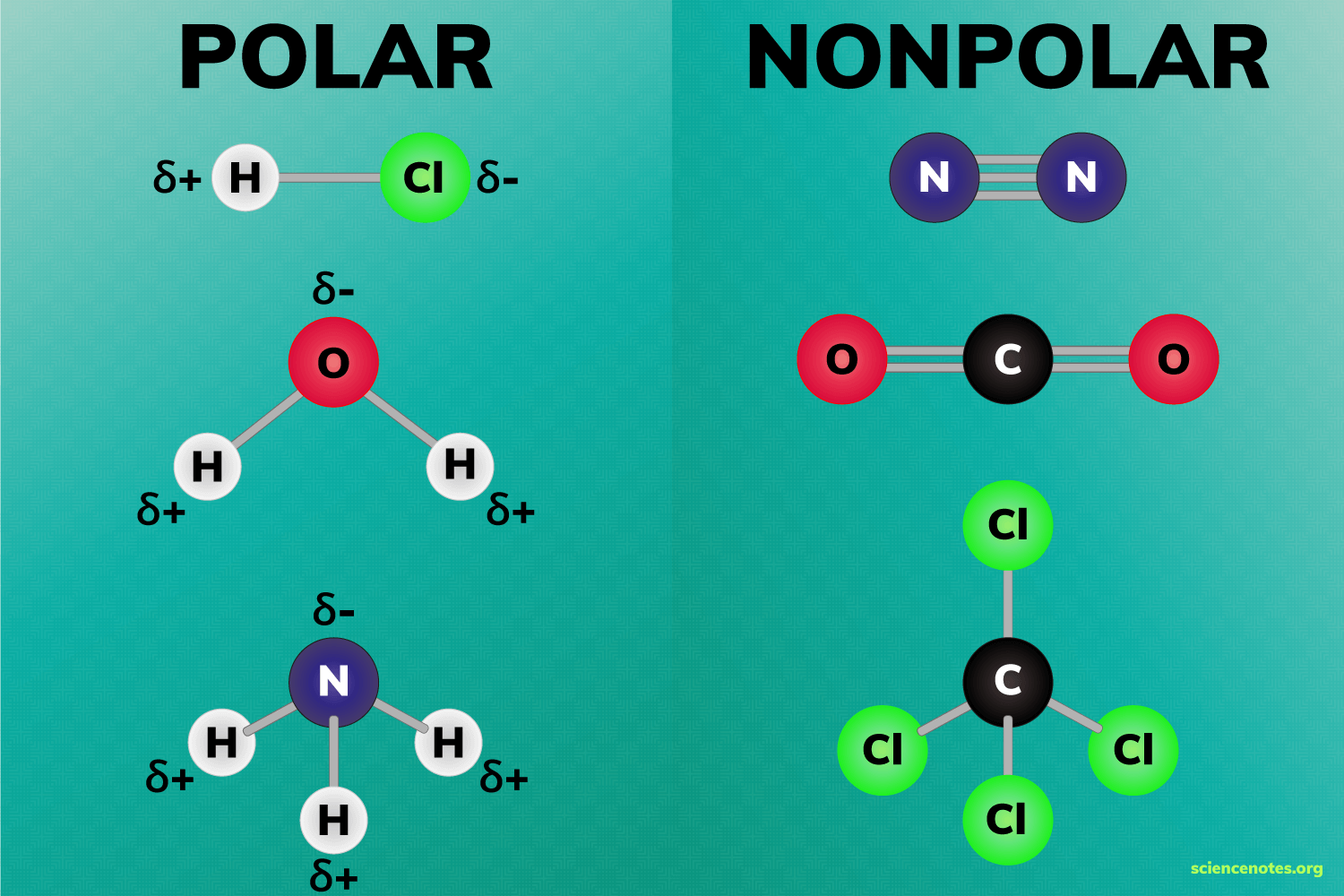 [Speaker Notes: Is this a polar molecule? Explain your answer.
[Yes - we can see it does not share electrons equally, which is why it had a partially positive charge and is a polar molecule.]]
Is this a polar molecule? Explain your answer.
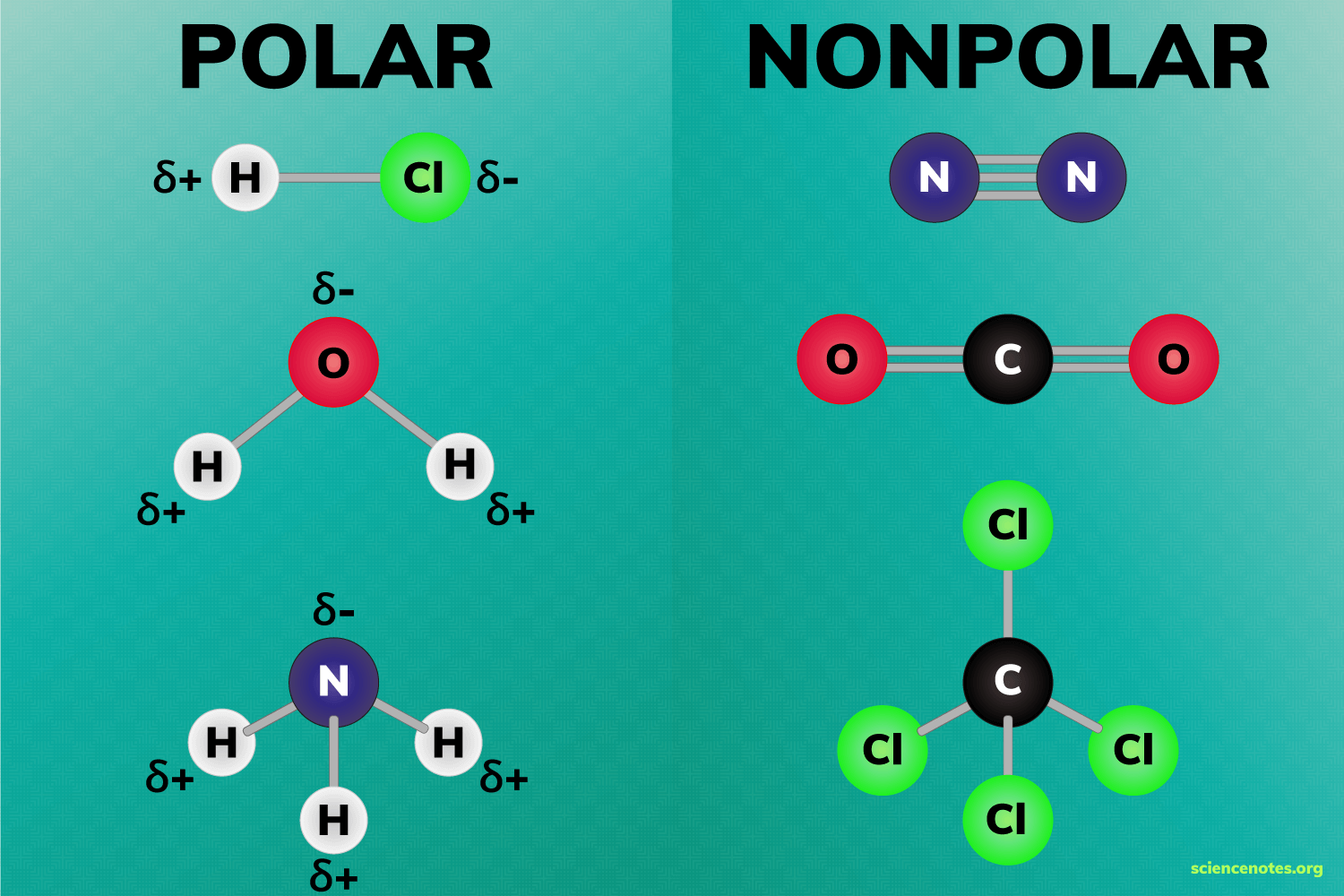 [Speaker Notes: Is this a polar molecule? Explain your answer.
[No -  electrons are equally shared, so there is no positive or negative charge.]

Feedback: This may seem like a lot of similar, repetitive questions. Confirming students' understanding with lots of opportunities to respond when closing a lesson is super important before asking them to try it on their own.]
Remember!!!
[Speaker Notes: So remember!]
Polar Molecule: a molecule that has a partial positive and negative end because they do not share electrons equally
[Speaker Notes: A polar molecule is a molecule that has a partial positive and negative end because they do not share electrons equally.]
Simulation Activity
Molecule Polarity
(Phet Colorado)
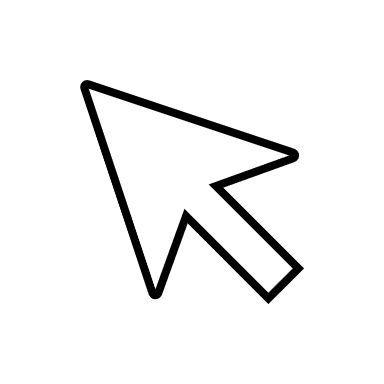 Click on the link above to practice building molecules. 

In this simulation, explore polar and nonpolar molecules.
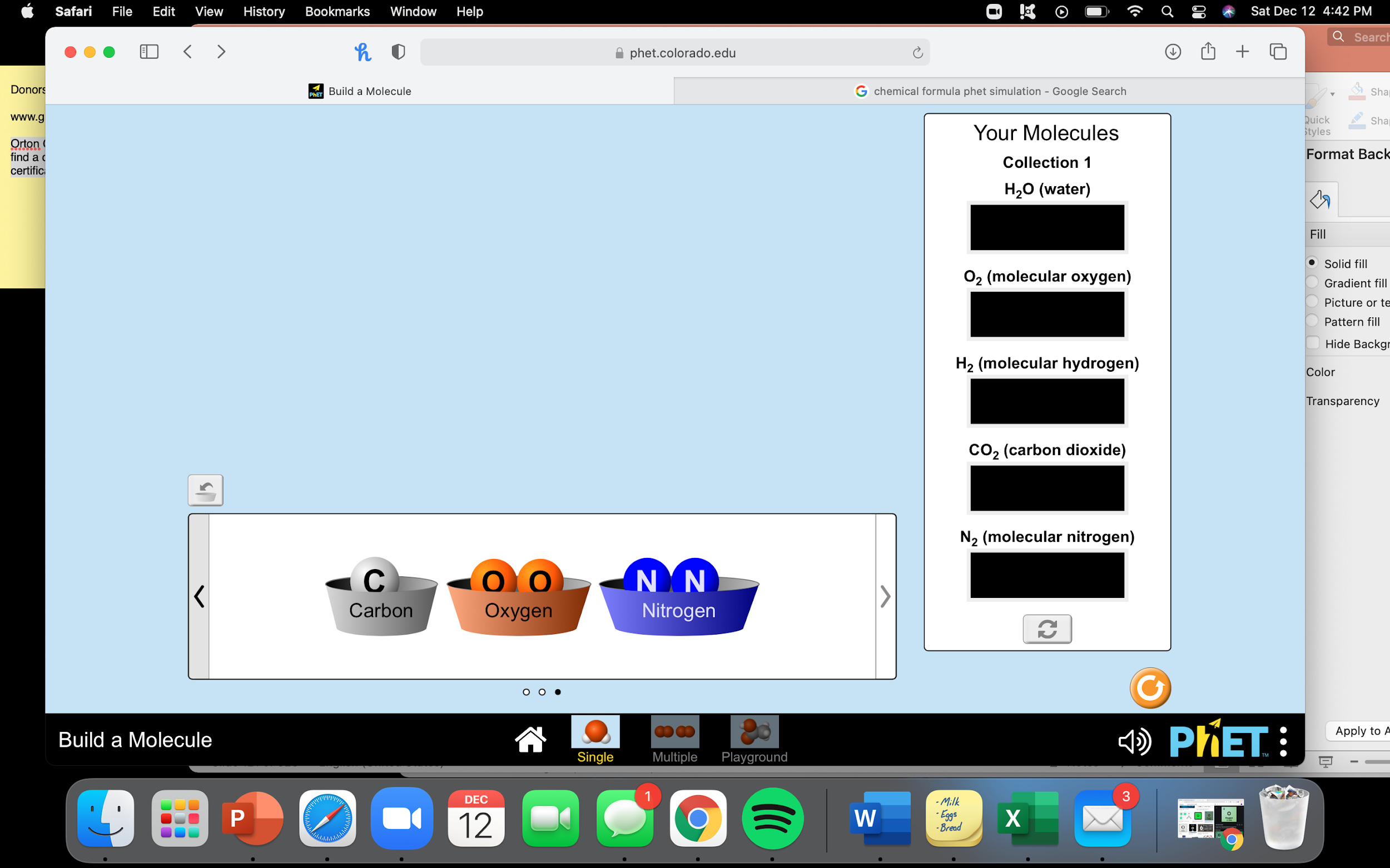 [Speaker Notes: Feedback: Definitely take time to preview the simulation before assigning it to students. That way, you’ll be able to help with the technical aspects and come up with guiding questions to increase the focus of the activity.]
Big Question: How are elements, molecules, compounds, and mixtures related?
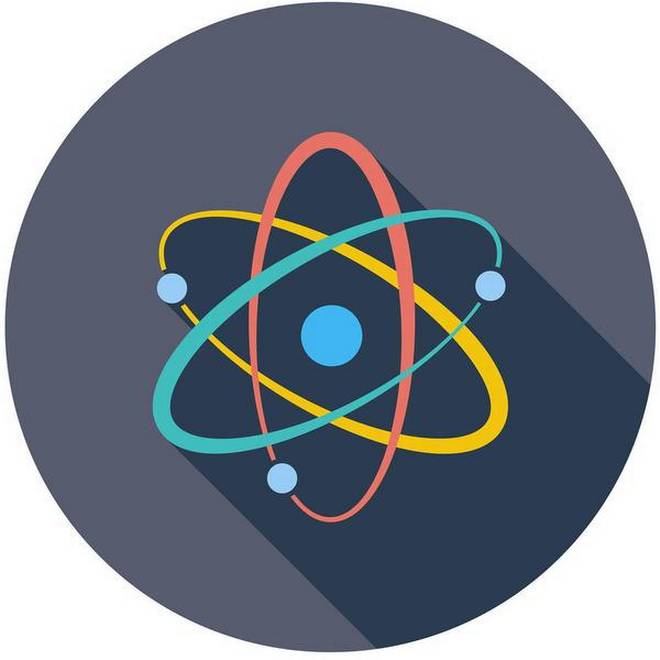 [Speaker Notes: Explicit cue to revisit the big question at the end of the lesson:  Okay everyone.  Now that we’ve learned the term, polar molecule, let’s reflect once more on our big question.  Was there anything that we predicted earlier that was correct or incorrect? Do you have any new hypotheses to share? [Illicit student responses]]
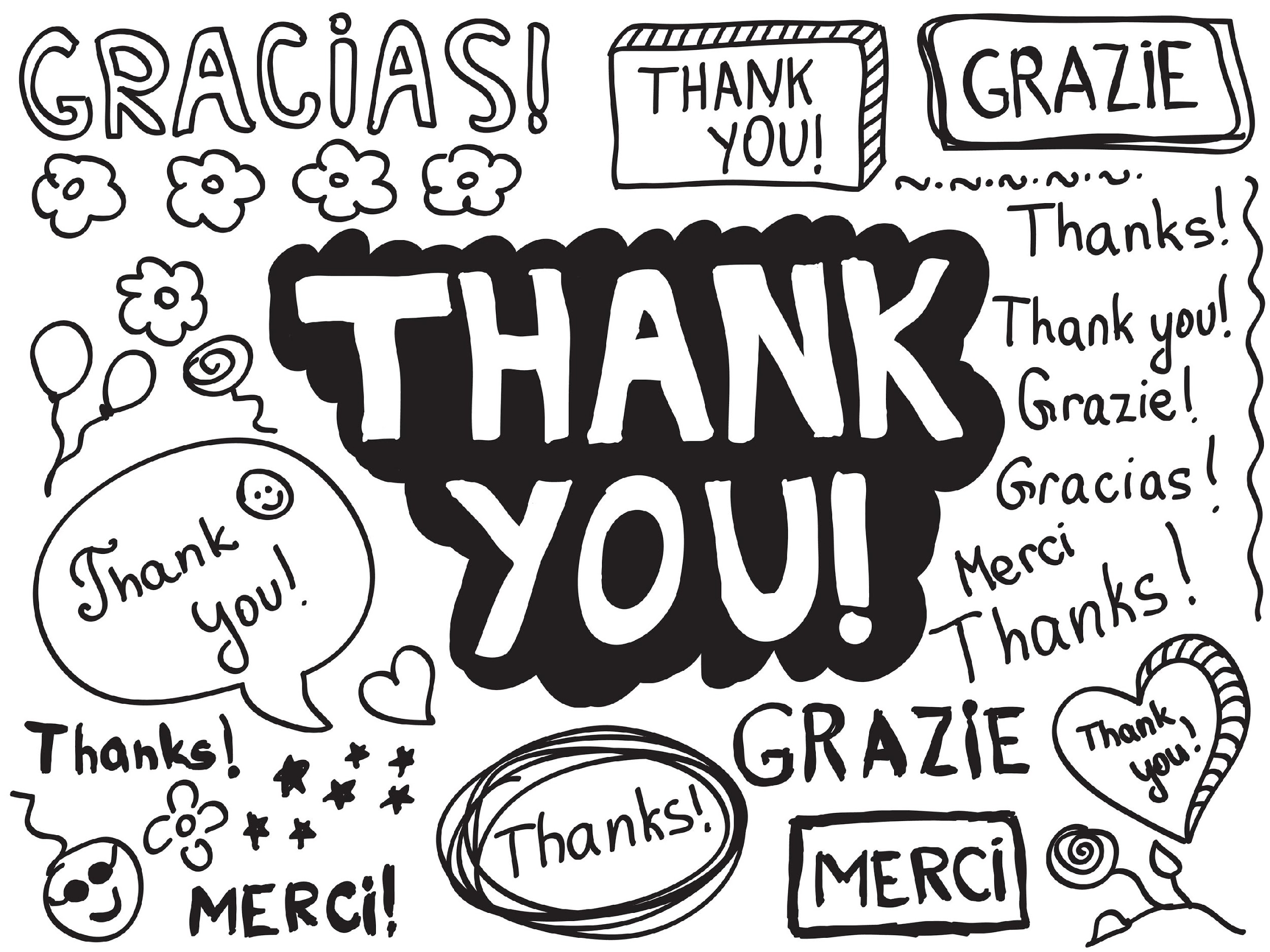 [Speaker Notes: Thanks for watching, and please continue watching CAPs available from this website.]
This Video Created With Resources From:
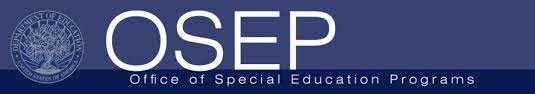 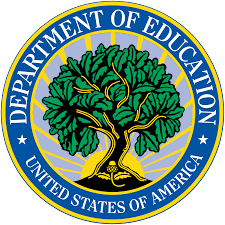 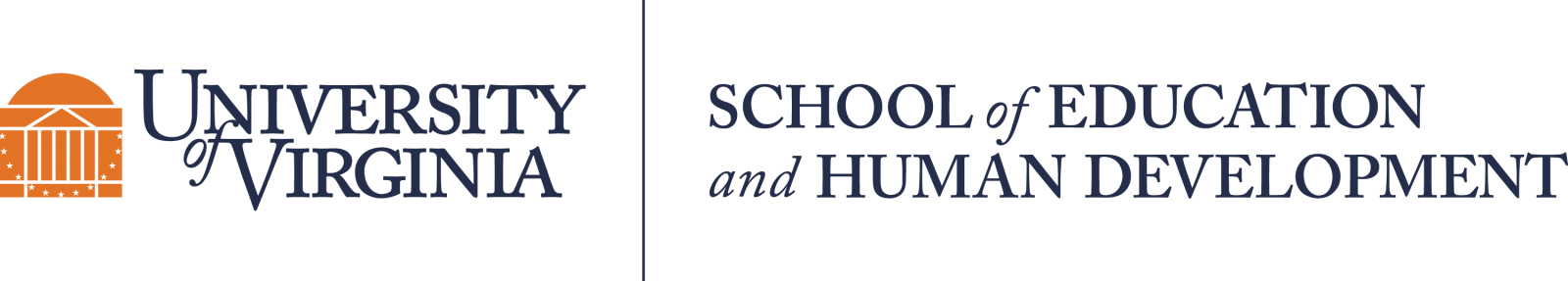 Questions or Comments

 Michael Kennedy, Ph.D.          MKennedy@Virginia.edu 
Rachel L Kunemund, Ph.D.	rk8vm@virginia.edu
“Big Idea” Question
Intro
Review Concepts
Check-In Questions
Teacher Demo
Vocabulary
Student-Friendly Definition
Examples & Non-Examples
Morphological Word Parts
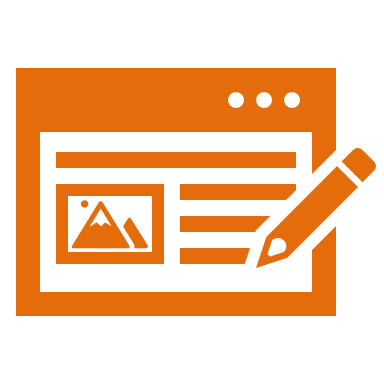 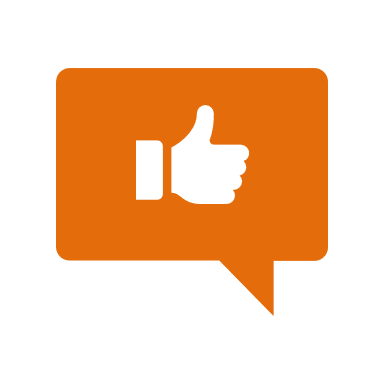 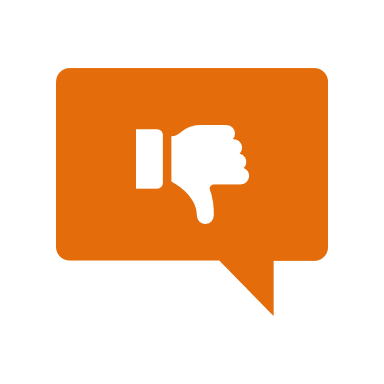 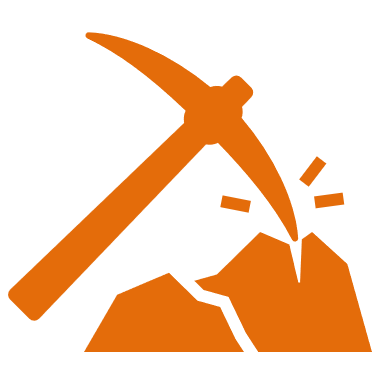 Simulation/Activity
[Speaker Notes: OK everyone, get ready for our next lesson.  Just as a reminder, these are the different components that our lesson may include, and you’ll see these icons in the top left corner of each slide so that you can follow along more easily!]
Nonpolar Molecule
Intro
O
C
O
[Speaker Notes: Today we will  learn about nonpolar molecules.]
Big Question: How are elements, molecules, compounds, and mixtures related?
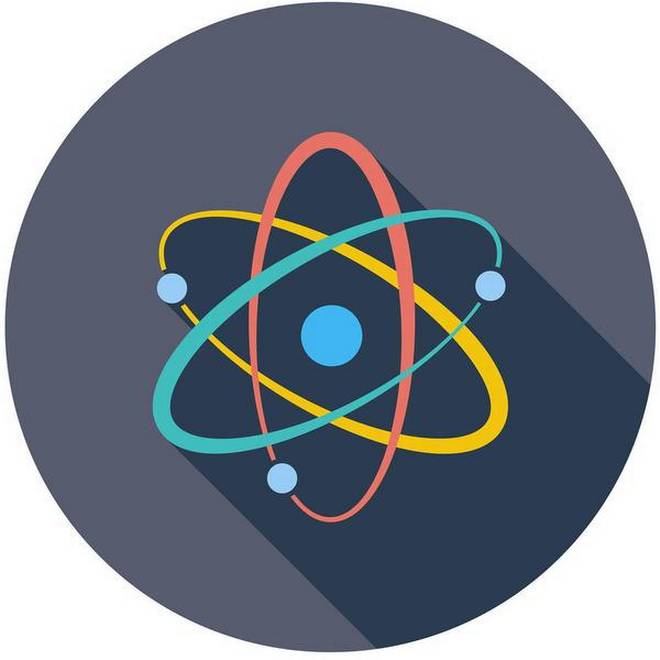 [Speaker Notes: Our “big question” is: How are elements, molecules, compounds, and mixtures related?  
[Pause and illicit predictions from students.]

I love all these thoughtful scientific hypotheses!  Be sure to keep this question and your predictions in mind as we move through these next few lessons, and we’ll continue to revisit it.

We talked about this at the beginning and end of last class! Revisit and add to your predictions now - we’ll come back to these again at the end of class]
[Speaker Notes: Before we move on to our new vocabulary term, let’s review some other words & concepts that you already learned and make sure you are firm in your understanding.]
Matter: has mass and takes up space
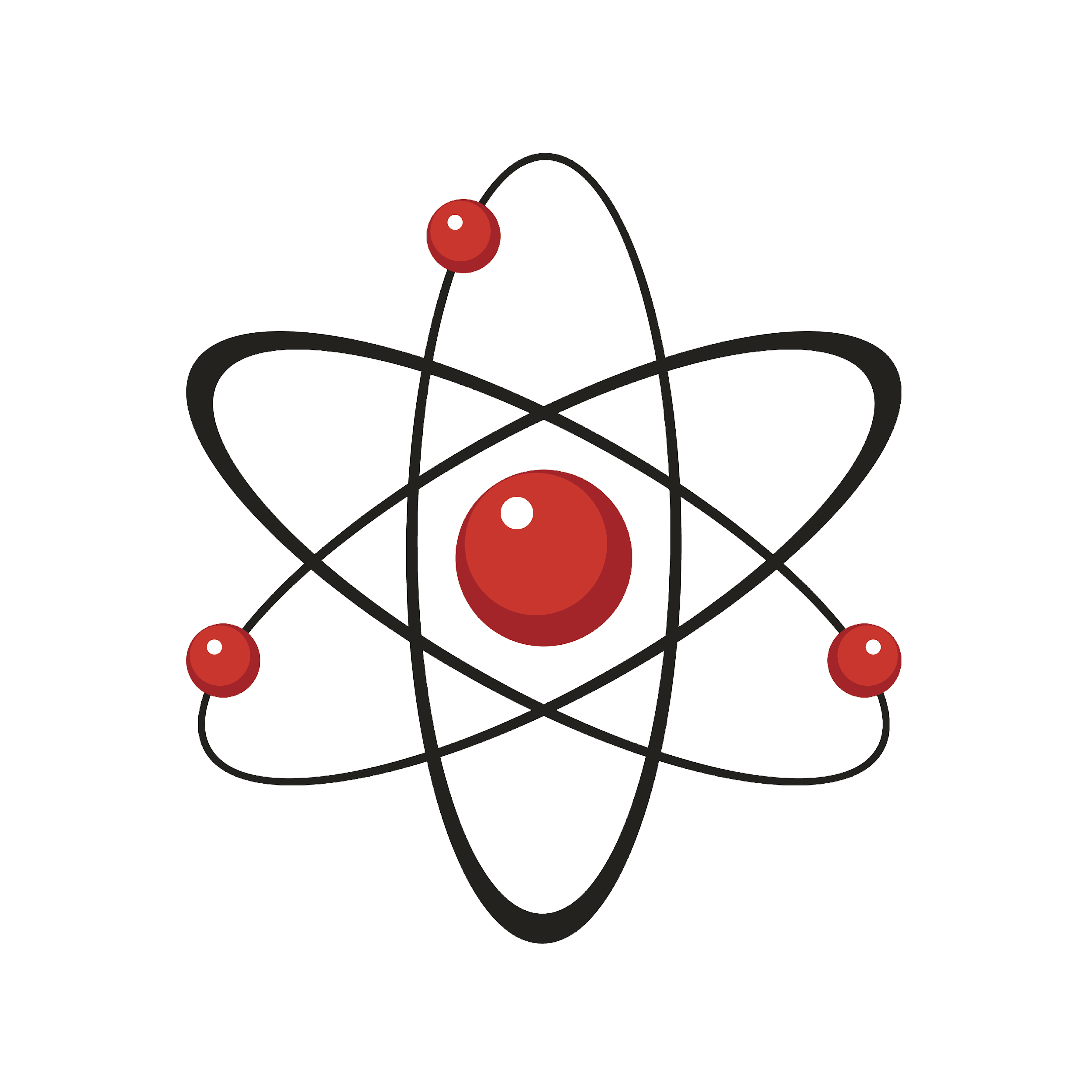 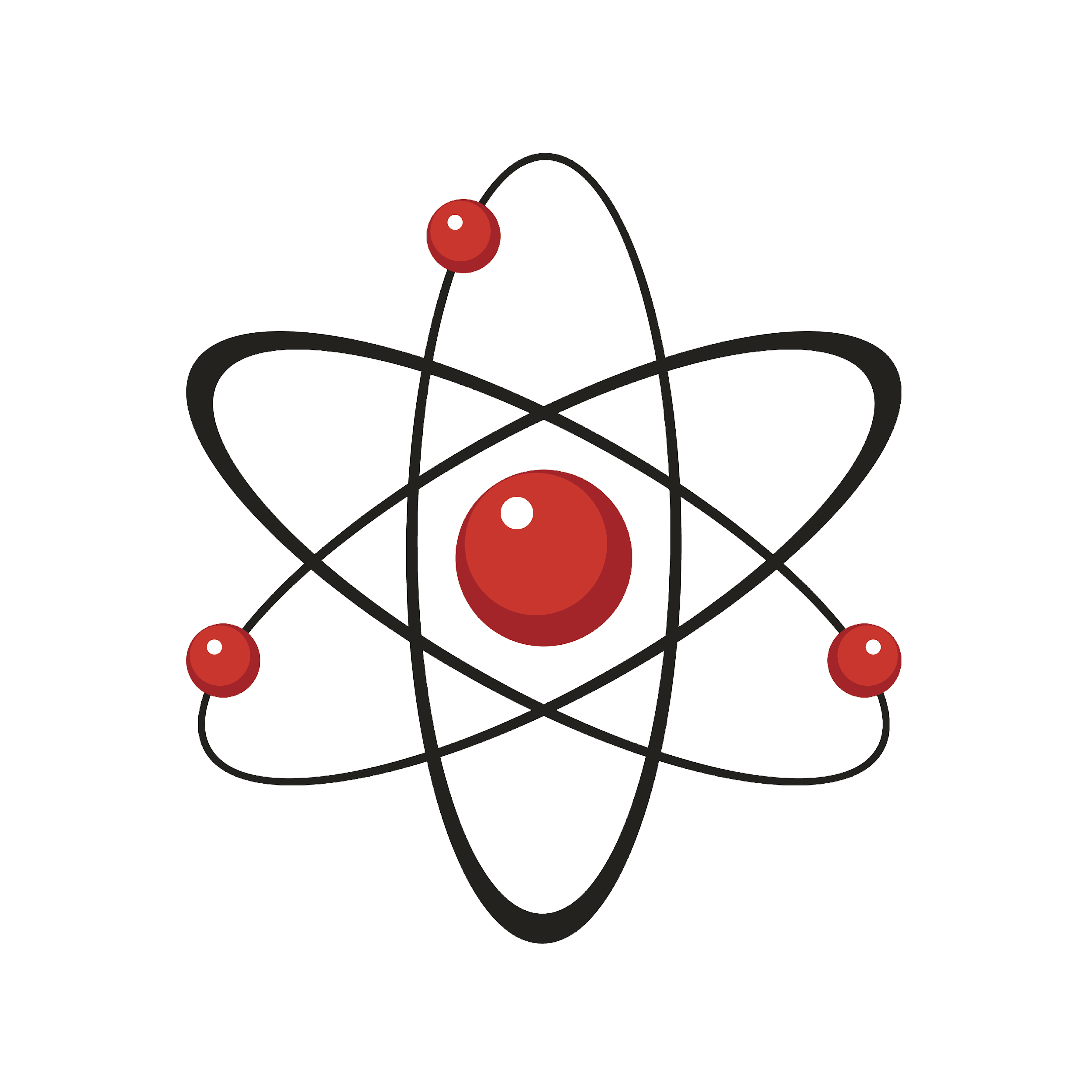 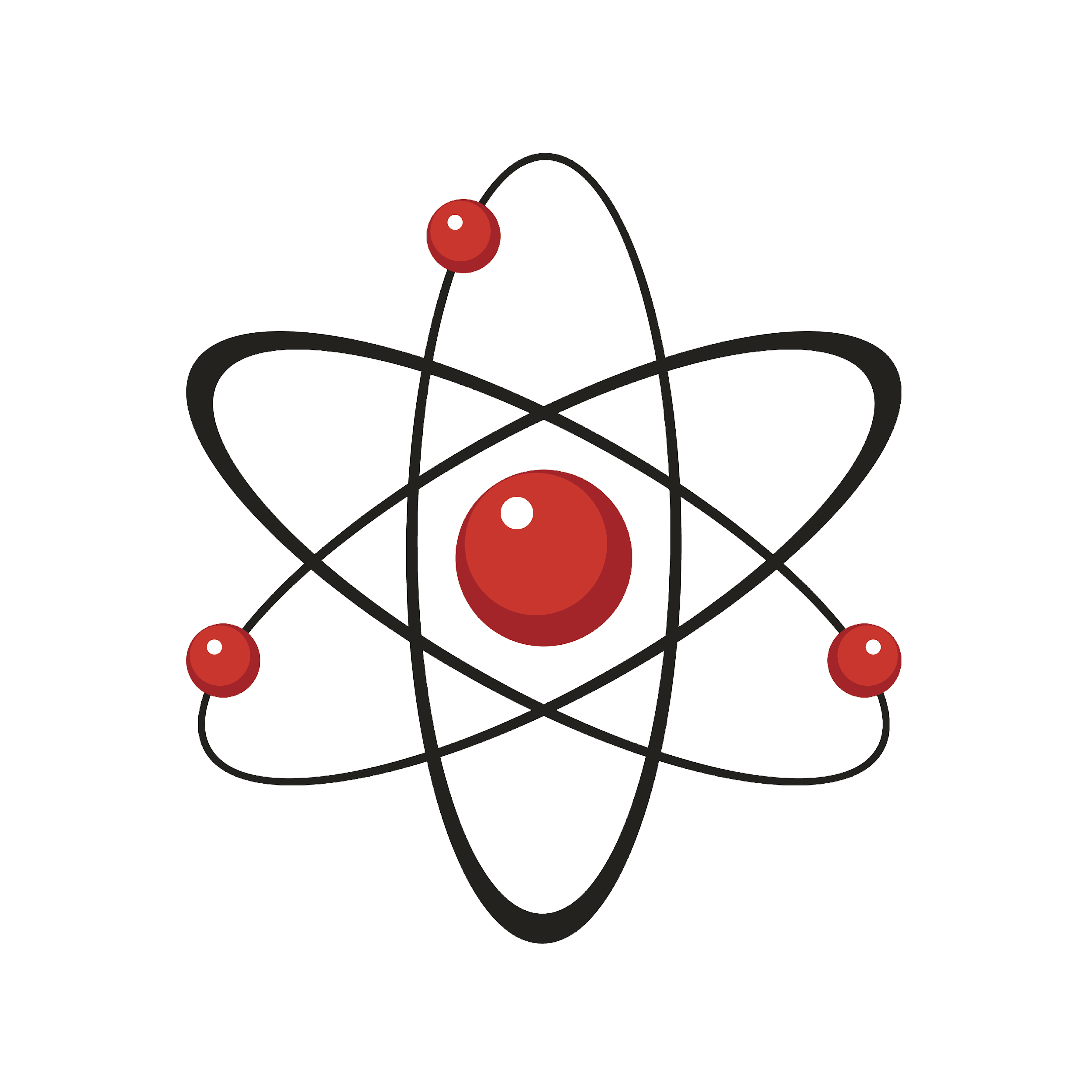 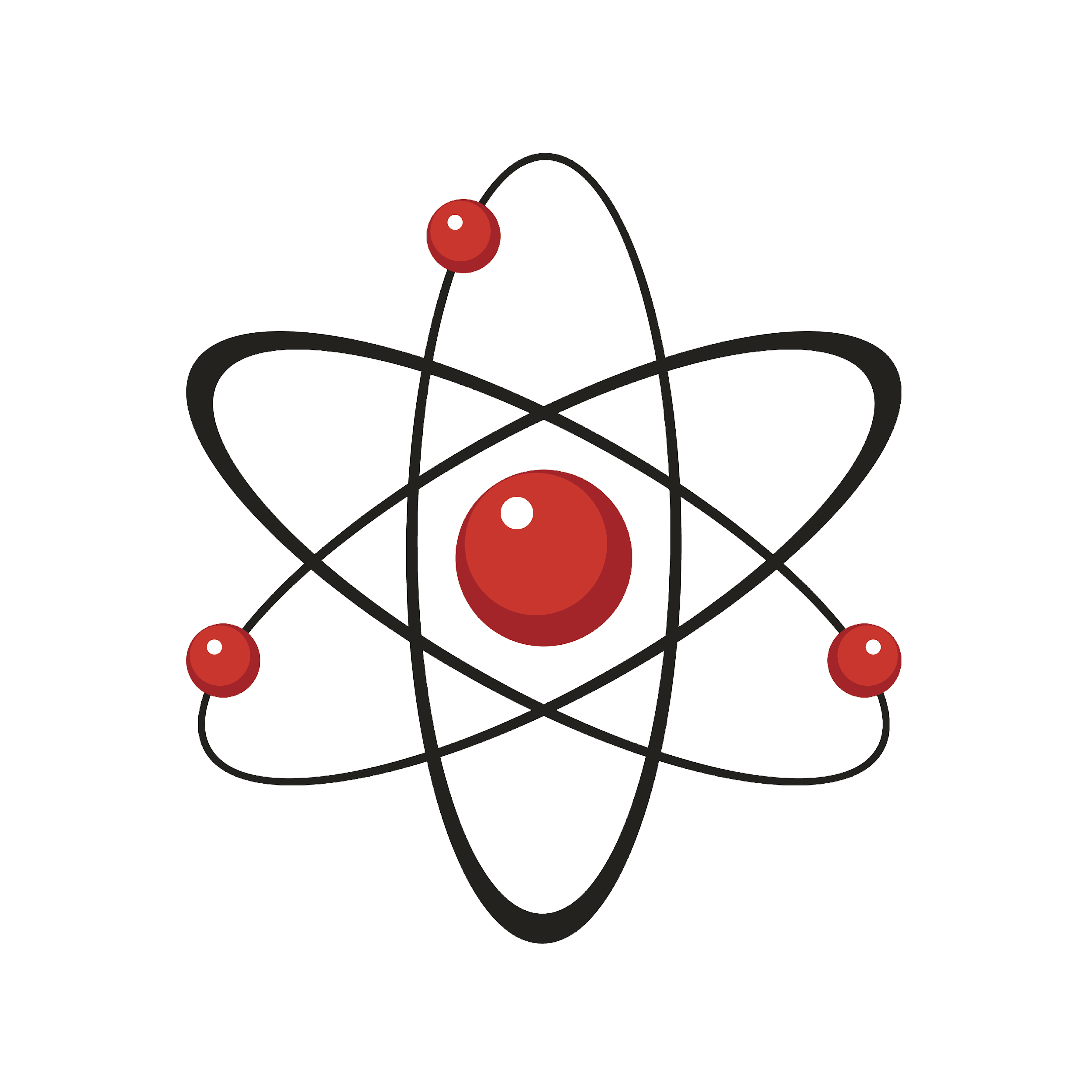 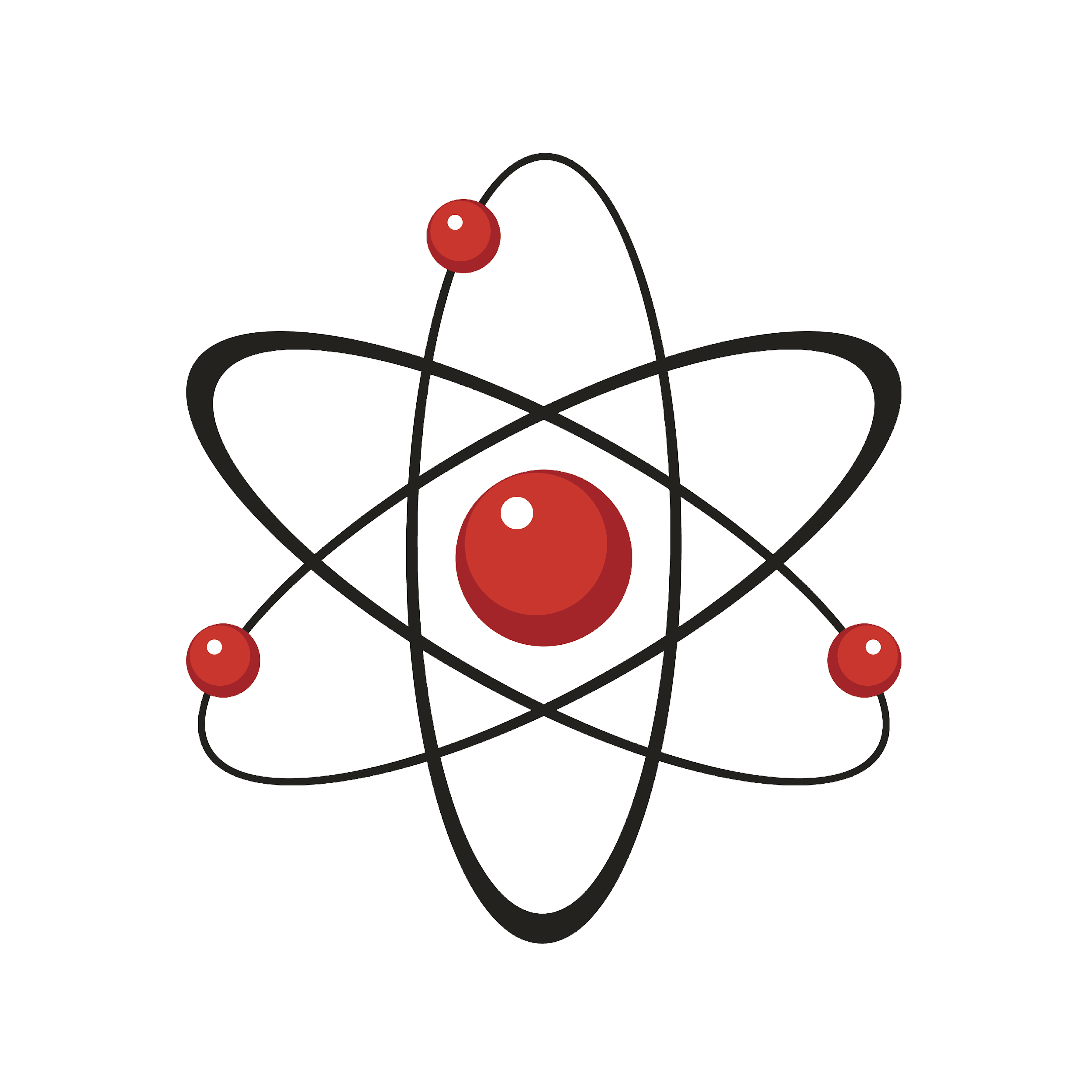 [Speaker Notes: Matter is anything that has mass and takes up space.]
Atom: smallest whole unit of matter
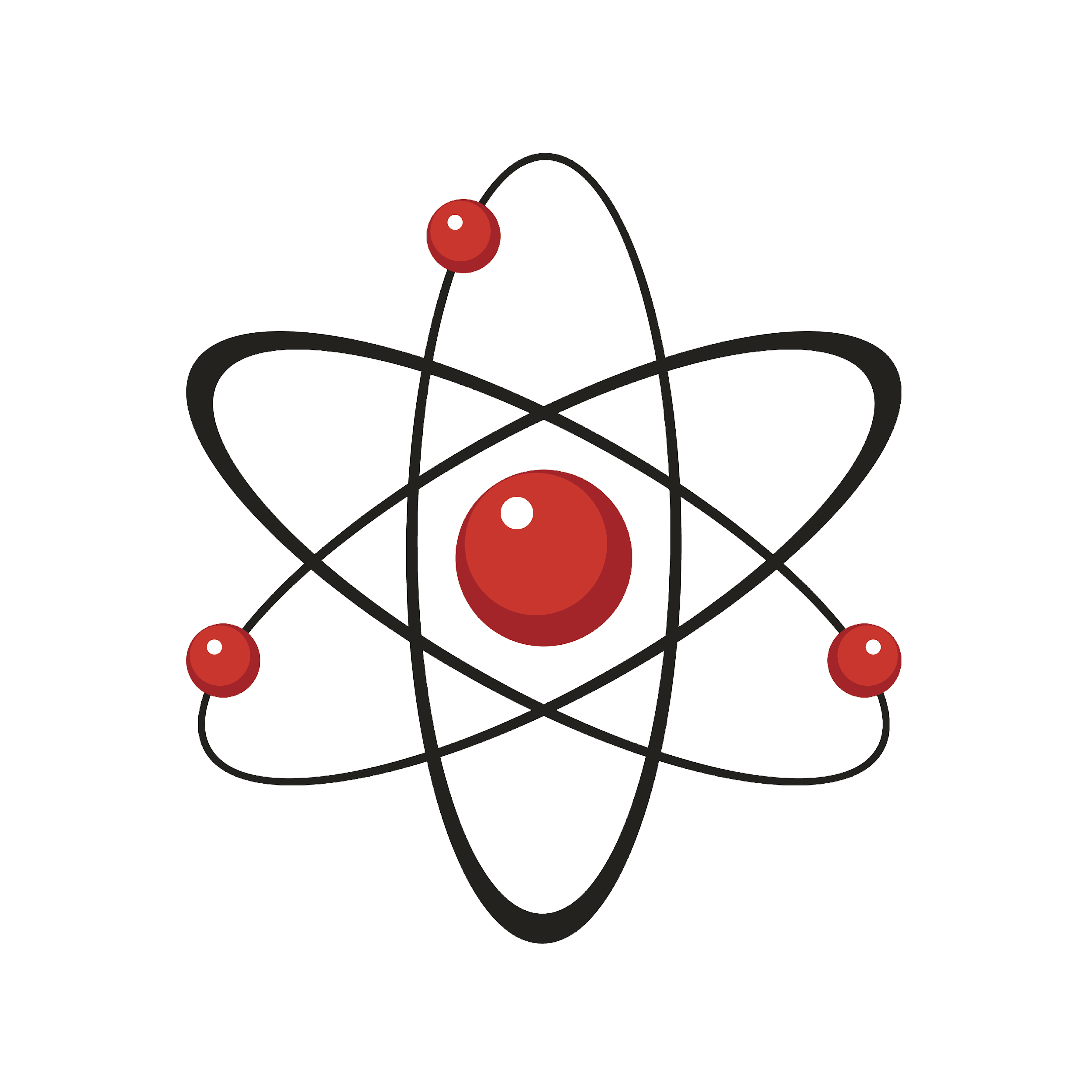 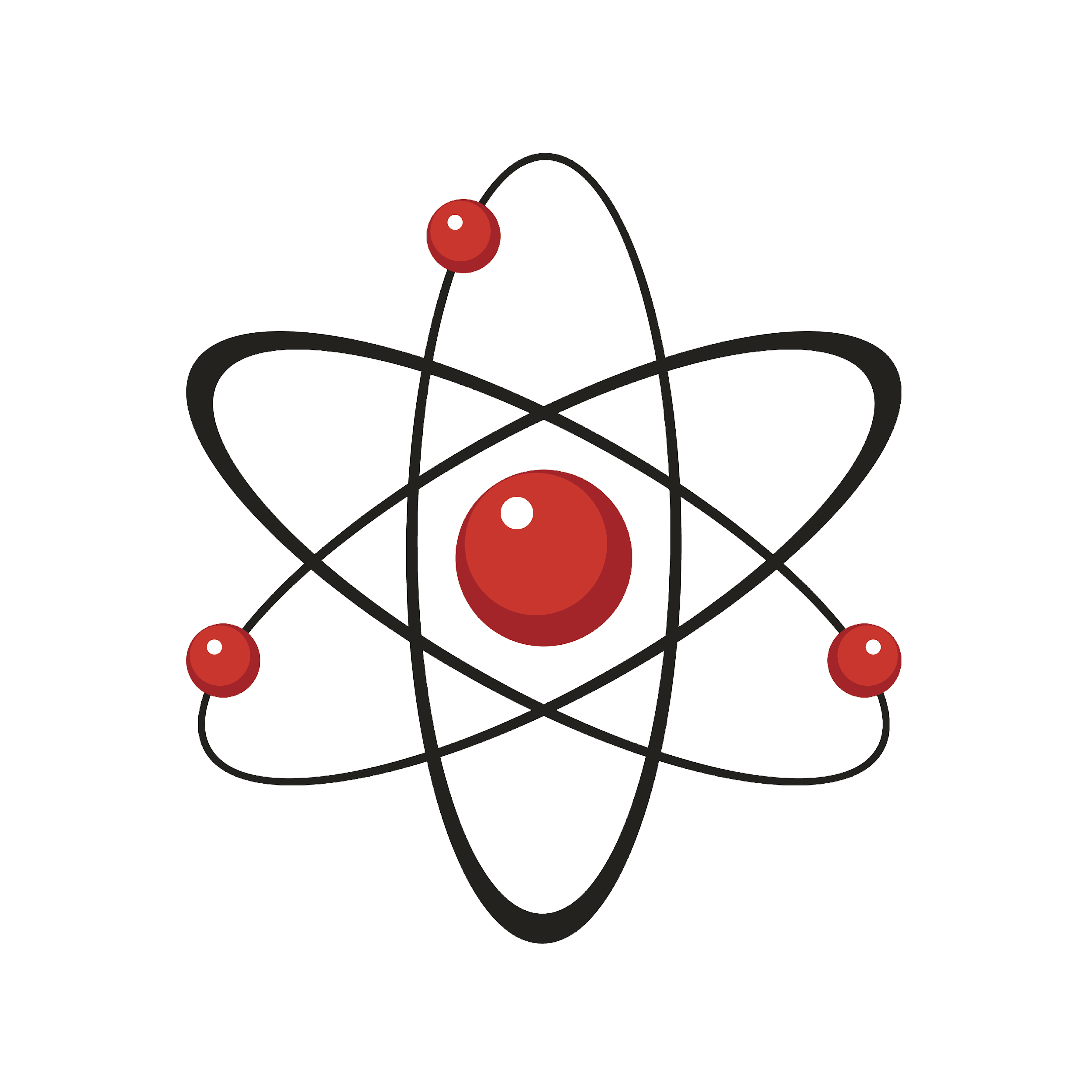 Atom
Atom
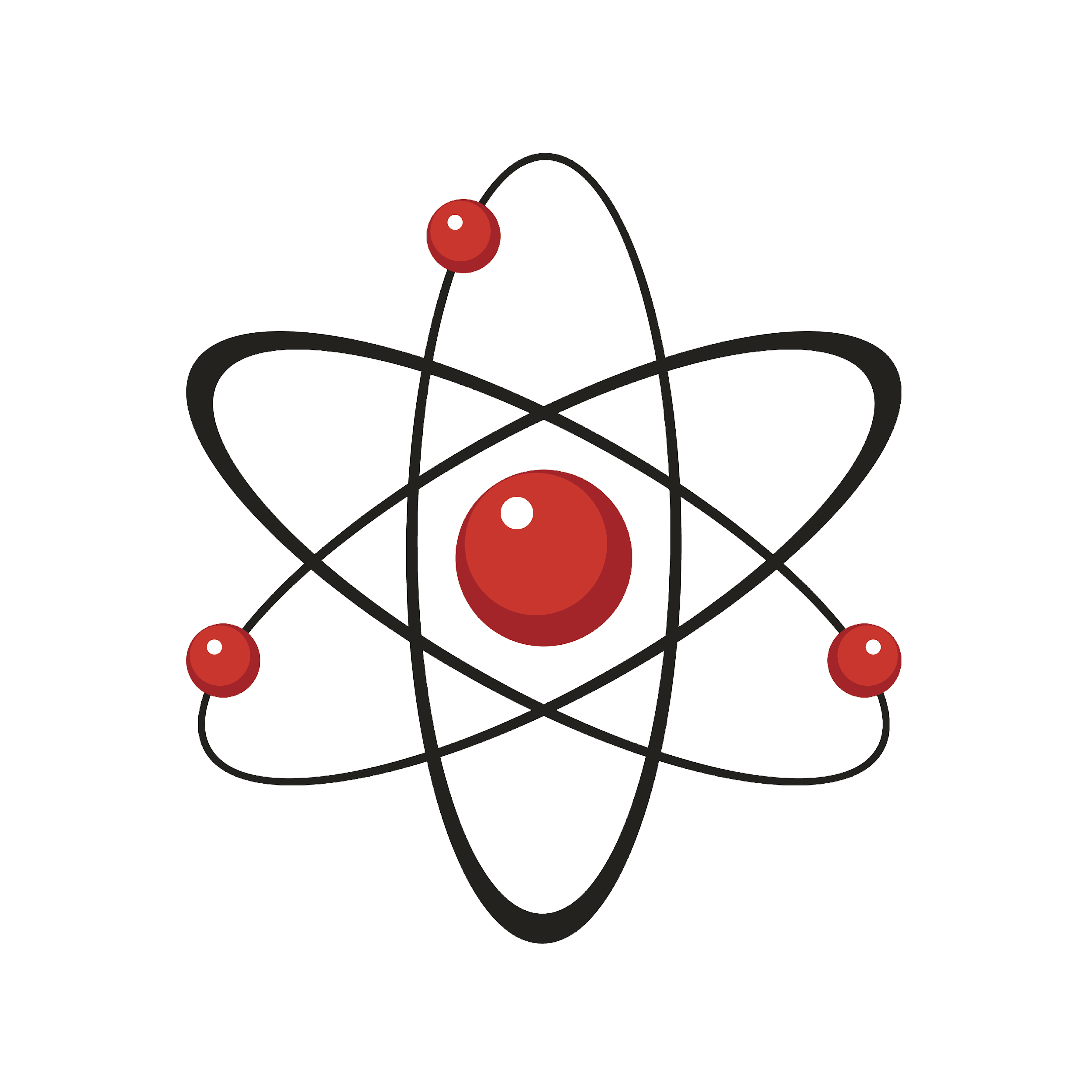 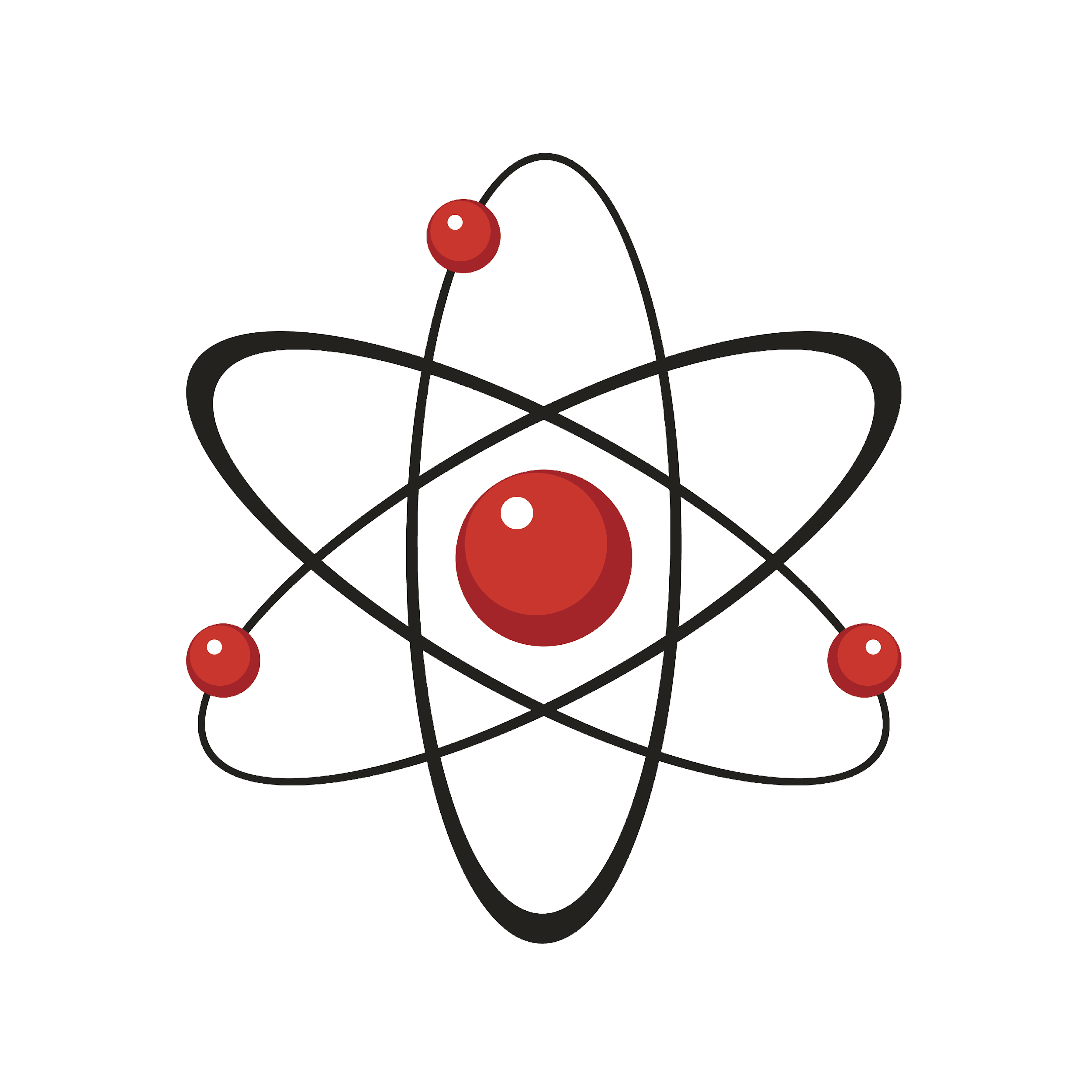 Atom
Atom
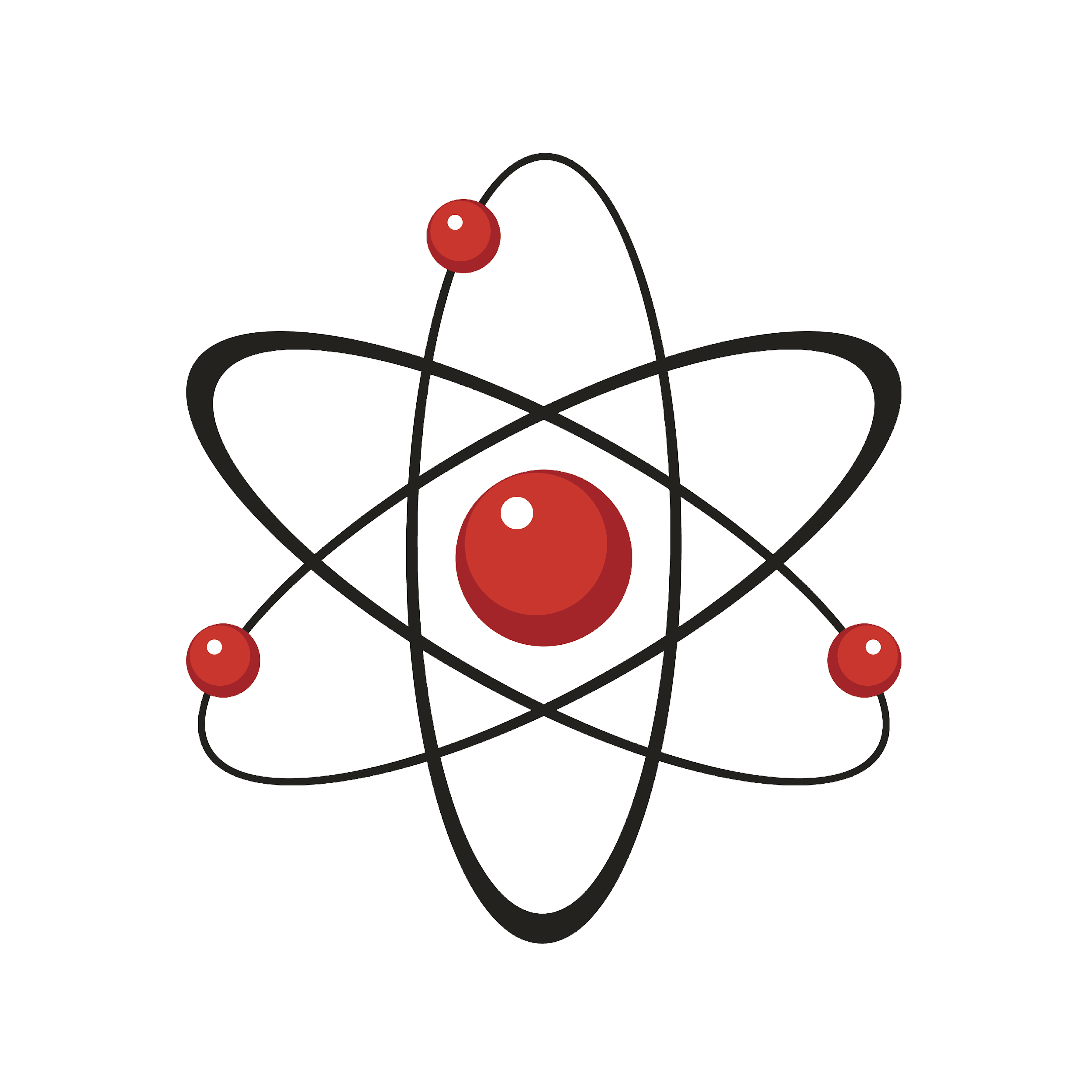 Atom
[Speaker Notes: An atom is the smallest whole unit of matter. Atoms have three particles: neutrons, protons, and electrons.]
Element: a pure substance containing only 1 type of individual atoms
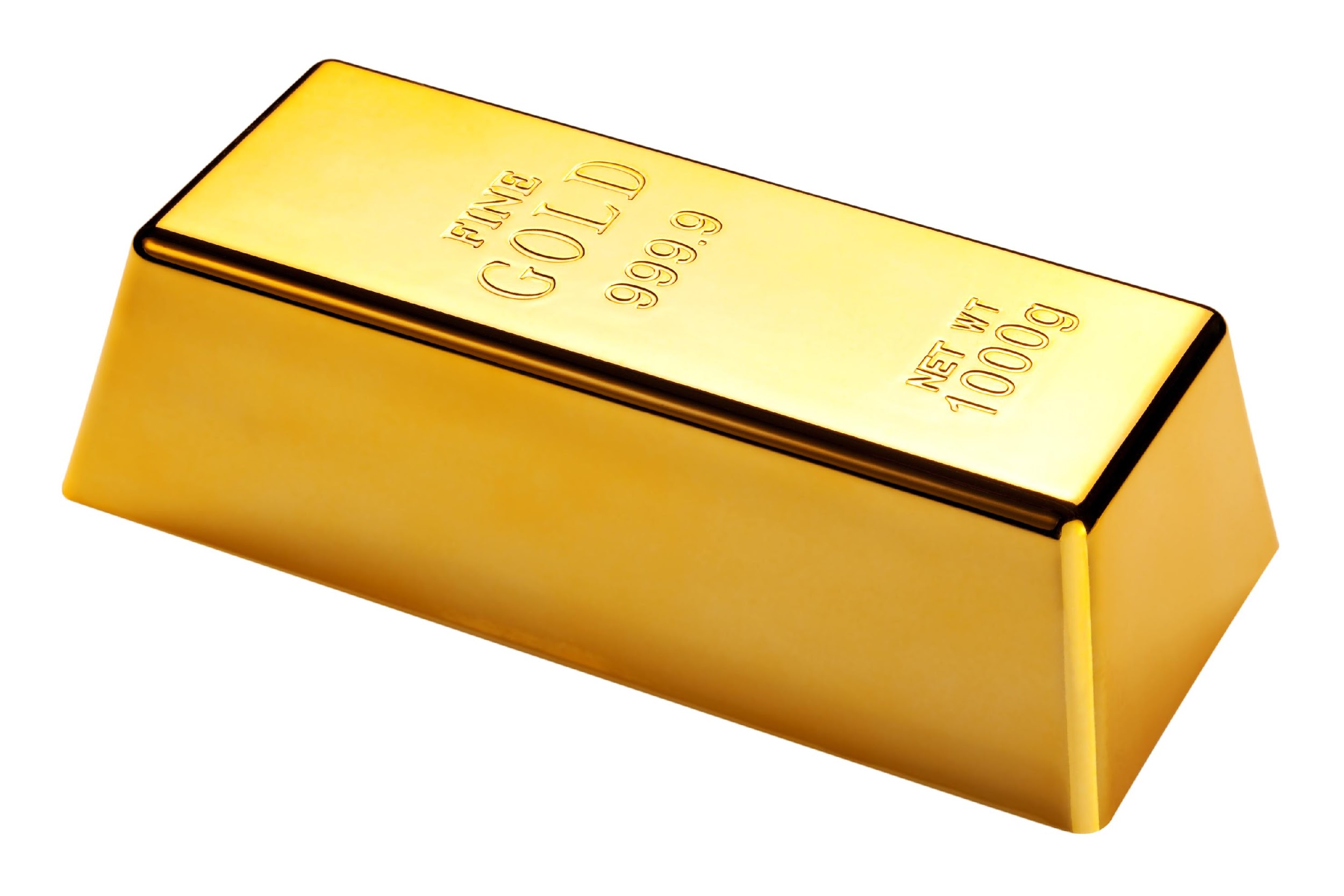 [Speaker Notes: An element is a pure substance containing only 1 type of individual atoms.]
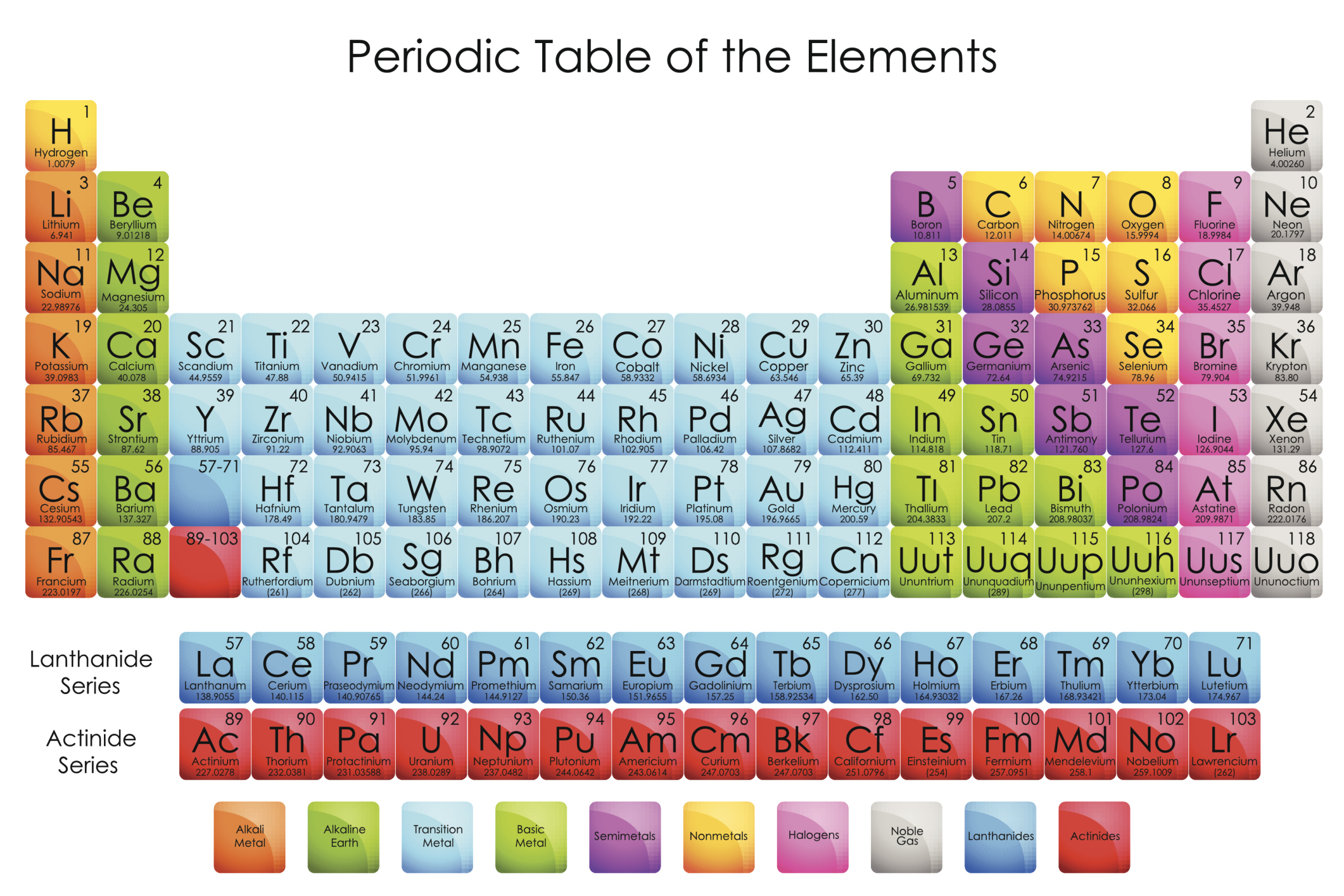 [Speaker Notes: All of the known elements are found on the periodic table of elements. There are currently 118 known elements.]
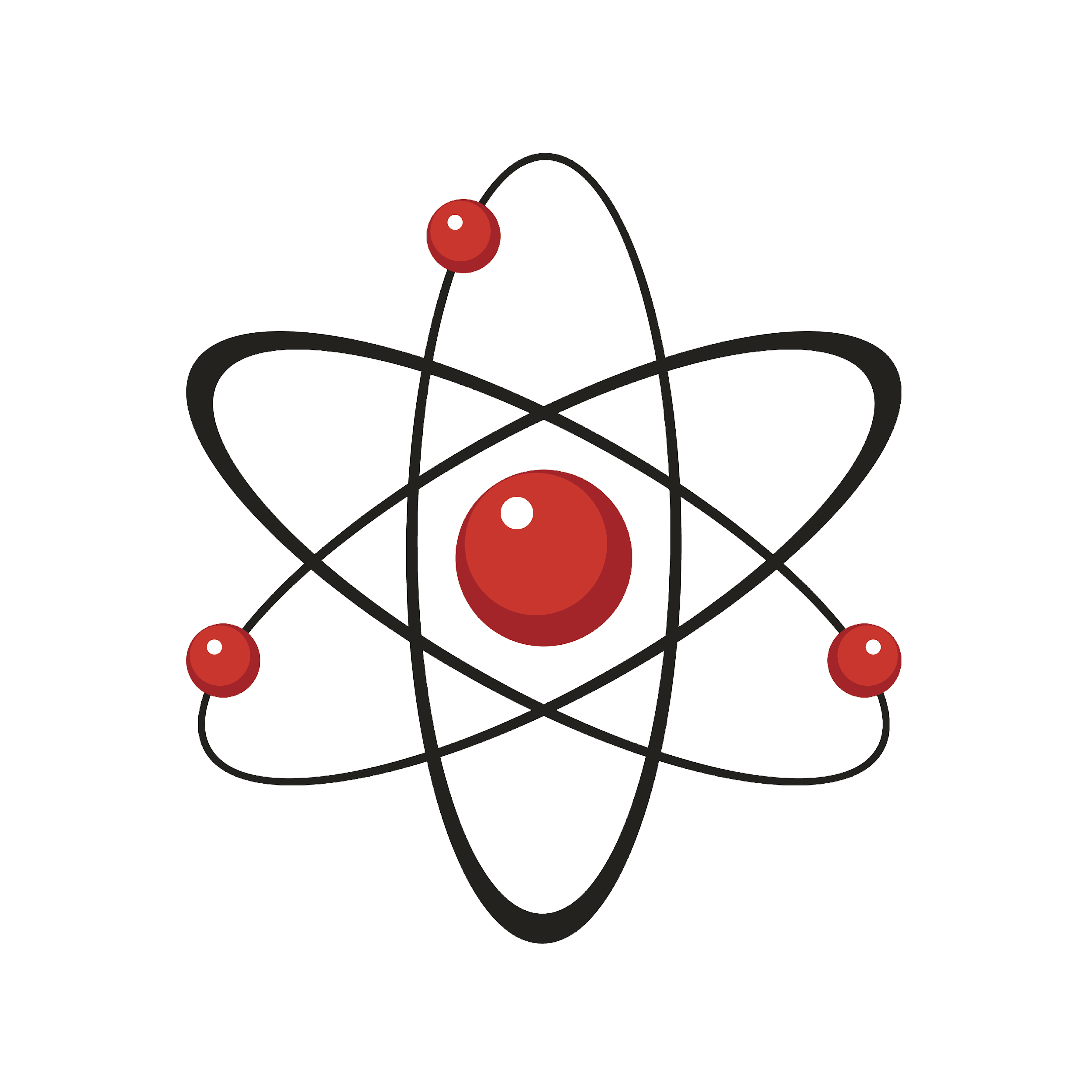 Electron
[Speaker Notes: Electrons orbit the nucleus and have a negative charge.]
Valence Electrons: electrons in the outermost shell of an atom
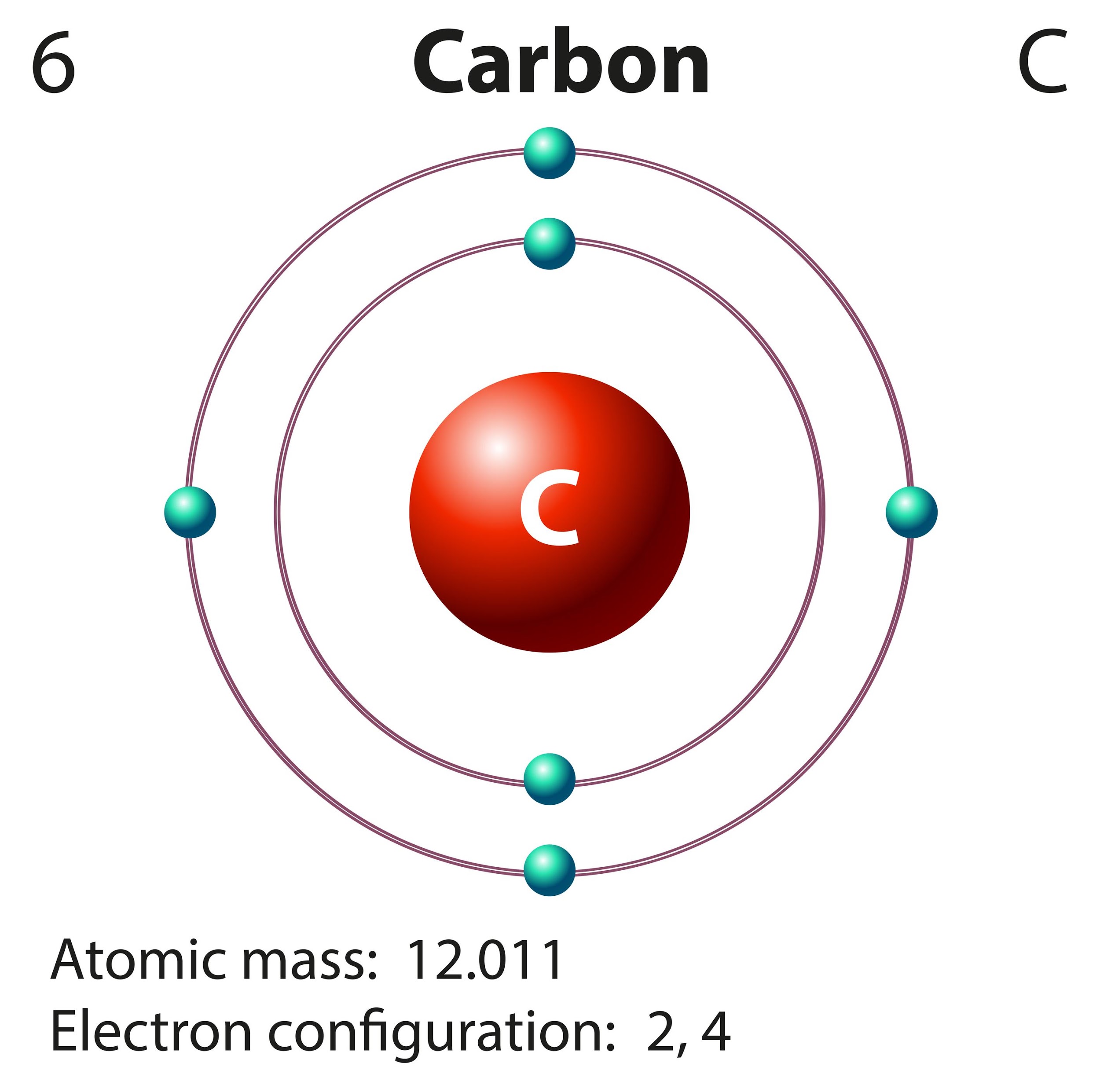 [Speaker Notes: Valence electrons are the electrons in the outermost shell of an atom.]
1        2                                                                                           3       4      5      6      7      8
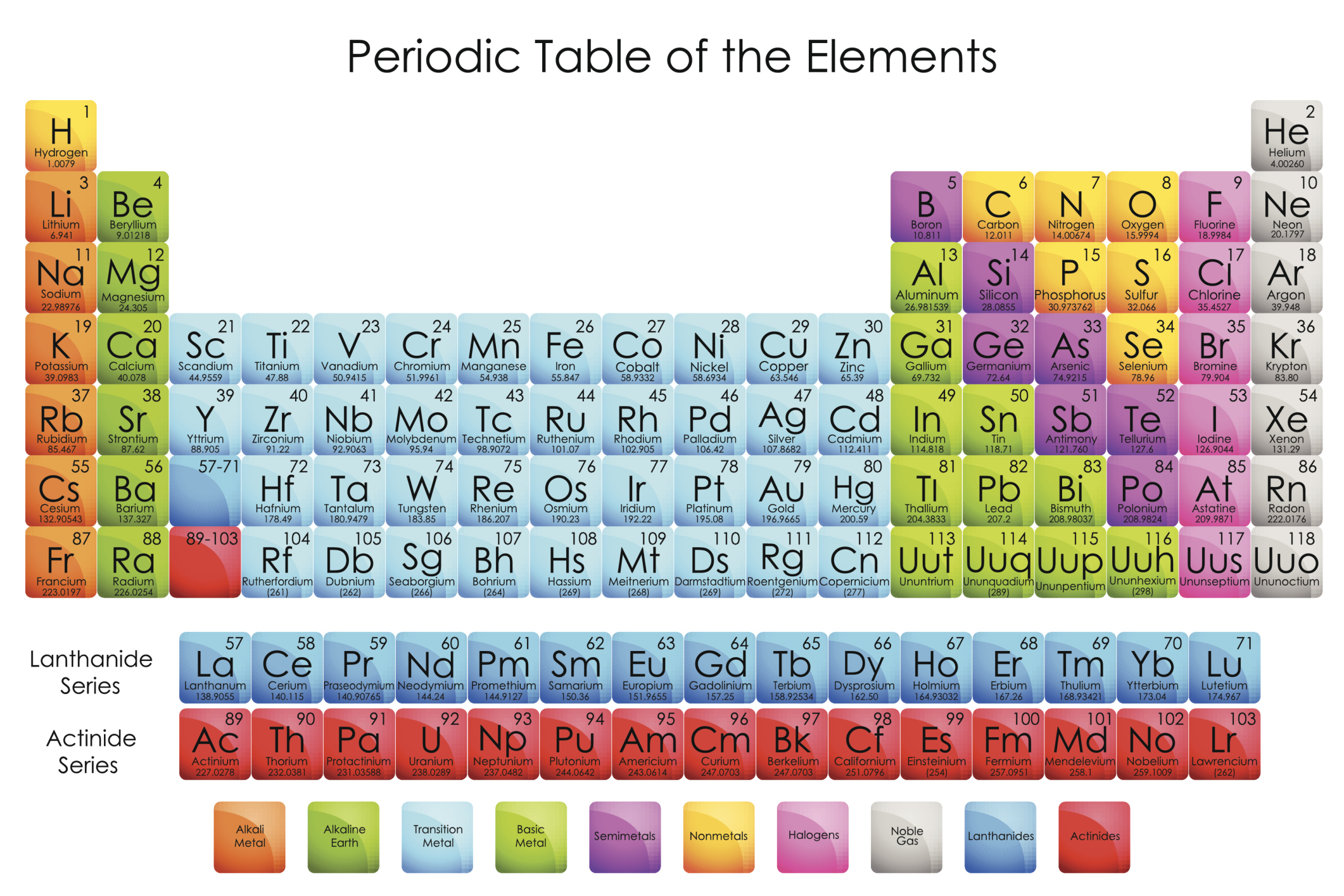 [Speaker Notes: The highest number of valence electrons an atom can have is eight, and atoms that have eight valence electrons are more stable than atoms with less than eight valence electrons.]
Molecule: particle containing 2 or more atoms of the same OR different elements
OR
[Speaker Notes: A molecule is a particle containing 2 or more atoms of the same OR different elements.]
[Speaker Notes: The atoms in a molecule are linked or held together through chemical bonds, which are visually represented by the red lines above.]
Polar Molecule: a molecule that has a partial positive and negative end because they do not share electrons equally
[Speaker Notes: A polar molecule is a molecule that has a partial positive and negative end because they do not share electrons equally.]
[Speaker Notes: Now let’s pause for a moment to check your understanding.]
What are the two characteristics of matter?
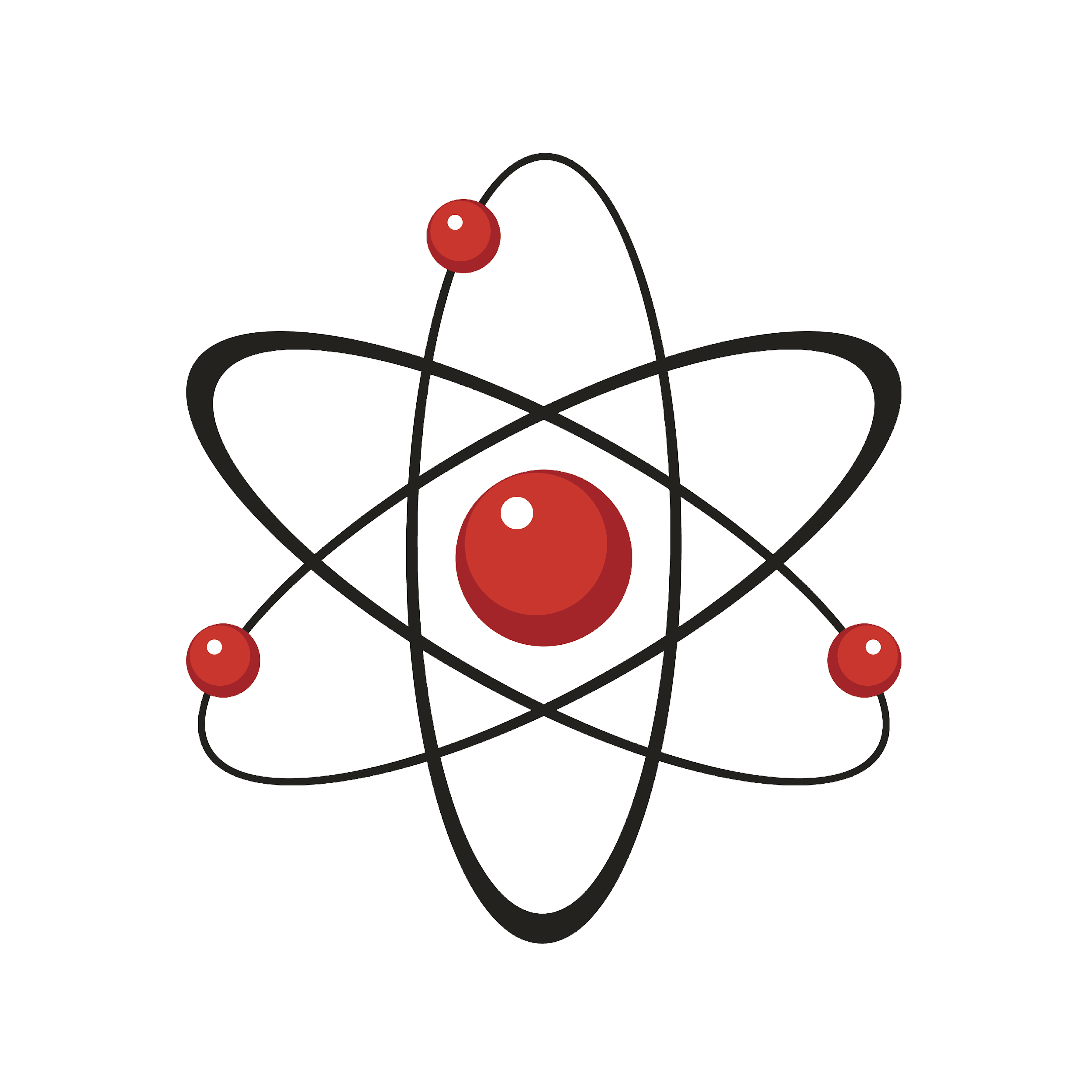 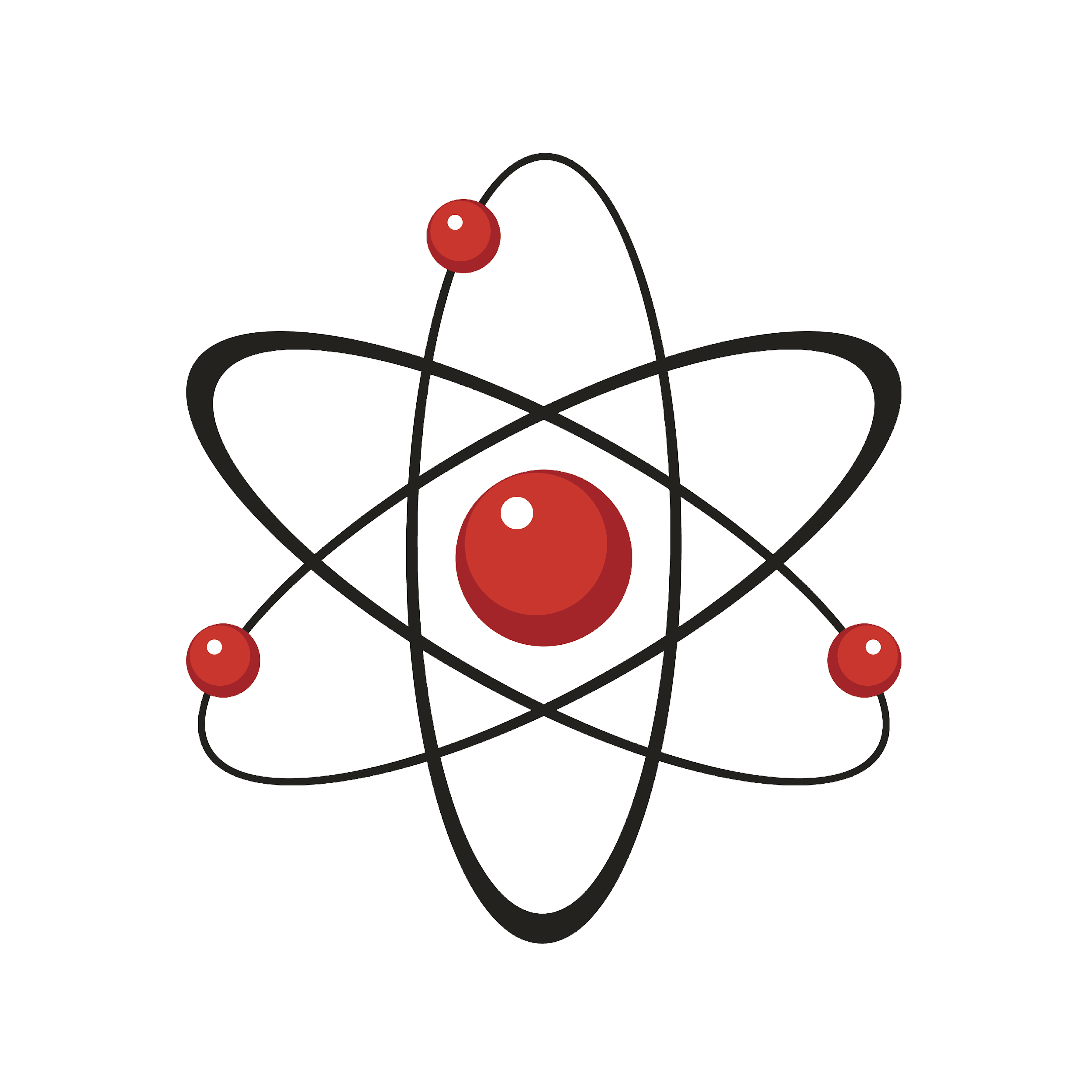 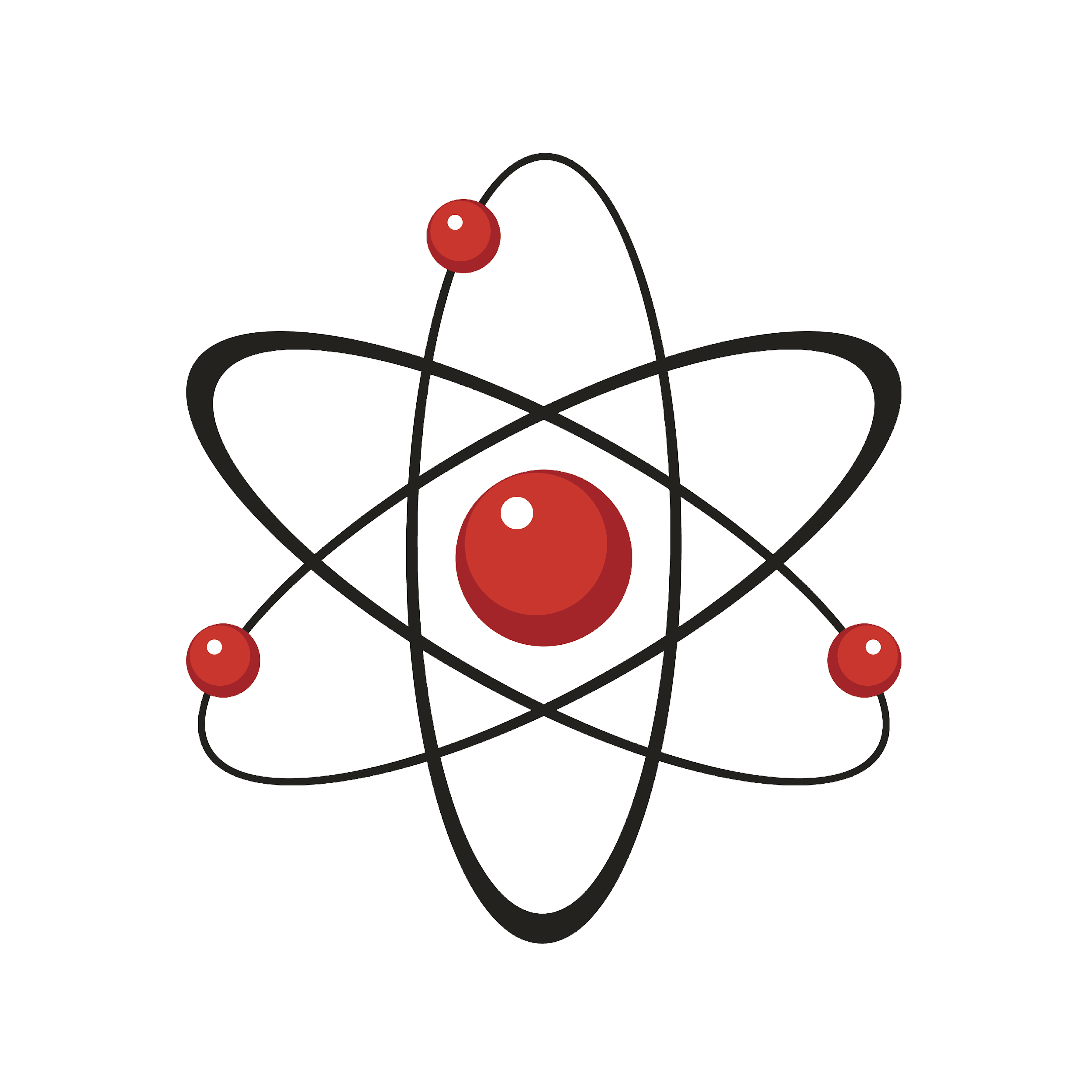 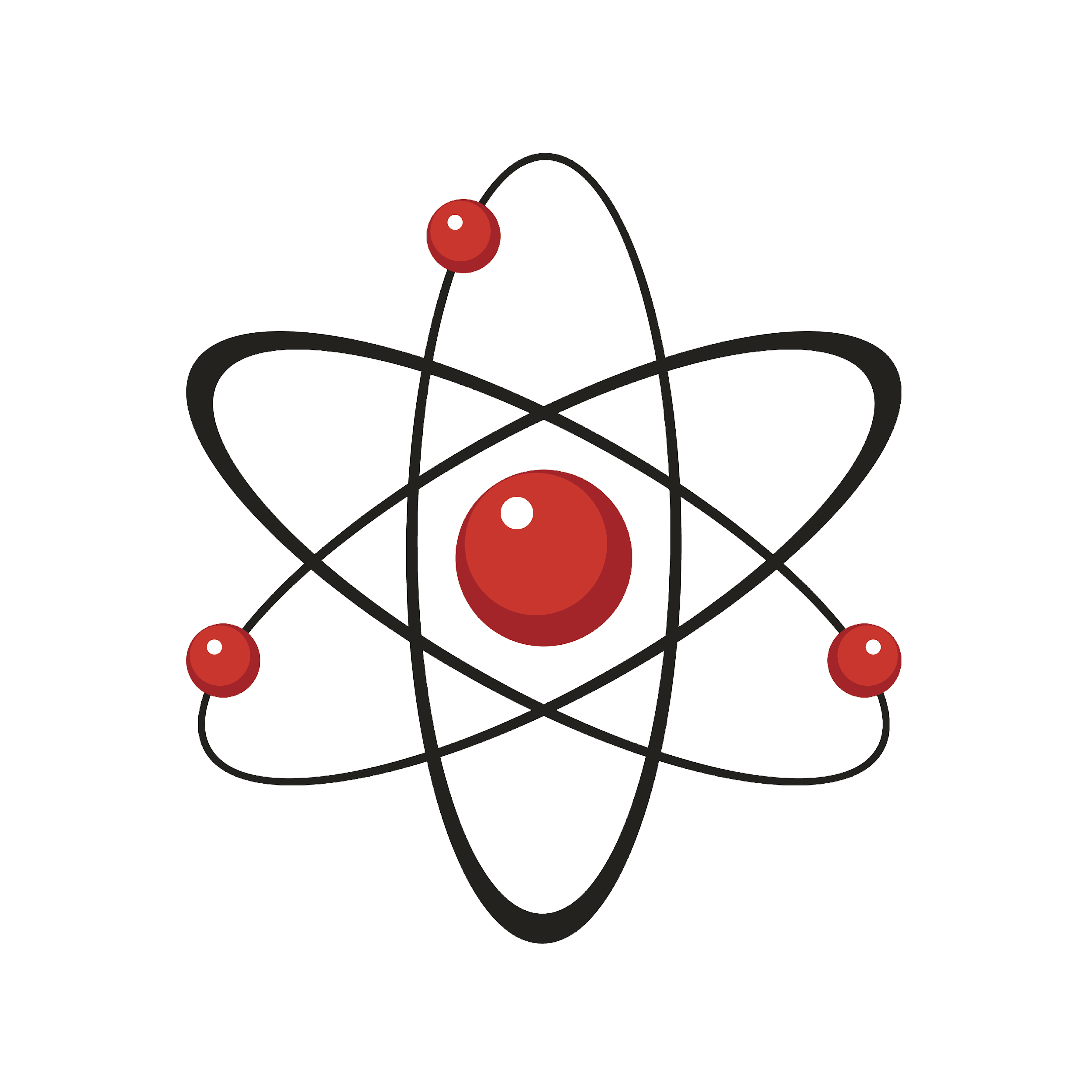 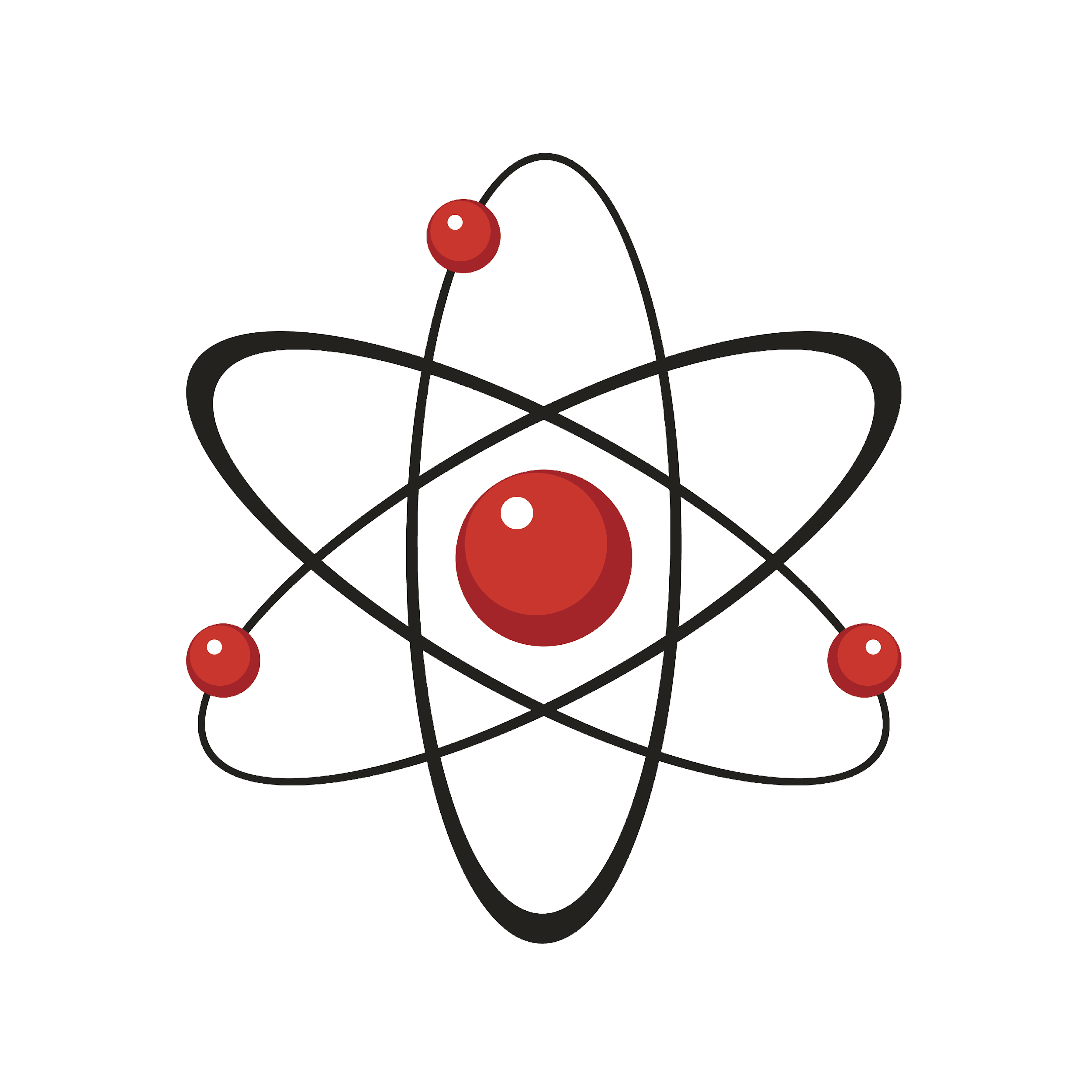 [Speaker Notes: What are the two characteristics of matter?
[Matter is anything that has mass and takes up space.]]
True/False: An element is the smallest unit of matter.
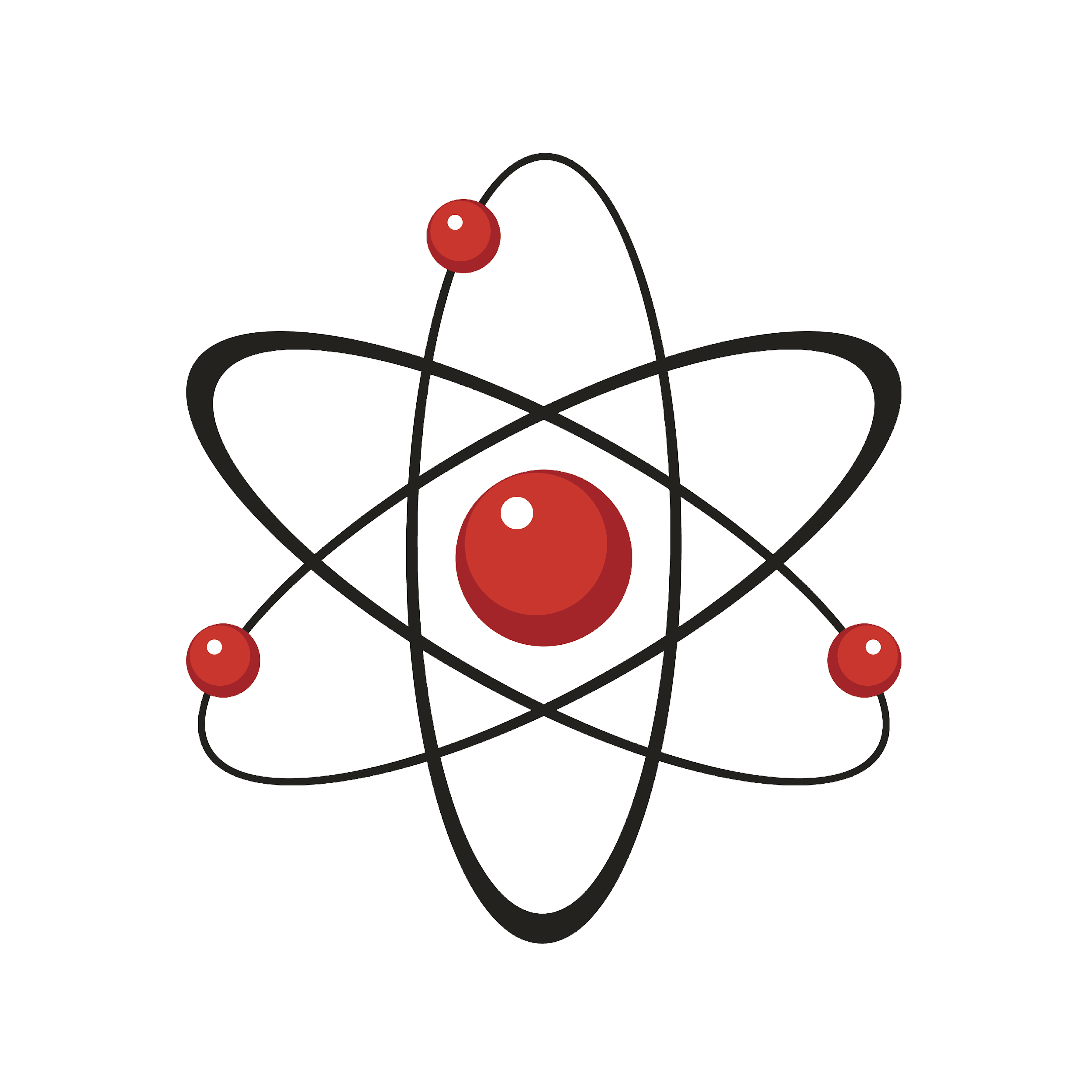 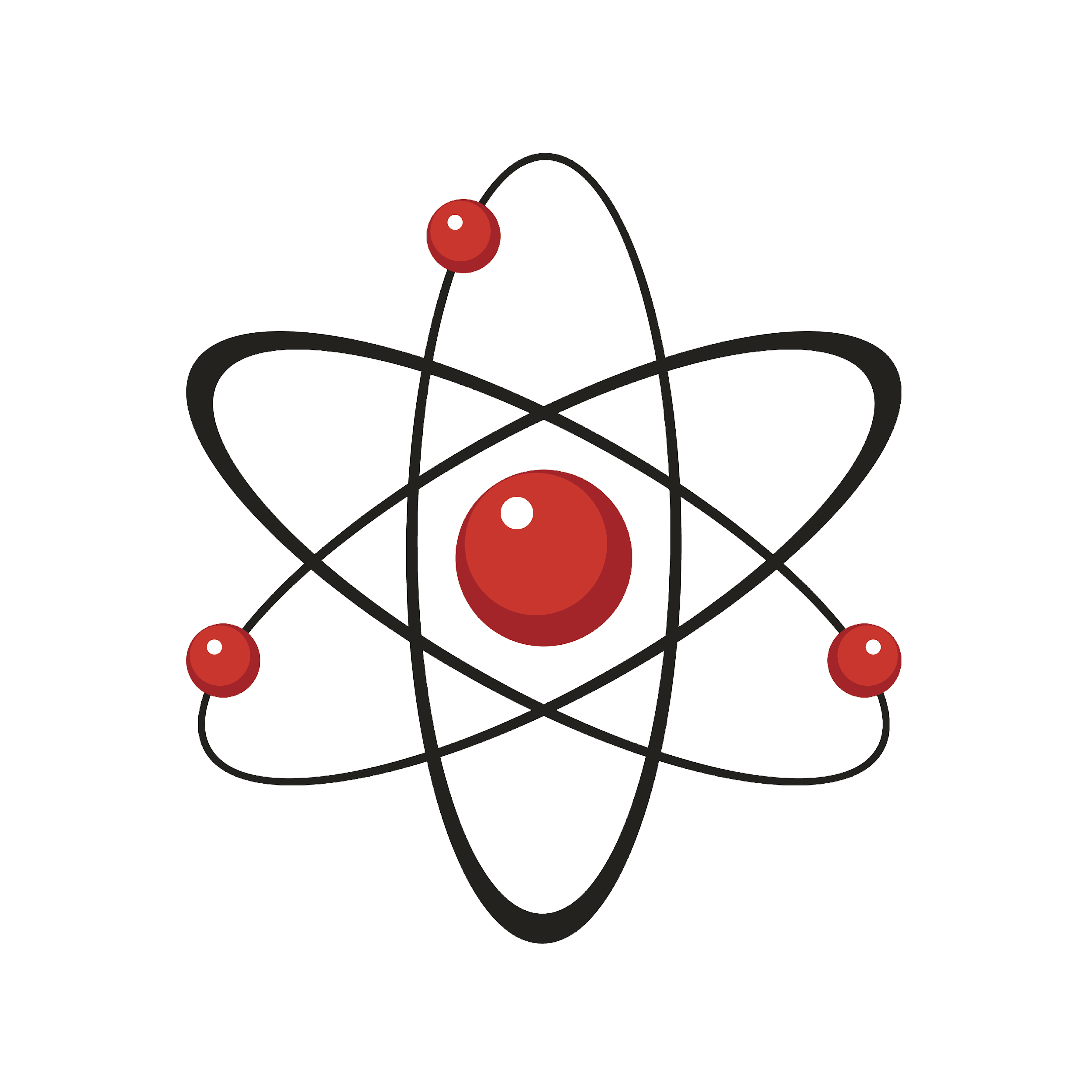 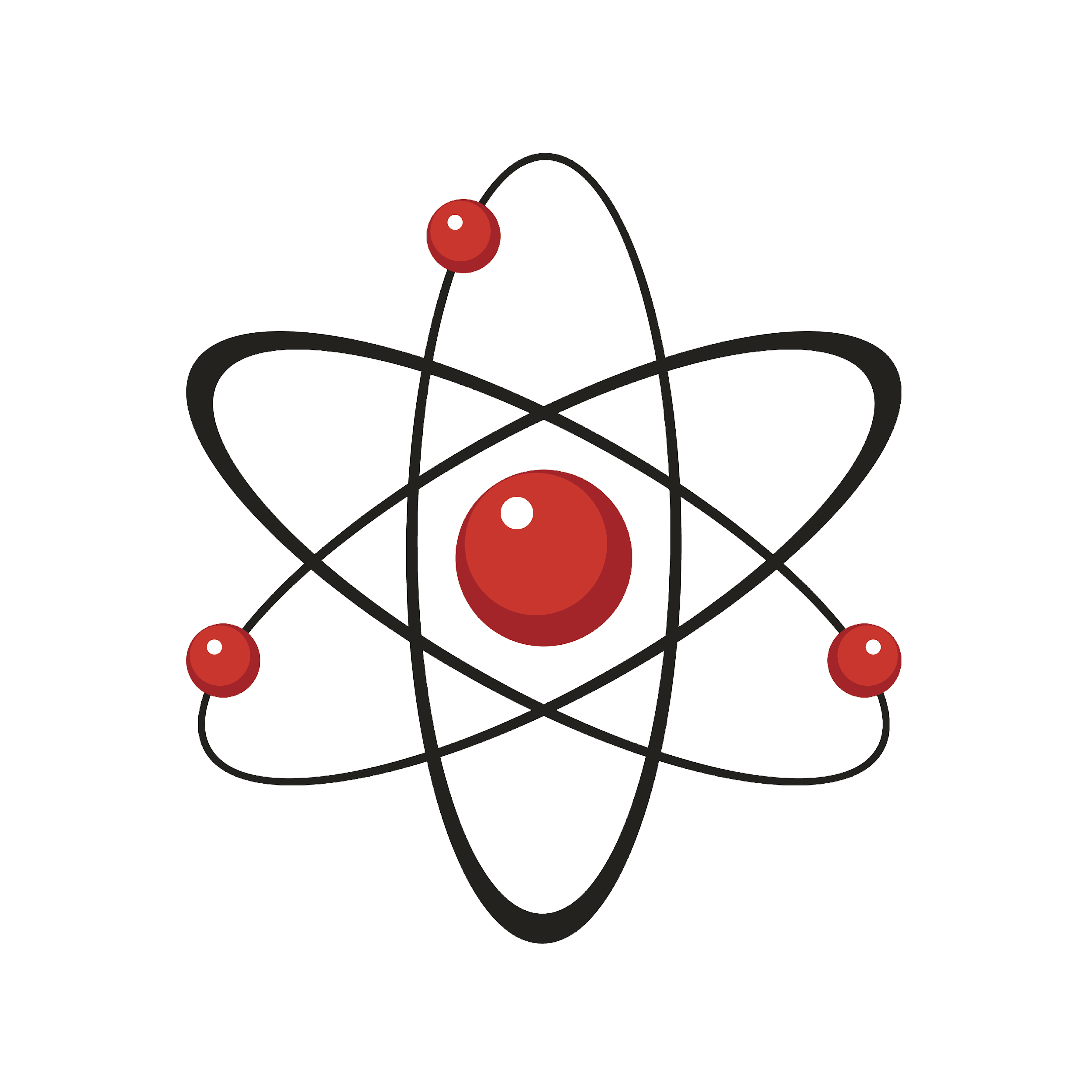 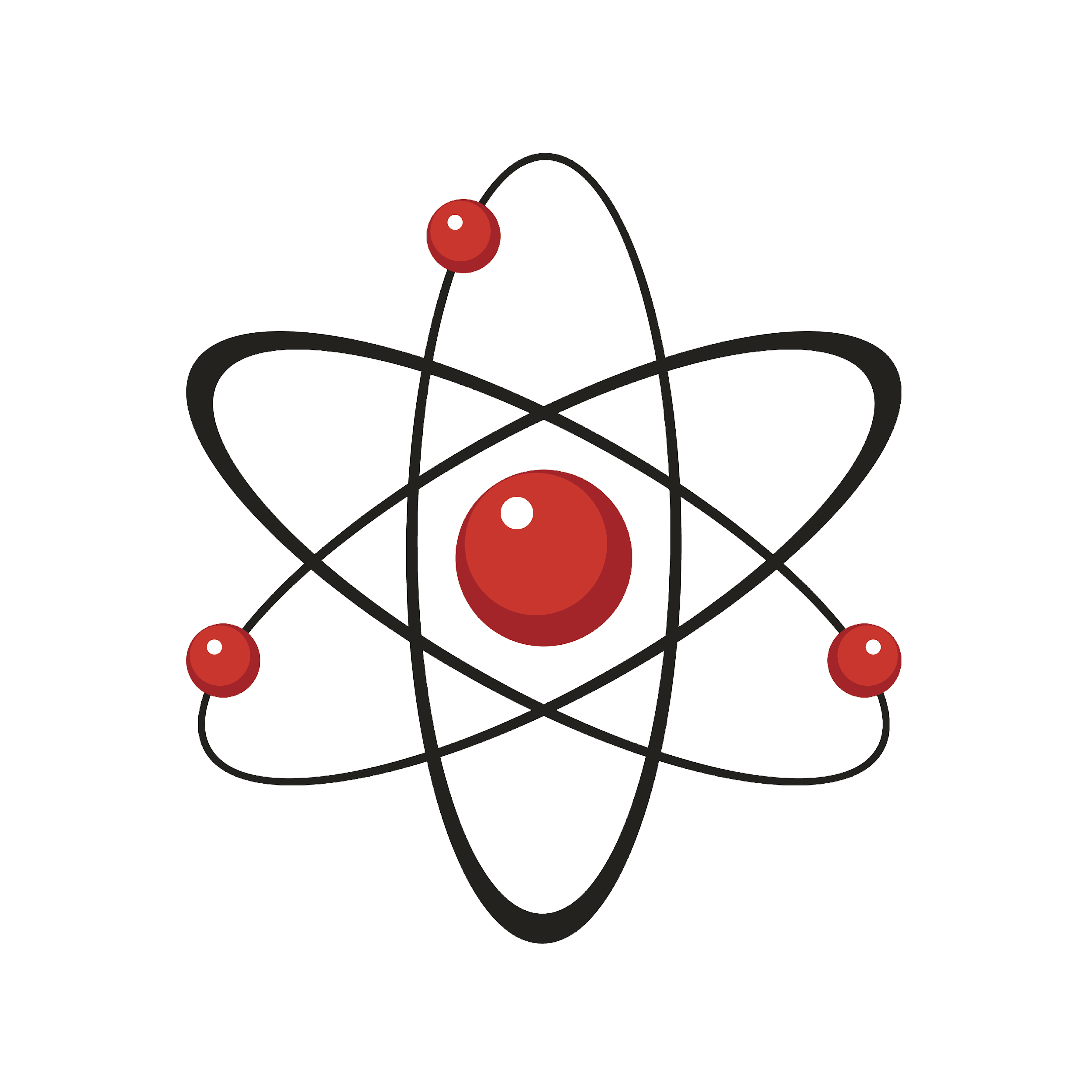 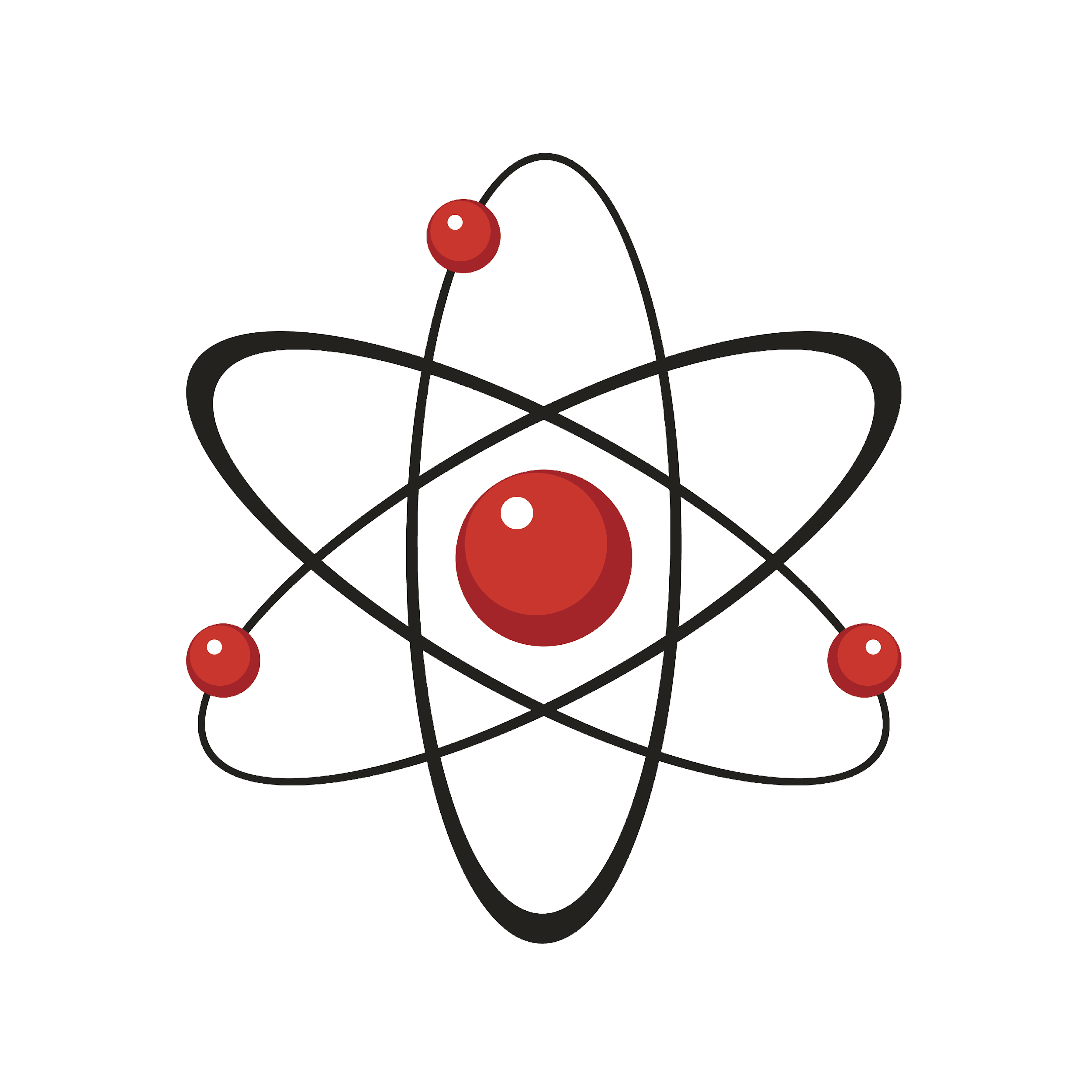 [Speaker Notes: True/False: An element is the smallest unit of matter. 
[False - An atom is the smallest unit of matter.]]
True/False: An element is the smallest unit of matter.
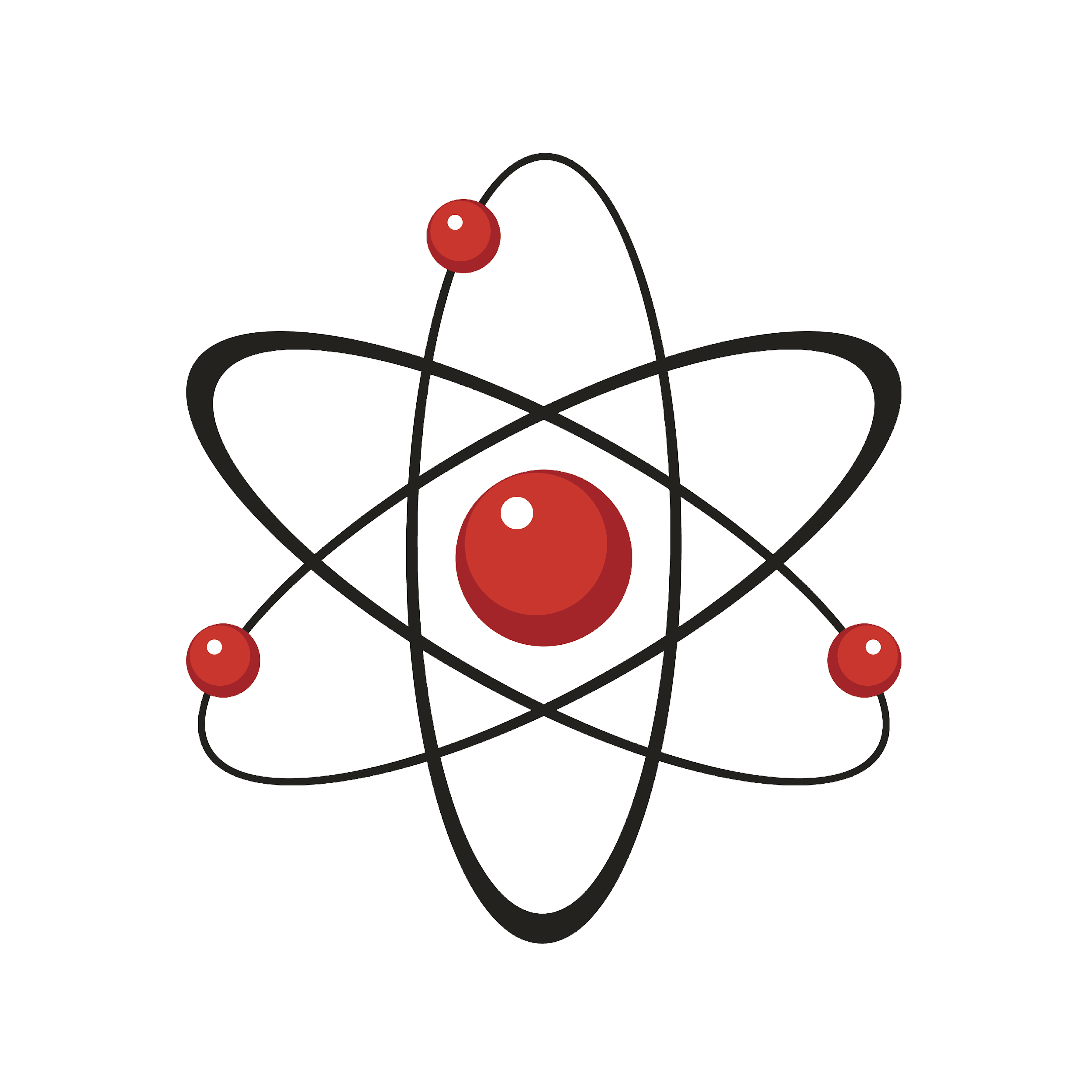 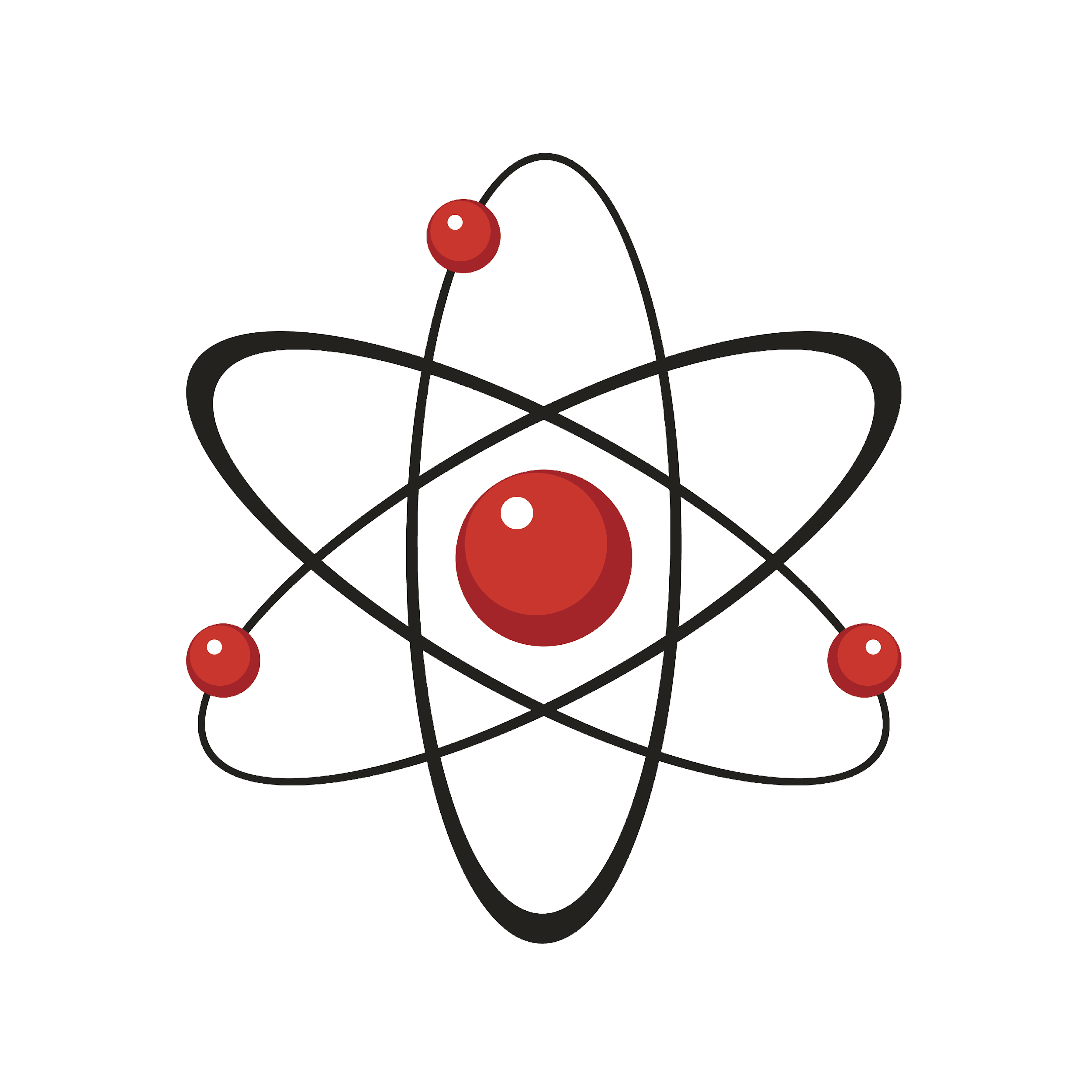 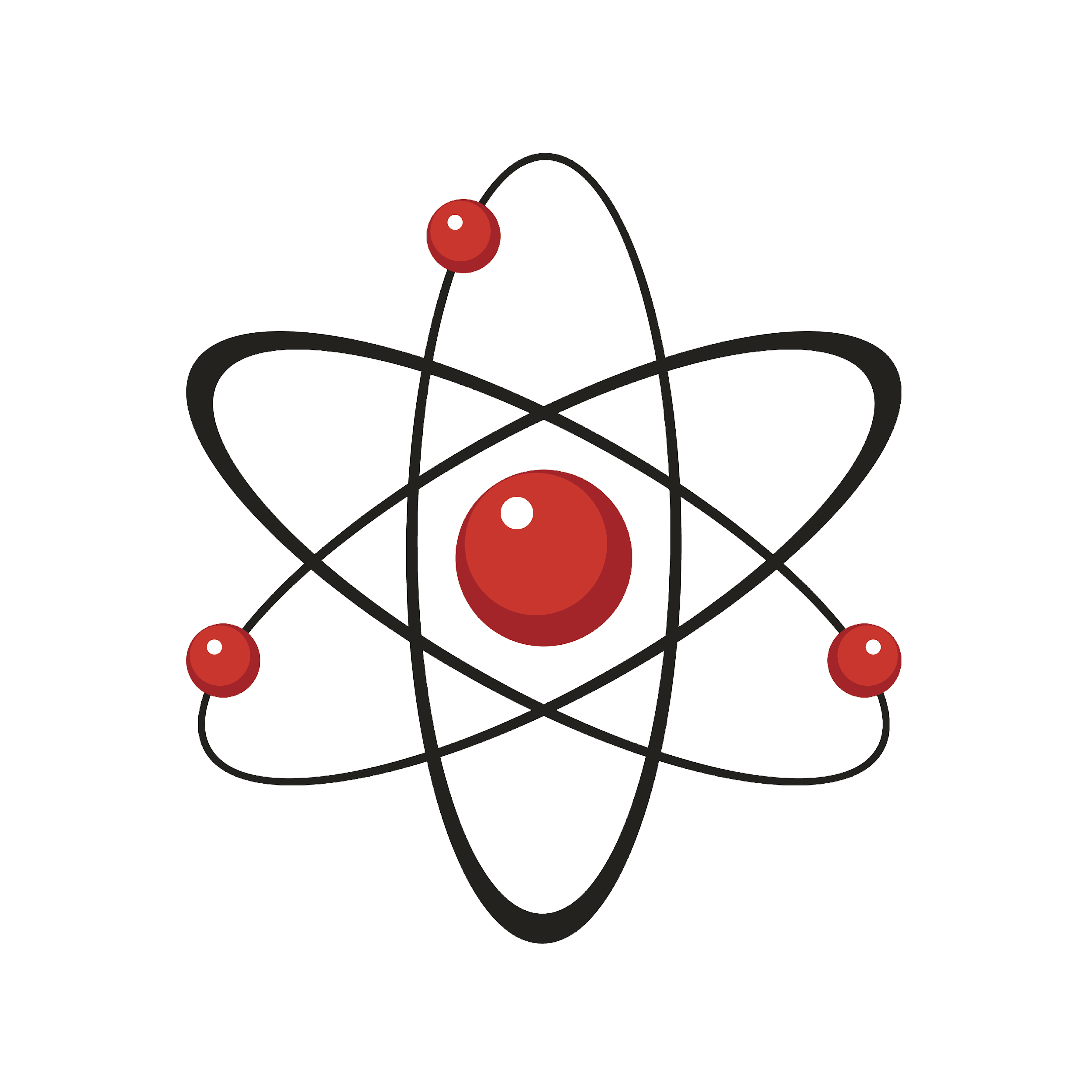 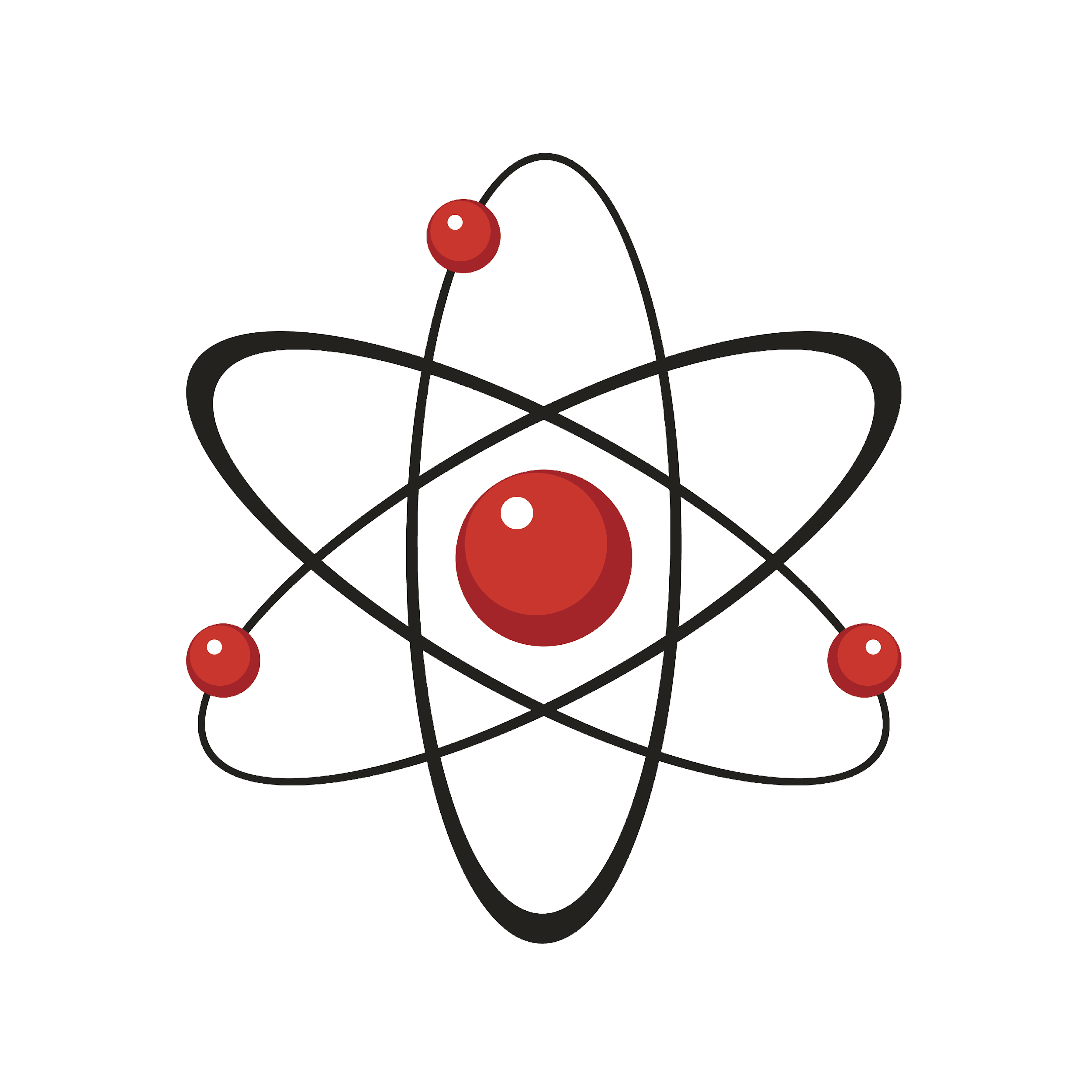 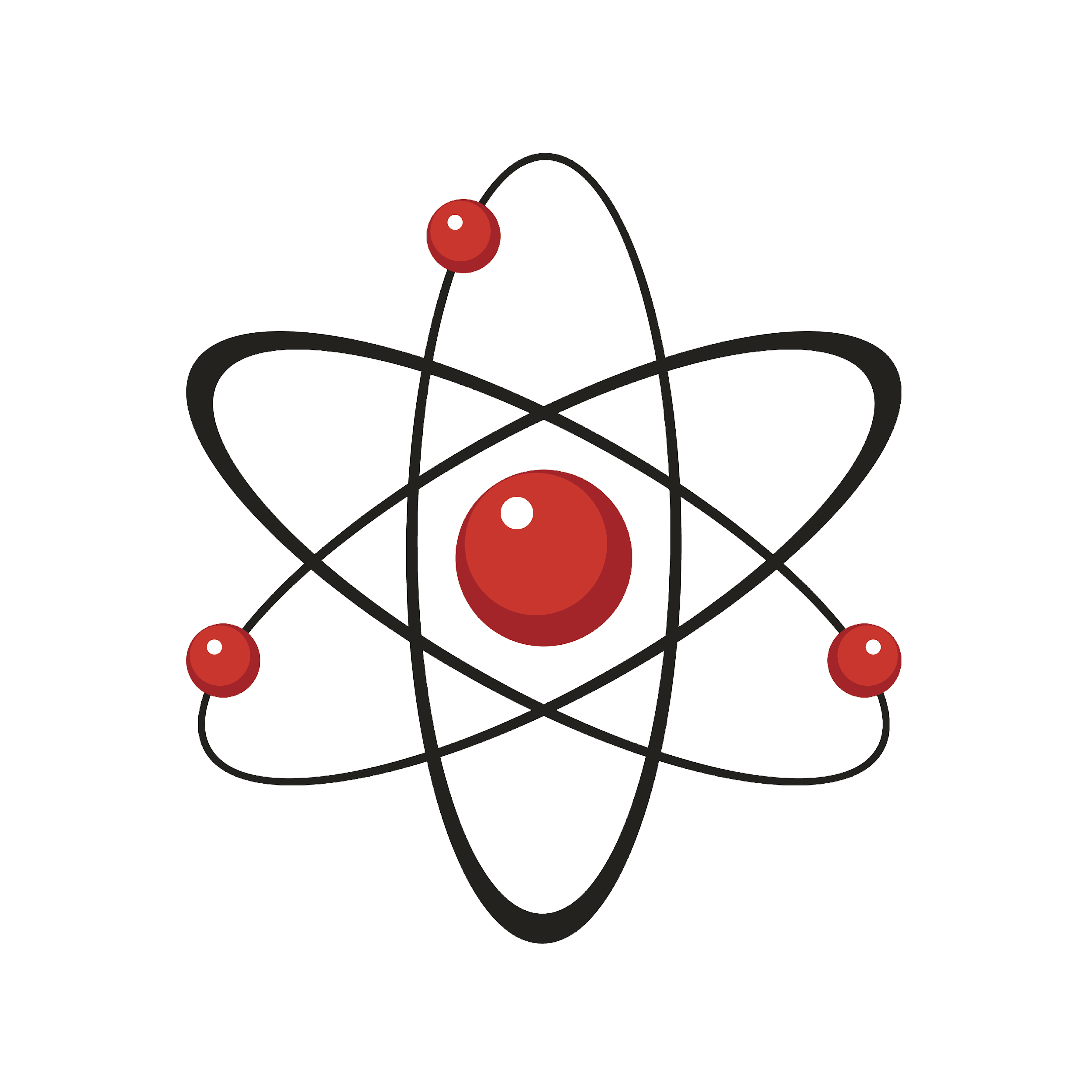 [Speaker Notes: True/False: An element is the smallest unit of matter. 
[False - An atom is the smallest unit of matter.]]
What is an element?
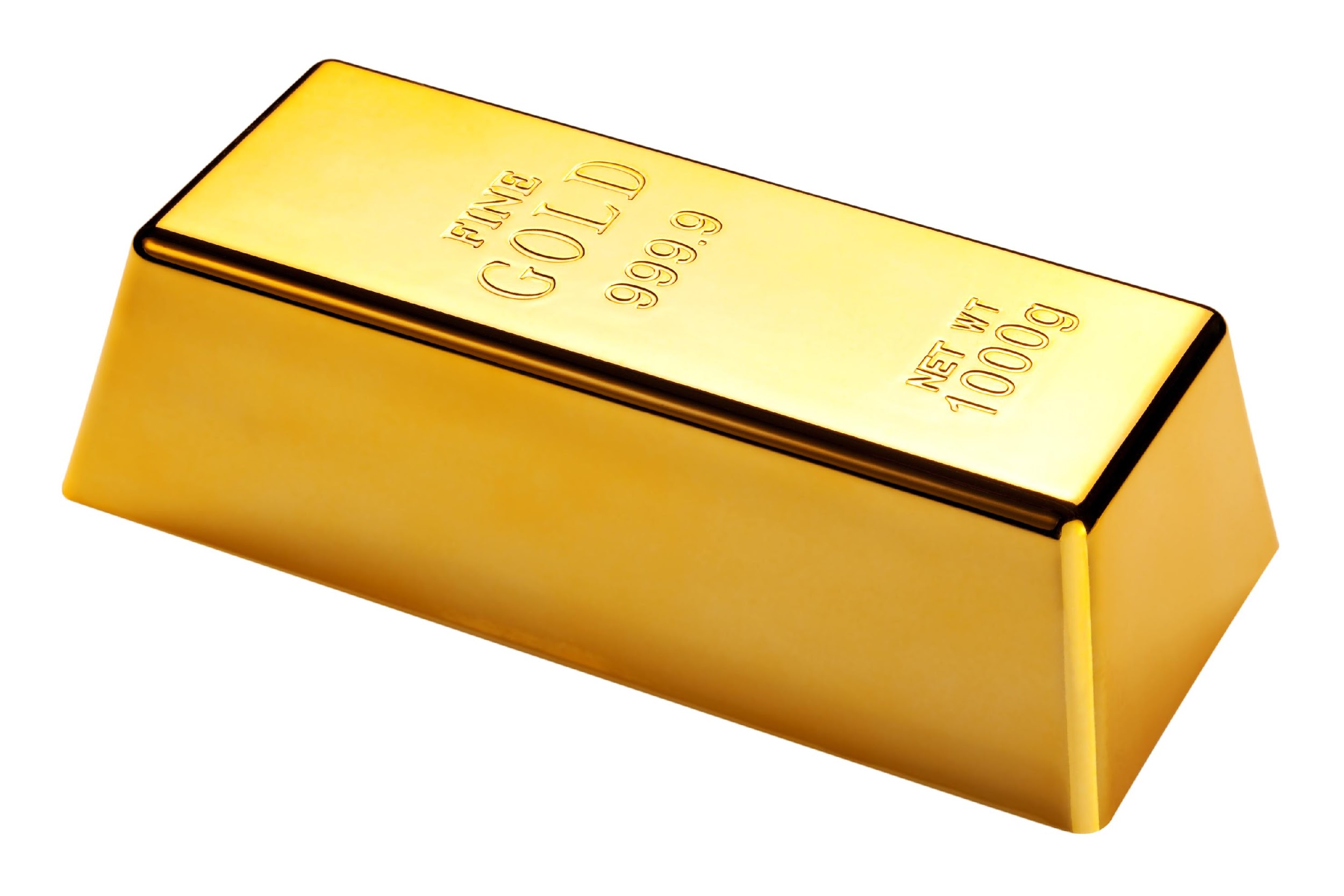 [Speaker Notes: What is an element?
[An element is a pure substance containing only 1 type of individual atoms.]]
Where are all known elements found?
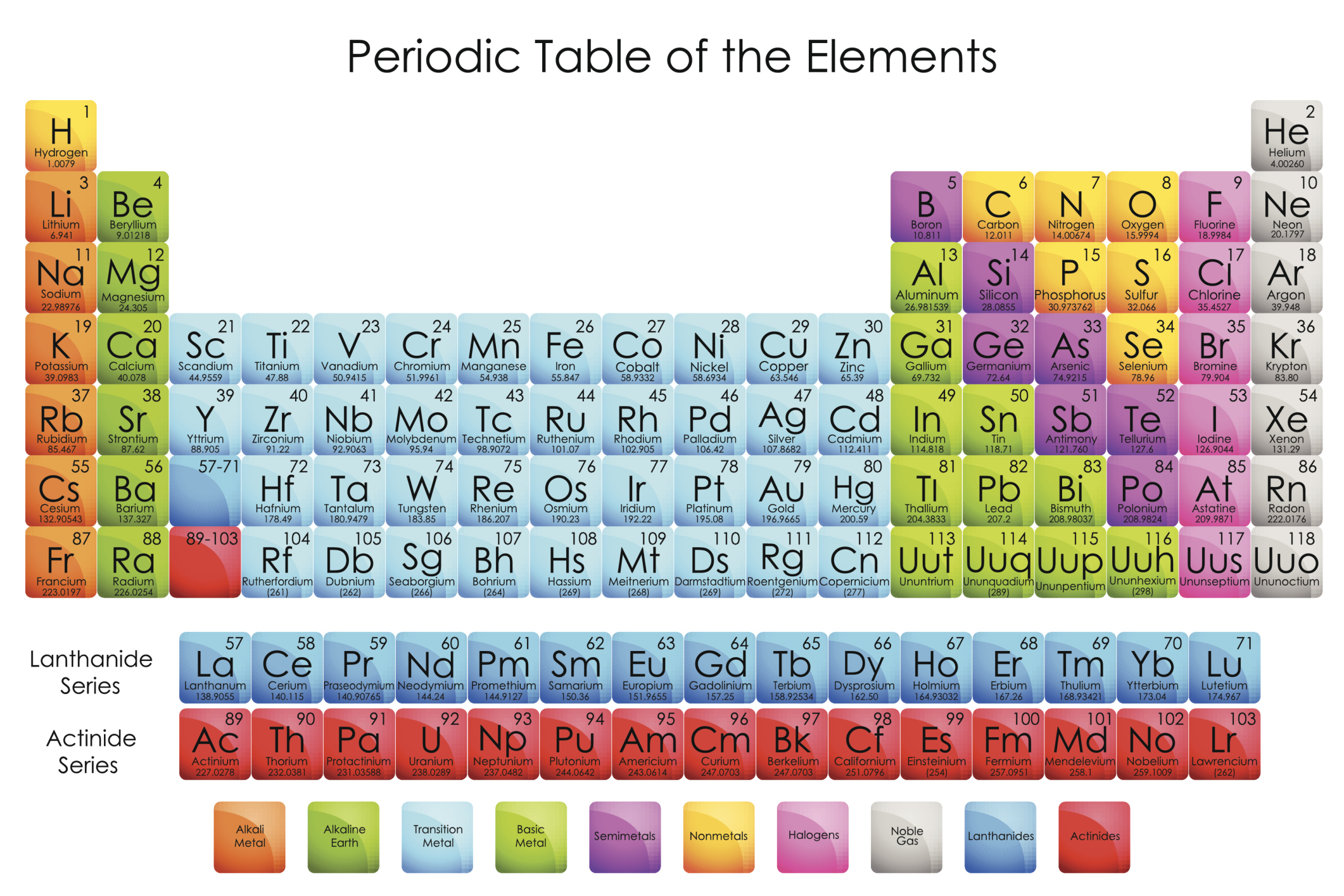 [Speaker Notes: Where are all known elements found?
[All of the known elements are found on the periodic table of elements. There are currently 118 known elements.]]
What orbits the nucleus and has a negative charge?
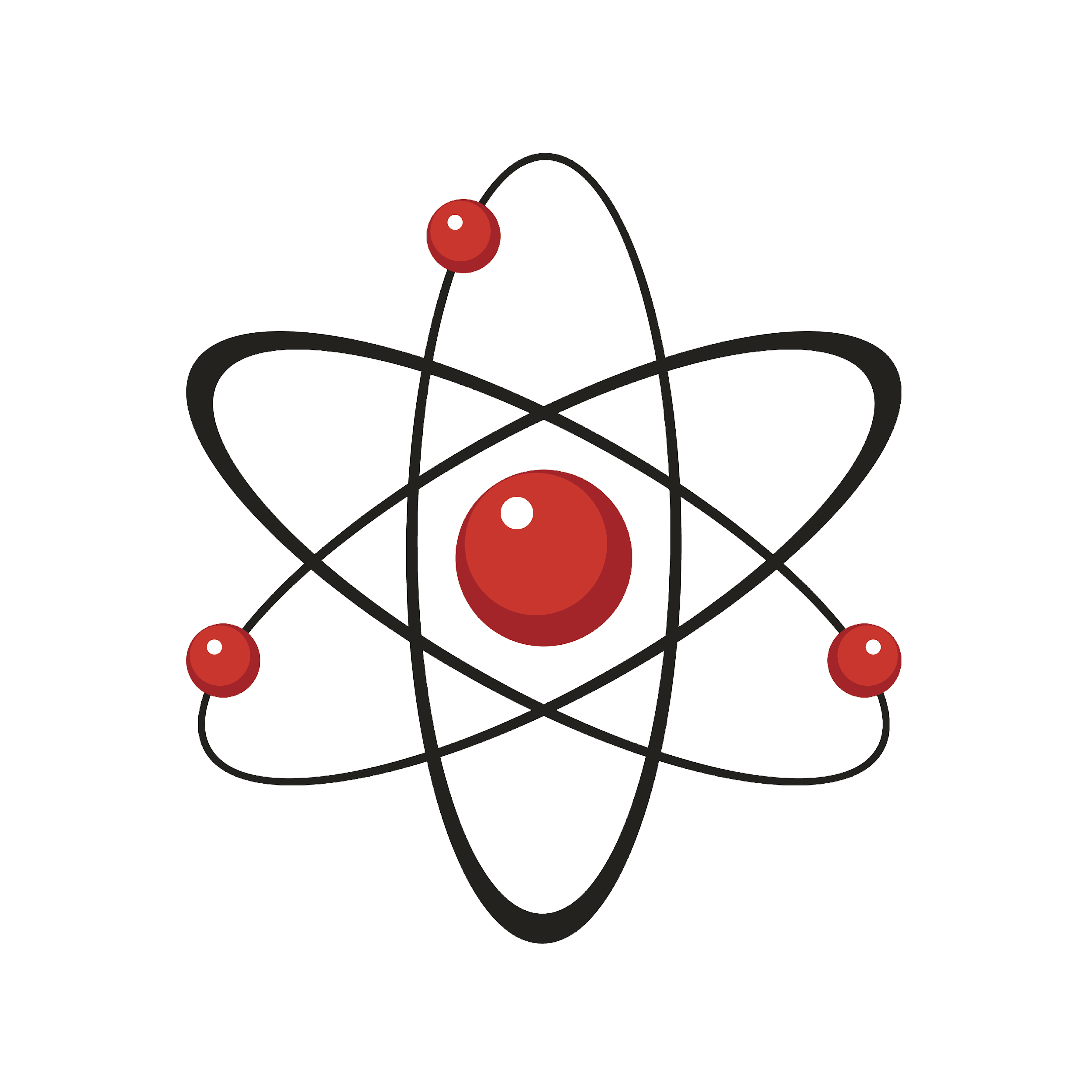 [Speaker Notes: What orbits the nucleus and has a negative charge?
[Electrons orbit the nucleus and have a negative charge.]]
What are valence electrons?
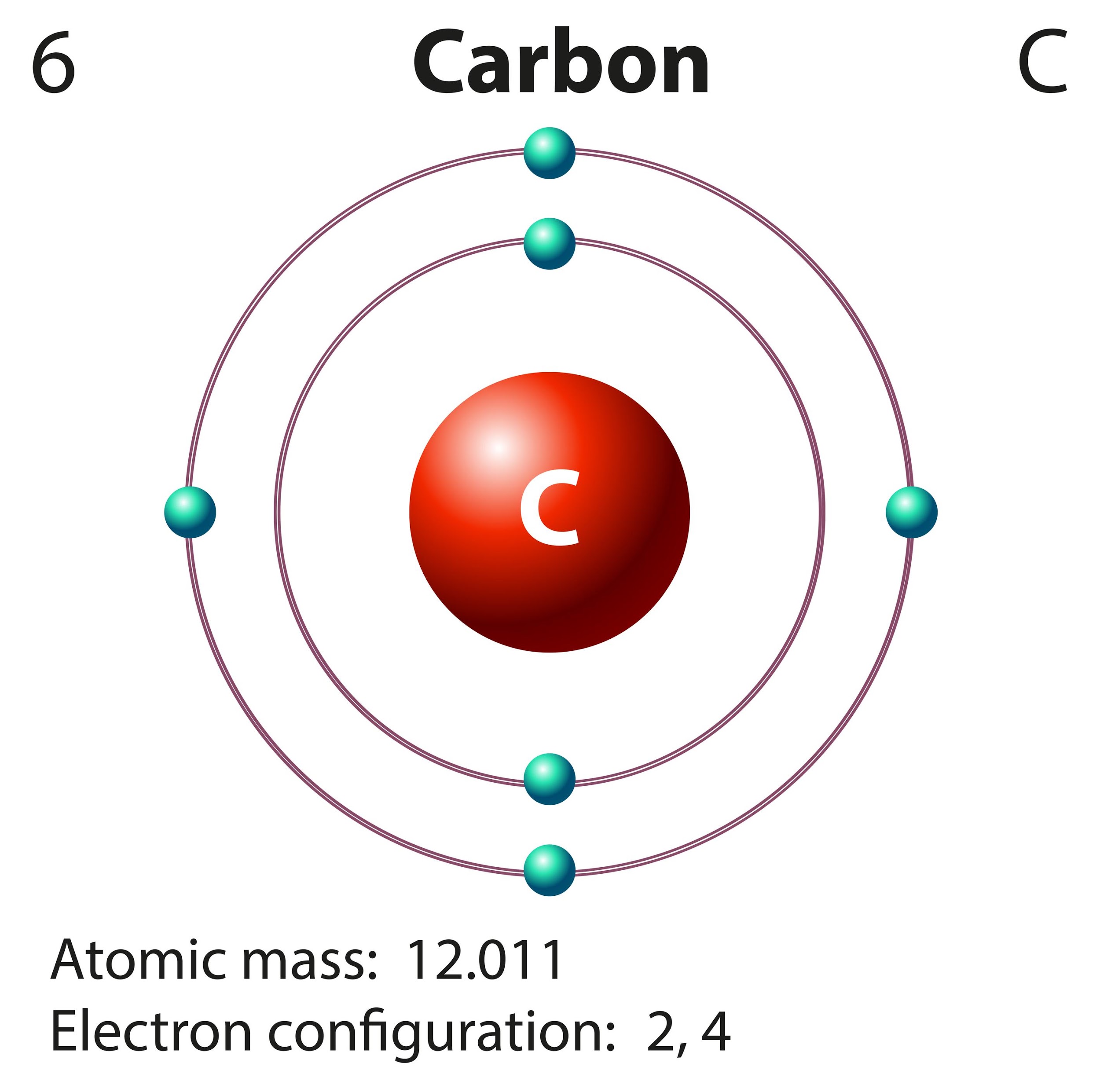 [Speaker Notes: What are valence electrons?
[Valence electrons are the electrons in the outermost shell of an atom.]]
What is a molecule?
OR
[Speaker Notes: What is a molecule?
[A molecule is a particle containing 2 or more atoms of the same OR different elements.]]
How are molecules linked together?
[Speaker Notes: How are molecules linked together?
[The atoms in a molecule are linked or held together through chemical bonds, which are visually represented by the red lines above.]]
Explain why this is an example of a molecule.
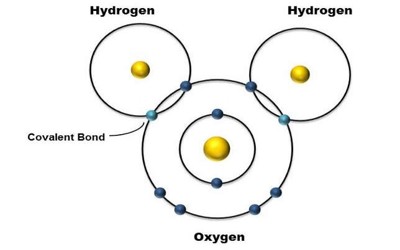 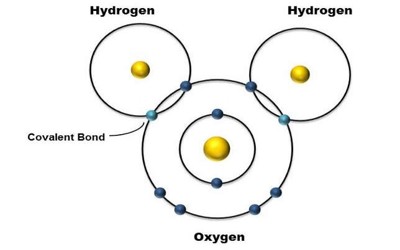 [Speaker Notes: Explain why this is an example of a molecule. 
[Here we have an example of a molecule. We have one hydrogen atom bonded with the oxygen atom and a separate hydrogen atom bonded with the oxygen atom.]]
What is a polar molecule?
[Speaker Notes: What is a polar molecule?
[A polar molecule is a molecule that has a partial positive and negative end because they do not share electrons equally.]]
Why is this an example of a polar molecule?
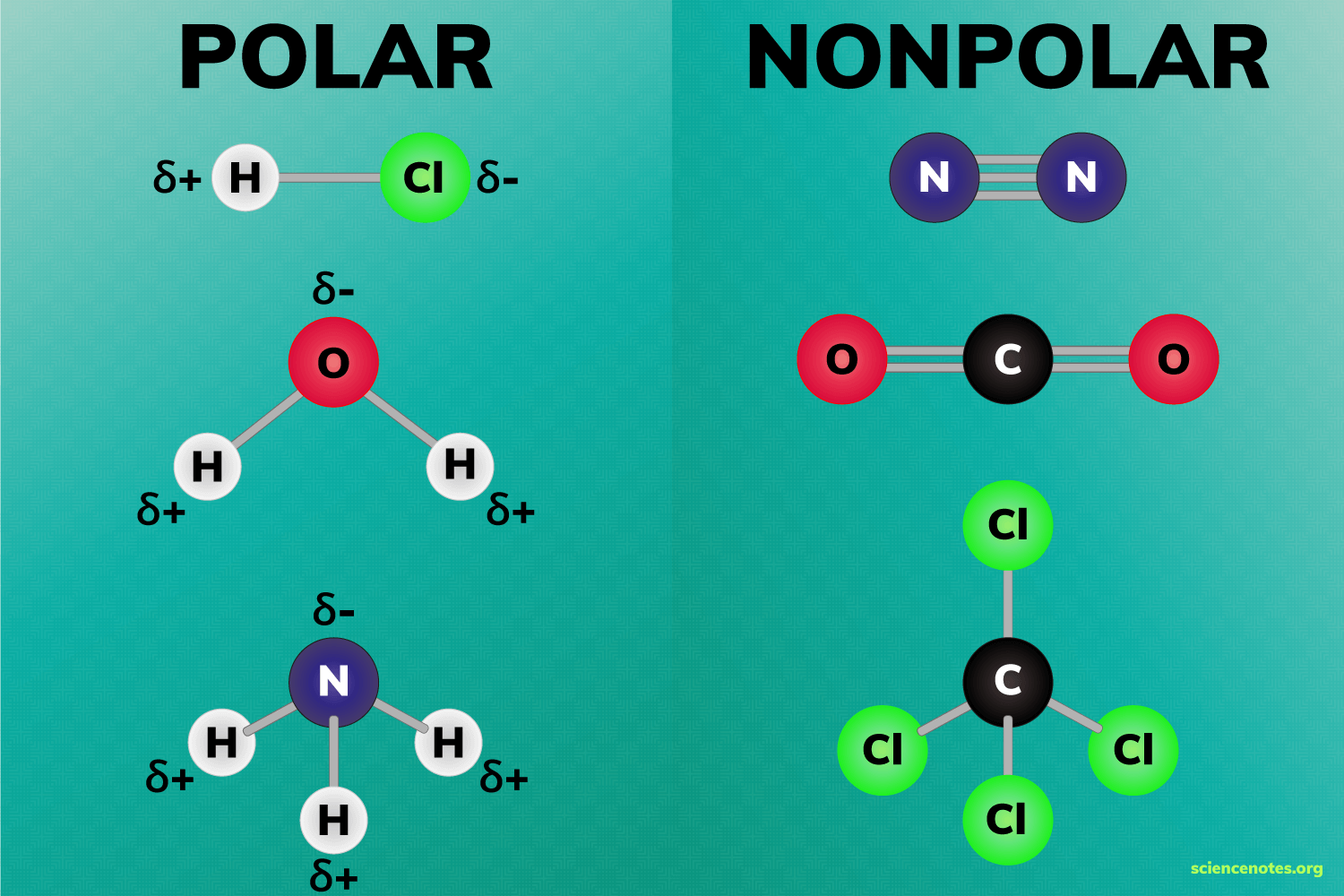 [Speaker Notes: Why is this an example of a polar molecule?
[Here we have another example of a polar molecule. We can see it does not share electrons equally, which is why it had a partially positive charge and is a polar molecule.]]
Nonpolar Molecule
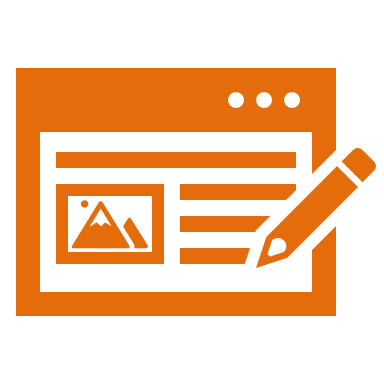 [Speaker Notes: Now that we’ve reviewed, let’s define our new term, nonpolar molecule.]
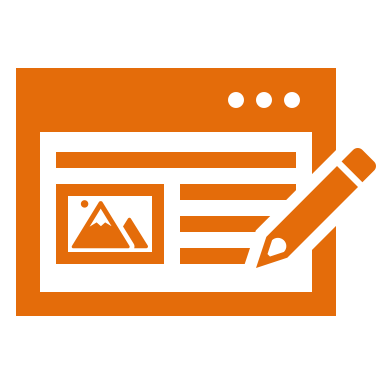 Nonpolar Molecule: a molecule that equally shares electrons
O
C
O
[Speaker Notes: A nonpolar molecule is a molecule that equally shares electrons. 

Feedback: When providing more student-friendly definitions, it is helpful to provide students with cues so that they can be prepared and know what to expect and be ready to copy down the information.]
[Speaker Notes: Now let’s pause for a moment to check your understanding.]
What is a nonpolar molecule?
O
C
O
[Speaker Notes: What is a nonpolar molecule?
[A nonpolar molecule is a molecule that equally shares electrons.]

Feedback: Provide clear and straightforward directions when asking students to explain the definitions. This helps to avoid confusion!]
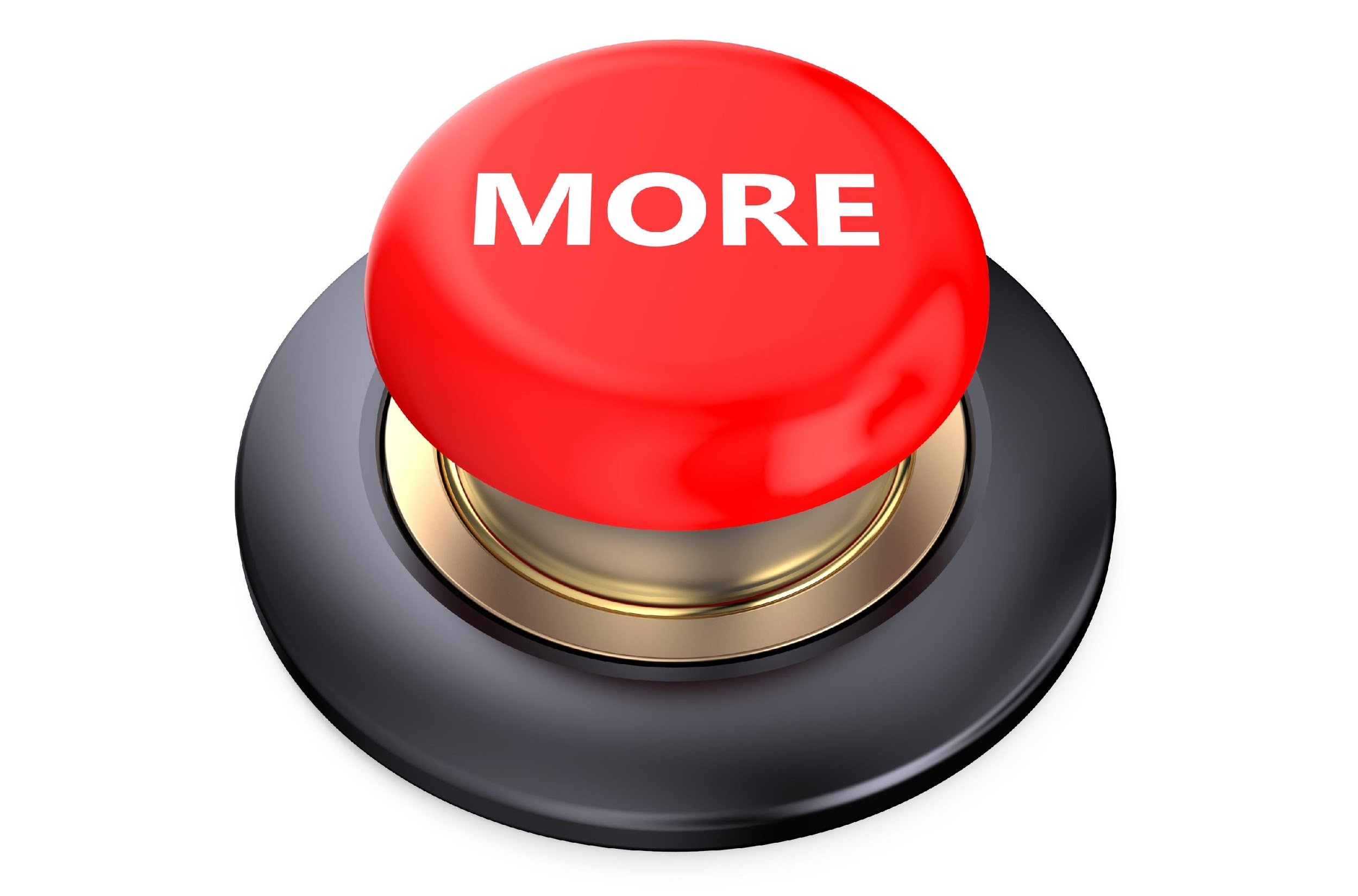 [Speaker Notes: That’s the basic definition, but there is more you need to know.]
No Partial charges
O
C
O
[Speaker Notes: Nonpolar molecules equally share electrons. So there is no partial sharing.]
[Speaker Notes: Now let’s pause for a moment to check your understanding.]
What is a nonpolar molecule?
O
C
O
[Speaker Notes: What is a nonpolar molecule?
[A nonpolar molecule is a molecule that equally shares electrons.]]
Describe the charge of a nonpolar molecule.
O
C
O
[Speaker Notes: Describe the charge of a nonpolar molecule.

[Nonpolar molecules equally share electrons. So there is no partial sharing.]]
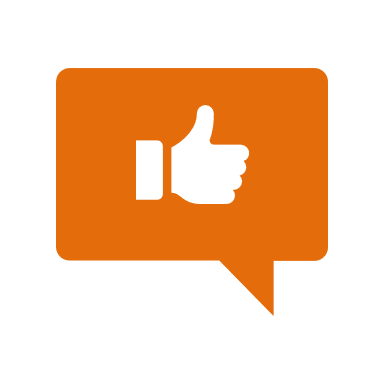 [Speaker Notes: Now, let’s talk about some examples of nonpolar molecules.]
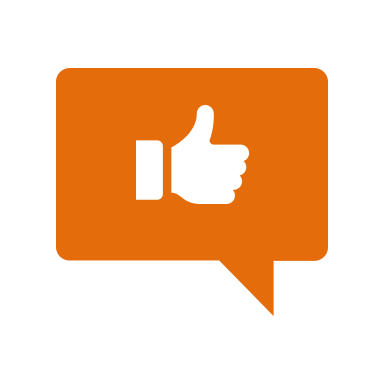 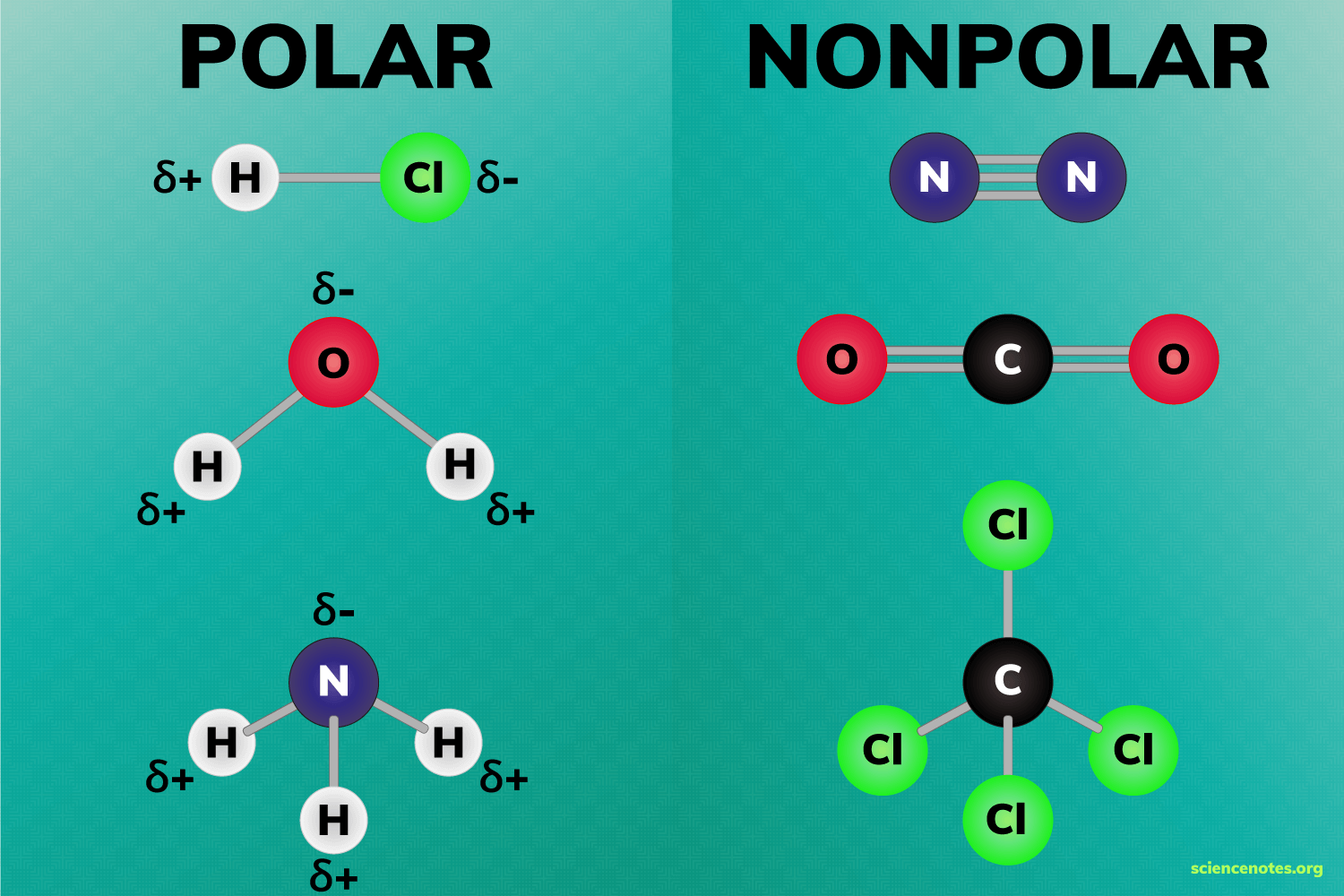 [Speaker Notes: This is a nonpolar molecule. It is nonpolar because electrons are equally shared and there are no partial charges. 

Feedback: When providing an example, it can be helpful to explain WHY the example fits the definition. This allows students to apply the same content in the future.]
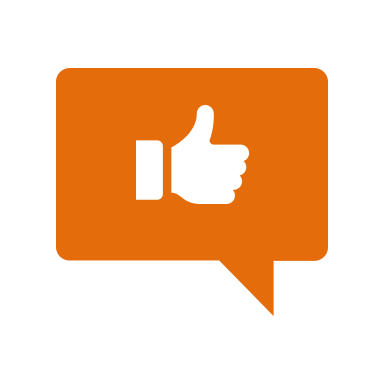 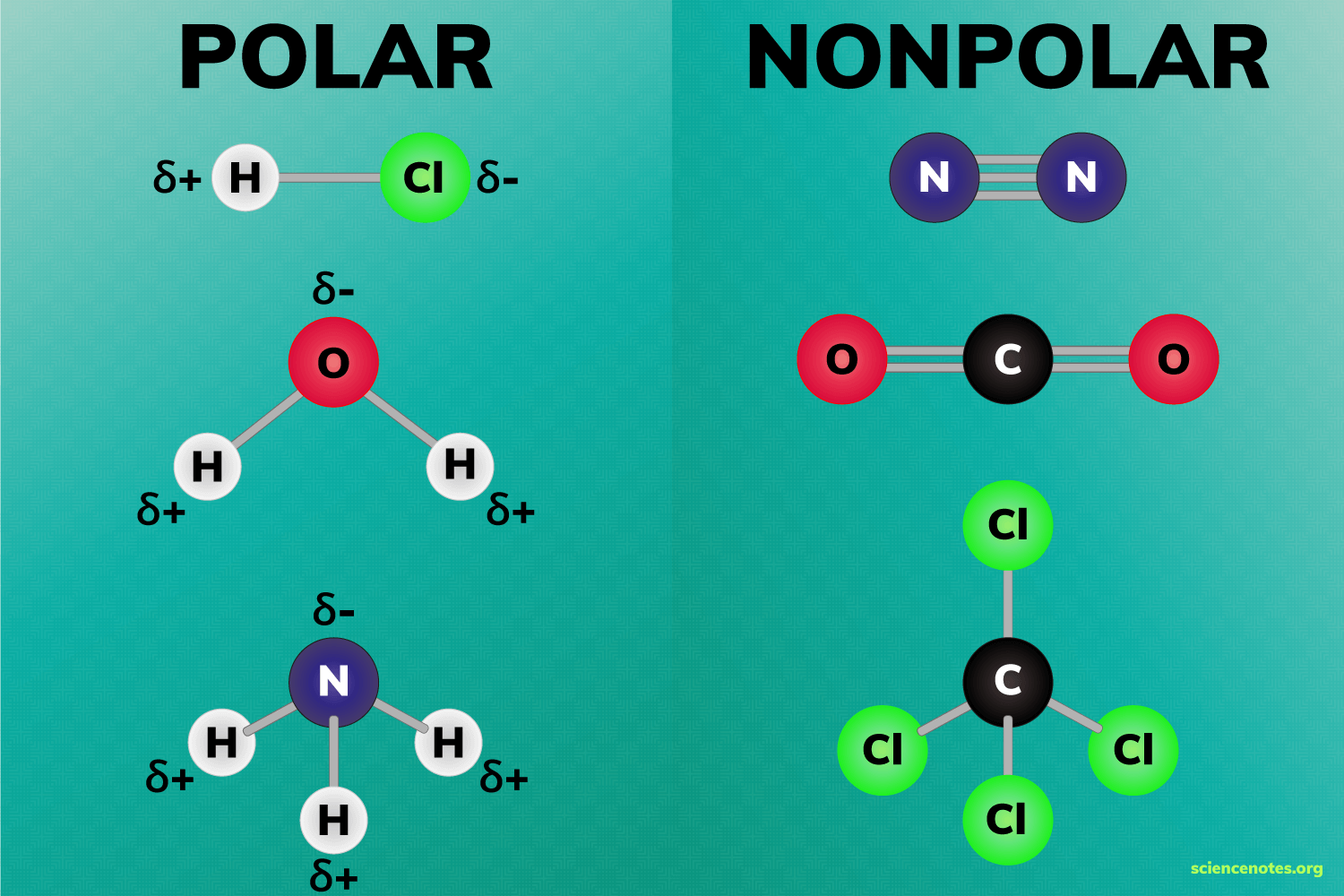 [Speaker Notes: Here is another example of a nonpolar molecule. It is nonpolar because electrons are equally shared and there are no partial charges.]
[Speaker Notes: Now let’s pause for a moment to check your understanding.]
What is a nonpolar molecule?
O
C
O
[Speaker Notes: What is a nonpolar molecule?
[A nonpolar molecule is a molecule that equally shares electrons.]]
Why is this an example of a nonpolar molecule?
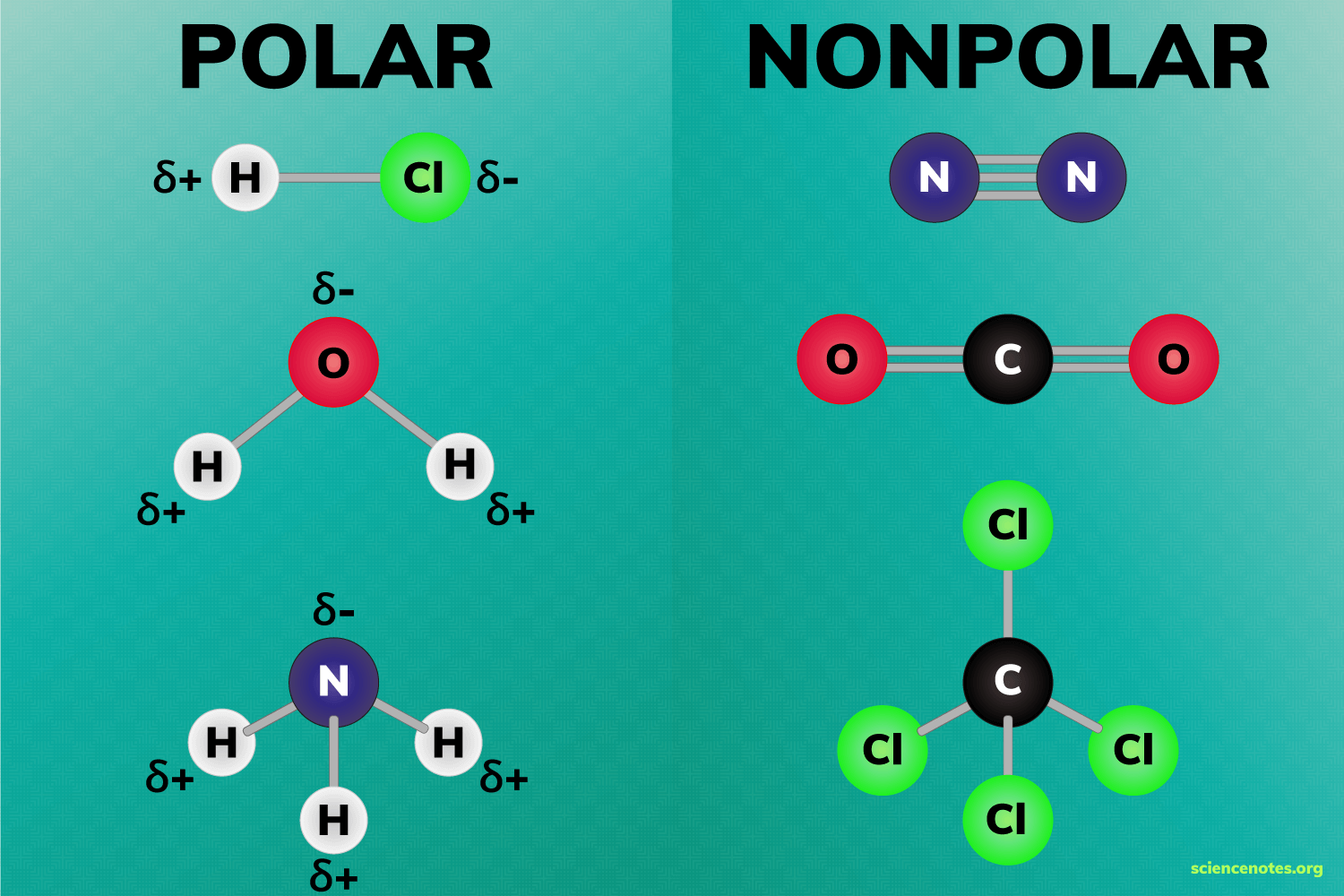 [Speaker Notes: Why is this an example of a nonpolar molecule? 
[This is a nonpolar molecule. It is nonpolar because electrons are equally shared and there are no partial charges.]]
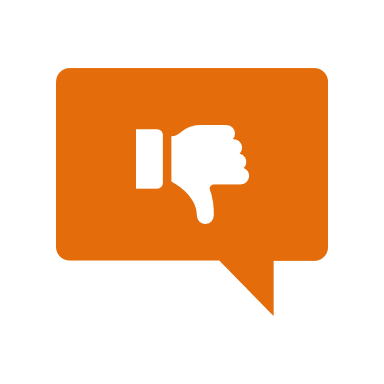 [Speaker Notes: Next, let’s talk about some non-examples of nonpolar molecules.]
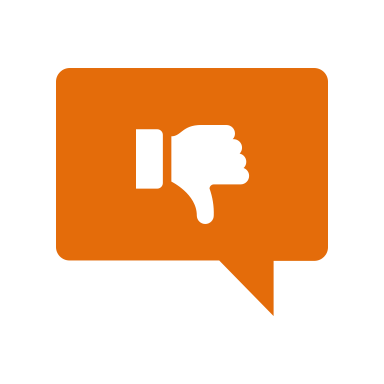 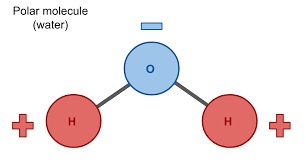 [Speaker Notes: This water molecule is not nonpolar. It is polar because it has a partial positive/negative charge.

Feedback: Using clear language as you introduce a non-example helps students to make sense of the difference.]
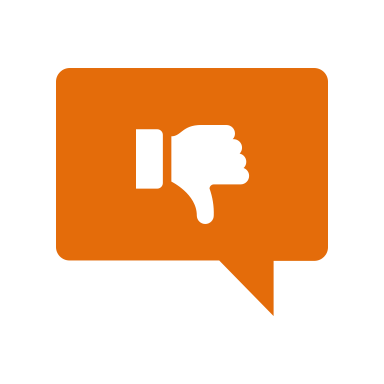 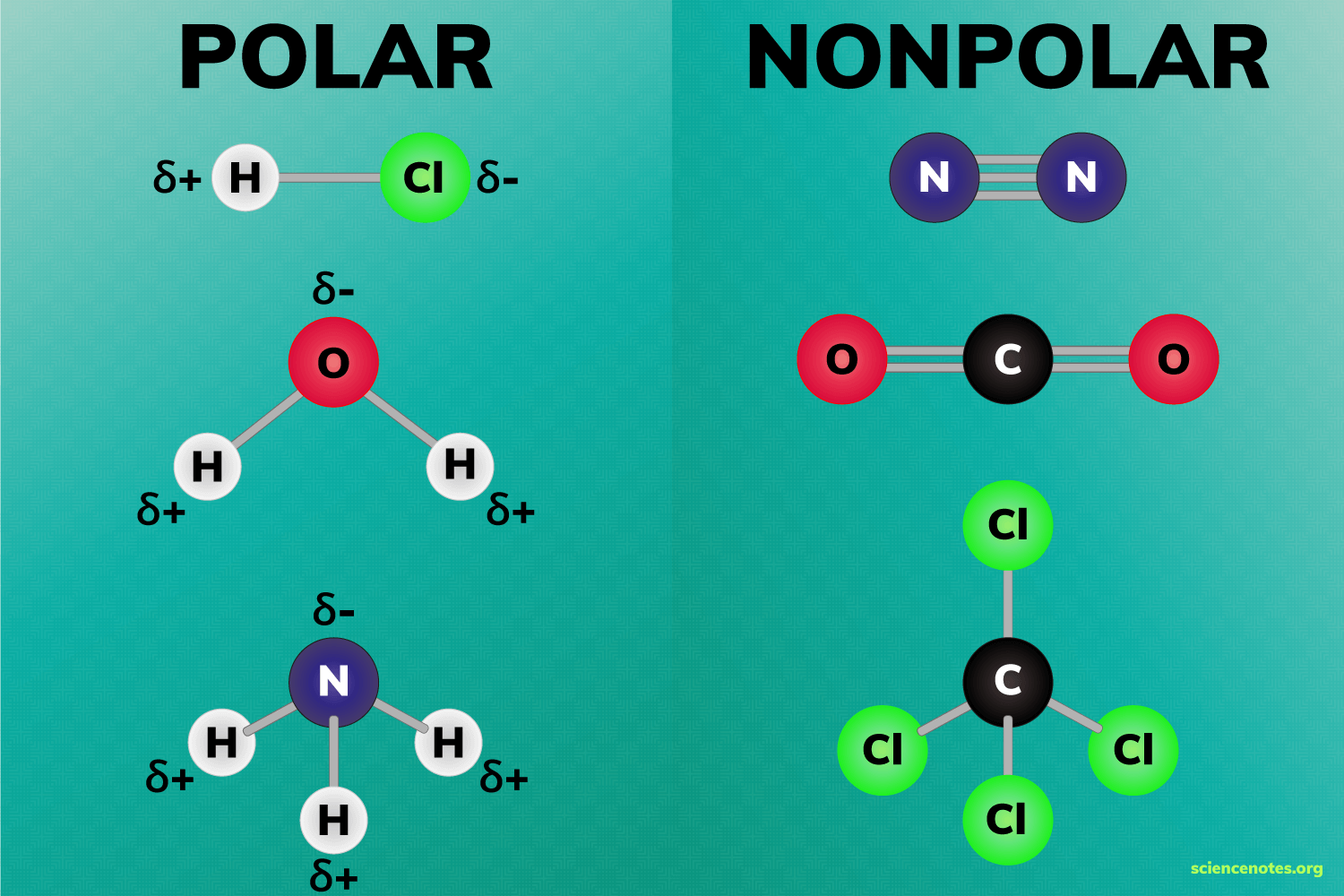 [Speaker Notes: This is also NOT a nonpolar molecule. It is polar because this molecule also has a partial positive/negative charge.]
[Speaker Notes: Now let’s pause for a moment to check your understanding.]
Is this an example of a nonpolar molecule? Explain.
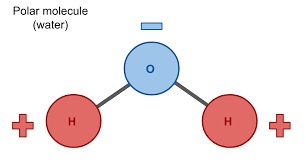 [Speaker Notes: Is this an example of a nonpolar molecule? Explain. 
[No - This water molecule is not nonpolar. It is polar because it has a partial positive/negative charge.]]
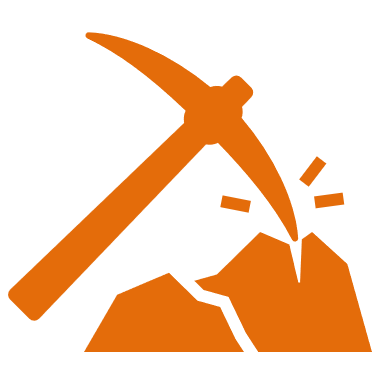 [Speaker Notes: Let’s break down the word parts of nonpolar.]
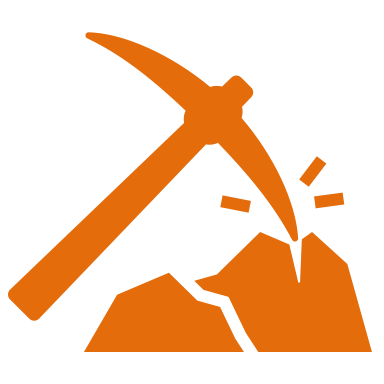 non polar
[Speaker Notes: The term nonpolar has two parts: non and polar.]
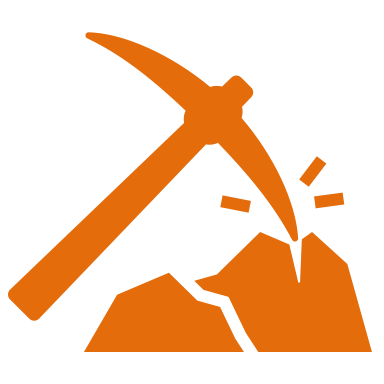 non polar
Not 		+		Polar
[Speaker Notes: Non means not. So if you put the word parts together, nonpolar molecules are molecules that are not to either a positive or a negative side. 

Feedback: Reuniting the word parts is a crucial step in helping students understand the whole picture when reviewing morphological word parts.]
[Speaker Notes: Let’s check-in for understanding.]
How does breaking down the word “nonpolar” help us remember its meaning?
non polar
[Speaker Notes: How does breaking down the word “nonpolar” help us remember its meaning?
[The term nonpolar has two parts: non and polar.
Non means not. So if you put the word parts together, nonpolar molecules are molecules that are not to either a positive or a negative side.]]
What is a nonpolar molecule?
O
C
O
[Speaker Notes: What is a nonpolar molecule?
[A nonpolar molecule is a molecule that equally shares electrons.]]
Describe the charge of a nonpolar molecule.
O
C
O
[Speaker Notes: Describe the charge of a nonpolar molecule.
[Nonpolar molecules equally share electrons. So there is no partial sharing.]]
Why is this an example of a nonpolar molecule?
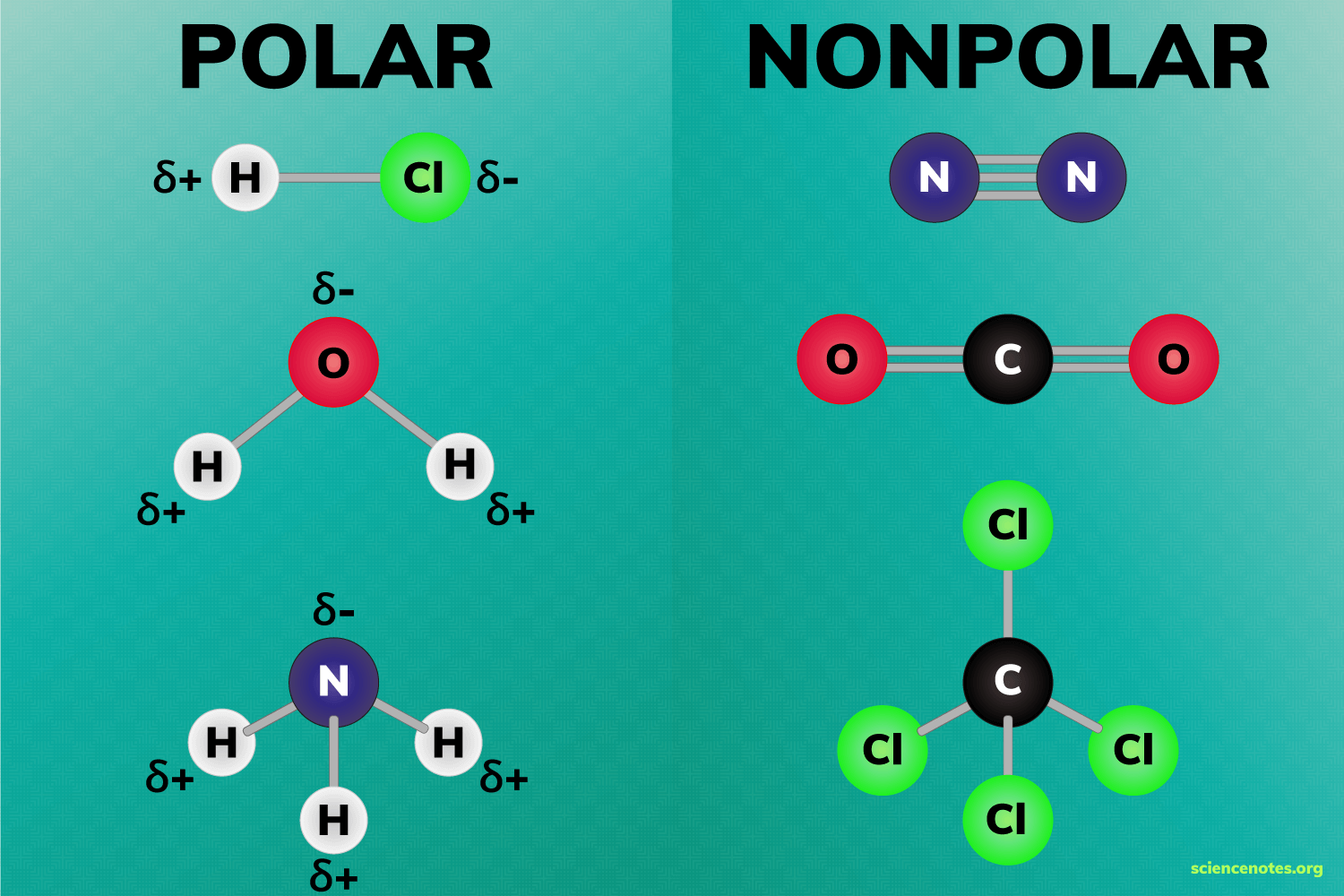 [Speaker Notes: Why is this an example of a nonpolar molecule?
[This is a nonpolar molecule. It is nonpolar because electrons are equally shared and there are no partial charges.]]
Is this an example of a nonpolar molecule? Explain.
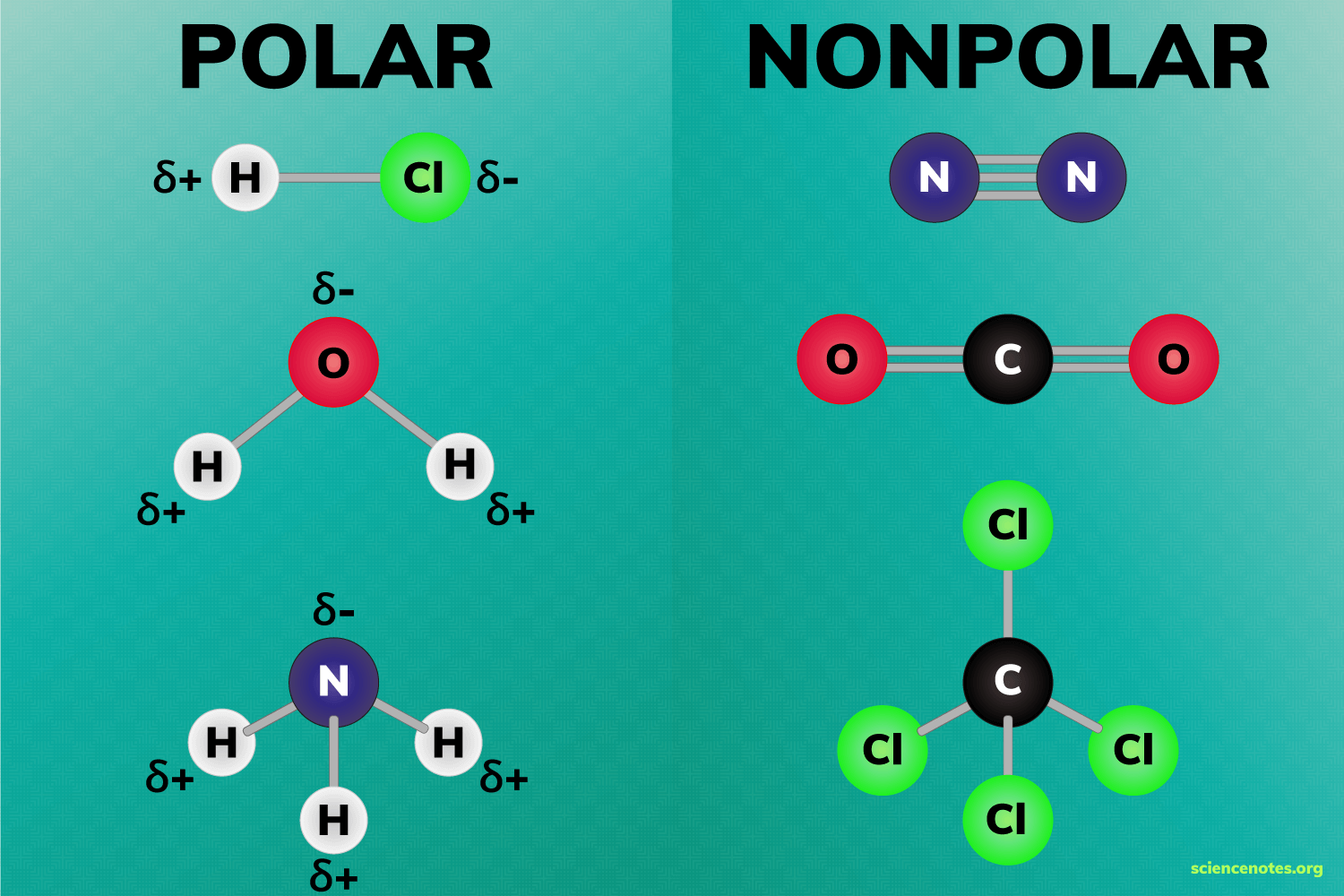 [Speaker Notes: Is this an example a nonpolar molecule? Explain.
[No - This water molecule is not nonpolar. It is polar because it has a partial positive/negative charge.]]
Remember!!!
[Speaker Notes: So remember!]
Nonpolar Molecule: a molecule that equally shares electrons
O
C
O
[Speaker Notes: Nonpolar molecules equally share electrons.]
Big Question: How are elements, molecules, compounds, and mixtures related?
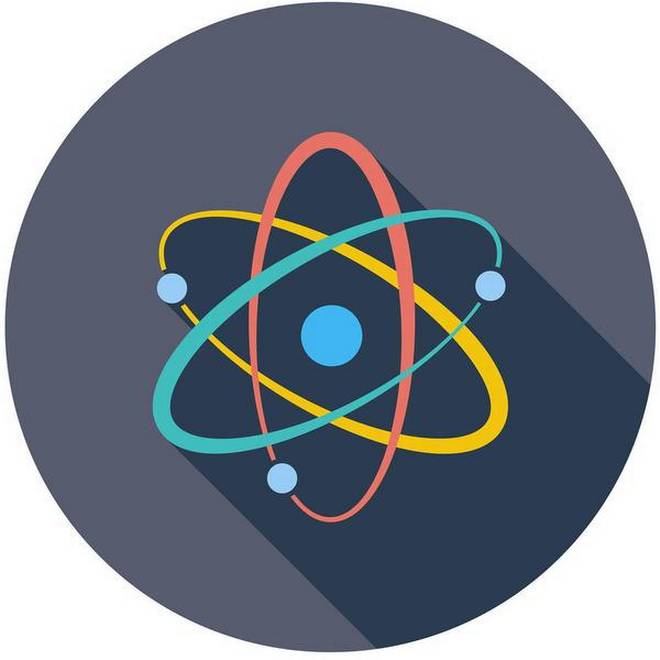 [Speaker Notes: Explicit cue to revisit the big question at the end of the lesson:  Okay everyone.  Now that we’ve learned the term, nonpolar molecule, let’s reflect once more on our big question.  Was there anything that we predicted earlier that was correct or incorrect? Do you have any new hypotheses to share? [Illicit student responses]]
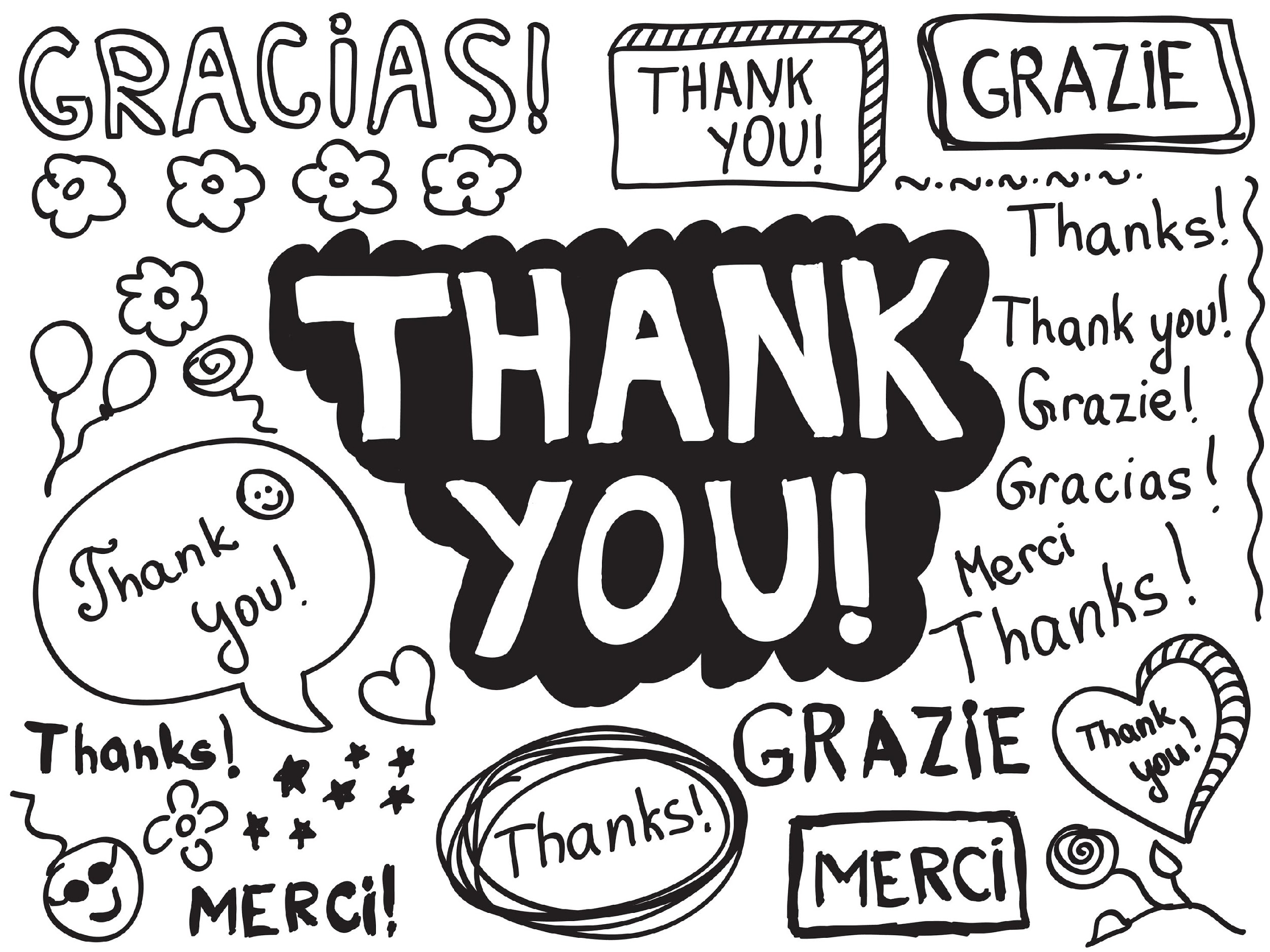 [Speaker Notes: Thanks for watching, and please continue watching CAPs available from this website.]
This Video Created With Resources From:
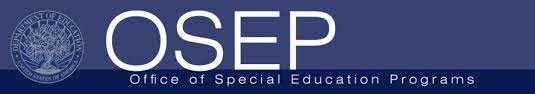 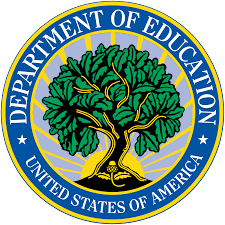 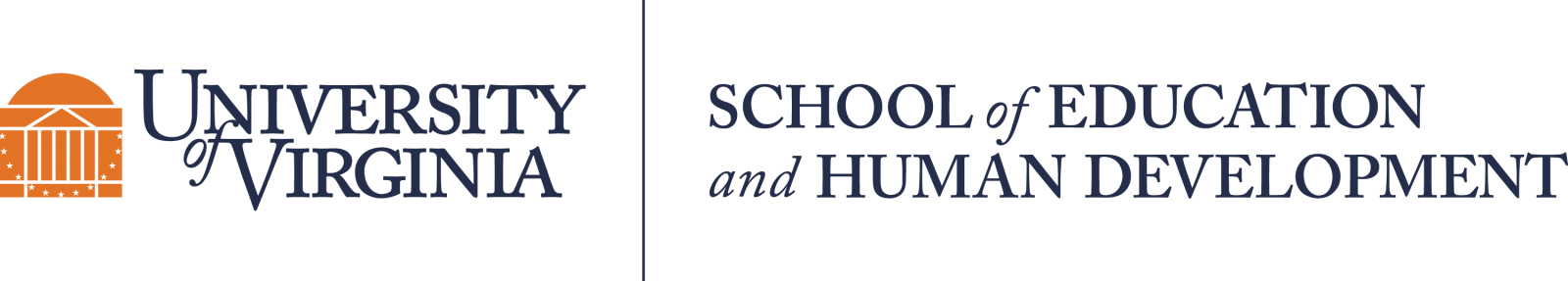 Questions or Comments

 Michael Kennedy, Ph.D.          MKennedy@Virginia.edu 
Rachel L Kunemund, Ph.D.	rk8vm@virginia.edu
“Big Idea” Question
Intro
Review Concepts
Check-In Questions
Teacher Demo
Vocabulary
Student-Friendly Definition
Examples & Non-Examples
Morphological Word Parts
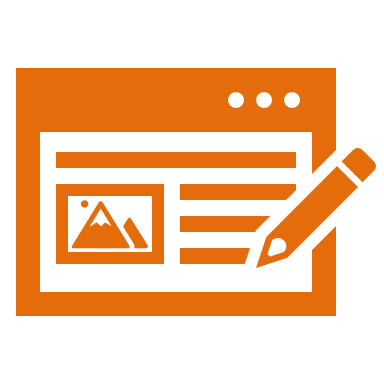 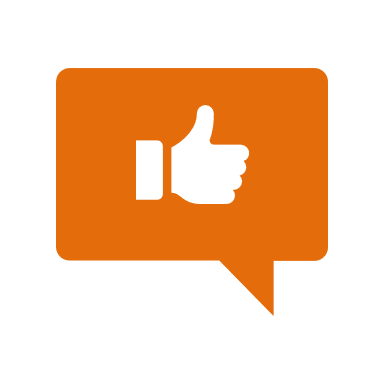 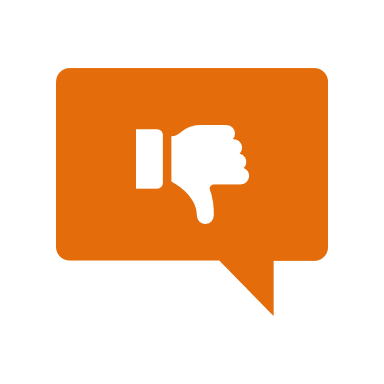 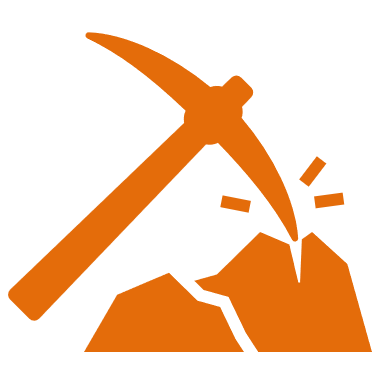 Simulation/Activity
[Speaker Notes: OK everyone, get ready for our next lesson.  Just as a reminder, these are the different components that our lesson may include, and you’ll see these icons in the top left corner of each slide so that you can follow along more easily!

Feedback: Previewing the format of the lesson for students is helpful in preparing them for what’s to come. Additionally, using the same components in each lesson creates structure and provides additional support.]
Intro
Matter
Mixtures
Elements
Compounds
[Speaker Notes: Today we’re going to continue with our focus on the three different classifications of matter, including elements, compounds and mixtures.]
Intro
Compounds
[Speaker Notes: In this lesson we’ll specifically focus on compounds.]
Big Question: How are elements, molecules, compounds, and mixtures related?
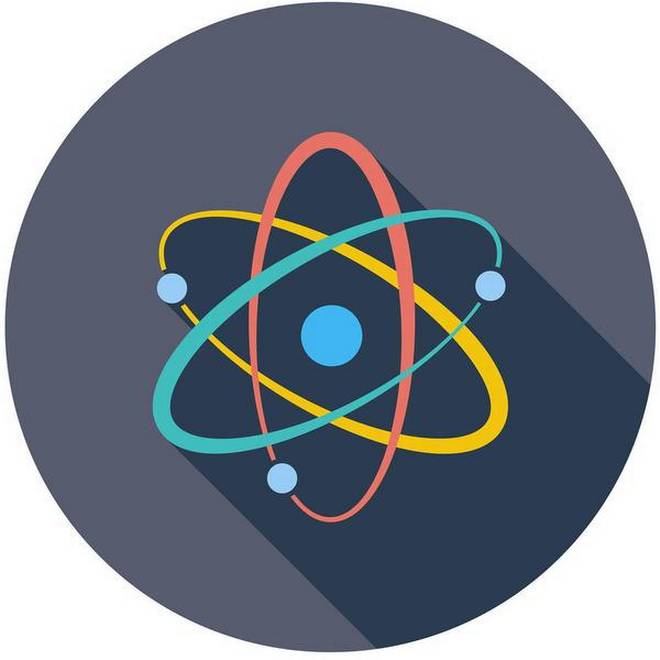 [Speaker Notes: Our “big question” is: How are elements, molecules, compounds, and mixtures related?  
[Pause and illicit predictions from students.]

I love all these thoughtful scientific hypotheses!  Be sure to keep this question and your predictions in mind as we move through these next few lessons, and we’ll continue to revisit it.

We talked about this at the beginning and end of last class! Revisit and add to your predictions now - we’ll come back to these again at the end of class]
[Speaker Notes: Before we move on to our new vocabulary term, let’s review some other words & concepts that you already learned and make sure you are firm in your understanding.]
Matter: anything that has mass and takes up space
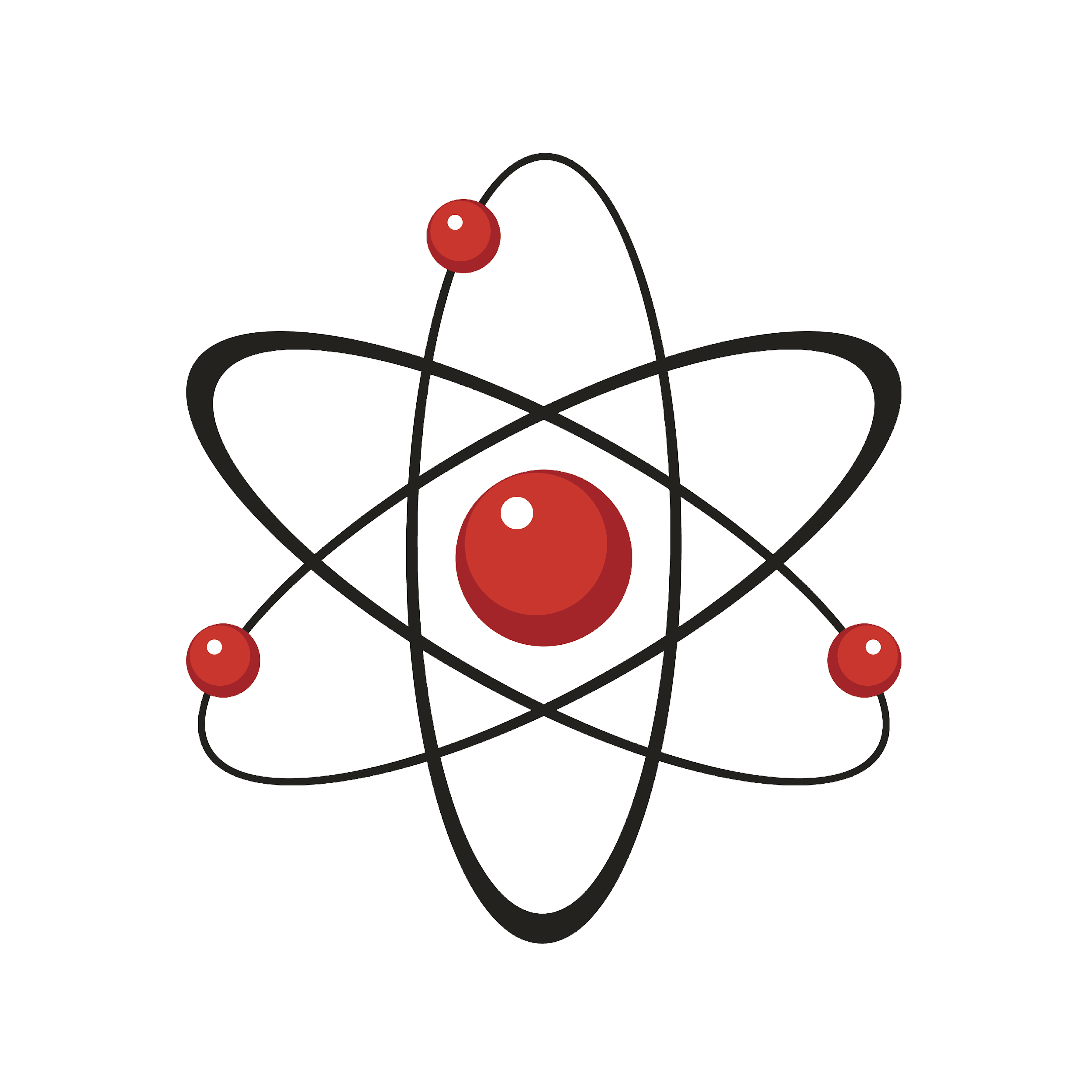 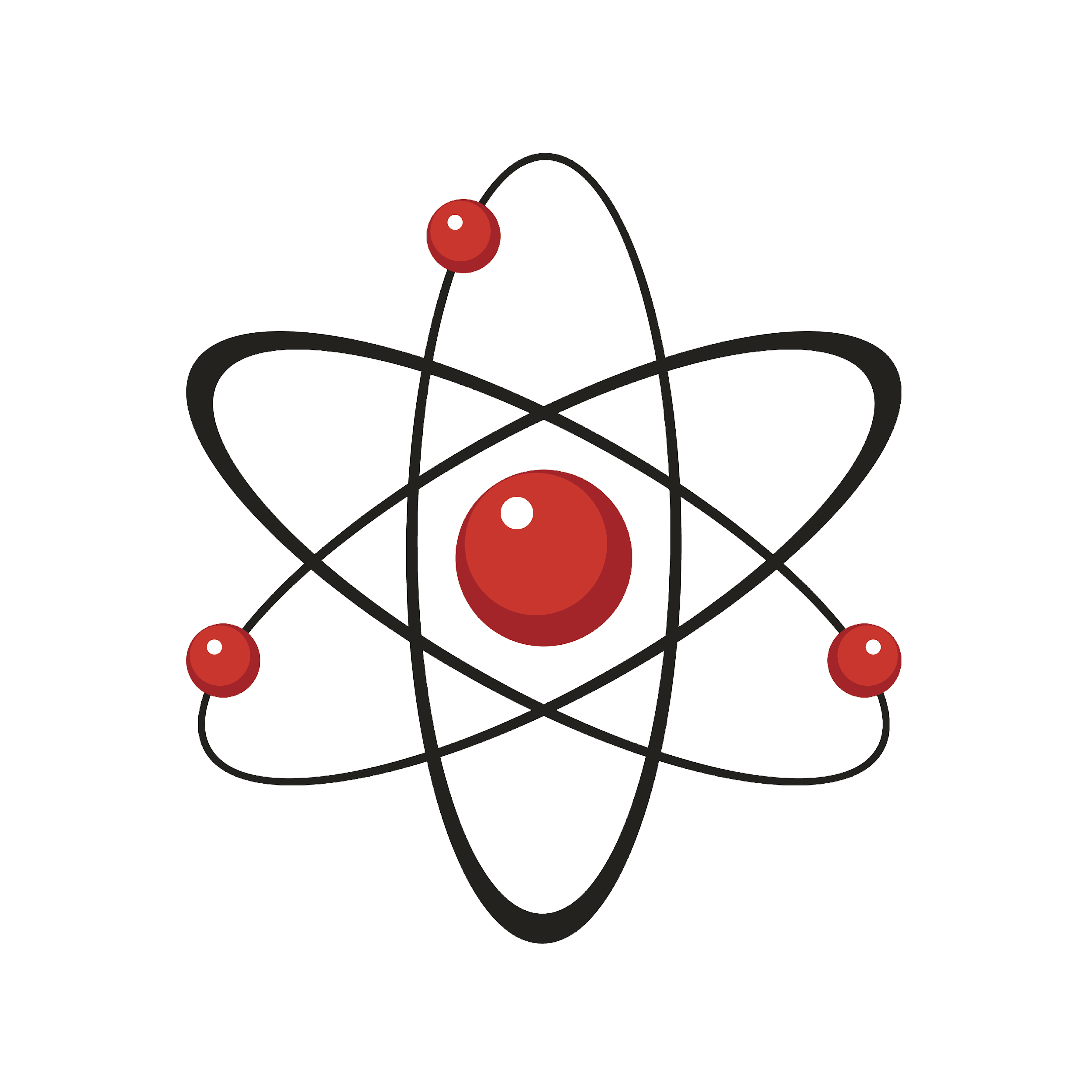 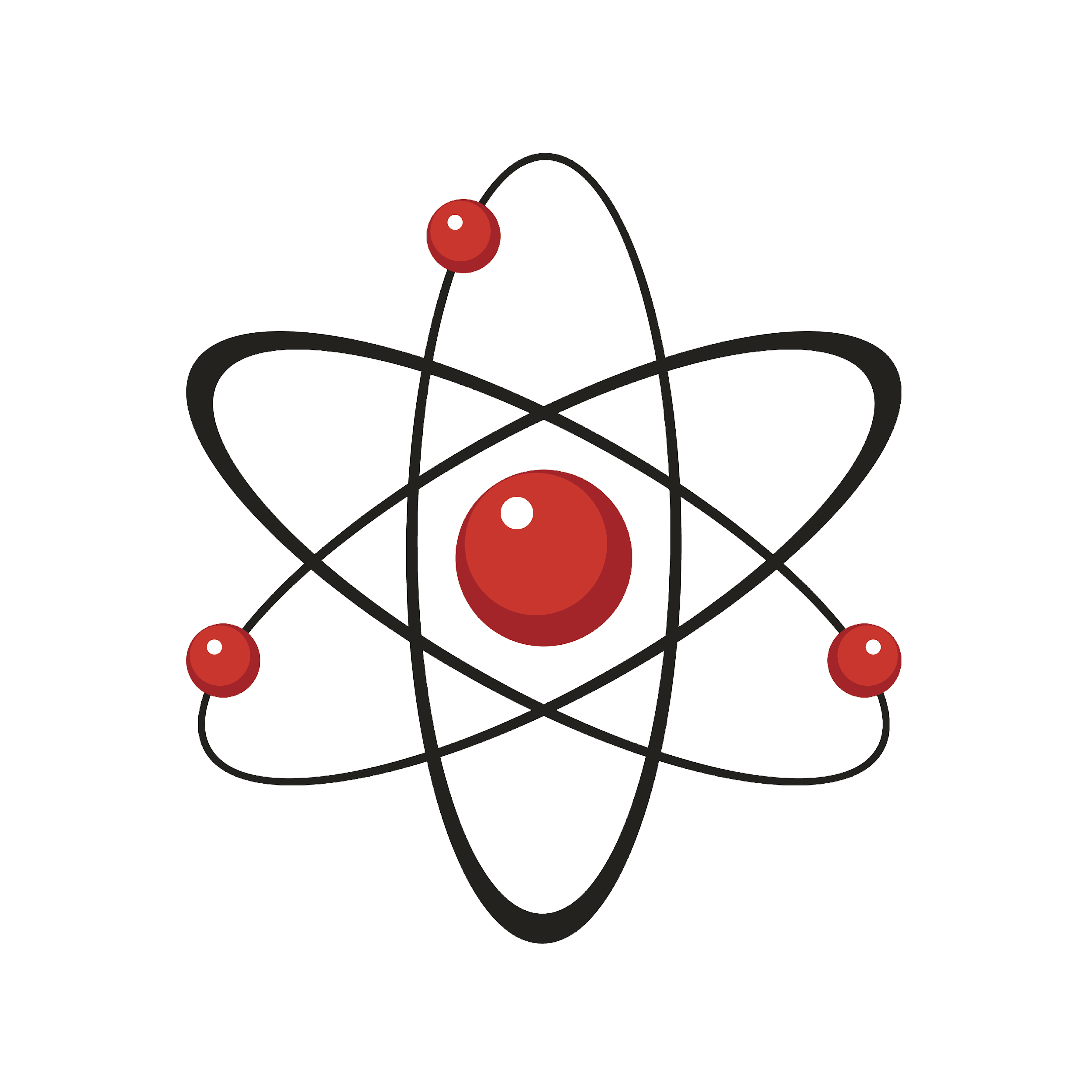 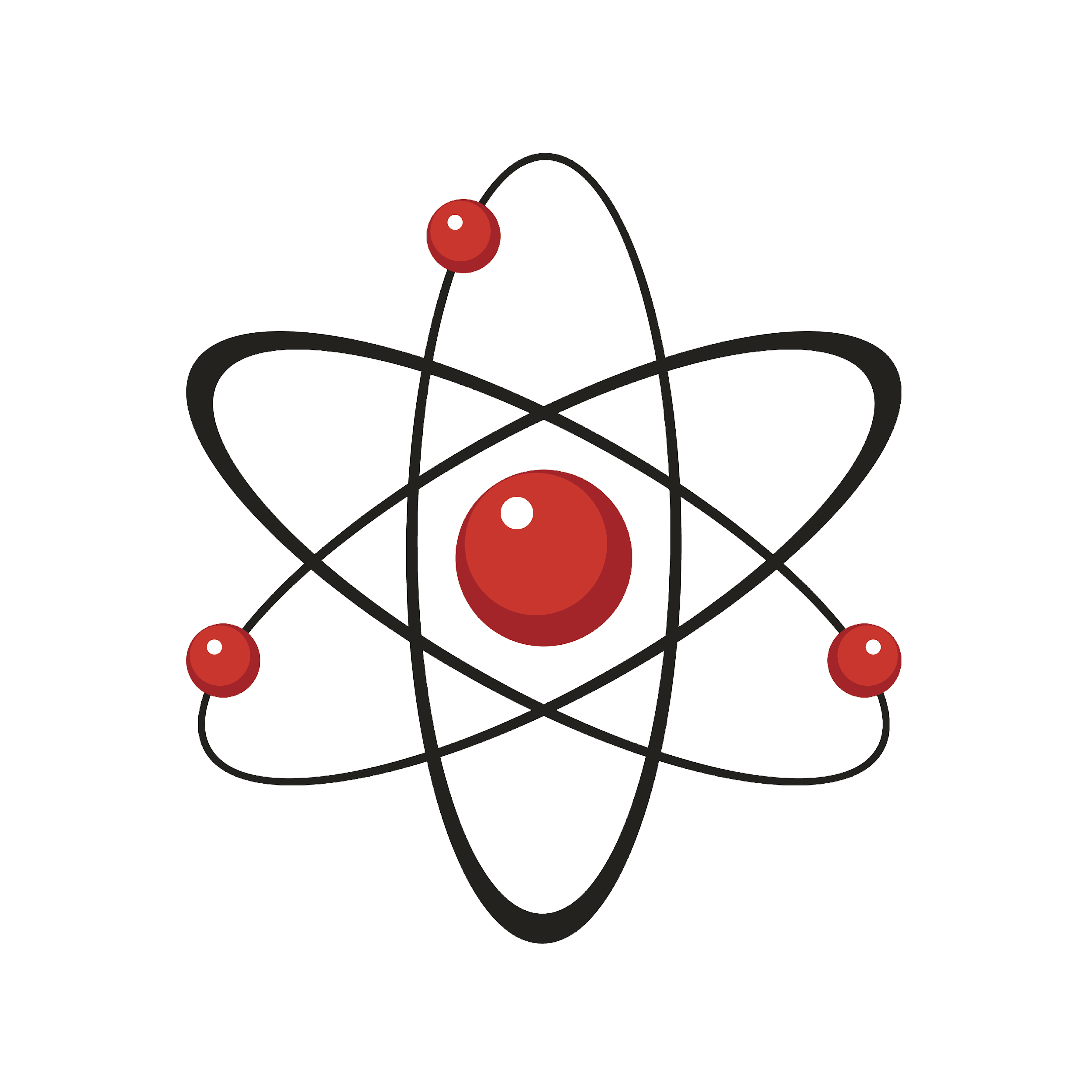 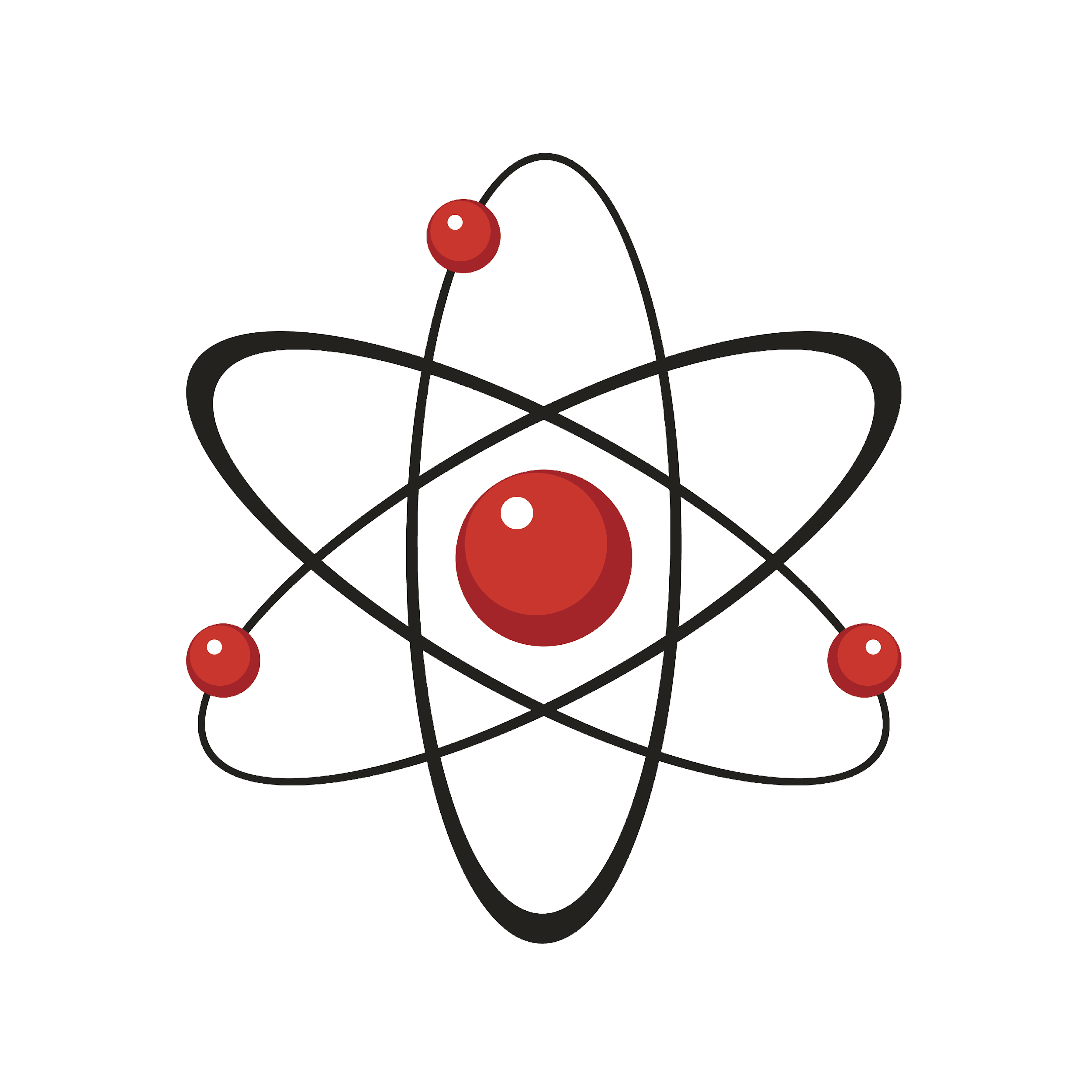 [Speaker Notes: Matter is anything that has mass and takes up space.]
Atom: the smallest whole unit of matter
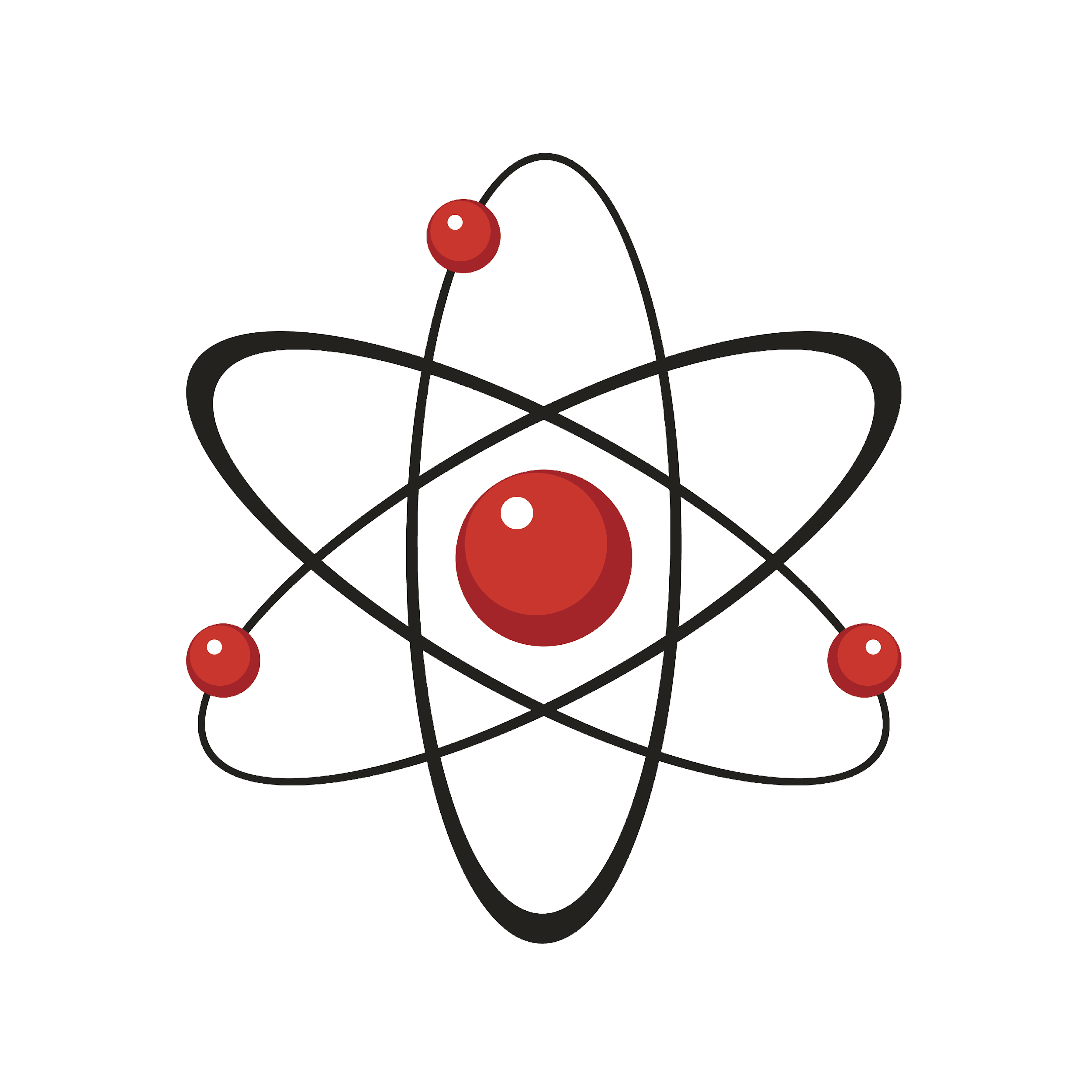 [Speaker Notes: An atom is the smallest whole unit of matter. All matter is made up of atoms.]
Element: pure substance made of only one type of atom
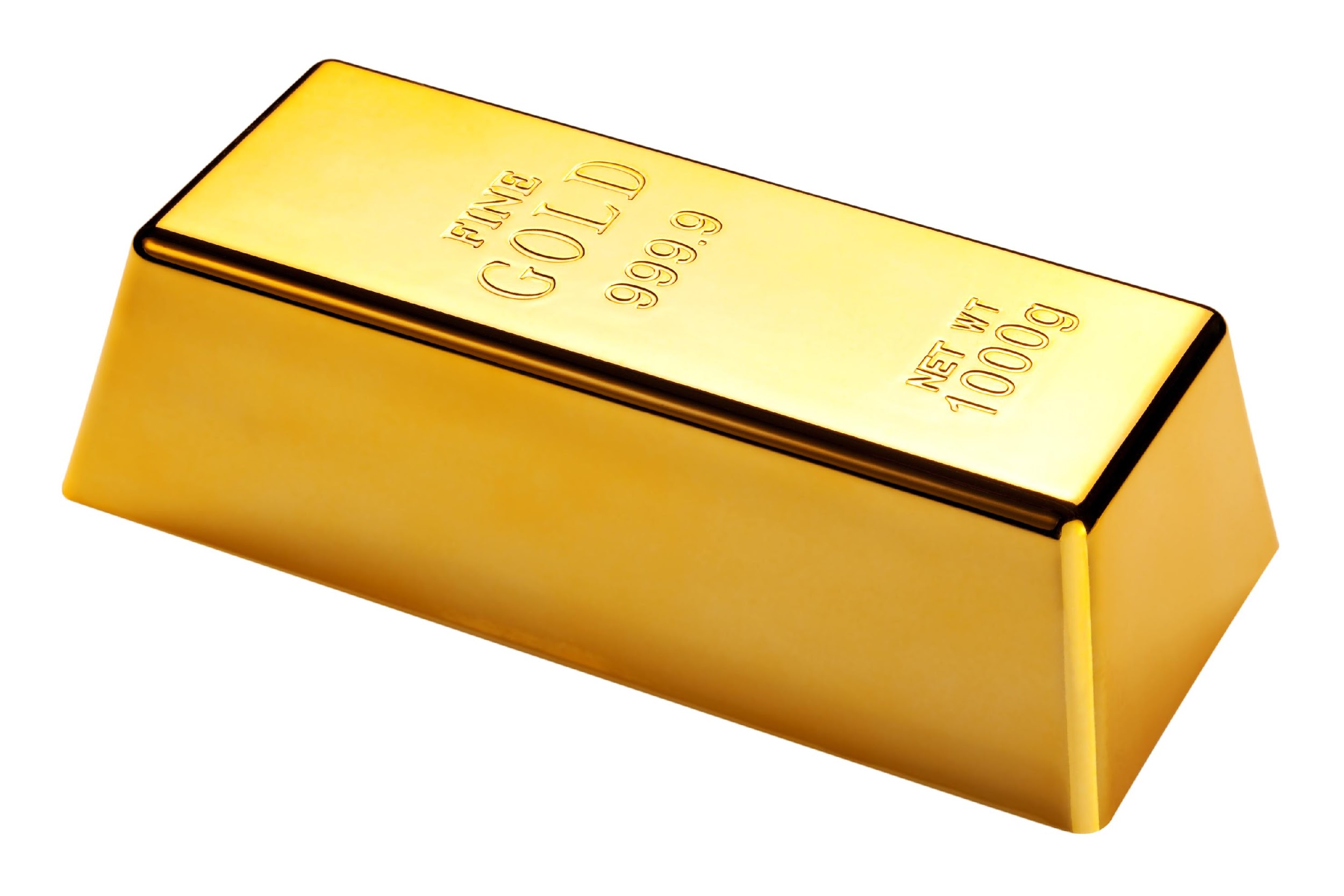 [Speaker Notes: An element is a pure substance made of only one type of atom.]
Elements are in their simplest form, so they cannot be broken down into simpler substances.
Hydrogen
H
Oxygen
O
[Speaker Notes: Elements are already in their simplest form, so they cannot be broken down into simpler substances.]
Molecule: particle containing 2 or more atoms of the same OR different elements
OR
[Speaker Notes: A molecule is a particle containing 2 or more atoms of the same OR different elements.]
Polar Molecule: a molecule that has a partial positive and negative end because they do not share electrons equally
[Speaker Notes: A polar molecule is a molecule that has a partial positive and negative end because they do not share electrons equally.]
Nonpolar Molecule: a molecule that equally shares electrons
O
C
O
[Speaker Notes: Nonpolar molecules equally share electrons.]
[Speaker Notes: Now let’s pause for a moment to check your understanding.

Feedback: Intentionally repeating key information when engaging in this part of the lesson highlights what is important for the students.]
What is an atom?
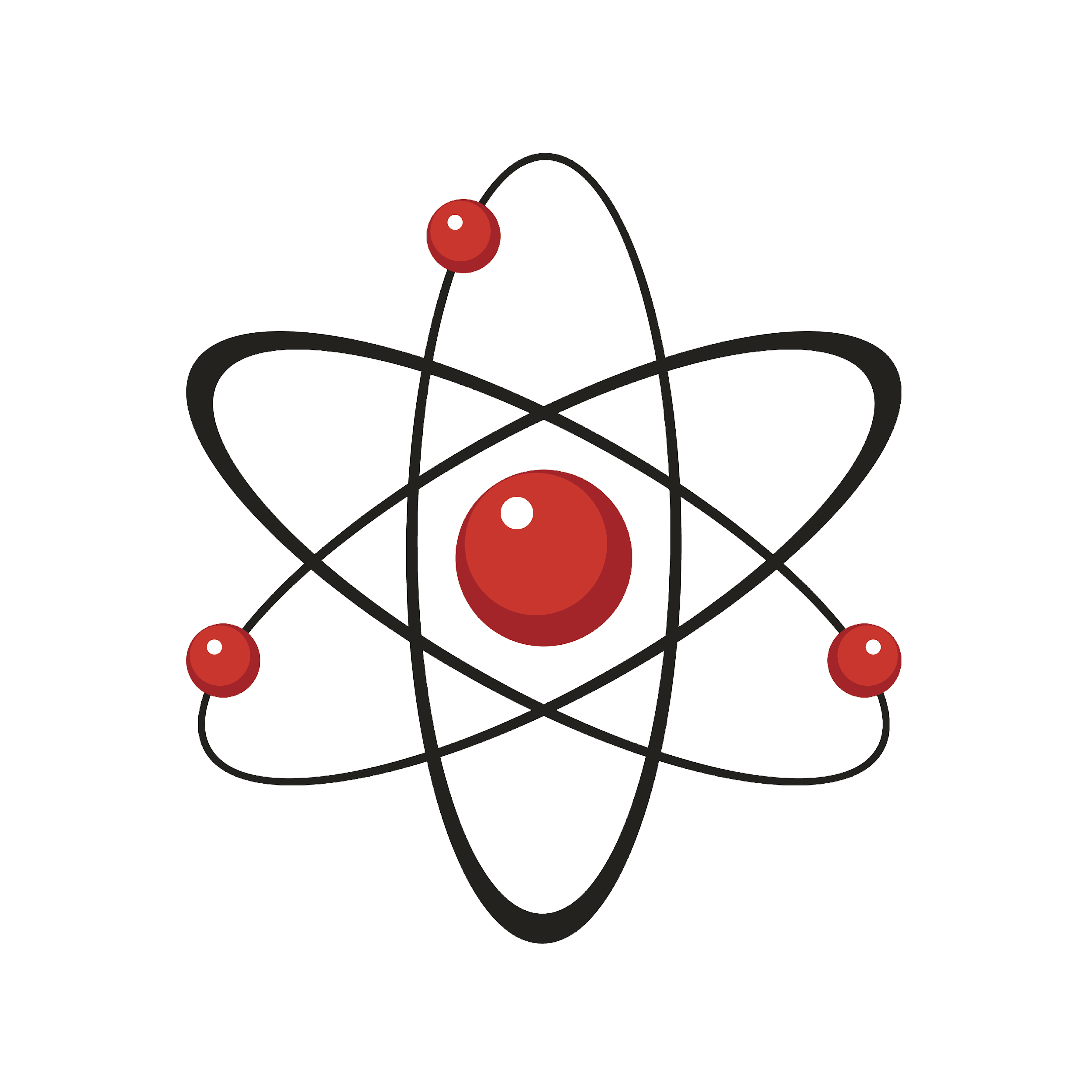 [Speaker Notes: What is an atom?
[The smallest whole unit of matter.]]
What is the relationship between atoms and matter?
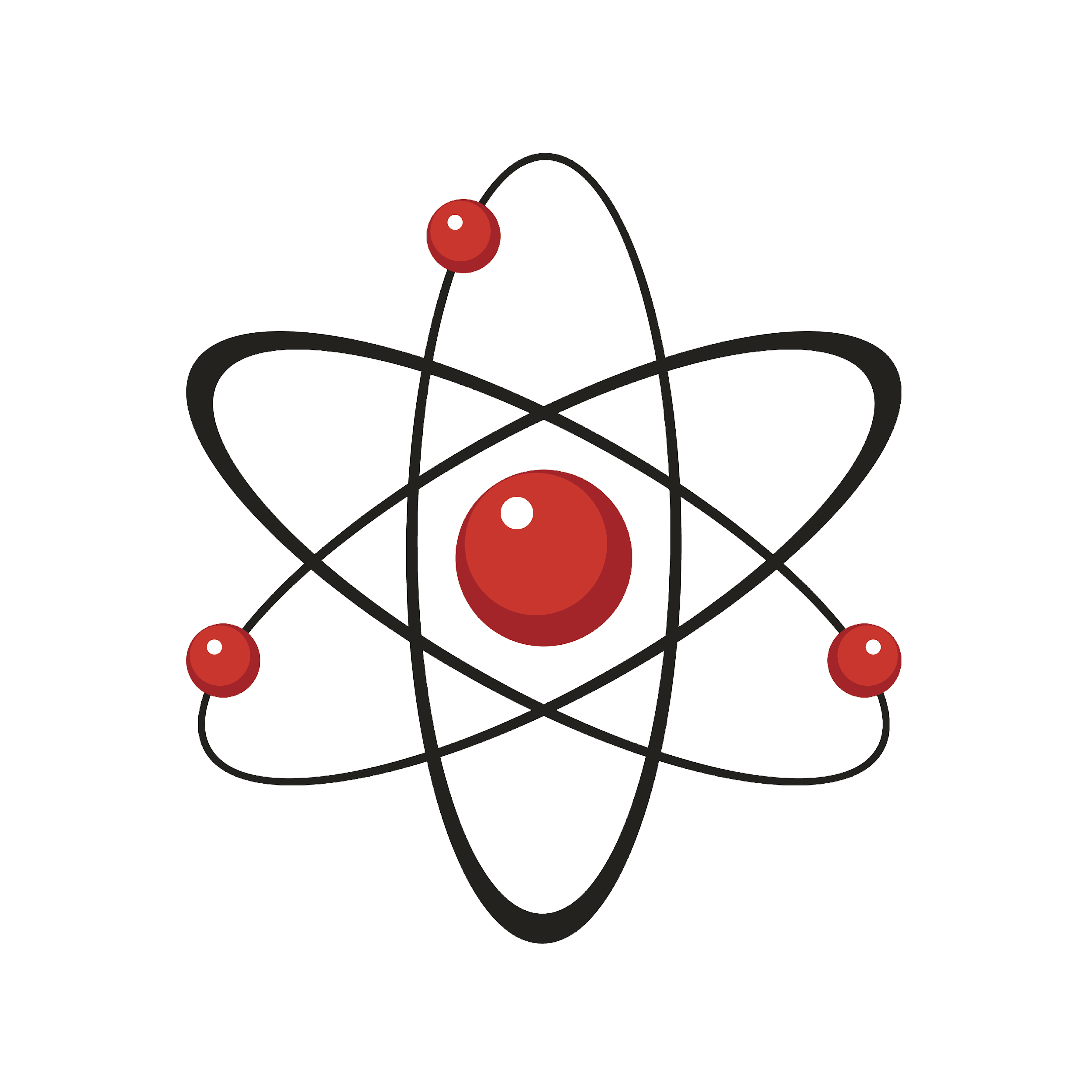 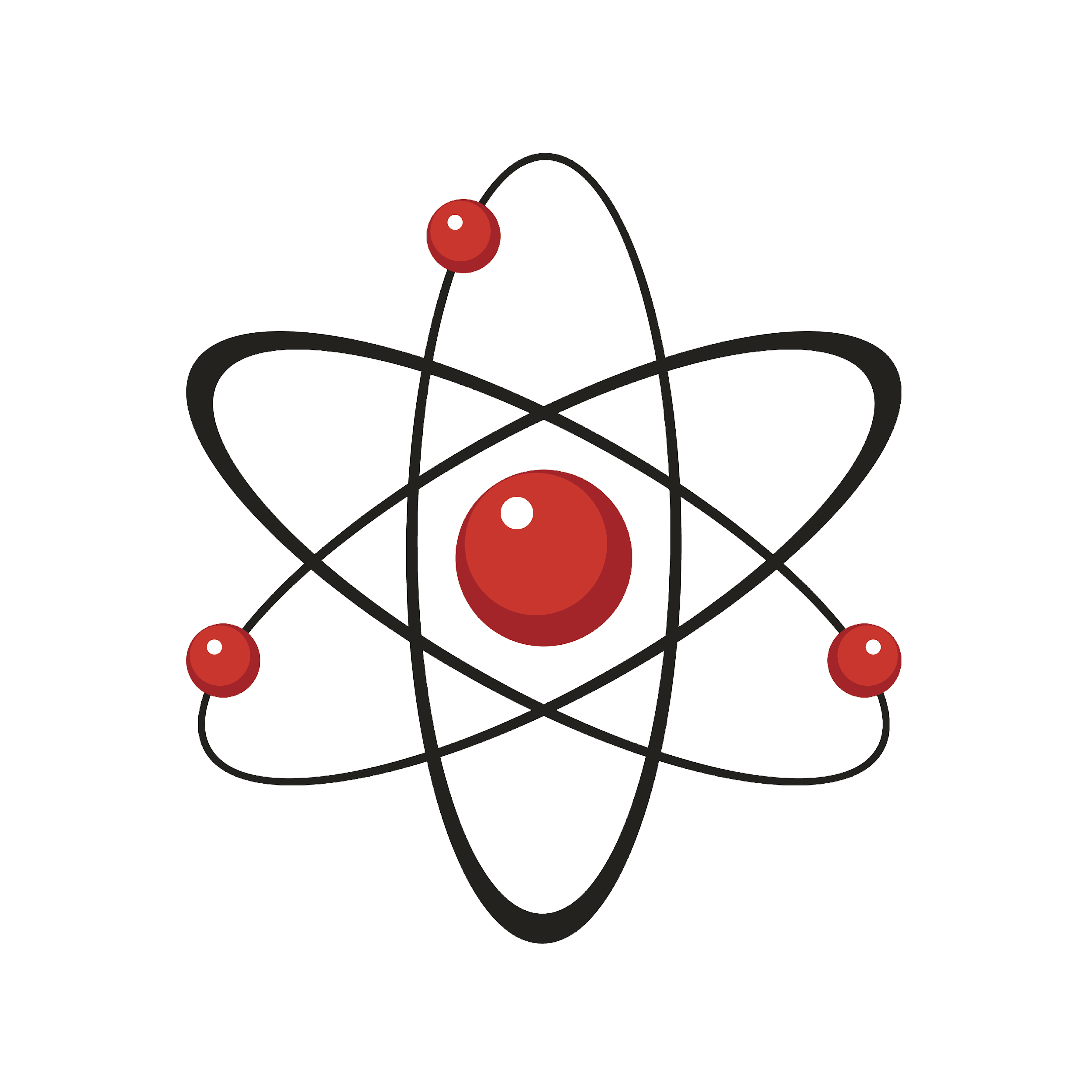 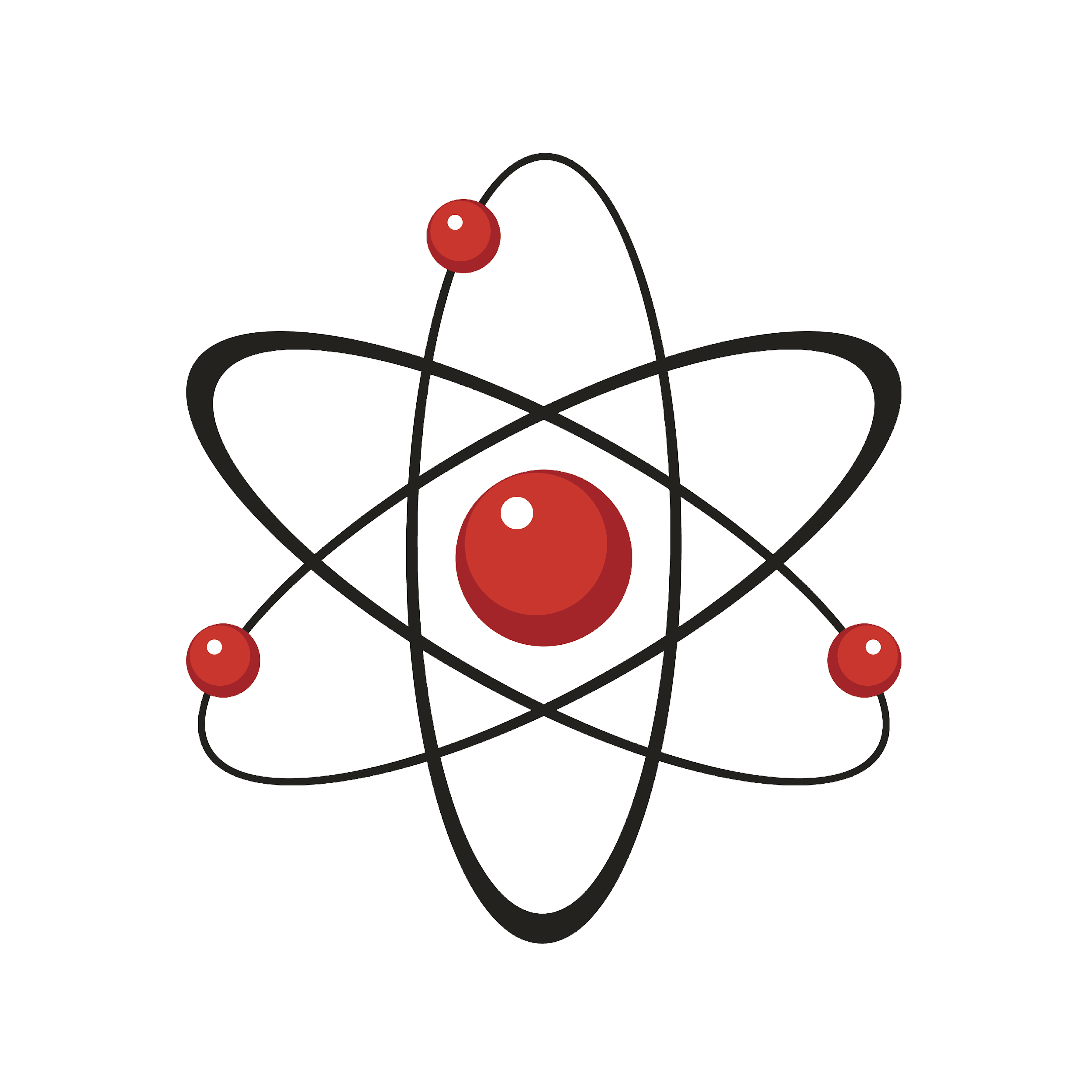 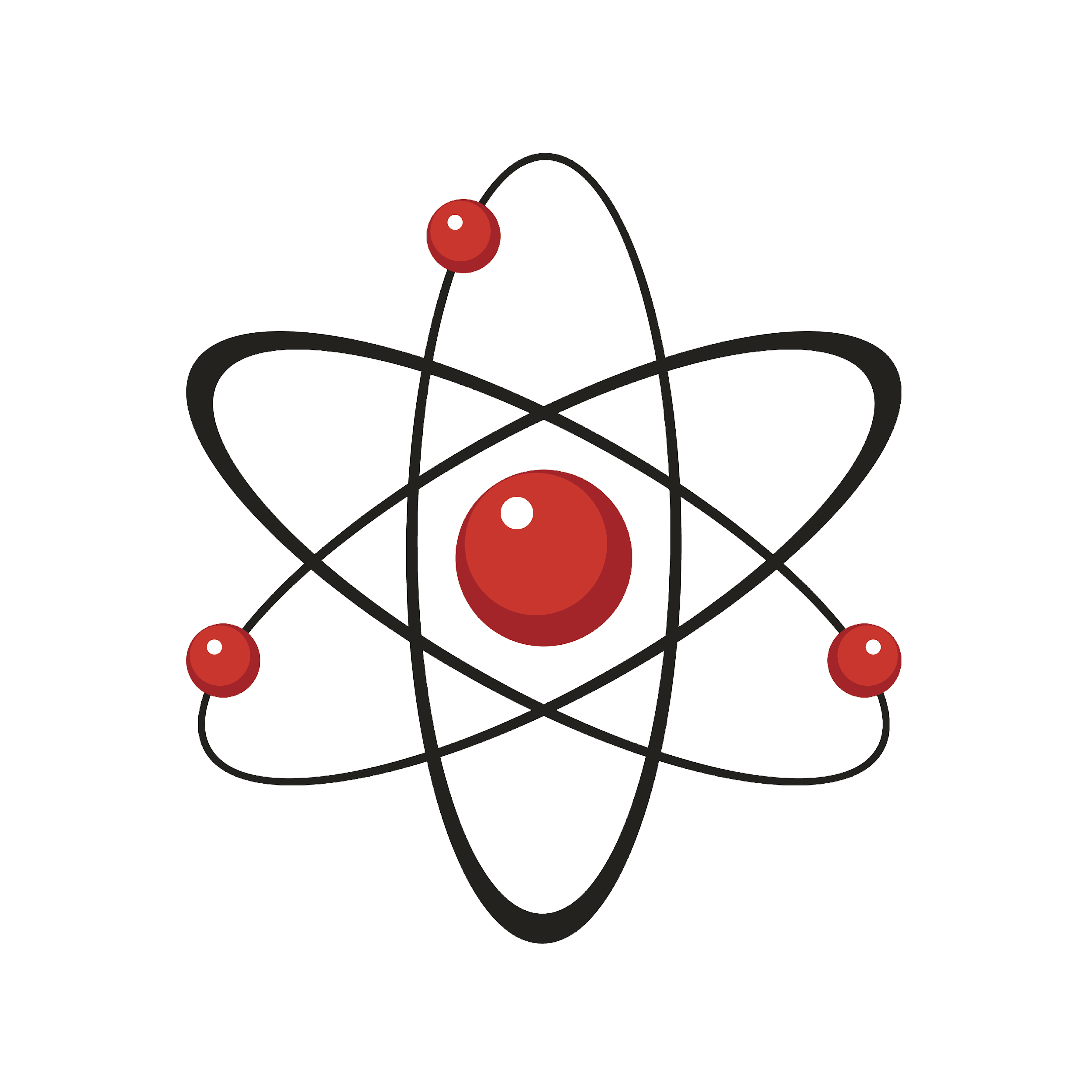 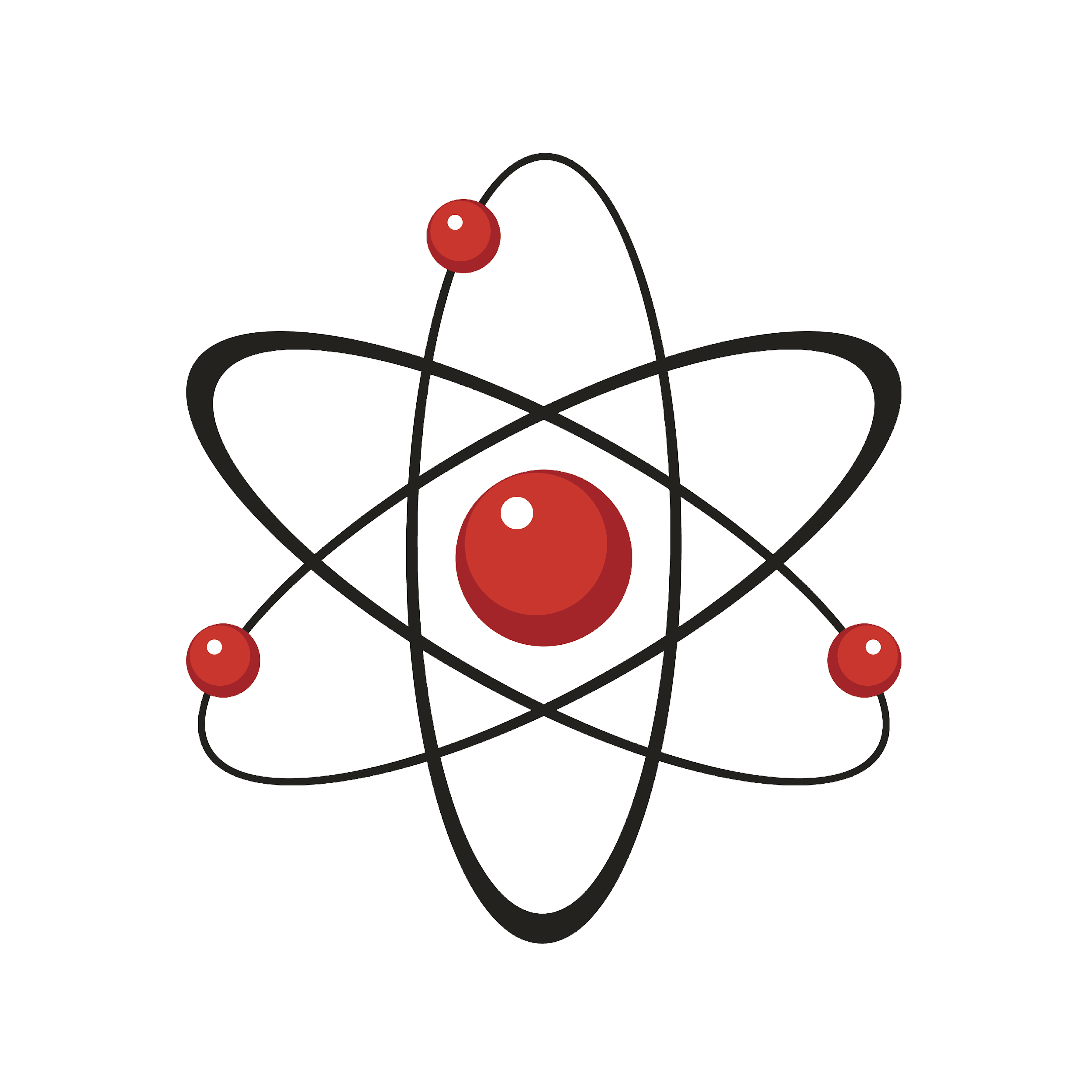 [Speaker Notes: What is the relationship between atoms and matter?
[Atoms make up matter.]]
What is an element?
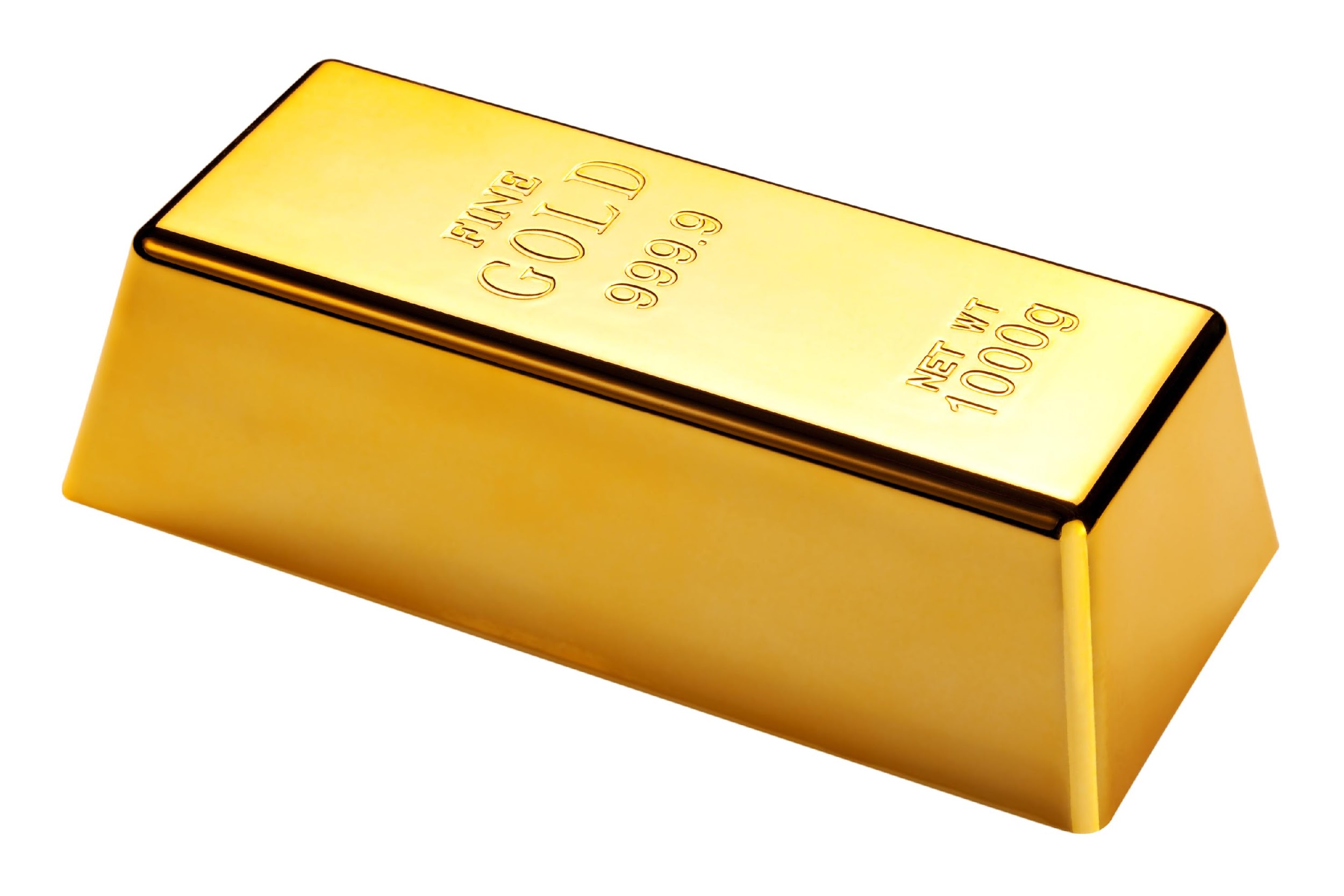 [Speaker Notes: What is an element?
[An element is a pure substance made of only one type of atom.]]
Why are elements unable to be broken down into simpler forms?
Hydrogen
H
Oxygen
O
[Speaker Notes: Why are elements unable to be broken down into simpler forms?
[They are already in their simplest form.]]
What is a molecule?
OR
[Speaker Notes: What is a molecule?
[A molecule is a particle containing 2 or more atoms of the same OR different elements.]]
What is the difference between a polar and nonpolar molecule?
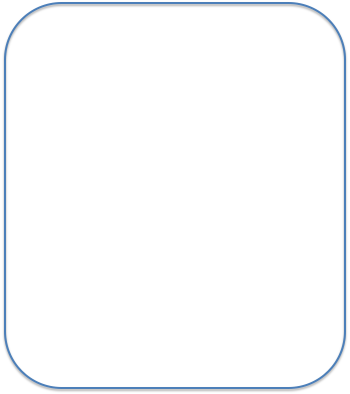 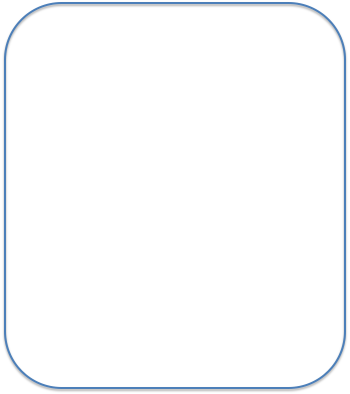 O
C
O
[Speaker Notes: What is the difference between a polar and nonpolar molecule?
[A polar molecule is a molecule that has a partial positive and negative end because they do not share electrons equally.
Nonpolar molecules equally share electrons.]]
Compounds
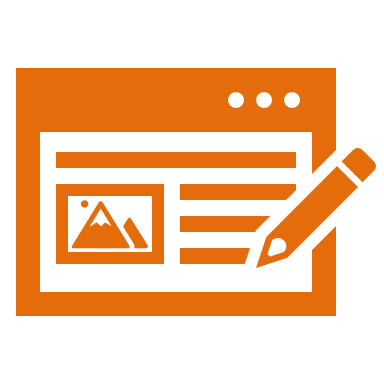 [Speaker Notes: Now that we’ve reviewed, let’s define our new term, compounds.]
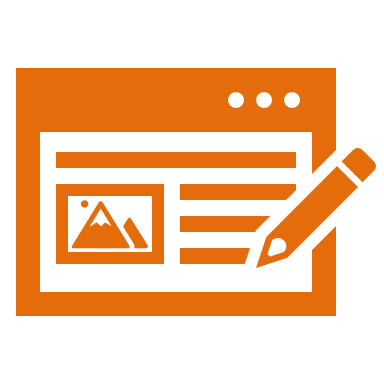 Compounds: pure substances made of two or more different elements that are chemically bonded (joined)
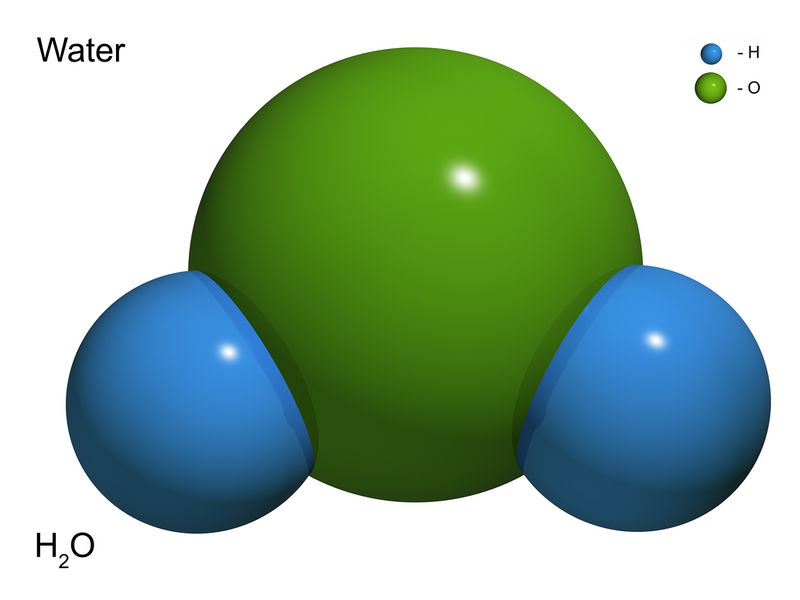 [Speaker Notes: Compounds are pure substances made of two or more different elements that are chemically bonded, or joined.

Feedback: Using italics or bolded font can emphasize key parts of the definition.]
[Speaker Notes: Now let’s pause for a moment to check your understanding.]
What is a compound?
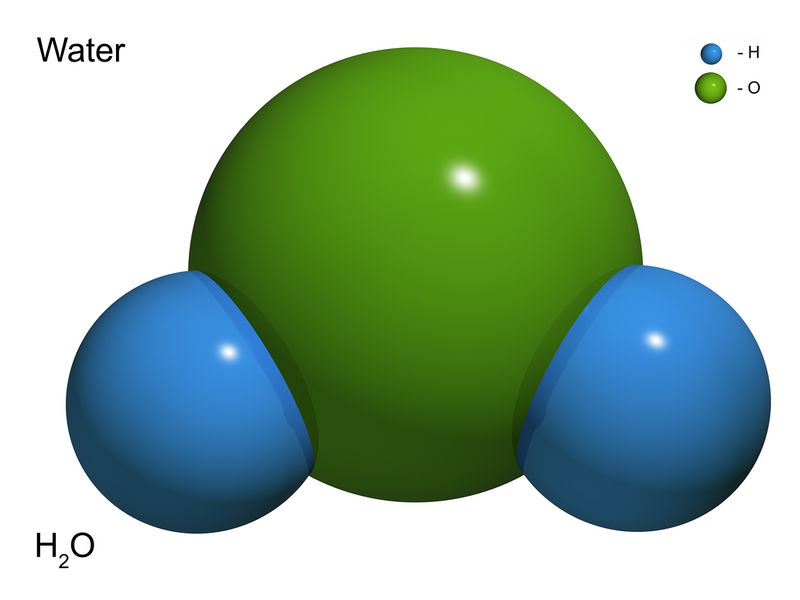 [Speaker Notes: What is a compound?
[Compounds are pure substances that are made of two or more different elements that are chemically bonded together.]]
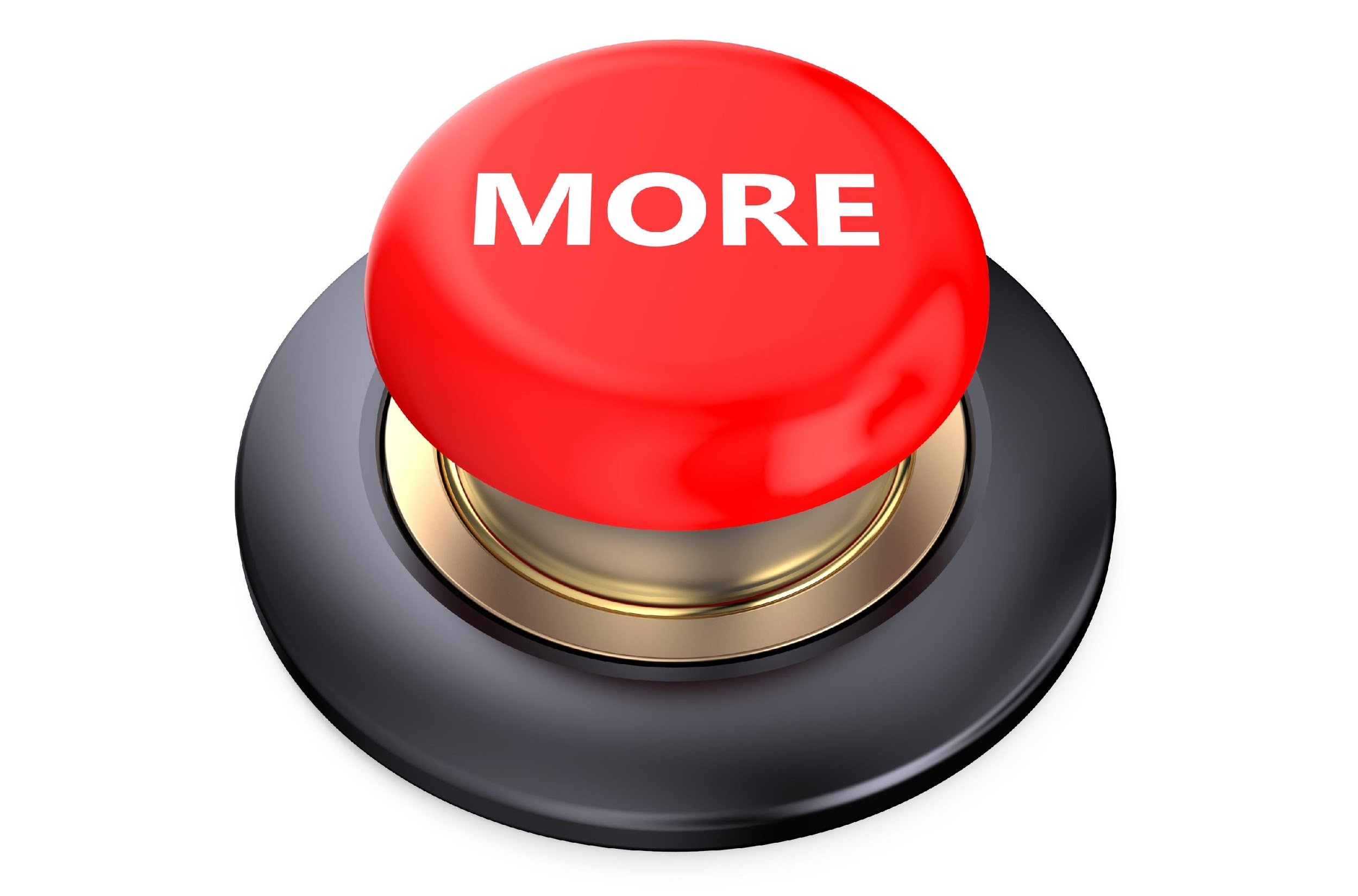 [Speaker Notes: That is the basic definition, but there is a bit more you need to know.]
Compounds are made up of a specific ratio of elements that is always the same.
O
H
H
[Speaker Notes: Compounds are made up of a specific ratio of elements that is always the same.  For example, water is represented as H2O – it will always have two hydrogen atoms and one oxygen atom joined together.]
The chemical and physical properties of a compound are different from the properties of their separate elements.
O
O
H
H
H
Liquid
Gases
[Speaker Notes: The chemical and physical properties of a compound are different from the properties of their separate elements.  For example, when separate, the elements of hydrogen and oxygen are both gases.  But when joined together to create the H2O, the water compound is a liquid.]
A compound is a type of molecule.
O
H
H
[Speaker Notes: A compound is a type of molecule.  For example, this is an H2O, or water, molecule.]
This is because two or more bonded atoms create molecules.
O
C
C
H
H
H2O
C2
Both are molecules!
[Speaker Notes: This is because two or more bonded atoms create molecules.  So, for instance, both the C2 and H2O seen here are molecules.]
But two or more different elements must be bonded to be considered a compound.
C
C
O
Compound

Molecule
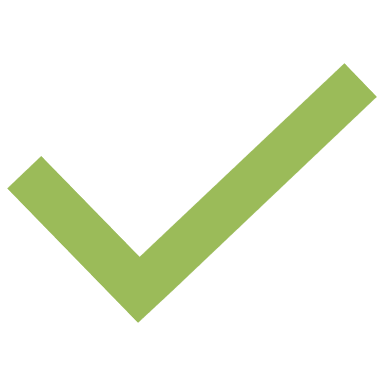 Compound

Molecule
H
H
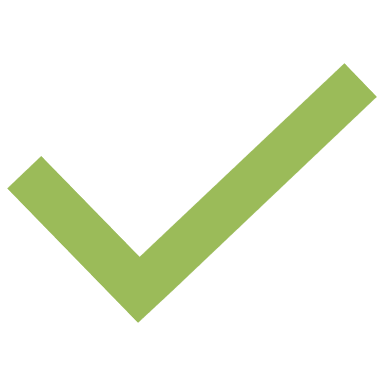 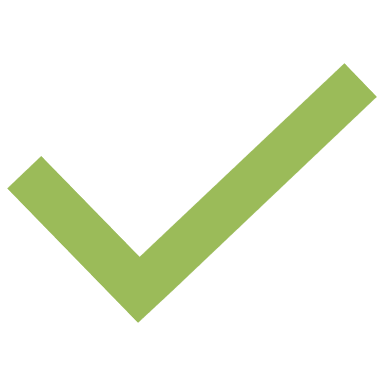 [Speaker Notes: But two or more different elements must be bonded for a molecule to be considered a compound.  So, C2 is considered a molecule, but NOT compound; whereas H2O is considered a compound AND a molecule.

Feedback: Remember to take the time to link this part of the lesson to other content that is related to the current topic. This is great as it helps students make connections!]
[Speaker Notes: Now let’s pause for a moment to check your understanding.]
What is a compound?
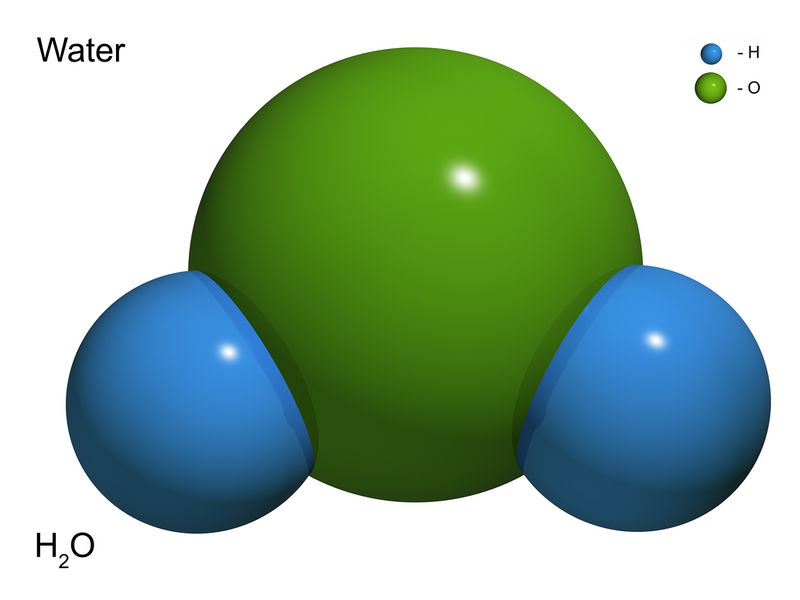 [Speaker Notes: What is the definition of a compound?
[A compound is a pure substance that is made of two or more different elements that are chemically bonded together.]]
How are compounds different from elements?
O
O
H
H
H
Element
Compound
Element
[Speaker Notes: How are compounds different from elements?
[Compounds are made of two or more types of elements; elements are the purest form and cannot be separated into simpler substances; etc.]]
Why is the molecule shown below NOT considered a compound?
C
C
C2
[Speaker Notes: Why is the molecule shown below NOT considered a compound?
[Because a compound must be made of two or more different elements.]]
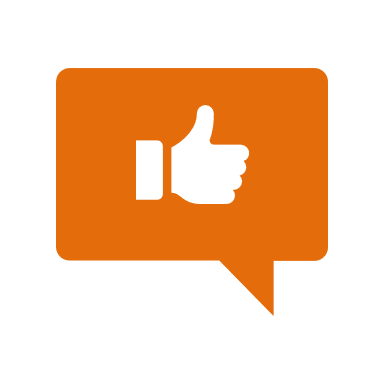 [Speaker Notes: Now, let’s look at some examples of compounds.]
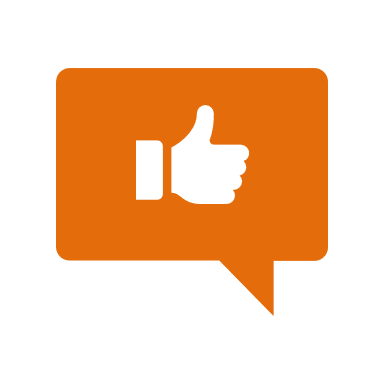 C
O
O
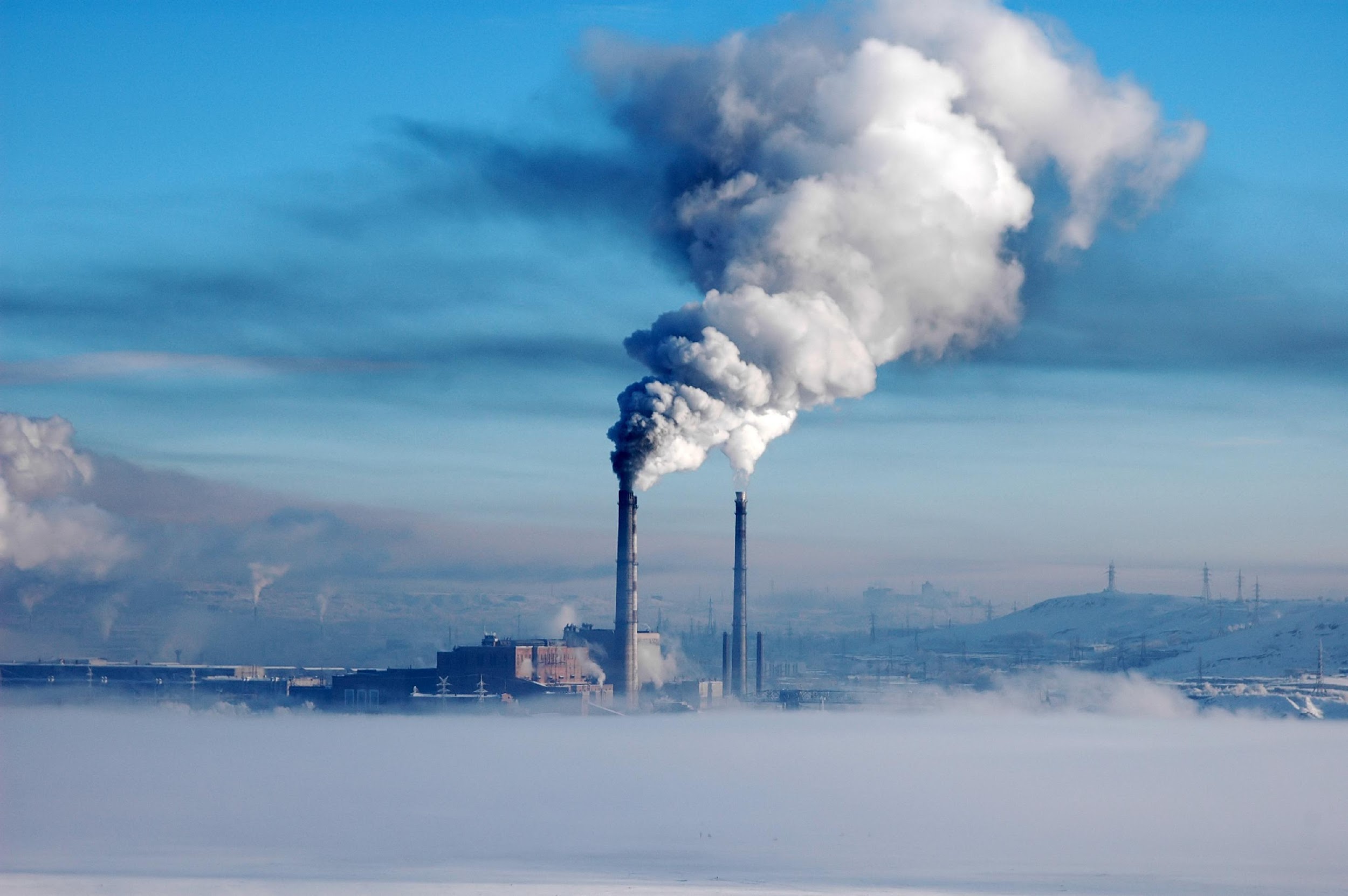 [Speaker Notes: A carbon dioxide is a compound that has one carbon atom and two oxygen atoms. It is also considered a molecule because it has two or more atoms bonded together.]
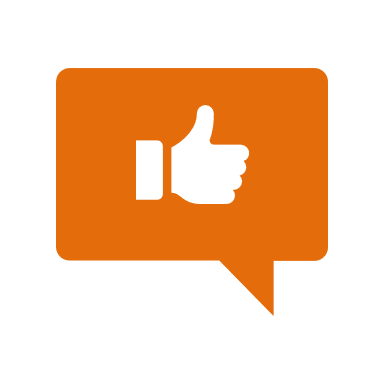 O
O
H
H
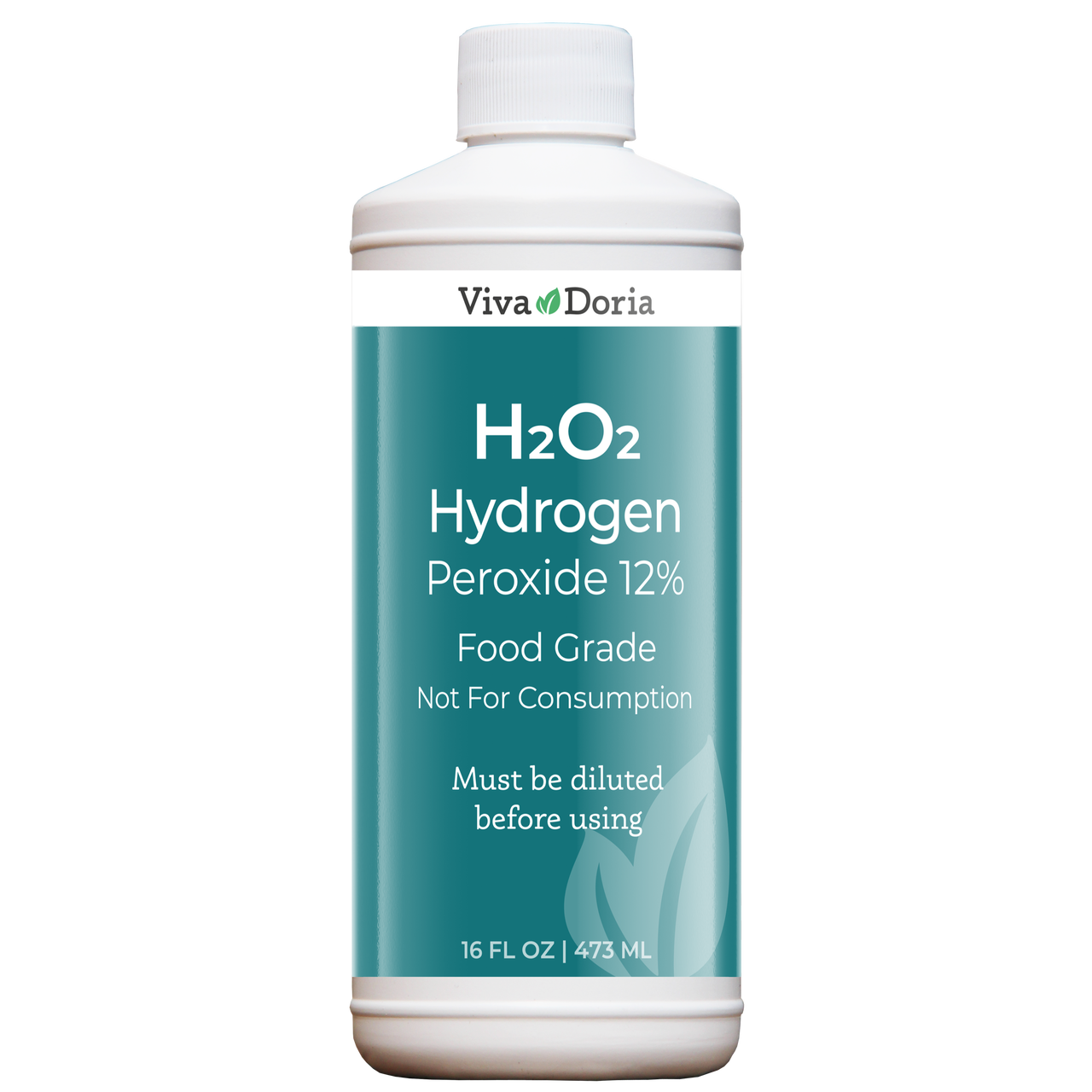 [Speaker Notes: Hydrogen peroxide is another example of a compound because it is made up of two hydrogen atoms and two oxygen atoms.  Since it is made up of two or more atoms bonded together, it is also considered a molecule.]
[Speaker Notes: Now let’s pause for a moment to check your understanding.]
Why is carbon dioxide (CO2) an example of a compound?
C
O
O
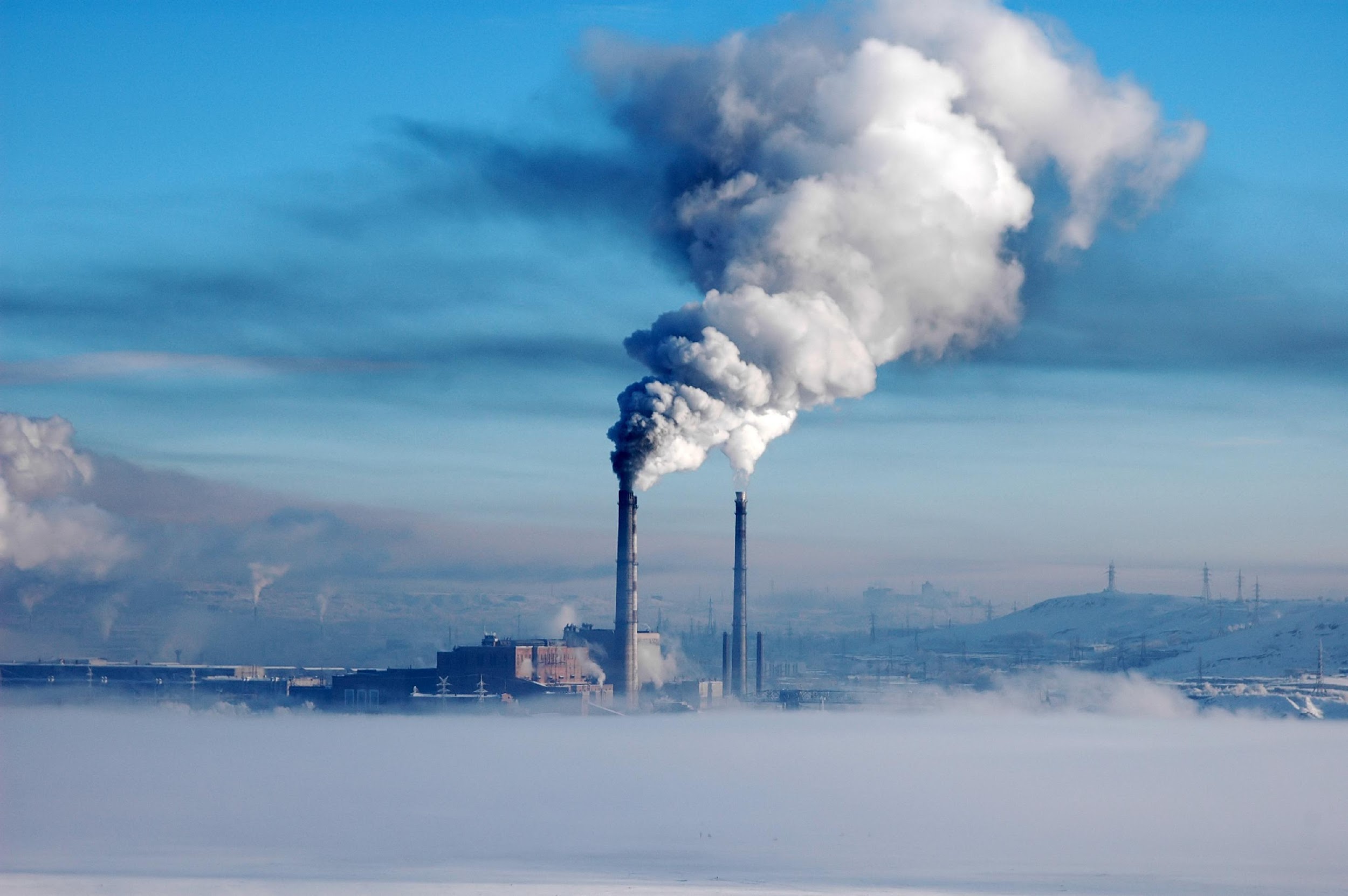 [Speaker Notes: Why is carbon dioxide an example of a compound?
[Because carbon dioxide is made of two different elements.]]
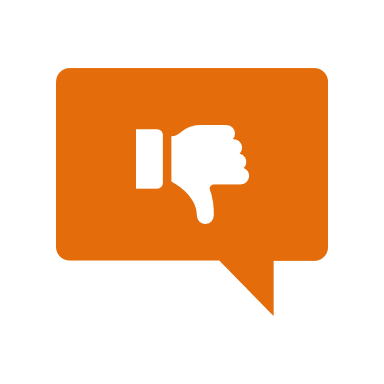 [Speaker Notes: Next, let’s look at some non-examples of compounds.]
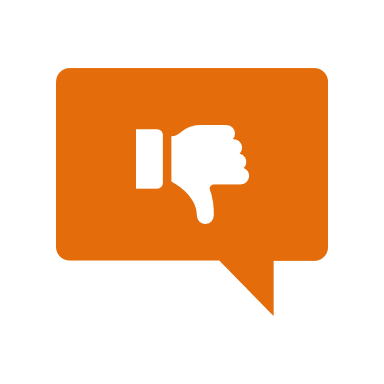 Fe=Iron
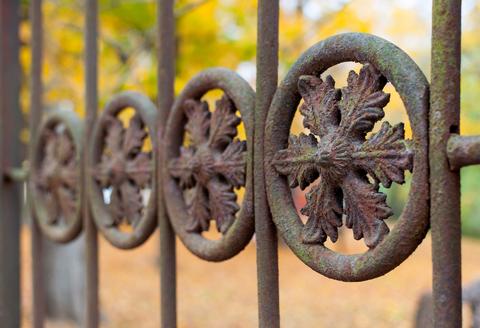 [Speaker Notes: Iron is NOT a compound because it is only made of one element.]
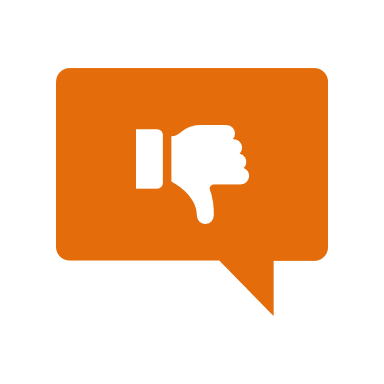 Ag=Gold
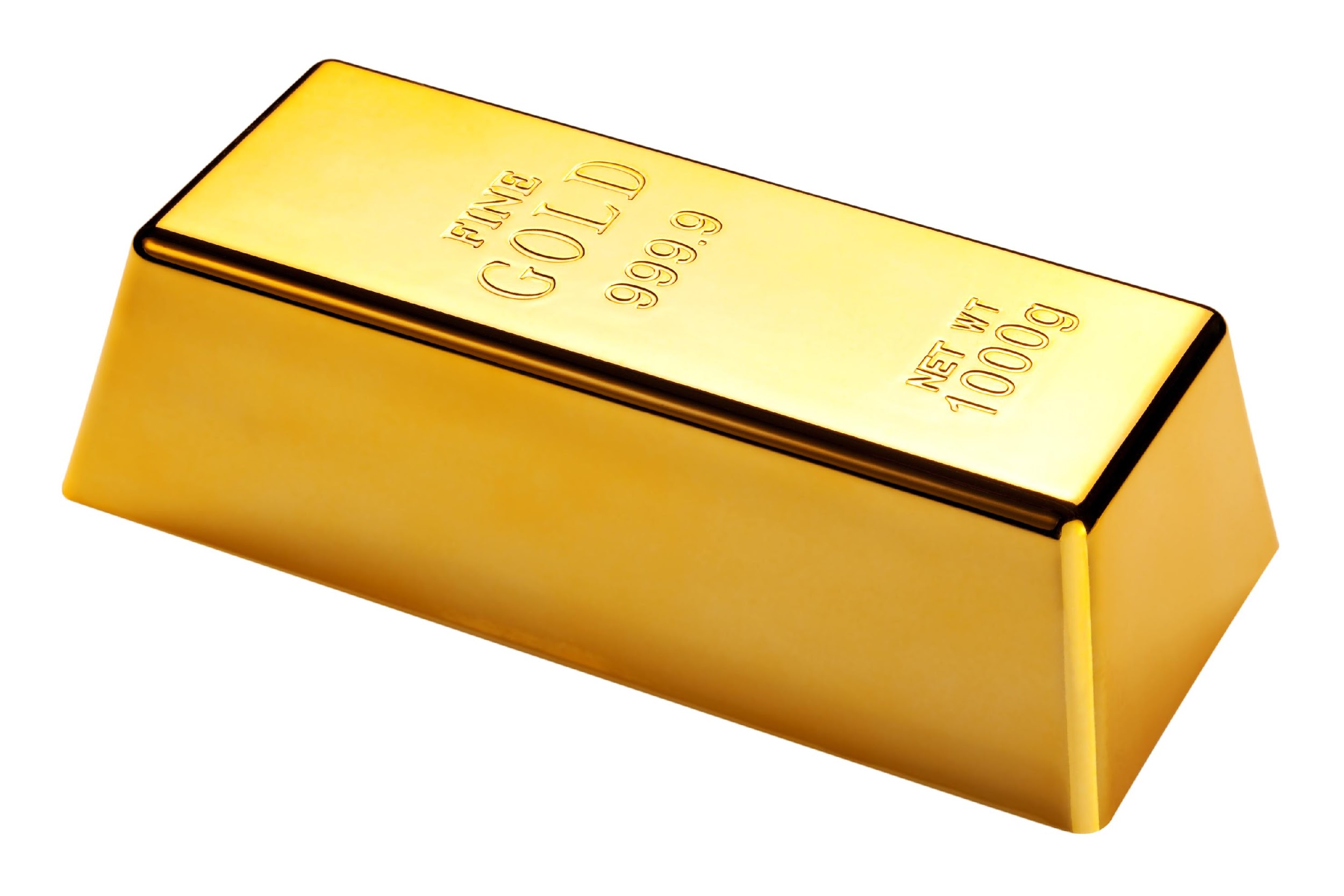 [Speaker Notes: Gold is also NOT a compound, because it is only made of one element.]
[Speaker Notes: Now let’s pause for a moment to check your understanding.]
Why is iron considered a NON-example of a compound?
Fe=Iron
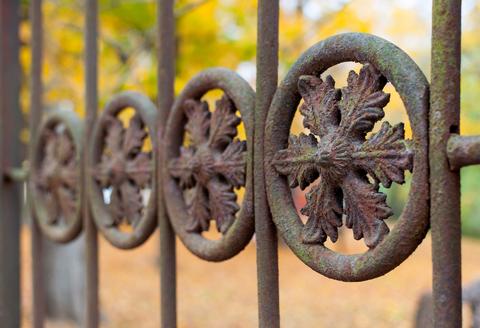 [Speaker Notes: Why is iron considered a NON-example of a compound?
[It is not considered a compound because iron is a pure element – it is not made of two different elements.]]
Is this both a compound and molecule, or just a molecule? Why?
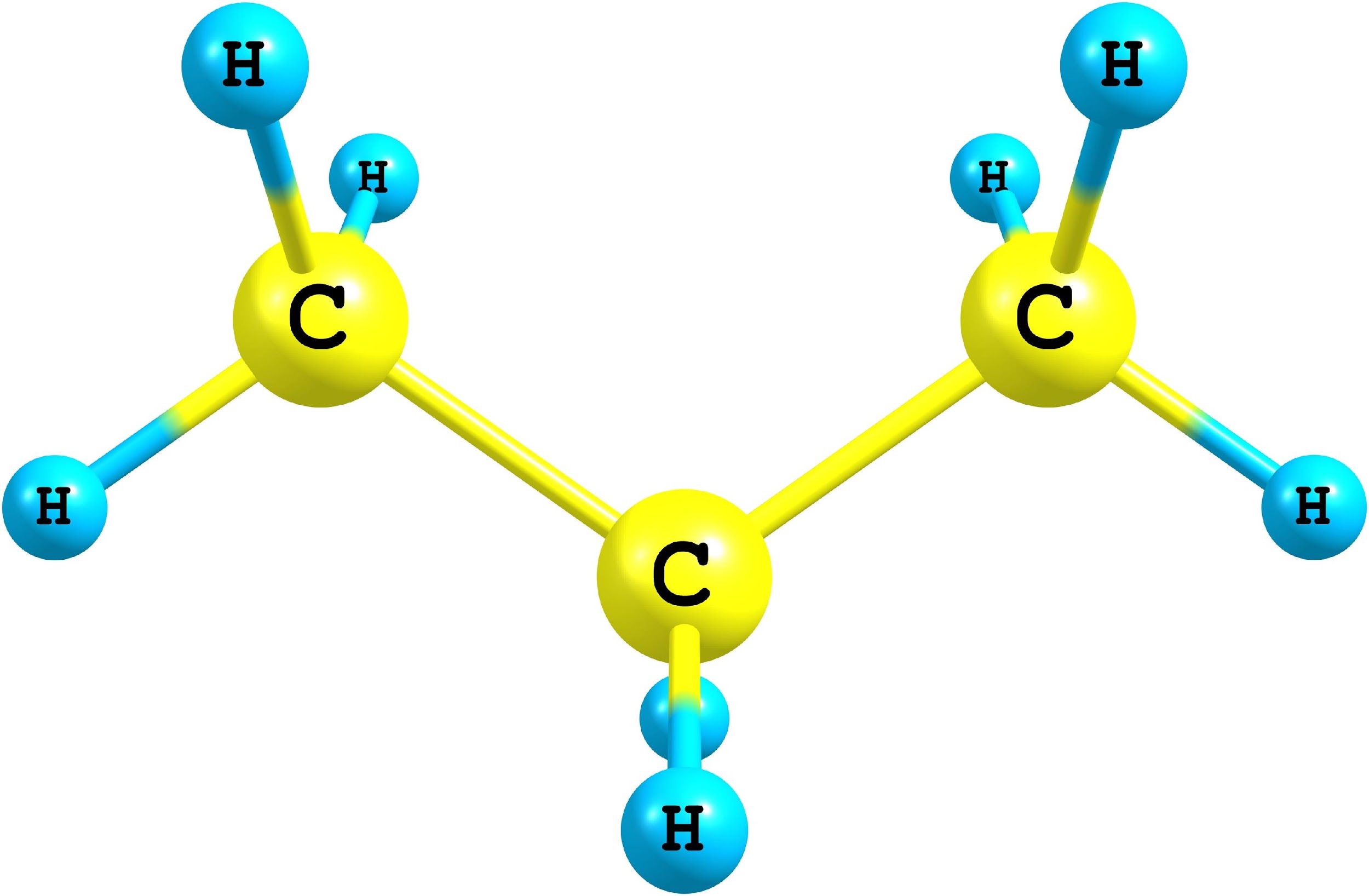 [Speaker Notes: Is this both a compound and molecule, or just a molecule? Why?
[This is both a compound and molecule, because it is made of two different elements that are bonded together.]]
Is this both a compound and molecule, or just a molecule? Why?
C
C
C2
[Speaker Notes: Is this both a compound and molecule, or just a molecule? Why?
[This is just a molecule, because it is only made of 1 type of element.]]
Demonstration
Elements, Mixtures, & Compounds
TEACHER DIRECTIONS:

Follow the link above to view a video and step-by-step directions for an activity that you can model for students.  The materials required are household items (e.g., water, nuts/bolts, string, salt, etc.).  Though this is meant to be a lab activity that students engage with in a traditional classroom setting, if teaching remotely you can demonstrate these steps for students and engage them in discussions around the following questions:

Describe and give examples of the three types of matter – elements, compounds, and mixtures.
Explain the different properties of each group of materials.
How do mechanical/material engineers use these terms regarding creating new composite materials?
How do chemical engineers use these terms when solving problems related to water purification and distillation of crude oil?
[Speaker Notes: Let’s do a quick demonstration.

Note: this is the same demonstration as in the previous and next day’s slides. Determine when it makes most sense for your particular class.

Feedback: Remember to plan out the demonstration so that you are able to follow a logical order. This will help students make sense of the activity and not become lost.]
Remember!!!
[Speaker Notes: So remember!]
Compounds: pure substances made of two or more different elements that are chemically bonded (joined).
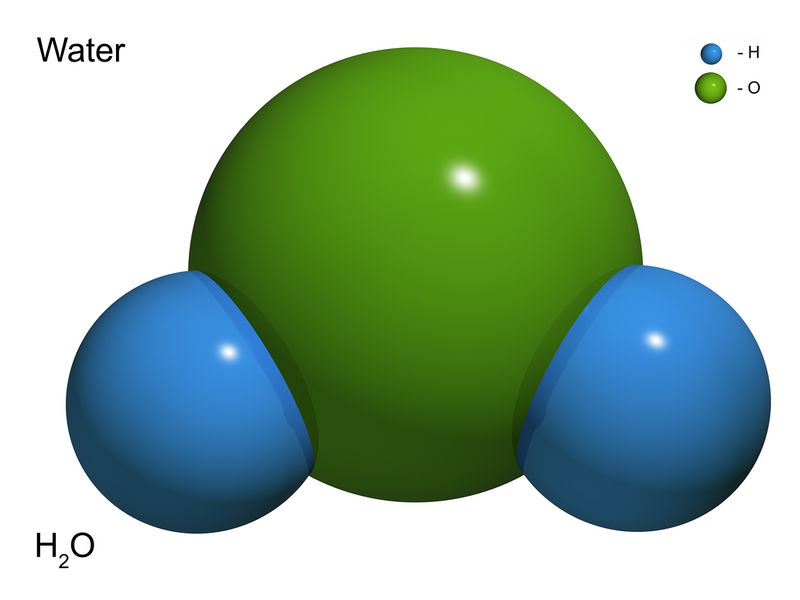 [Speaker Notes: Compounds are pure substances made of two or more different elements that are chemically bonded, or joined.]
A compound is a type of molecule.
O
H
H
[Speaker Notes: A compound is a type of molecule.  For example, this is an H2O, or water, molecule.]
But two or more different elements must be bonded to be considered a compound.
C
C
O
Compound

Molecule
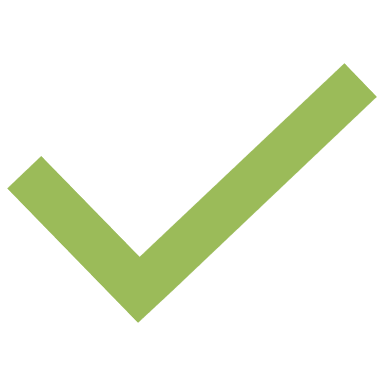 Compound

Molecule
H
H
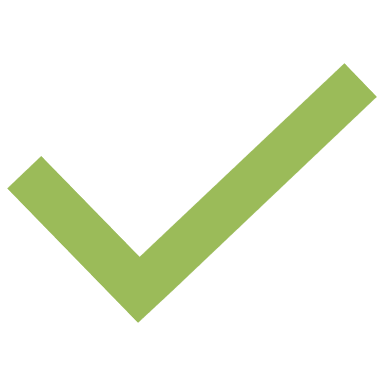 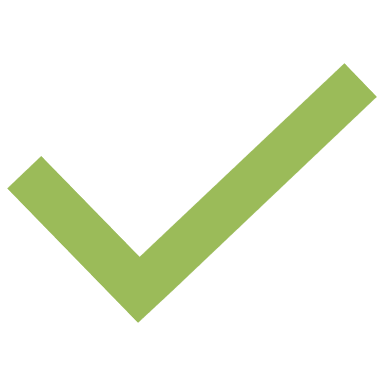 [Speaker Notes: But two or more different elements must be bonded for a molecule to be considered a compound.  So, C2 is considered a molecule, but NOT compound; whereas H2O is considered a compound AND a molecule.]
Simulation Activity
Covalent Bonds
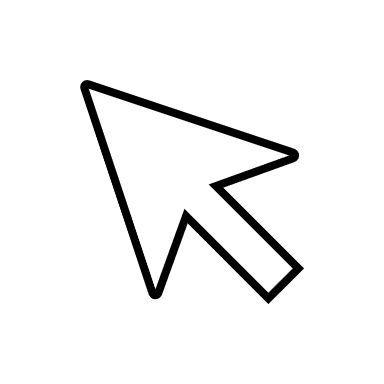 Click the link above to access the Covalent Bonds Gizmo. 

In this simulation activity, you will choose a substance and move electrons between atoms to form covalent bonds and build molecules. Observe the orbits of shared electrons in single, double, and triple covalent bonds. Compare the completed molecules to the corresponding Lewis diagrams.
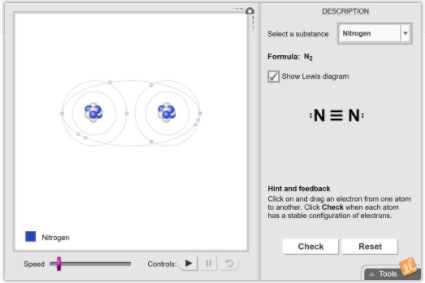 [Speaker Notes: Feedback: Remember, it is important to provide students with opportunities to ask questions themselves and work to define the problem. You can scaffold supports to help them along the way.]
Big Question: How are elements, molecules, compounds, and mixtures related?
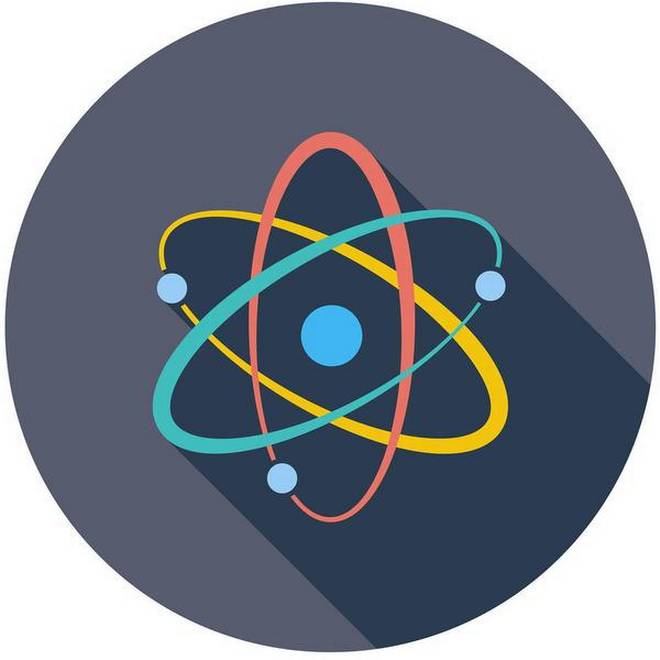 [Speaker Notes: Explicit cue to revisit the big question at the end of the lesson:  Okay everyone.  Now that we’ve learned the term, compounds, let’s reflect once more on our big question.  Was there anything that we predicted earlier that was correct or incorrect? Do you have any new hypotheses to share?]
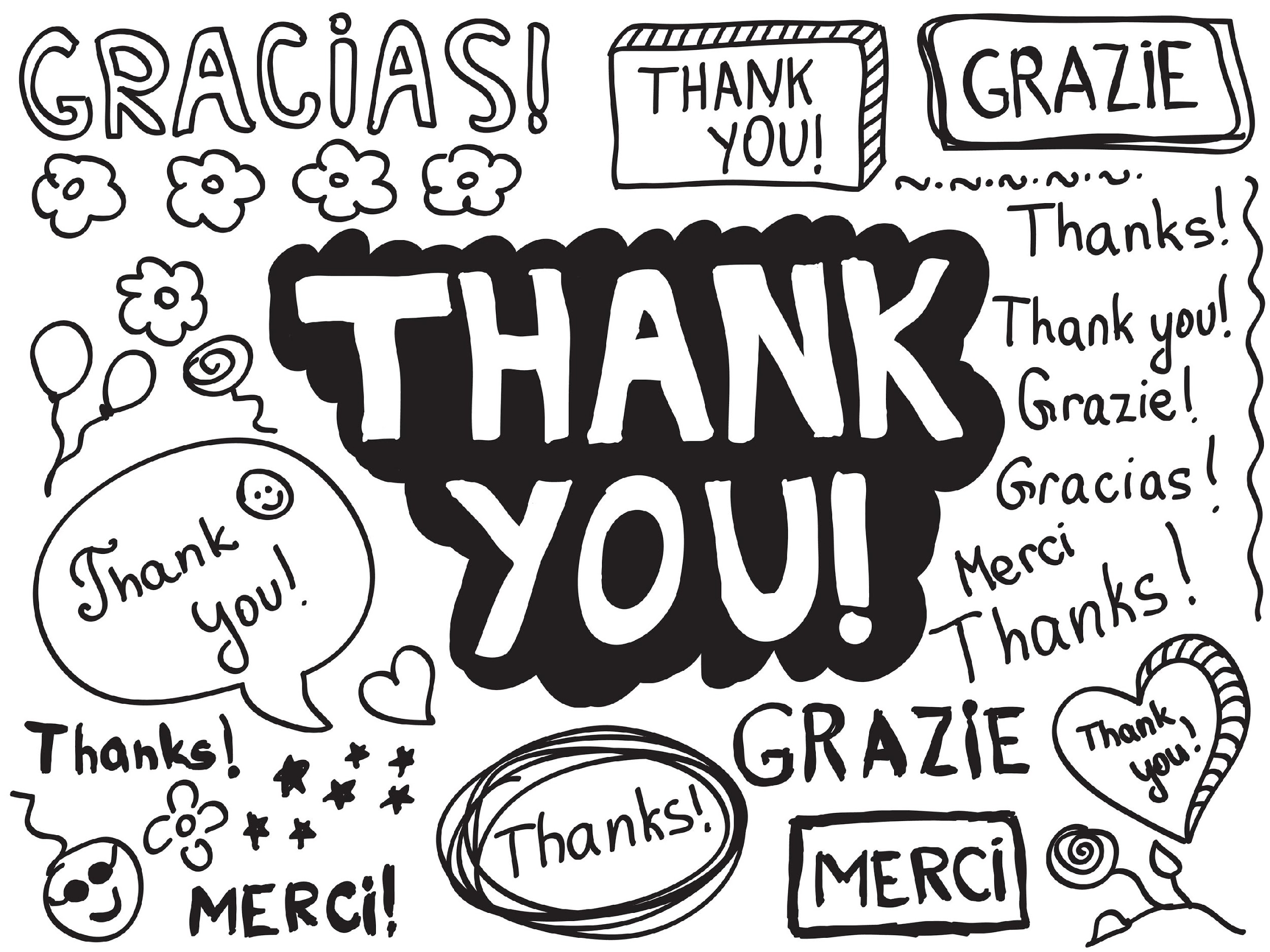 [Speaker Notes: Thanks for watching, and please continue watching CAPs available from this website.]
This Video Created With Resources From:
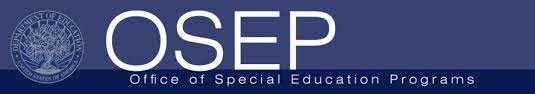 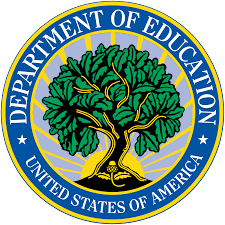 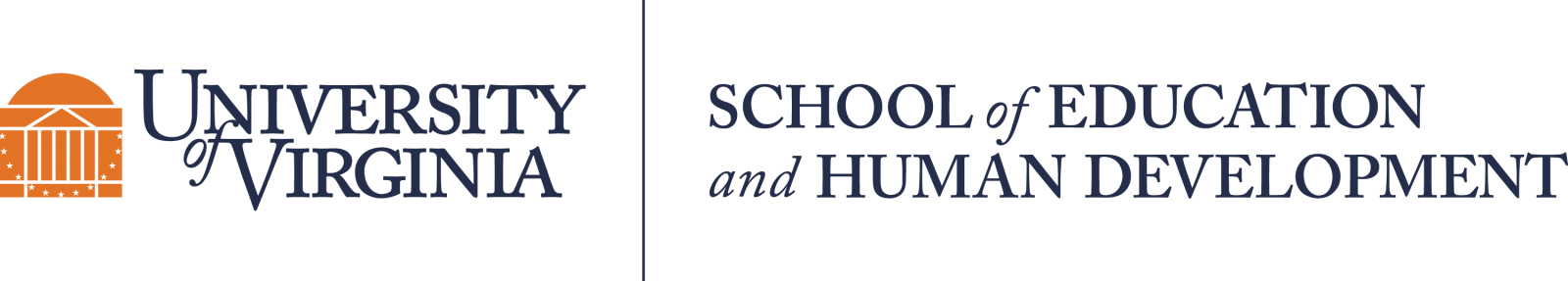 Questions or Comments

 Michael Kennedy, Ph.D.          MKennedy@Virginia.edu 
Rachel L Kunemund, Ph.D.	rk8vm@virginia.edu
“Big Idea” Question
Intro
Review Concepts
Check-In Questions
Teacher Demo
Vocabulary
Student-Friendly Definition
Examples & Non-Examples
Morphological Word Parts
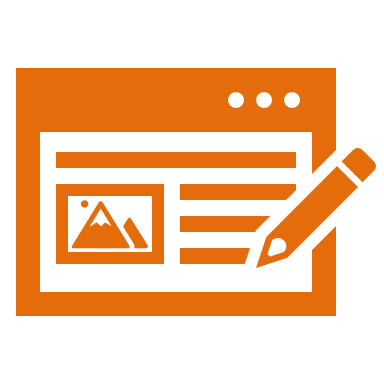 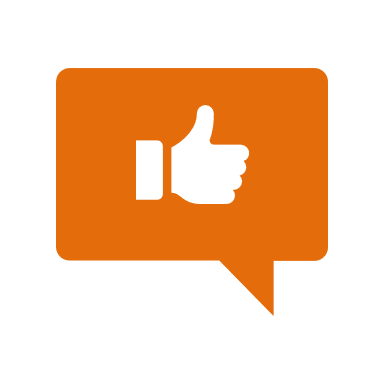 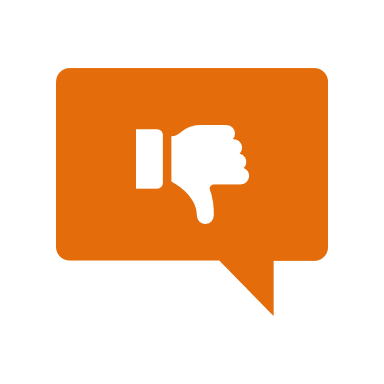 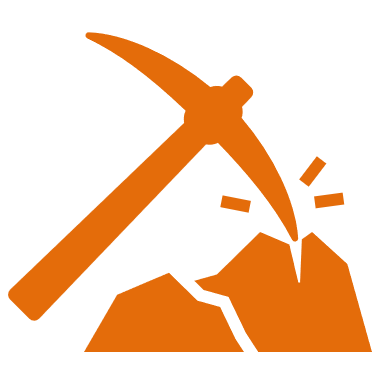 Simulation/Activity
[Speaker Notes: OK everyone, get ready for our next lesson.  Just as a reminder, these are the different components that our lesson may include, and you’ll see these icons in the top left corner of each slide so that you can follow along more easily!]
Intro
Matter
Mixtures
Elements
Compounds
[Speaker Notes: Today we’re going to continue with our focus on the three different classifications of matter, including elements, compounds and mixtures.]
Intro
Mixtures
[Speaker Notes: In this lesson, we’re going to specifically focus on mixtures.]
Big Question: How are elements, molecules, compounds, and mixtures related?
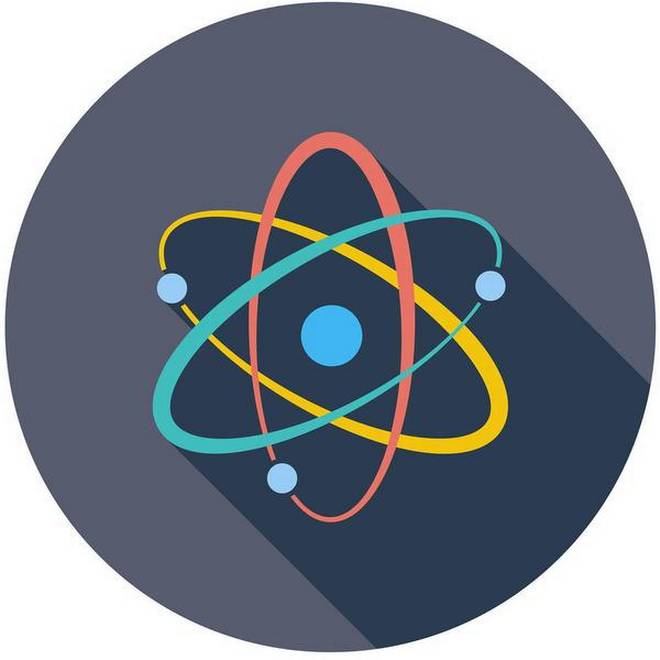 [Speaker Notes: Our “big question” is: How are elements, molecules, compounds, and mixtures related?  
[Pause and illicit predictions from students.]

I love all these thoughtful scientific hypotheses!  Be sure to keep this question and your predictions in mind as we move through these next few lessons, and we’ll continue to revisit it.

We talked about this at the beginning and end of last class! Revisit and add to your predictions now - we’ll come back to these again at the end of class]
[Speaker Notes: Before we move on to our new vocabulary term, let’s review some other words & concepts that you already learned and make sure you are firm in your understanding. 

Feedback: Referring to prior topics that are relevant and on topic helps students make connections to the new content they will be learning and tie it to prior knowledge.]
Matter: anything that has mass and takes up space
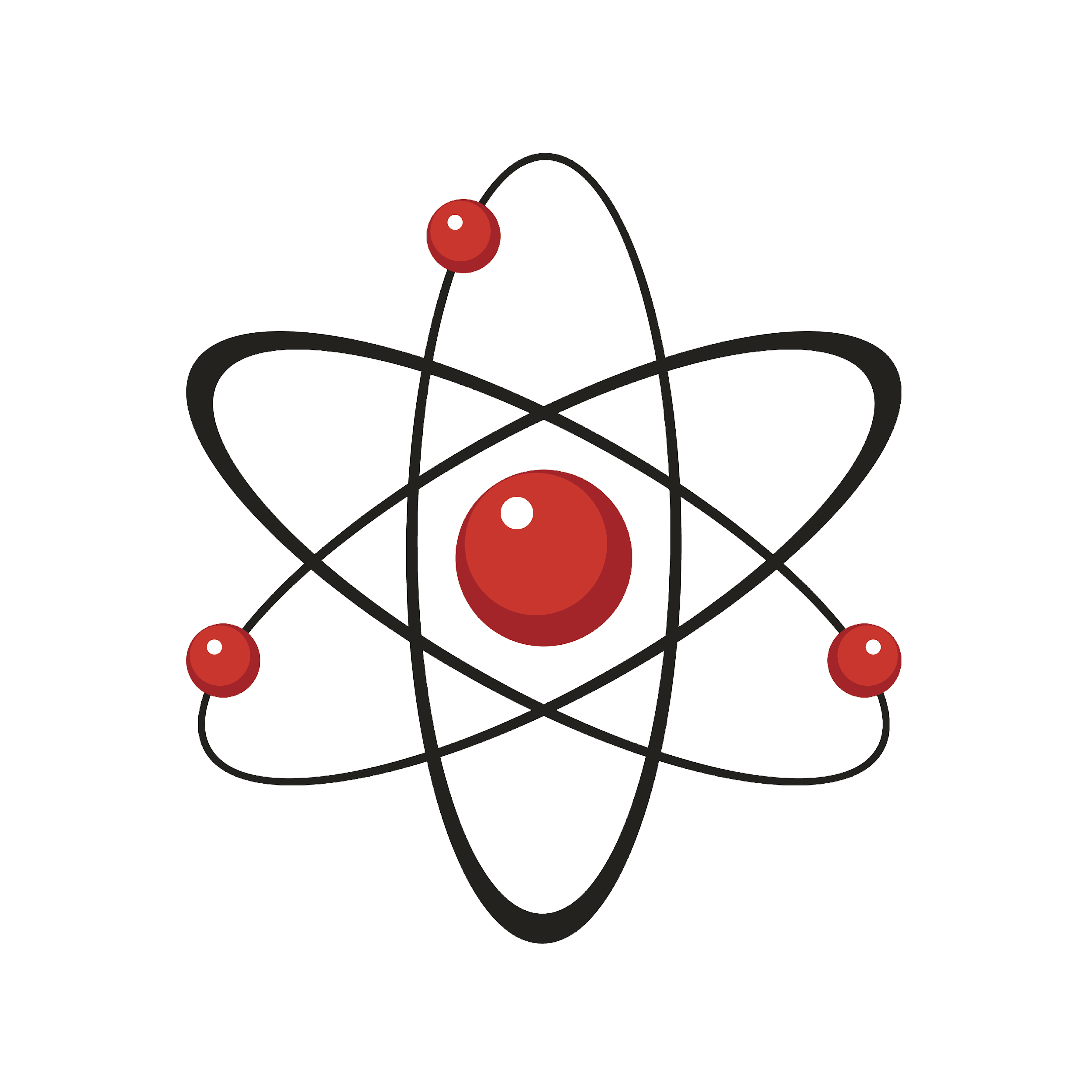 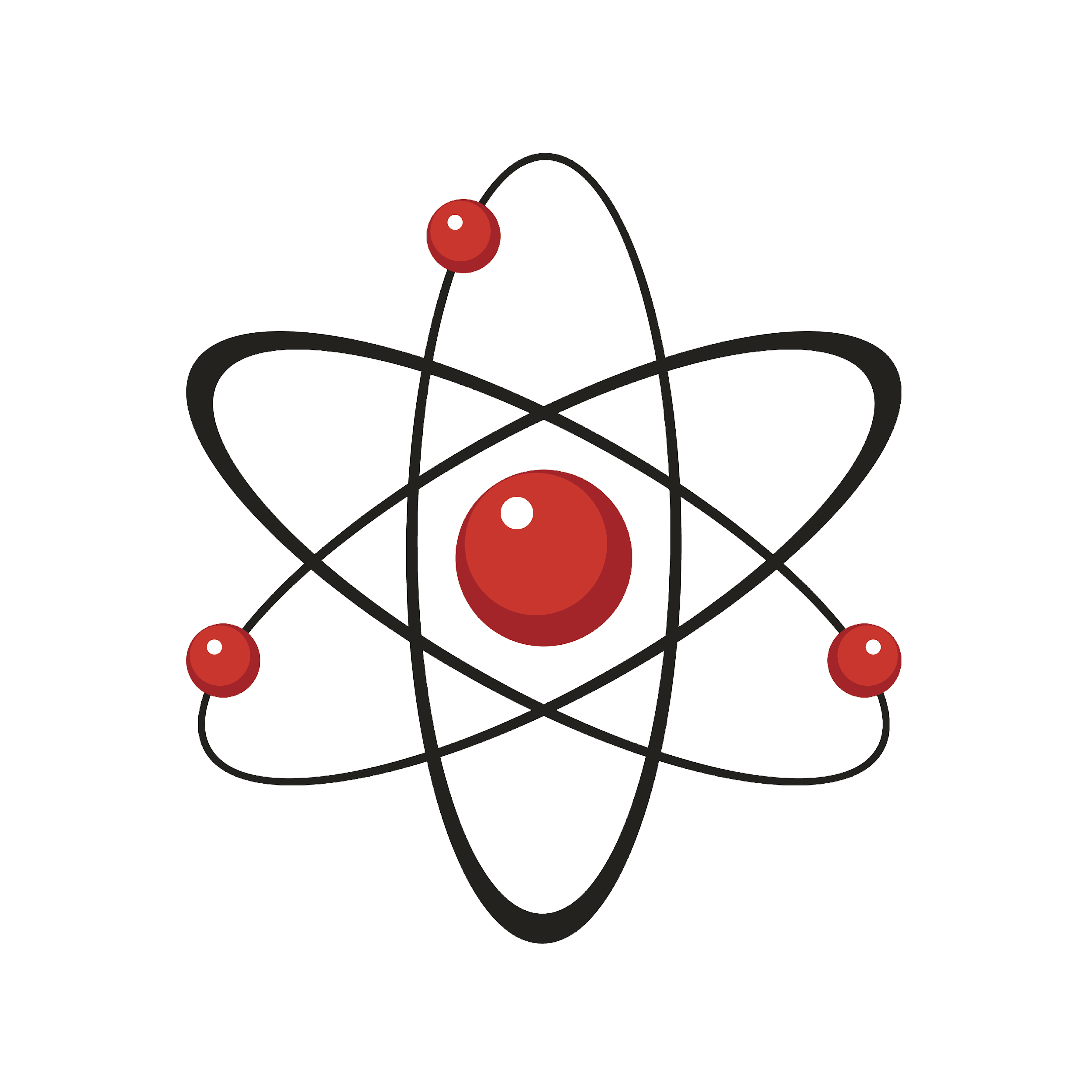 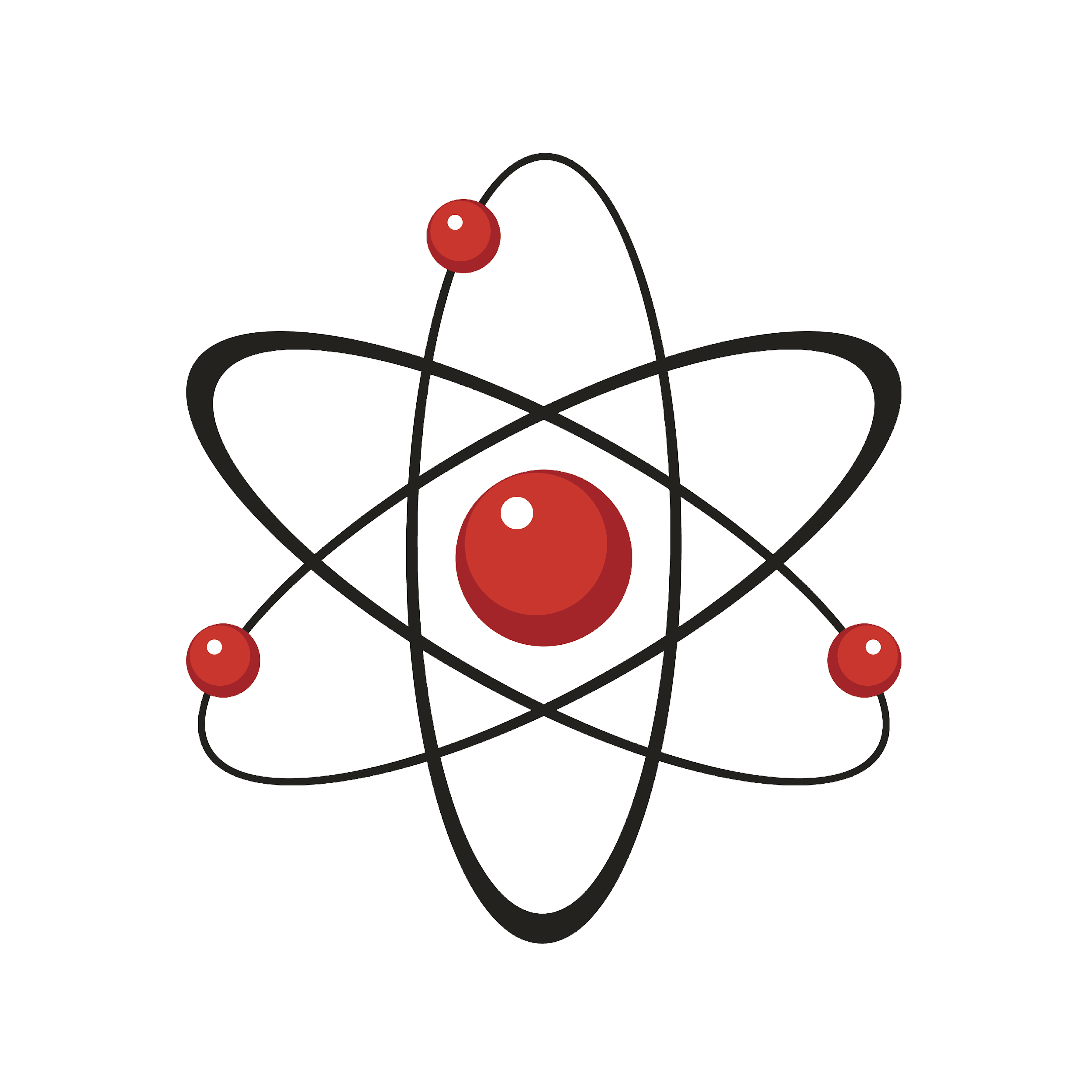 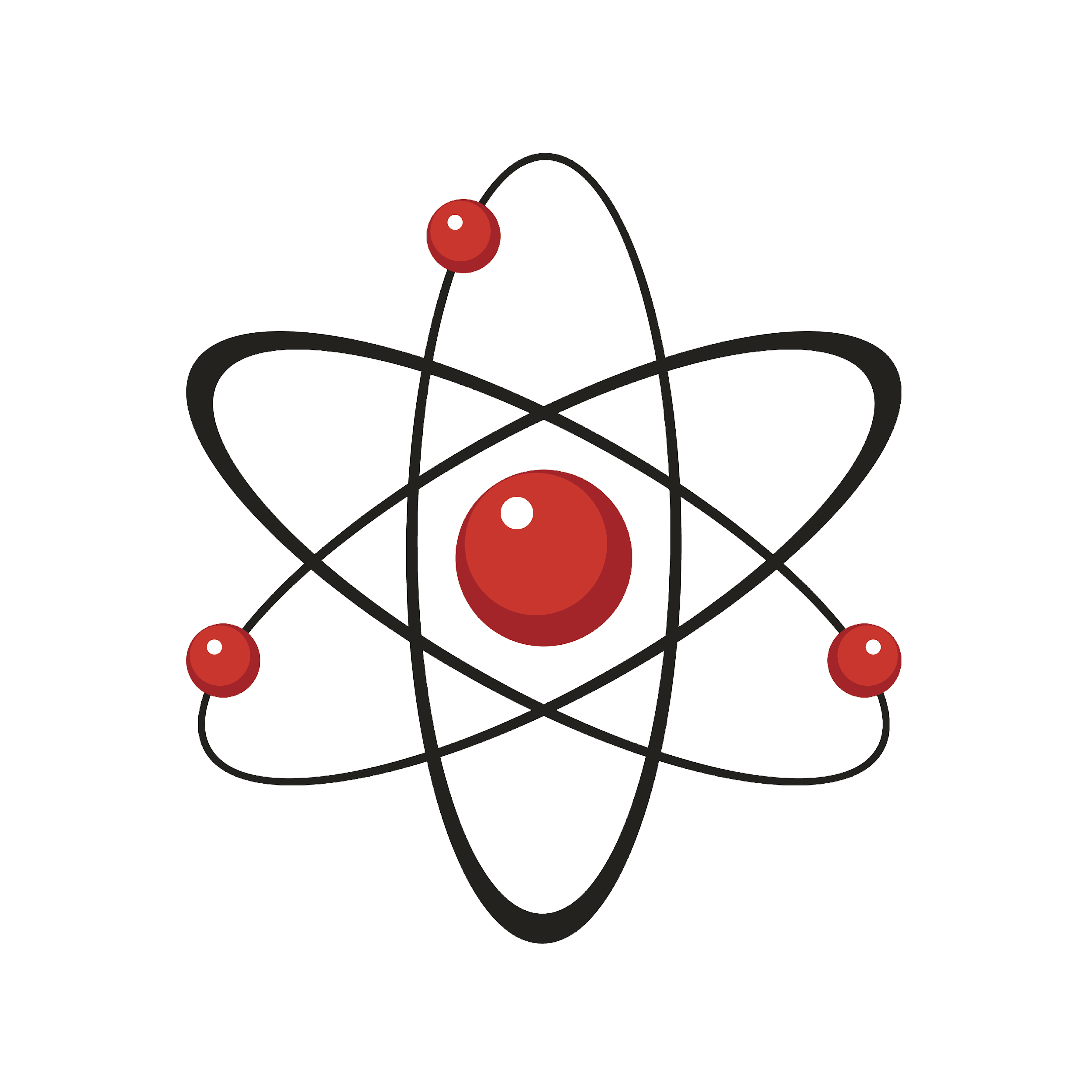 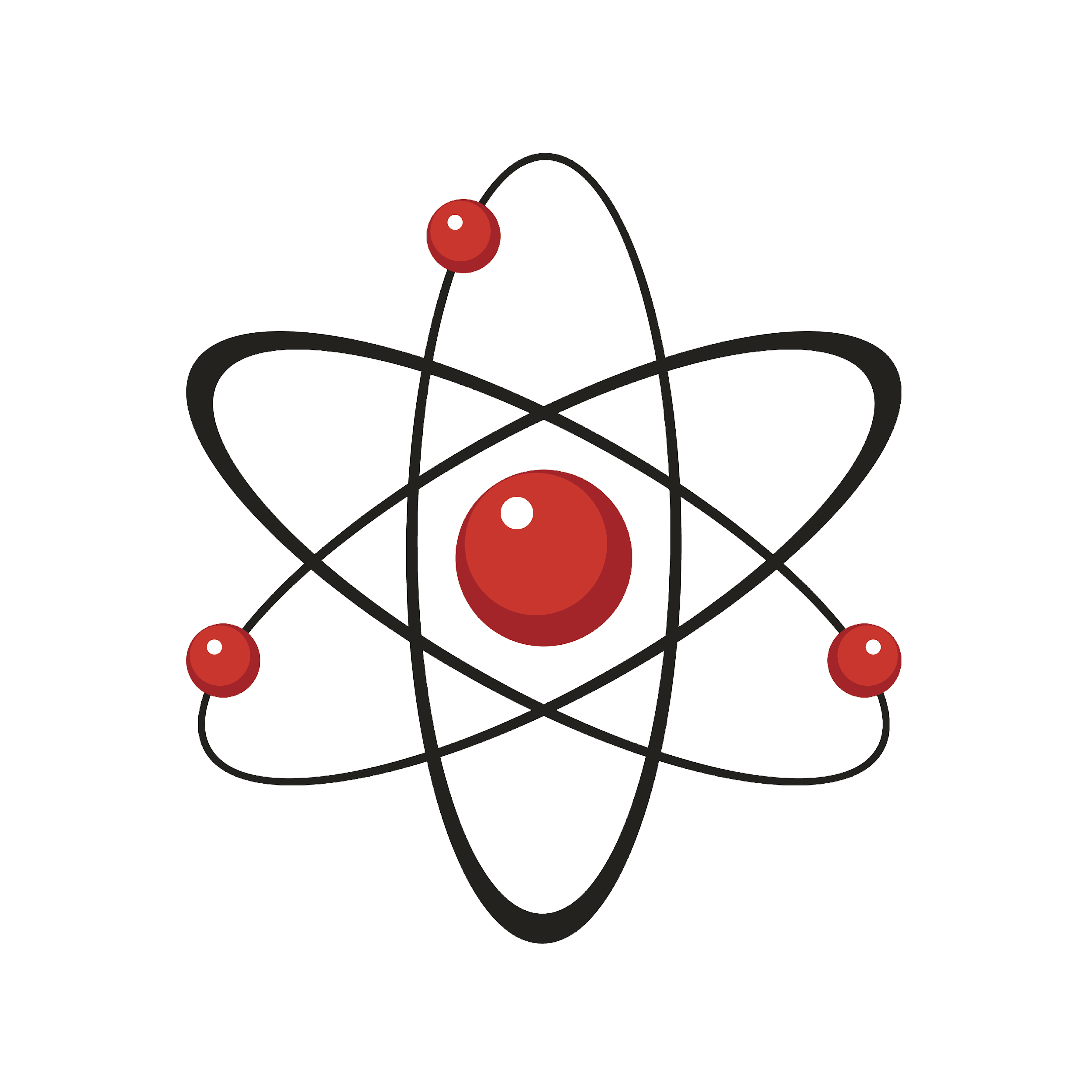 [Speaker Notes: Matter is anything that has mass and takes up space.]
Atom: the smallest whole unit of matter
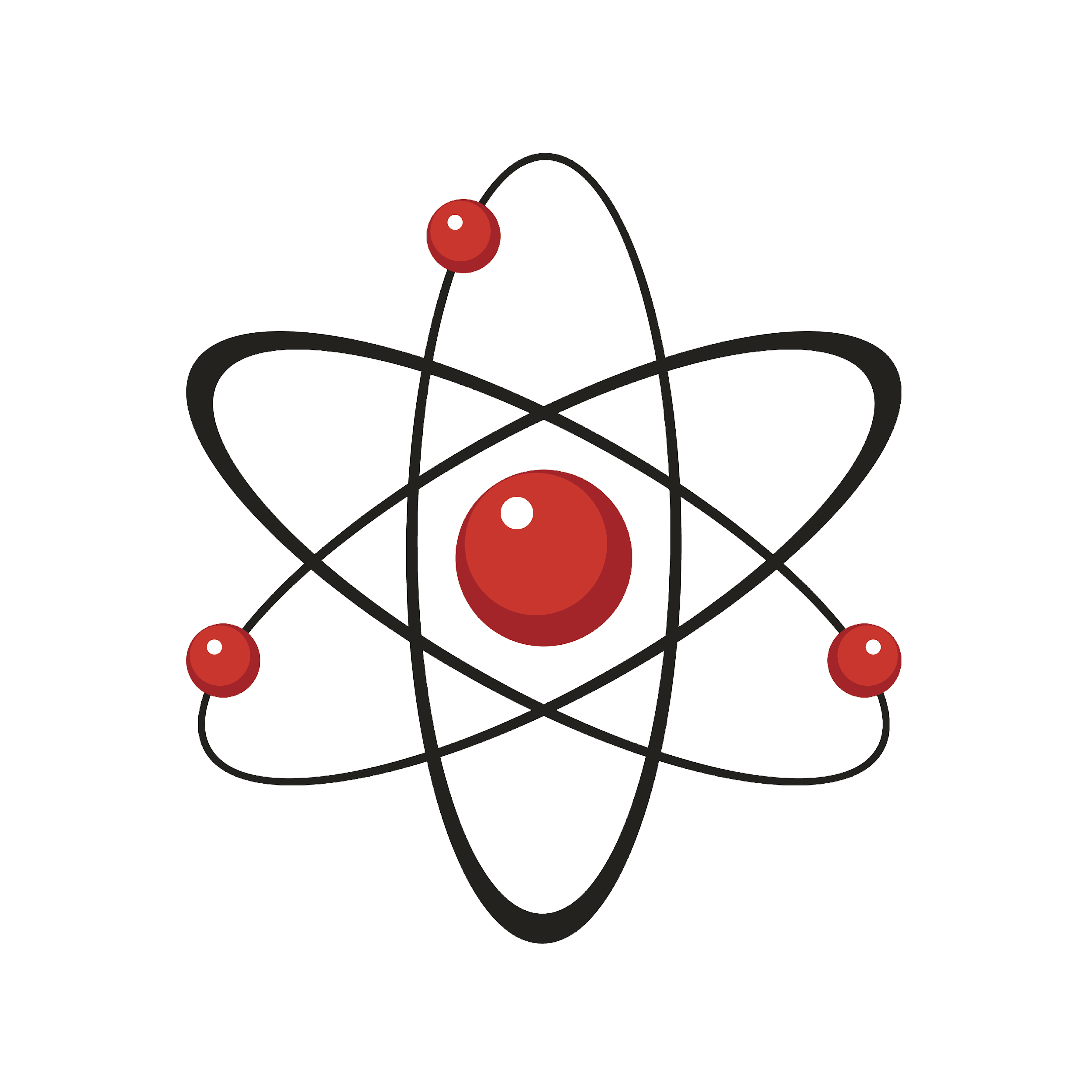 [Speaker Notes: An atom is the smallest whole unit of matter. All matter is made up of atoms.]
Molecule: particle containing 2 or more atoms of the same OR different elements
OR
[Speaker Notes: A molecule is a particle containing 2 or more atoms of the same OR different elements.]
Polar Molecule: a molecule that has a partial positive and negative end because they do not share electrons equally
[Speaker Notes: A polar molecule is a molecule that has a partial positive and negative end because they do not share electrons equally.]
Nonpolar Molecule: a molecule that equally shares electrons
O
C
O
[Speaker Notes: Nonpolar molecules equally share electrons.]
Compounds: pure substances made of two or more different elements that are chemically bonded (joined).
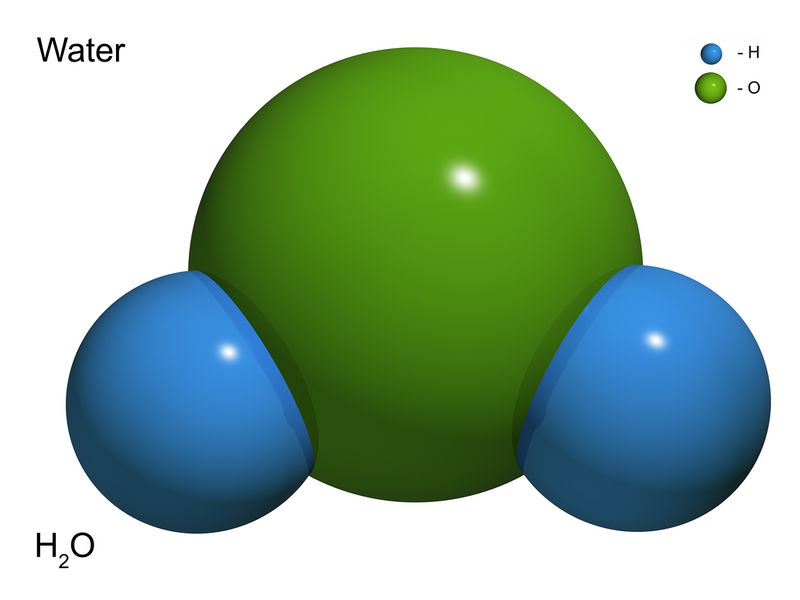 [Speaker Notes: Compounds are pure substances made of two or more different elements that are chemically bonded, or joined.]
A compound is a type of molecule.
O
H
H
[Speaker Notes: A compound is a type of molecule.  For example, this is an H2O, or water, molecule.]
But two or more different elements must be bonded to be considered a compound.
C
C
O
Compound

Molecule
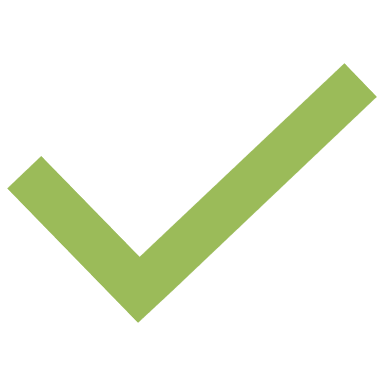 Compound

Molecule
H
H
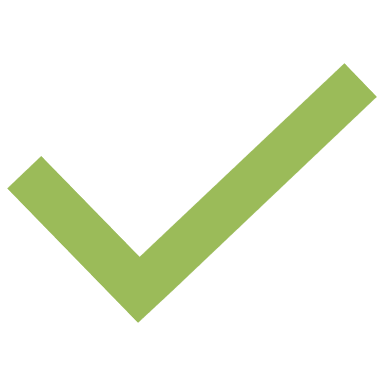 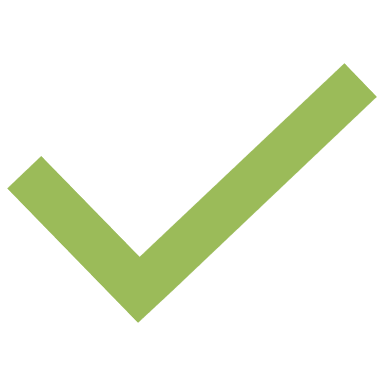 [Speaker Notes: But two or more different elements must be bonded for a molecule to be considered a compound.  So, C2 is considered a molecule, but NOT compound; whereas H2O is considered a compound AND a molecule.]
[Speaker Notes: Now let’s pause for a moment to check your understanding.

Feedback: There are a lot of opportunities to respond throughout this portion of the lesson, which is so important for ensuring that your students are grasping this new skill.]
What is an atom?
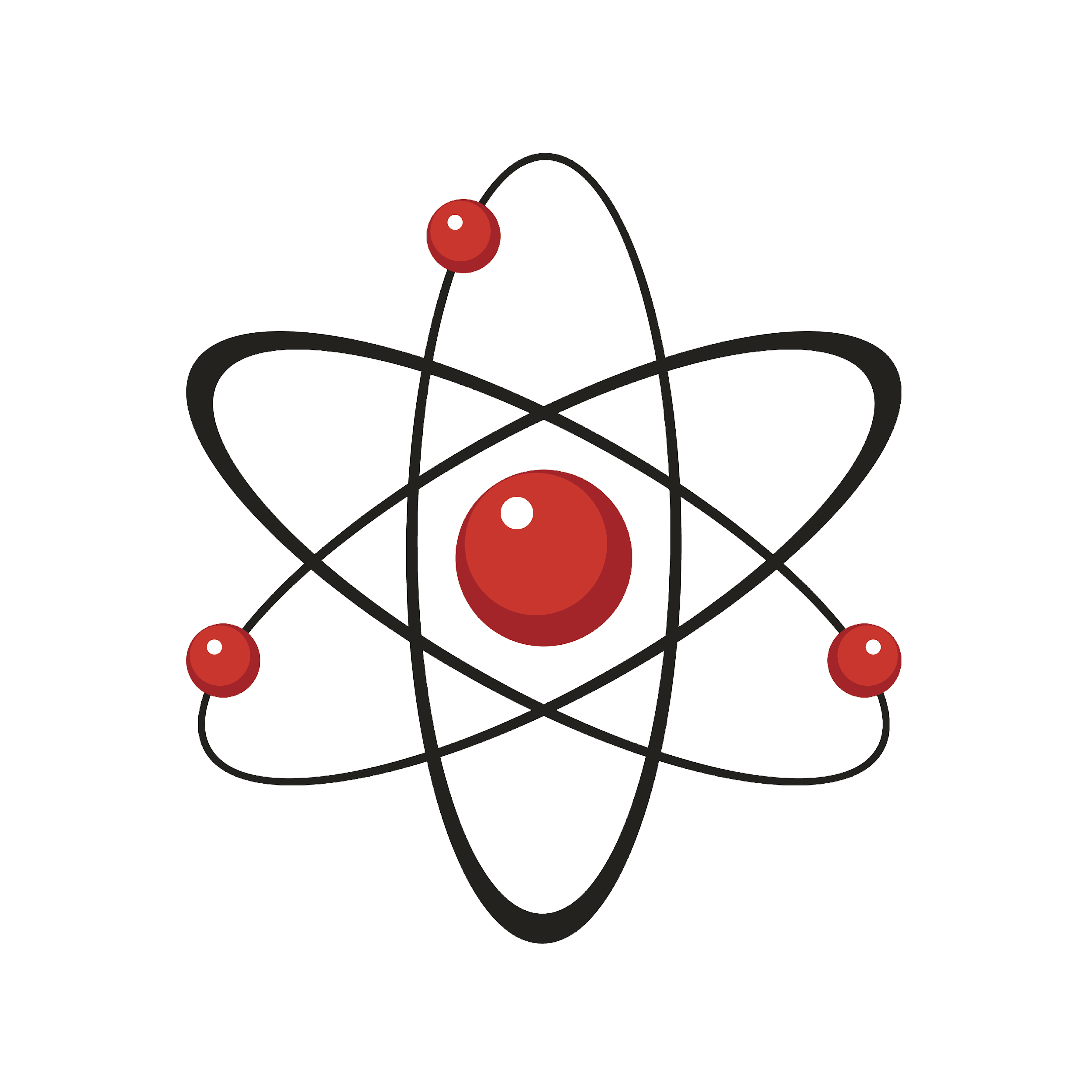 [Speaker Notes: What is an atom?
[The smallest whole unit of matter.]]
What is the relationship between atoms and matter?
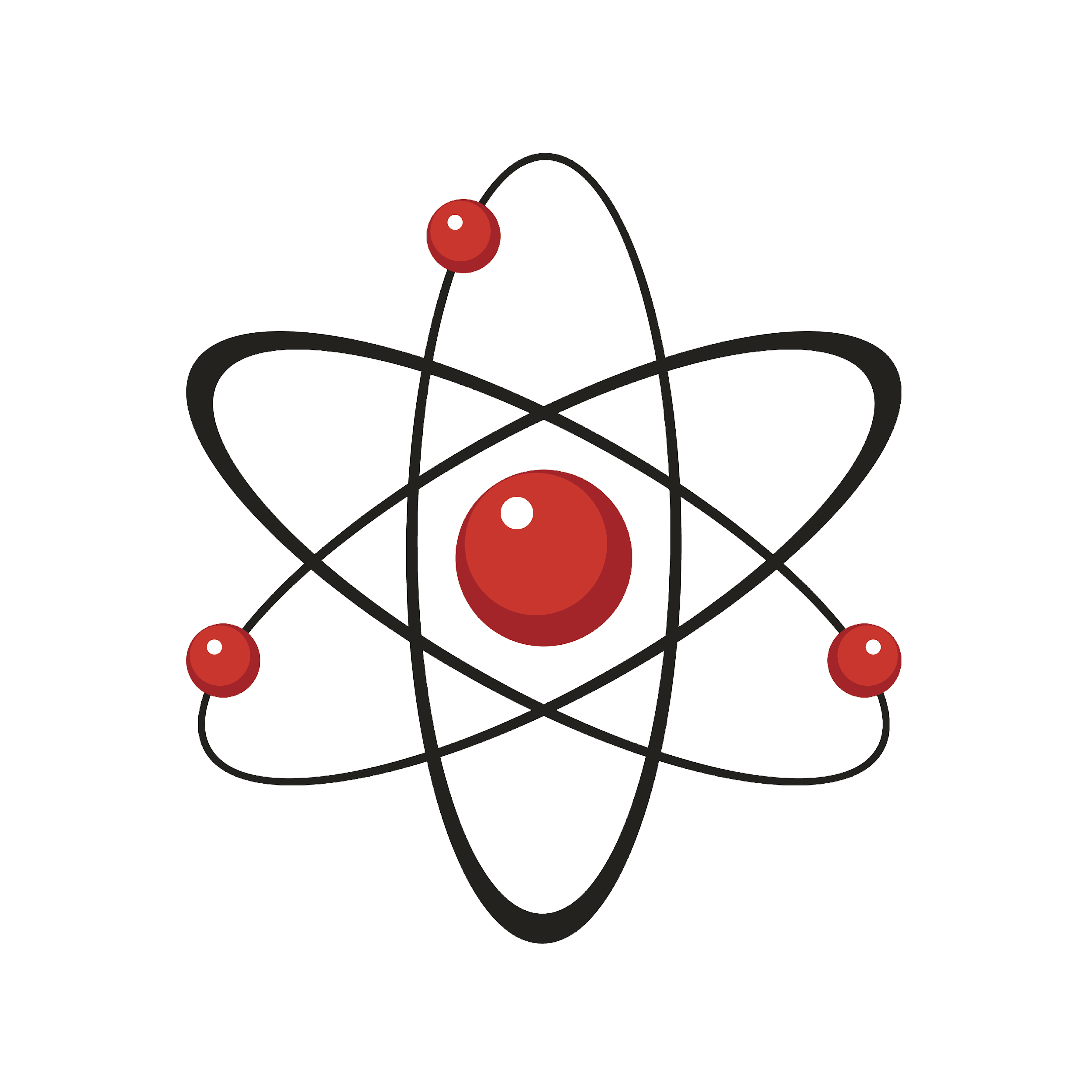 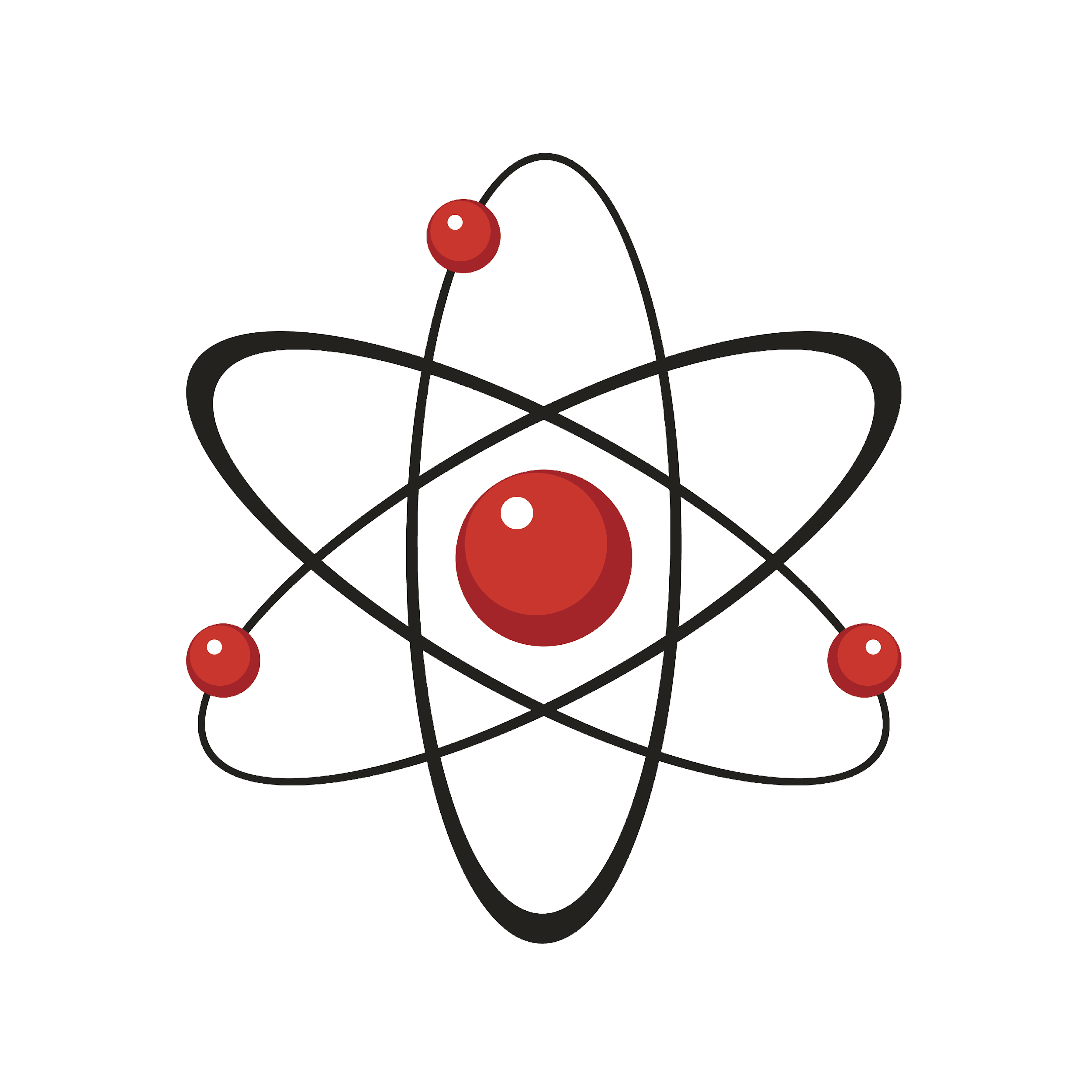 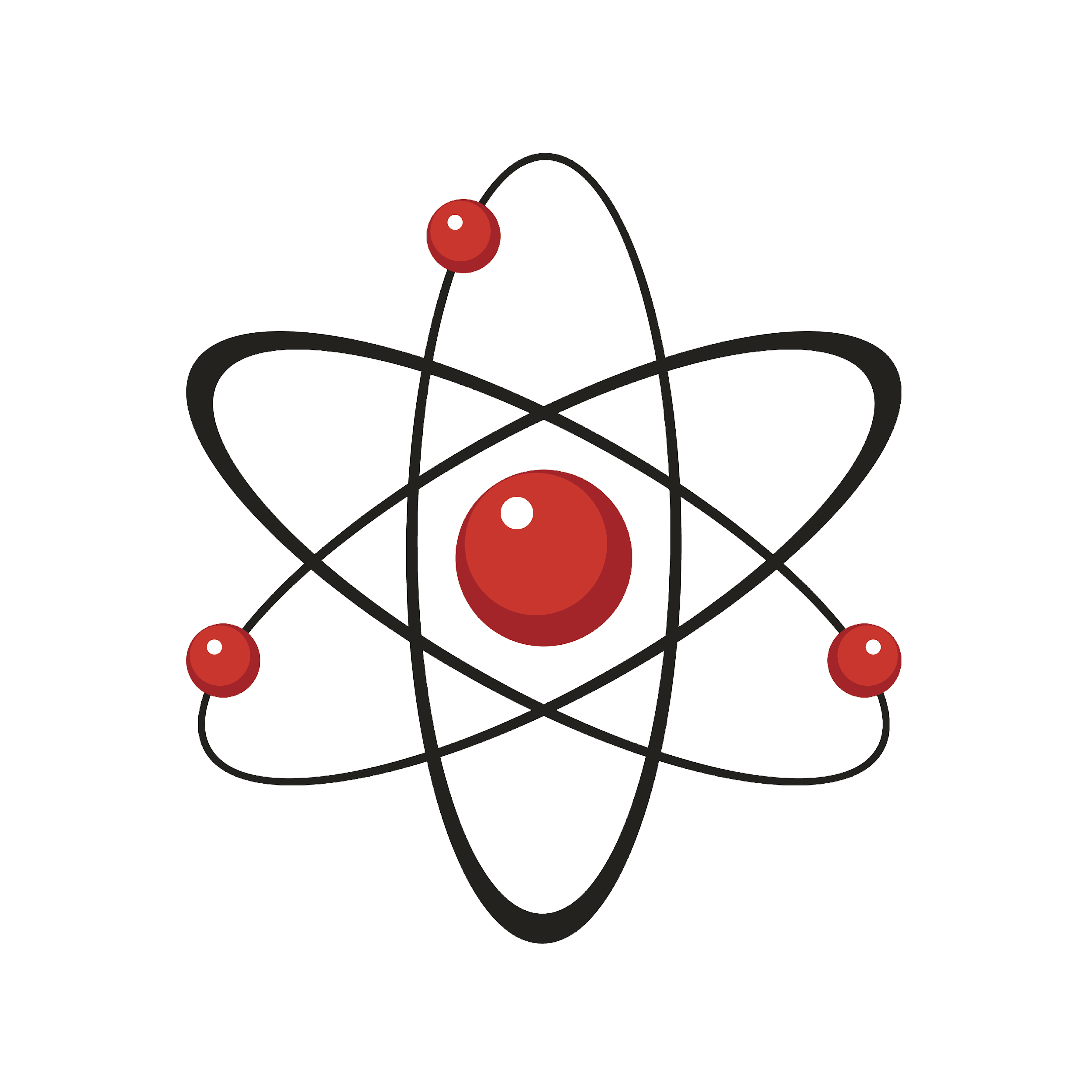 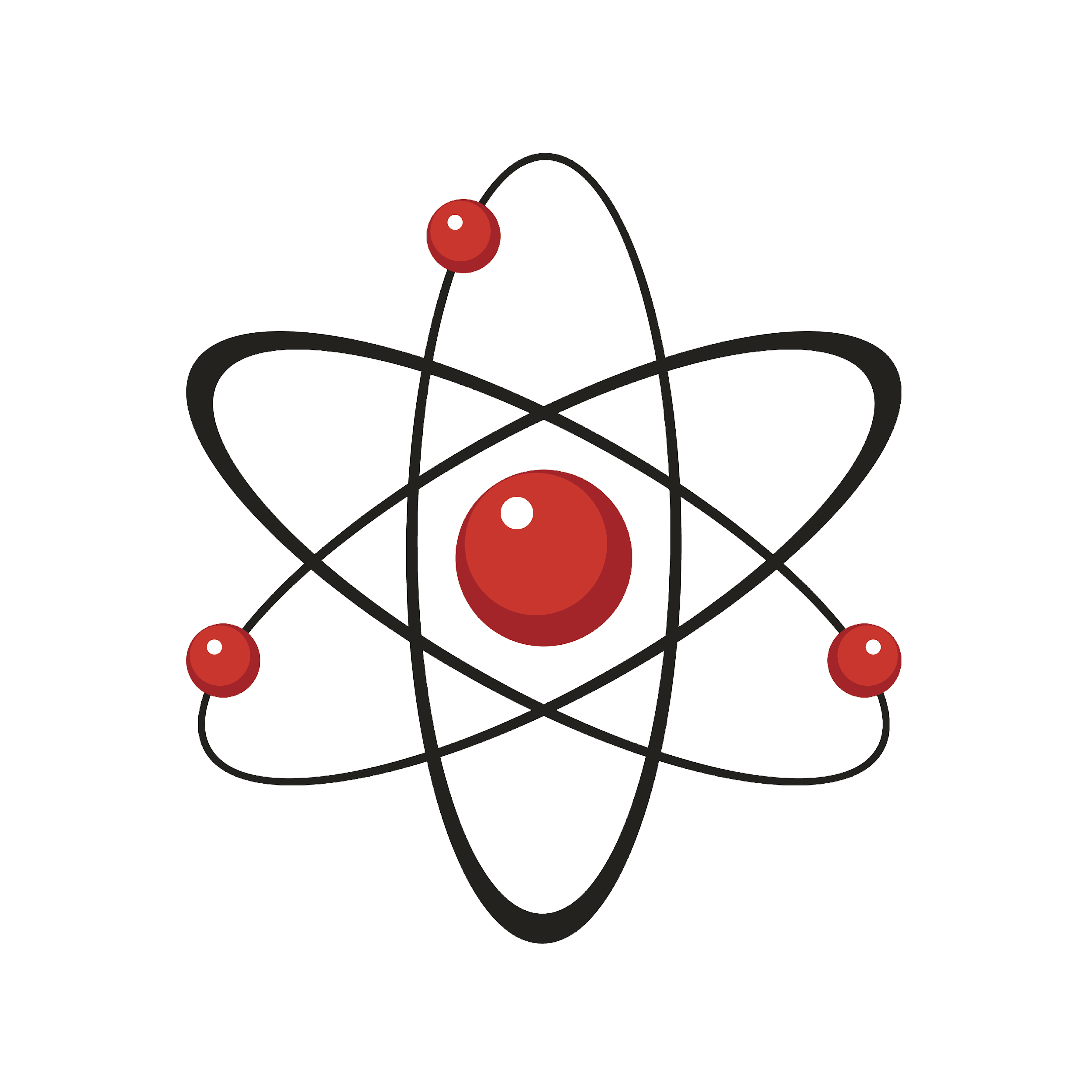 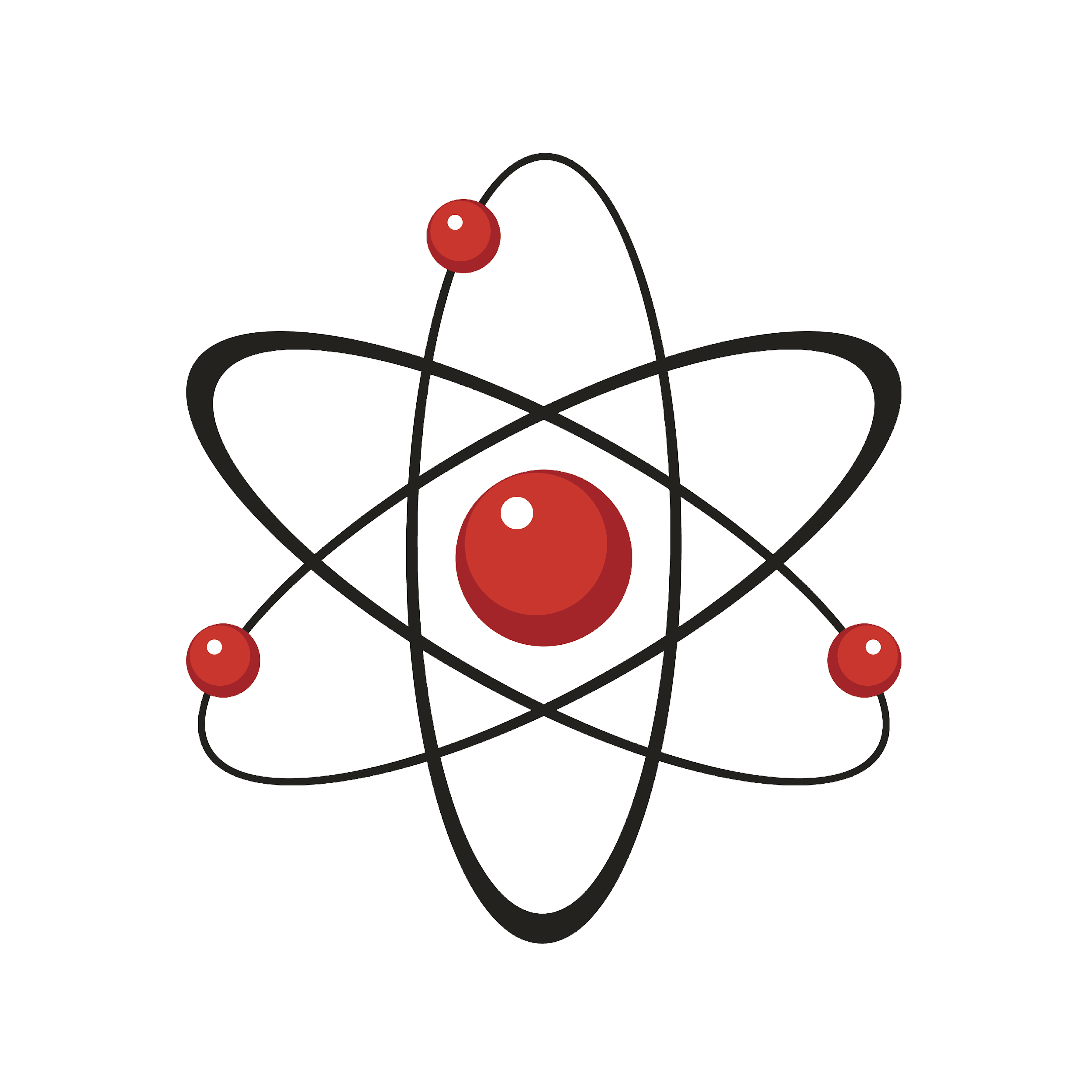 [Speaker Notes: What is an atom?
[Atoms make up matter.]]
What is a molecule?
OR
[Speaker Notes: What is a molecule?
[A molecule is a particle containing 2 or more atoms of the same OR different elements.]]
What is the difference between a polar and nonpolar molecule?
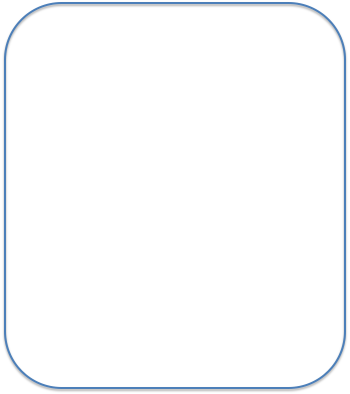 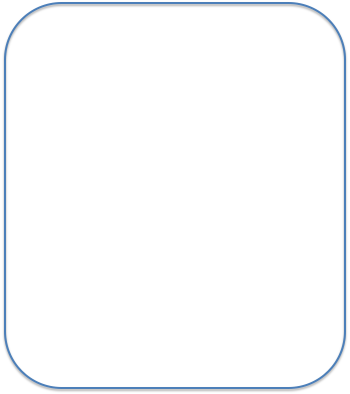 O
C
O
[Speaker Notes: What is the difference between a polar and nonpolar molecule?
[A polar molecule is a molecule that has a partial positive and negative end because they do not share electrons equally.
Nonpolar molecules equally share electrons.]]
What is the definition of a compound?
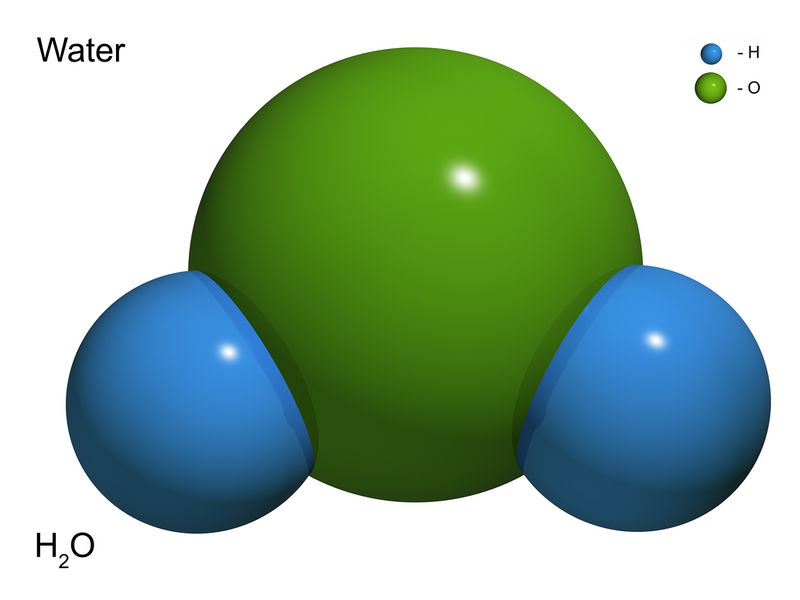 [Speaker Notes: What is the definition of a compound?
[Compounds are pure substances that are made of two or more different elements that are chemically bonded together.]]
How are compounds different from elements?
O
O
H
H
H
Element
Compound
Element
[Speaker Notes: How are compounds different from elements?
[Compounds are made of two or more types of elements; elements are the purest form and cannot be separated into simpler substances; etc.]]
Why is the molecule shown below NOT considered a compound?
C
C
C2
[Speaker Notes: Why is the molecule shown below NOT considered a compound?
[It is not a compound because a compound must be made of two or more different elements.]]
Is this both a compound and molecule, or just a molecule? Why?
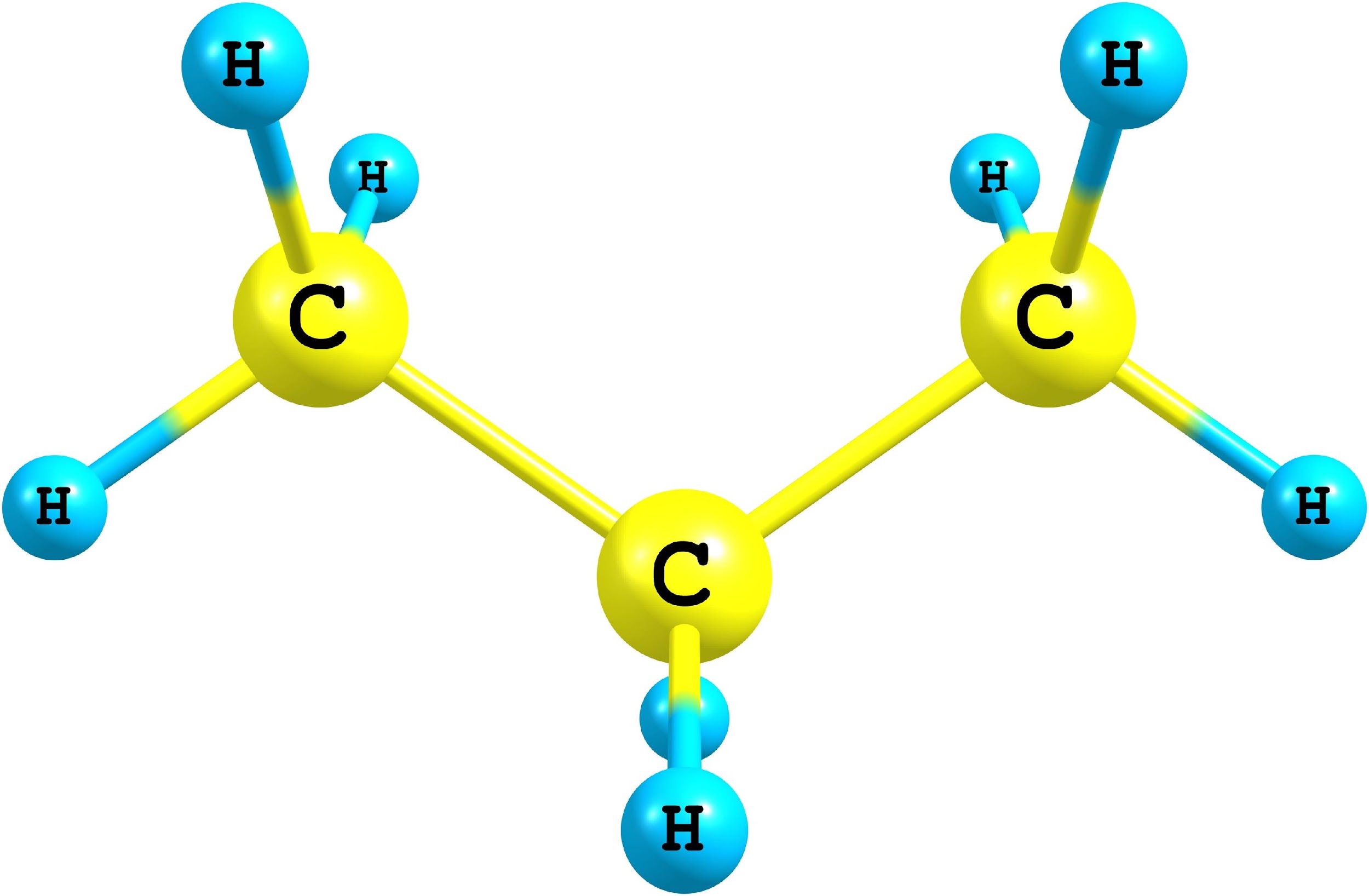 [Speaker Notes: Is this both a compound and molecule, or just a molecule? Why?
[This is both a compound and molecule, because it is made of two different elements that are bonded together.]]
Mixtures
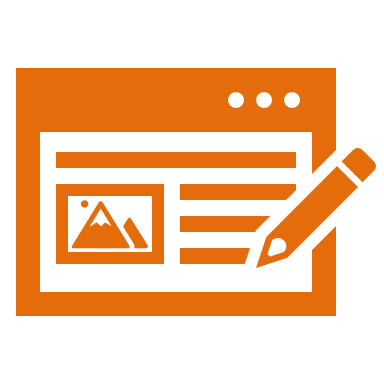 [Speaker Notes: Now that we’ve reviewed, let’s define our new term, mixtures.]
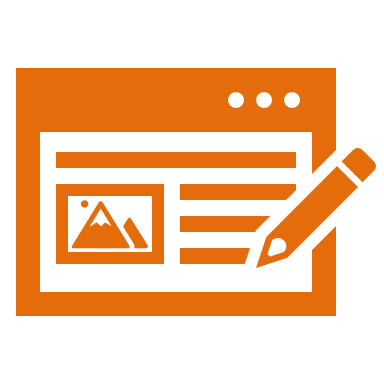 Mixture: a combination of two or more pure substances that are physically combined, not chemically combined
[Speaker Notes: A mixture is when two or more substances are combined physically, not chemically


Feedback: Using clear language can take make formal more complicated definitions a little easier for students to understand.]
[Speaker Notes: Now let’s pause for a moment to check your understanding.]
What is a mixture?
[Speaker Notes: What is a mixture?
[A mixture is a combination of two or more pure substances that are physically combined, not chemically combined.]]
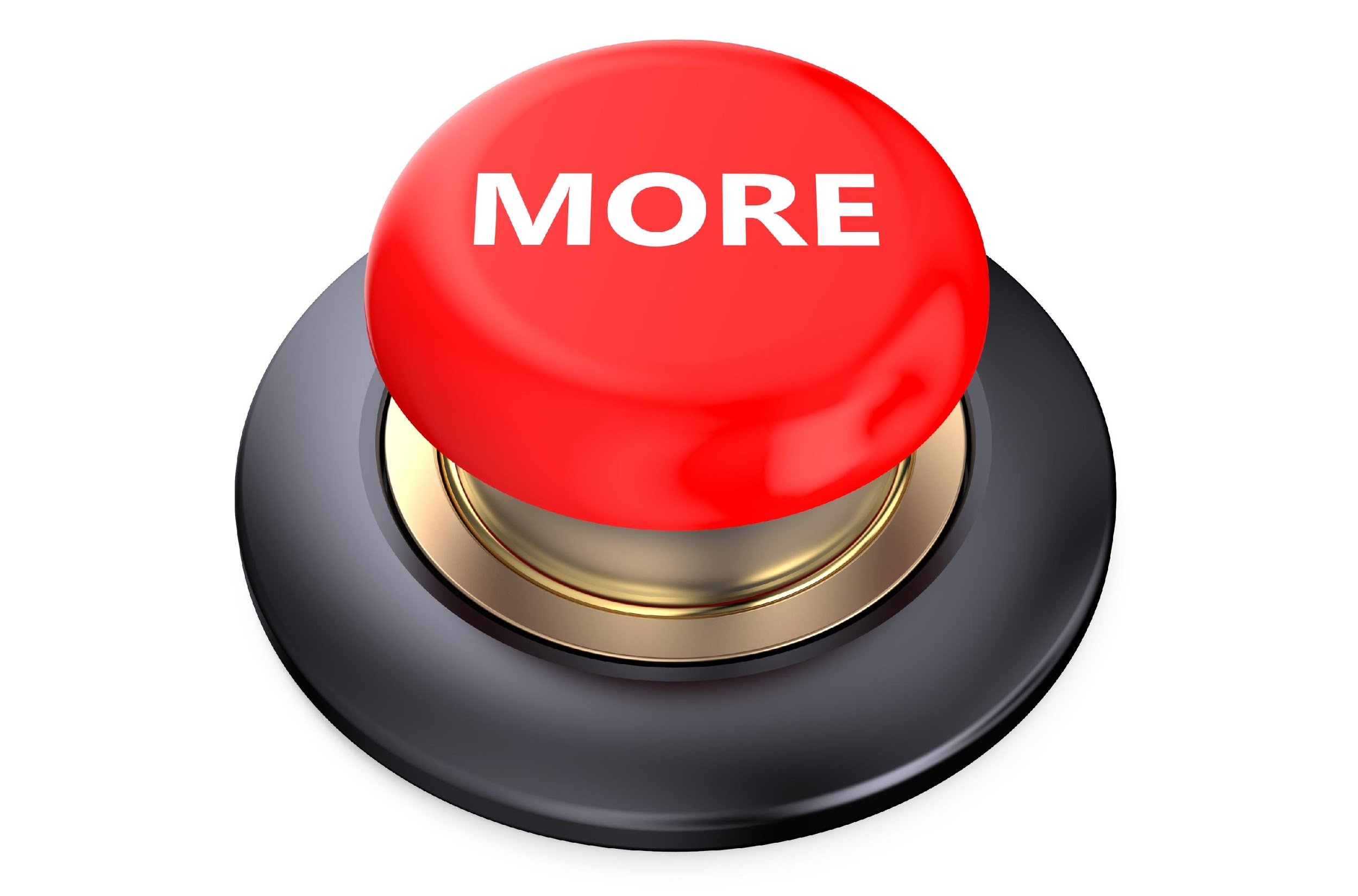 [Speaker Notes: That is the basic definition, but there is a bit more you need to know.]
Mixtures are held together by physical forces – no chemical change takes place.
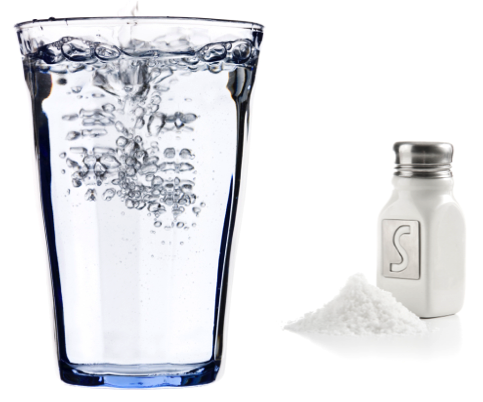 [Speaker Notes: Mixtures are held together by physical forces – no chemical change takes place.  For example, when you combine salt and water, they both retain their unique properties, with water as a liquid and salt as a solid.]
Mixtures can consist of a lot of different elements.
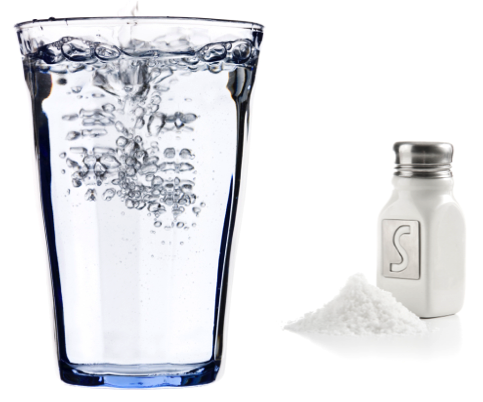 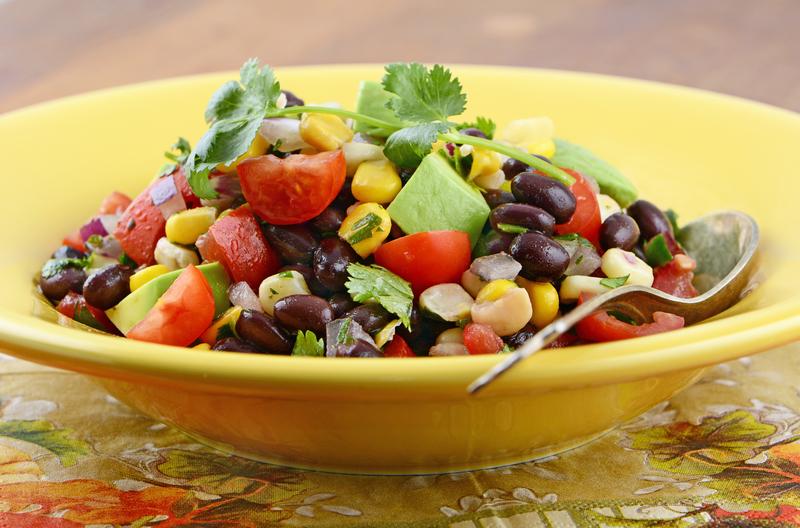 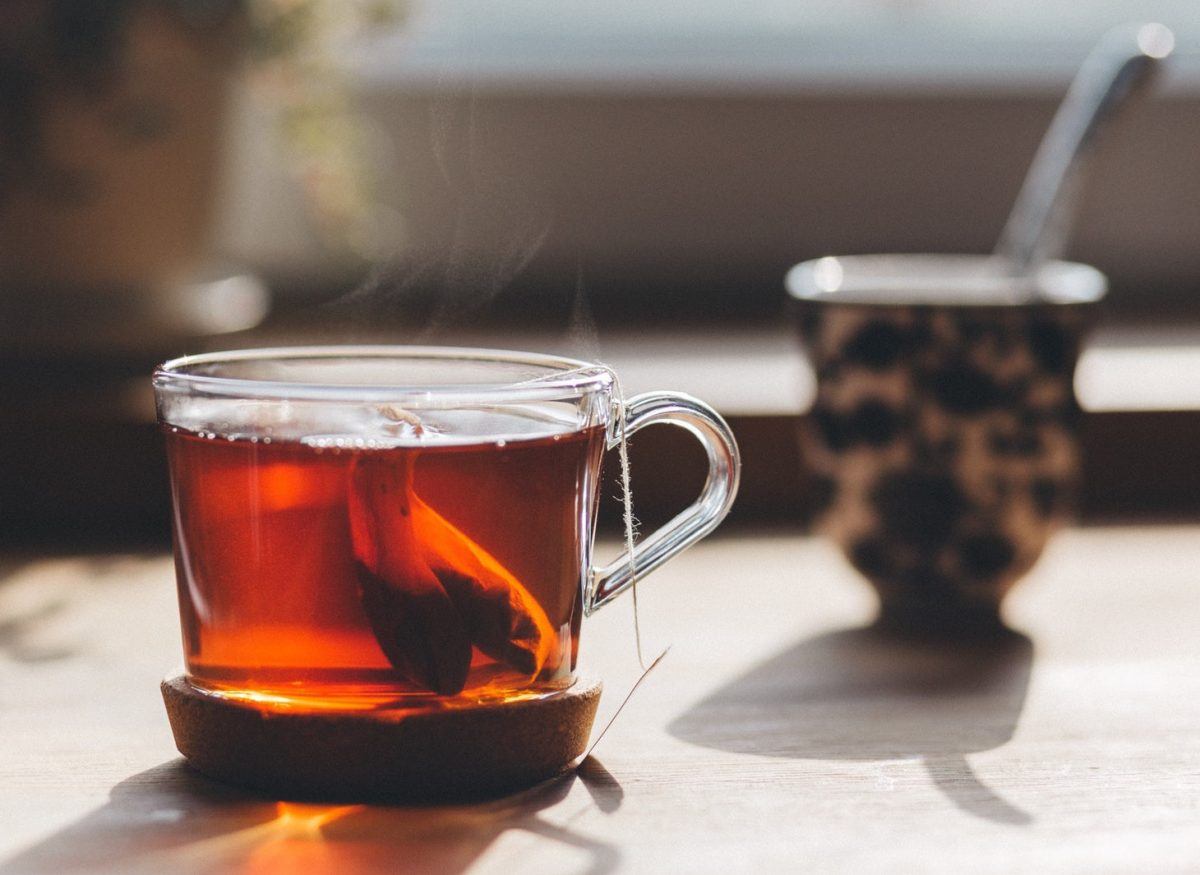 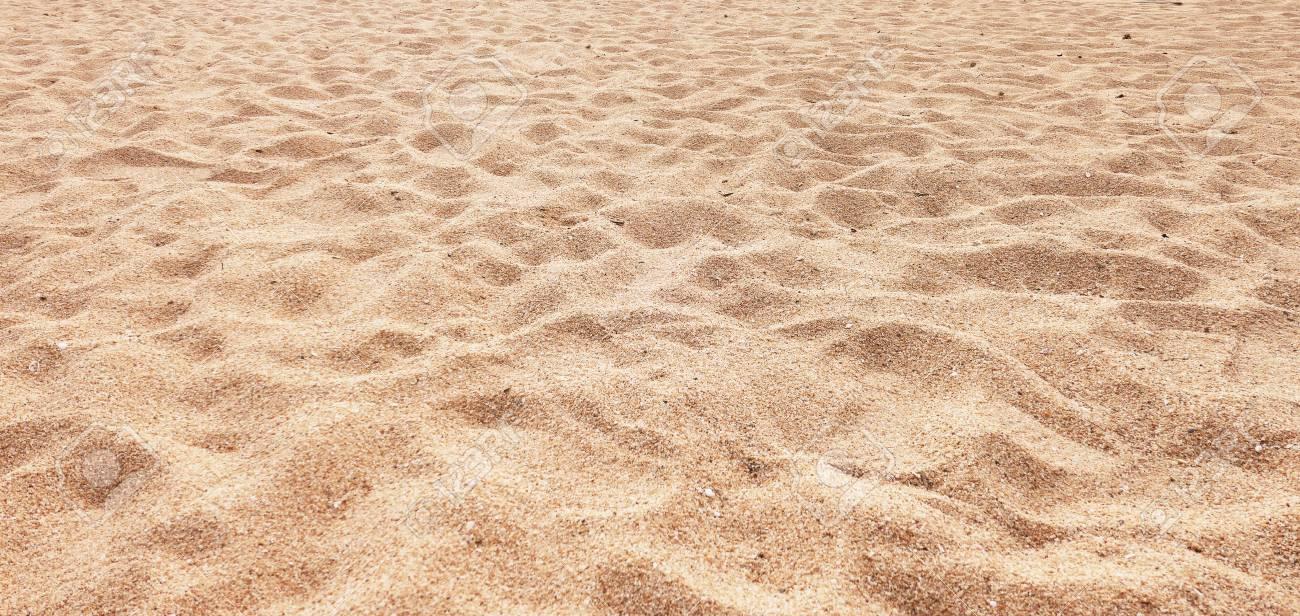 [Speaker Notes: The composition, or make up, of mixtures varies.  For instance, all of the images shown here are examples of mixtures, but they all are composed of different materials.]
But all mixtures can be physically separated.
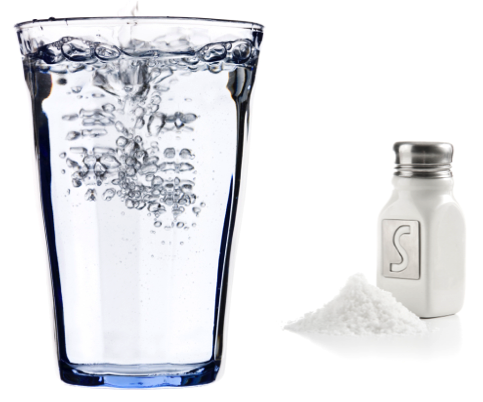 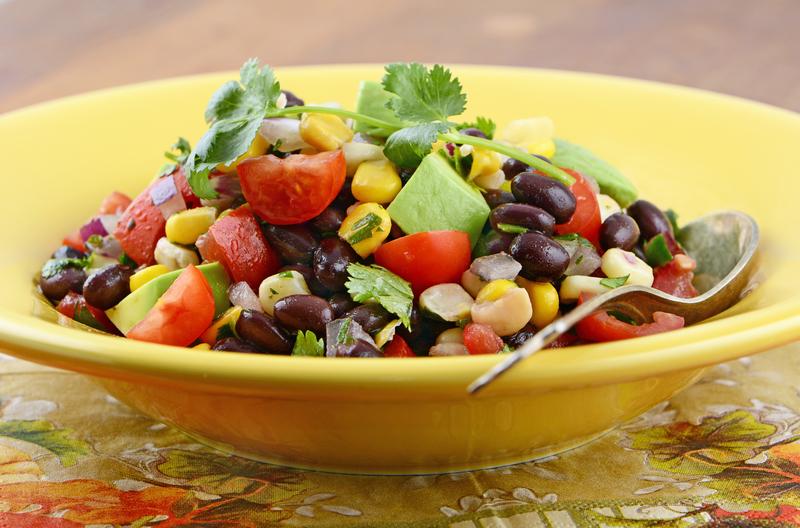 [Speaker Notes: But all mixtures can be physically separated.  Some mixtures are more easily separated (like the salad) while others need to settle out over time (like salt in water).

Feedback: Sometimes it can be helpful to use examples during the definition portion of the lesson.]
[Speaker Notes: Now let’s pause for a moment to check your understanding.]
What is the definition of a mixture?
[Speaker Notes: What is the definition of a mixture?
[Mixtures are a combination of two or more pure substances that are physically combined, not chemically combined.]]
How are compounds and mixtures different from each other?
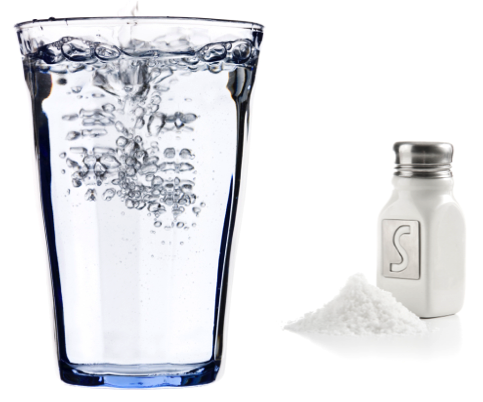 O
H
H
[Speaker Notes: How are compounds and mixtures different from each other?
[Compounds are chemically combined, while mixtures are only combined physically.]]
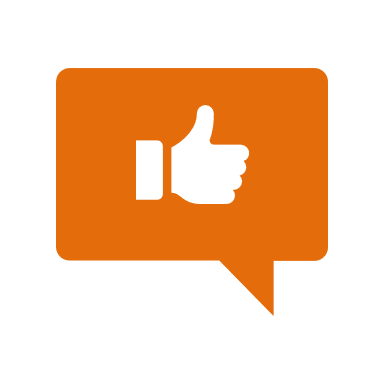 [Speaker Notes: Now, let’s look at some examples of mixtures.  

Feedback: Remember to provide students with instructional cues that give them a chance to prepare for what is coming up next in the lesson, this will help orient them and be better able to engage with the content.]
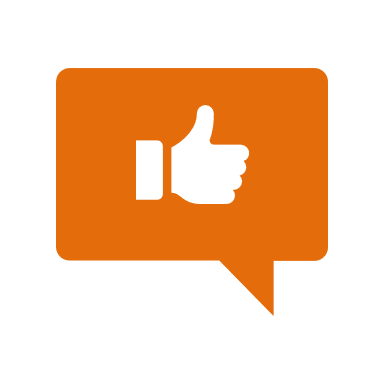 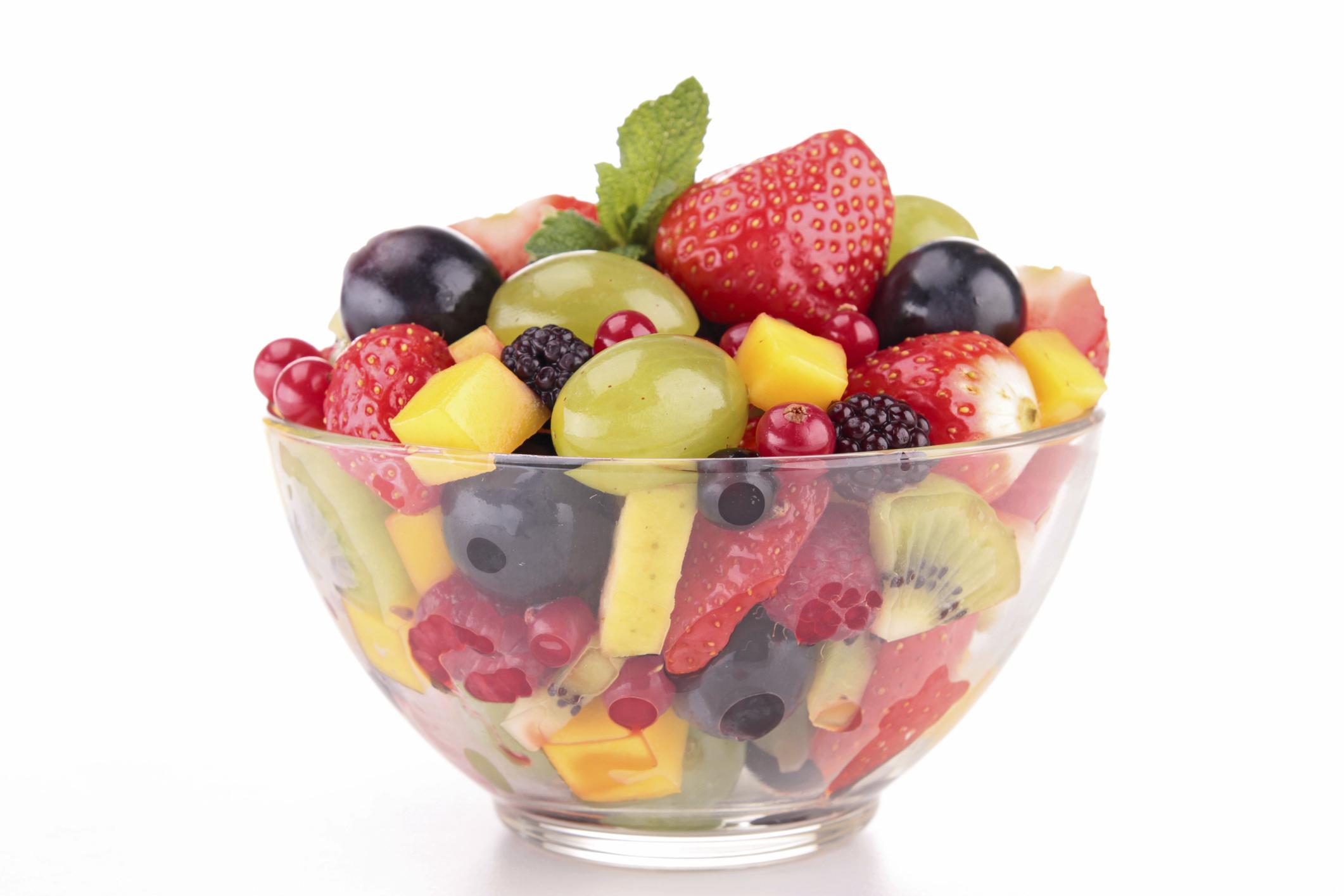 [Speaker Notes: Fruit salad is one example of a mixture because it combines multiple fruits together physically, but they are not chemically combined and each fruit keeps its unique properties.  The fruit can also be physically separated.]
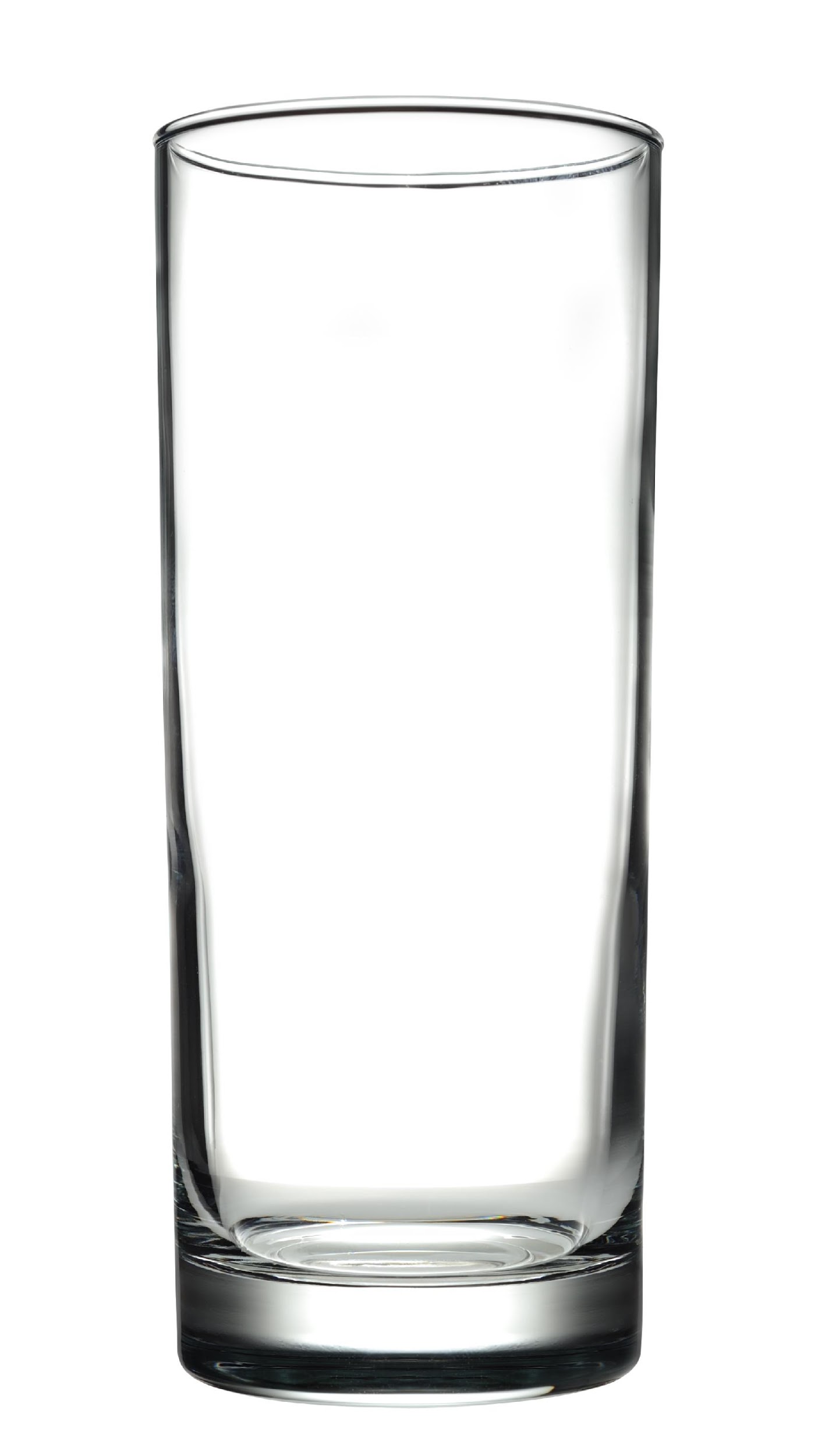 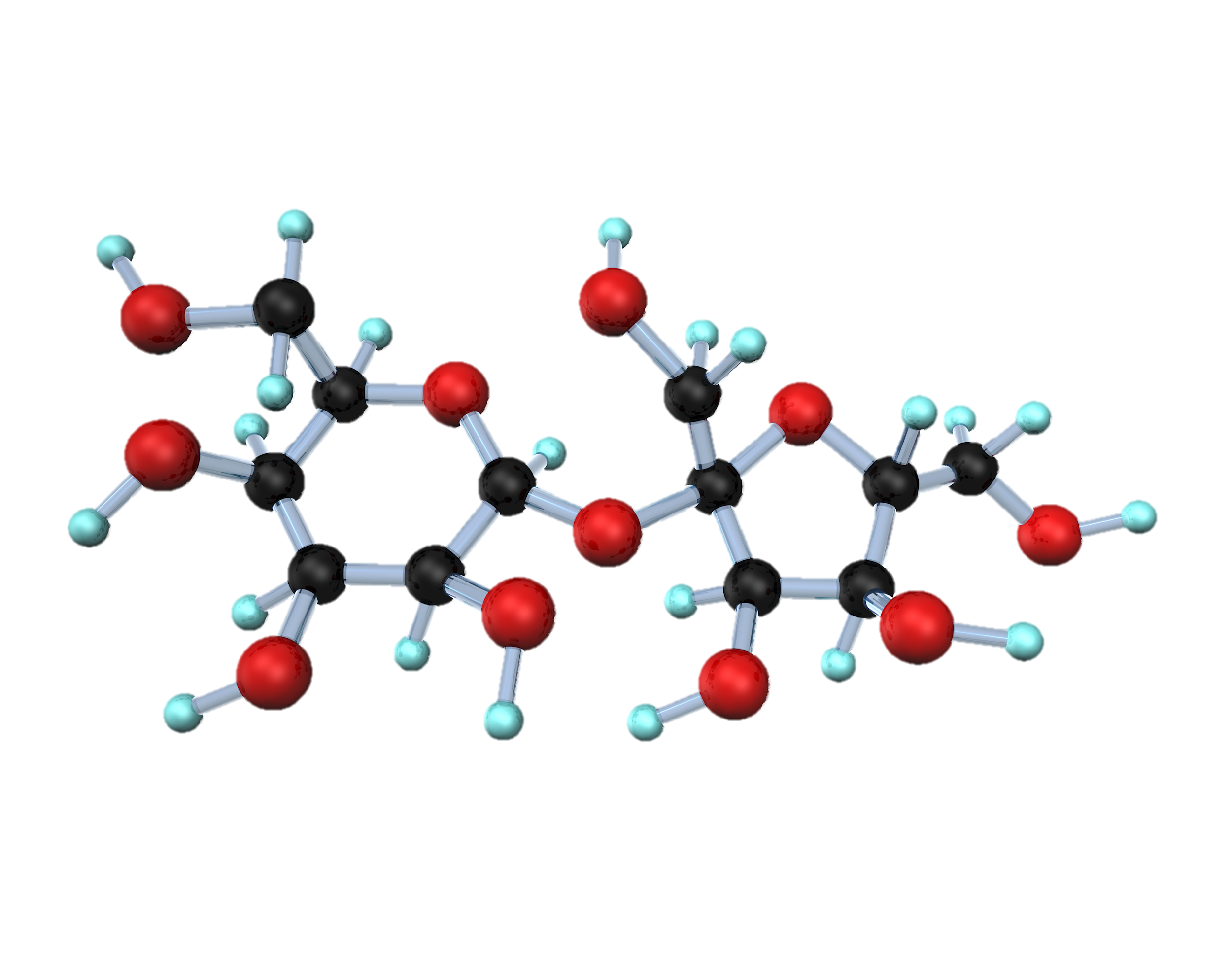 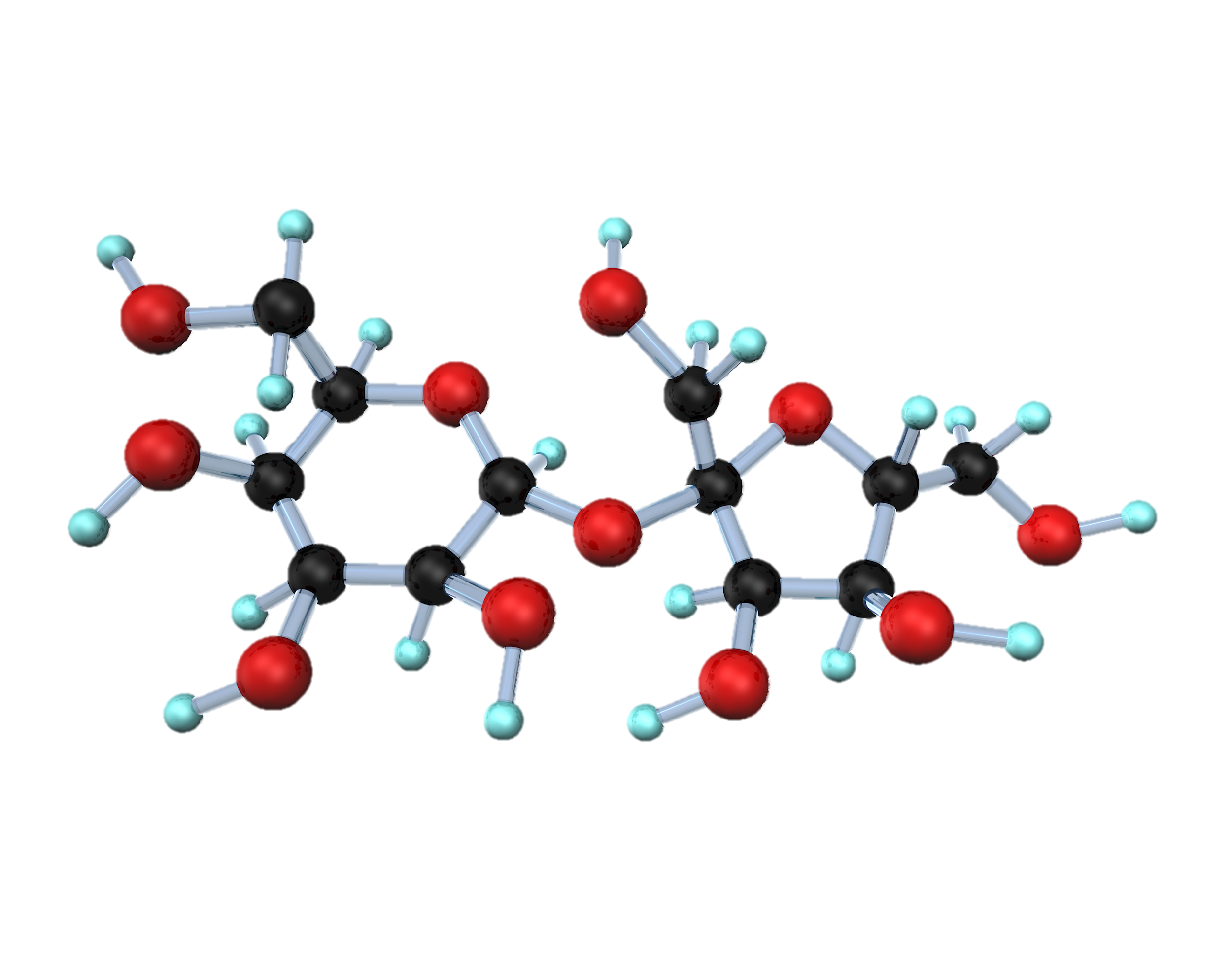 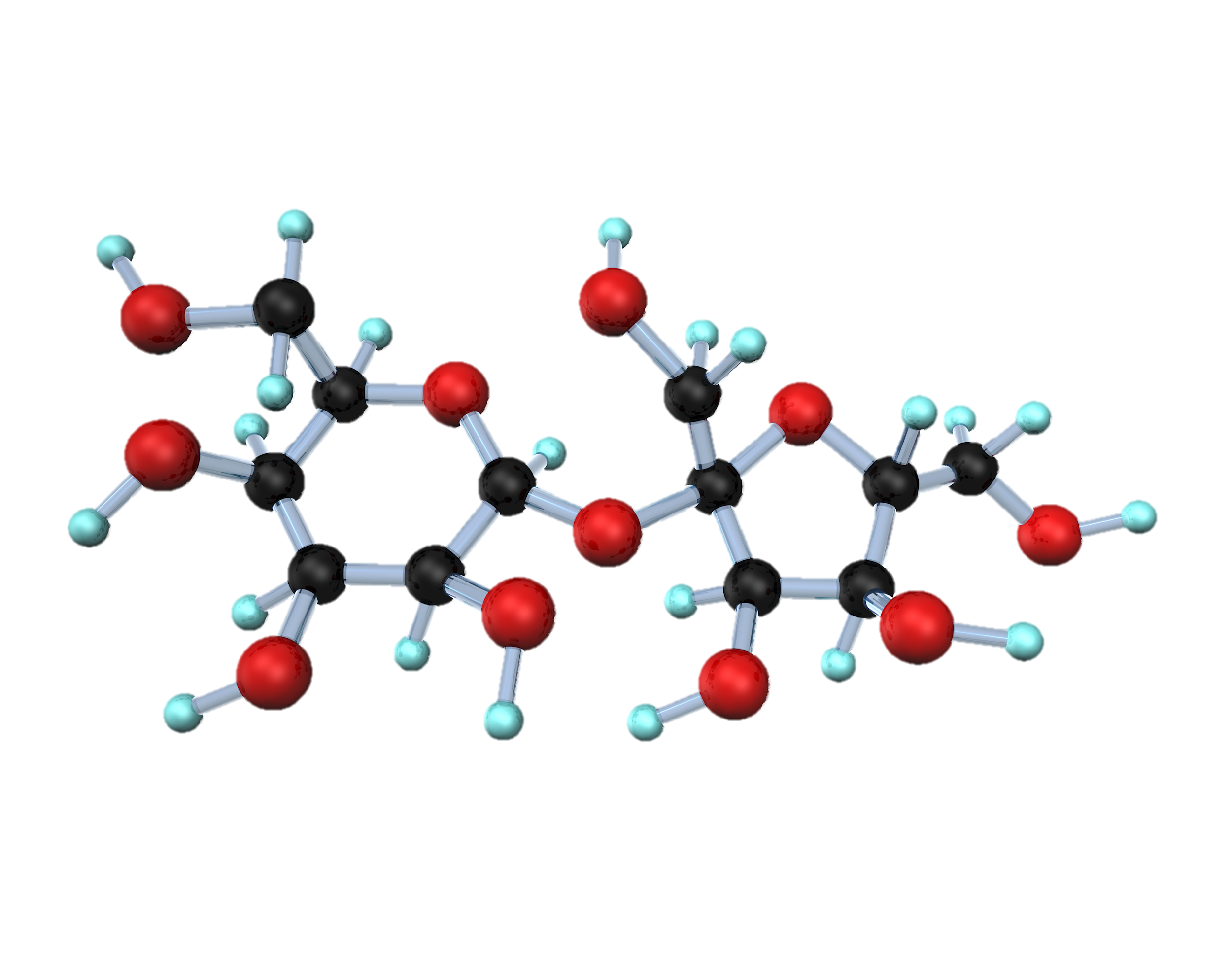 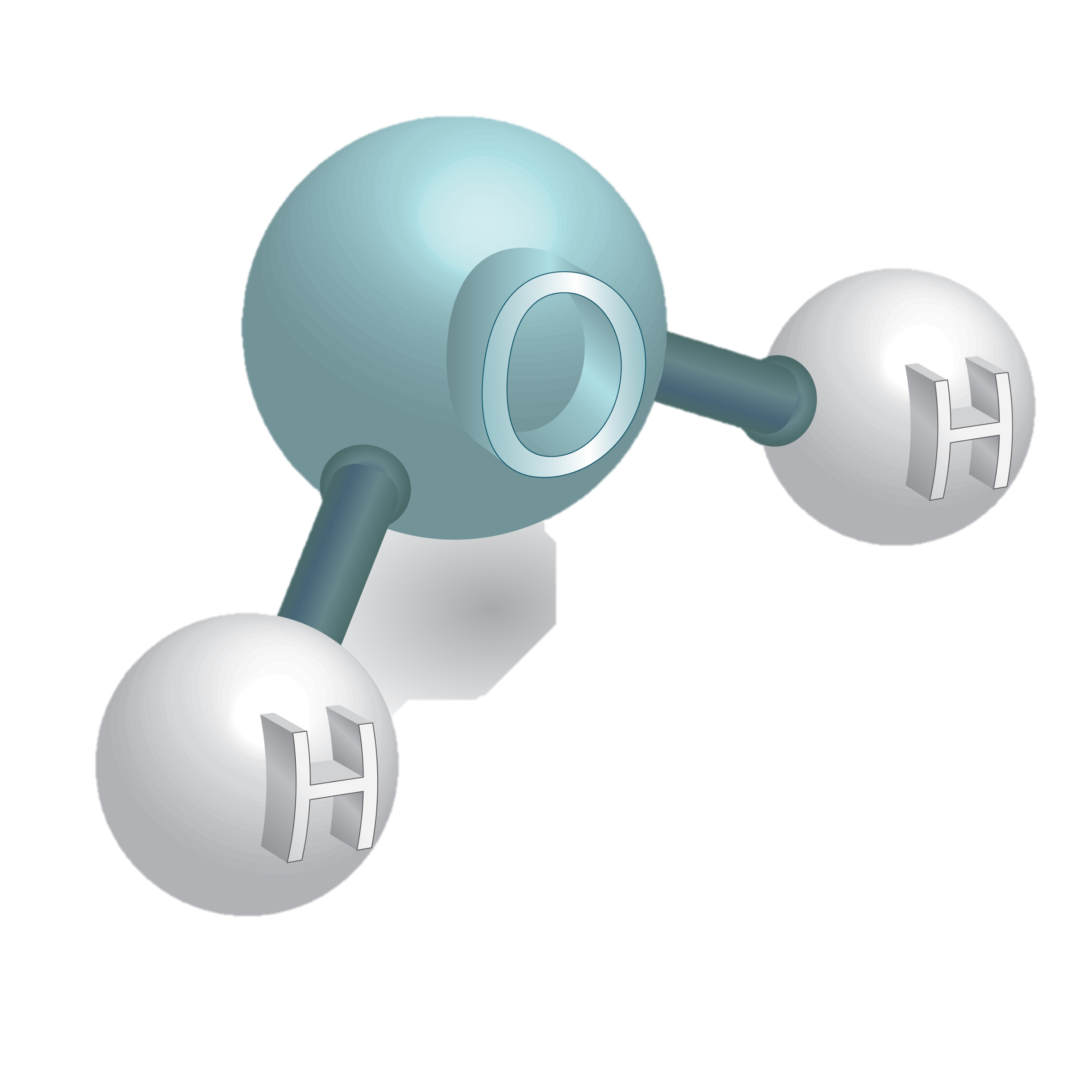 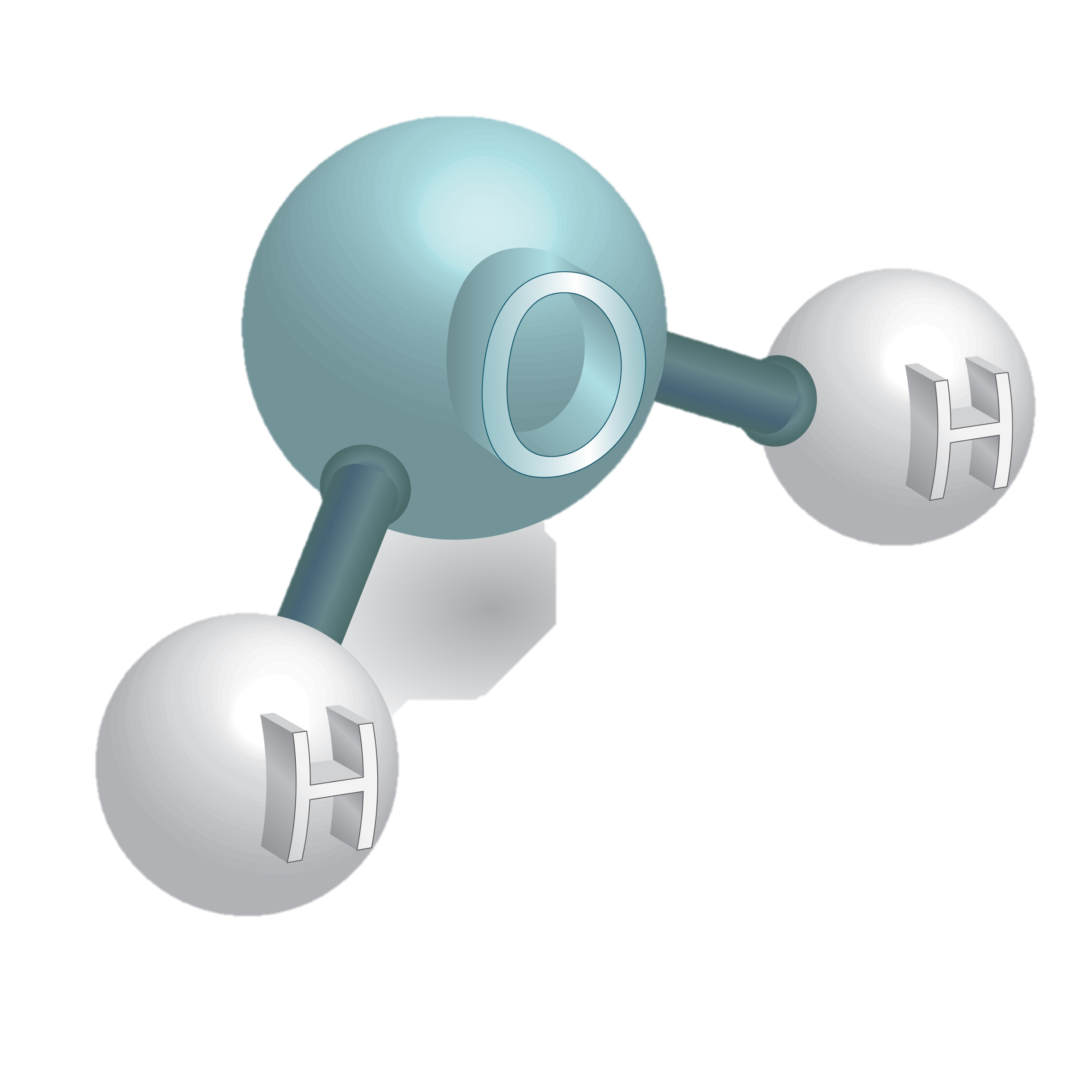 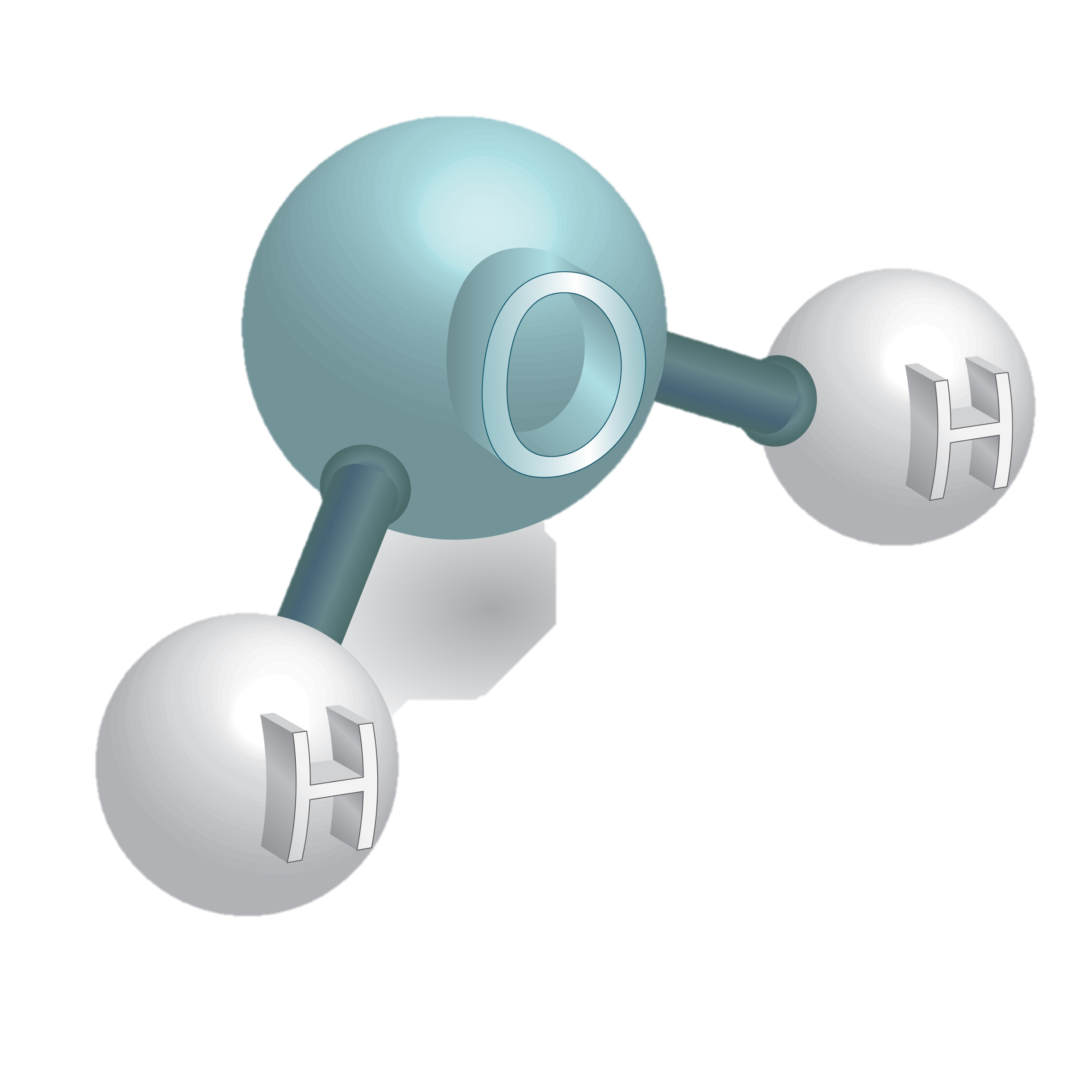 Sugar Molecule
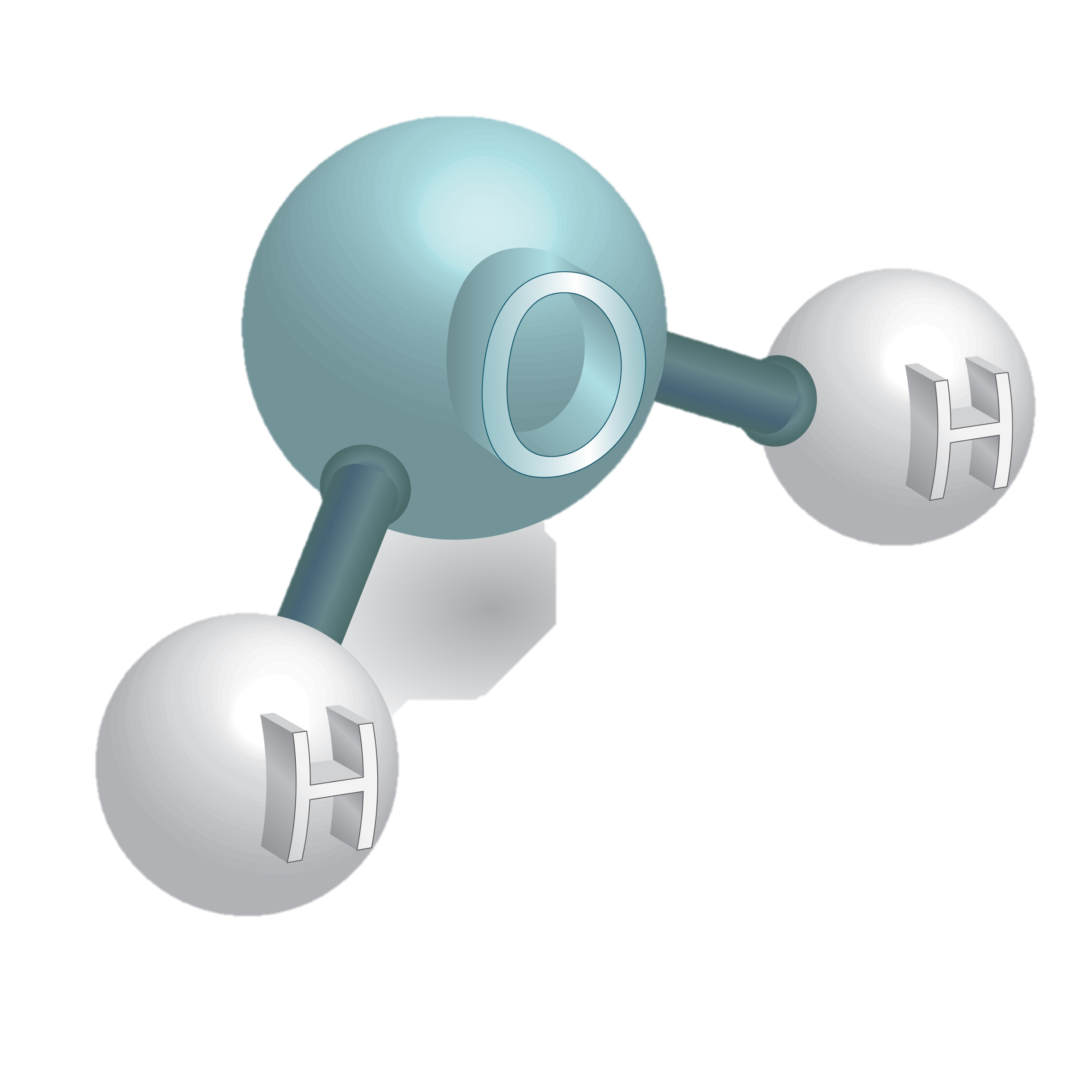 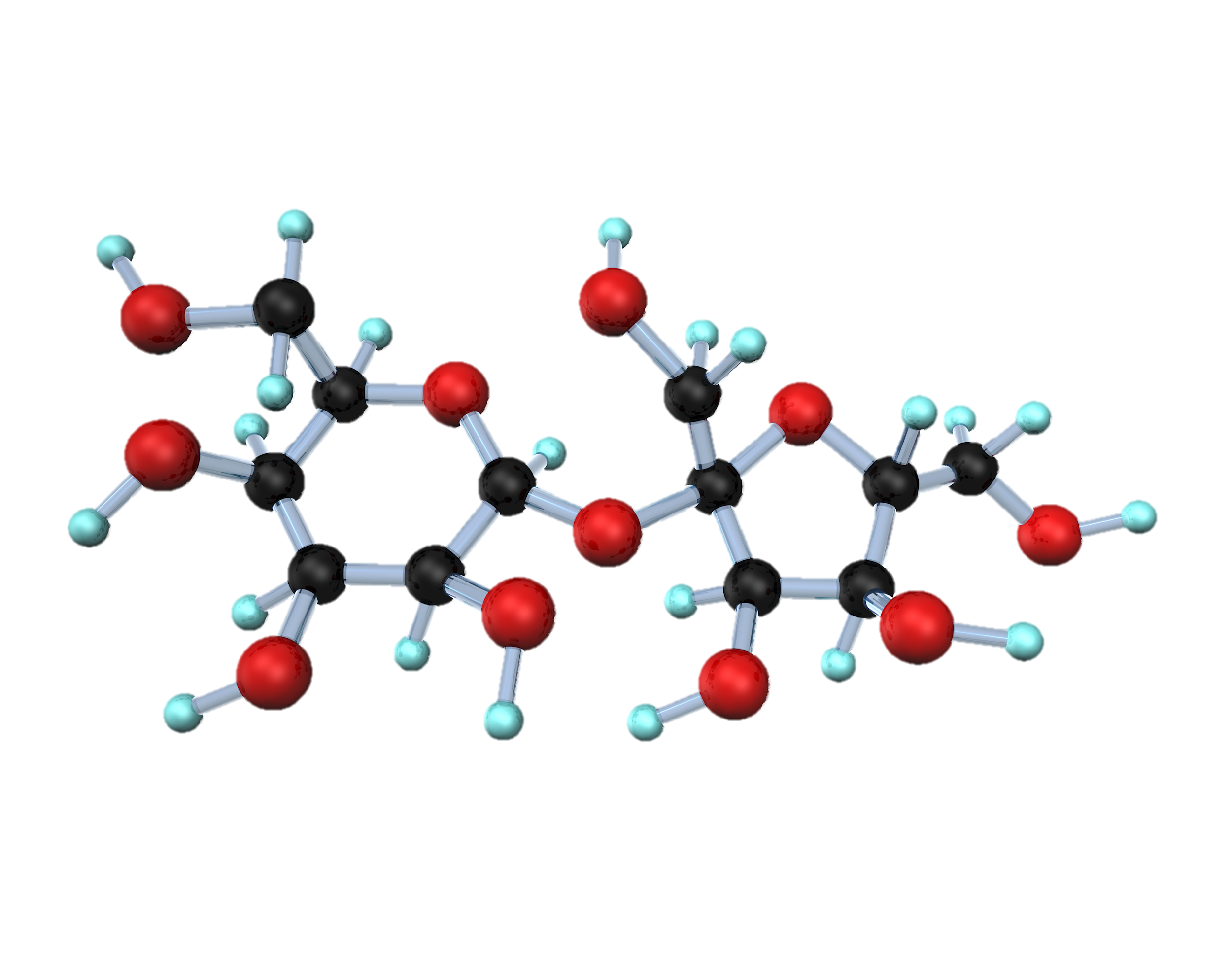 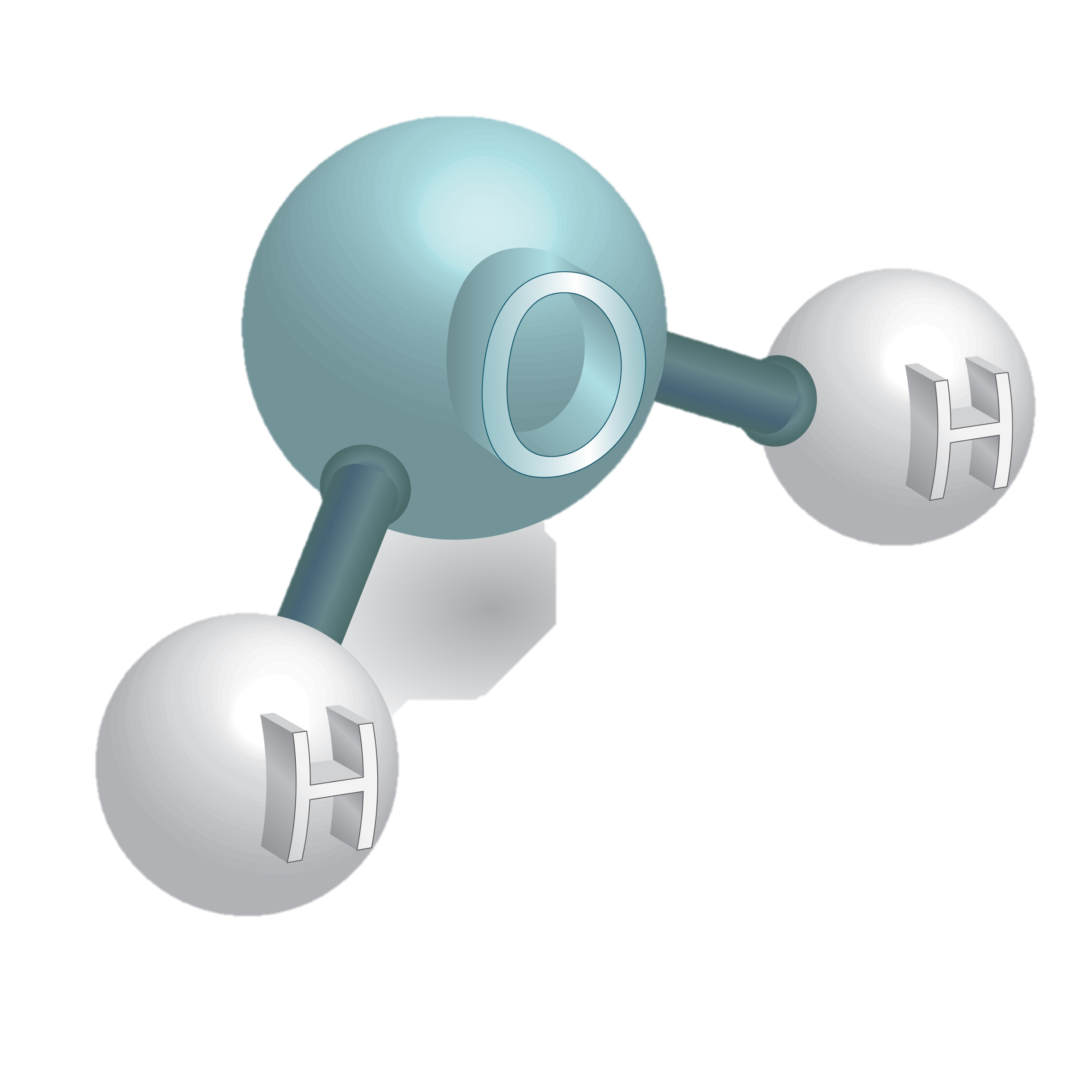 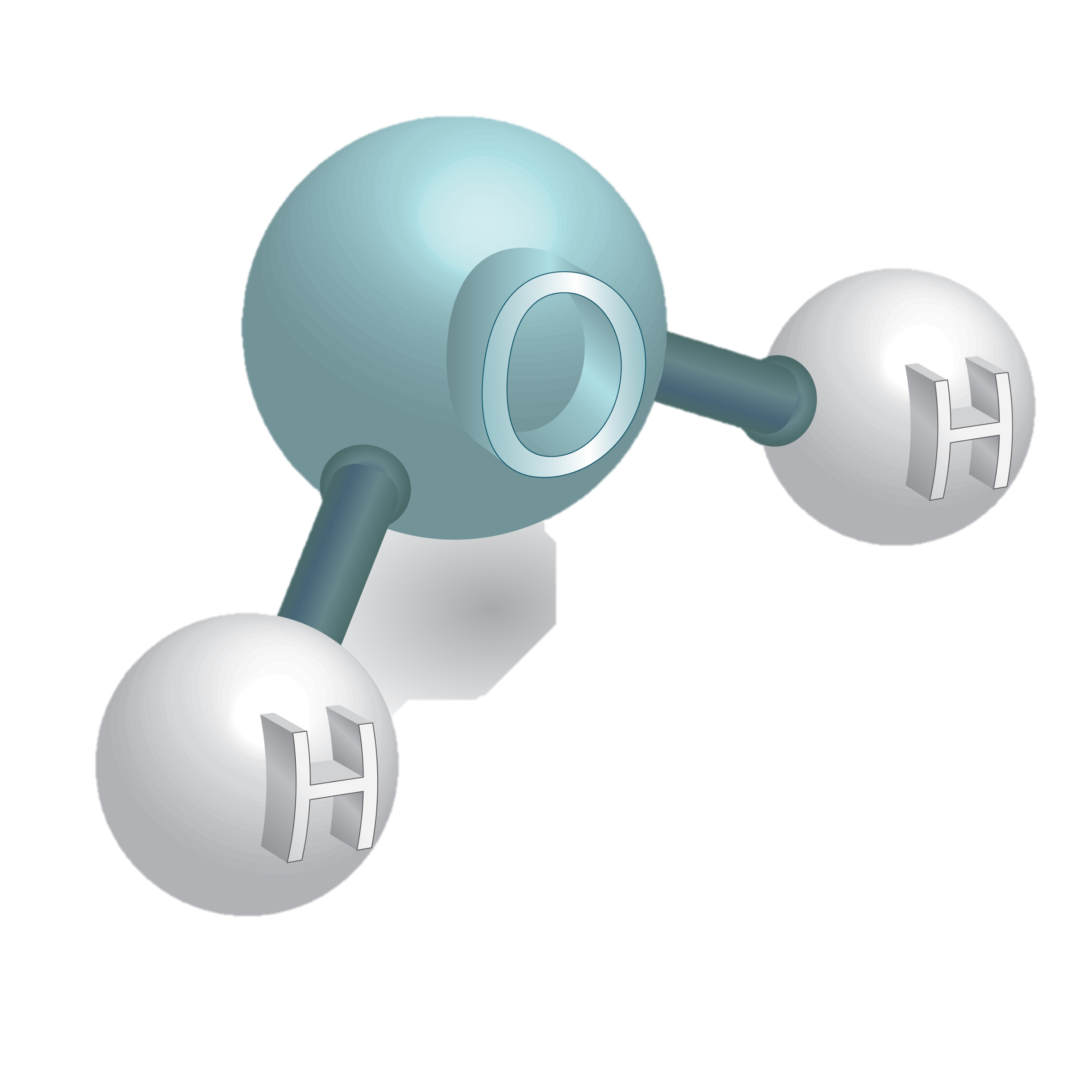 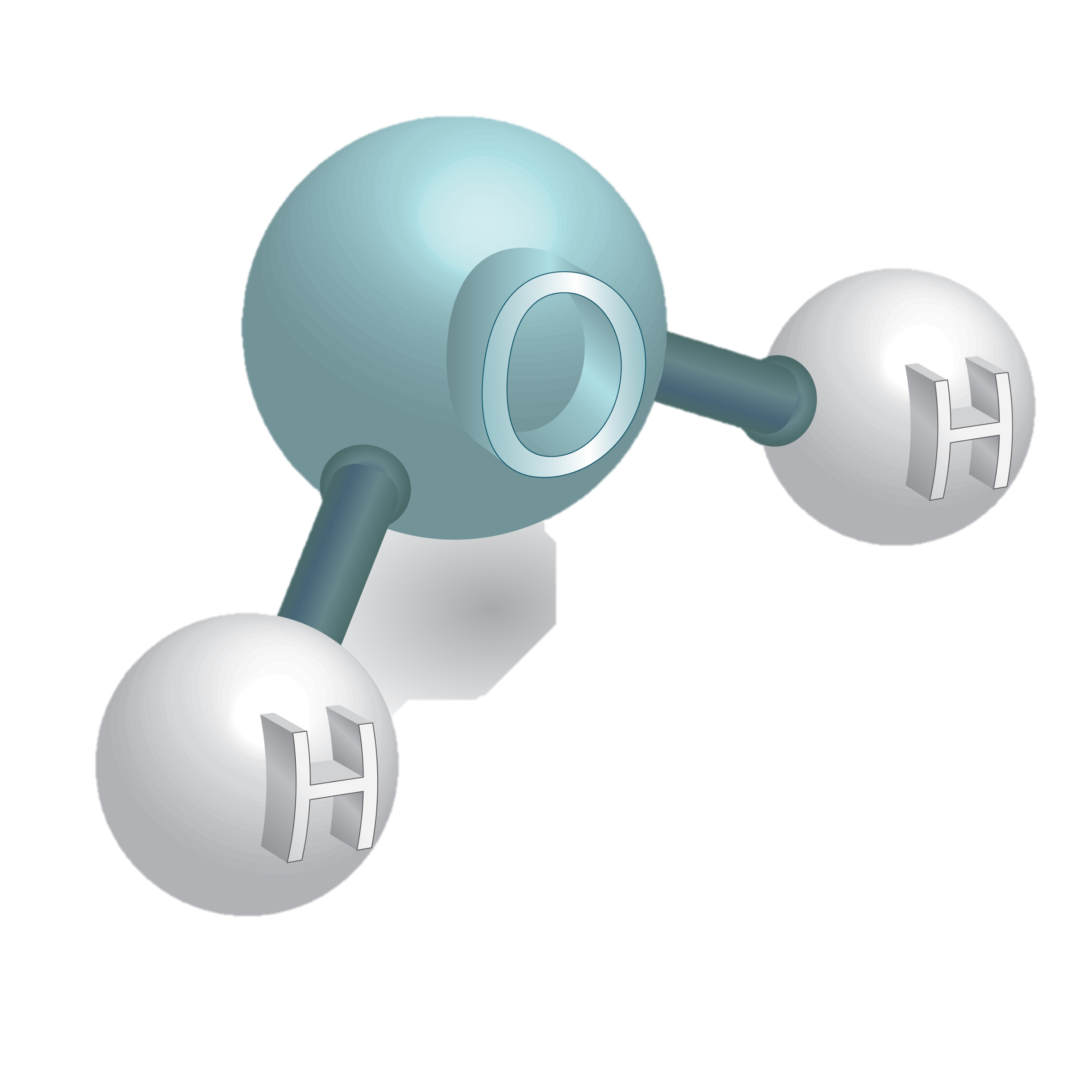 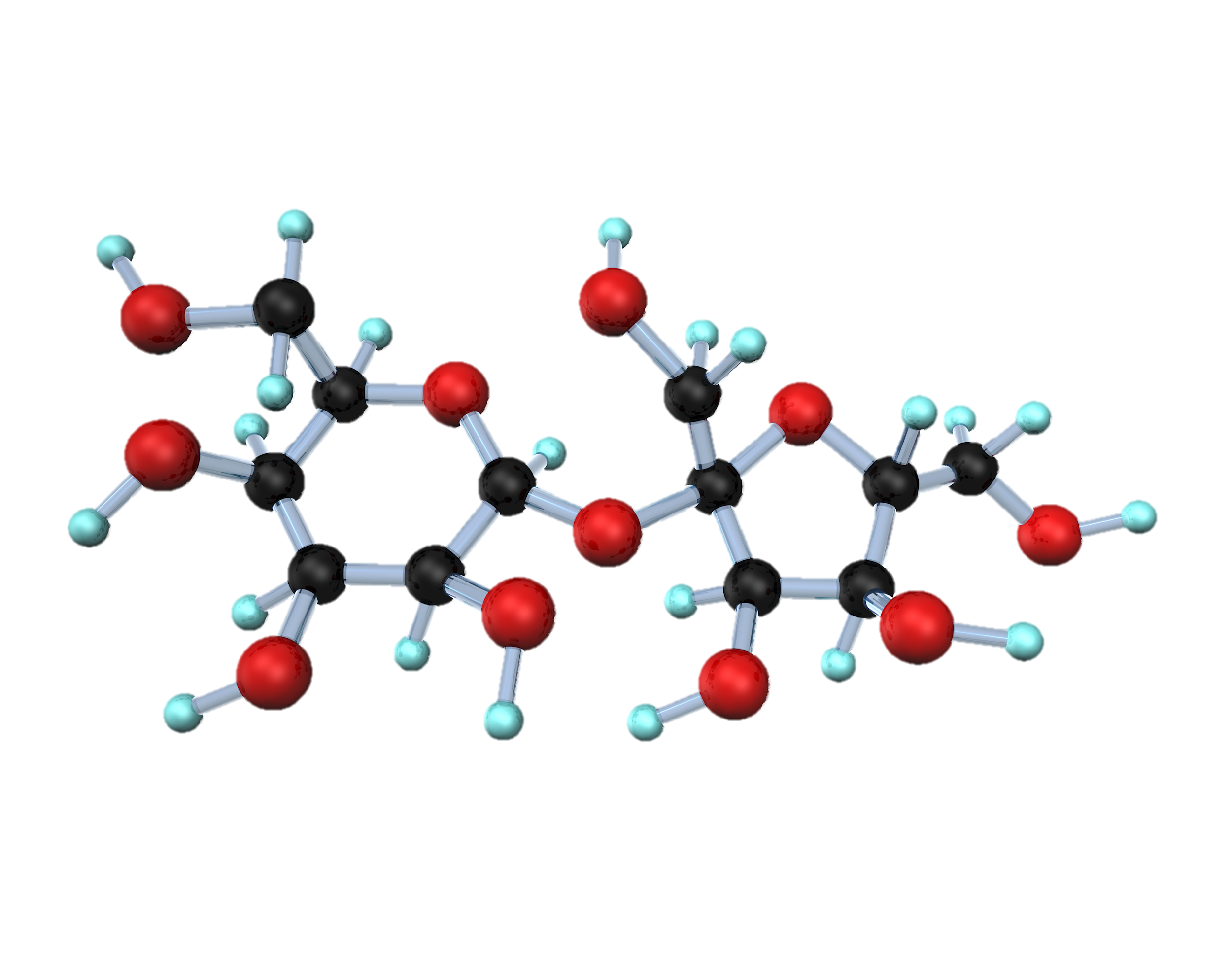 Water Molecule
[Speaker Notes: Combining sugar and water is another example of a mixture. The sugar and water molecules are physically combined, they keep their unique properties, and they can be physically separated.]
[Speaker Notes: Now let’s pause for a moment to check your understanding.]
Is this trail mix an example of a mixture? 
Why or why not?
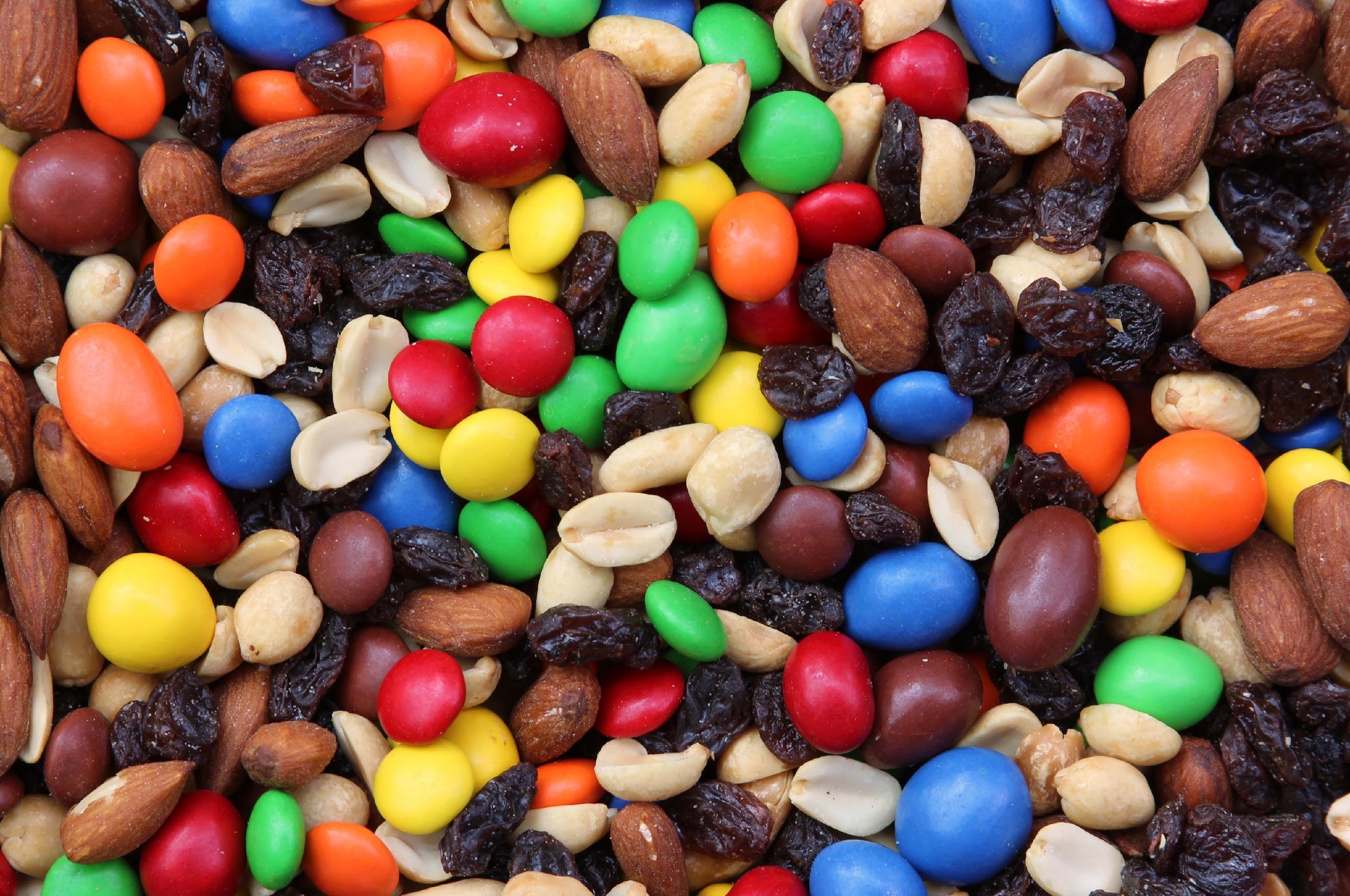 [Speaker Notes: Is trail mix an example of a mixture? Why or why not? 
[Yes! The nuts and raisins and M&Ms are physically combined, they keep their properties, and they can be physically separated.]]
Why is sugar water considered a mixture if you can’t see the sugar mixed in it?
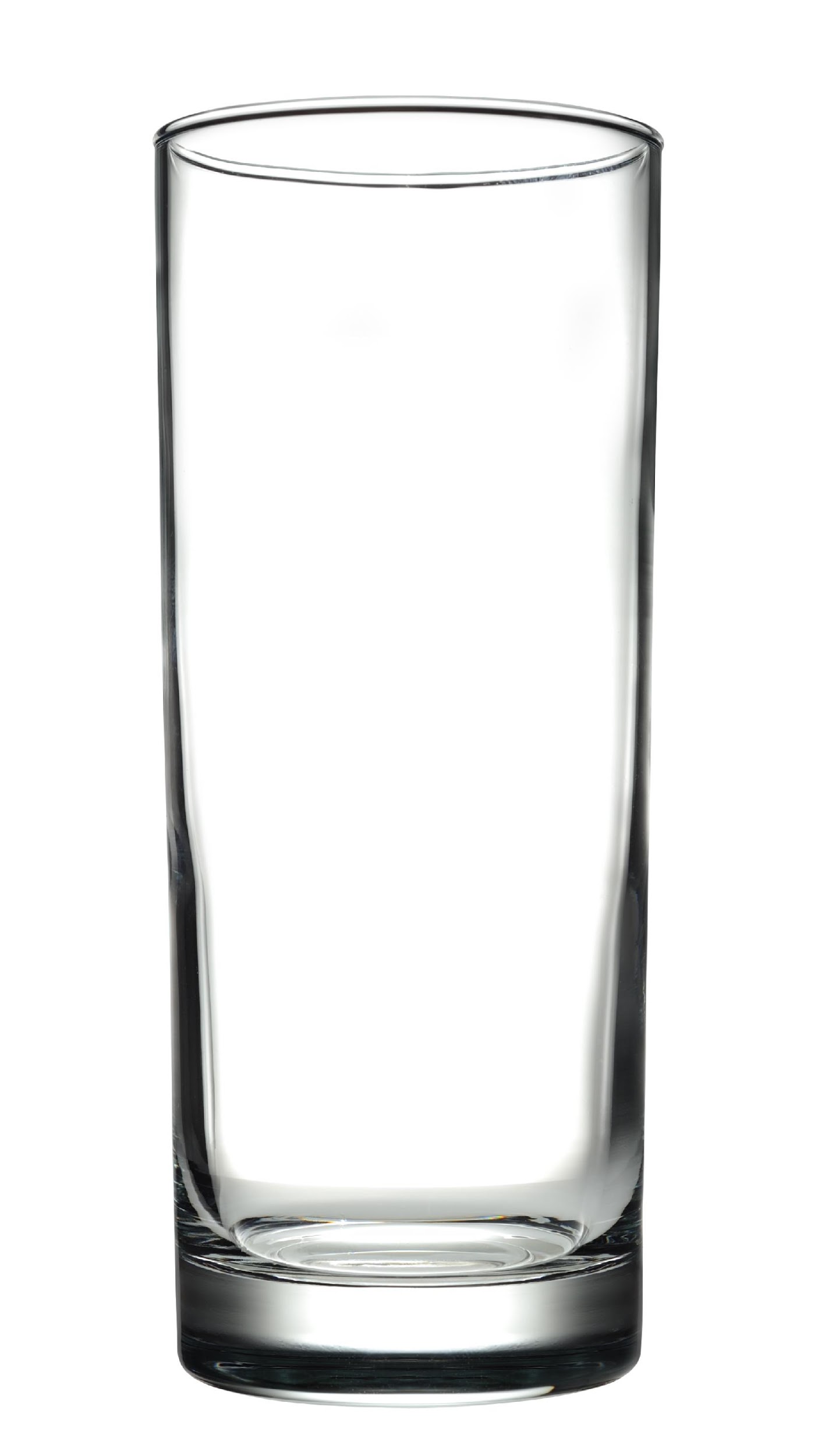 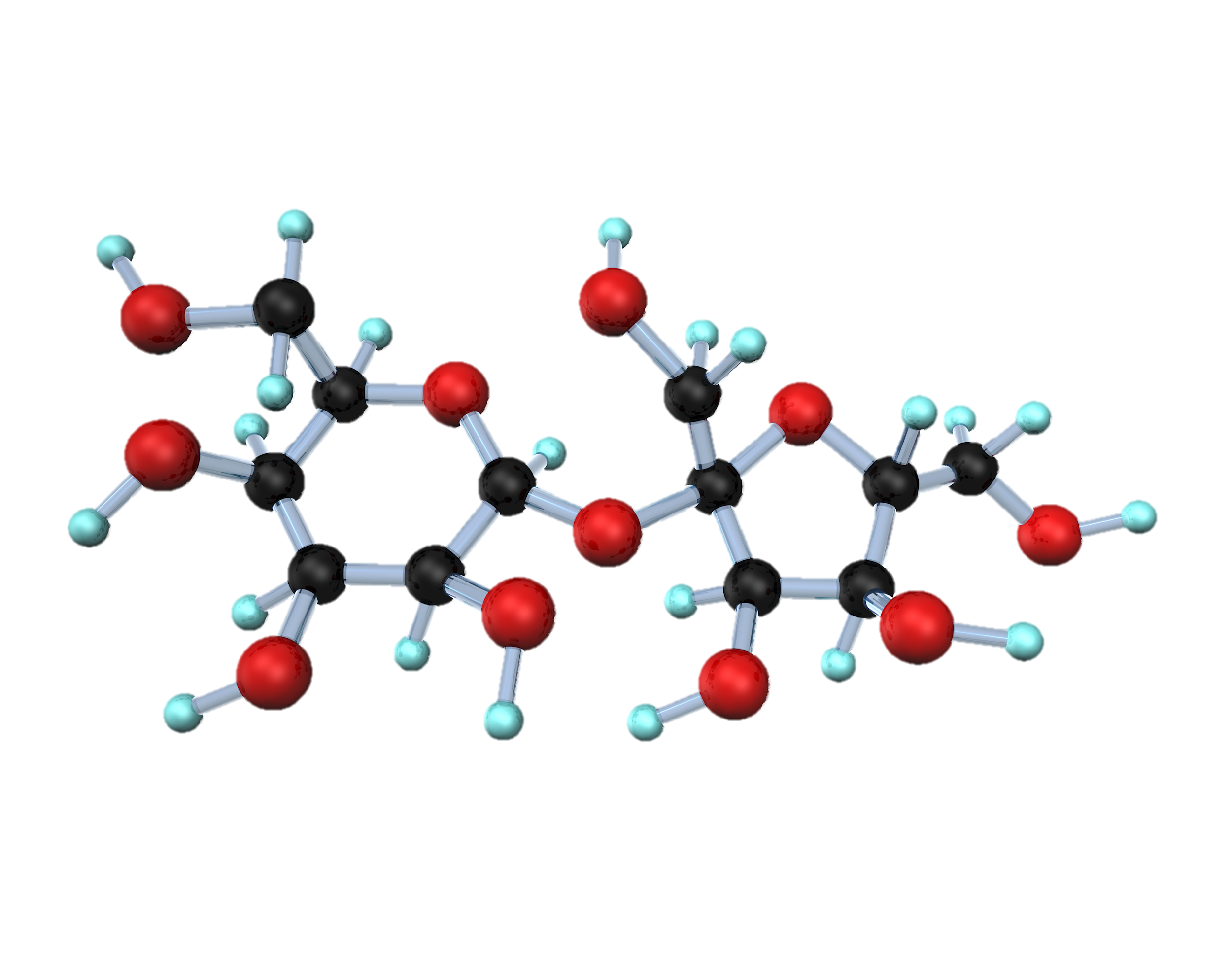 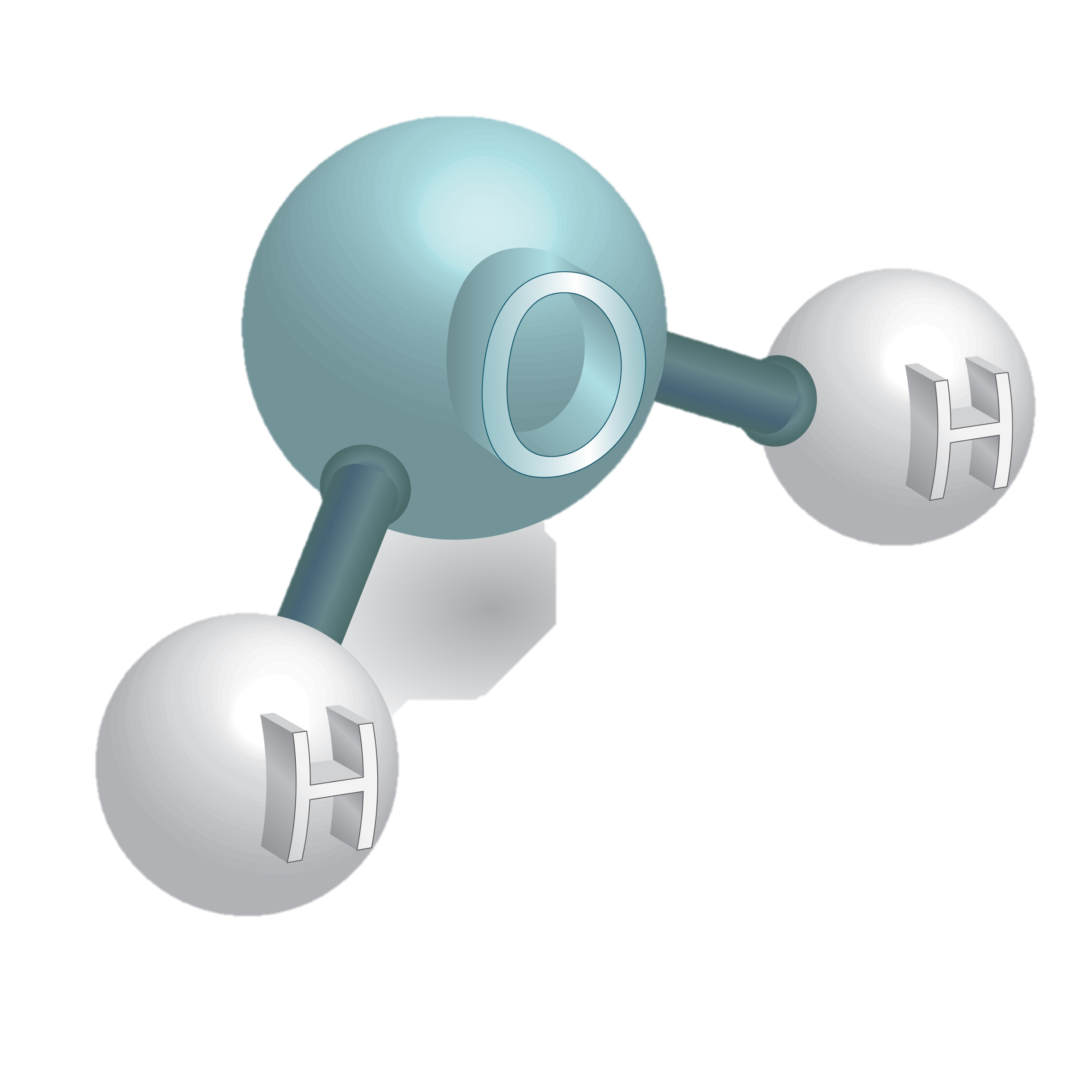 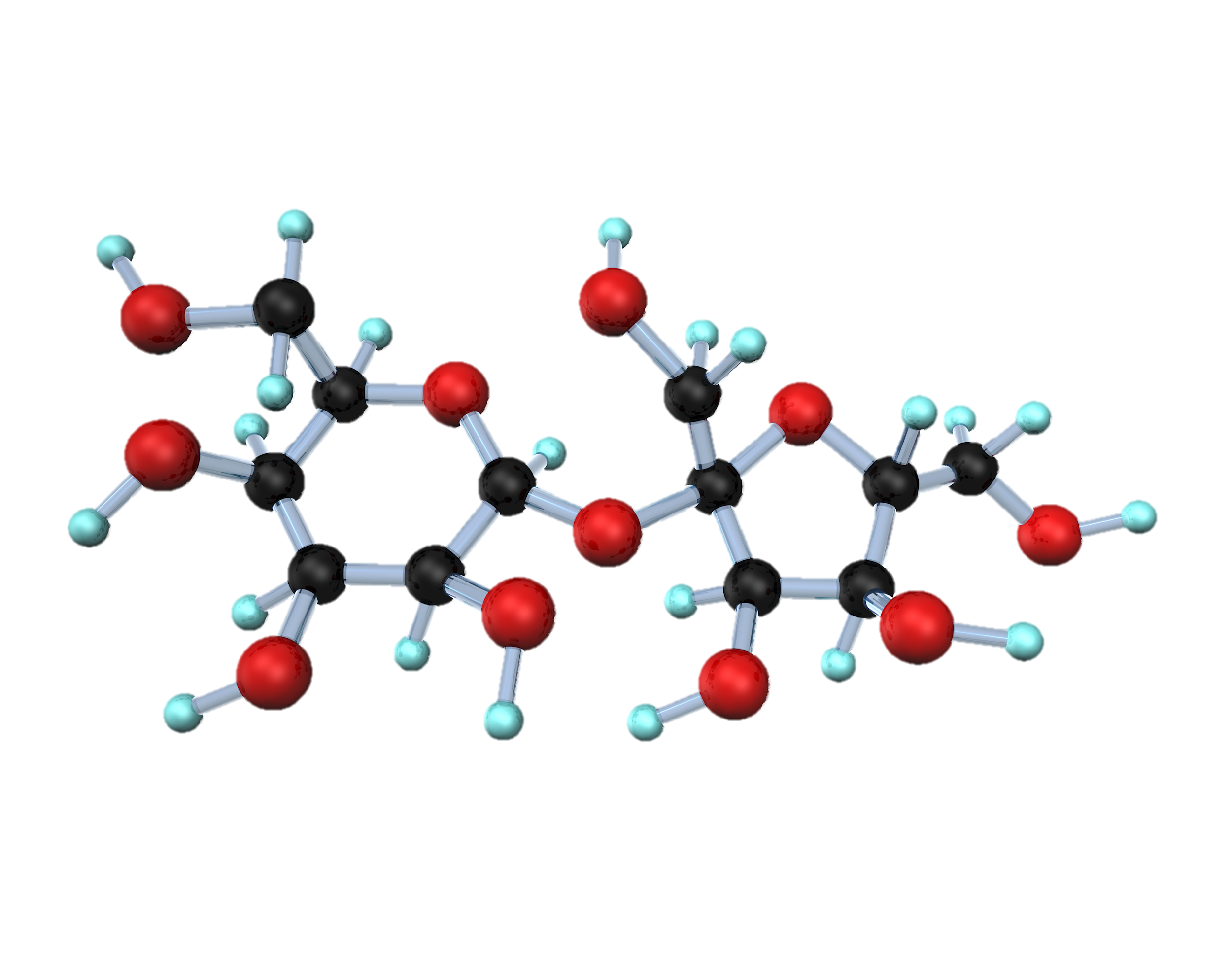 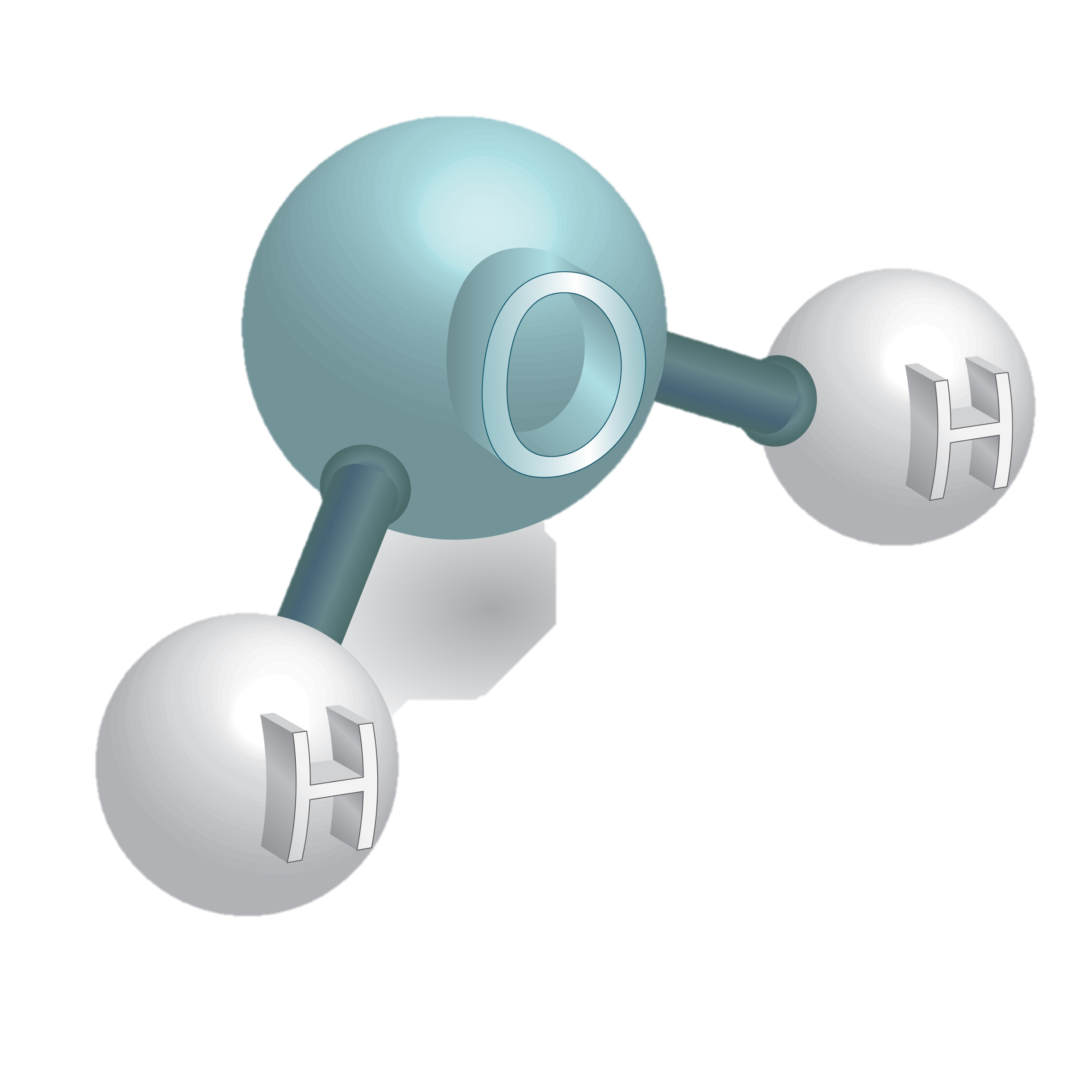 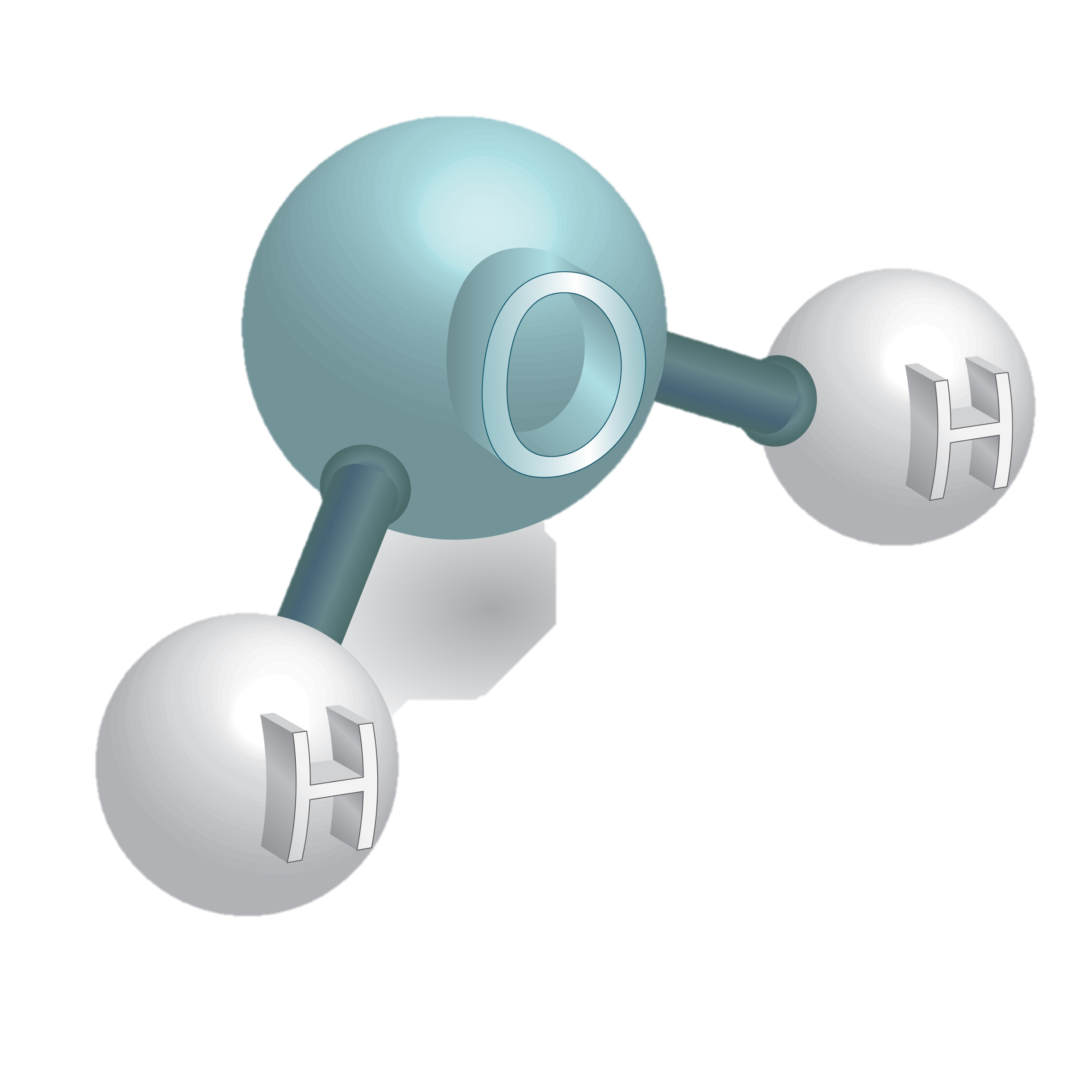 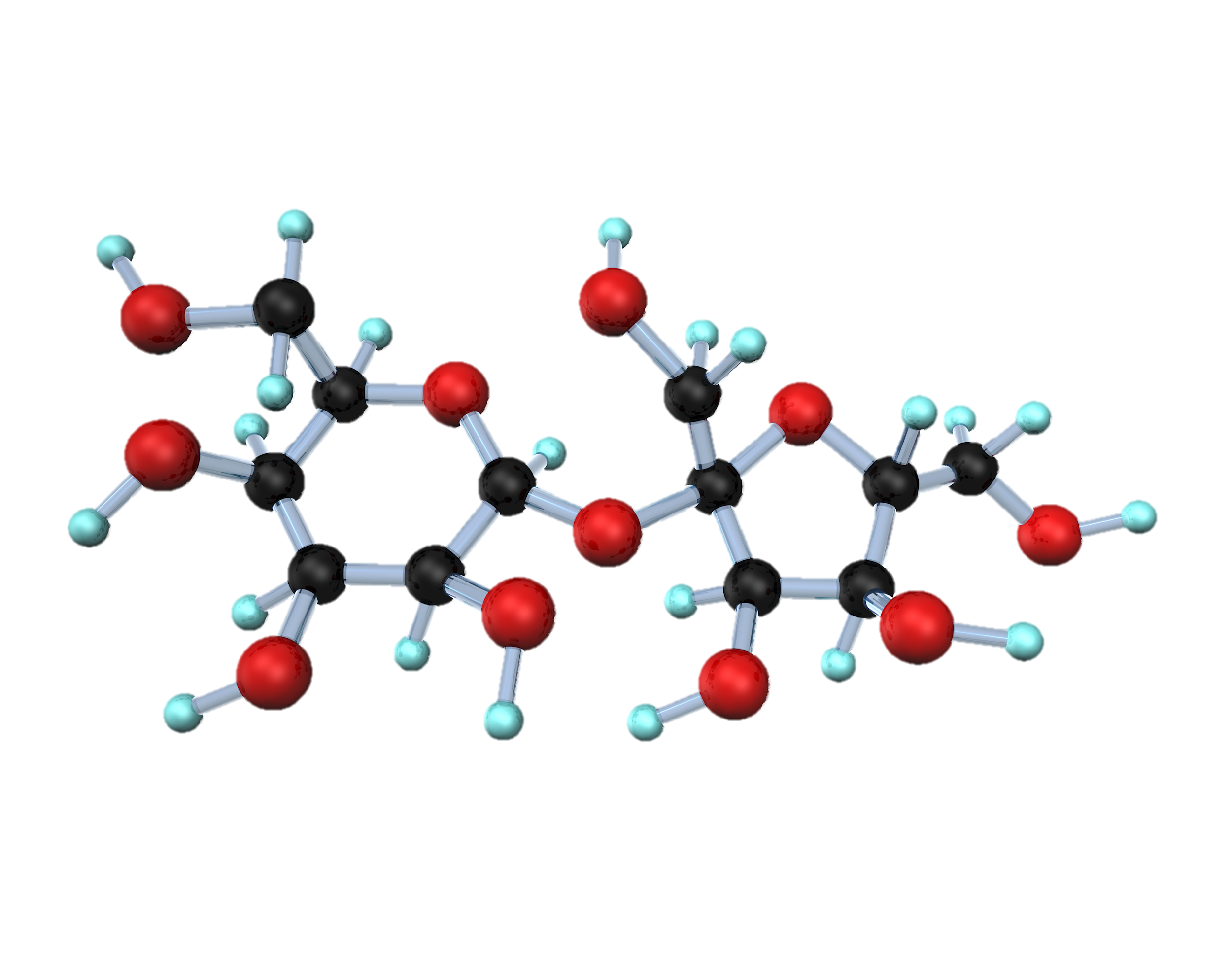 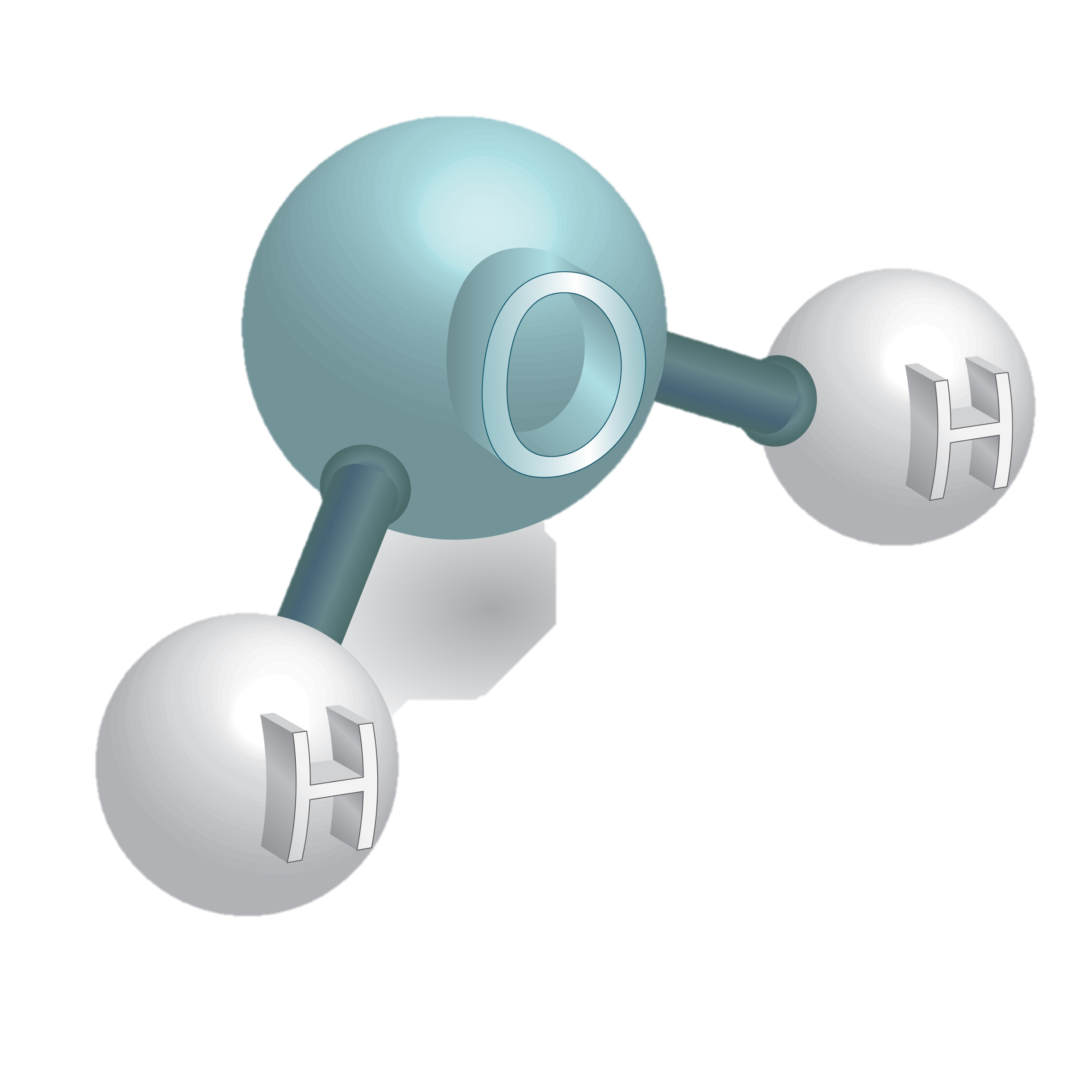 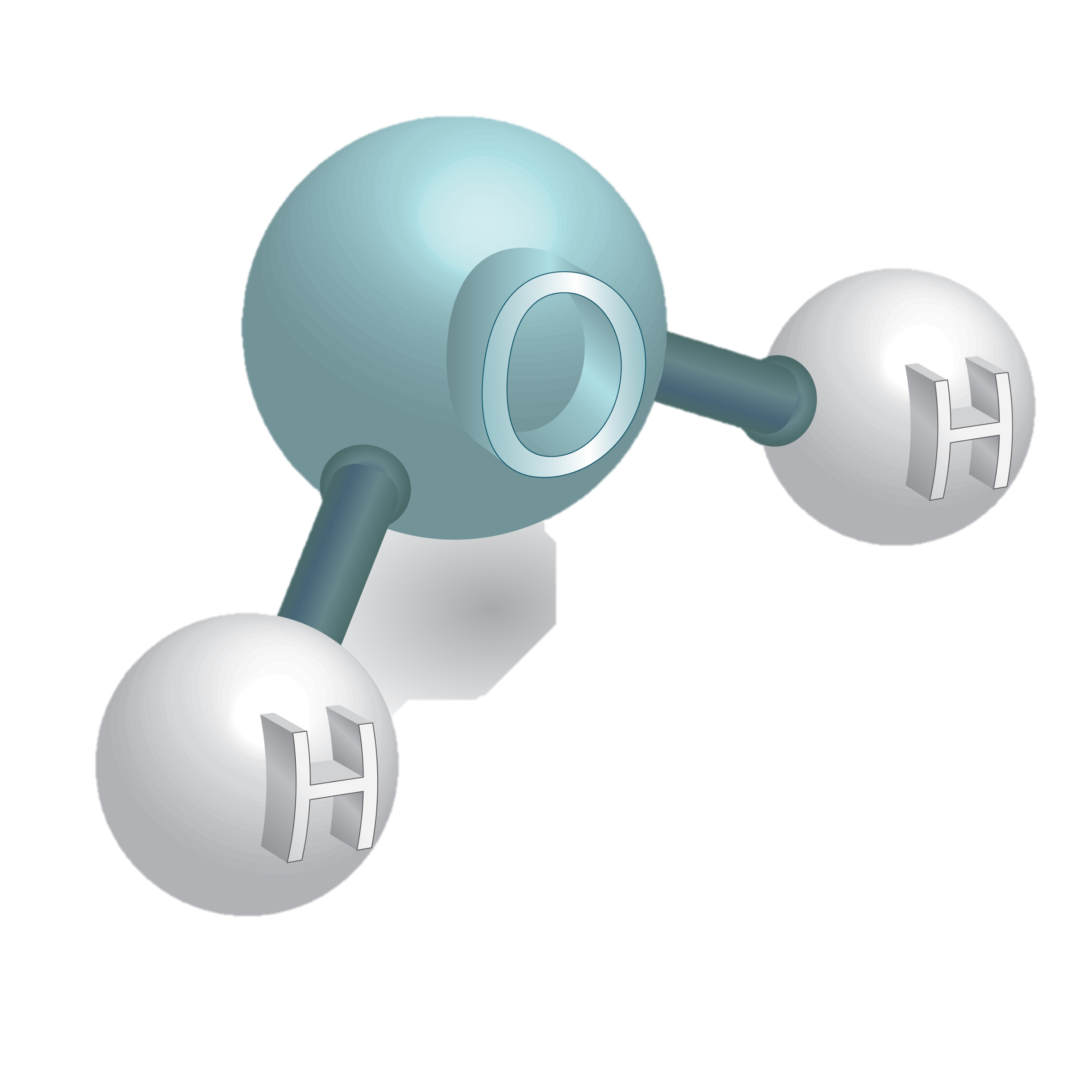 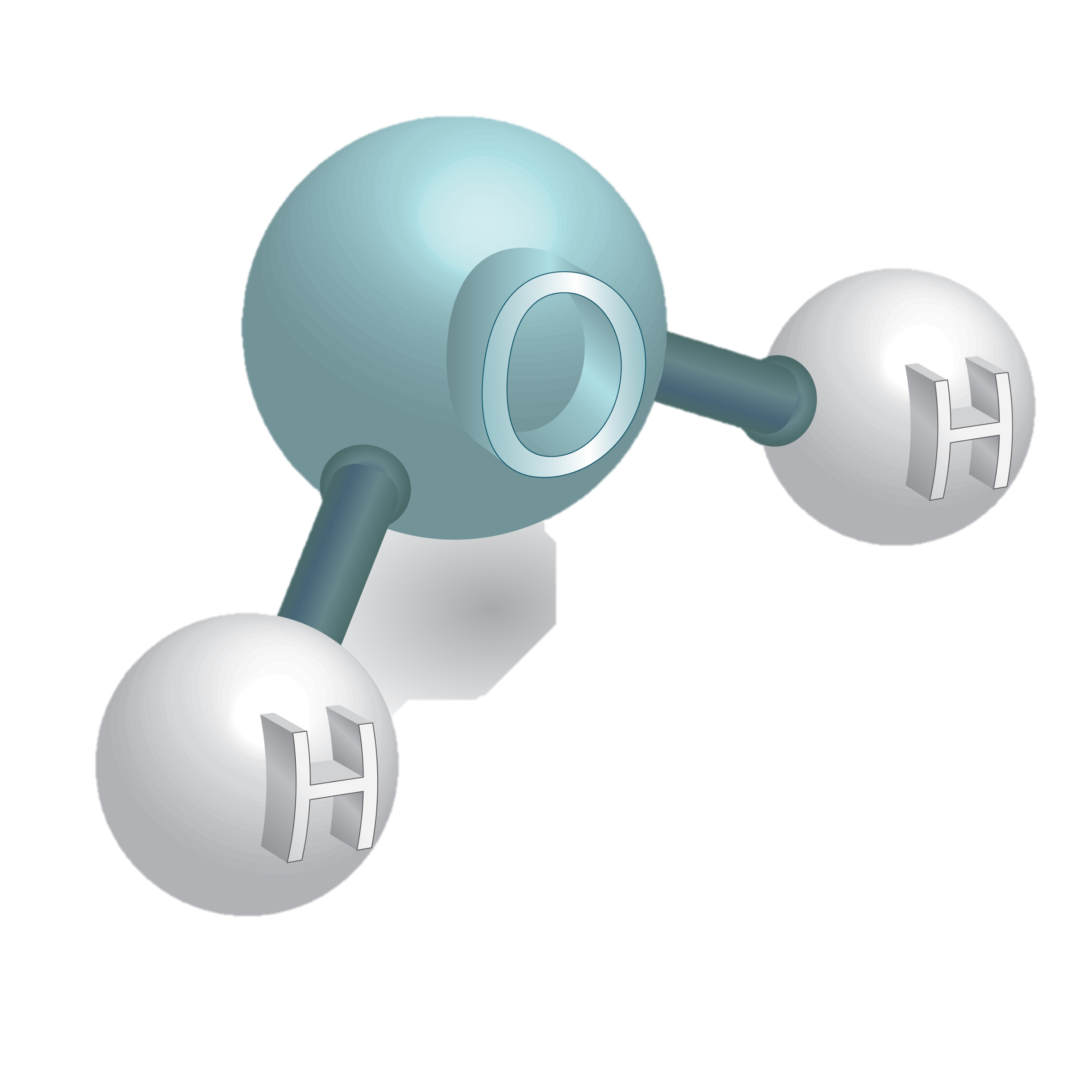 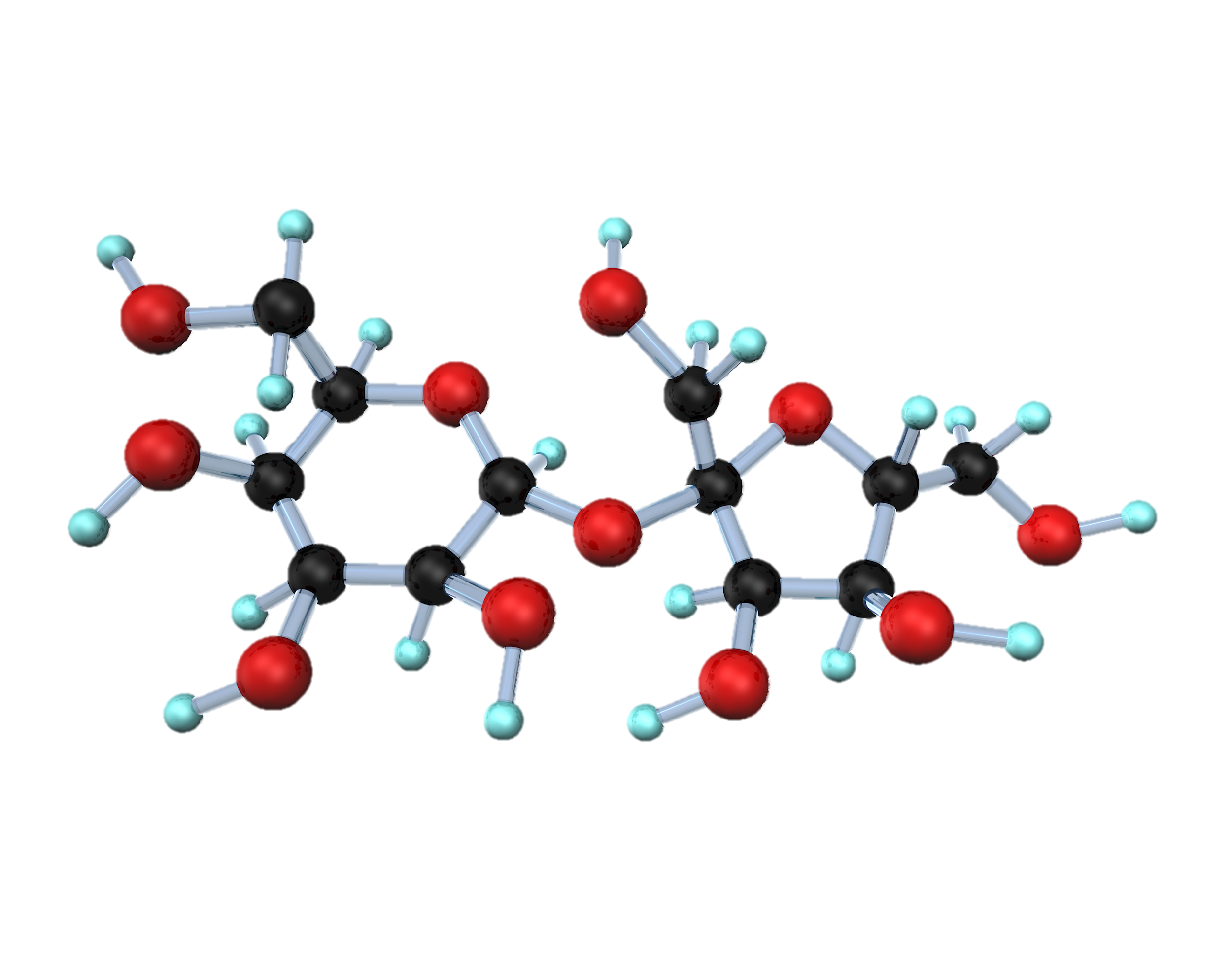 [Speaker Notes: Why is sugar water considered a mixture if you can’t see the sugar mixed in it?
[Because the sugar and water are not chemically bonded/combined, and the sugar can be separated out through physical means.]]
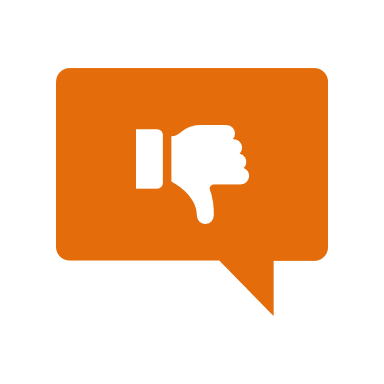 [Speaker Notes: Next, let’s look at some non-examples of mixtures.]
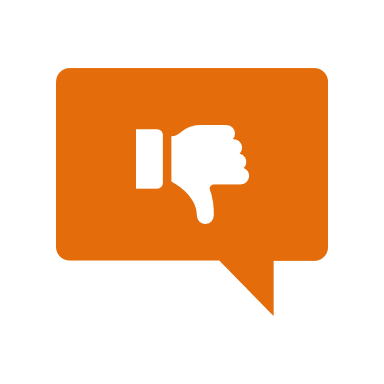 H
O
O
C
C
H
H
H
[Speaker Notes: A sugar molecule is not a mixture. Even though sugar has different types of atoms, these atoms are CHEMICALLY bonded together, not just physically combined.]
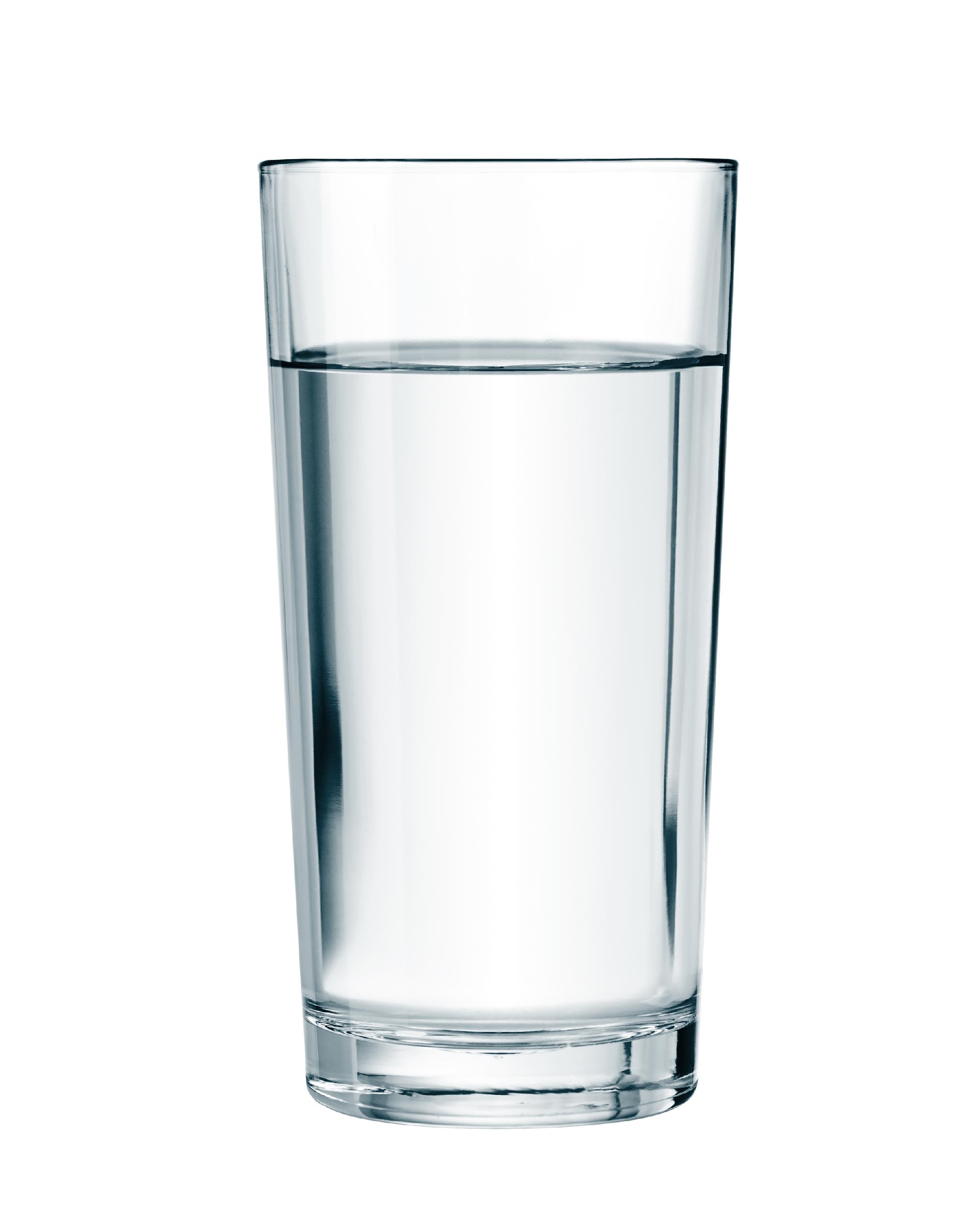 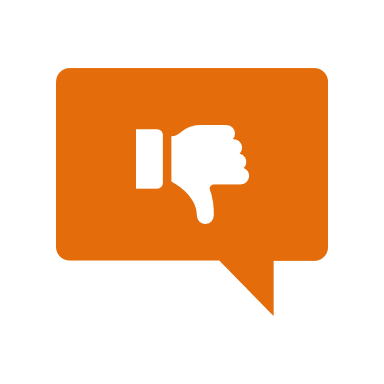 [Speaker Notes: This cup of water is also NOT a mixture.  Unless you mix something in it, water on its own is just a compound of hydrogen and oxygen atoms.]
[Speaker Notes: Now let’s pause for a moment to check your understanding.]
Why is this NOT an example of a mixture?
H
O
O
C
C
H
H
H
[Speaker Notes: Why is this NOT an example of a mixture?
[Even though sugar has different types of atoms, these atoms are CHEMICALLY bonded together, not just physically combined.]

Feedback: Remember to take a moment to explicitly distinguish between the similarities of the non-examples and the vocabulary term you were covering today. This helps students resolve any misconceptions they may have.]
Which of the following is an example of a mixture?
Salt
Lemonade
Water
Sugar
[Speaker Notes: Which of the following is an example of a mixture?
[Lemonade]]
Which of the following is an example of a mixture?
Salt
Lemonade
Water
Sugar
[Speaker Notes: Which of the following is an example of a mixture?
[Lemonade]]
Demonstration
Elements, Mixtures, & Compounds
TEACHER DIRECTIONS:

Follow the link above to view a video and step-by-step directions for an activity that you can model for students.  The materials required are household items (e.g., water, nuts/bolts, string, salt, etc.).  Though this is meant to be a lab activity that students engage with in a traditional classroom setting, if teaching remotely you can demonstrate these steps for students and engage them in discussions around the following questions:

Describe and give examples of the three types of matter – elements, compounds, and mixtures.
Explain the different properties of each group of materials.
How do mechanical/material engineers use these terms regarding creating new composite materials?
How do chemical engineers use these terms when solving problems related to water purification and distillation of crude oil?
[Speaker Notes: Let’s do a quick demonstration that will help get our brains ready to think about producers, and how they relate to our big question.
Note: this is the same demonstration as in the previous days’ slides. Determine when it makes most sense for your particular class.

Feedback: Remember to continuously check for understanding throughout the demonstration to make sure that students are following along and understand the content.]
Remember!!!
[Speaker Notes: So remember!]
Mixtures: a combination of two or more pure substances that are physically combined, not chemically combined
[Speaker Notes: A mixture is when two or more substances are combined physically, not chemically.]
Mixtures are held together by physical forces – no chemical change takes place.
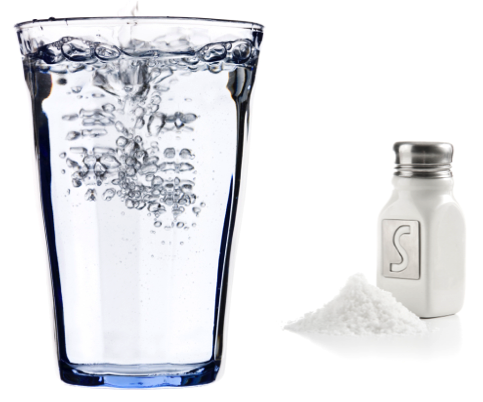 [Speaker Notes: Mixtures are held together by physical forces – no chemical change takes place.  For example, when you combine salt and water, they both retain their unique properties, with water as a liquid and salt as a solid.]
Simulation Activity
Mystery Powder Analysis
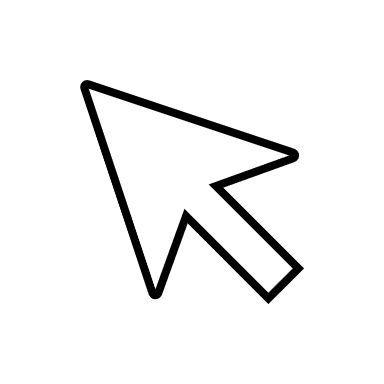 Click the link above to access the Mystery Powder Analysis Gizmo. 

In this simulation activity, you will perform multiple experiments using several common powders such as corn starch, baking powder, baking soda, salt, and gelatin. We’ll see how pure substances can be identified based on their unique properties.
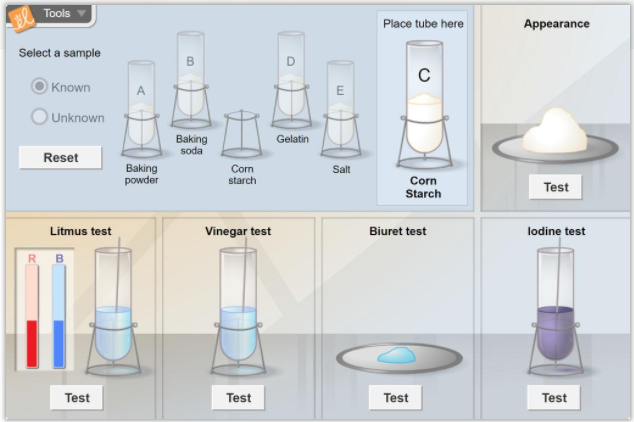 [Speaker Notes: Note: This is the same simulation as in the lesson on elements. Determine when it makes most sense for your particular class.]
Big Question: How are elements, compounds, and mixtures related?
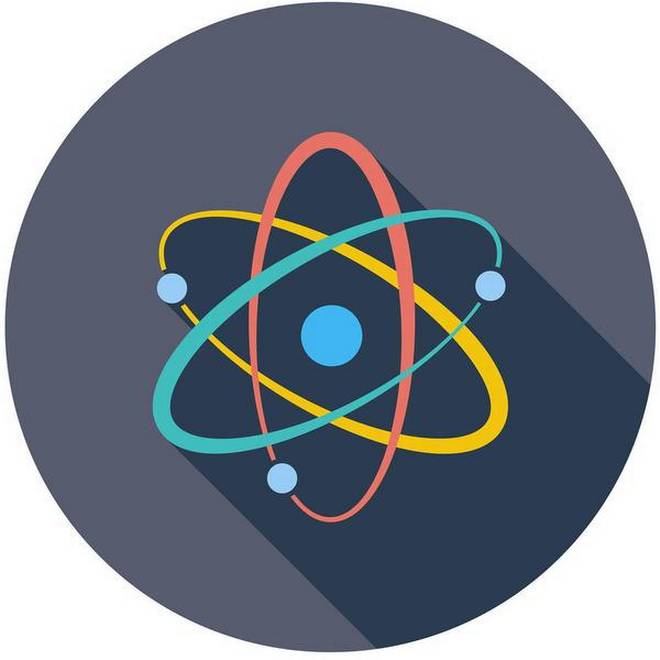 [Speaker Notes: Explicit cue to revisit the big question at the end of the lesson:  Okay everyone.  Now that we’ve learned about mixtures, let’s reflect once more on our big question.  Was there anything that we predicted earlier that was correct or incorrect? Do you have any new hypotheses to share?]
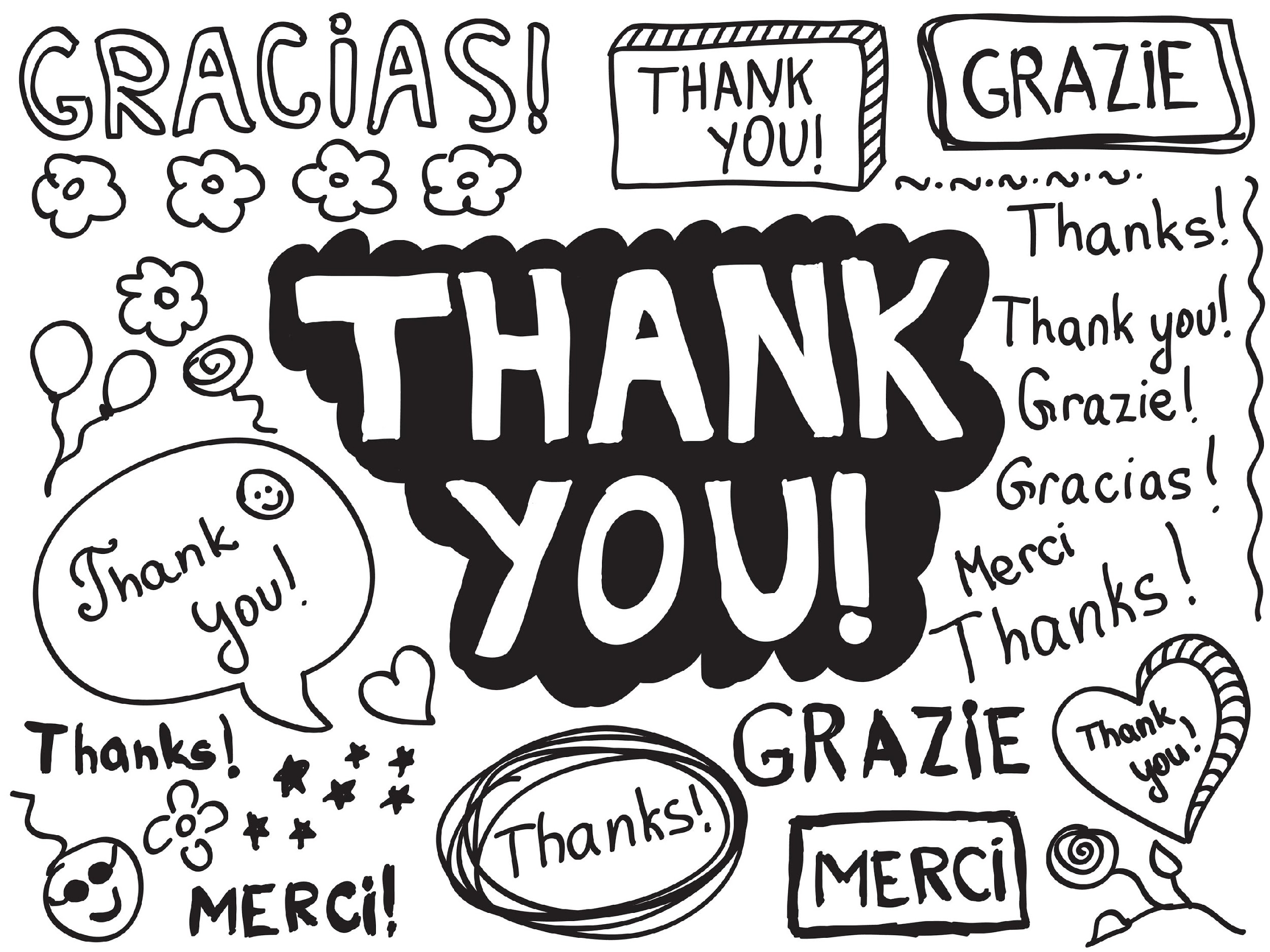 [Speaker Notes: Thanks for watching, and please continue watching CAPs available from this website.]
This Video Created With Resources From:
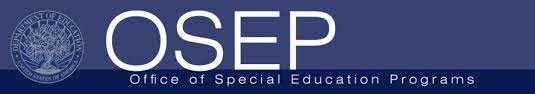 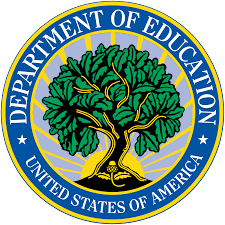 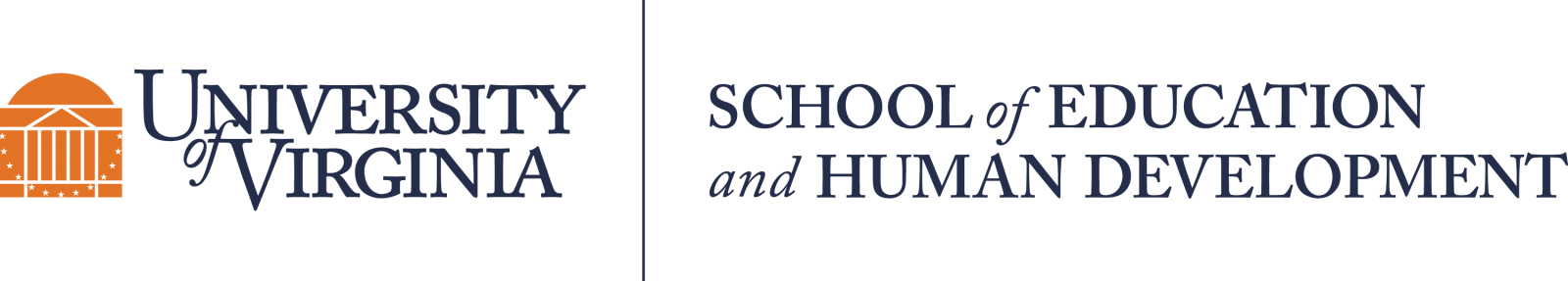 Questions or Comments

 Michael Kennedy, Ph.D.          MKennedy@Virginia.edu 
Rachel L Kunemund, Ph.D.	rk8vm@virginia.edu